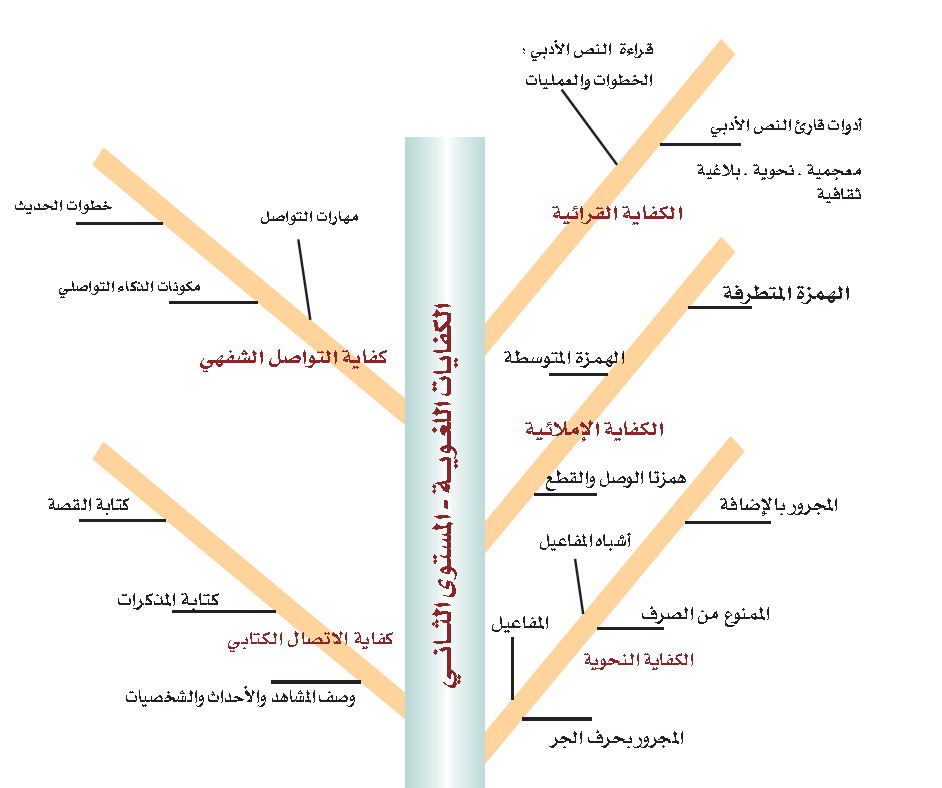 2
)2(  ةيوغلا تايافكلا
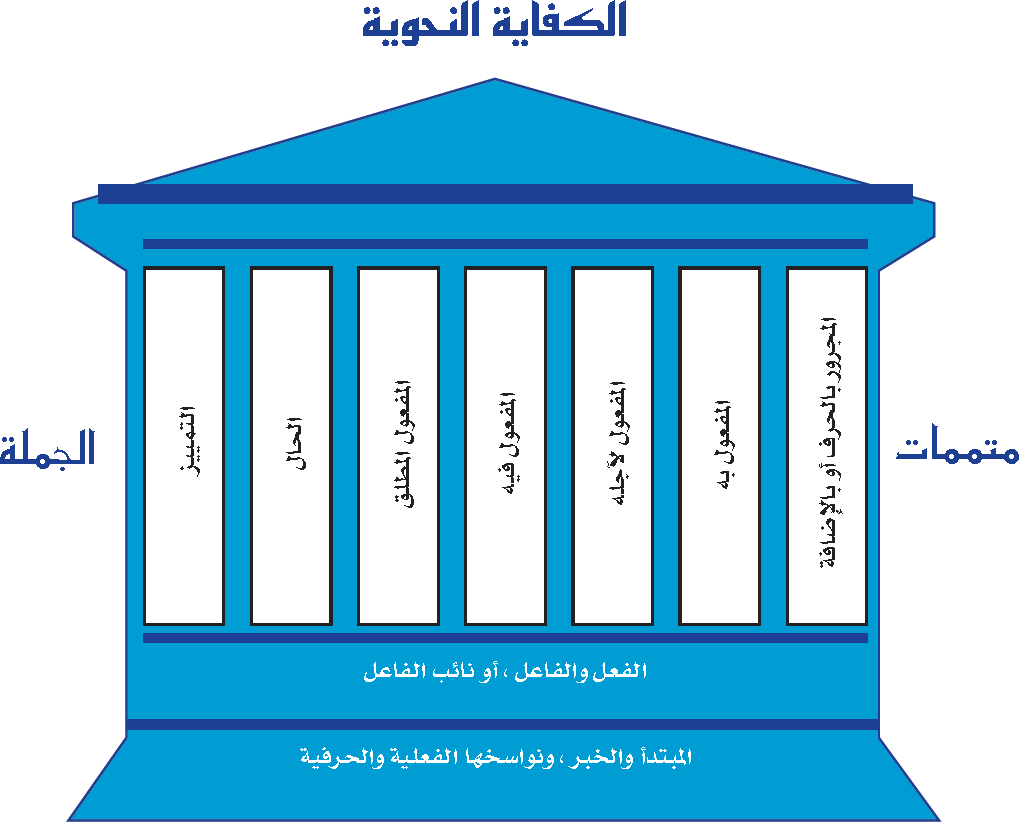 3
)2(  ةيوغلا تايافكلا
ةرورلمجا تماتملما
ديهتملا تاطاشن
لمعتلا تاطاشن
ليبقلا رابتخالا
ئيانبلا رابتخالا
لةلجما تماتمم
ةبوصنلما تماتملما
صيخلتلاو قلغلا تاطاشن
لمعتلا تاطاشن
يدعبلا رابتخالا
ئيانبلا رابتخالا
4
)2(  ةيوغلا تايافكلا
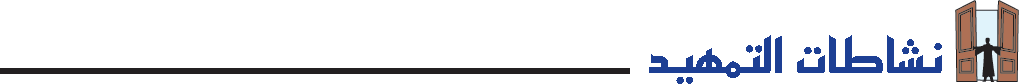 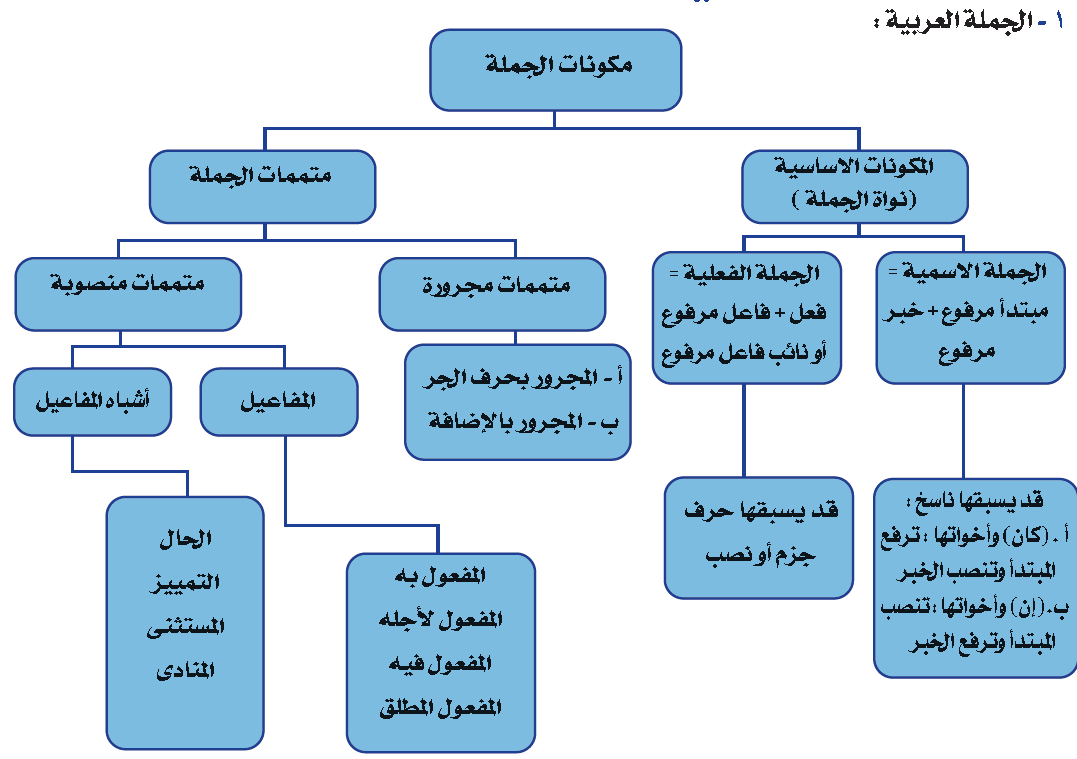 5
)2(  ةيوغلا تايافكلا
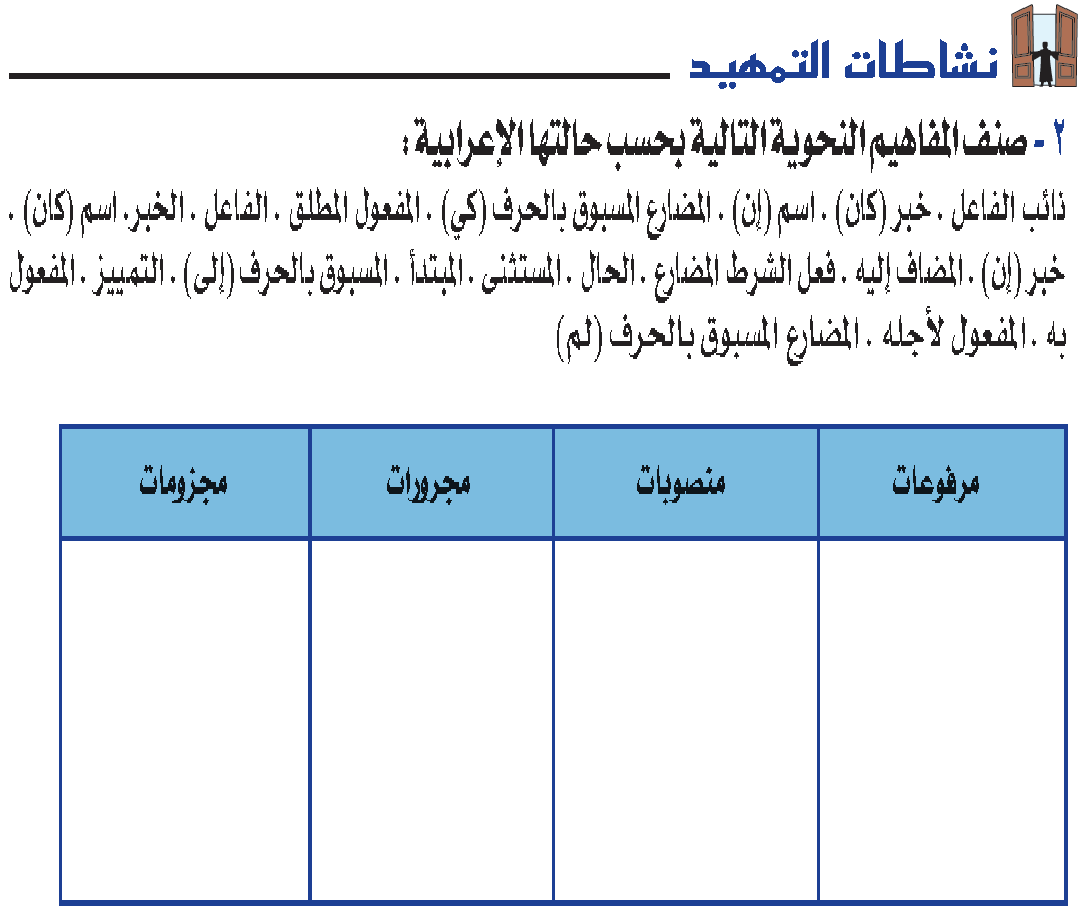 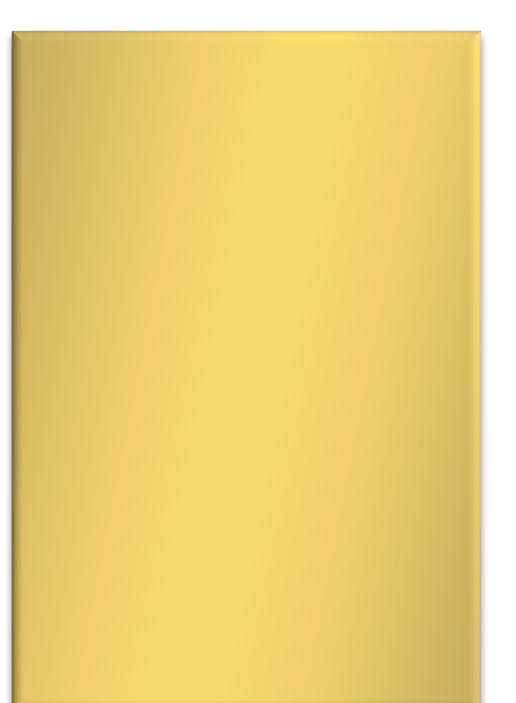 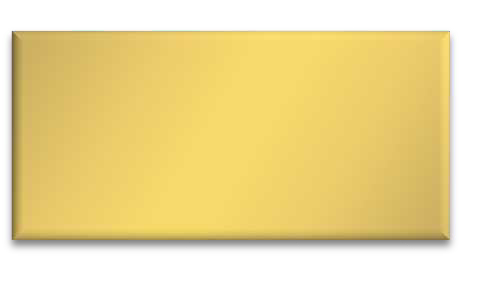 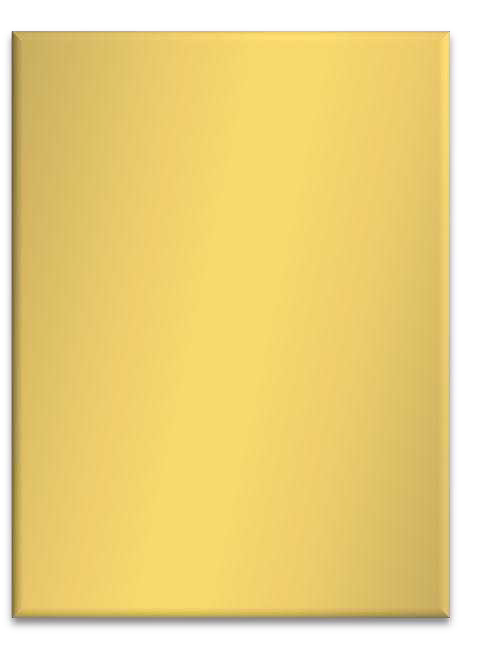 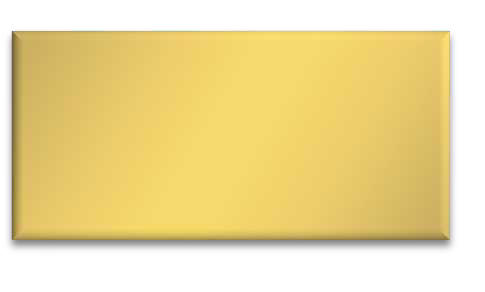 هيلا  فاضلما•
رلجا فربح قوب سلما•
نكا برخ•
نا سما•
قلطلما لوعفلما•
نىثت سلما•
يزيتملا•
كيب قوب سلما عراضلما•
)2(  ةيولهغلاجتل  ايافلكلوا عفلما•
لعافلا بئنا•
نكا برخ•
برلخا•
نكا سما•
نا برخ•
أ دتبلما•
.عراضلما طشرلا لعف•
لمب قوب سلما عراضلما•
6
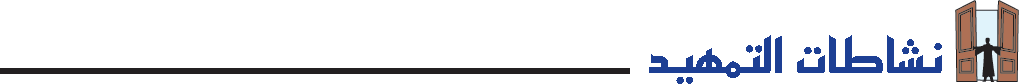 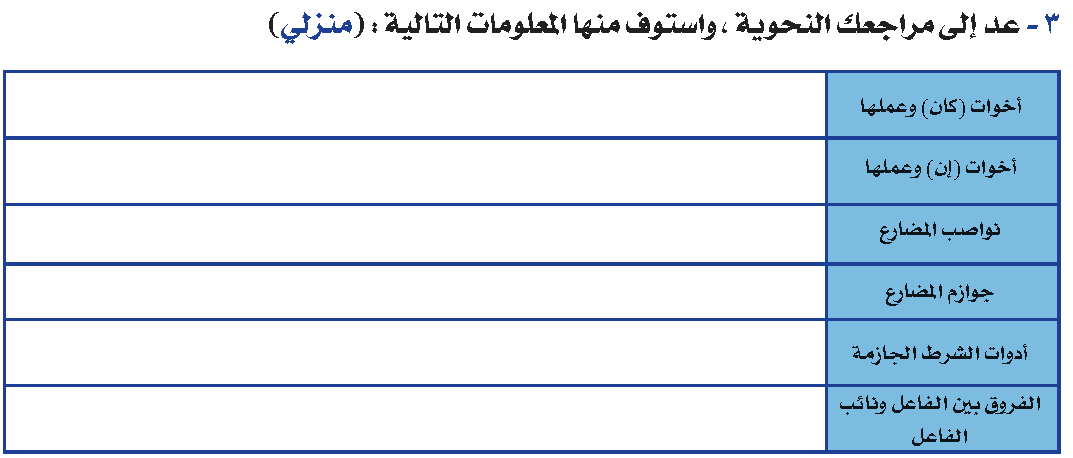 برلخا بصنتو أ دتبلما عفرت ....راص – سيل – ىضحأ  – سىمأ – حبصأ 
برلخا عفرتو أ  دتبلما بصنت لعل – تيل – ن  كل – ن  ك    – ن  أ 
ليلعتلا ملا – تىح – كي – نل –نأ 
.رمل   ا ملا – ةيهانلا لا – الم – لم
... ثمايح – يّ  أ   – نيأ   – نمَ  – فيك – تىم – مامه – ام – نا 
هفذح دعب لهمح ليح هبئنا – لعفلبا ماق نم لىع لدي لعافلا
7
)2(  ةيوغلا تايافكلا
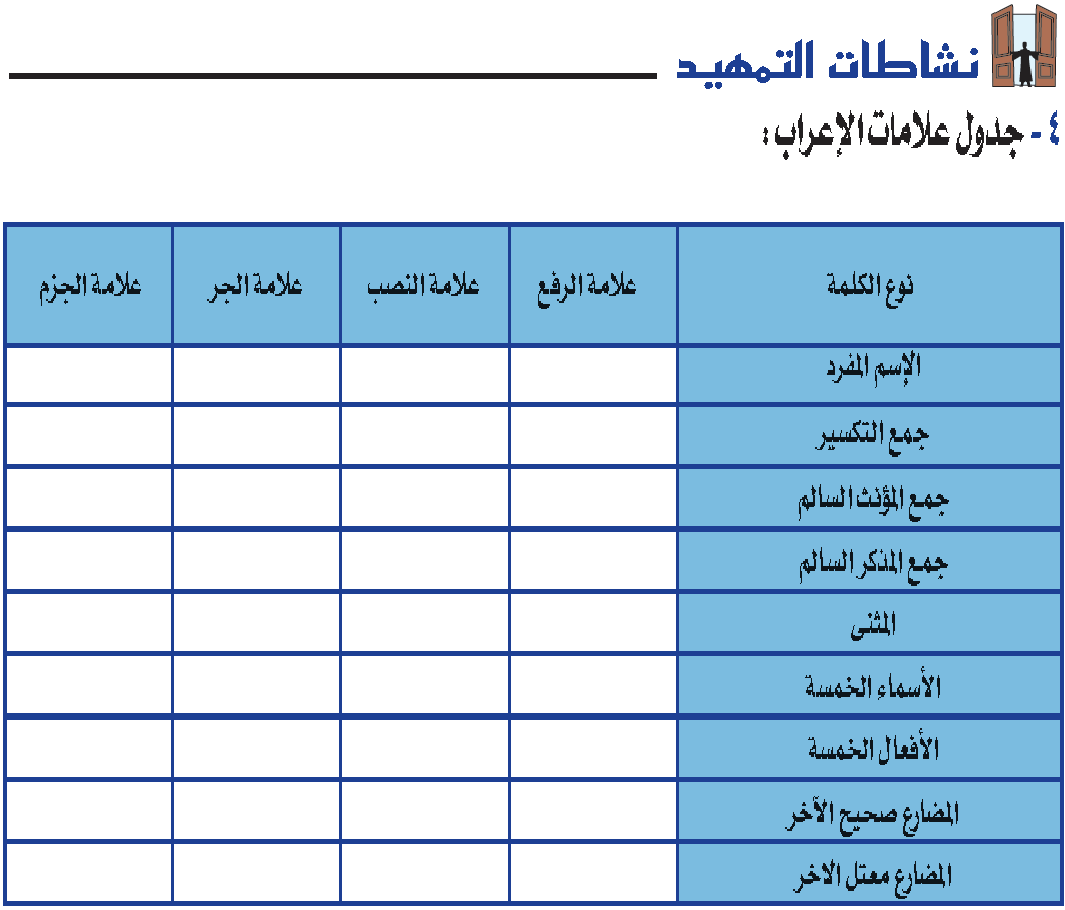 ×
×
×
×
×
×
نونلا فذح  نوكسلا
لةعلا فرح فذح
ةسركلا  ةسركلا  ةسركلا  ءايلا  ءايلا  ءايلا
×
×
×
ةحتفلا  ةحتفلا
ةسركلا  ءايلا  ءايلا  فلل ا
نونلا فذح  ةحتفلا
ةردقلما ةحتفلا
ةمضلا  ةمضلا
ةمضلا
واولا  فلل   ا
واولا  نونلا توبث
ةمضلا  ةردقلما ةمضلا
8
)2(  ةيوغلا تايافكلا
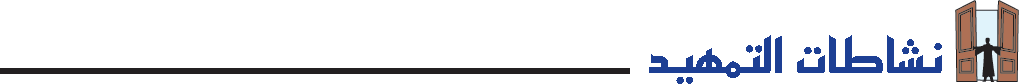 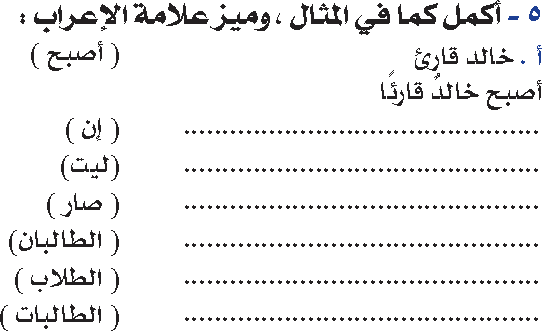 9
)2(  ةيوغلا تايافكلا
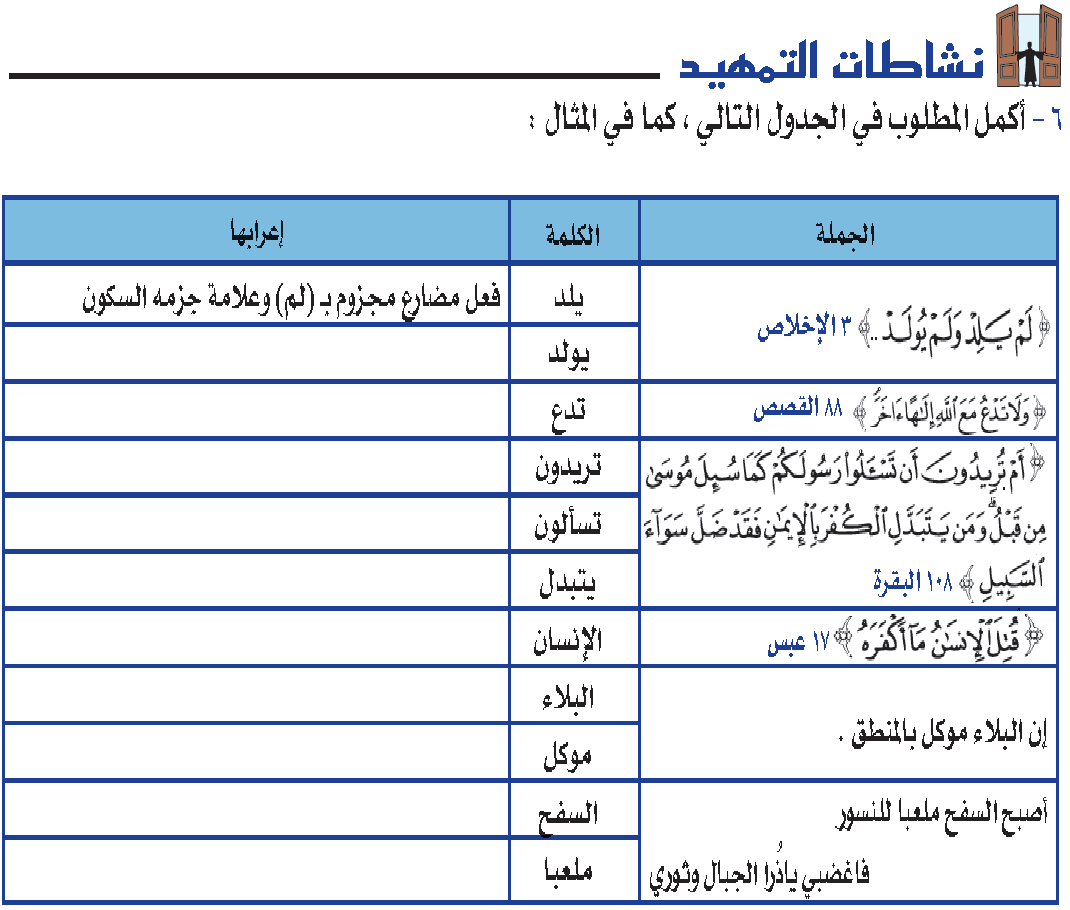 10
)2(  ةيوغلا تايافكلا
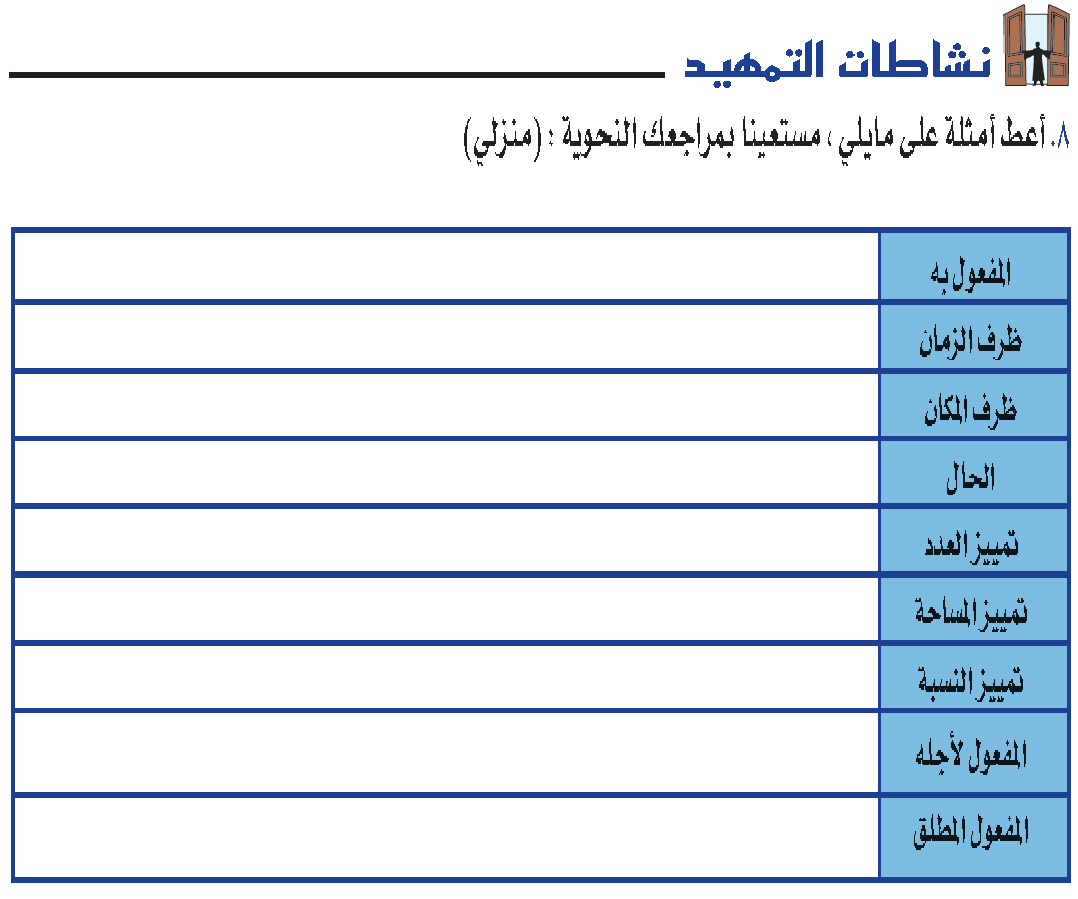 11
)2(  ةيوغلا تايافكلا
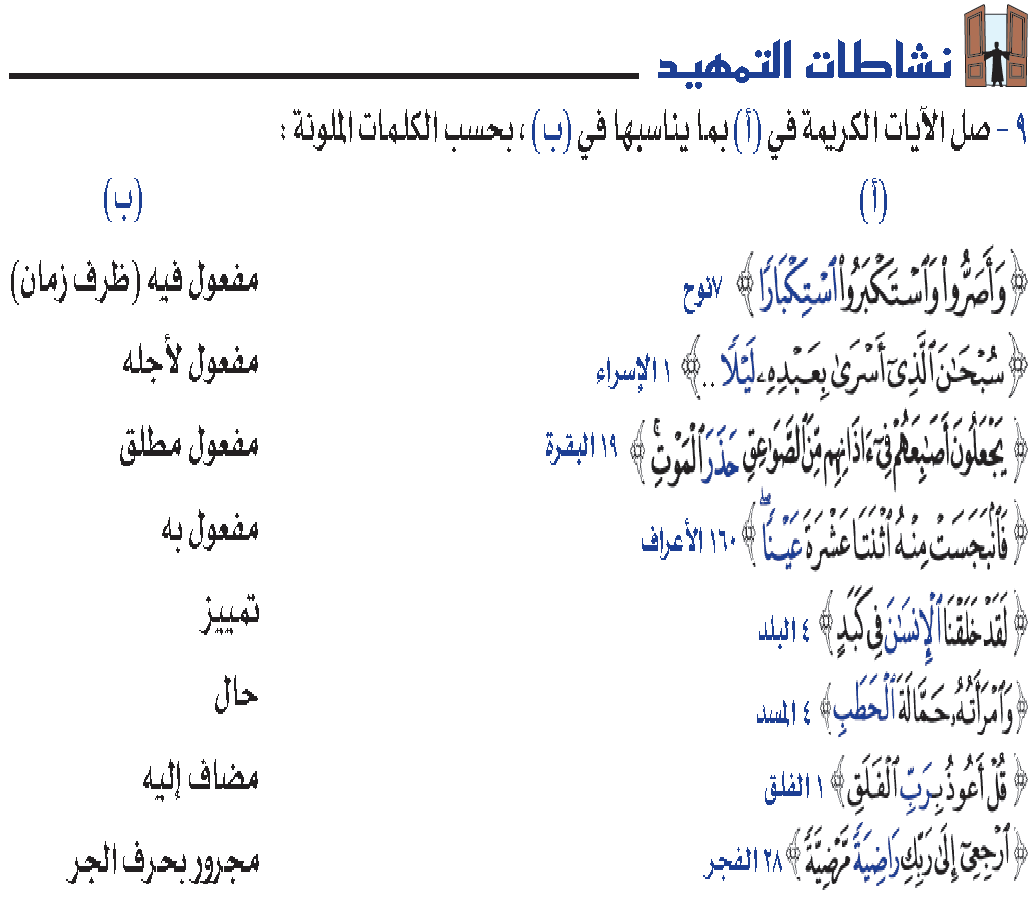 12
)2(  ةيوغلا تايافكلا
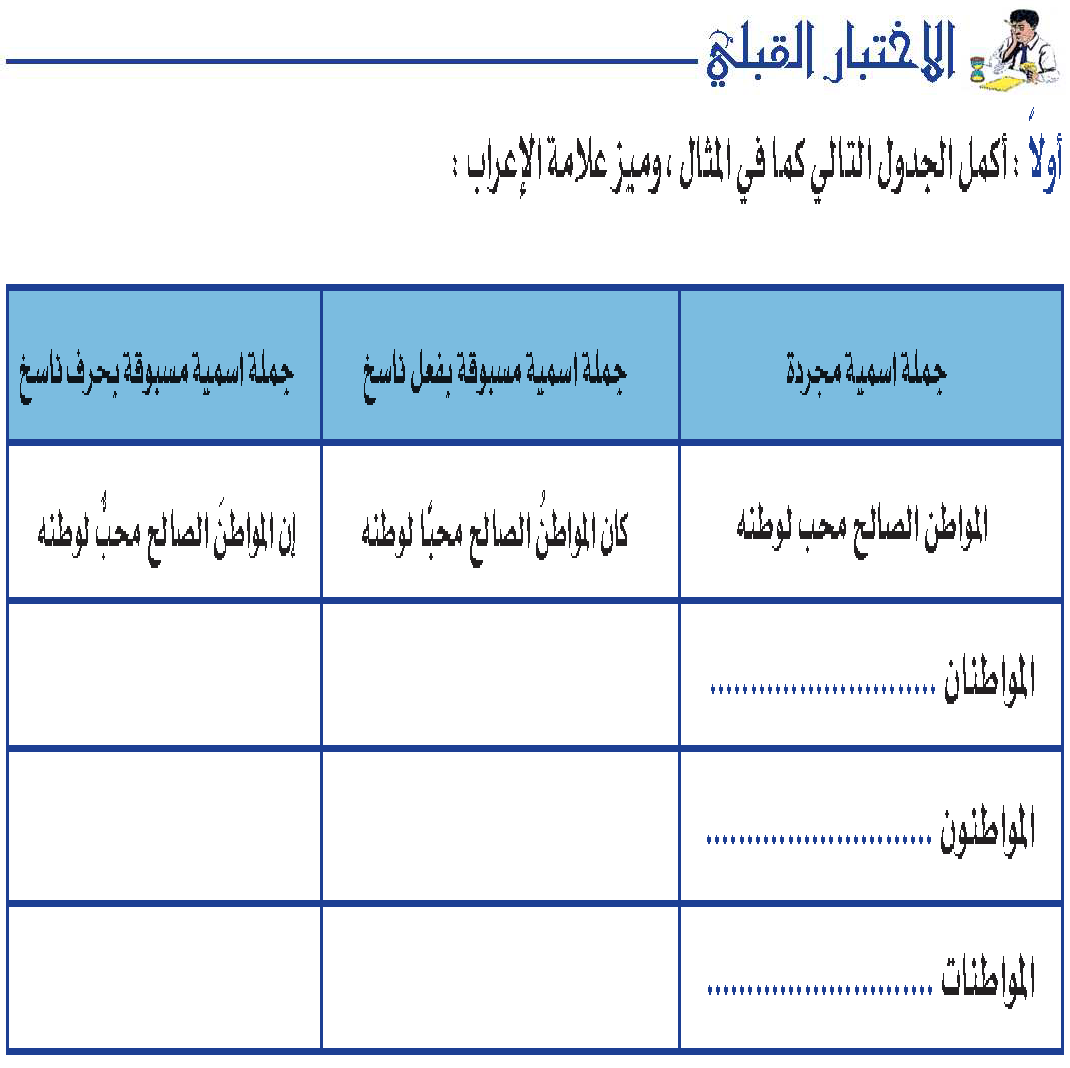 مانهطول يِ  بمح نالحاصلا نانطاولما حبصأ
مانهطول نِ ابمح يلحاصلا ينطاولما نا
مانهطول نابمح  نالحاصلا
منهطول يبمح  نولحاصلا نونطاولما نكا
منهطول نوبمح  نولحاصلا
منهطول نوبمح  يلحاصلا ينطاولما نا
ننهطول ت   ابمح  تُ  الحاصلا
ننهطول ت   ابمح  تِ  الحاصلا تِ  انطاولما نأ
ننهطول ت   ابمح  تُ  الحاصلا تانطاولما تنكا
13
)2(  ةيوغلا تايافكلا
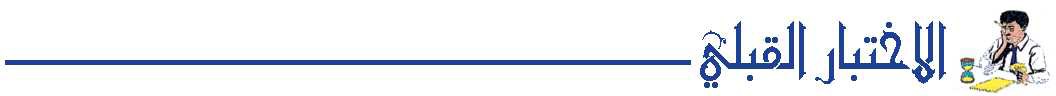 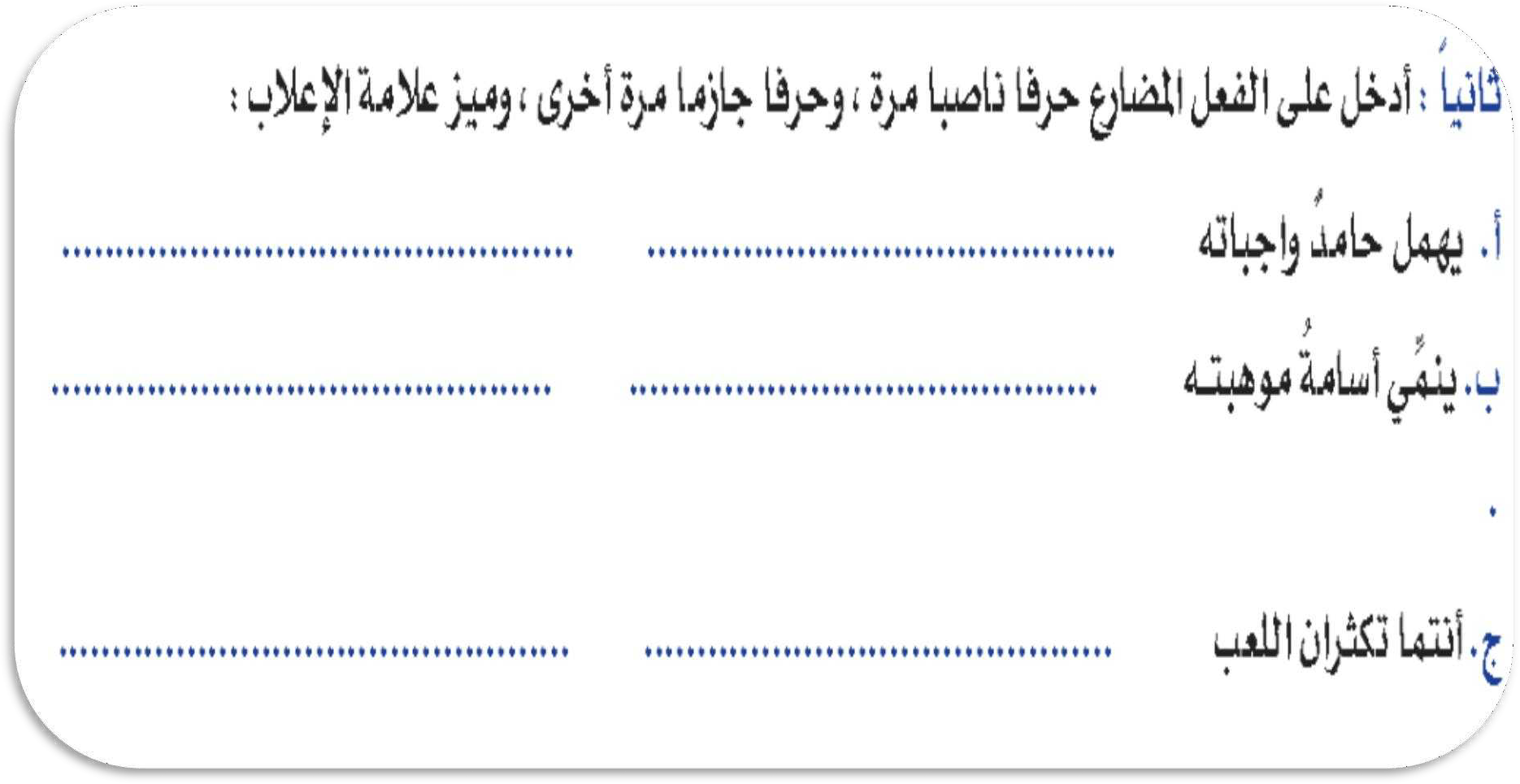 هبجاو د  ماح ل   ميه لم
هبجاو د  ماح لَ  ميه نل
هتبهوم  ةُ ماسأ   نمِ  ي لم
هتبهوم  ةُ ماسأ   يَ نمي نل
بعللا اثركت لم تمانأ
بعللا اثركت نل تمانأ
14
)2(  ةيوغلا تايافكلا
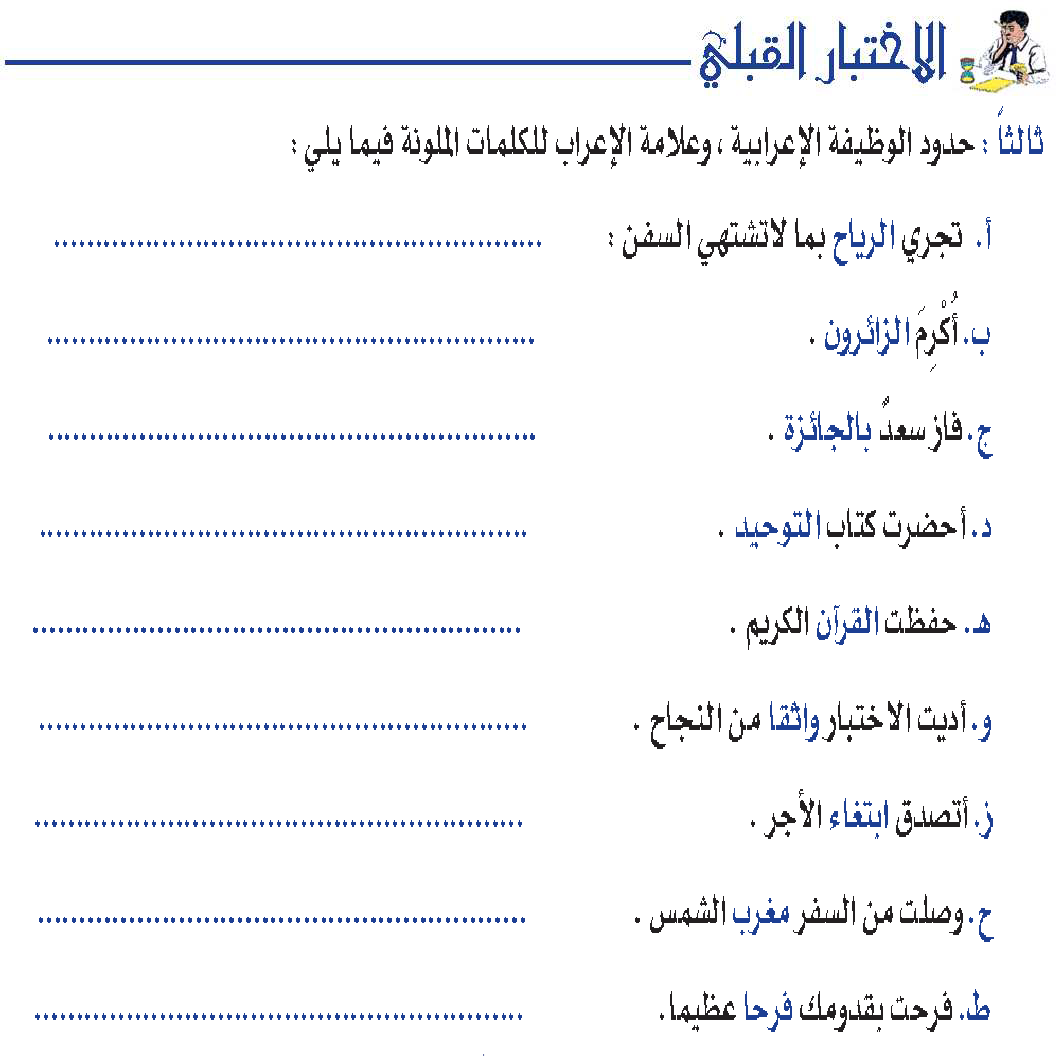 ةمضلا هعفر ةملاعو عوفرم لعاف  ةمضلا هعفر ةملاعو عوفرم لعاف بئنا
ةسركلا هرج ةملاعو )ءابلا ( ـب رورمج سما
ةسركلا هرج ةملاعو رورمج هيلا  فاضم  ةحتفلا هبصن ةملاعو بوصنم هب لوعفم  ةحتفلا ابهصن ةملاعو ةبوصنم لاح
ةحتفلا هبصن ةملاعو بوصنم لهجل    لوعفم
ةحتفلبا بوصنم )نامز فرظ ( هيف لوعفم  ةحتفلا هبصن ةملاعو بوصنم قلطم لوعفم
15
)2(  ةيوغلا تايافكلا
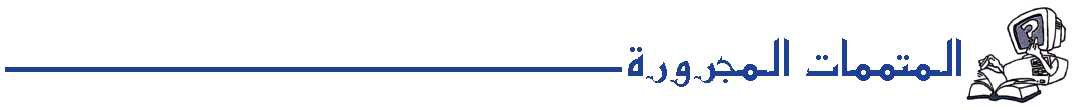 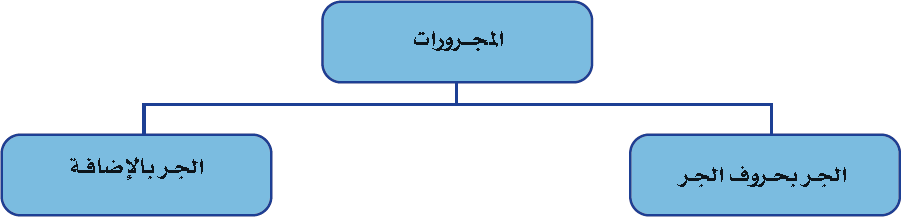 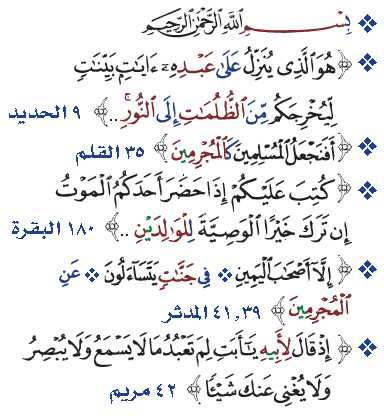 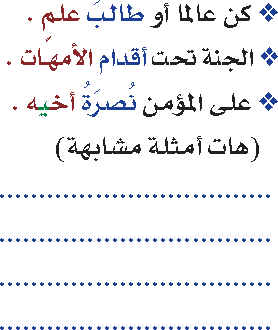 يلماعلا ِّ بر لله دلحما
نِ يلدا موي لكام
قِ  لفلا برب ذوعأ   لق
16
)2(  ةيوغلا تايافكلا
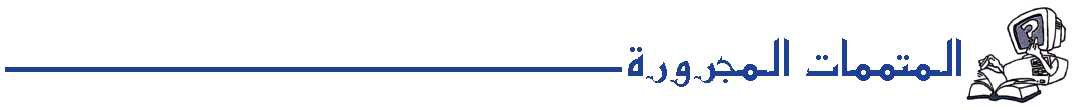 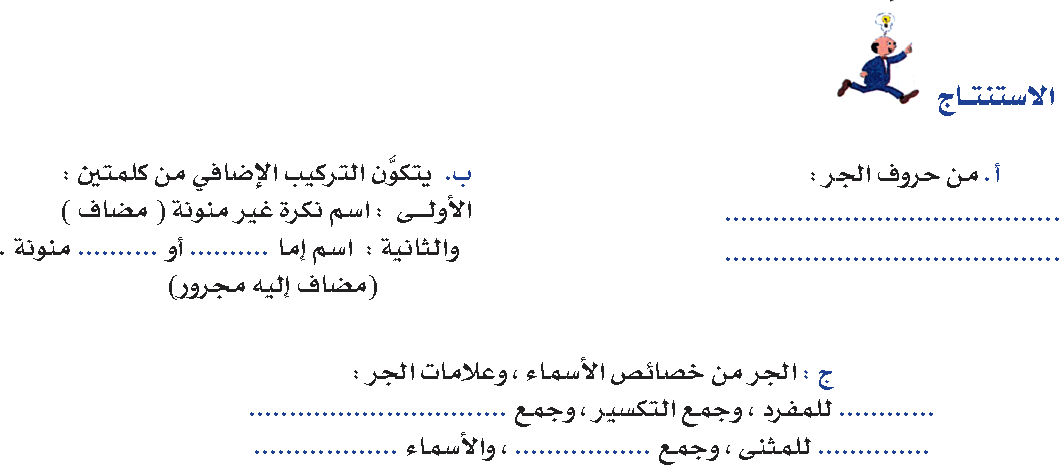 – فكالا – لىع – نع - لىا  – نمِ
- تىح – مسقلا واو – ءابلا – ملالا
...
ةركن
ةفرعم
لماسلا ثنؤلما  ةسلخما
ةسركلا  ءايلا
لماسلا ركذلما
17
)2(  ةيوغلا تايافكلا
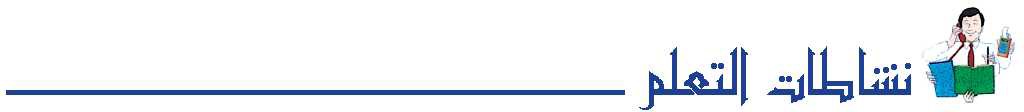 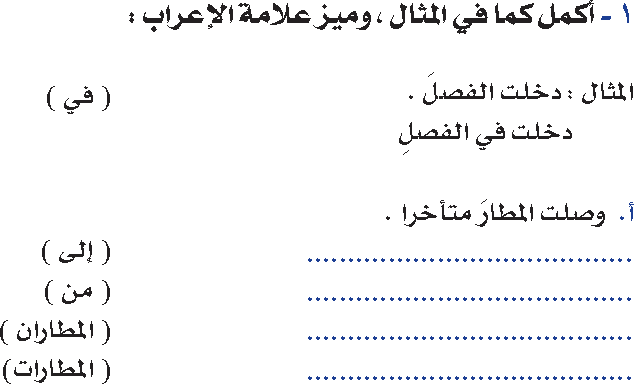 18
)2(  ةيوغلا تايافكلا
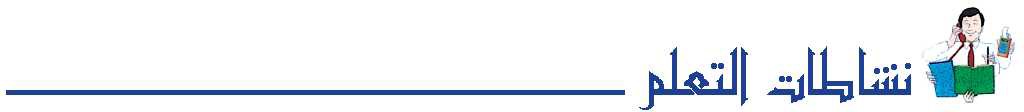 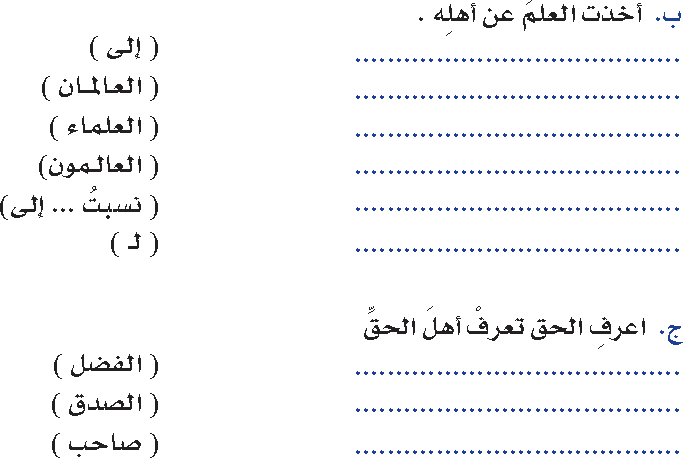 19
)2(  ةيوغلا تايافكلا
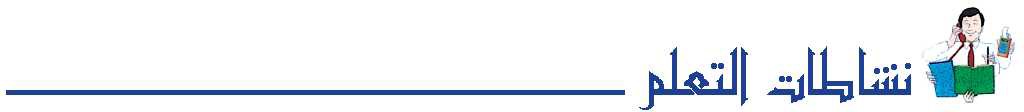 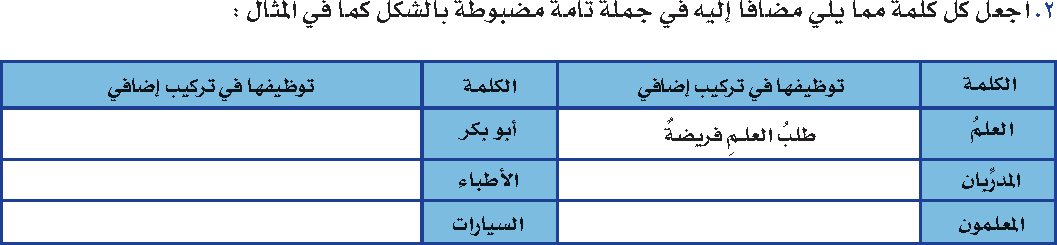 يُ  ظع ر  كب بيأ  قُ لخ
ةقيقد يبردلما تيمالعت
ة  روكشم ءِ ابطل  ا دُ وجه
عئار يملعلما ءادأ
ة  ظهبا تِ  اراي سلا رُ اعسأ
20
)2(  ةيوغلا تايافكلا
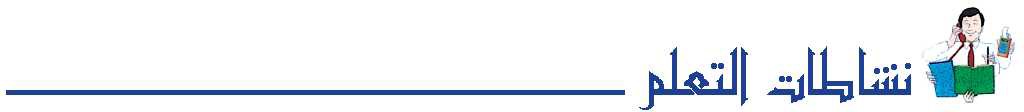 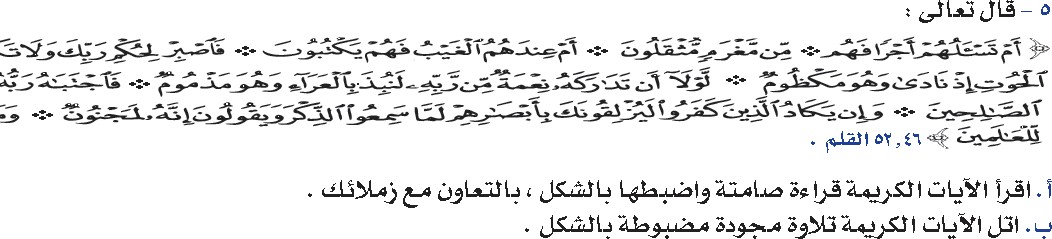 21
)2(  ةيوغلا تايافكلا
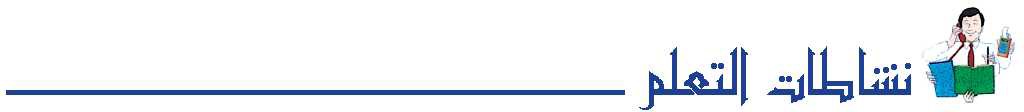 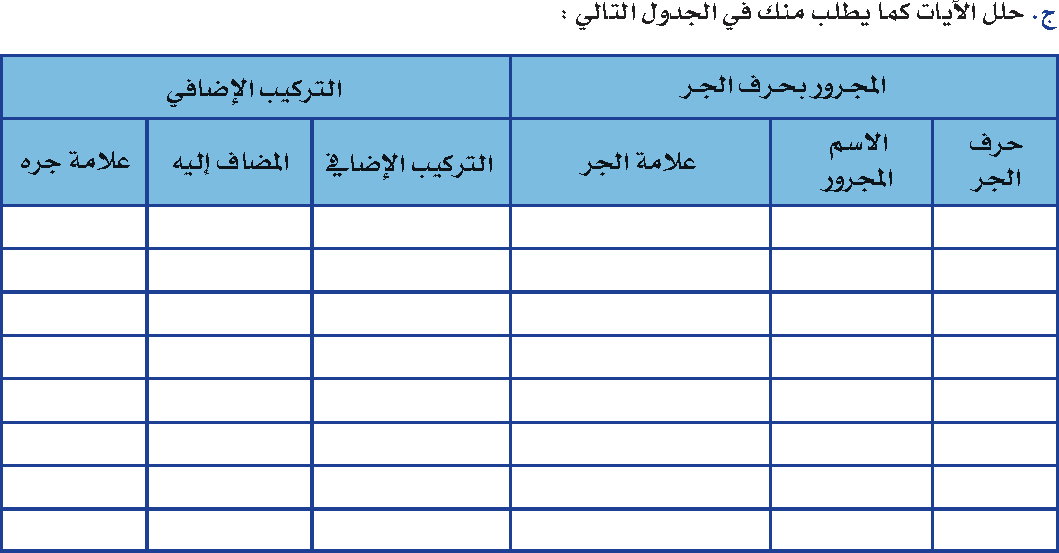 22
)2(  ةيوغلا تايافكلا
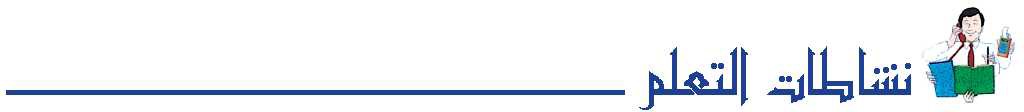 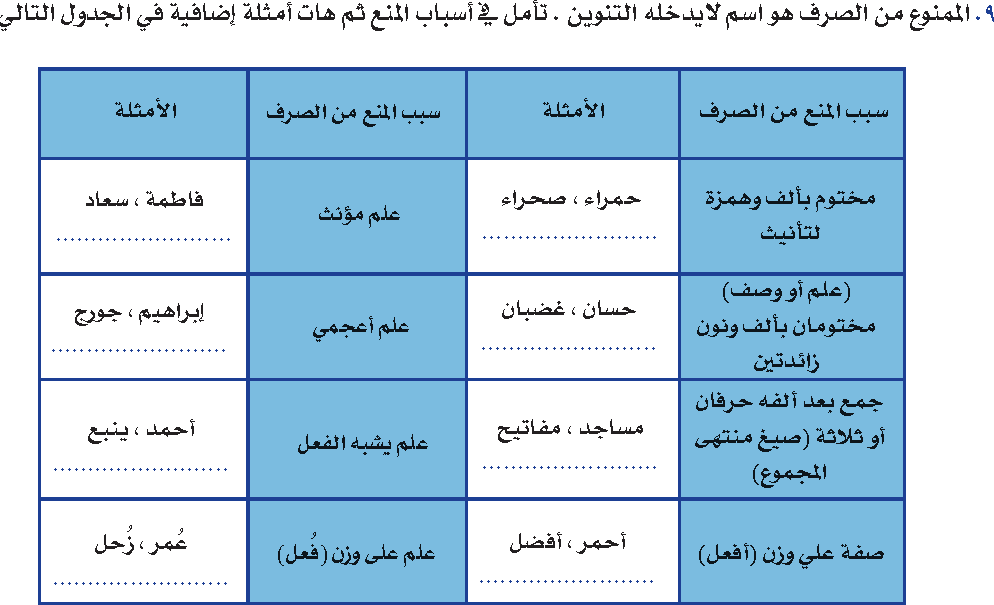 بنيز
ءابنأ
كرام
نثماع
ديزي
بعلام
ضرم
روعأ
23
)2(  ةيوغلا تايافكلا
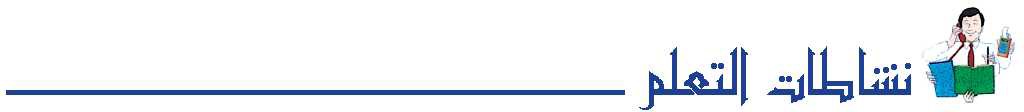 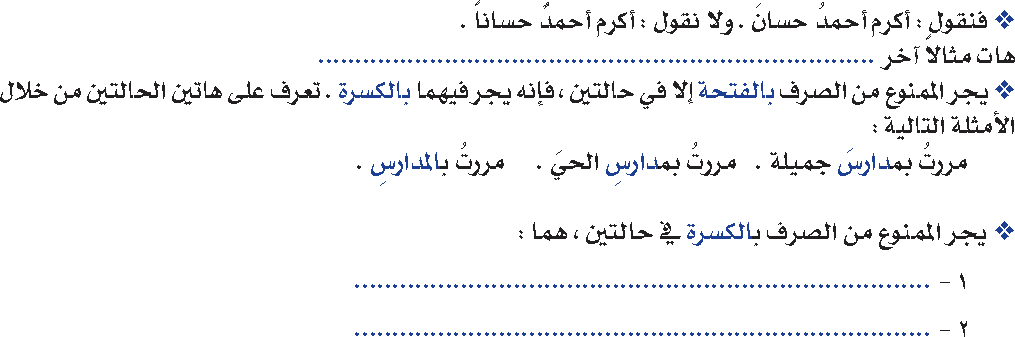 م  ركأ   لىع ر  عم لمس : لوقن لاو مَ ركأ   لىع رُ عم لمس
ةِ بيرقلا دِ جاسلما في ليصأ   : لثم )لا( ـب افرعم نوكي نأ
ةِ يرقلا دِ جاسم في ليصأ : لثم ةفاضلا با افرعم نوكي نأ
24
)2(  ةيوغلا تايافكلا
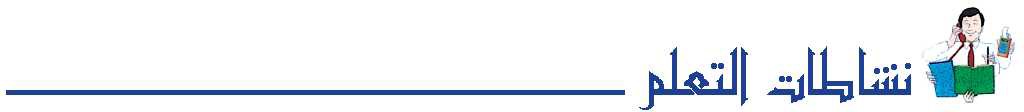 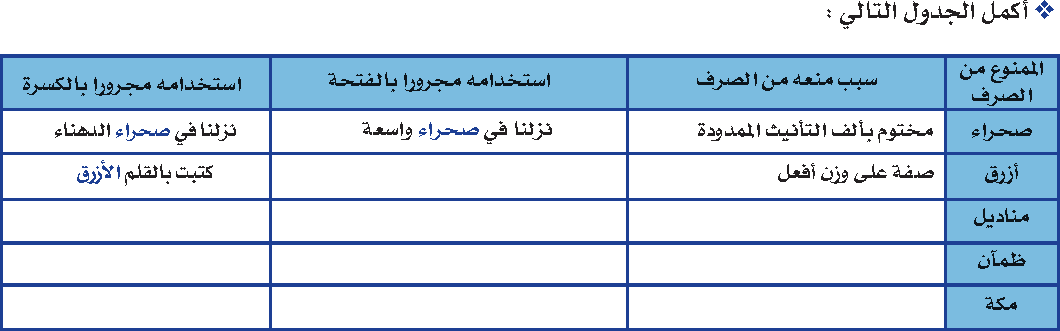 25
)2(  ةيوغلا تايافكلا
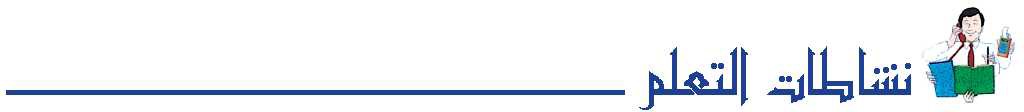 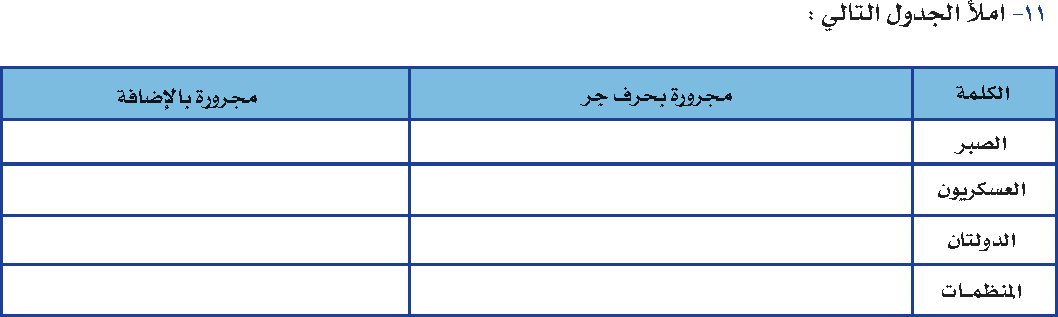 يظع برِ  صلا لضف
جرفلا تي أي برِ  صلبا
ةقاش ييركسعلا ةايح  ةدعابتم يتلولدا لحاوس  فيعض ةيلولدا تِ  ماظنلما ءادأ
ةصوصمخ ةايح ييركسعلل  يتروالمجا يتلولدا لىا  ترفاس  فيعضلا لمأ   ةيلولدا تِ  ماظنلما في
26
)2(  ةيوغلا تايافكلا
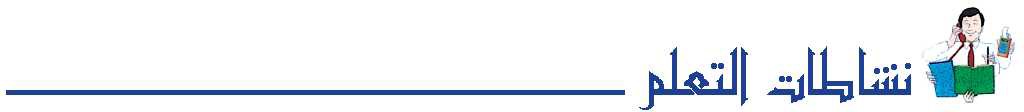 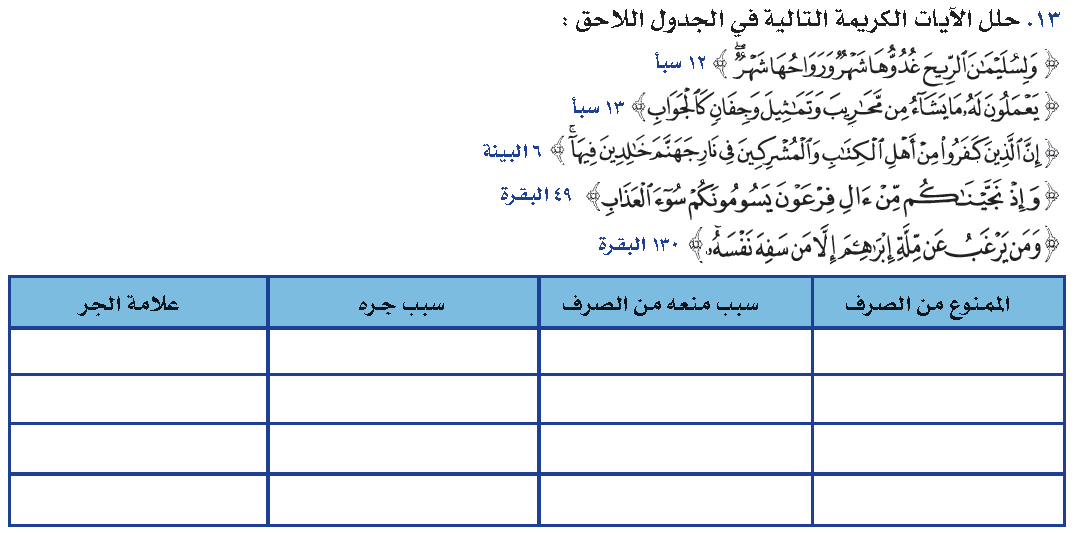 27
)2(  ةيوغلا تايافكلا
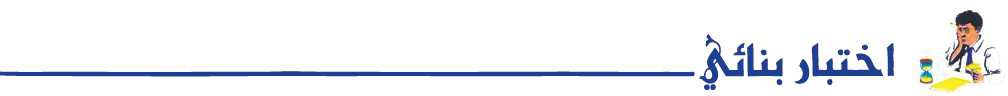 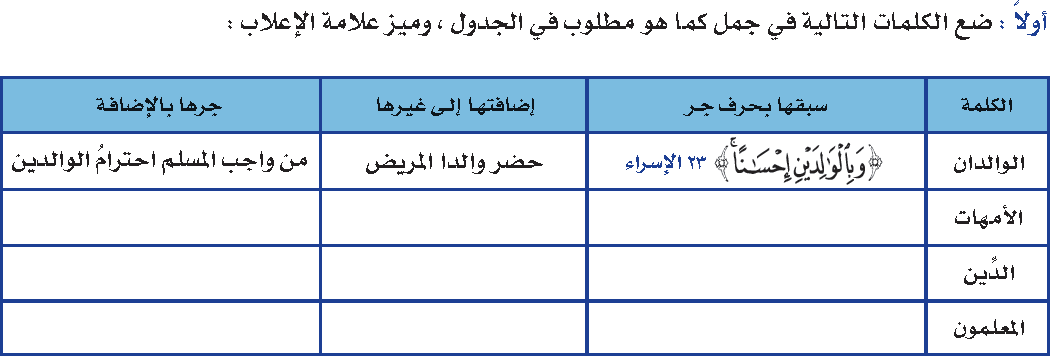 انتامهل وعدن
تِ  امهل   ا مادقأ   تتح ةنلجا
تِ  امهل   ل وعدن
يظع ملاسلا   ا نيد
ب   جاو نِ يلدا ءمالع ريدقت
نِ يلدا في ءايح لا
ف   او يملعلما حشر
يملعلما حشرل تُ  عتم سا
يملعلما نم لمعلا ذخ أن
28
)2(  ةيوغلا تايافكلا
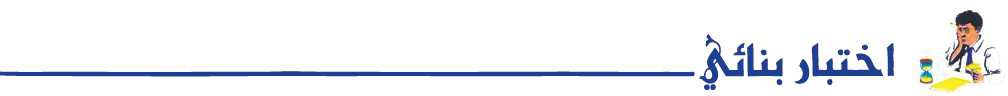 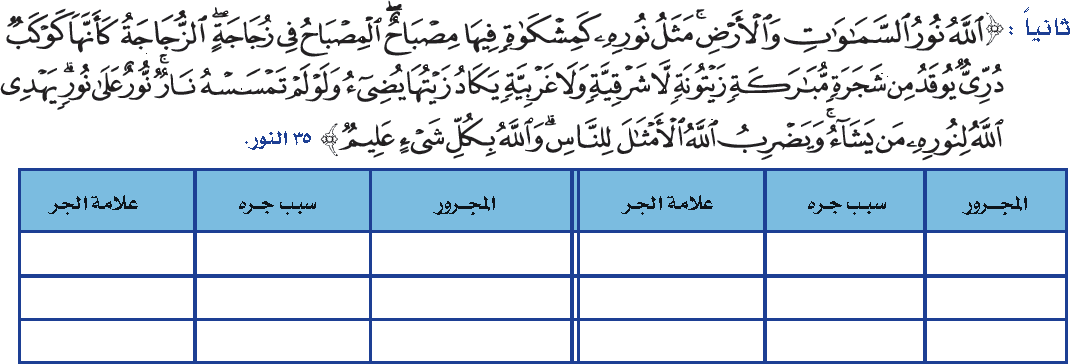 تاوماسلا
ةفاضلا ا
ضرل ا
فطعلا
ةسركلا
رورلمج ةفص
ةسركلا
هـ
رج لمح في
ةفاضلا ا
29
)2(  ةيوغلا تايافكلا
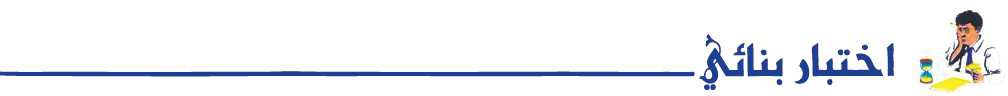 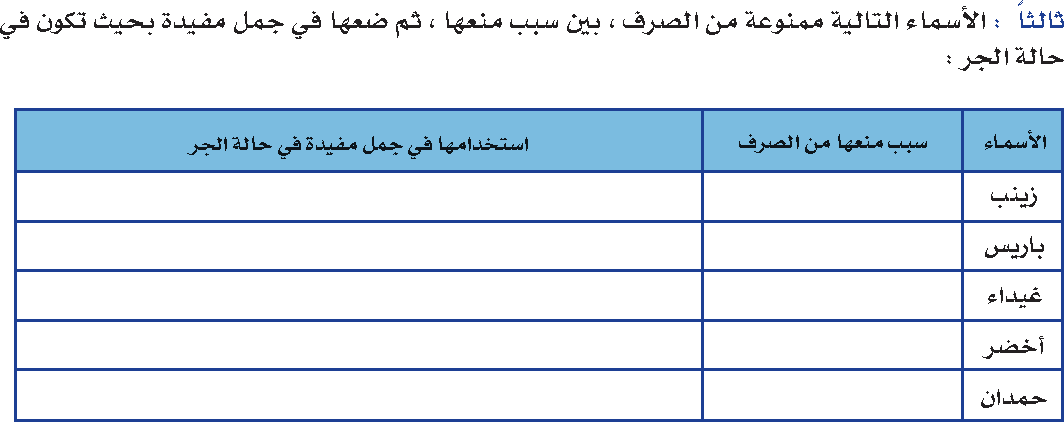 ضرِ   خل   ا لمِ  قلبا تبتك
لعفأ   نزو لىع ةفص
نَ ادلحم الاؤس لمعلما هجو
)نا ( ـب يىتهنم
30
)2(  ةيوغلا تايافكلا
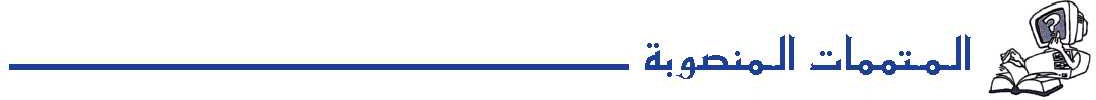 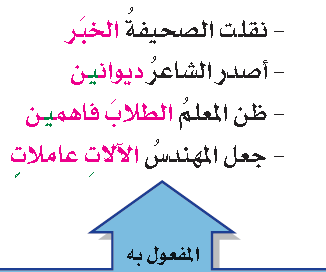 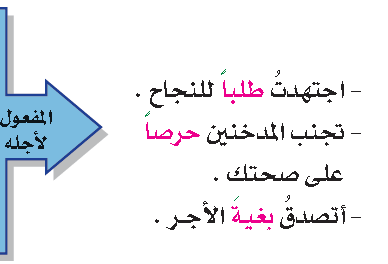 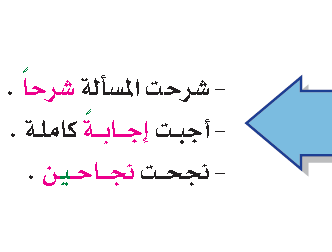 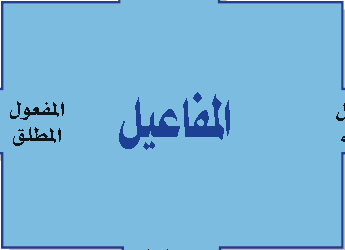 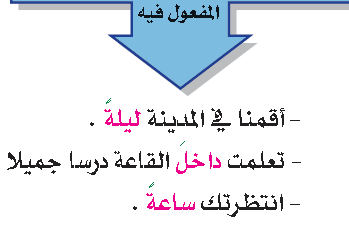 31
)2(  ةيوغلا تايافكلا
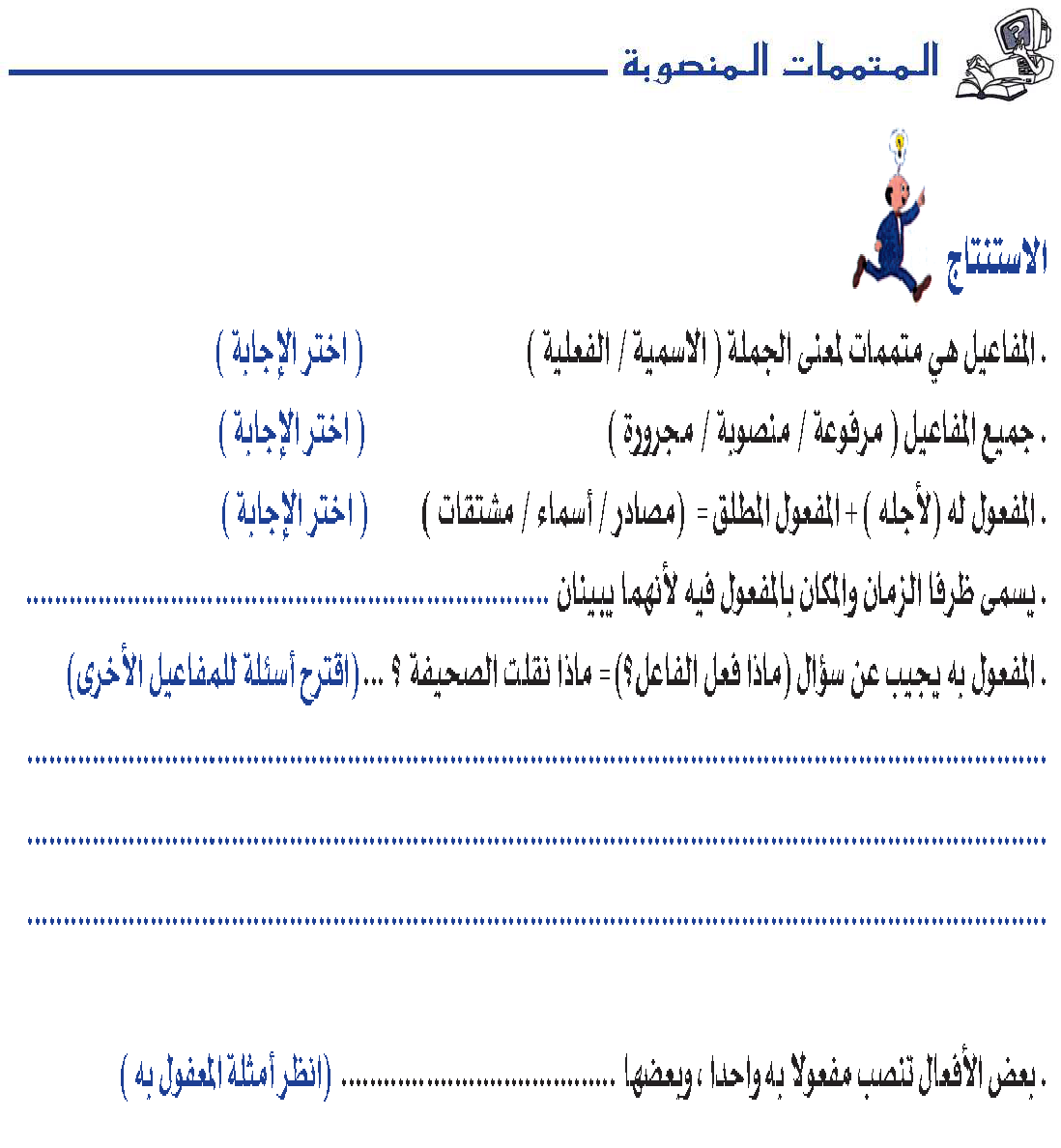 لعفلا هيف تم يلذا نكالما وأ   نامزلا
يلوعفم بصني
32
)2(  ةيوغلا تايافكلا
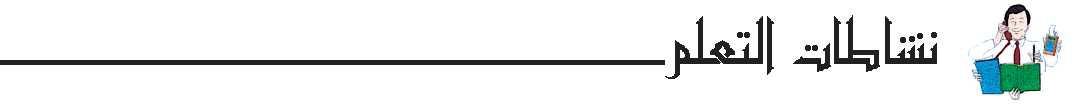 كسفنب بجأ
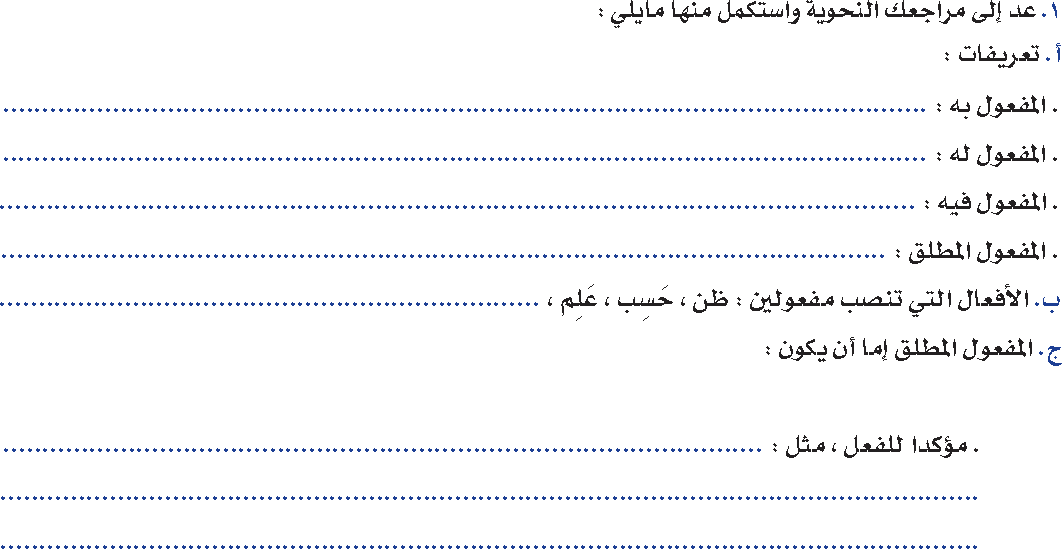 33
)2(  ةيوغلا تايافكلا
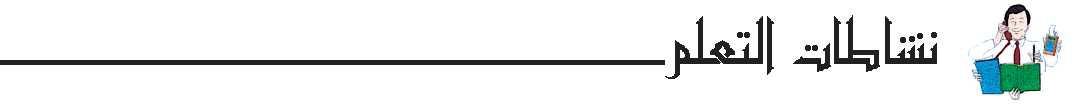 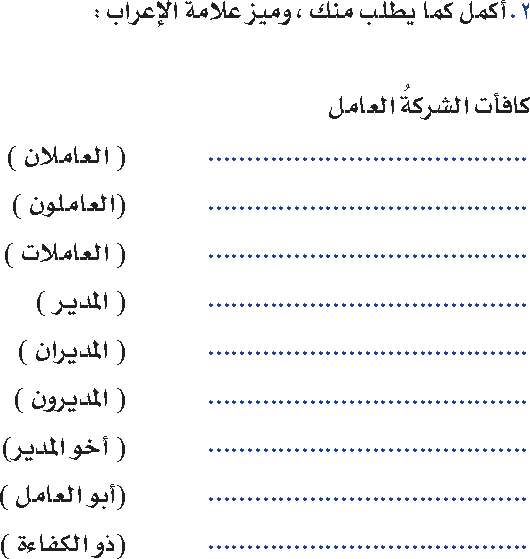 34
)2(  ةيوغلا تايافكلا
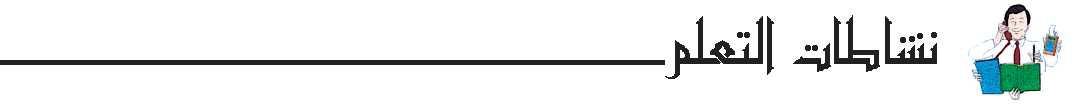 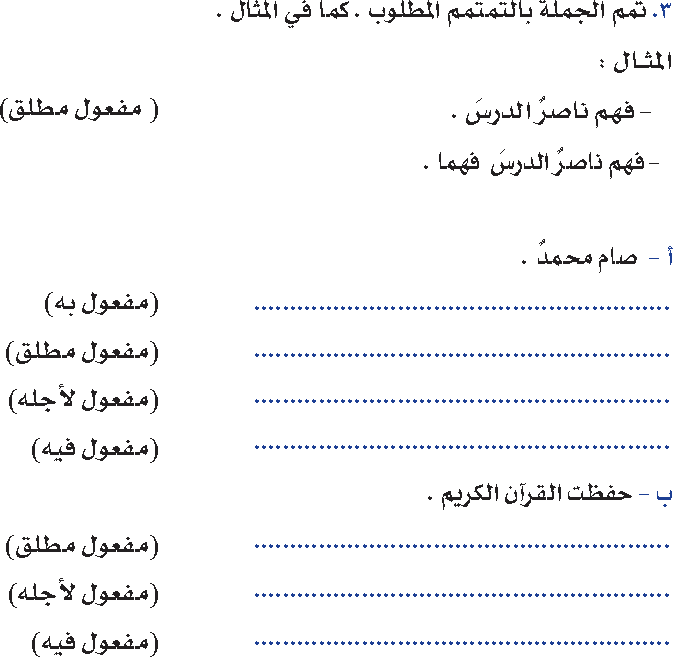 35
)2(  ةيوغلا تايافكلا
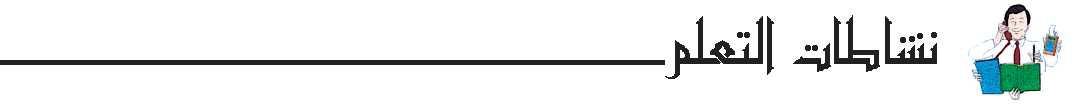 ----------- :قلطم لوعفم•
-------------- :هيف لوعفم•
-----------  :هب لوعفم•
-------- :هلجلأ لوعفم•
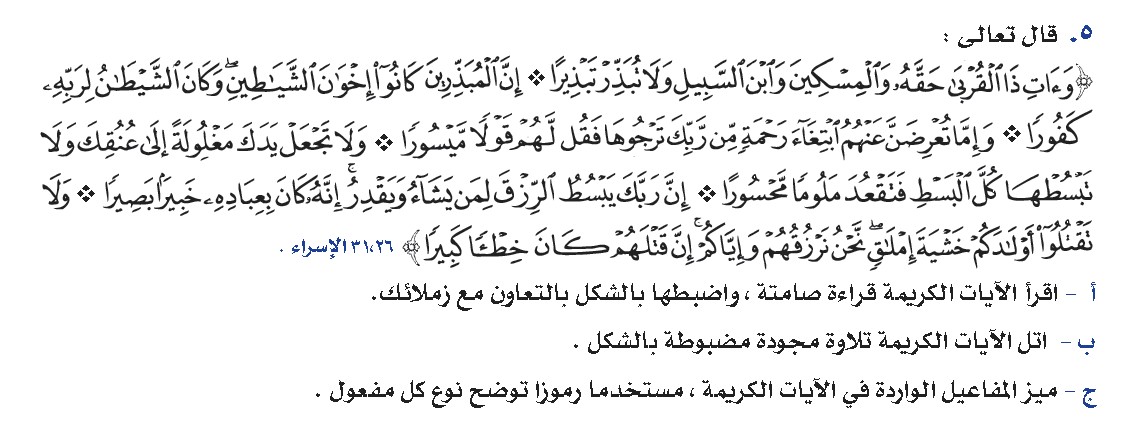 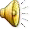 36
)2(  ةيوغلا تايافكلا
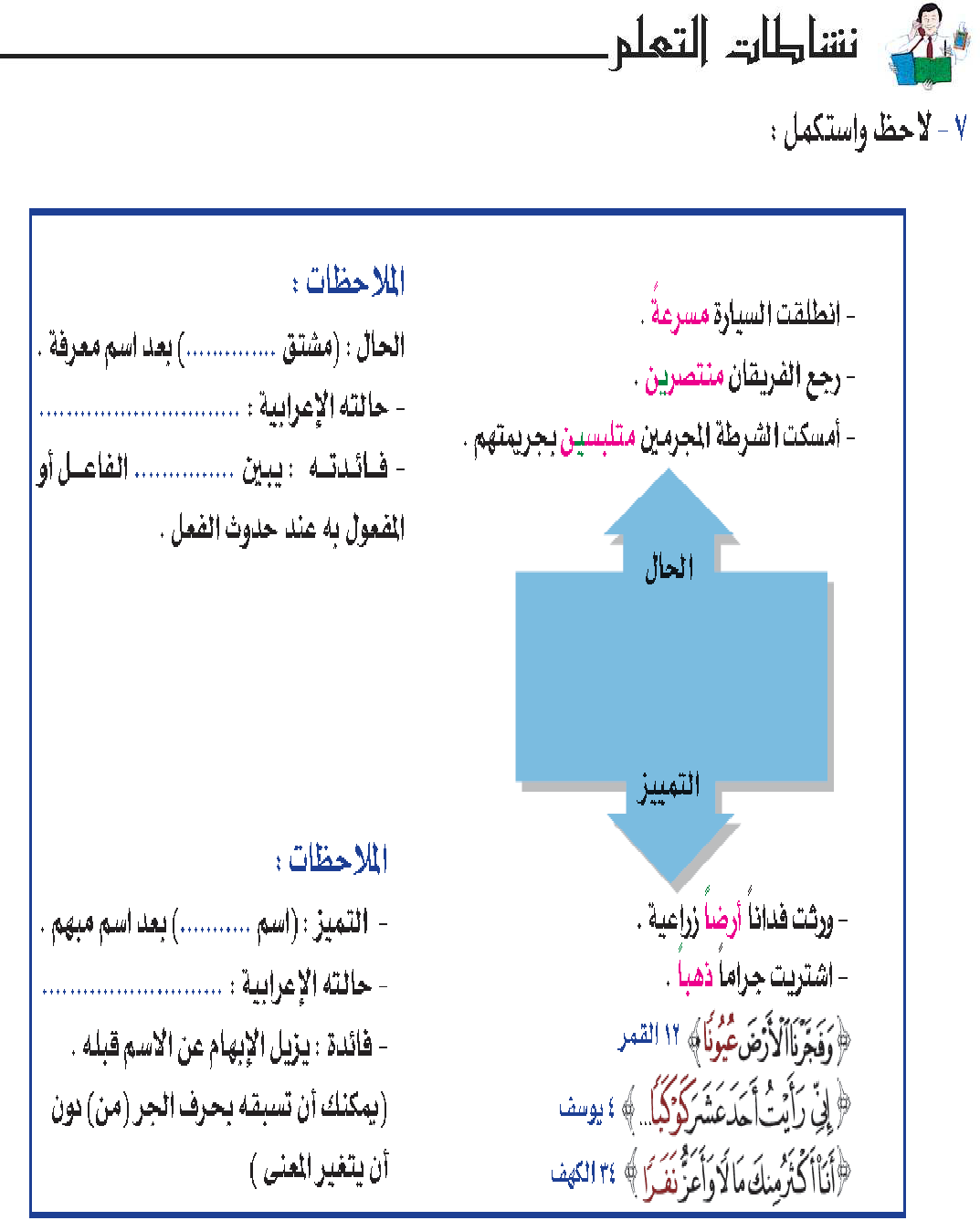 ةركن
بوصنم
ةئيه
ةركن
بوصنم
37
)2(  ةيوغلا تايافكلا
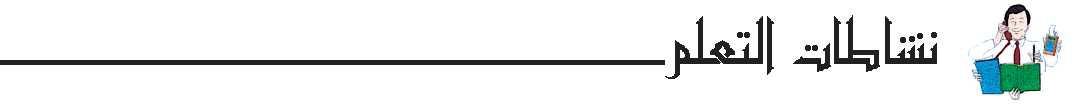 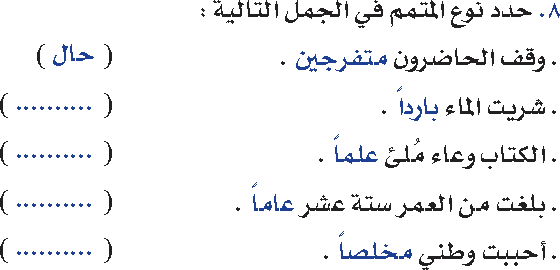 لاح  يزيتم
يزيتم
لاح
38
)2(  ةيوغلا تايافكلا
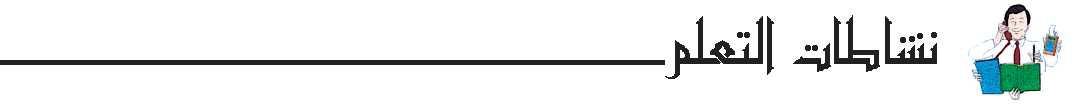 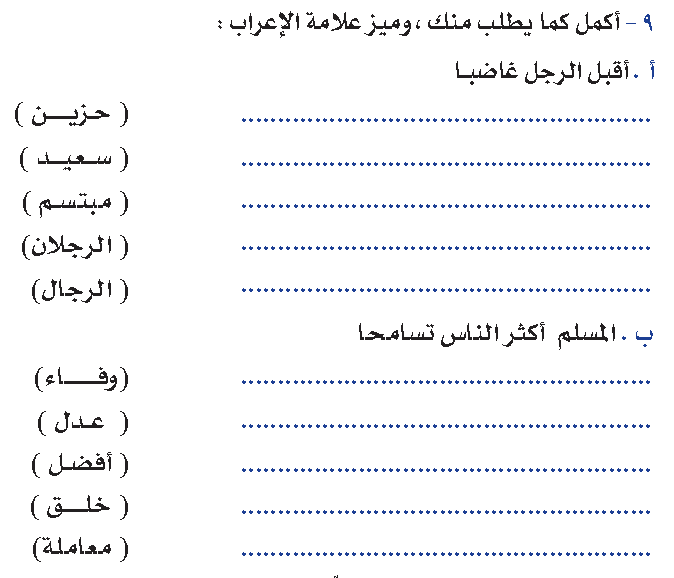 39
)2(  ةيوغلا تايافكلا
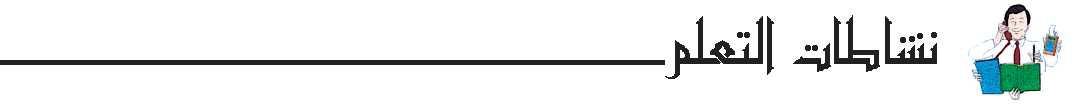 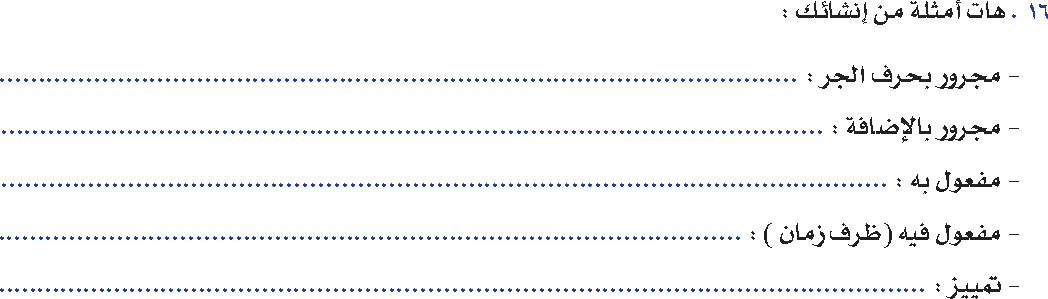 ءً افو سانلا لِ  ضفأ   نم لمسلما  ءً افو سِ انلا لِ  ضفأ   نم لمسلما
ءً افو سانلا لِ  ضفأ   نم لمَ  سلما تُ  يأ ر
افيص هكاوفلا ثركت
ىً  ده اودتها نيلذا الله ديزيو
40
)2(  ةيوغلا تايافكلا
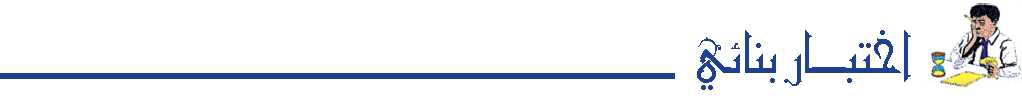 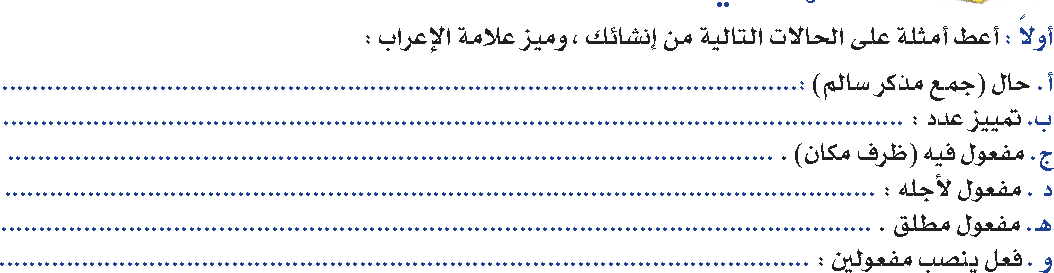 نيدعت سم دونلجا انكرت
ابكوك شرع دحأ   تيأ ر نيأ
41
)2(  ةيوغلا تايافكلا
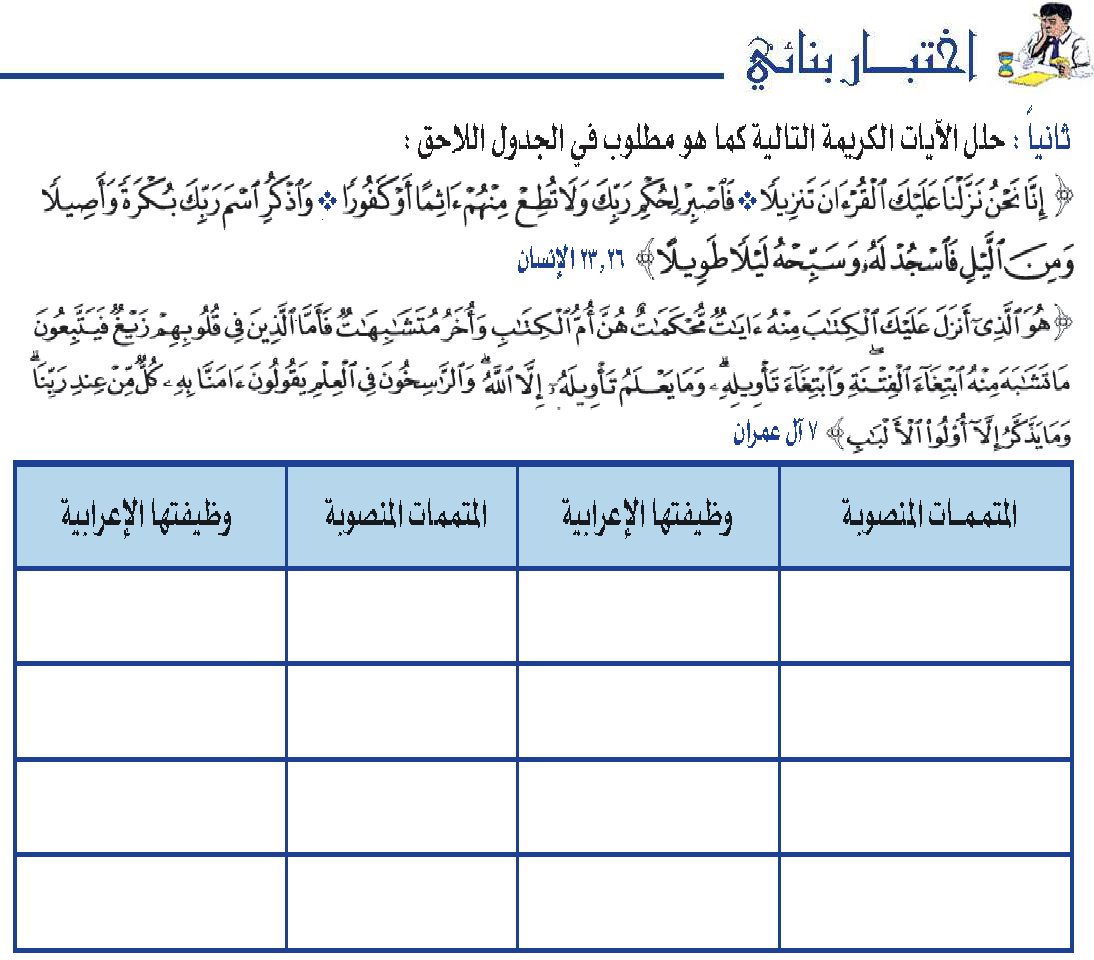 42
)2(  ةيوغلا تايافكلا
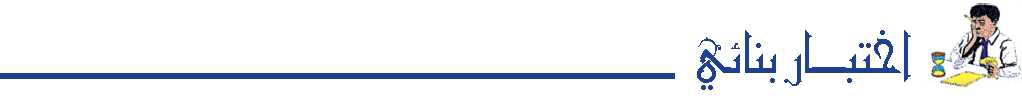 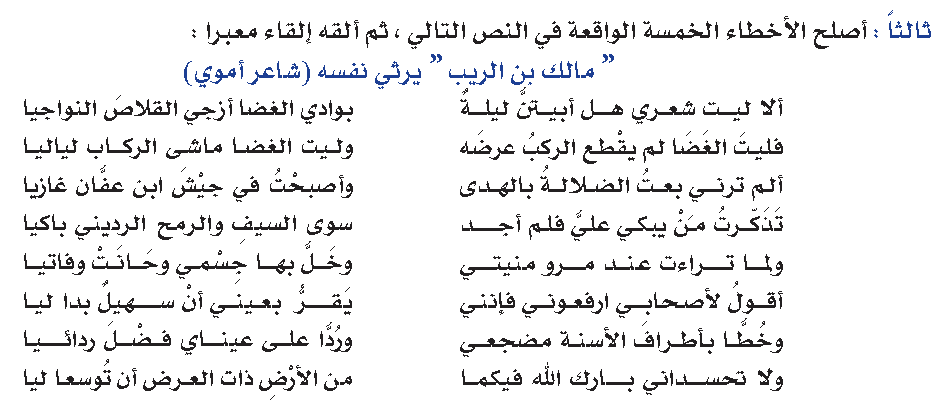 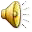 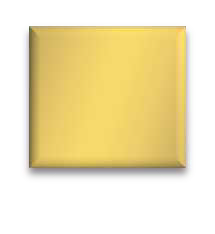 لةً يل
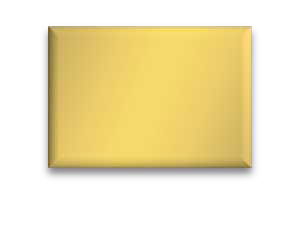 لةَ  لاضلا
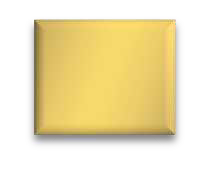 شِ يج
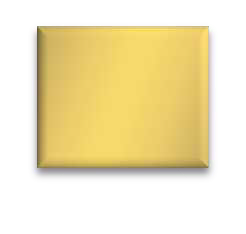 ن يع
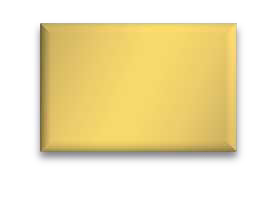 فِ  ارط أب
43
)2(  ةيوغلا تايافكلا
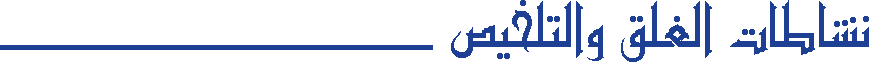 كسفنب بجأ
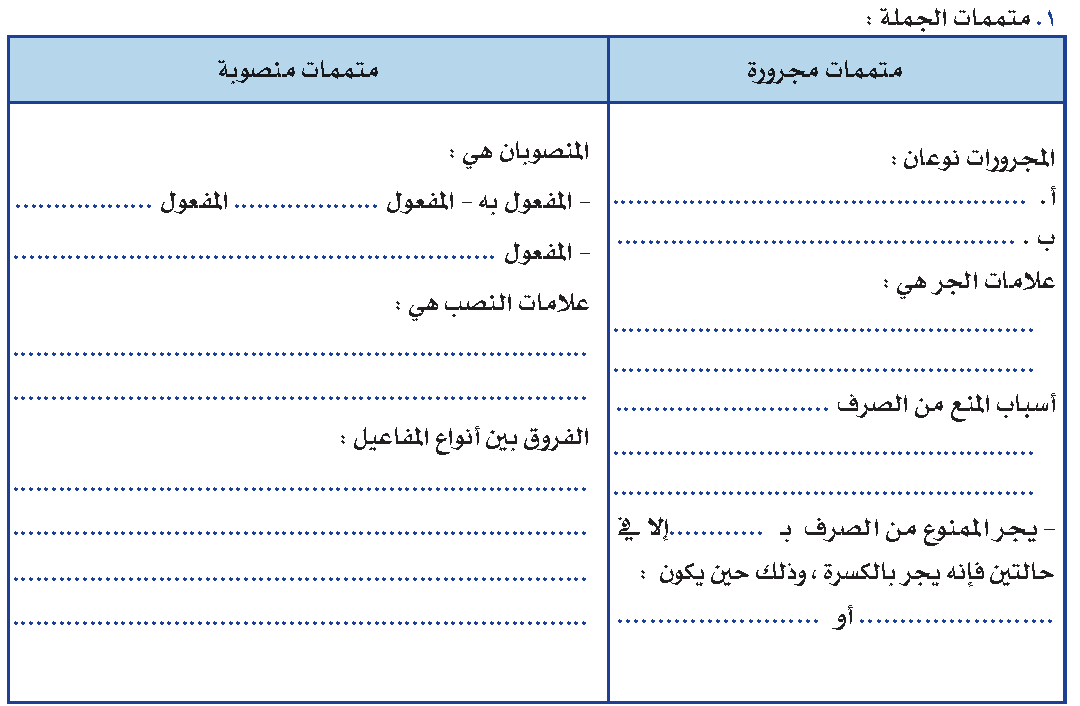 44
)2(  ةيوغلا تايافكلا
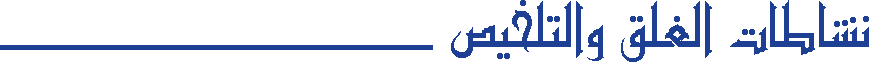 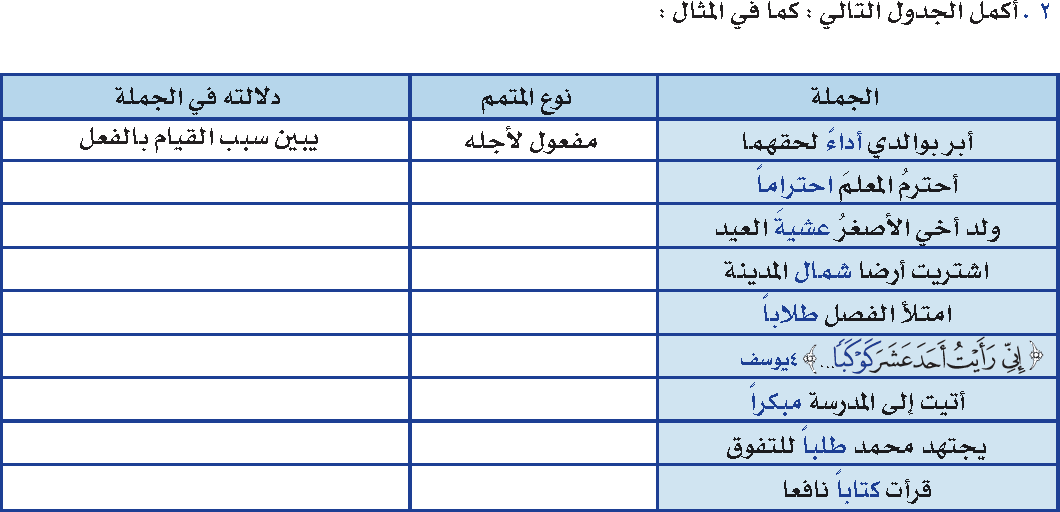 45
)2(  ةيوغلا تايافكلا
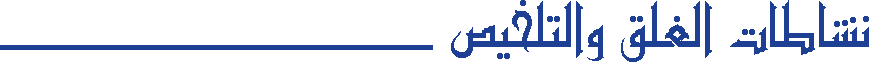 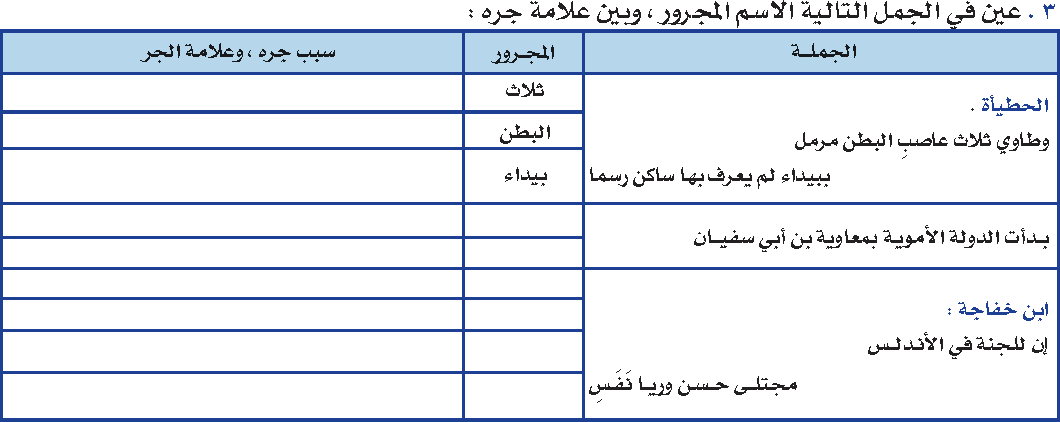 ةيواعم  بيأ  ةنلجا
سلدنل ا
نسح
سفن
46
)2(  ةيوغلا تايافكلا
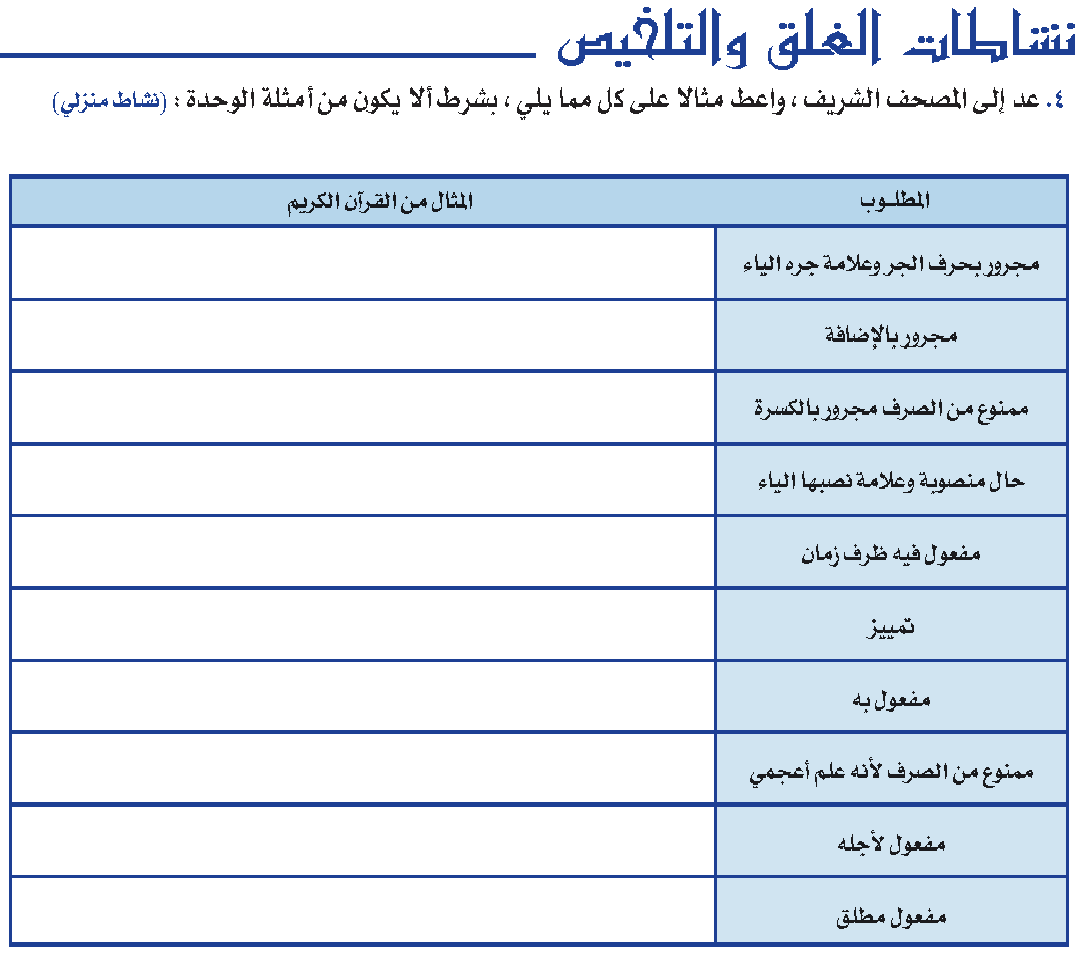 47
)2(  ةيوغلا تايافكلا
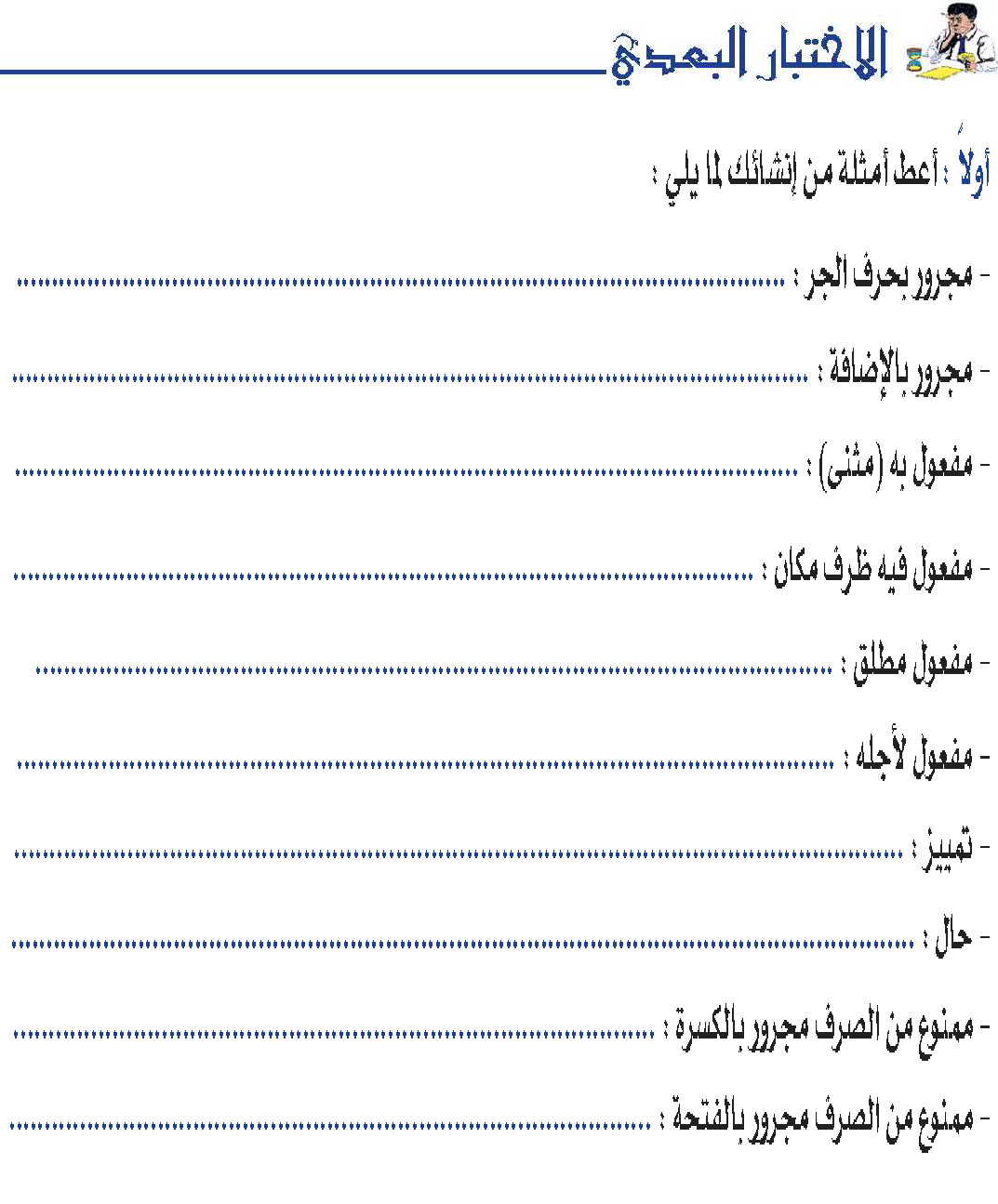 48
)2(  ةيوغلا تايافكلا
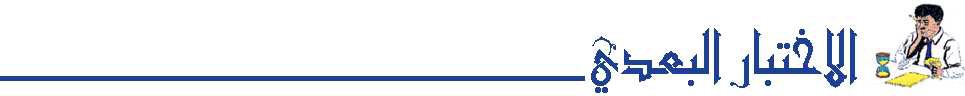 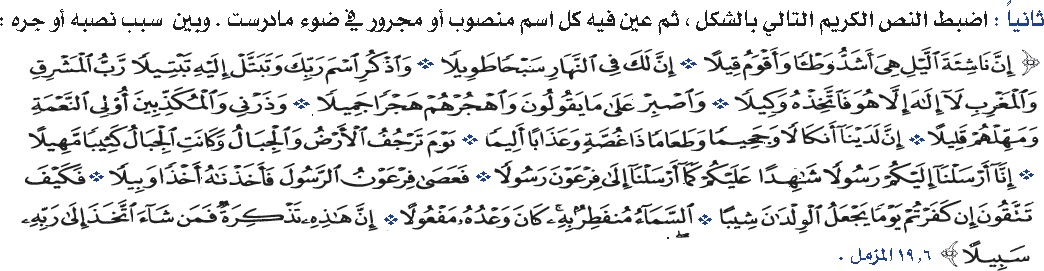 49
)2(  ةيوغلا تايافكلا
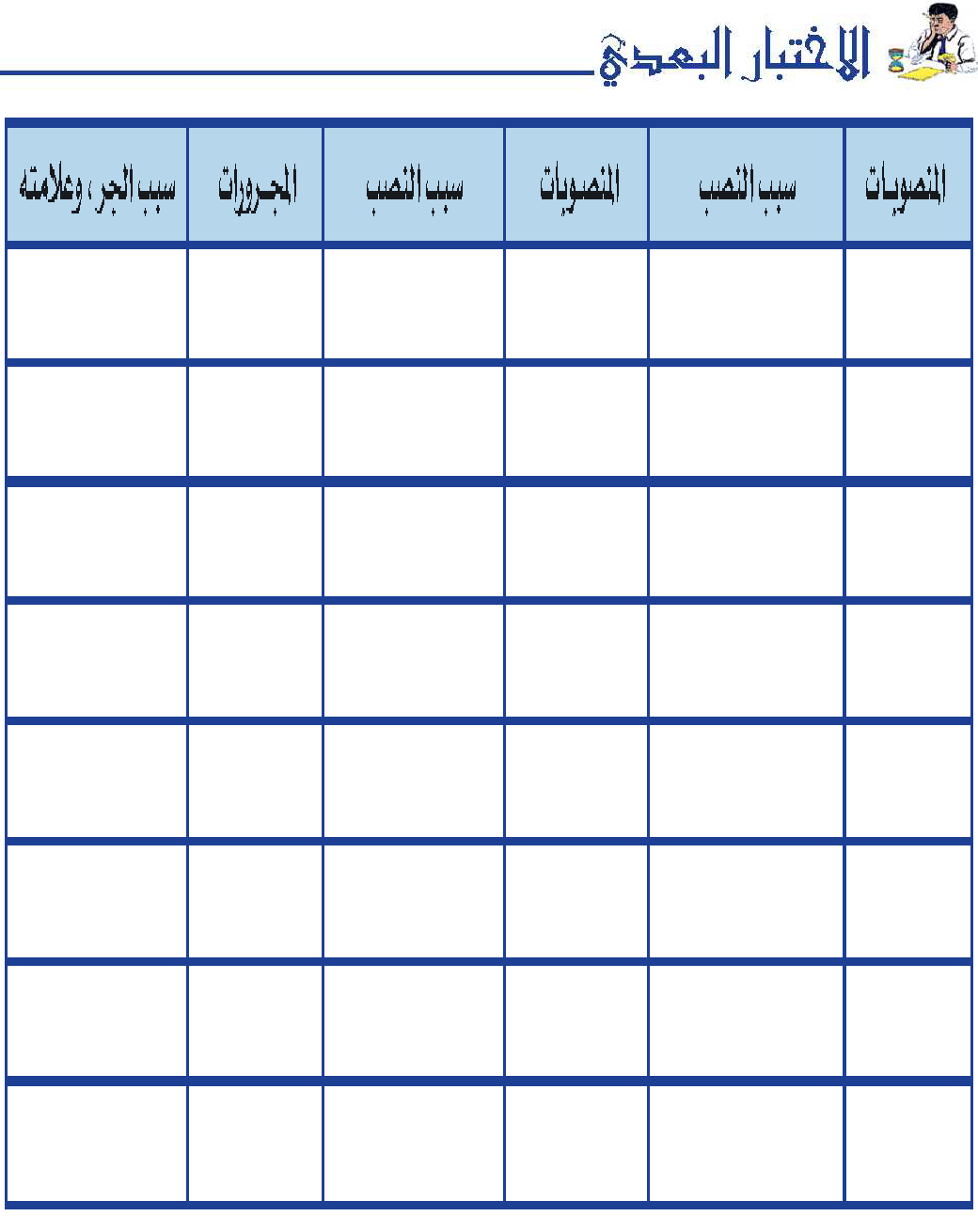 ةسركلا - يفب رورمج
رانهلا
قلطم لوعفم
ةسركلا - فوطعم  ةسركلا -لىعب رلجا  ةسركلا - ةفاضلا   ا
ةسركلا - ةفاضلا   ا
ةحتفلا - لىبا   رلجا
نَ وعرف
ةبوصنم ةفص
50
)2(  ةيوغلا تايافكلا
الله دمبح تتم
)2(ةيوحنلا ةيافكلا
51
)2(  ةيوغلا تايافكلا
ثانيًا:
الكفاية الإملائية
مراجعة قواعد الإملاء
مراجعة قواعد الترقيم
التطبيق الكتابي
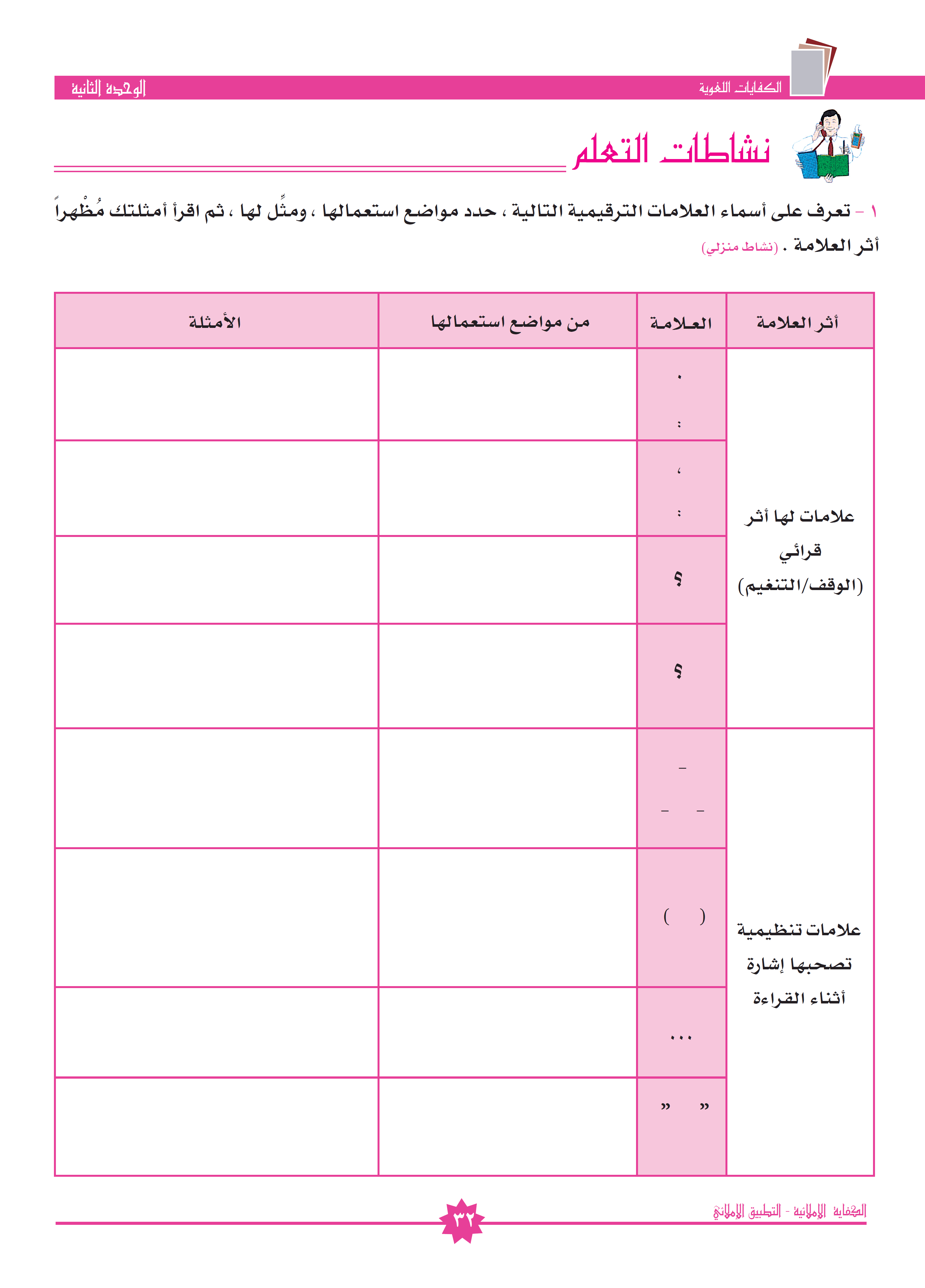 تعلم حسن الاستماع كما تتعلم حسن الكلام.
في نهاية الجملة التي تم معناها
تدل على أن ما بعدها تفصيل لما قبلها
قال: إني أحب الرياضة
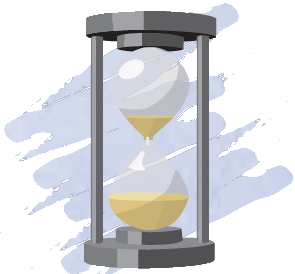 الكلم: اسم، فعل، حرف.
تدل على أن المعنى قبلها لم يكتمل
نشاطات تمهيدية
تدل على أن المعنى تمثيل لما قبلها
الجملة لفعلية مثل: جاء الحق
هل أنهيت عملك؟
تدل على أن ما قبلها جملة استفهامية
أنهيت عملك ؟
تدل على أن المعنى تمثيل لما قبلها
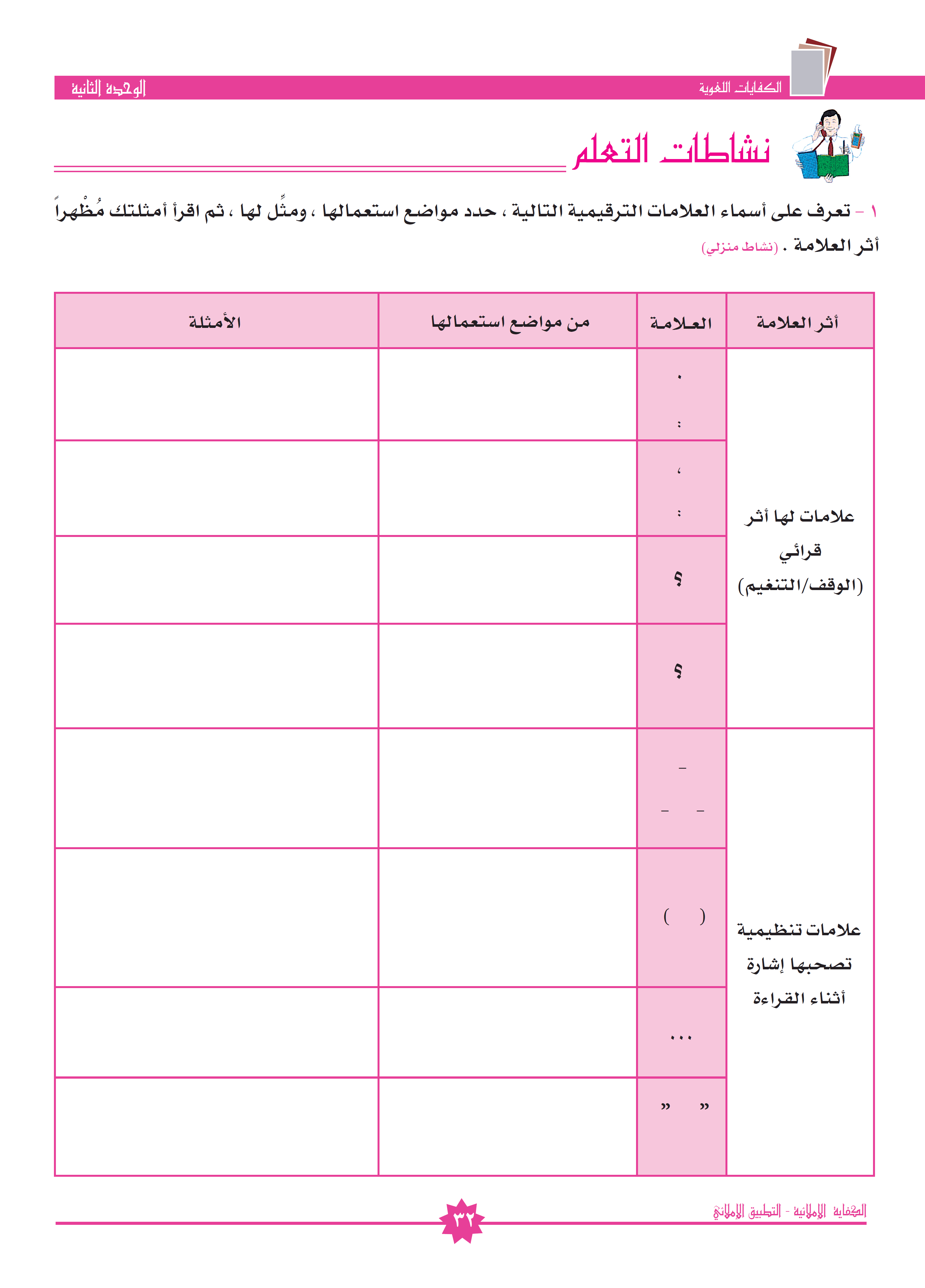 كيف حال؟
 بخير والحمد لله.
تدل في المحاورات على حذف الاسم.
أبو بكر – رضي الله عنه- أول من آمن من لرجال
تدل على أن الكلام بينهما خارج عن سياق ما قبلها وما بعدها.
التفسير: ما بينهما يفسر ما قبلها
الذهب الأسود (البترول) هو مصدر ثروة دول الخليج.
الإبراز: تحصر ما بينهما وتبرزه.
صفات طالب العلم كثيرة، منها : اليقظة، التفكير، حسن الاستماع، والجد، ...
تدل على أن للكلام بقية لم تذكر.
تدل على أن ما بينهما ليس من كلام الكاتب.
قال (صلى الله عليه وسلم): ”خيركم من تعلم القرآن وعلمه“.
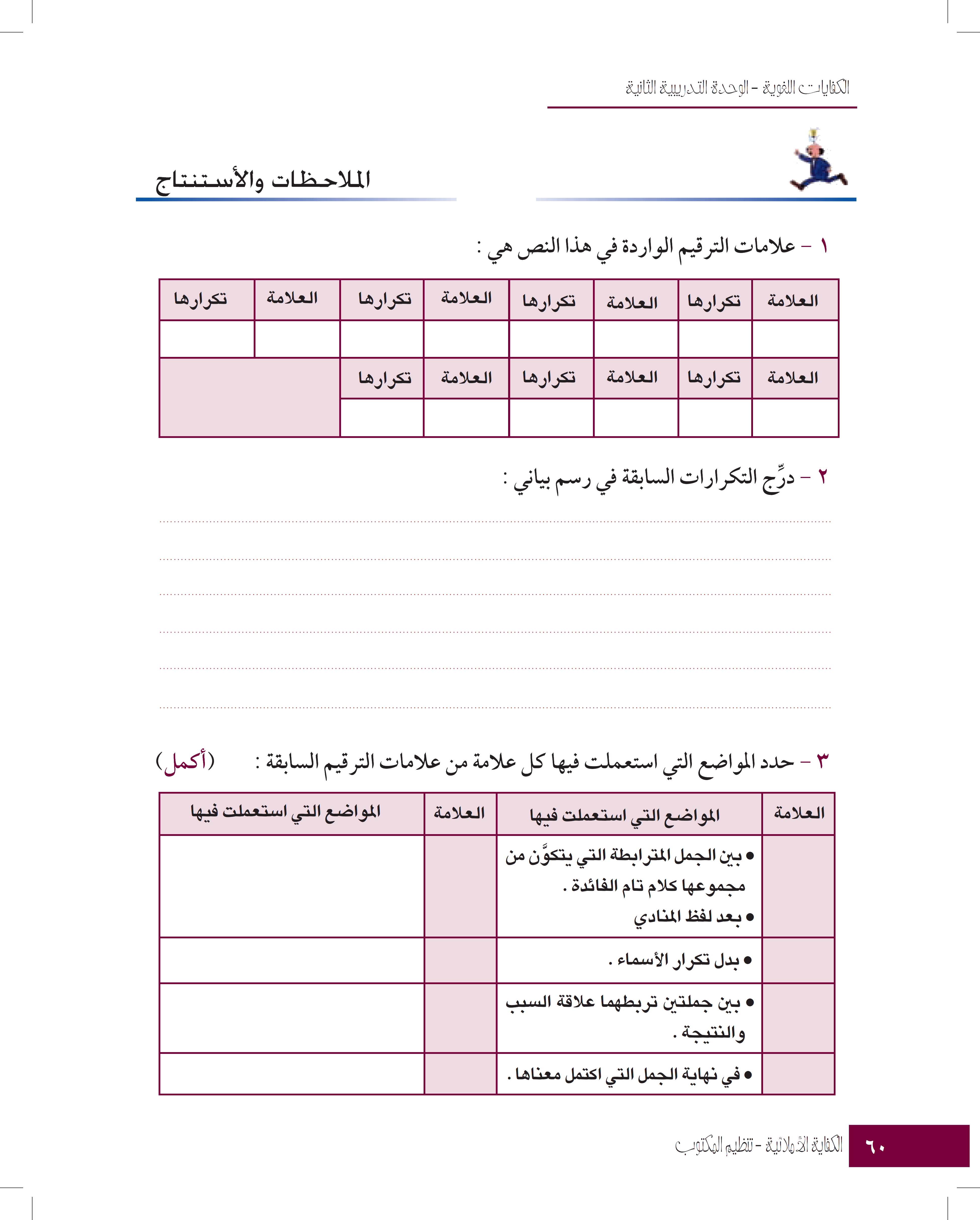 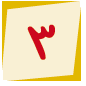 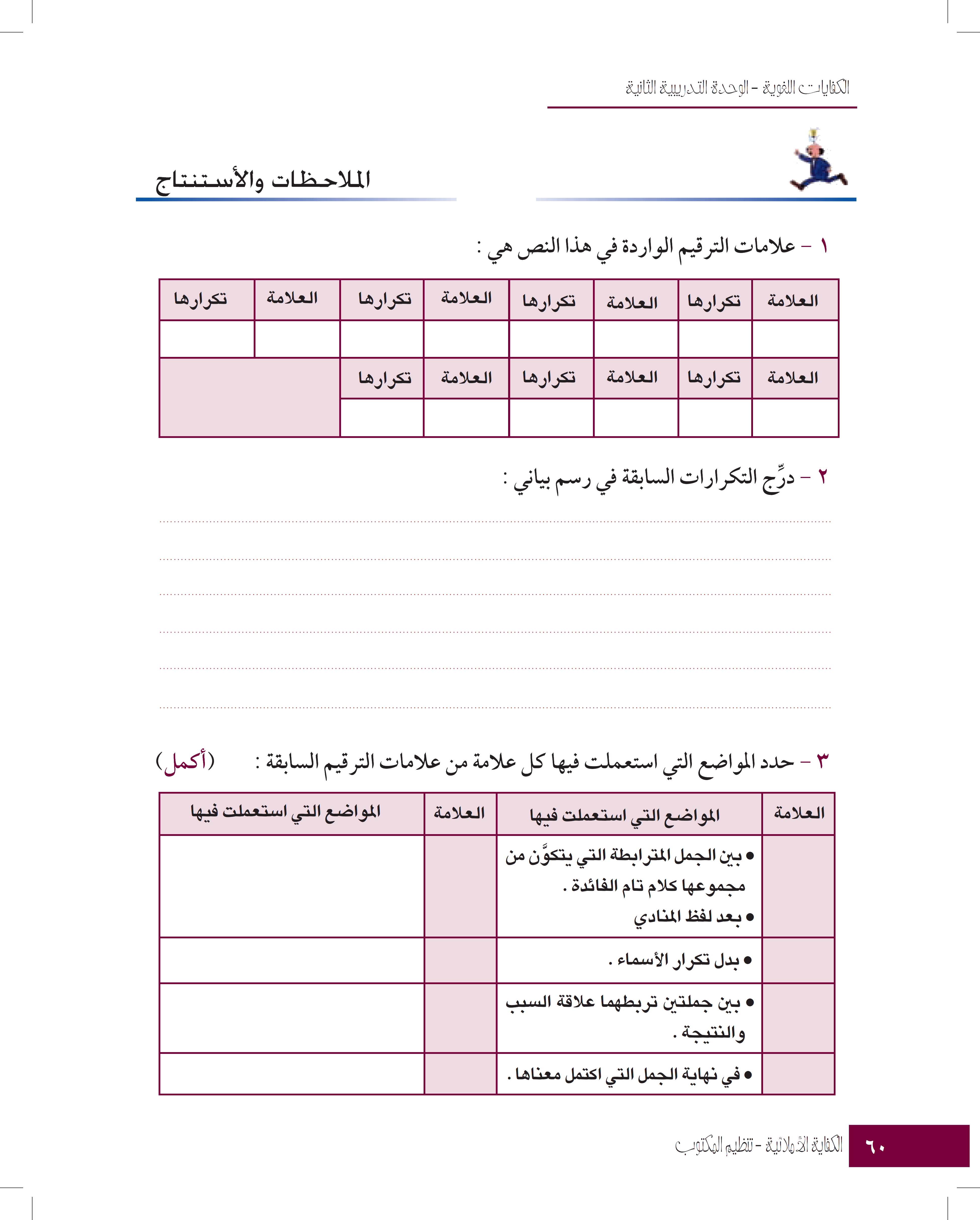 في مقدمة الكلام وآخره.
،
،
-
-
أثناء الحوار .
؛
؛
ذلك إذا أبطأ ... ففي العنف ...
.
.
آخر مقدمة الكلام .
نشاطات التعلم
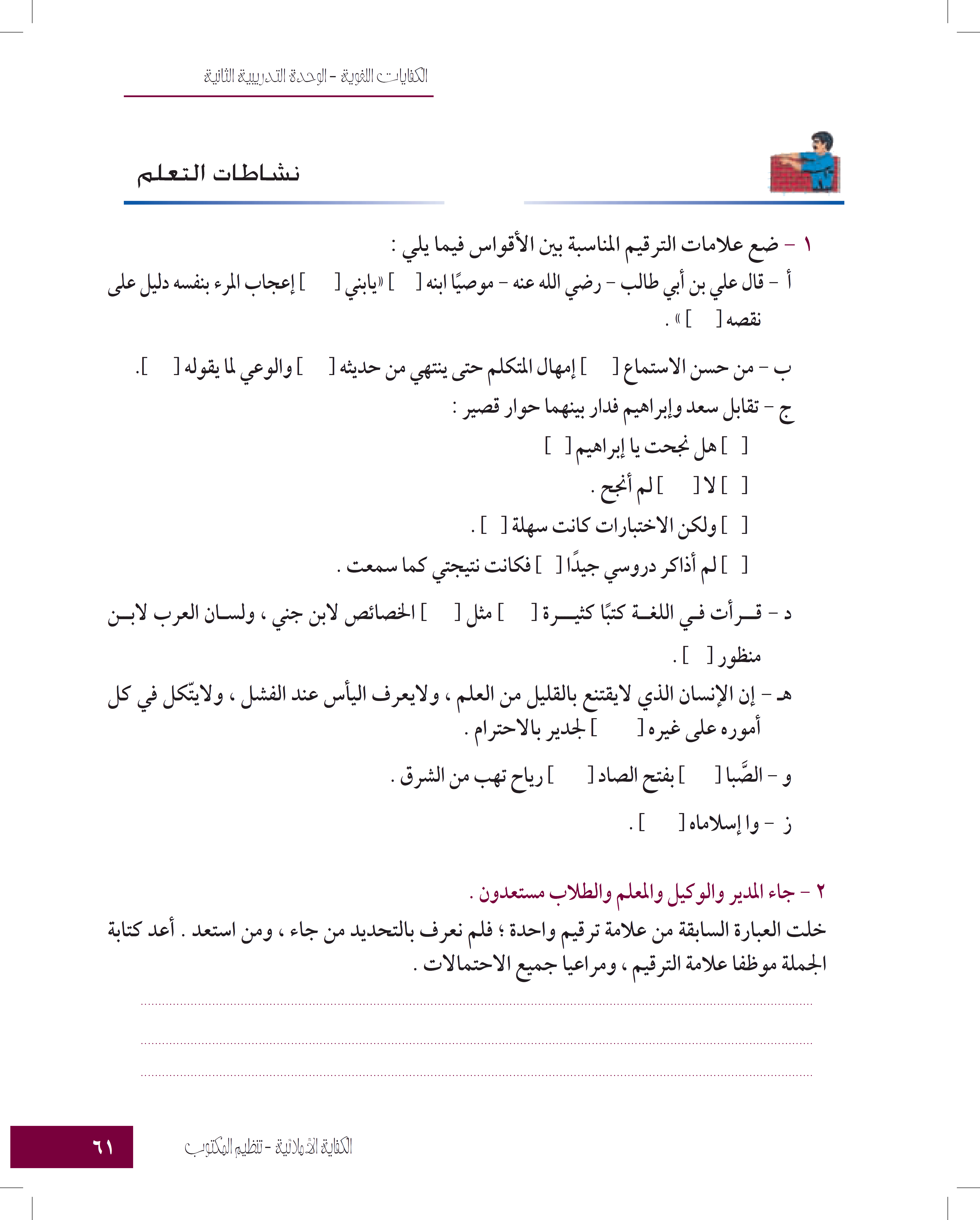 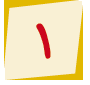 ،
:
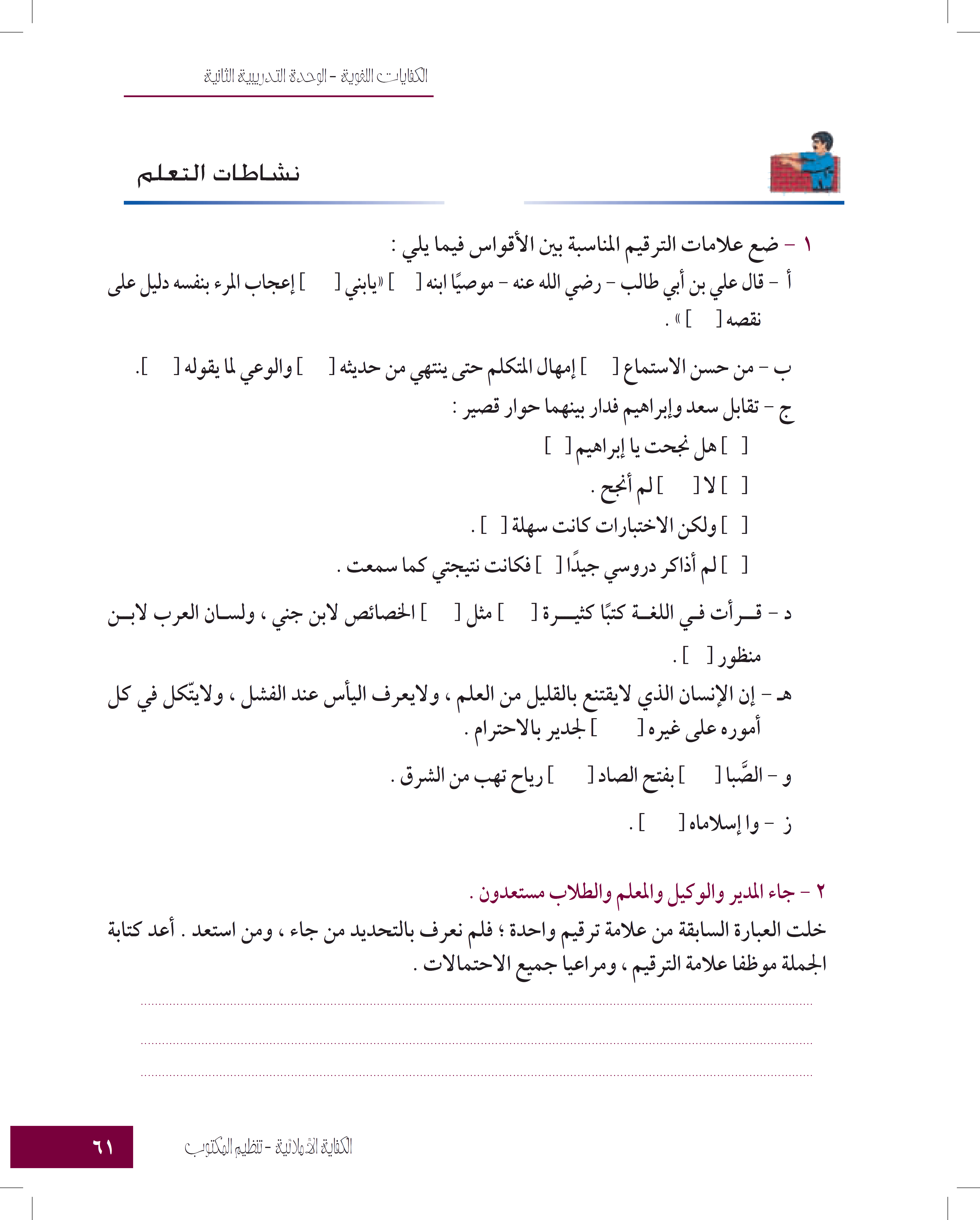 .
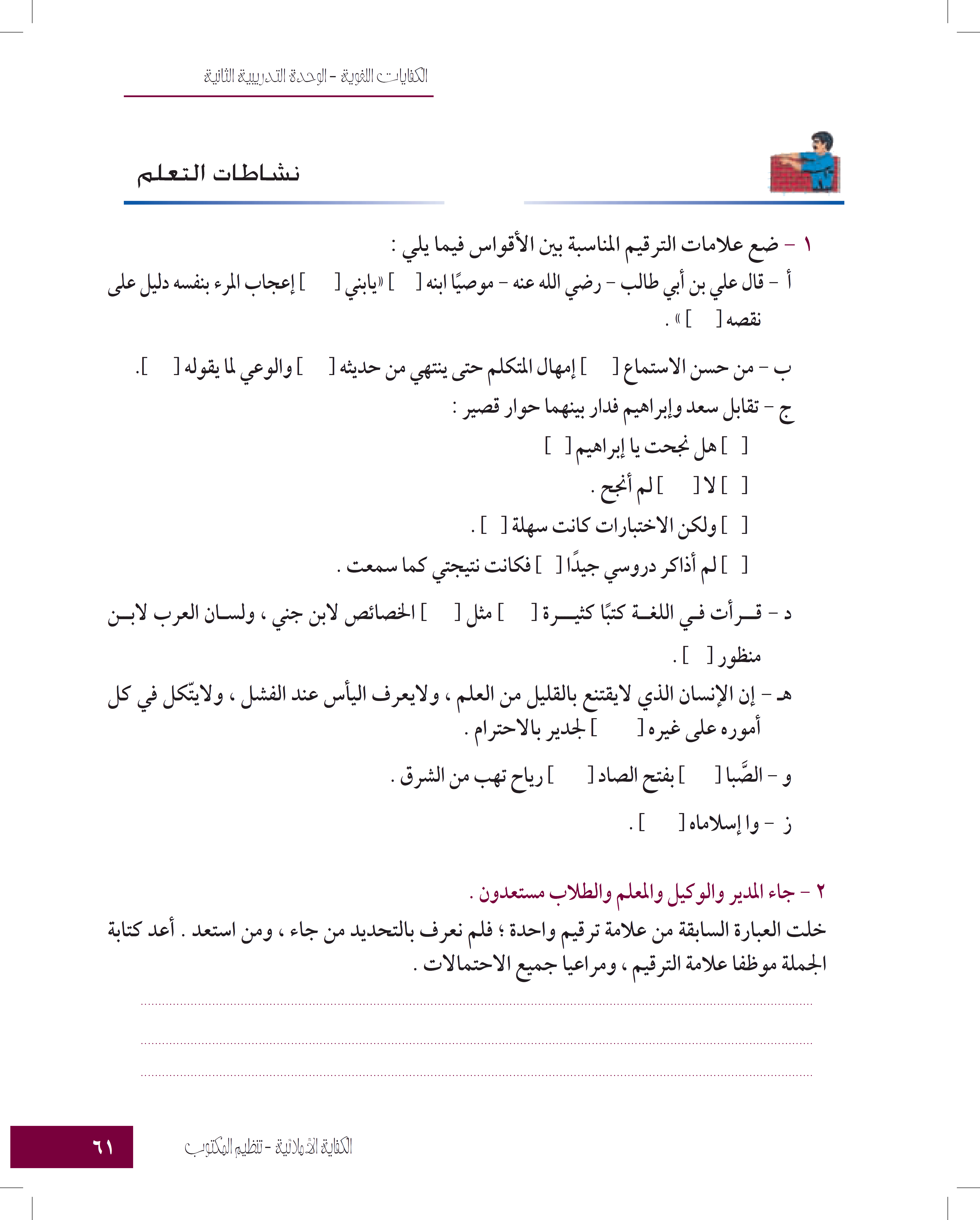 .
،
:
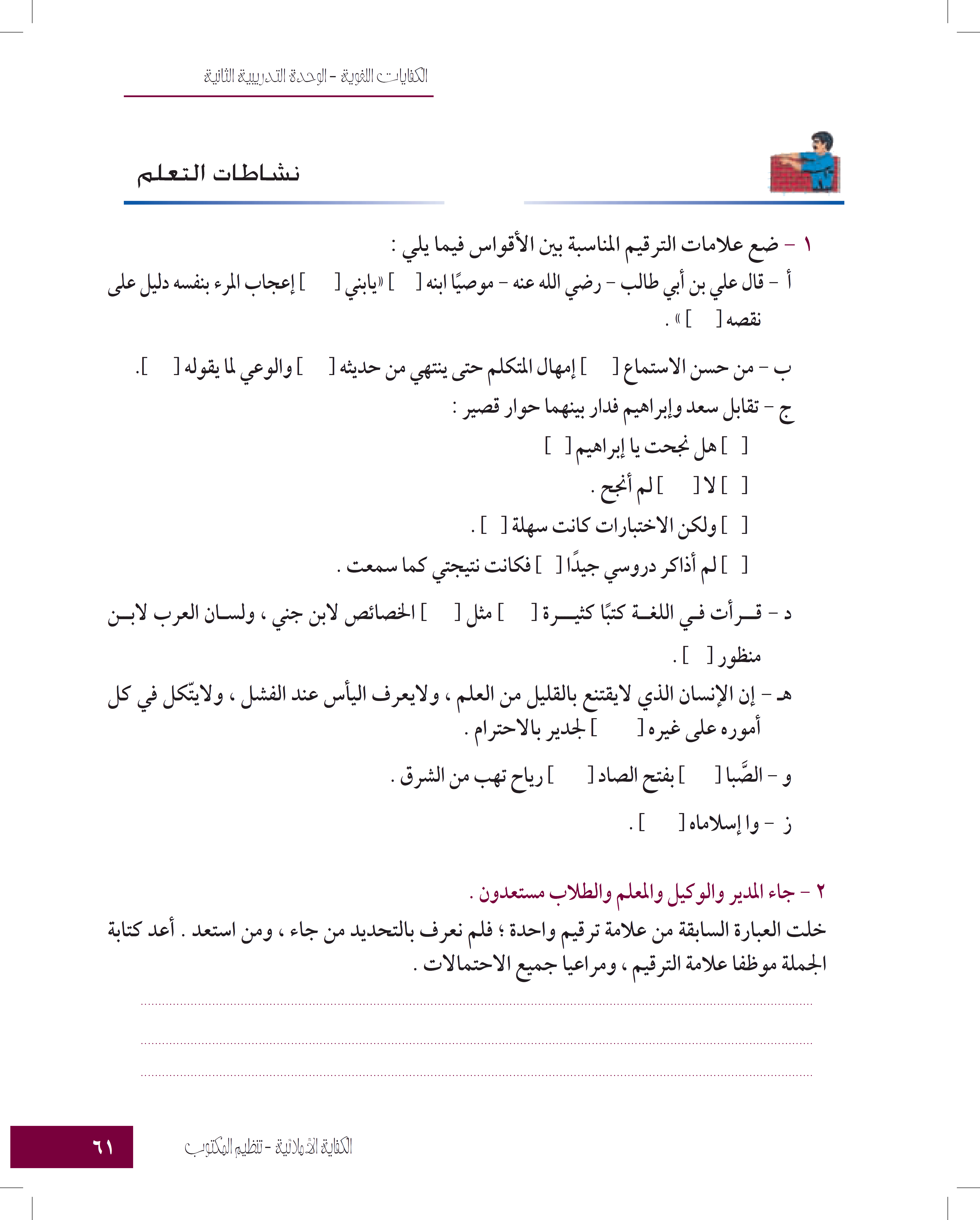 ؟
-
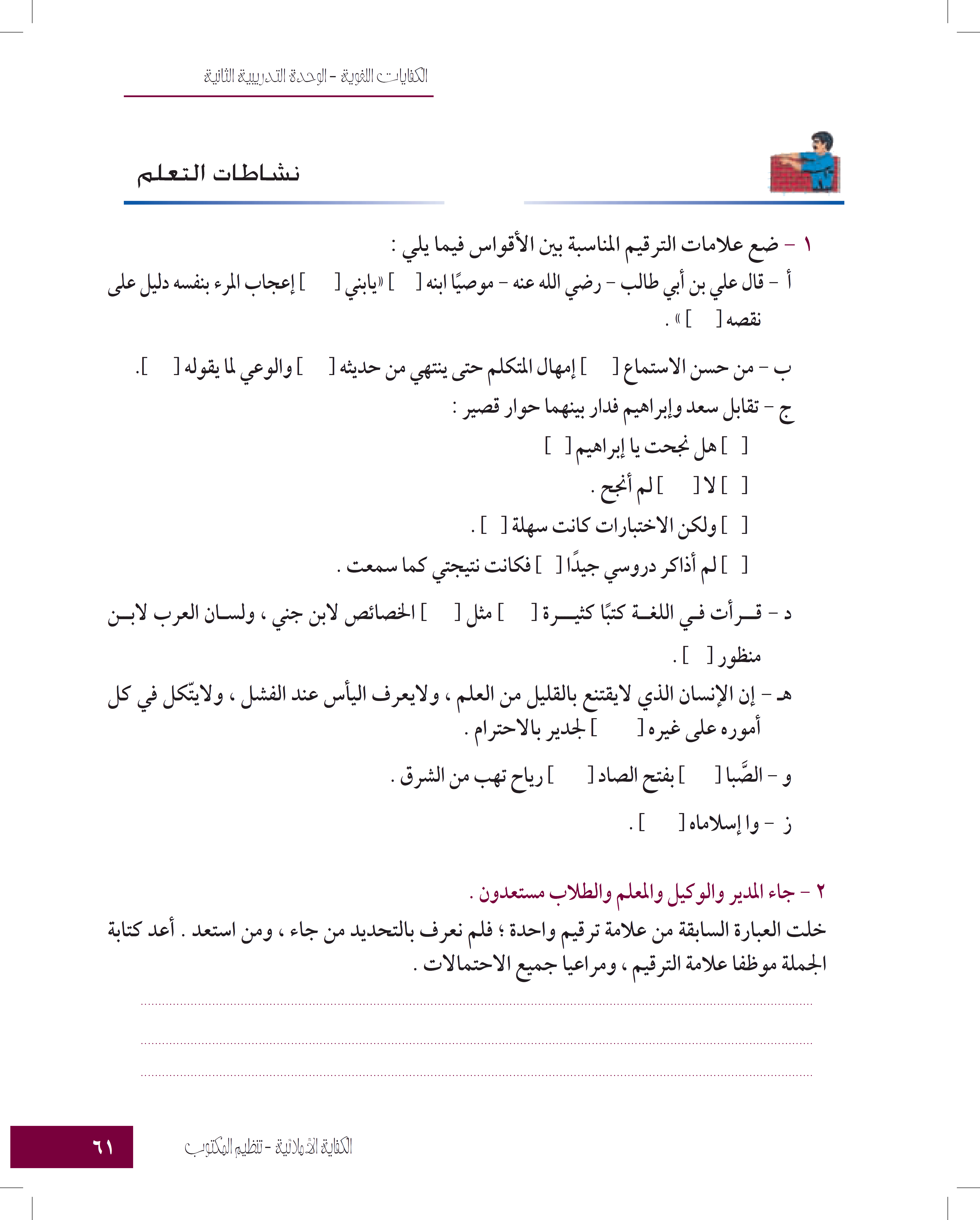 -
،
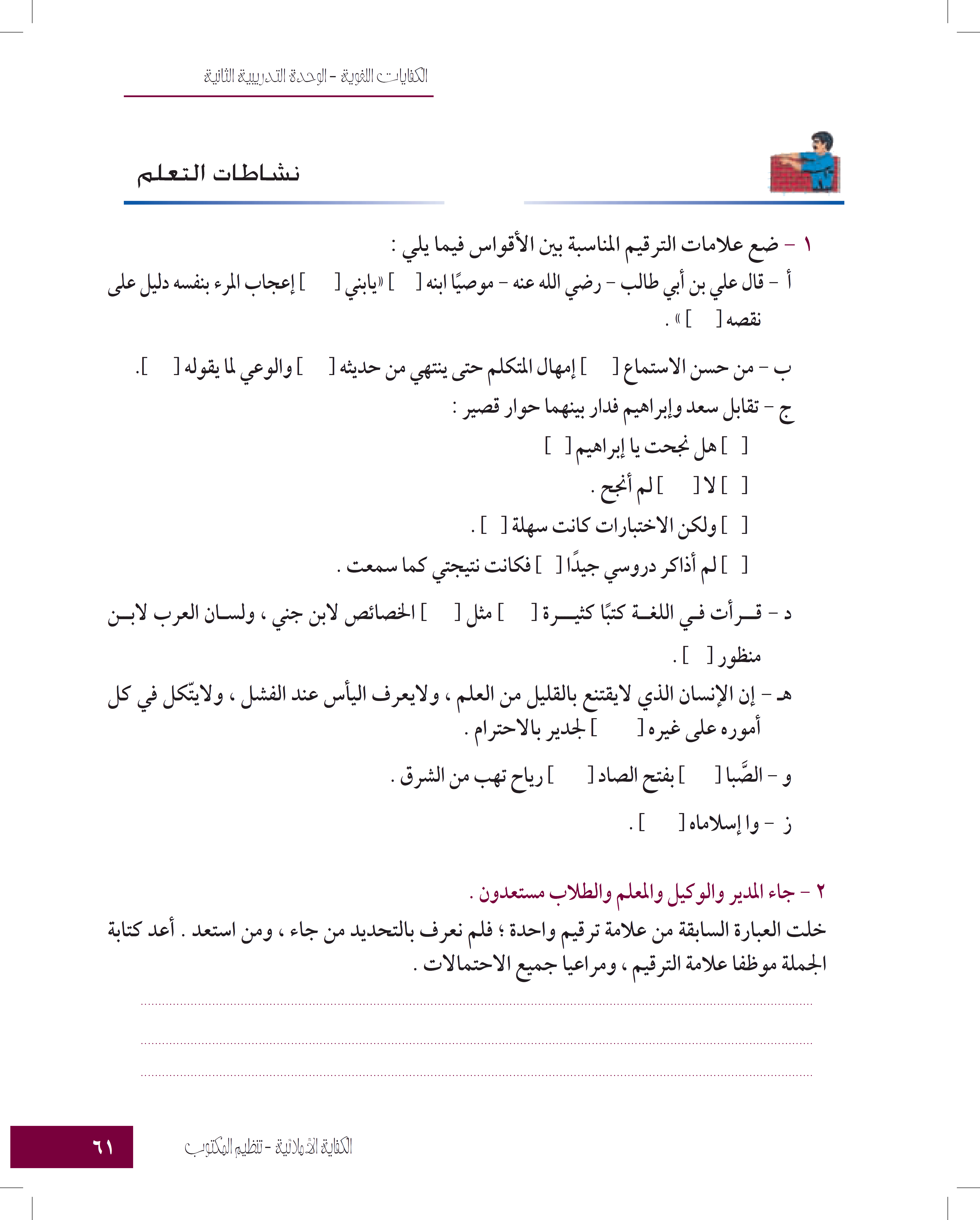 -
.
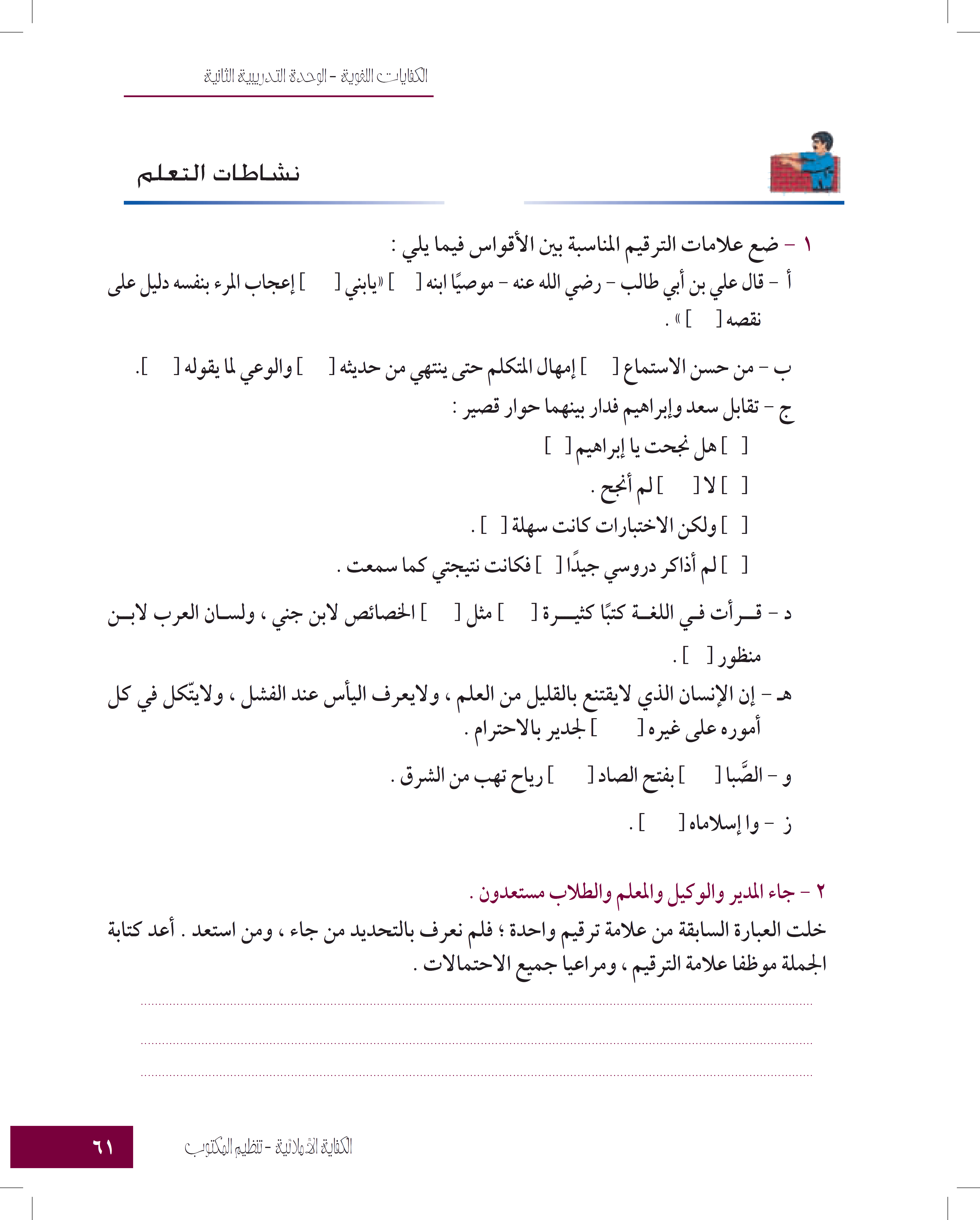 ؛
-
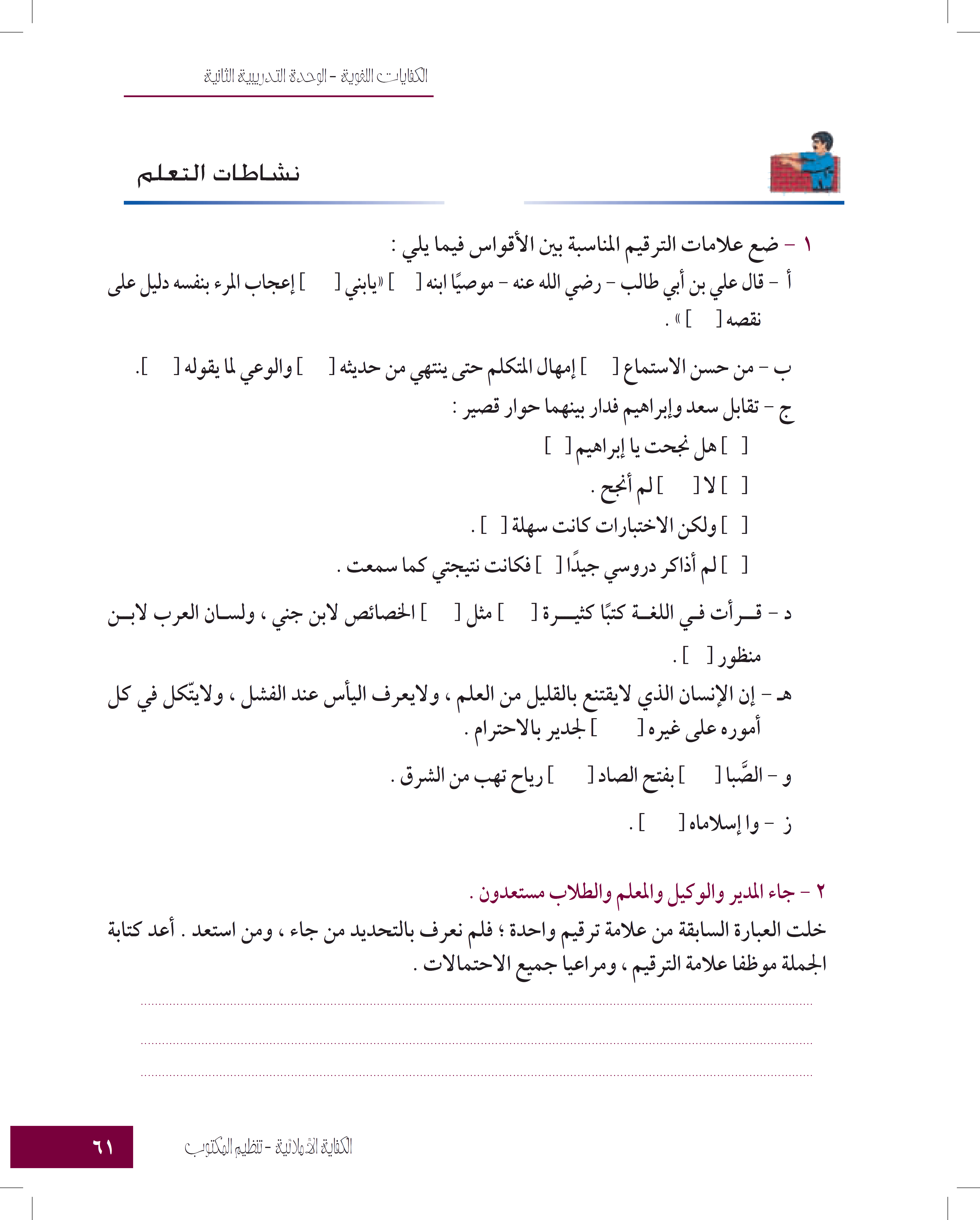 :
،
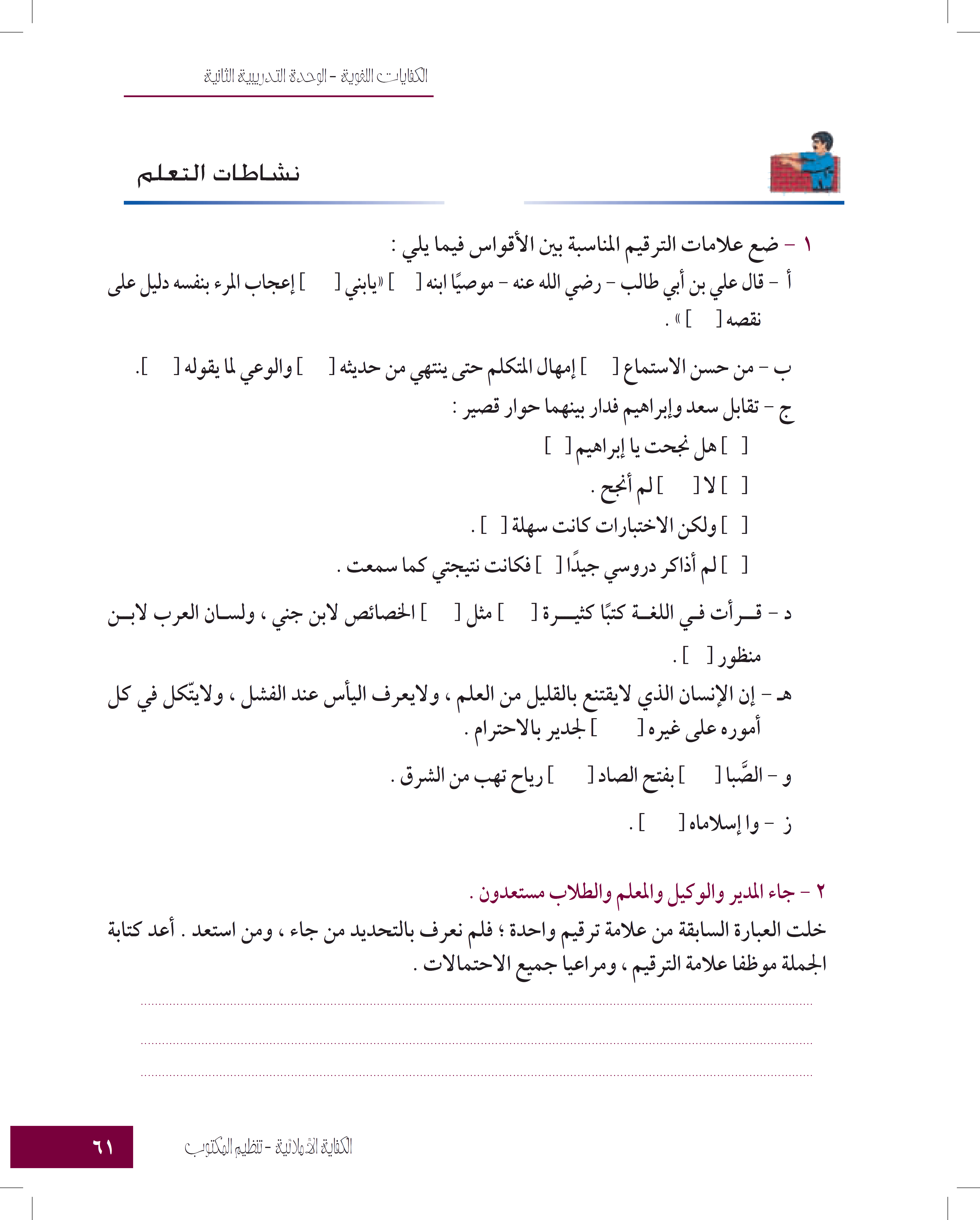 .
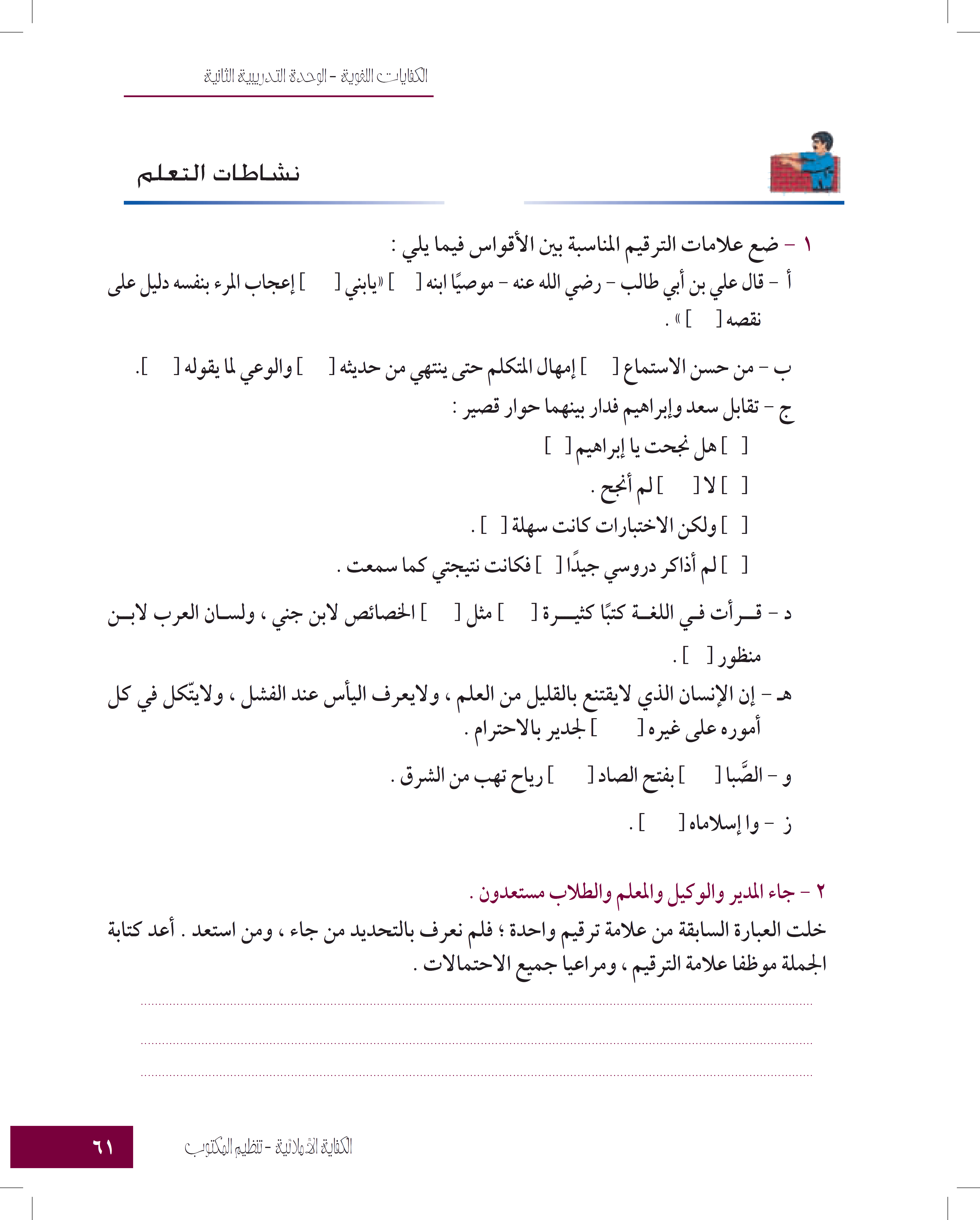 _
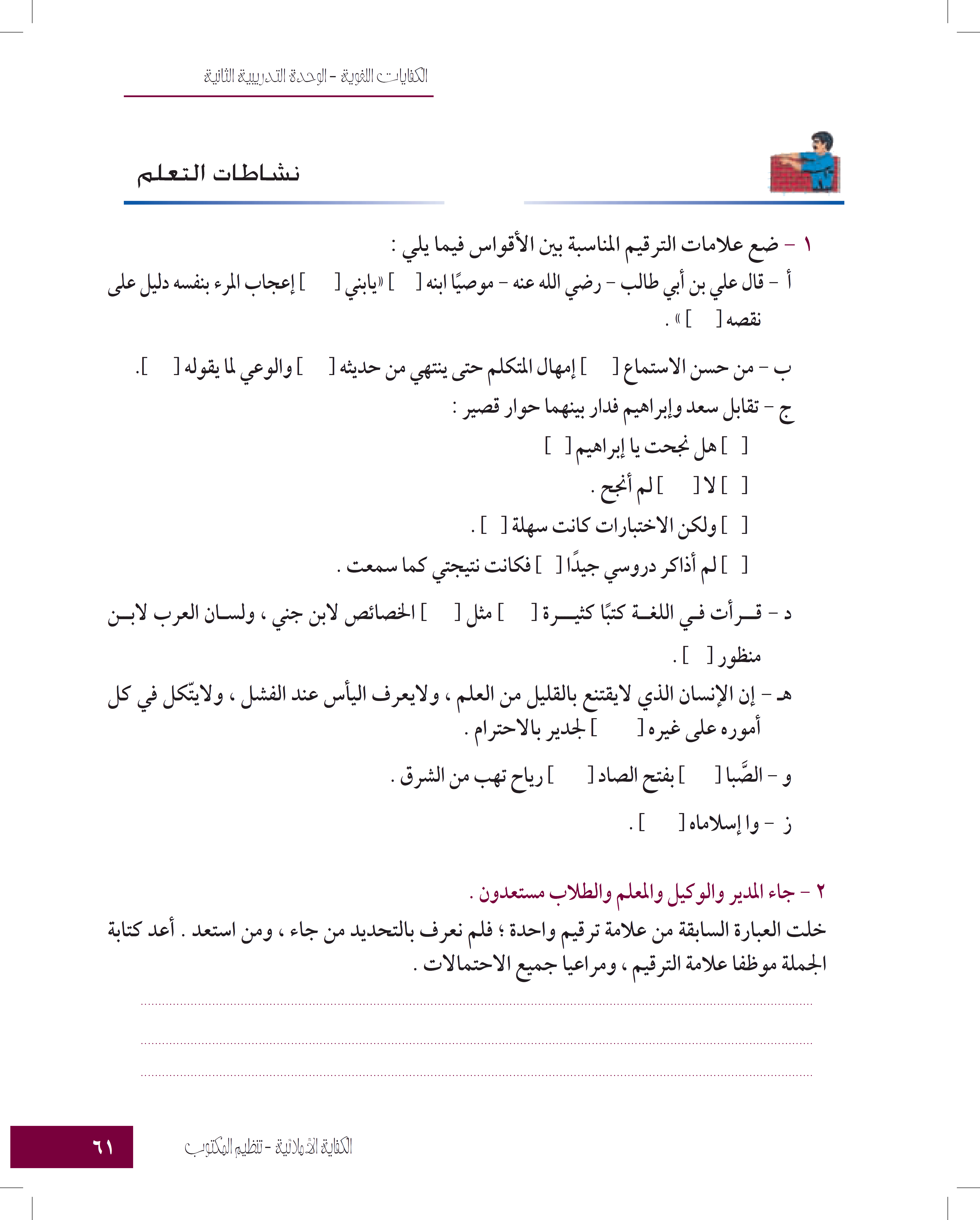 )
(
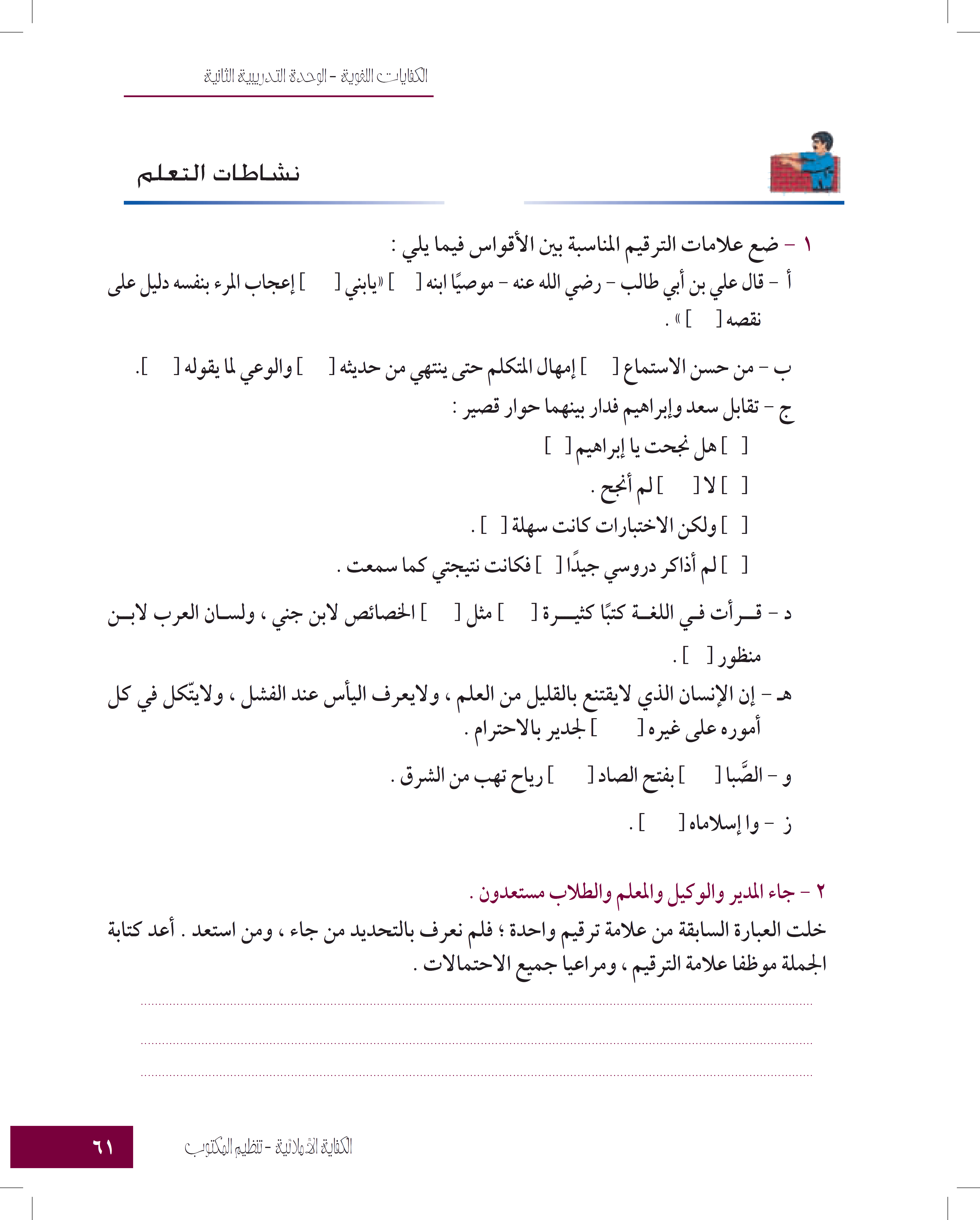 !
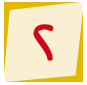 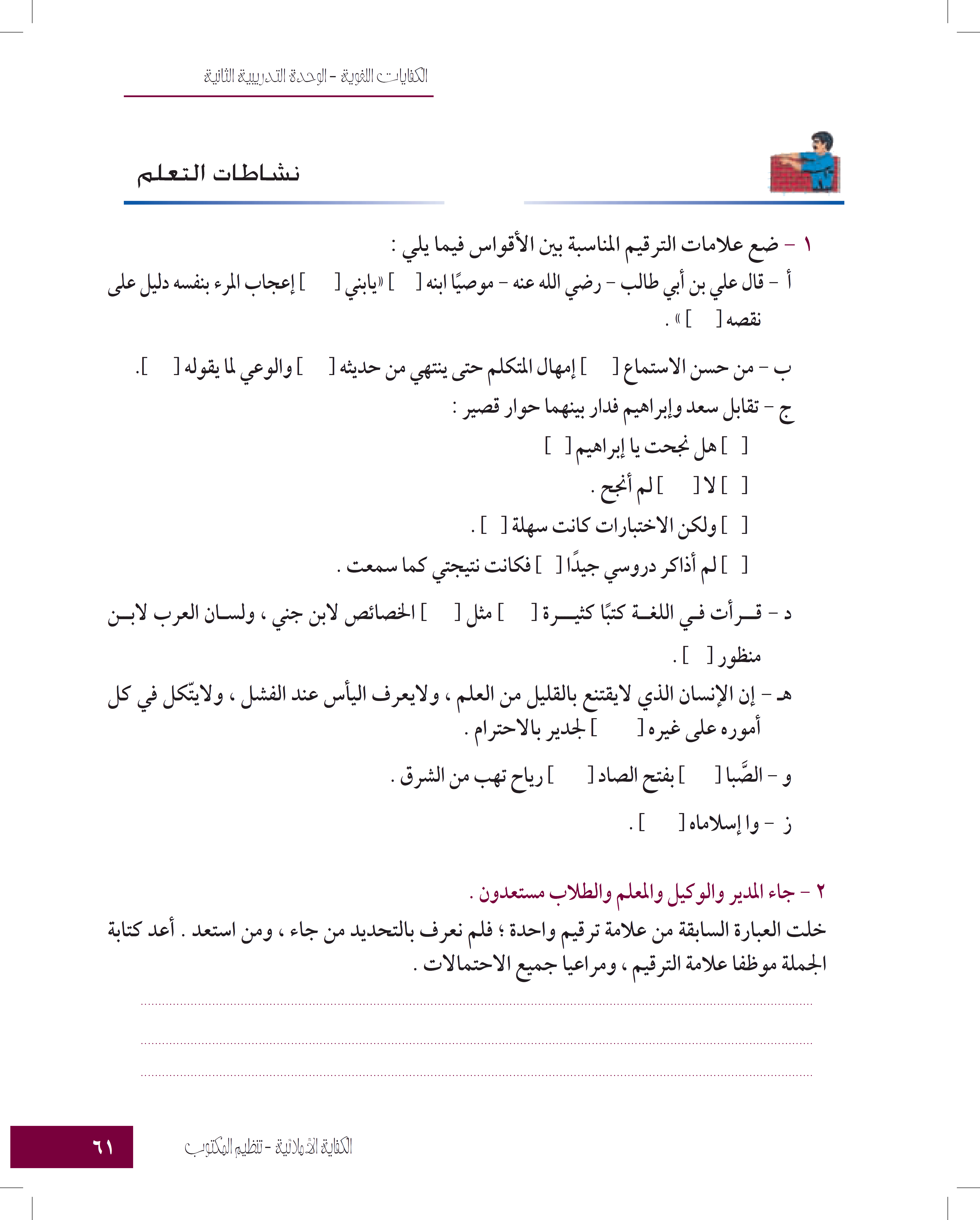 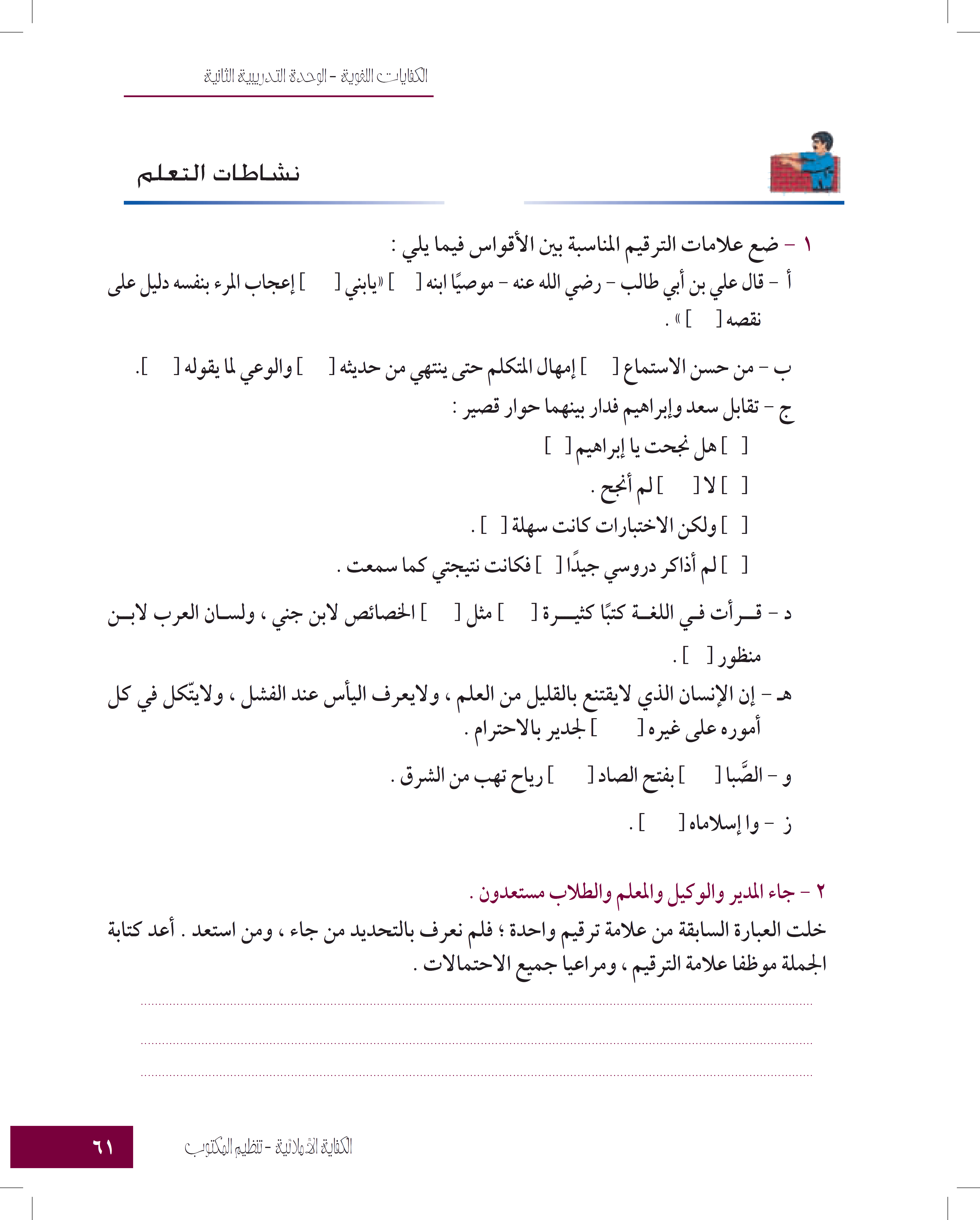 جاء المدير، والوكيل،والمعلم، والطلاب مستعدون .
جاء المدير والوكيل، والمعلم والطلاب مستعدون .
جاء المدير، والوكيل والمعلم والطلاب مستعدون .
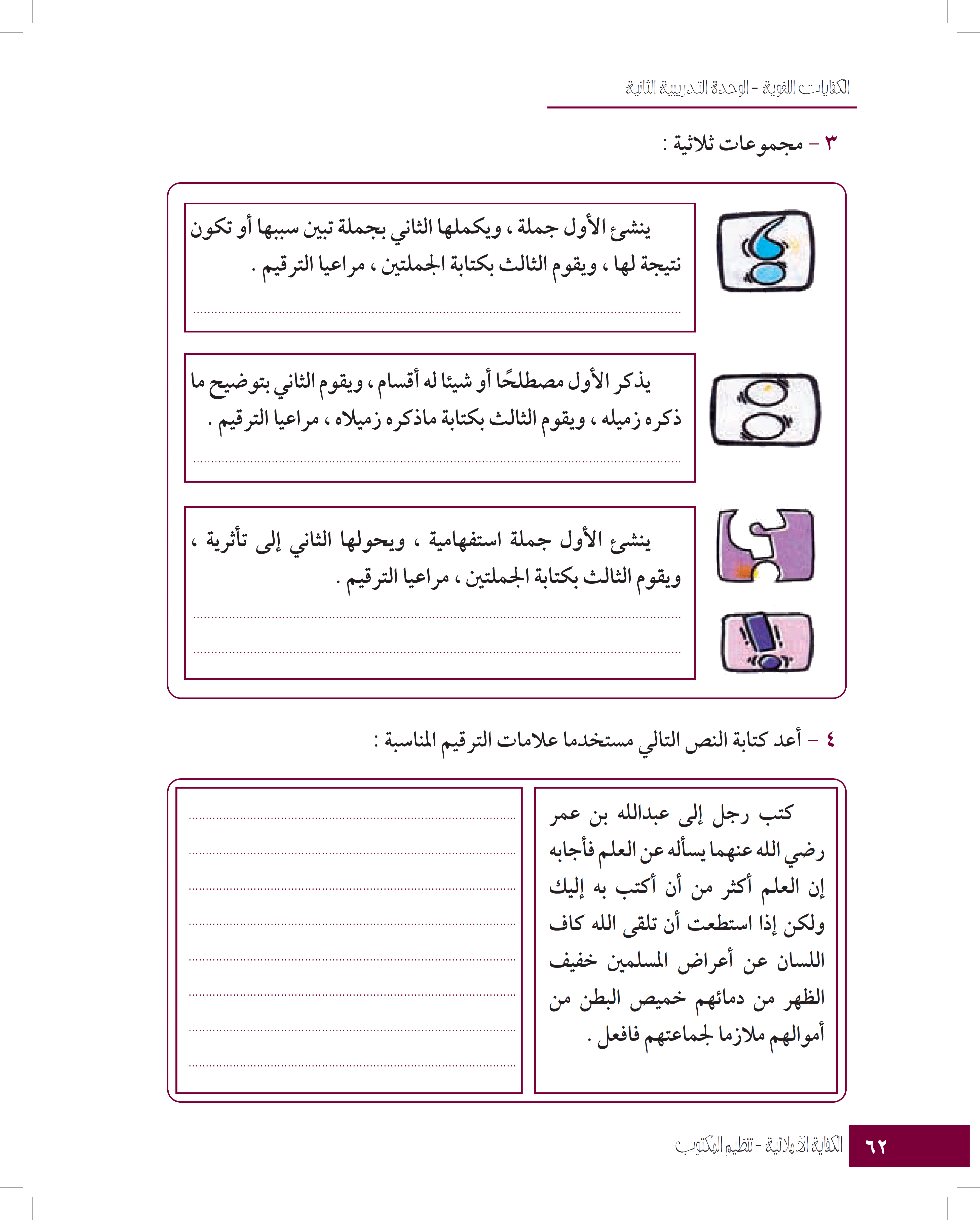 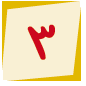 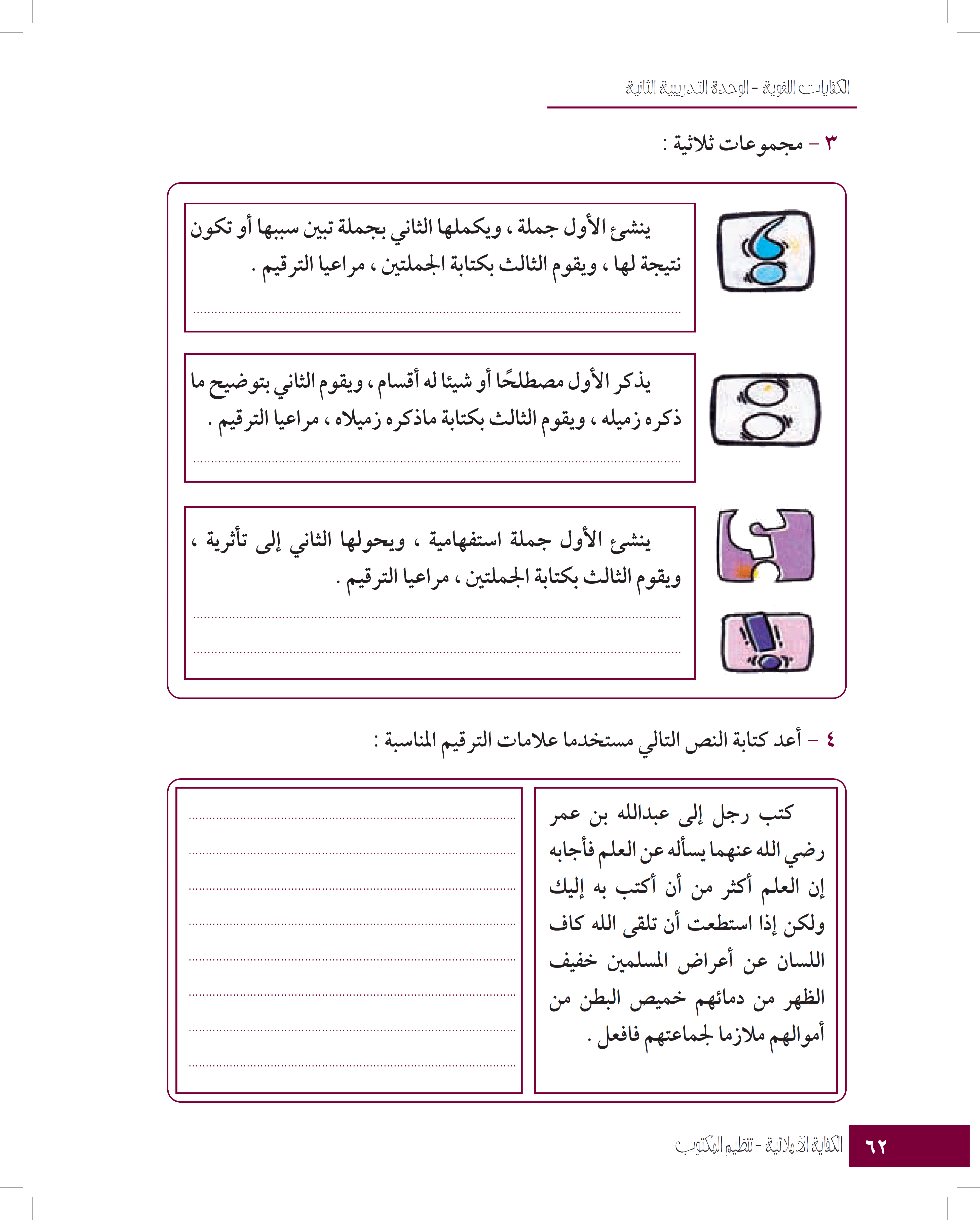 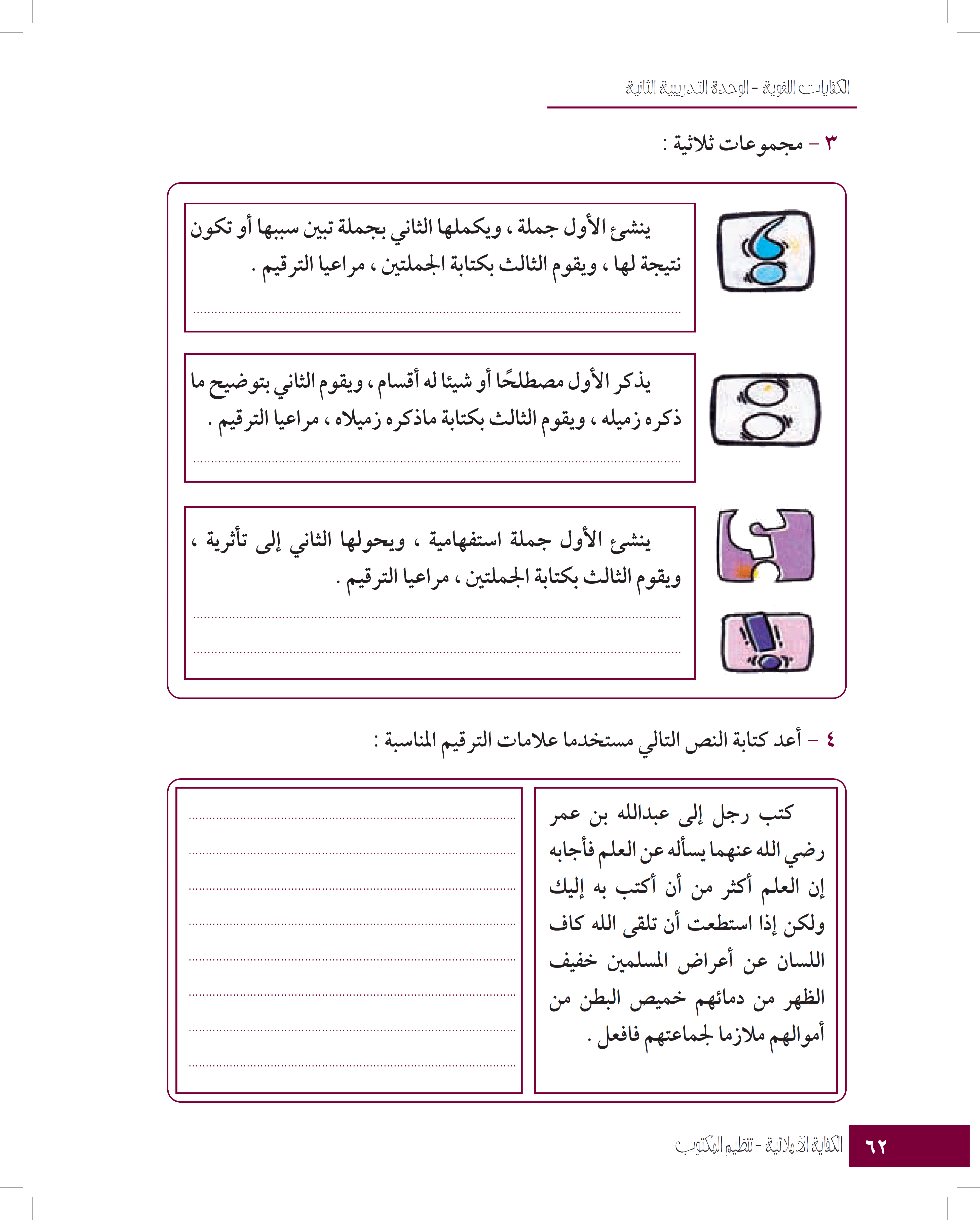 أنام مبكرًا؛ لأن التبكير في النوم ينشط الجسم في الصباح
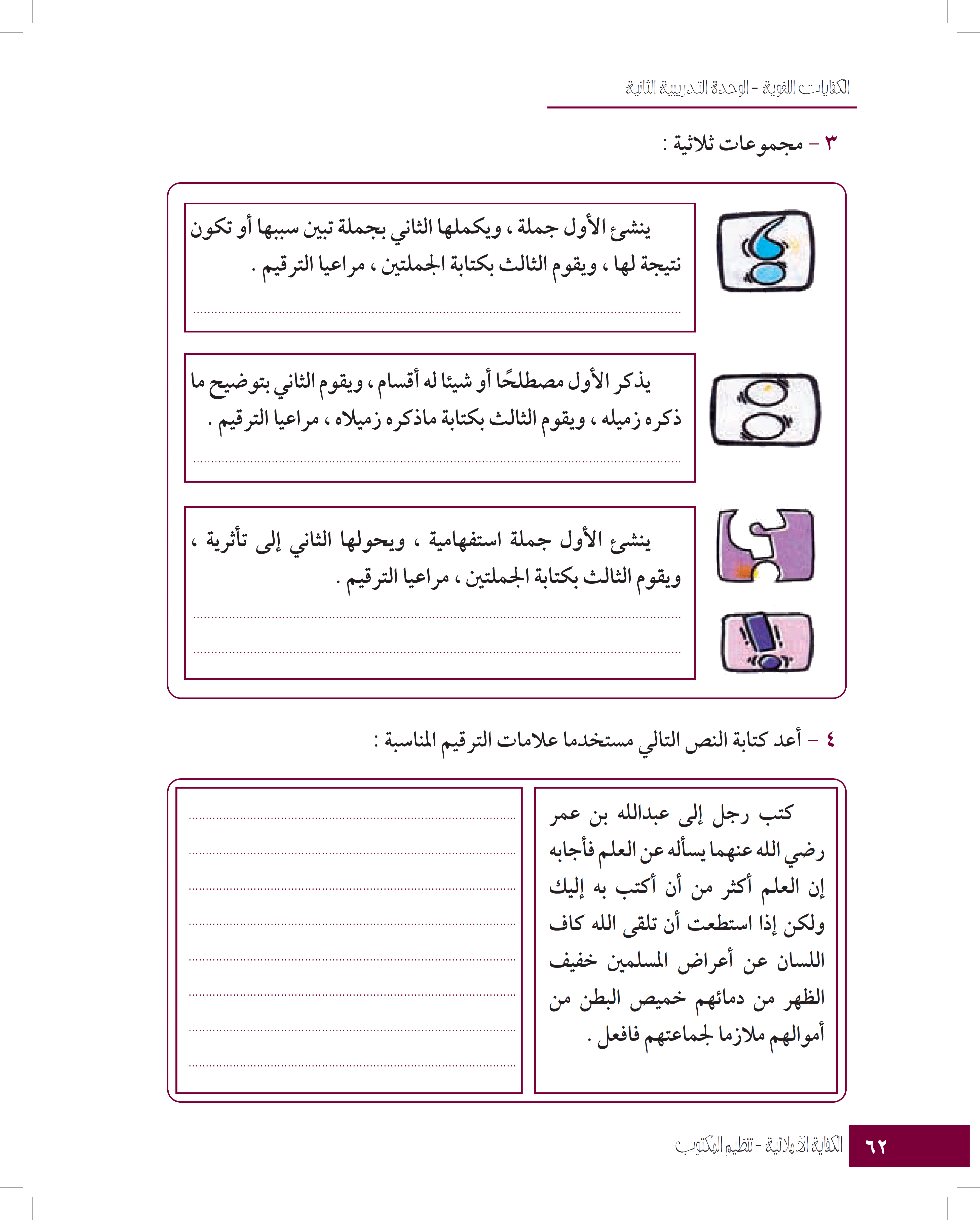 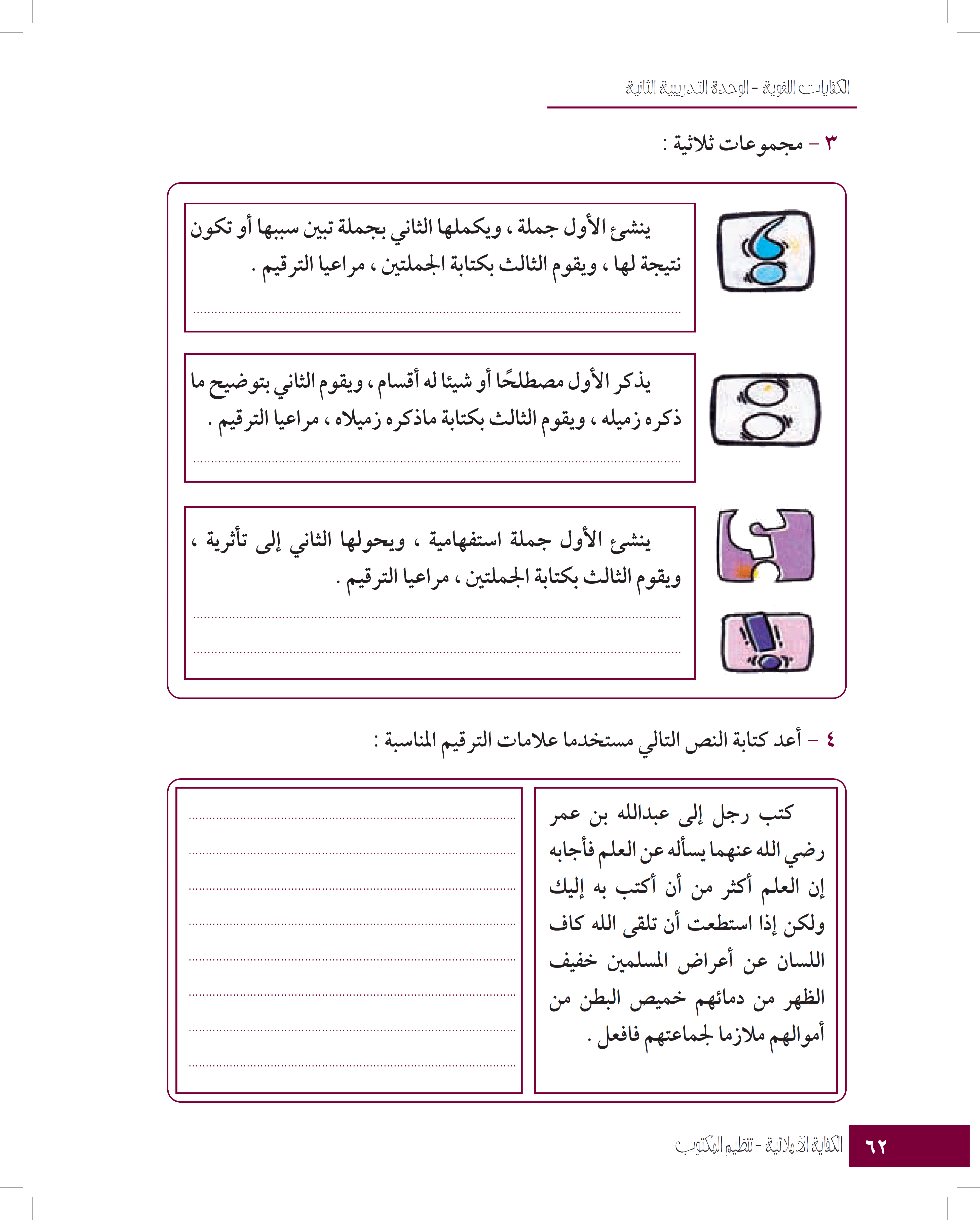 علوم البلاغة ثلاثة: علم المعاني، والبيان، والبديع .
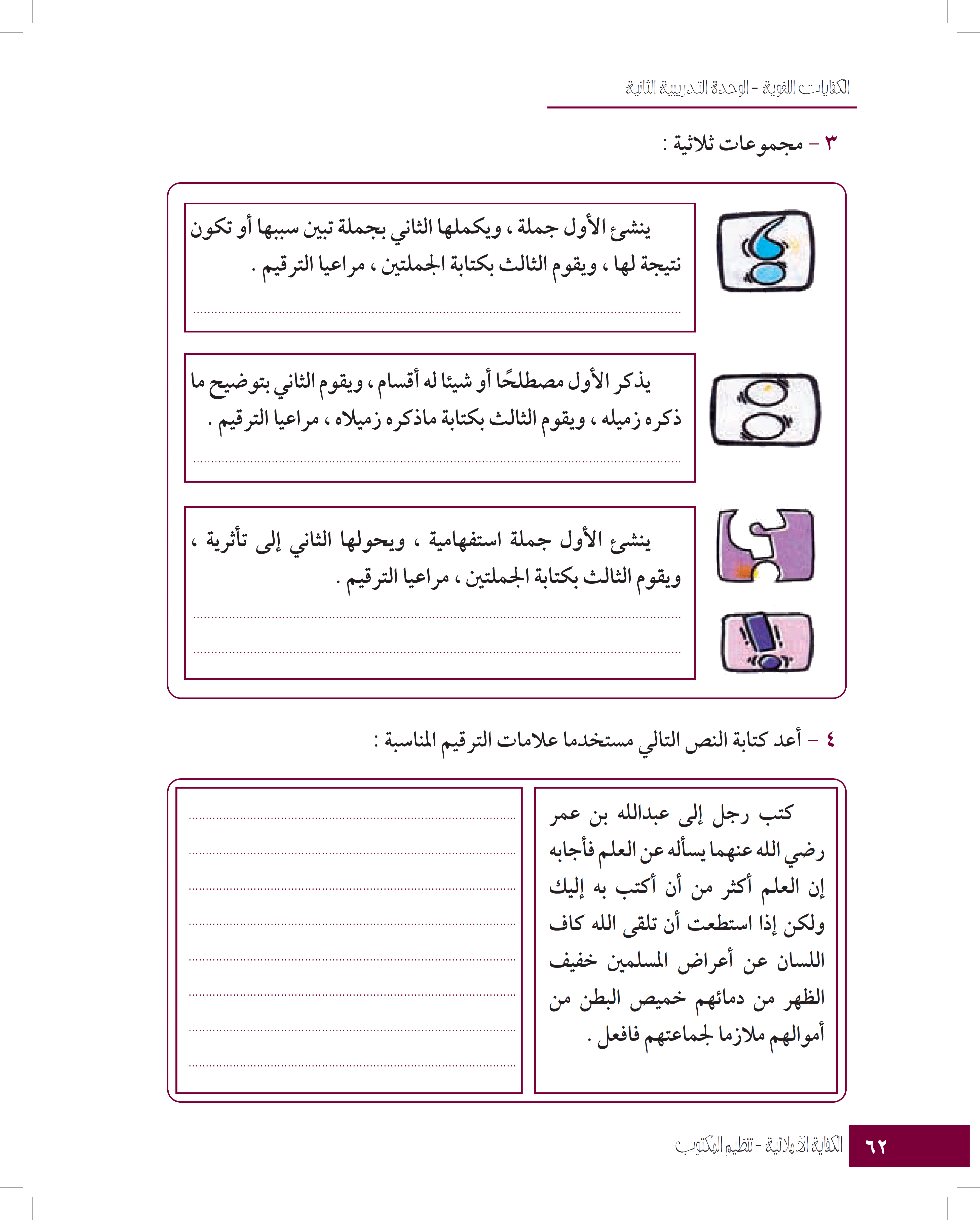 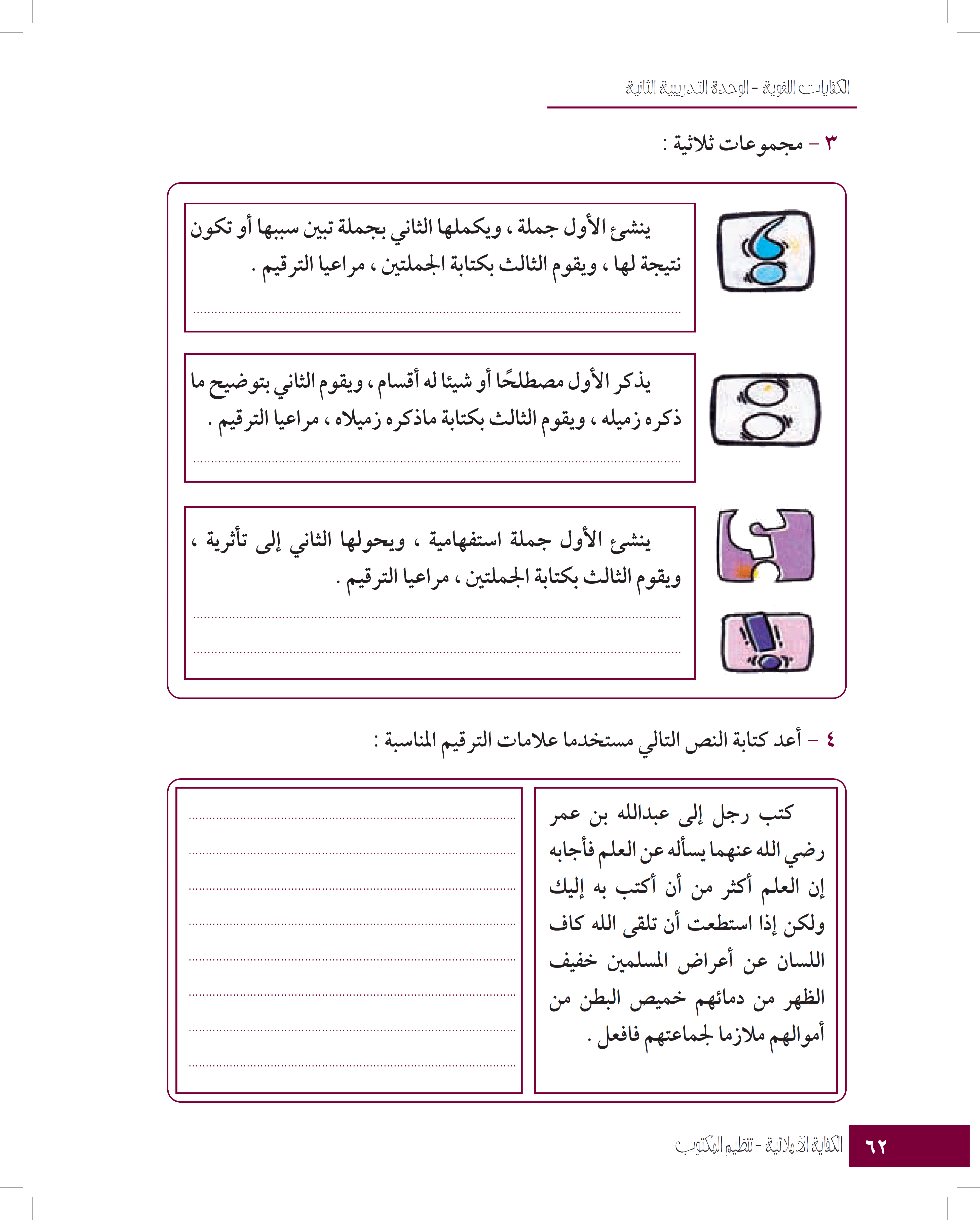 هل ستكتب خطبة محفلية ؟
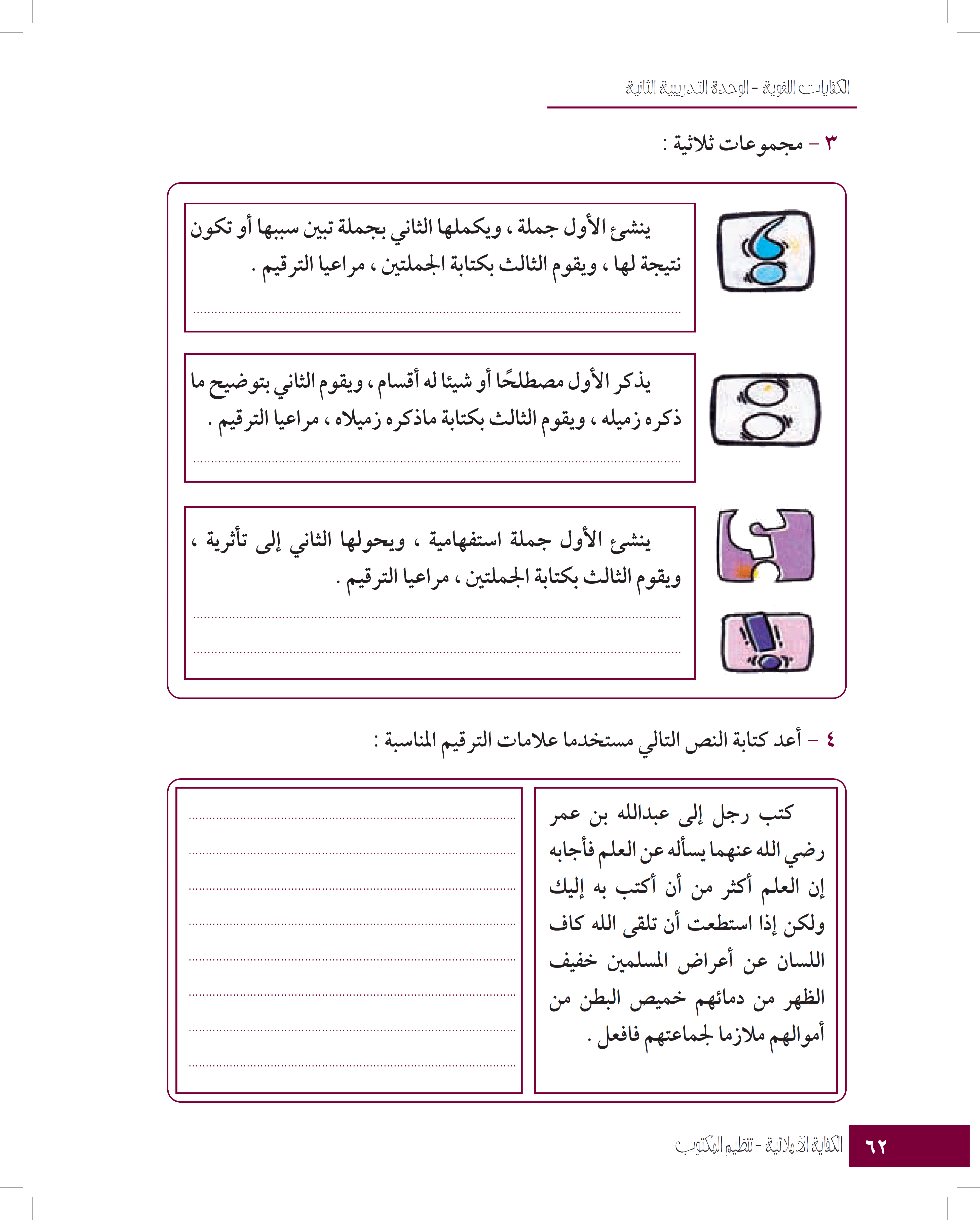 لله در خطبة كتبتها في السنة الماضية !
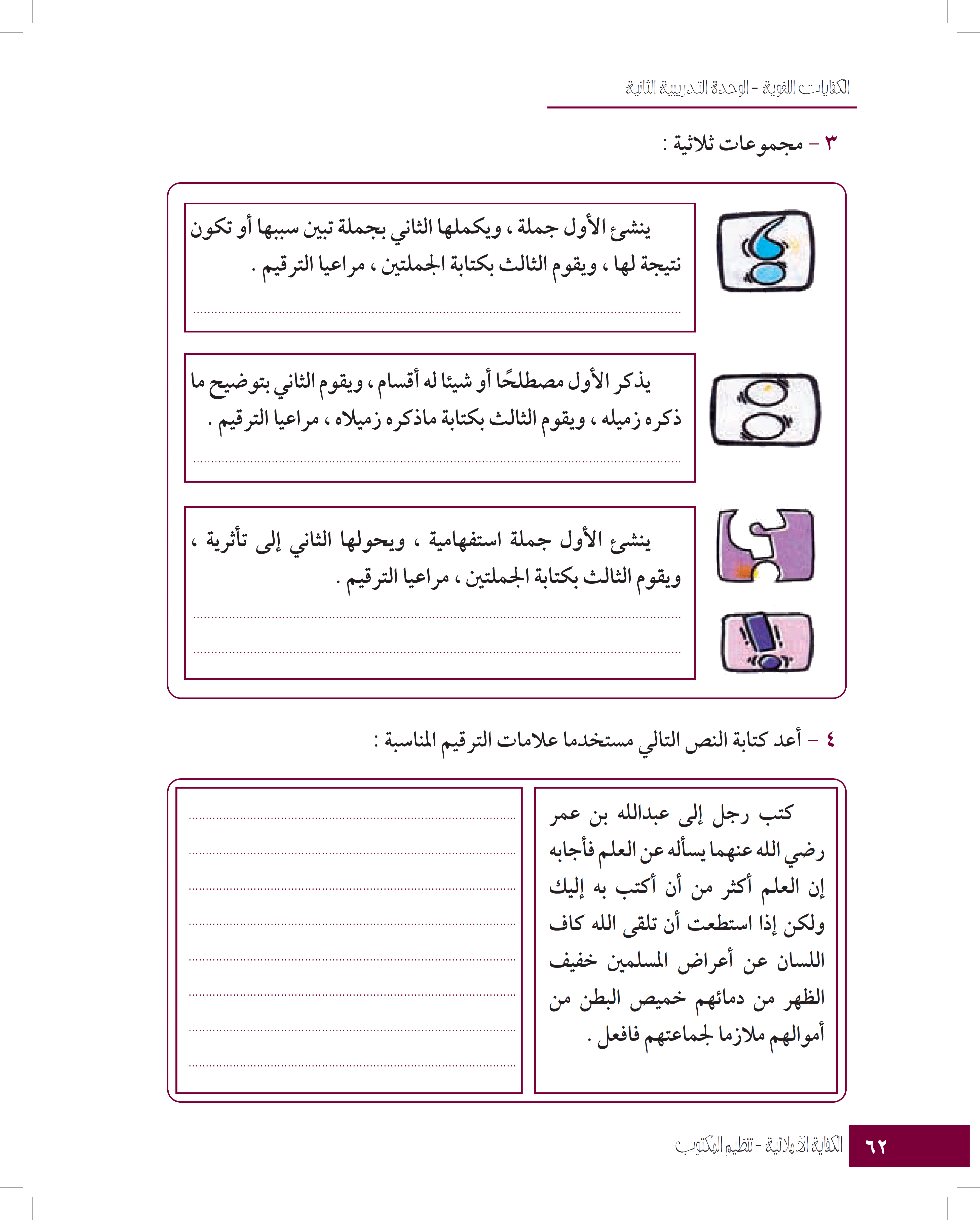 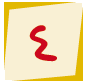 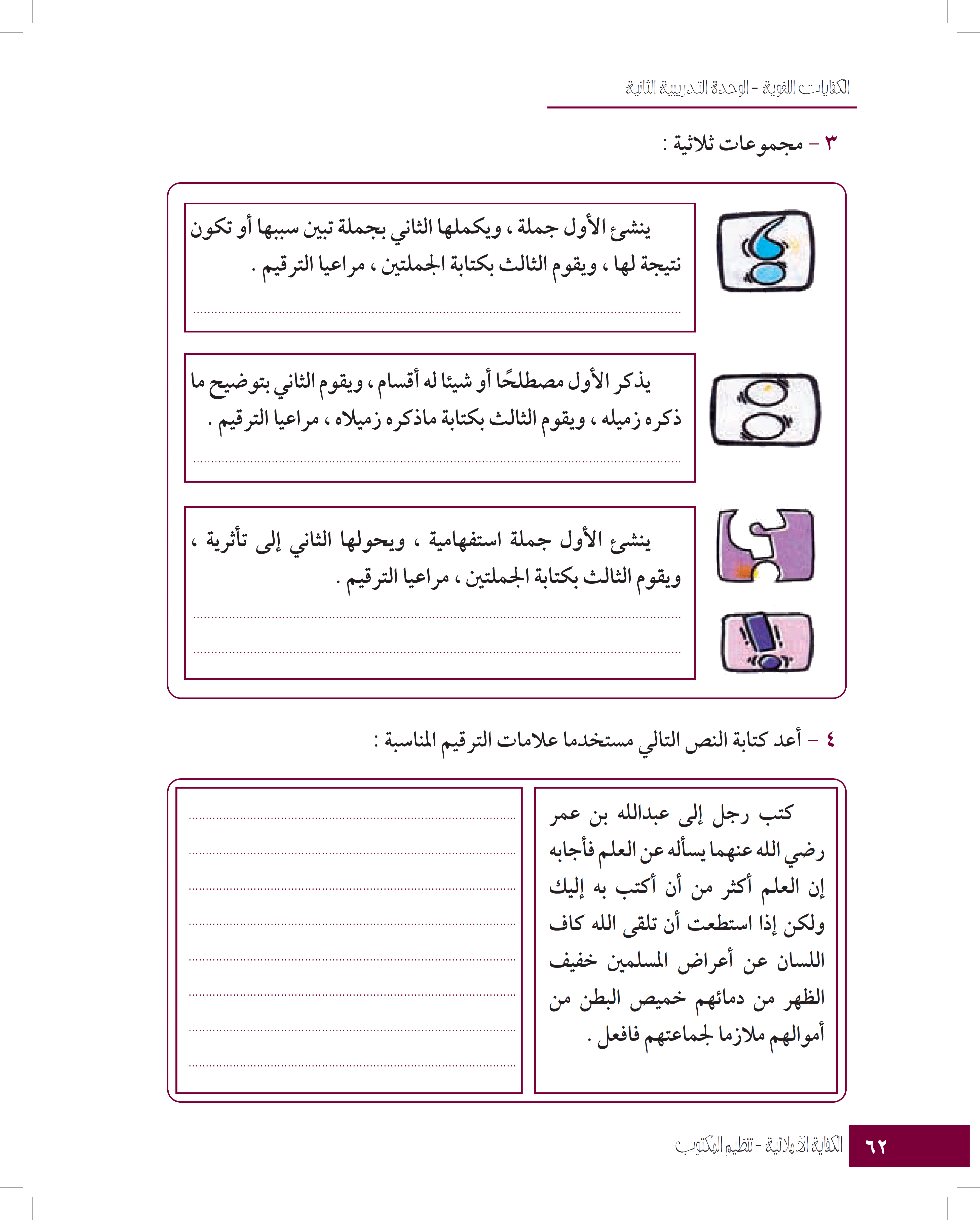 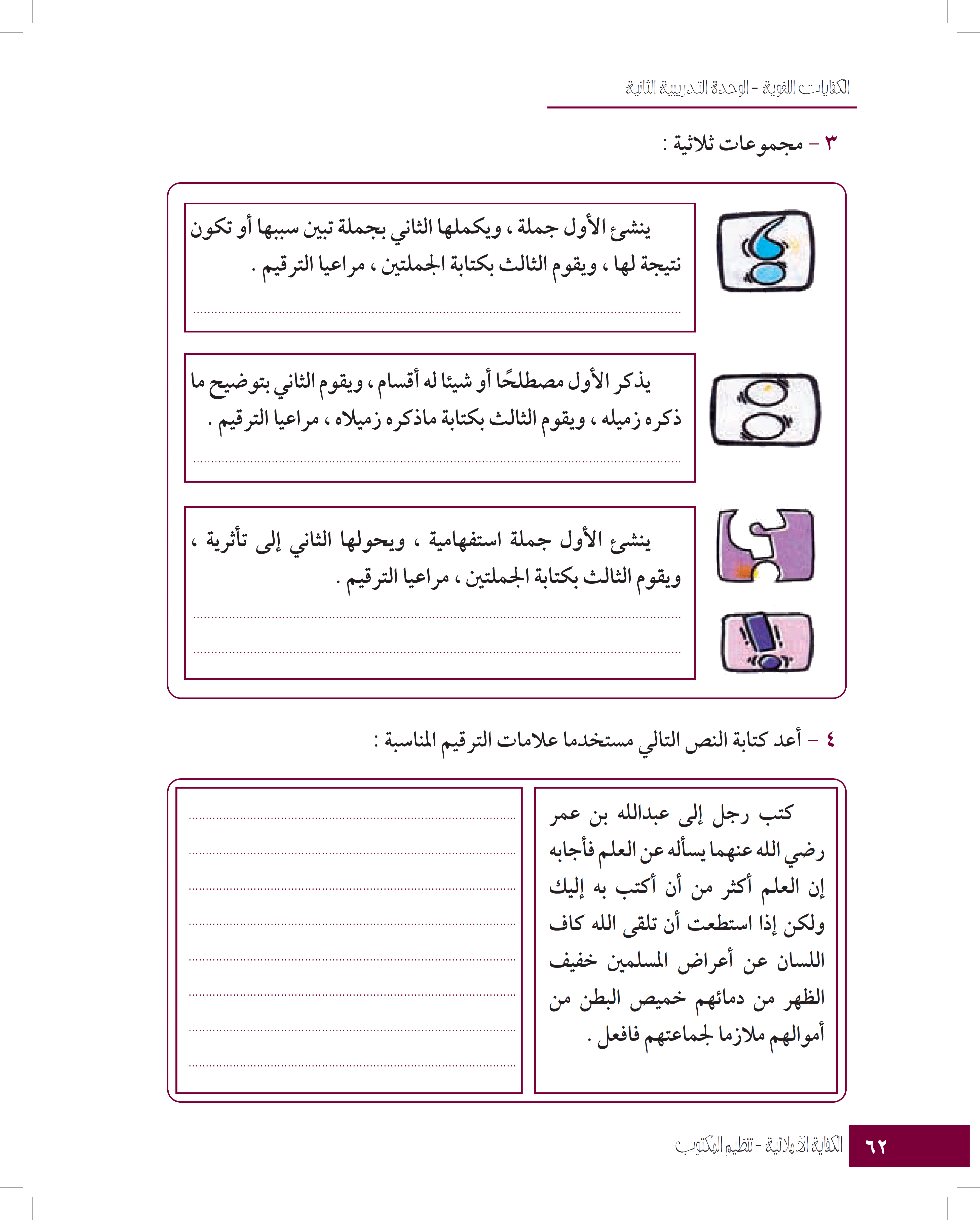 كتب رجل إلى عبد الله بن عمر -- يسأل عن العلم، فأجابه: إن العلم أكثر من أن أكتب به إليك.
ولكن إذا استطعت أن تلقي لله كاف اللسان عن أعراض المسلمين، خفيف الظن من دمائهم، خميص البطن من أموالهم، ملازمًا لجماعتهم - فافعل
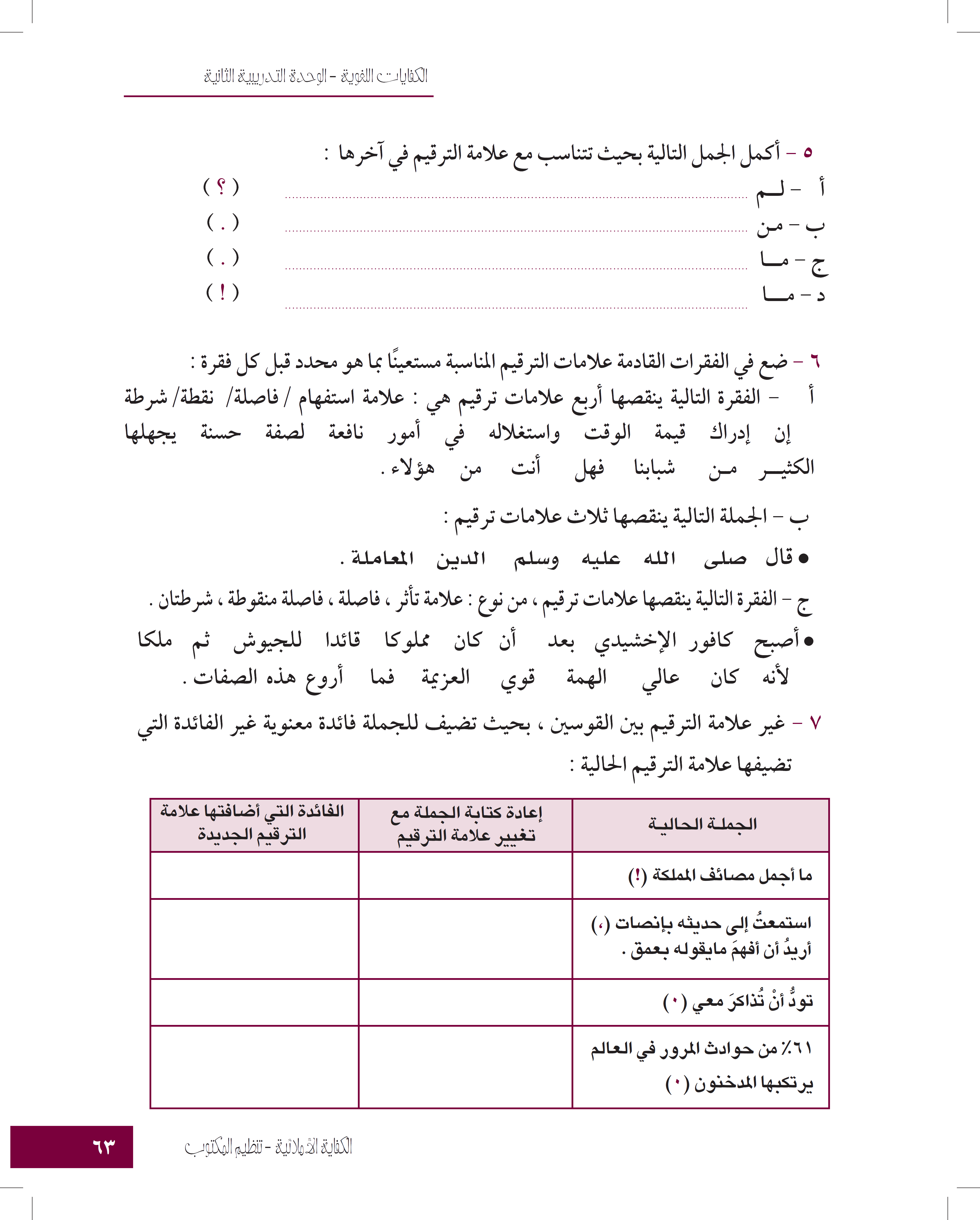 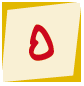 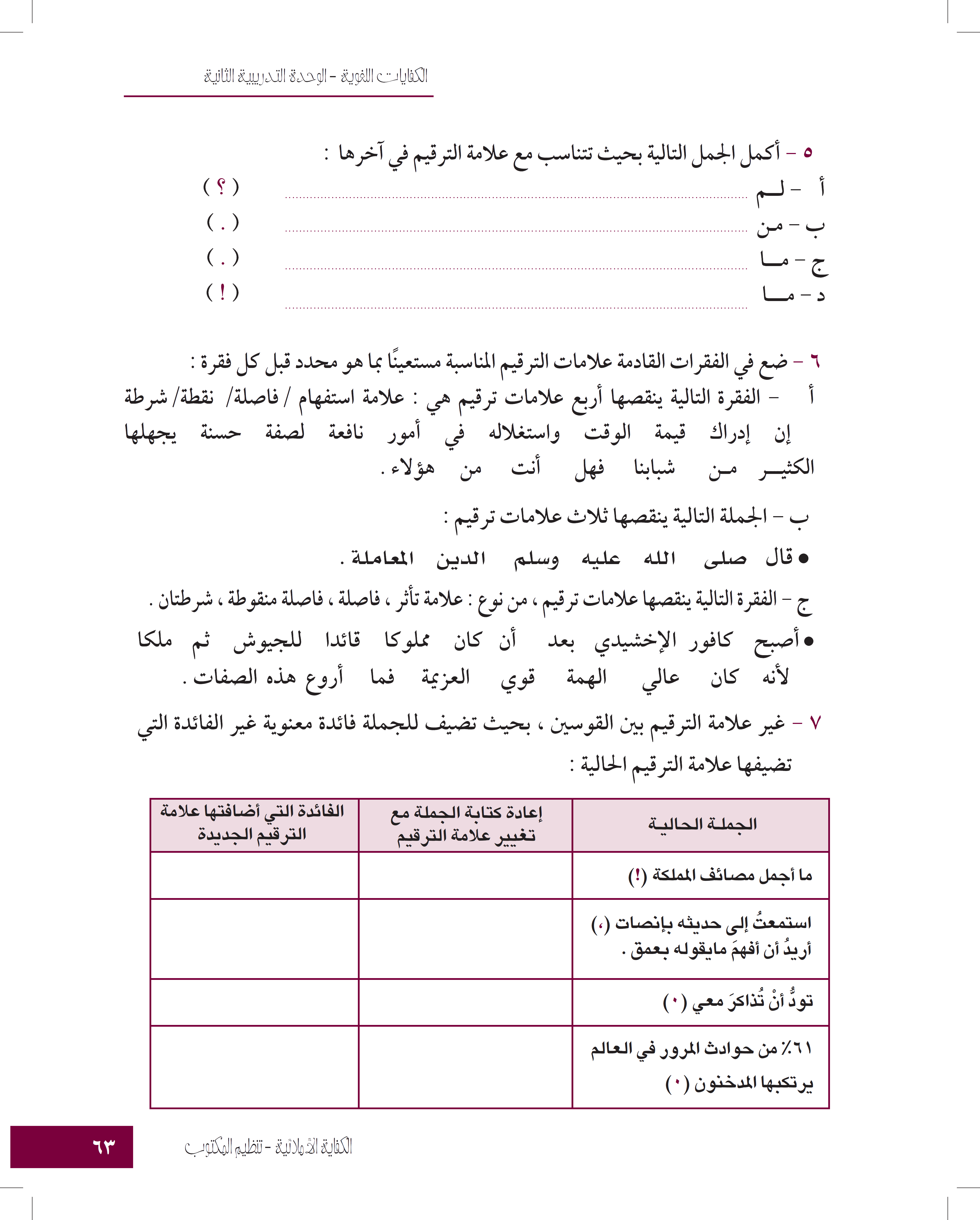 لَمْ تشارك زملائك في نشاطهم
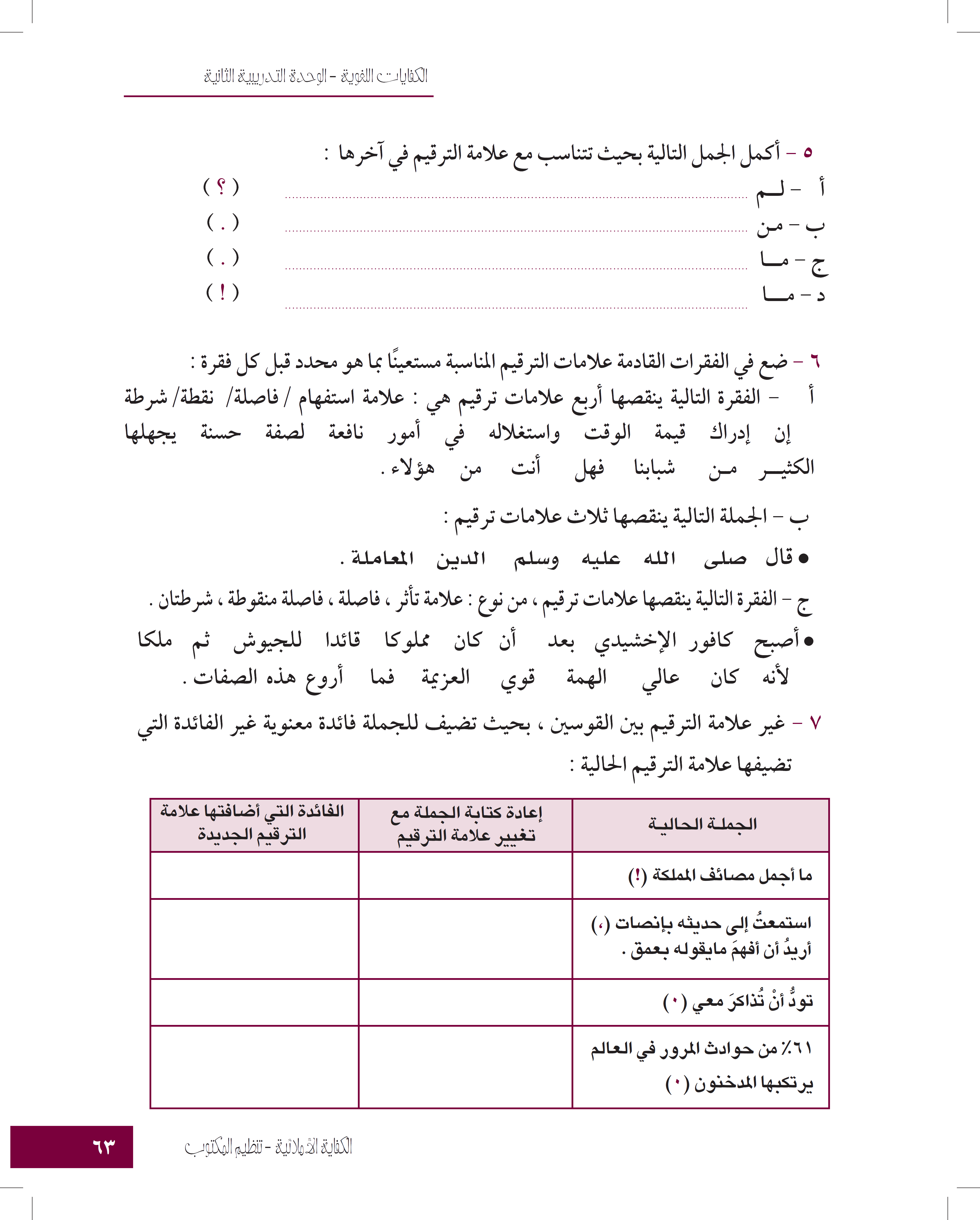 يجتهد في المذاكرة، ينجح
تفعلوا من خير في سبيل الله، يفلحوا
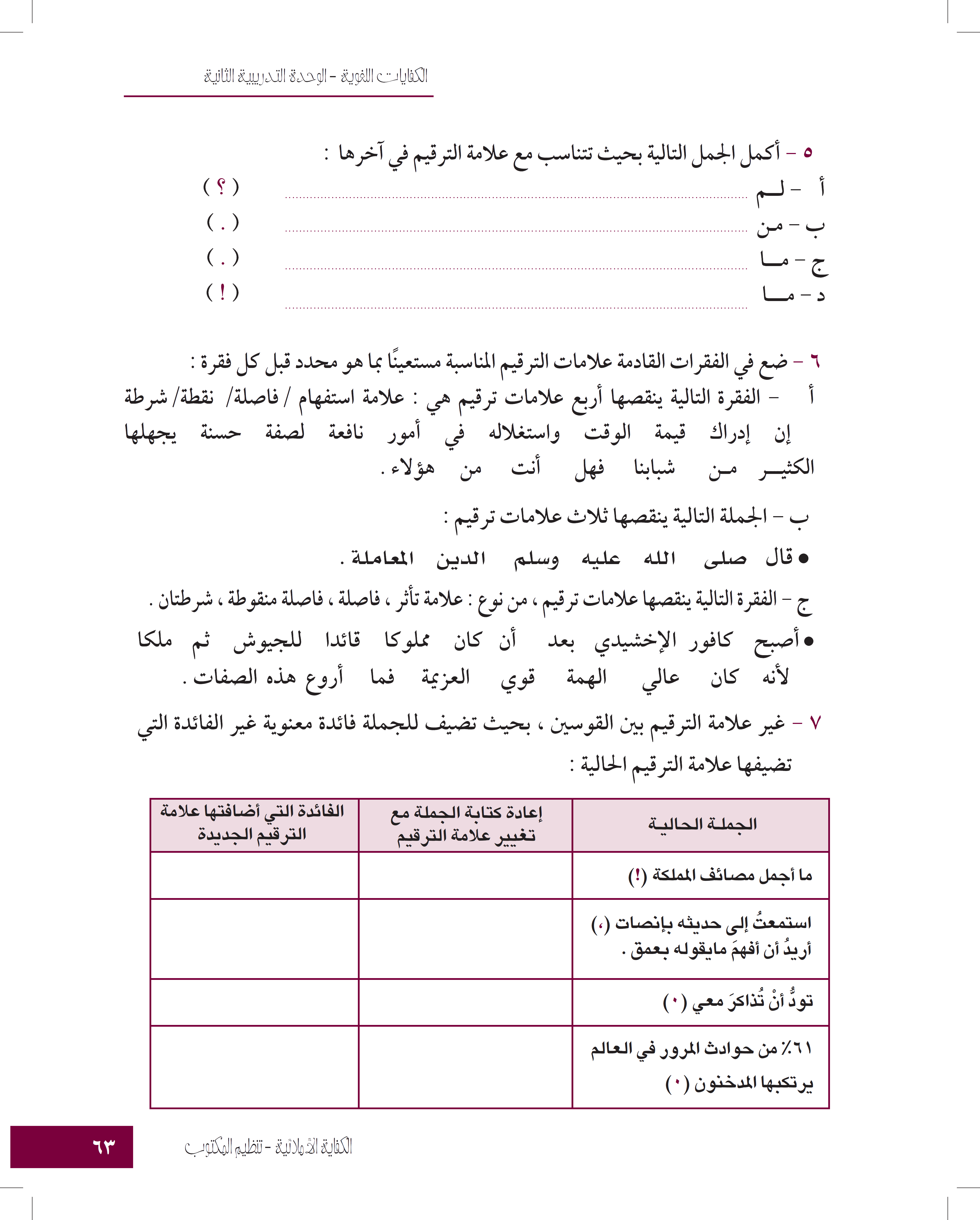 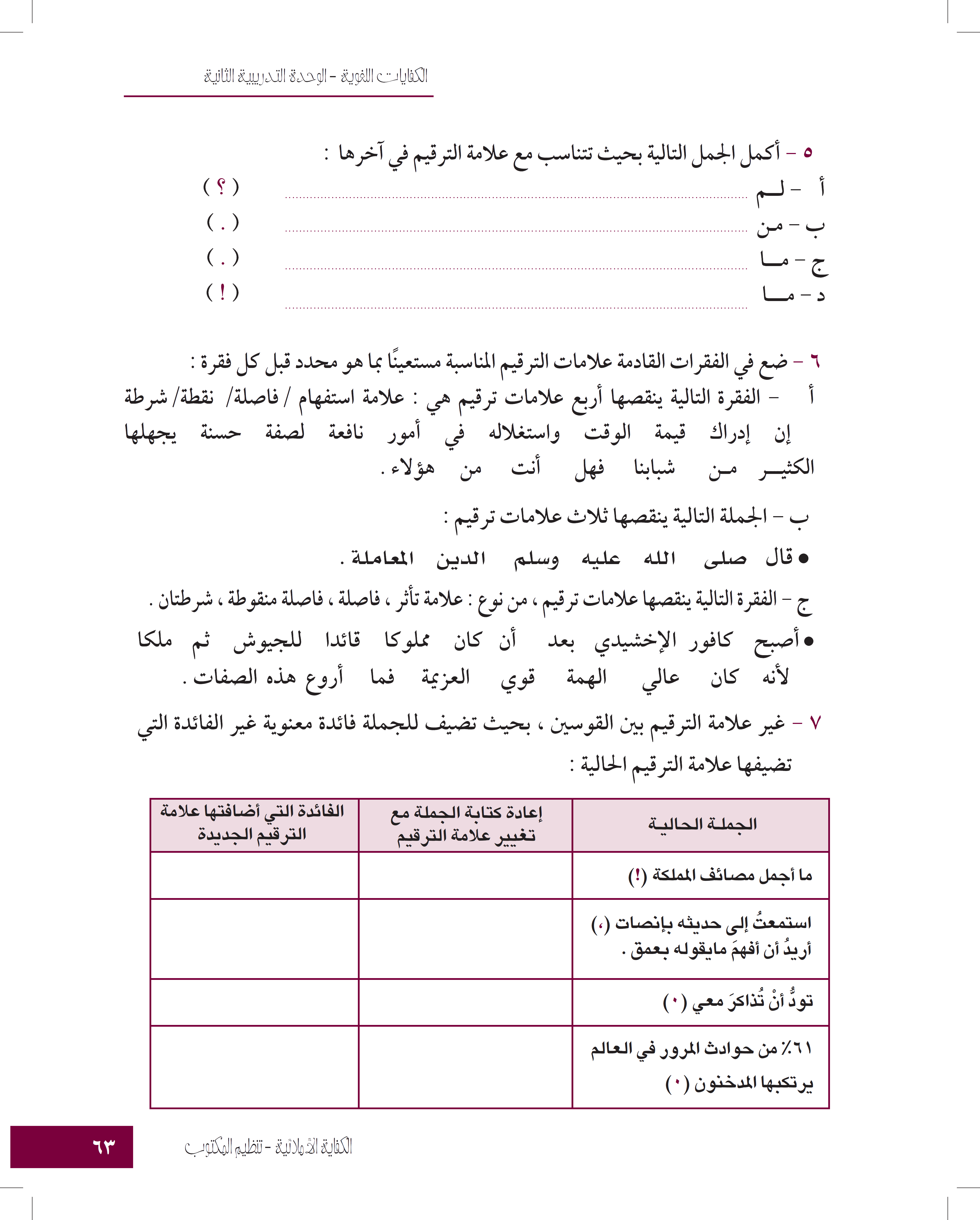 أجمل السماء الصافية في ليلة ظهر القمر فيها بدرًا
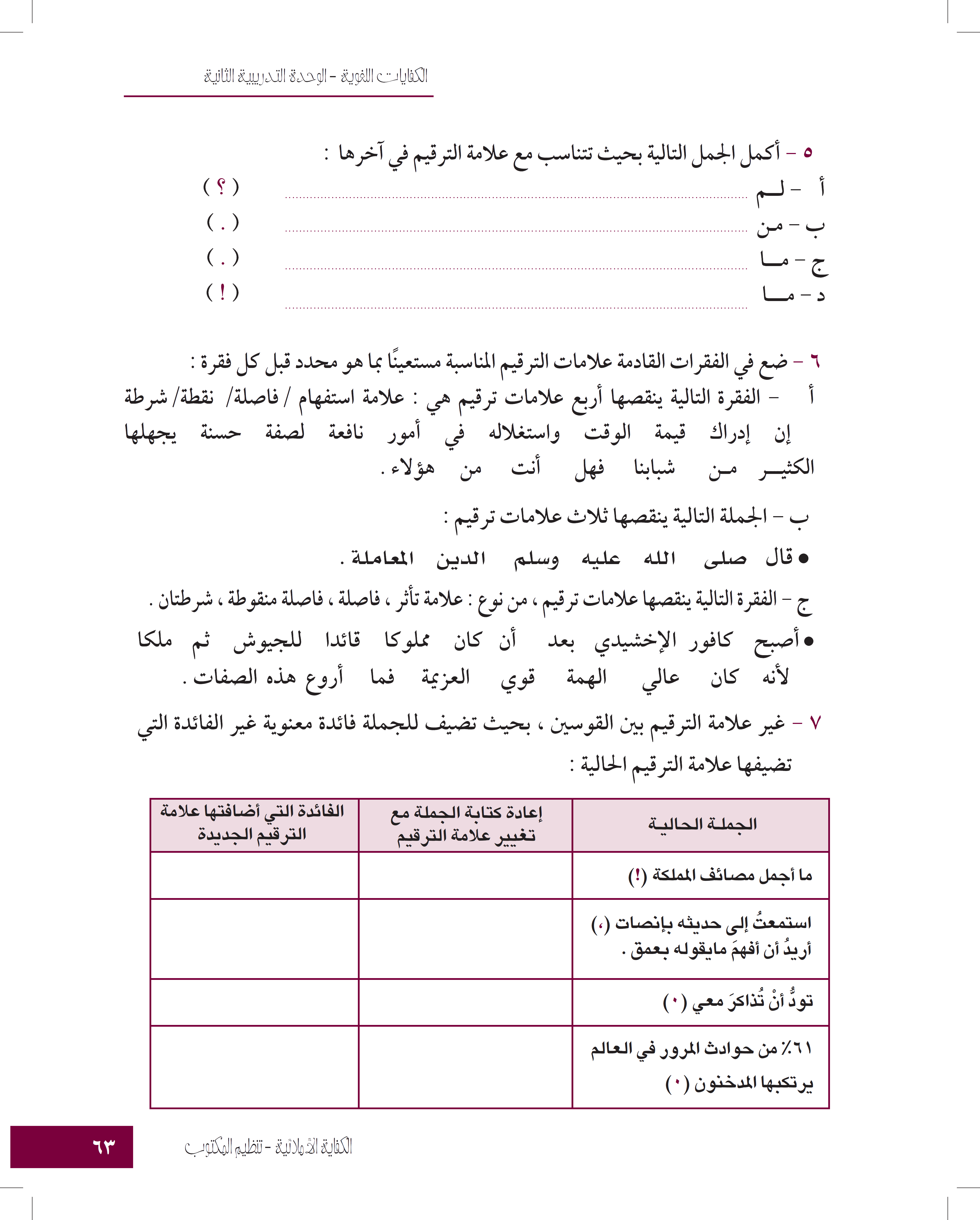 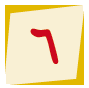 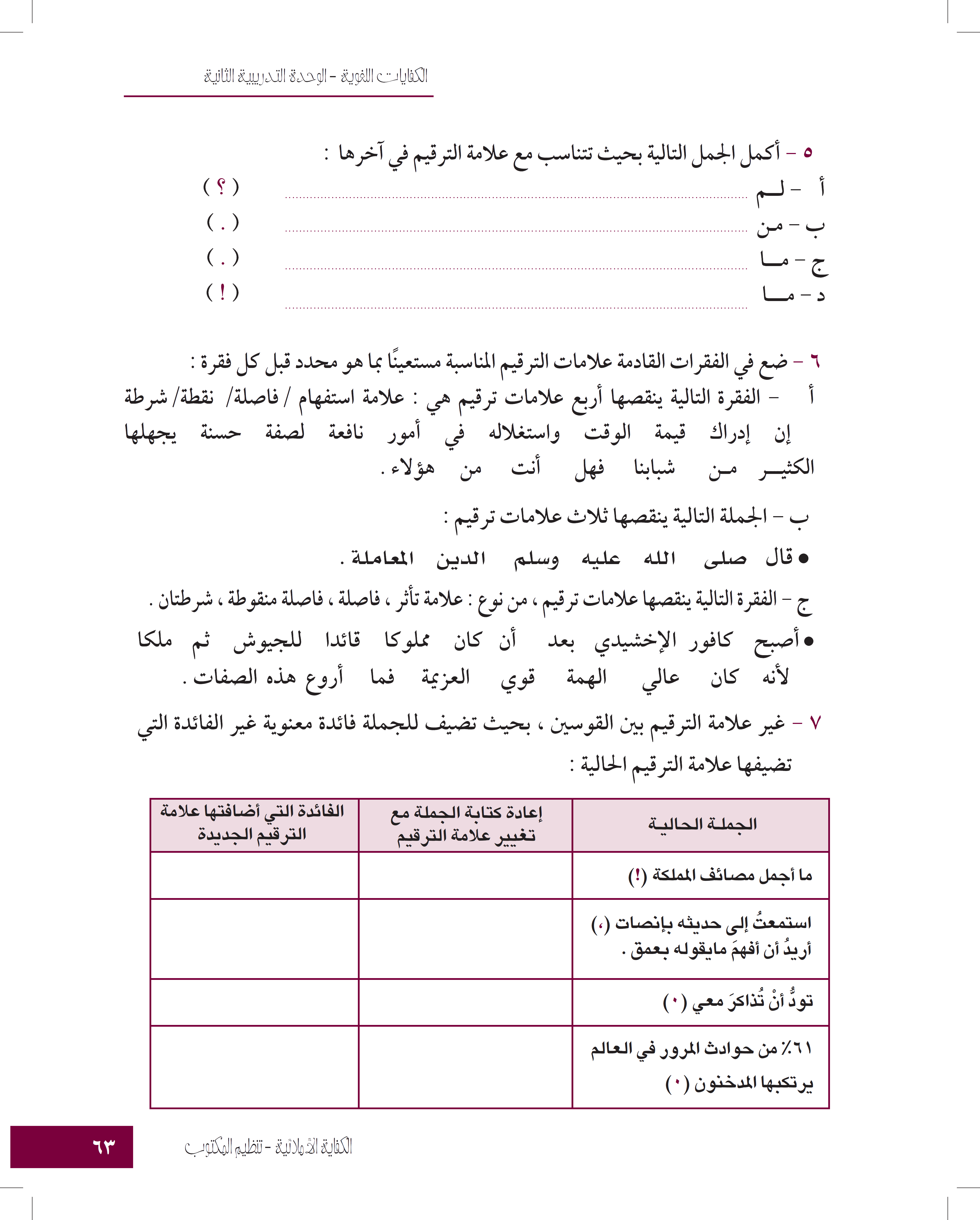 -
،
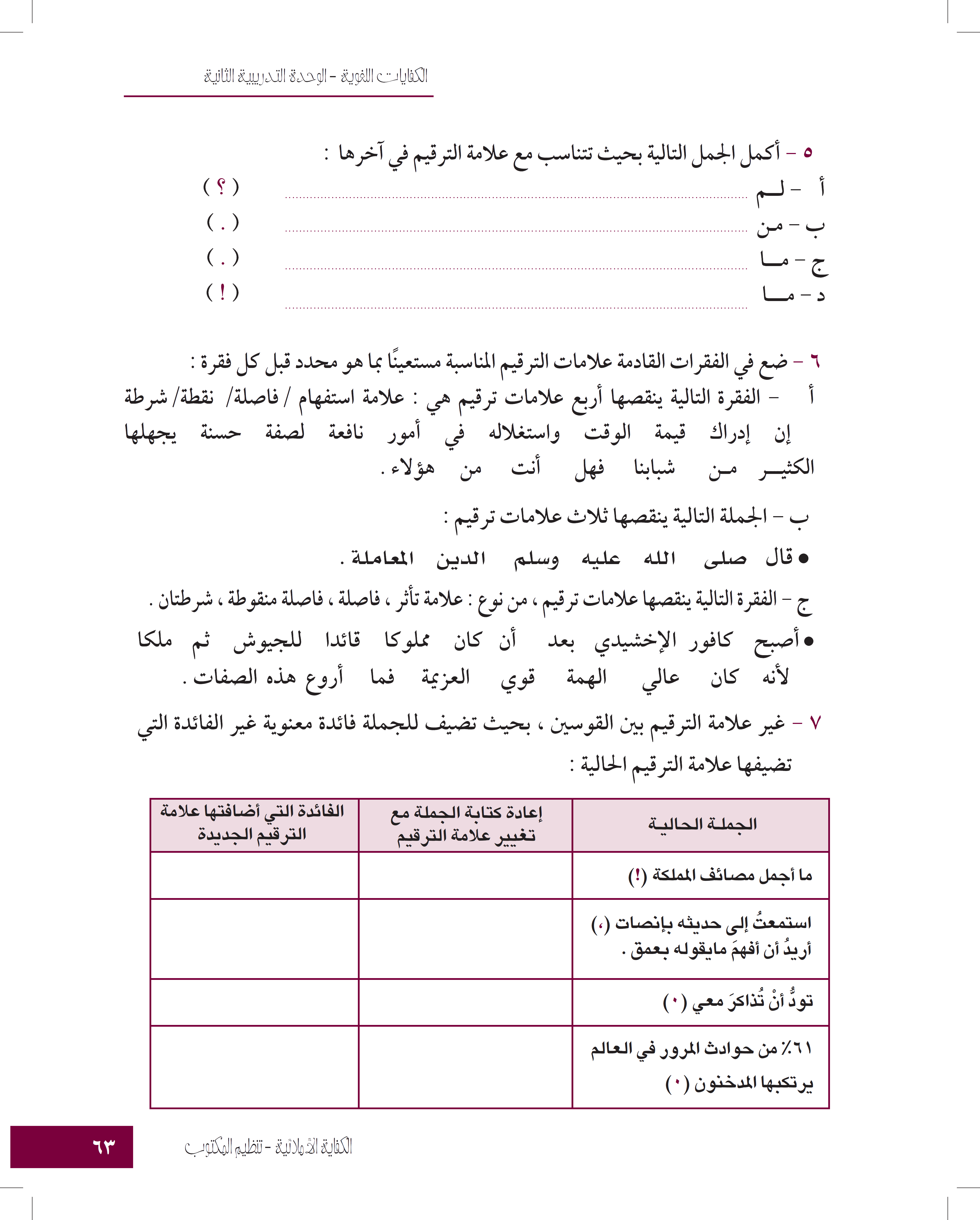 ؟
.
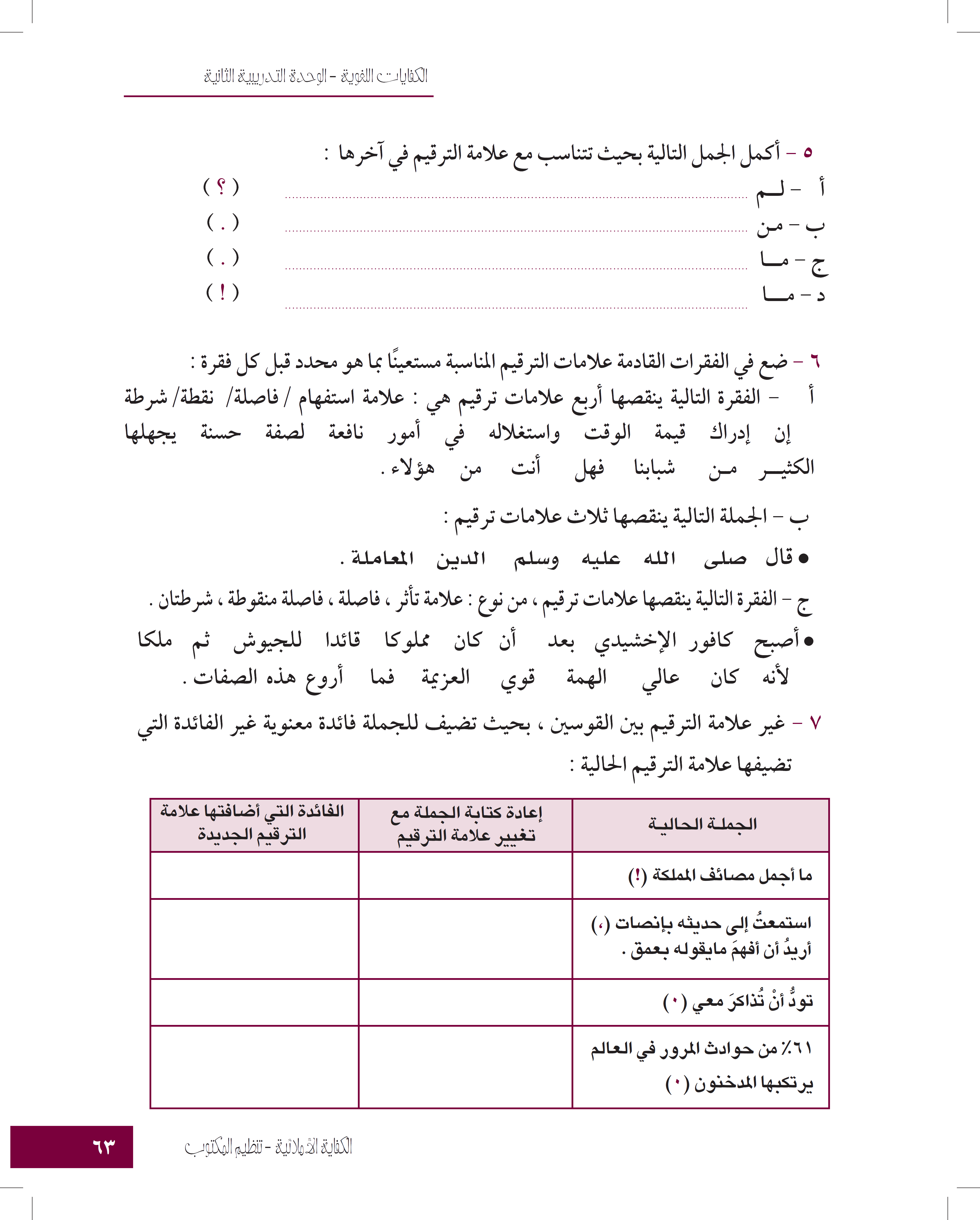 .
”
“
:
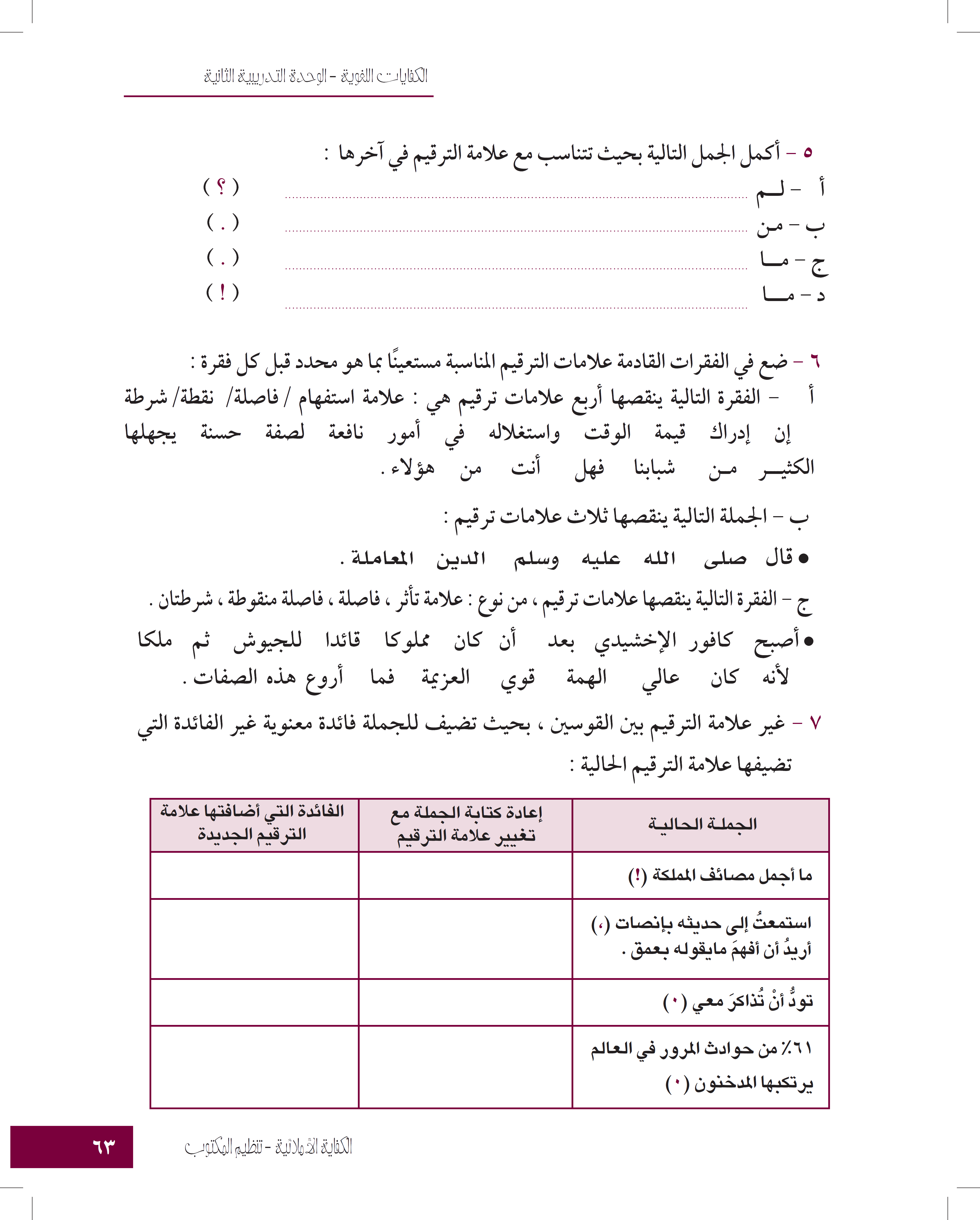 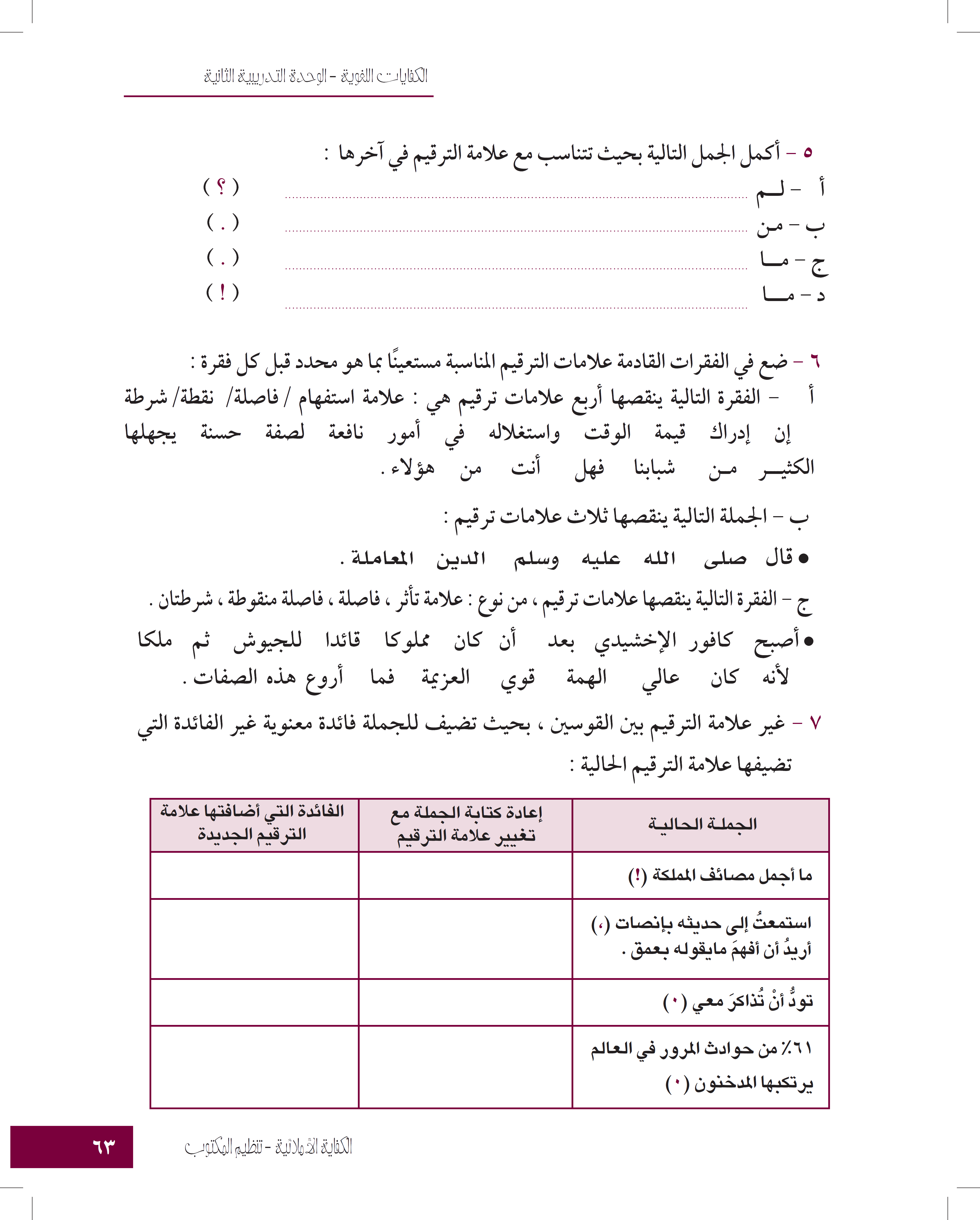 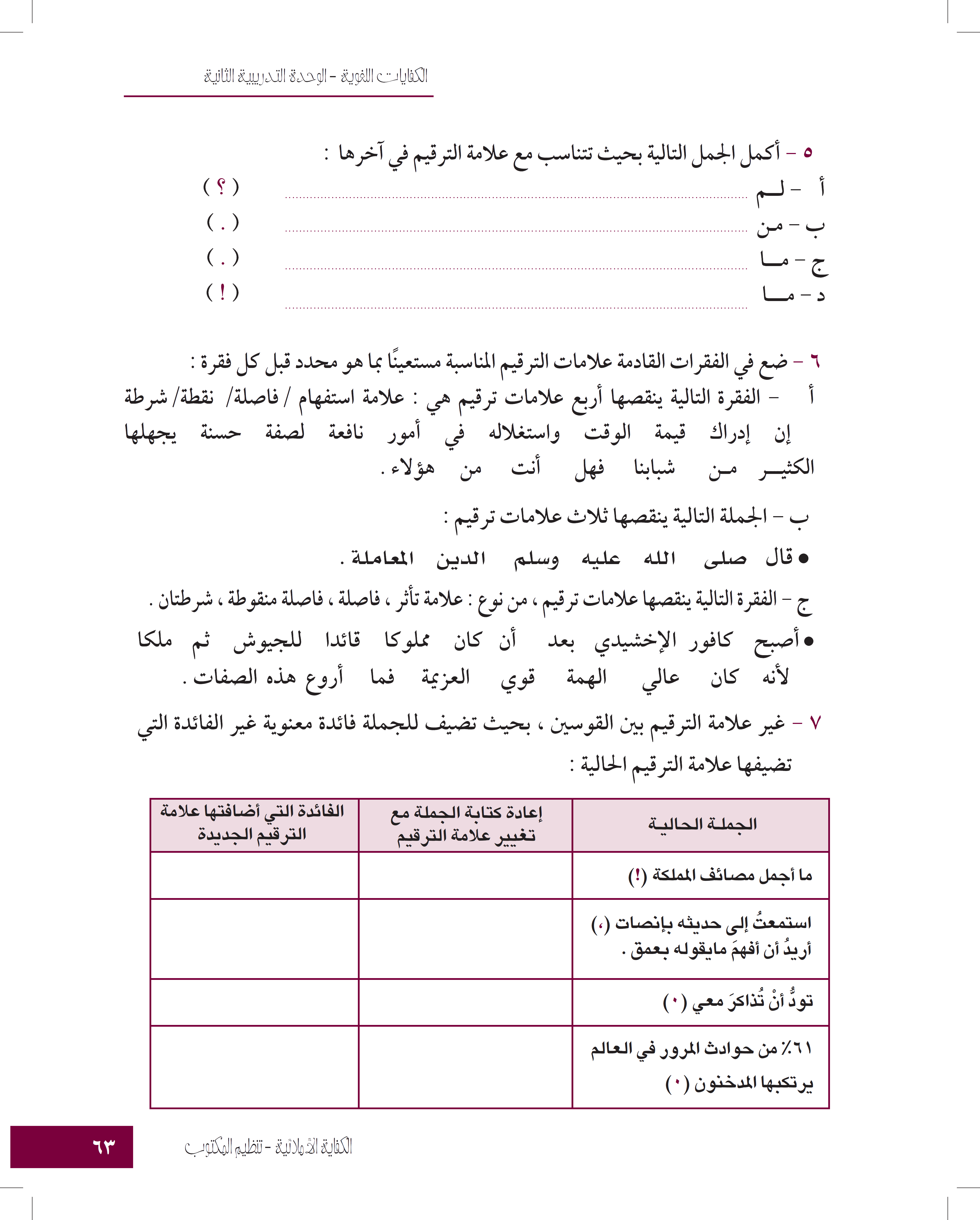 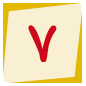 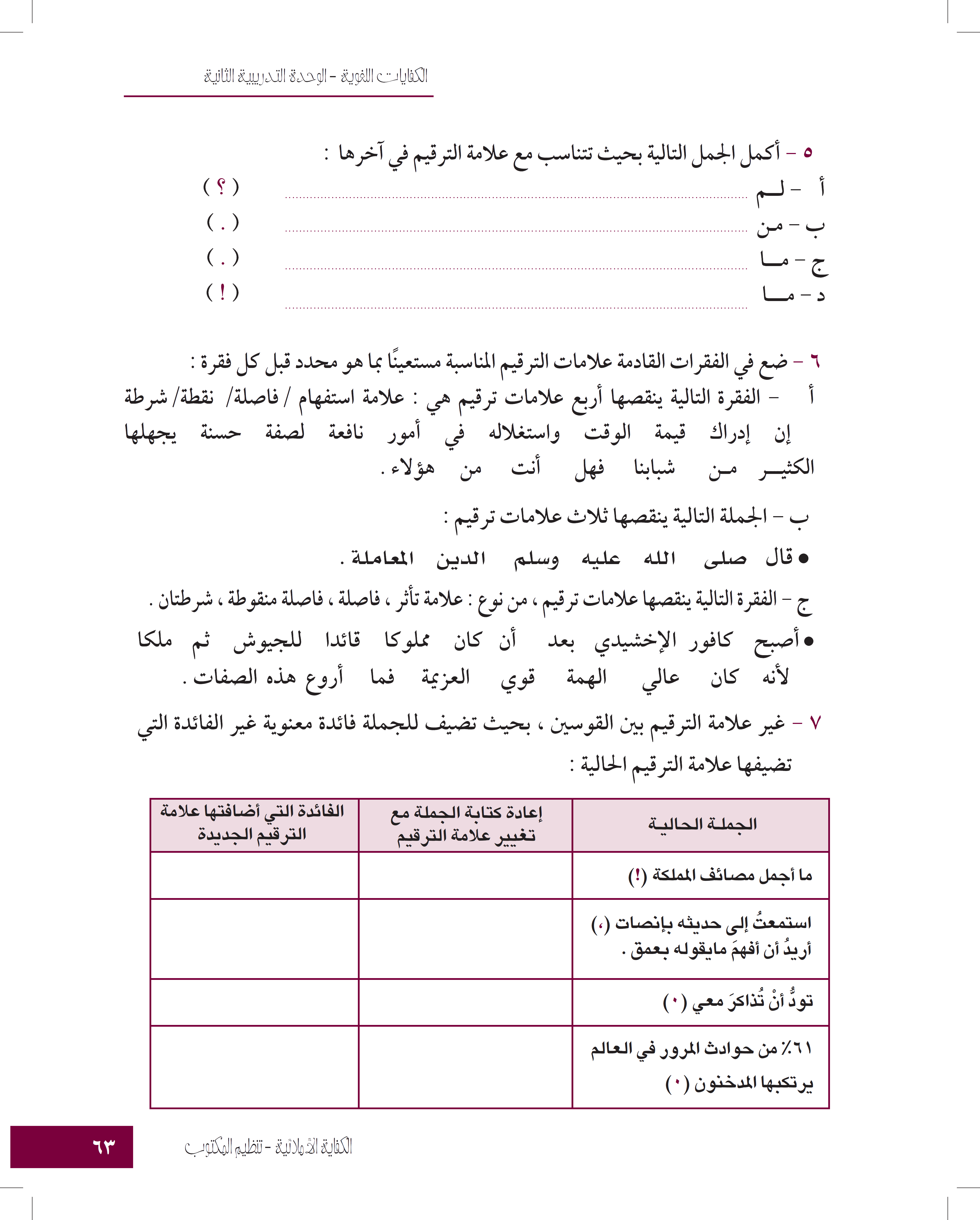 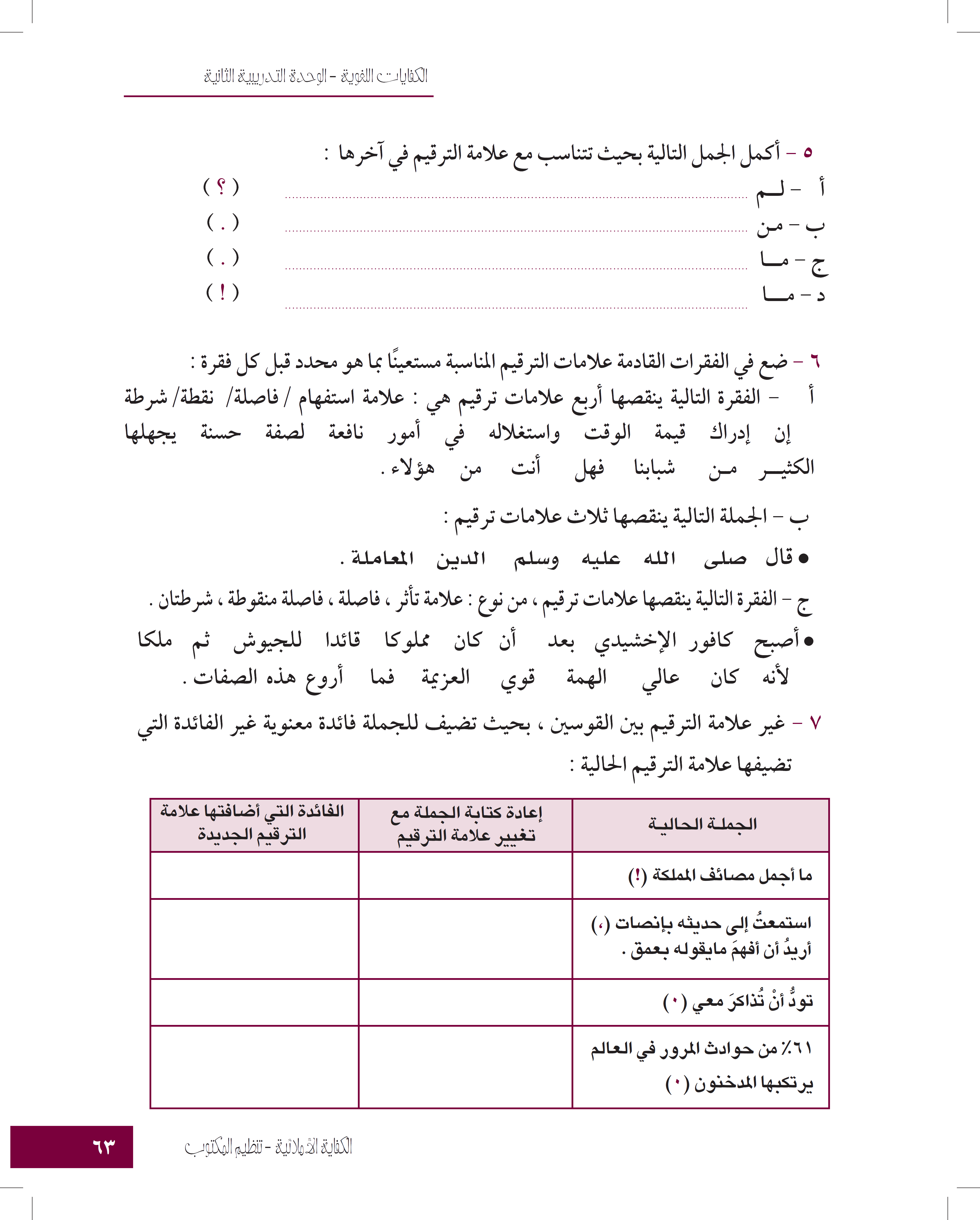 الاستفهام عن أمر مجهول
ما أجمل مصايف المملكة؟
إنَّ الجملة الأول نتيجة للجملة الثانية .
استمعت إلى حديثه بإنصات؛ لأني أريد أن ...
الاستفهام عن الرغبة
أ ترغب في المذاكرة معى؟
التعجب من كثرة الحوادث المرورية من التدخين .
ما أكثر حوادث المرور التي يرتكبها المدخنون !
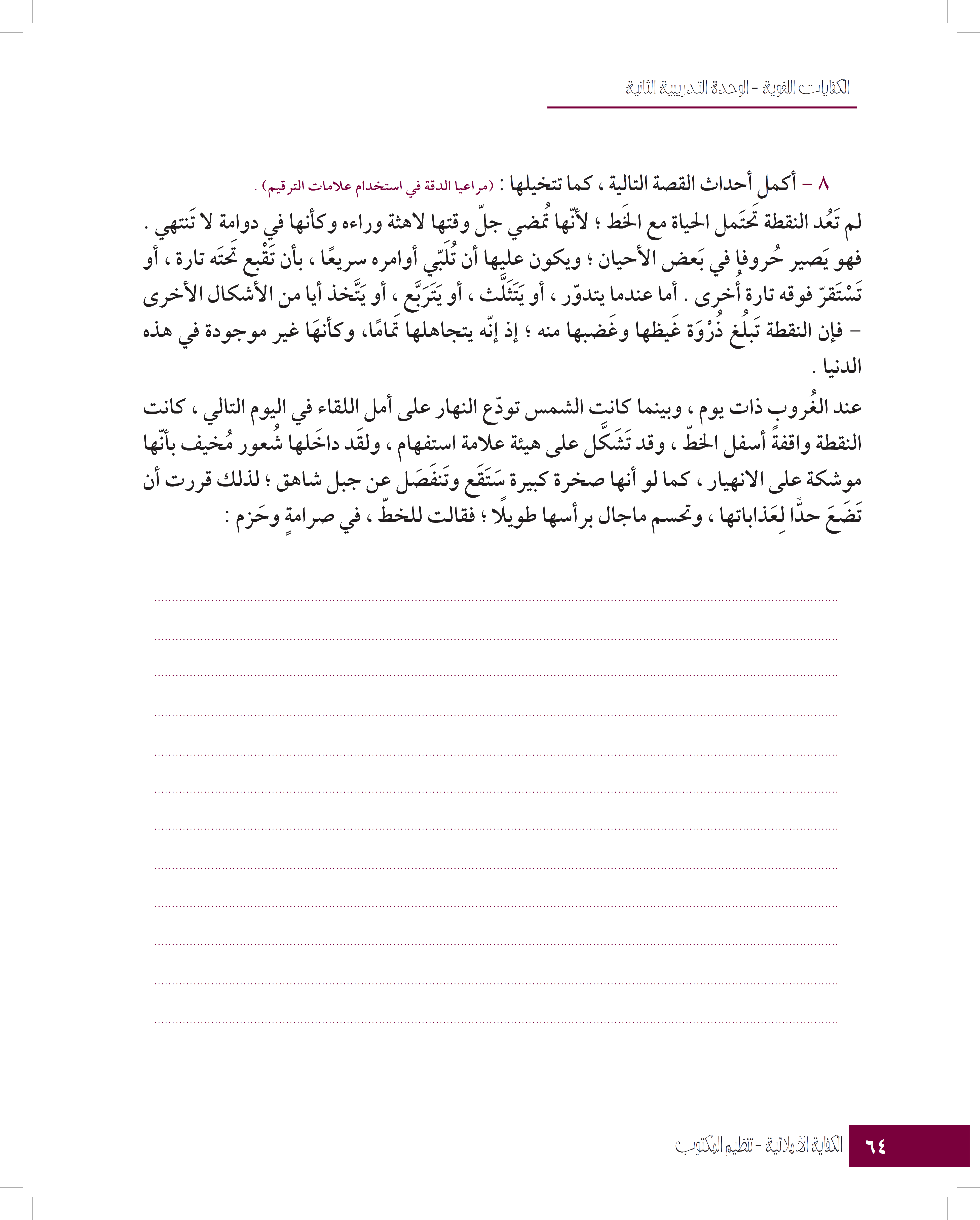 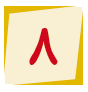 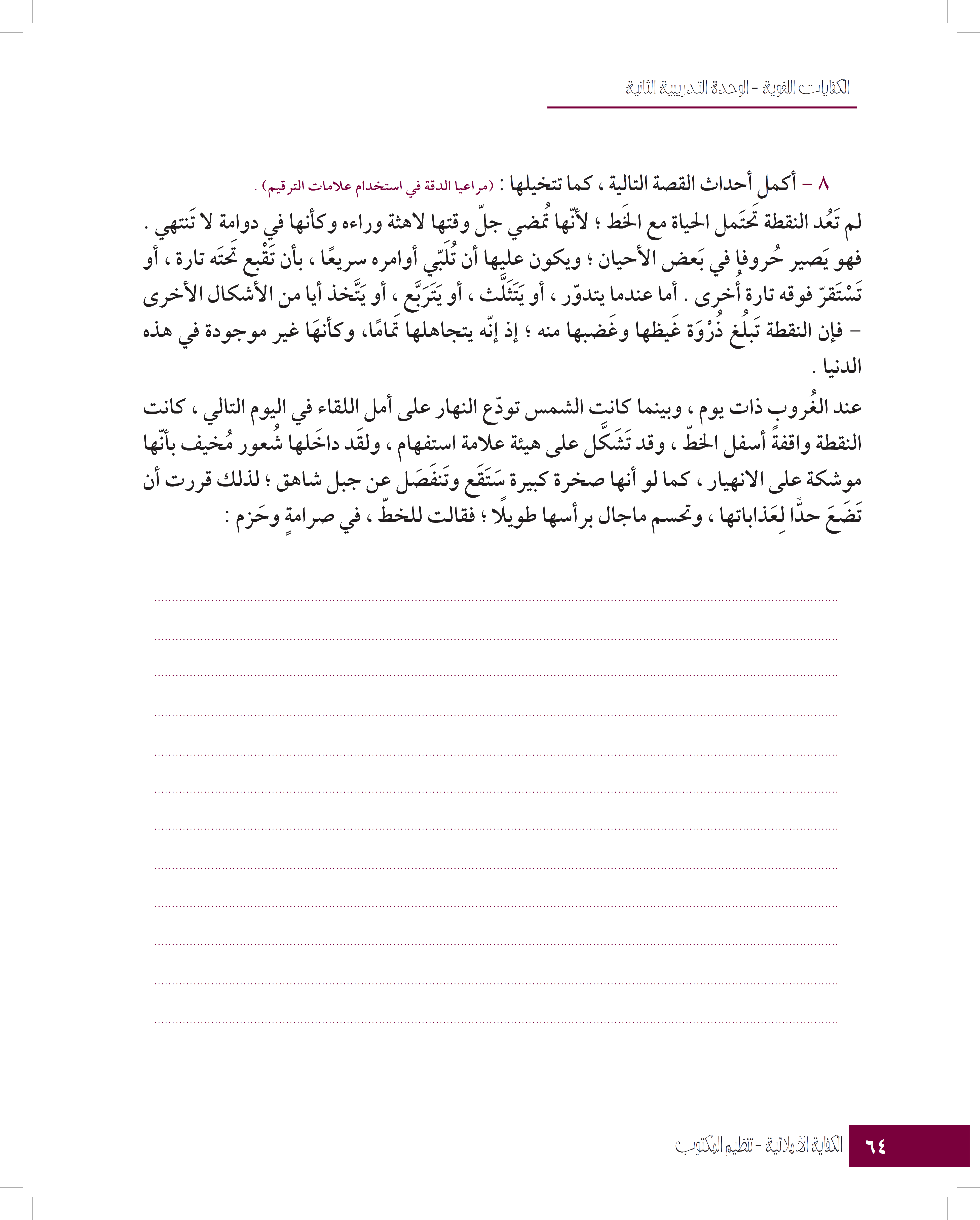 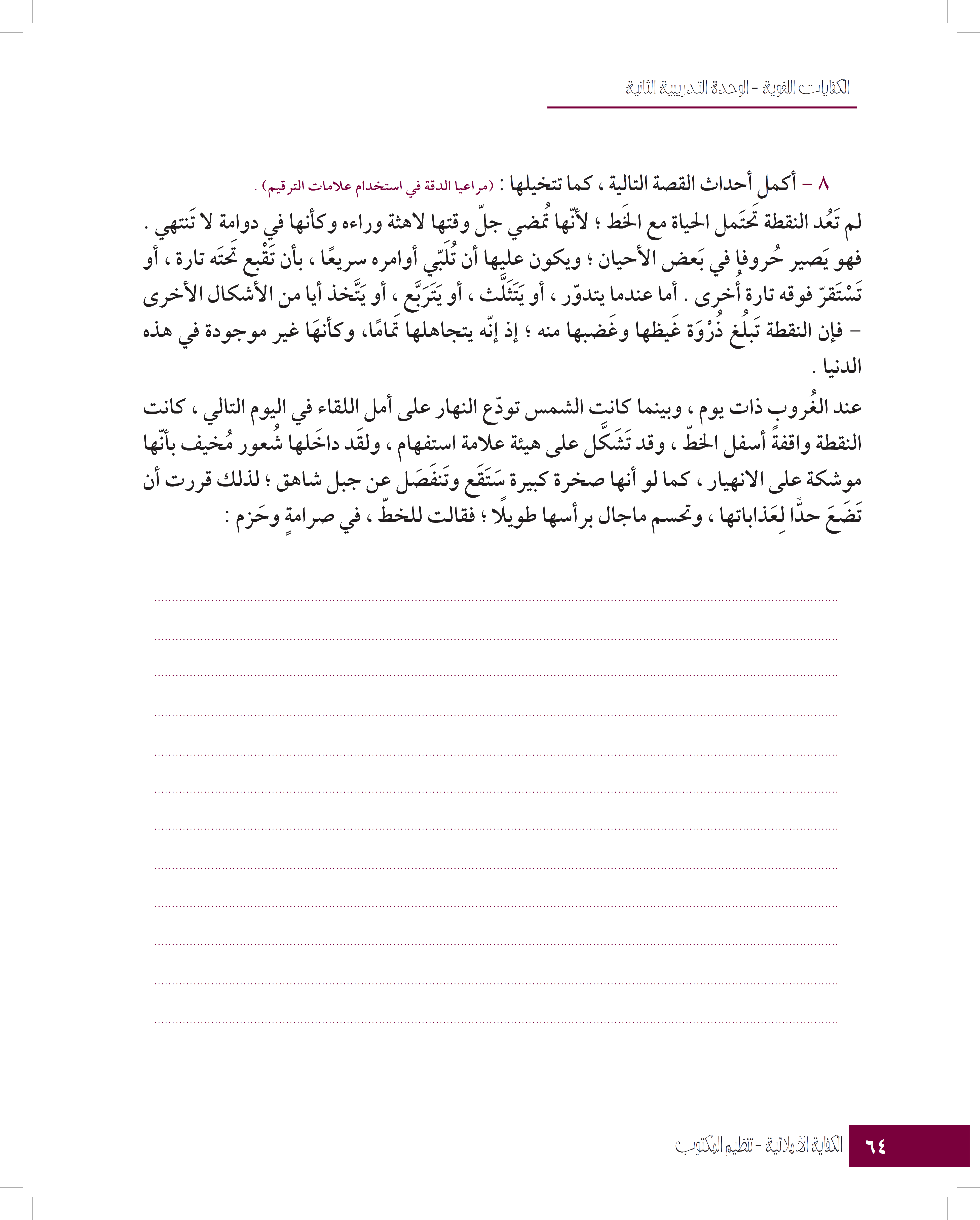 -  كفى هزءًا بي !
- وكيف يا رفيقة الدرب ؟!
- لقد تعبت معط، وصبرت من الإهمال والإقصاء والاختفاء!
- ماذا تريد من حتى تكون مسرورة ؟
- أريد ألا تضعني في موضع أخشى على نفسي فيه كما هو الحال.
- اعلمي، أيتها الصديقة: إن لكل كوضع أضعك فيه منزلة لا نيا لها غيرك.
- كيف ؟!  لقد أشعرتني بالراحة قليلا . 
- هذا التغيير في موضعك دليل على تعدد الوظائف التي تقومين بها .
- الله !!
- إي والله.
- عندما نضعك هكذا  (خ) أو هكذا (ج) فقد تغير الحرف أو نضعك نقطة آخر الجملة من أجل الراحة وعندما تتكرر النقاط هذا يعني أن هناك كلامًا محذوفًا ... إلخ
- الآن أشعرتني – بالراحة، فشكرًا على لطفك .
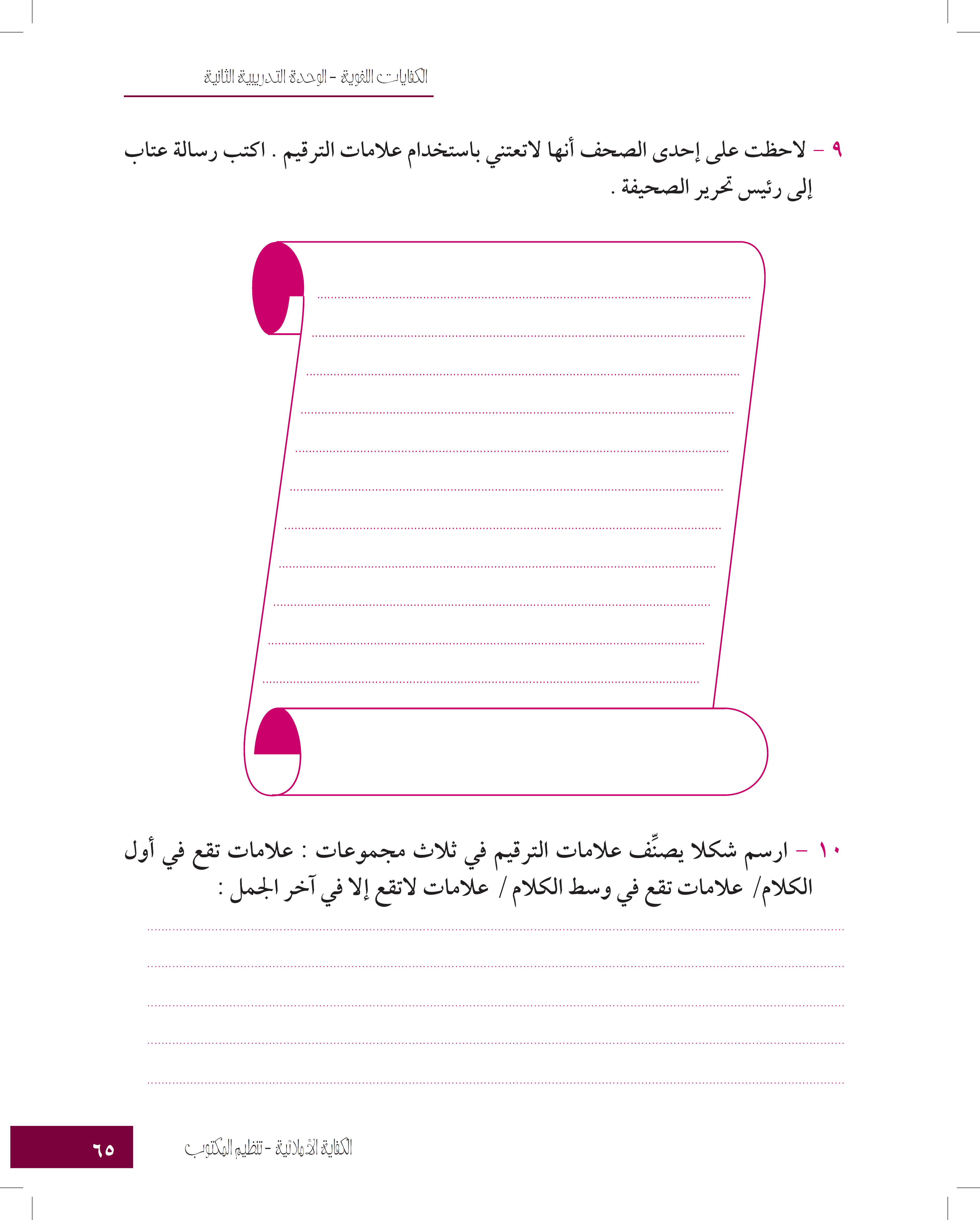 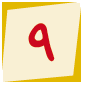 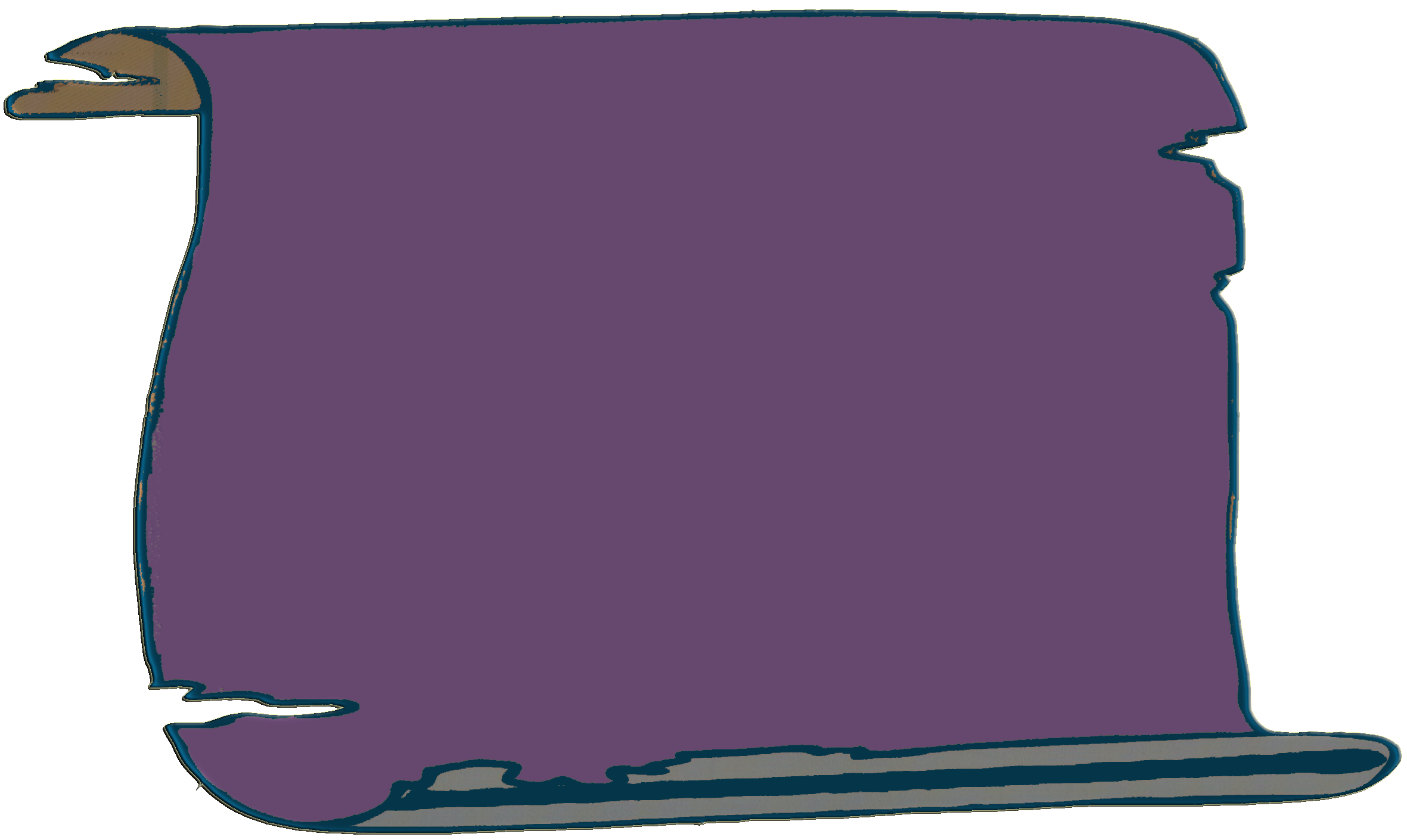 رئيس تحرير صحيفة ( مـا ) المحترم؛
السلام عليكم ورحمة الله وبركاته،
أعلم أنَّ علامات الترقيم رموز توضع بين أجزاء الكلام؛ كي يتمكن القارئ من فهم المقروء، ويميز بين الاستفهام والتأثر، وبين القول والمقول.
إنَّ لعلامات الترقيم فوائد جمة منها:
تميز بين كلام الكاتب والكلام المنقول عن غيره .
يفسر كلمات غامضة ربما يؤثر جهل معناها على فهم المقروء.
والترقيم هو فن أُخِذ عن الغرب، واستعمل في الكتابة العربية من بعد مجيء الحملة الفرنسية على مصر والشام، فهل عرف علمائنا الترقيم؟ نعم، حيث كانت عندهم رموز ومختصرات تدل على مفاهيم تساعد على إدراك المحتوى.
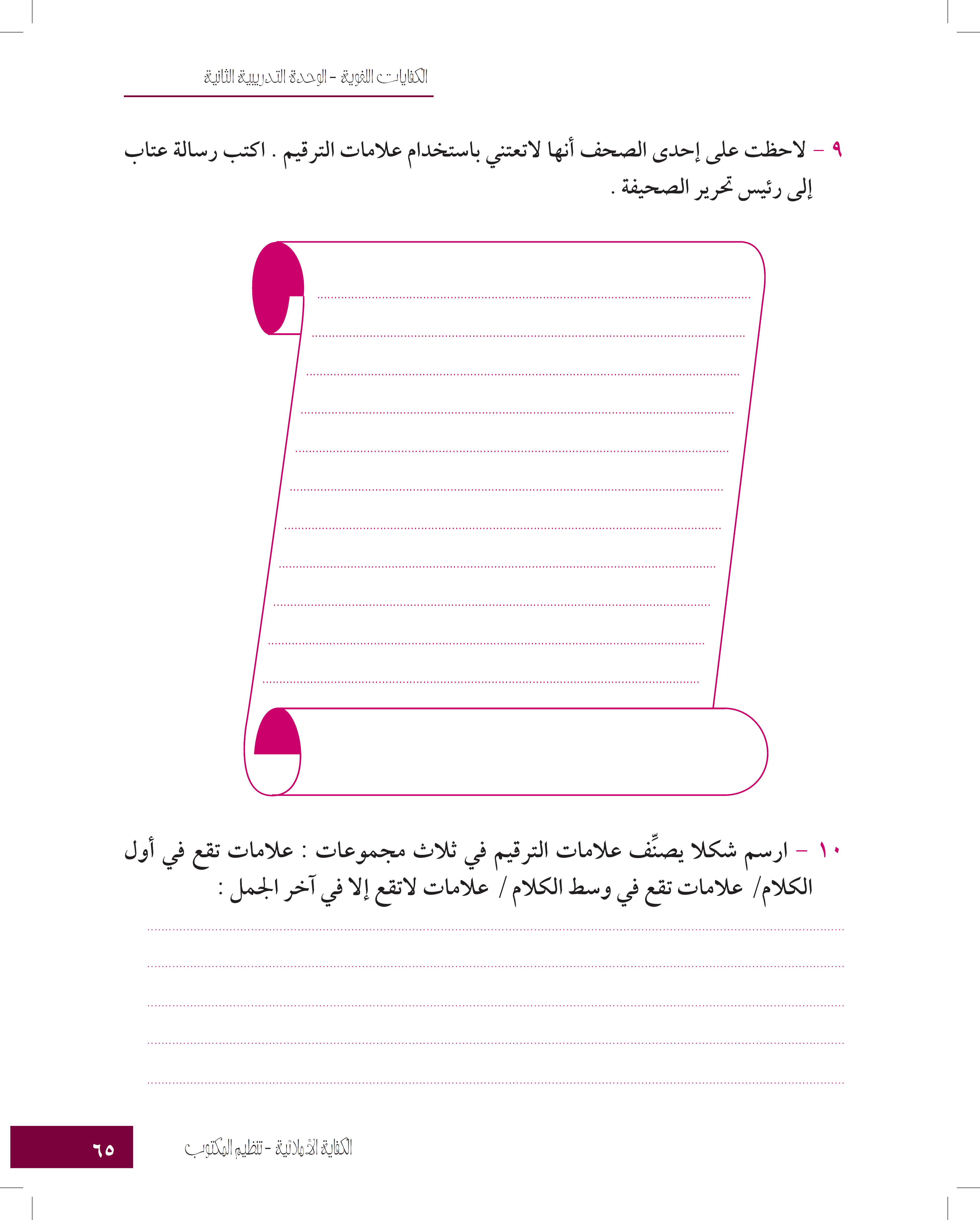 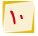 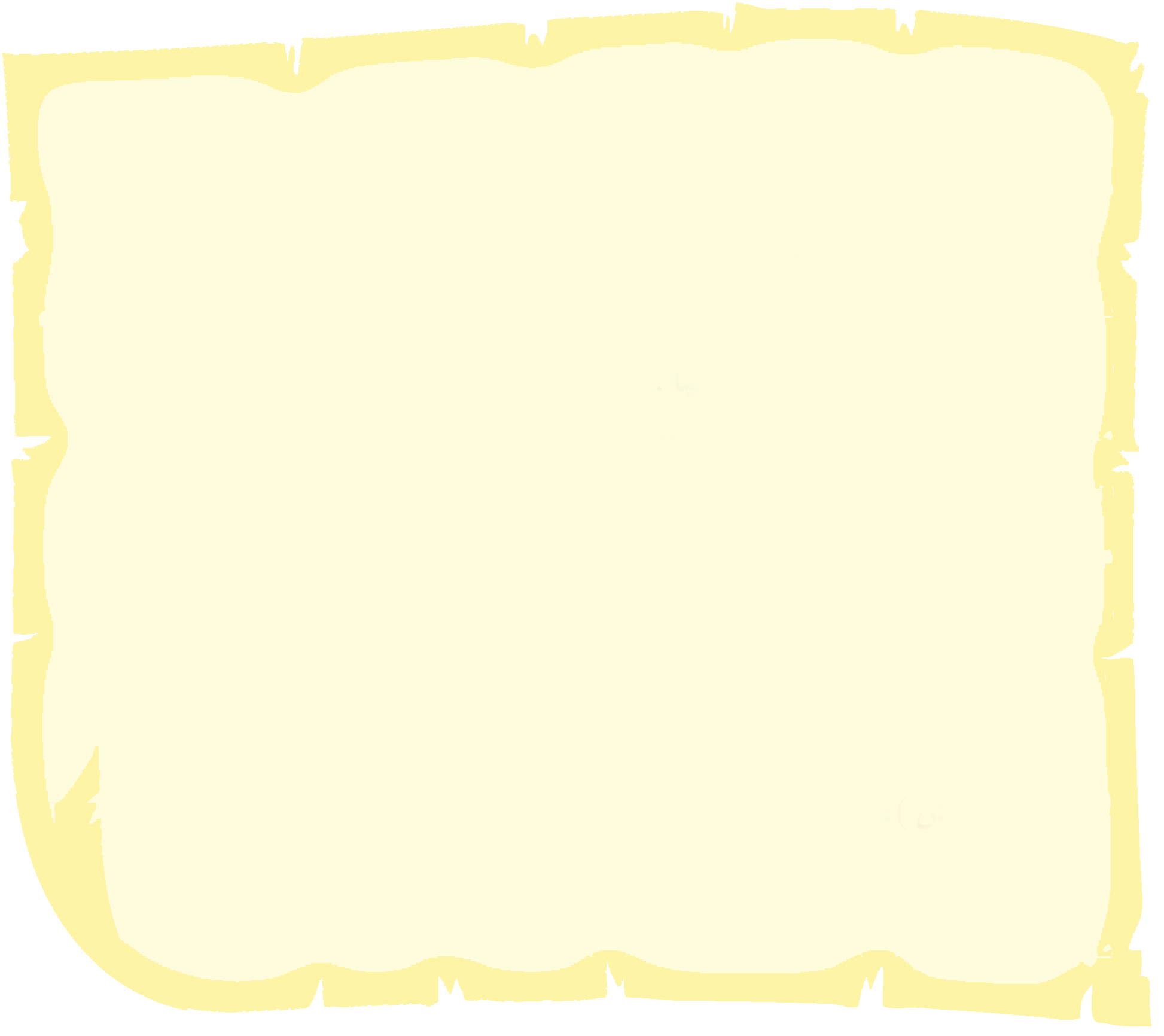 تقع وسط الكلام
تقع أول الكلام
لا تقع إلا آخر الكلام
فاصلة    ،
تنصيص “         ”
نقطة       .
فاصله منقوطة  ؛
قوسان   (          )
استفهام     ؟
تعجب   !
قوسا ترتيب {          }
........ علامة الحذف
شرطة   -       -
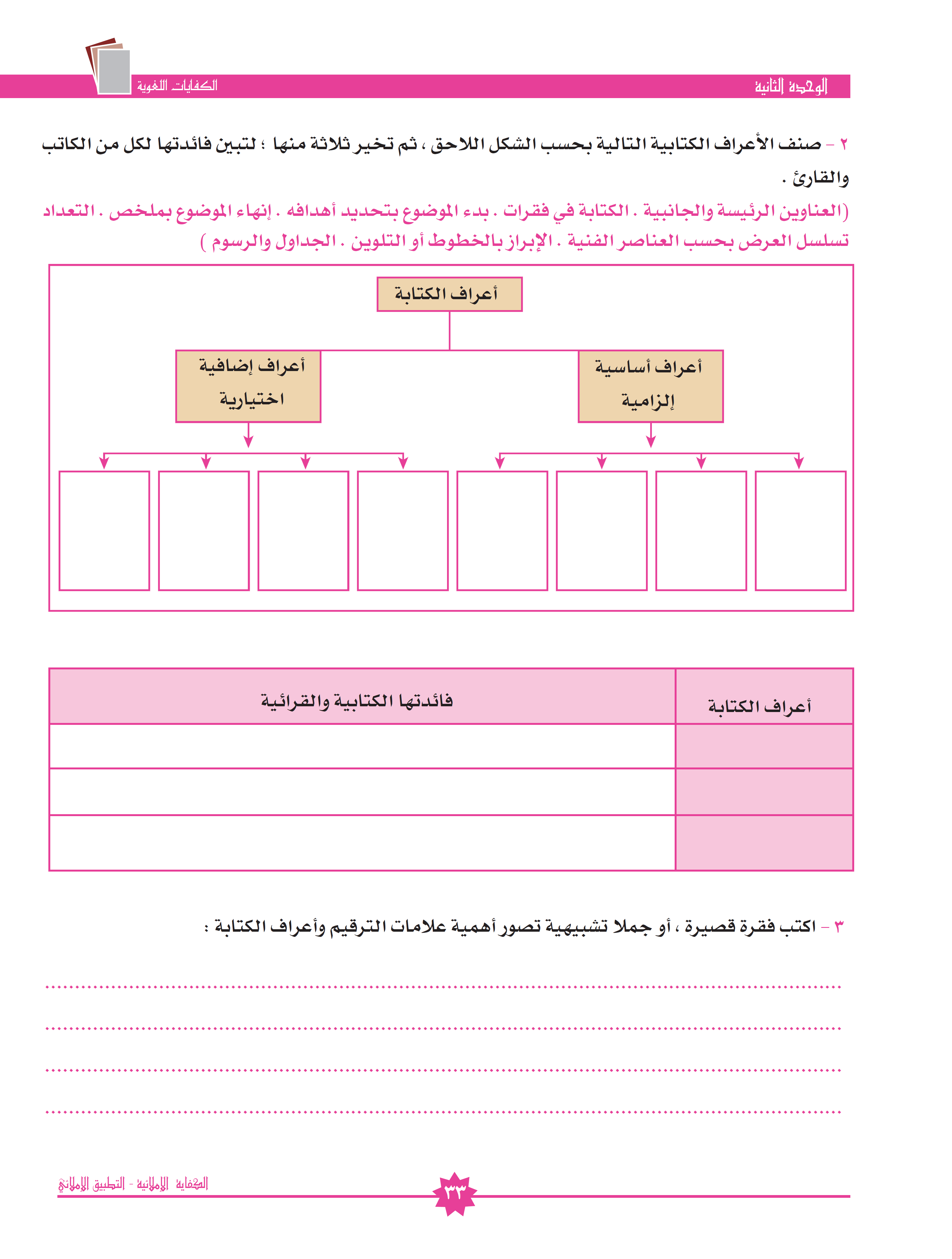 إنهاء الموضوع بملخص
بدء الموضوع بتحديد أهدافه.
الجداول والرسوم
العناوين الرئيسية والجانبية
الكتابة في فقرات.
الإبراز بالخطوط أو التلوين
تسلسل العرض بحسب العناصر الفنية
التعداد
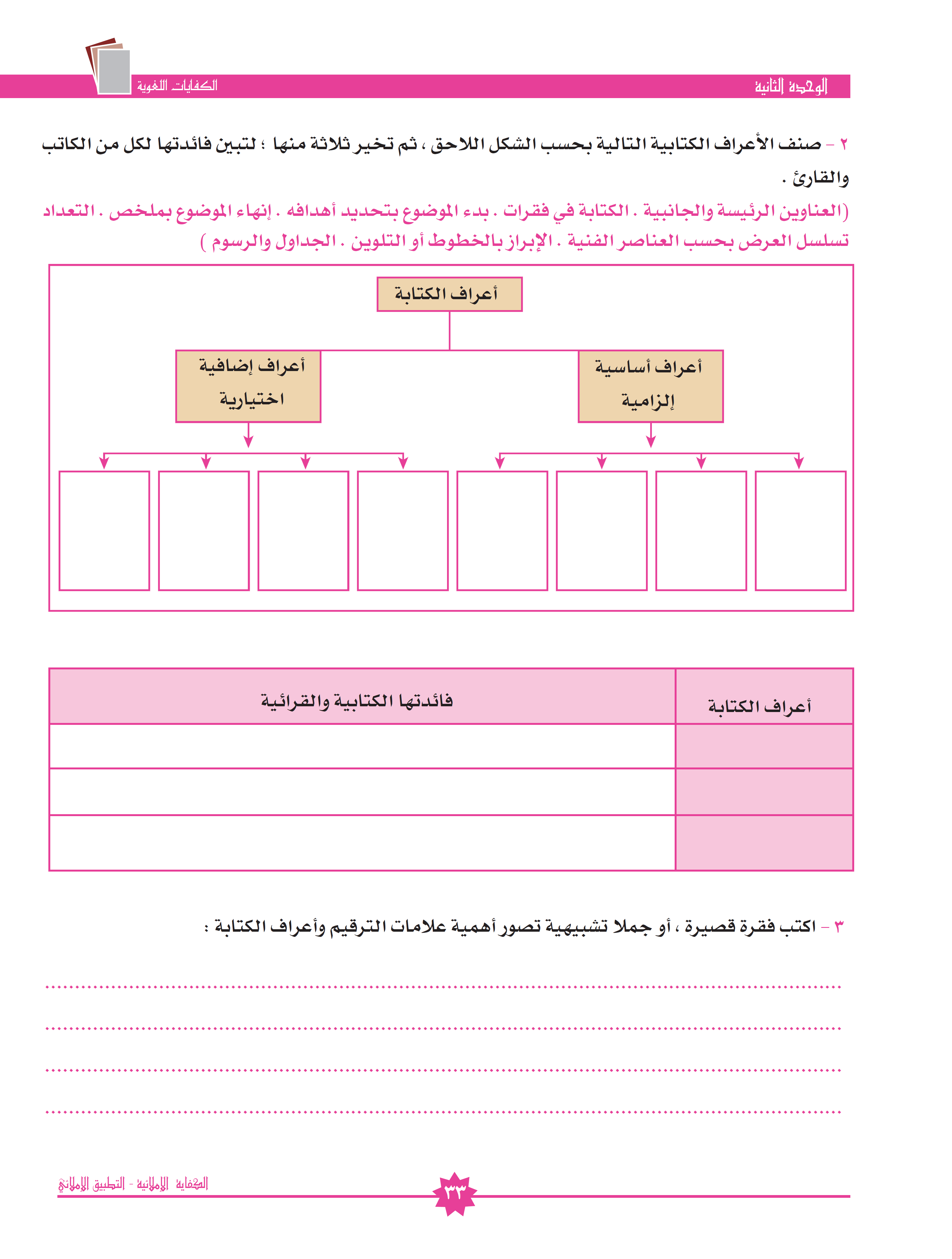 التعبير عن الفكرة الأساسية للموضوع بعنوان كبير.
العناوين
تعداد الجزئيات التفصيلية باستخدام: الترقيم، التنقيط.
التعداد
تبدأ الفقرة بفراغ أول السطر، تنتهي بنقطة، تعبر كل فقرة عن فكرة واحدة
الكتابة في فقرات
إن علامات الترقيم مثلها مثل إشارة المرور، فالقارئ مثل السيارة التي تثير وسط الزحام، فلولا  الإشارات المرورية ما وصلت إلى الهدف، كذلك القارئ دون وجود علامات الترقيم في النص لا يستطيع الوصول إلى الهدف والمعنى المراد من النص.
أعراف الكتابة
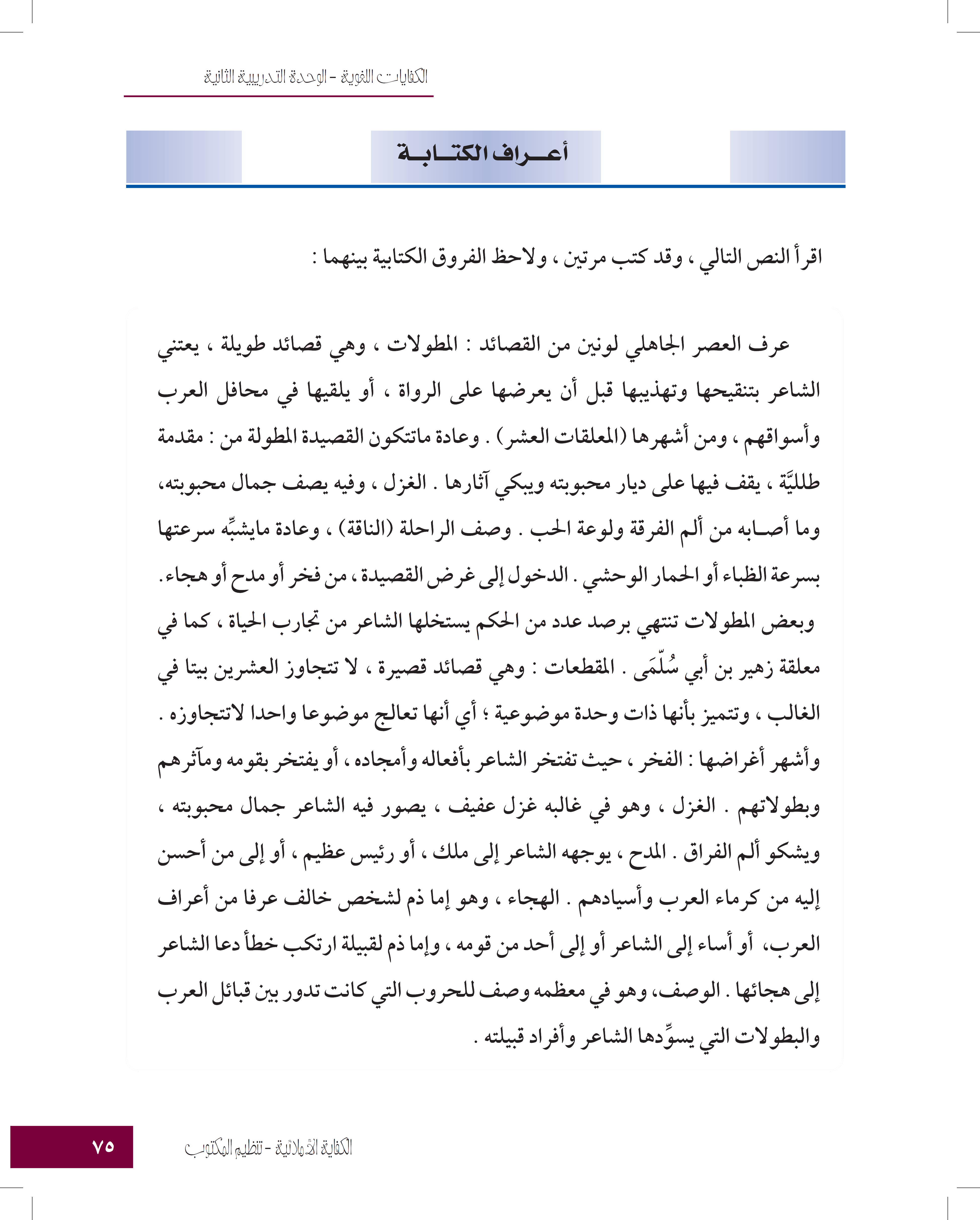 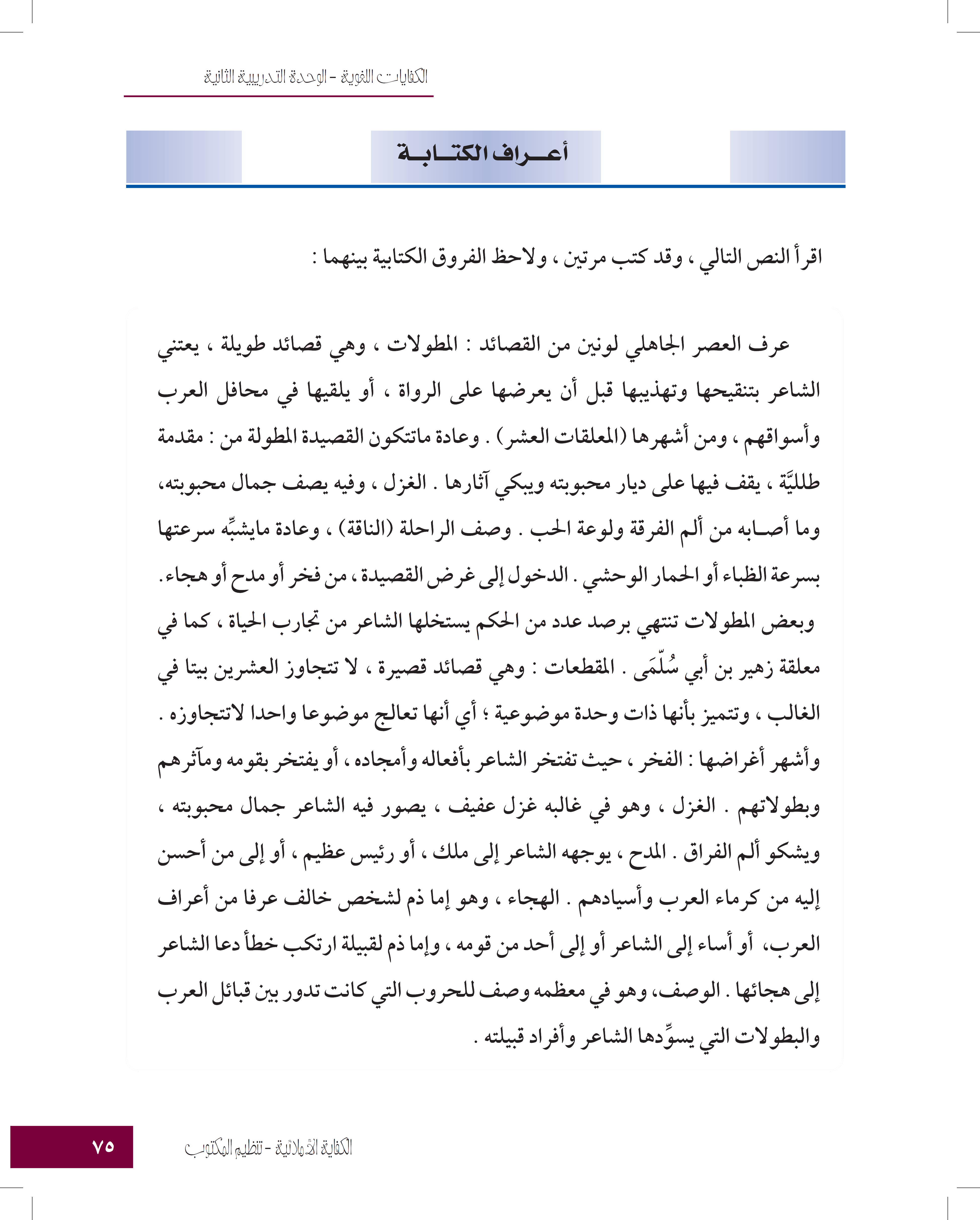 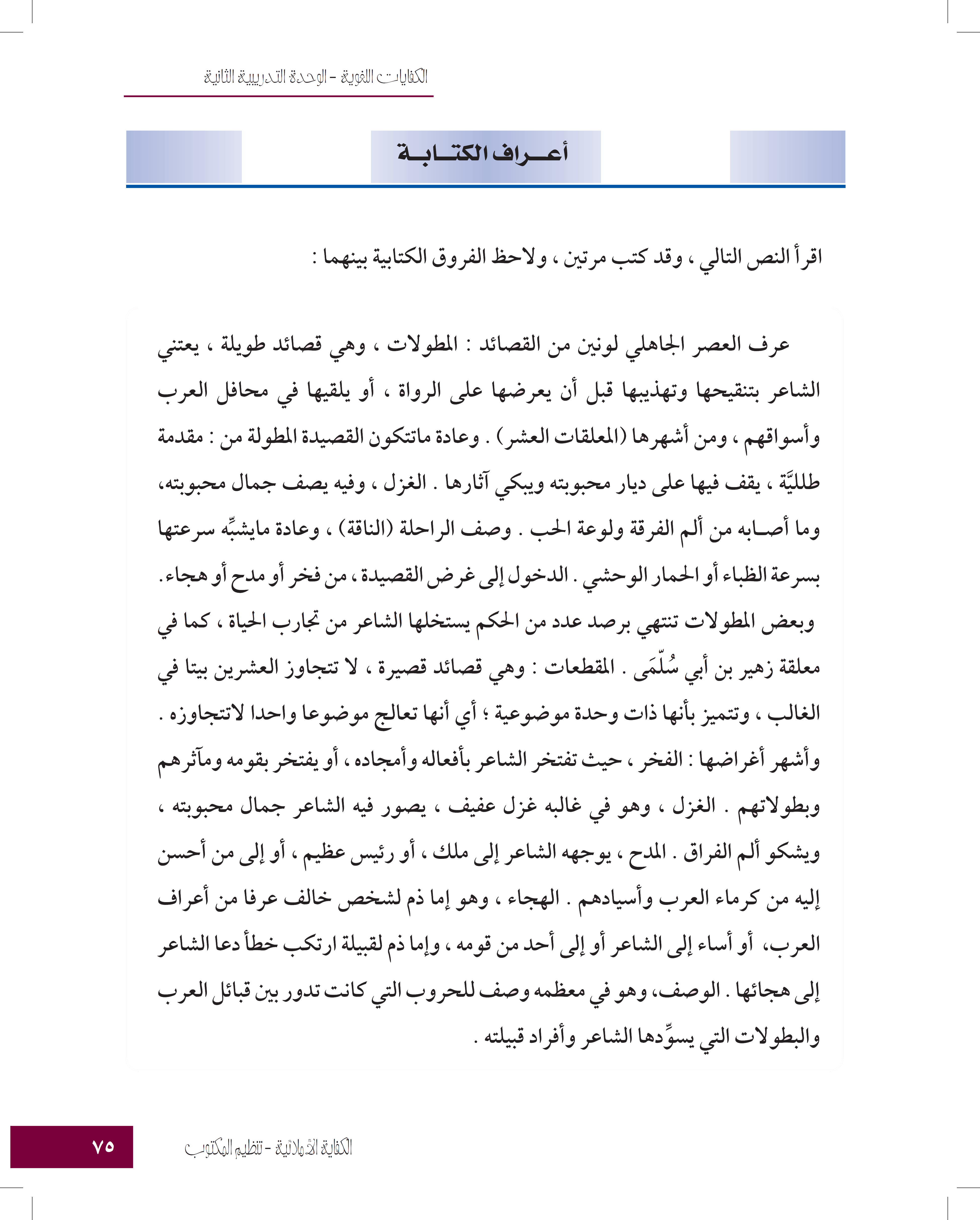 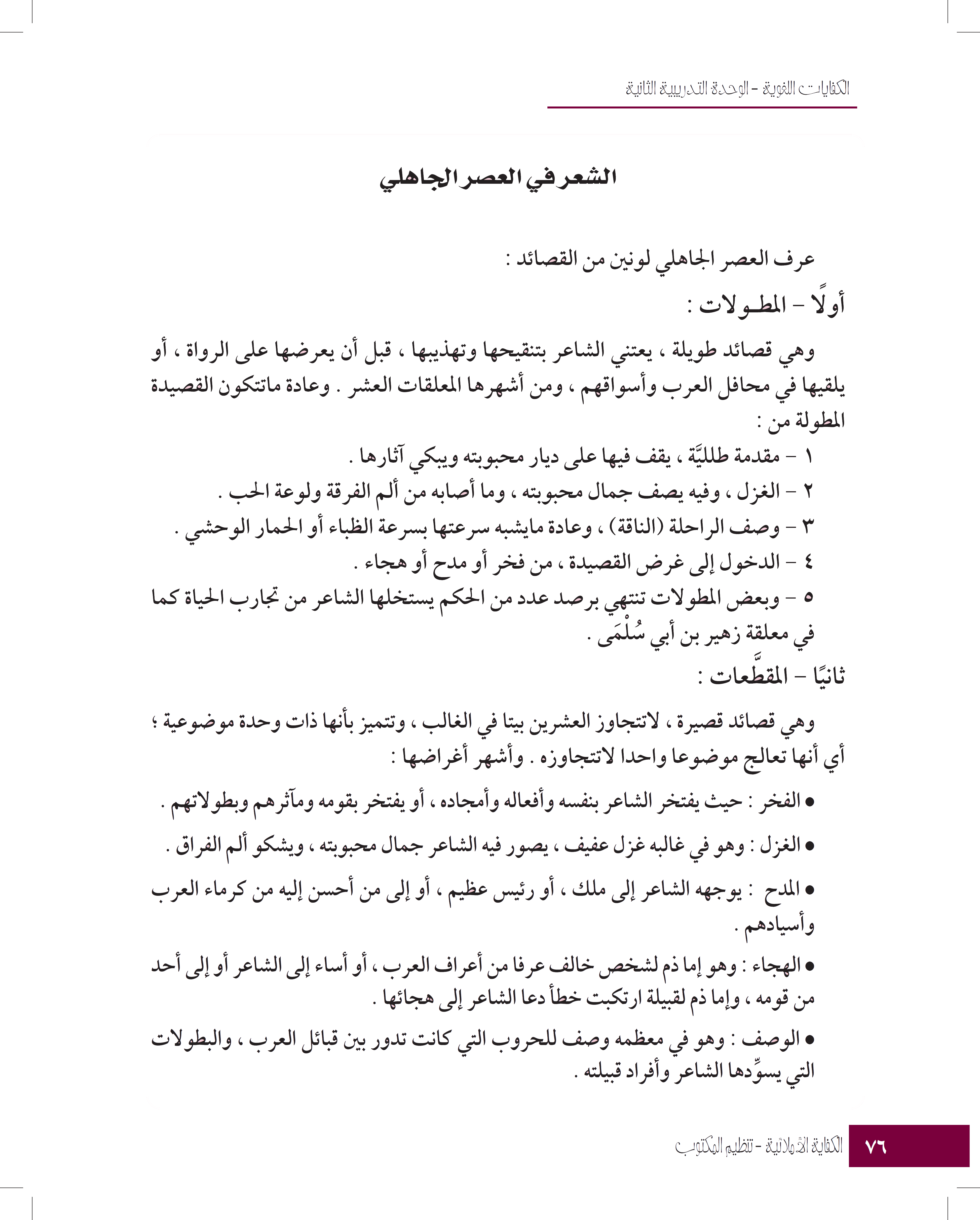 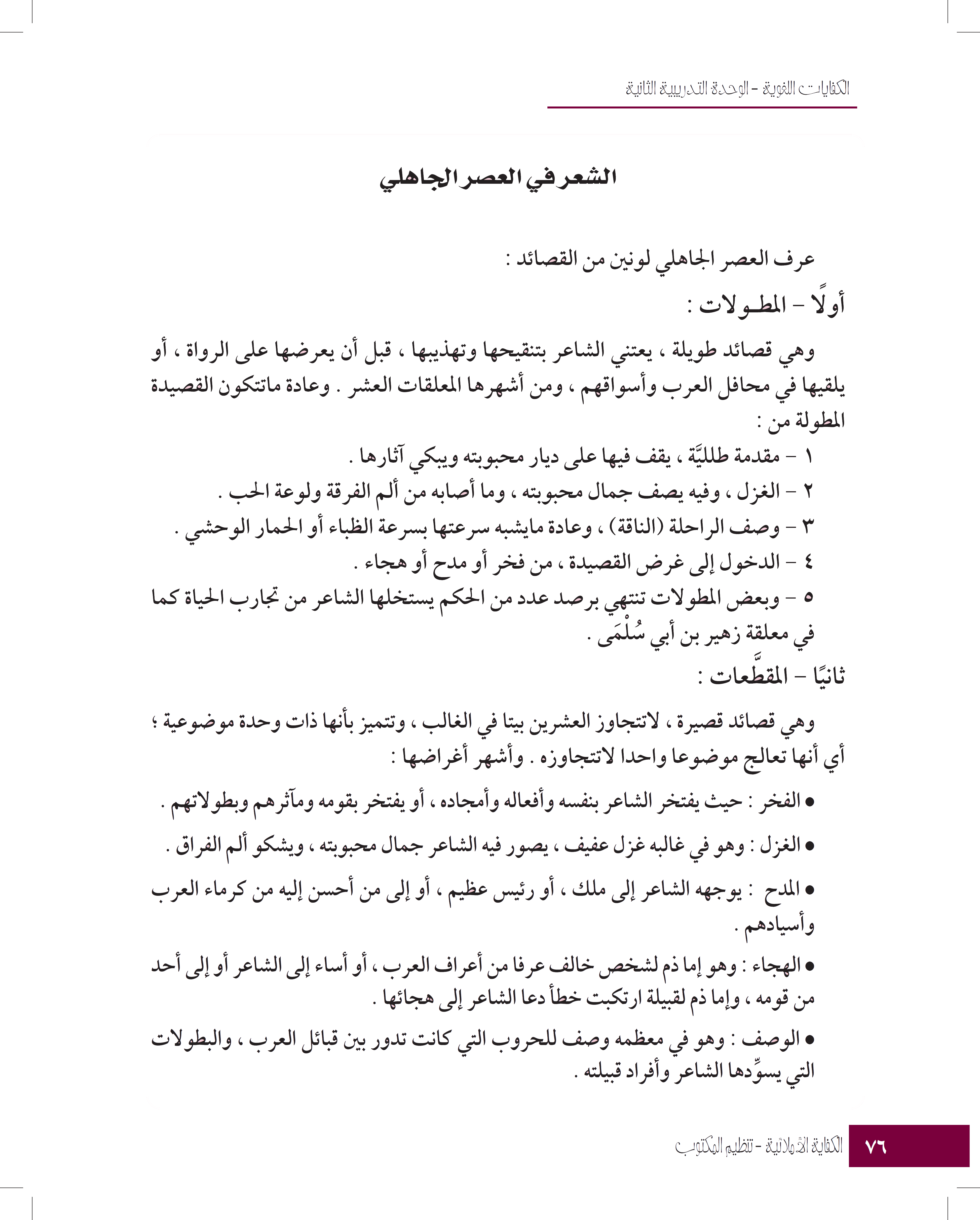 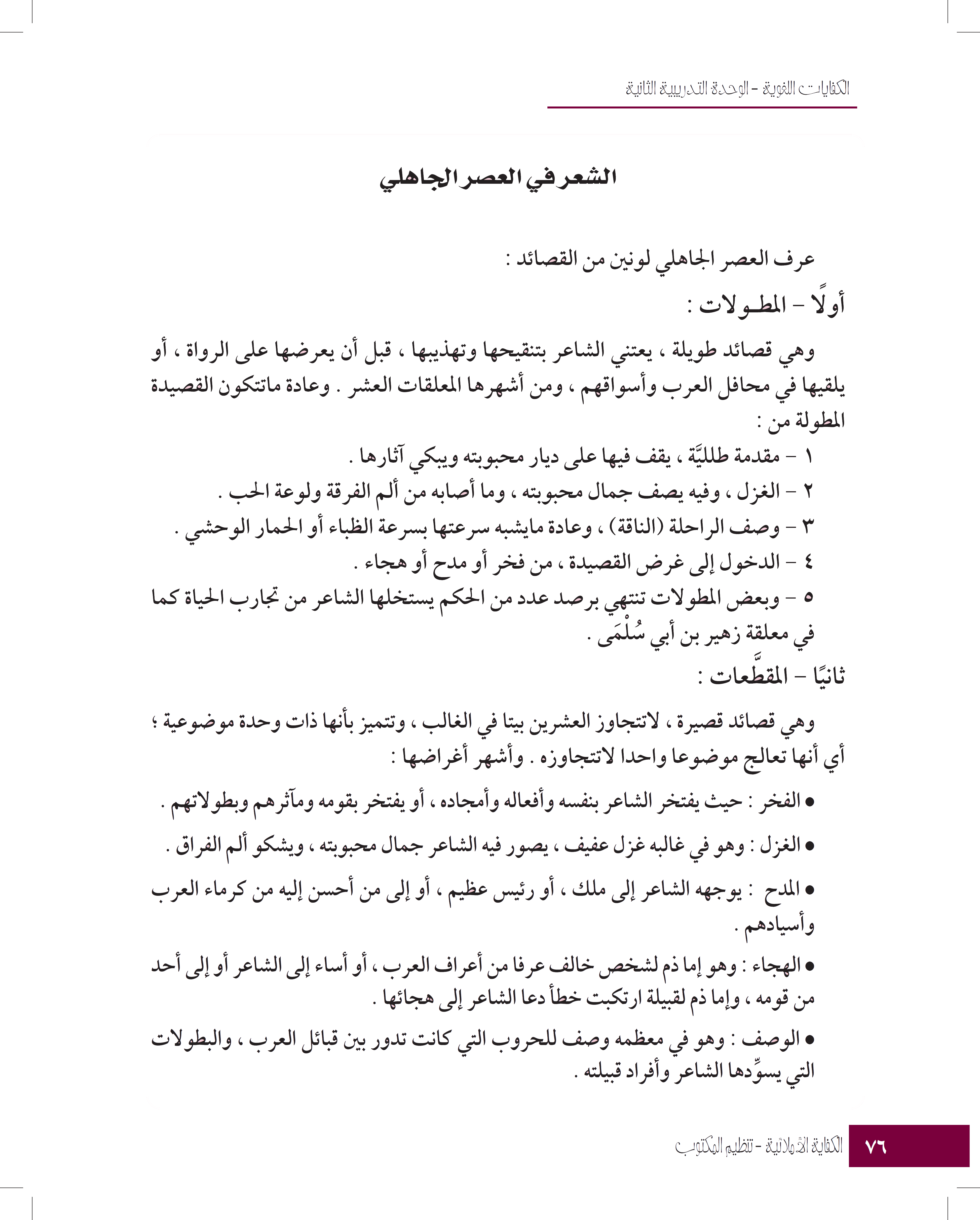 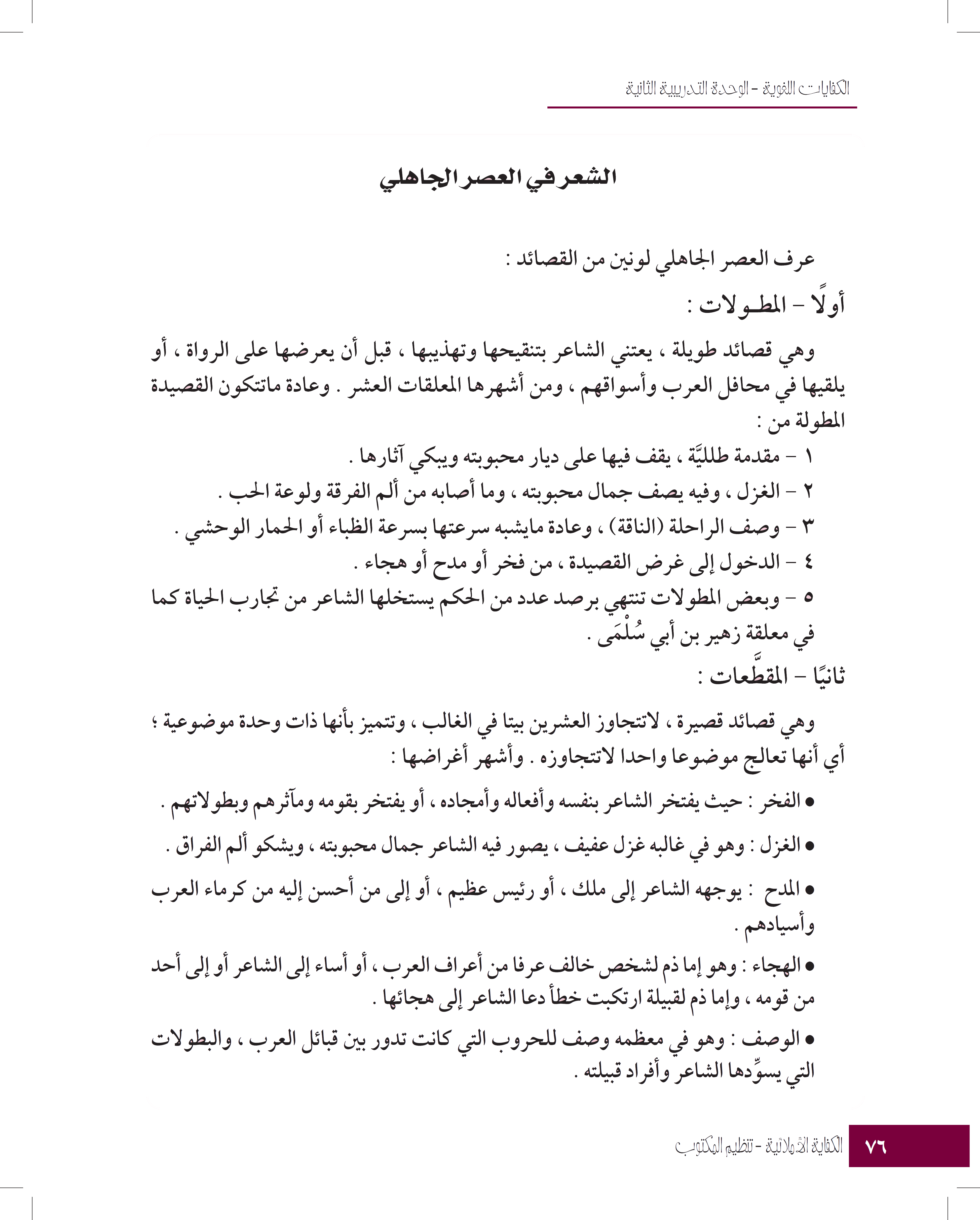 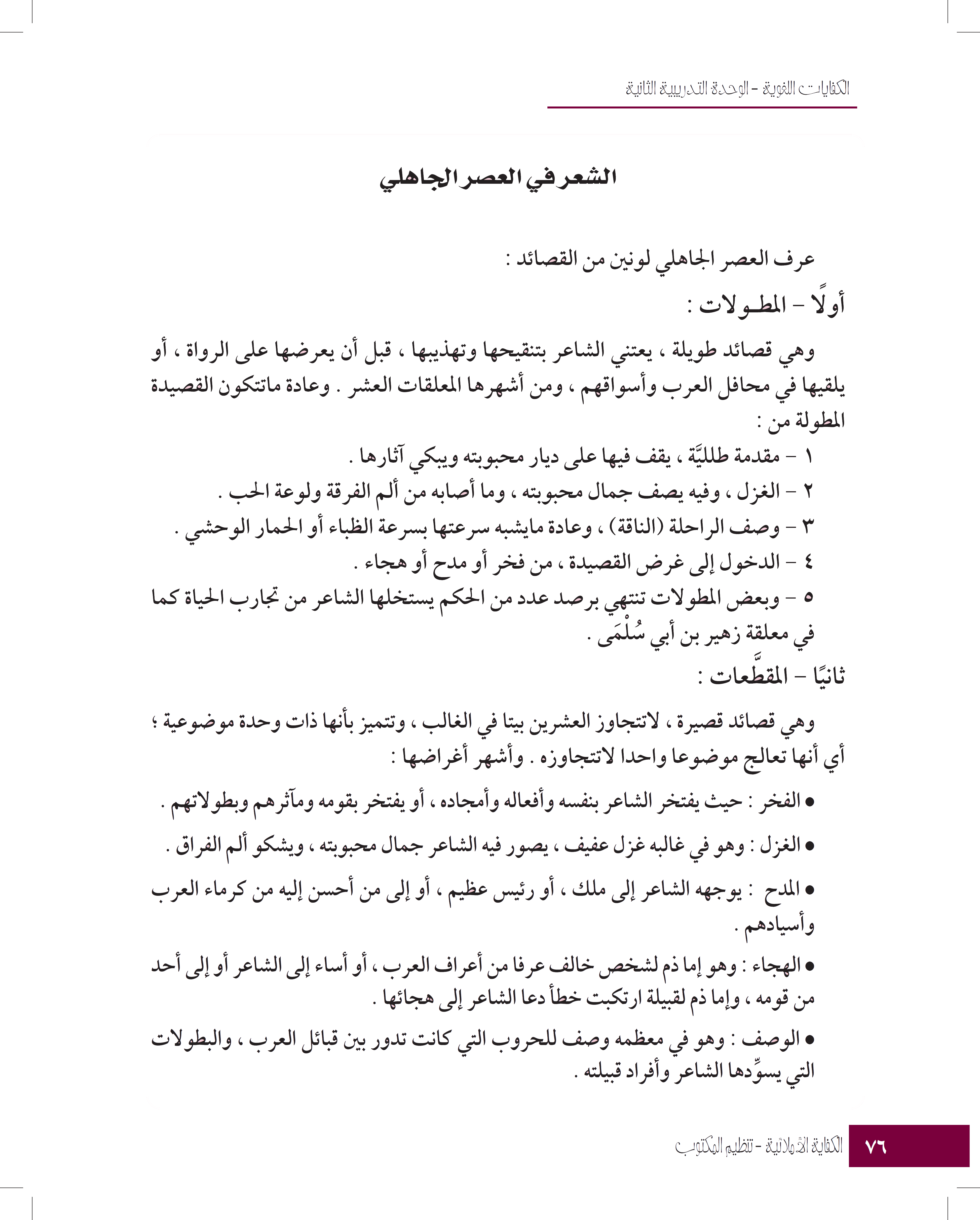 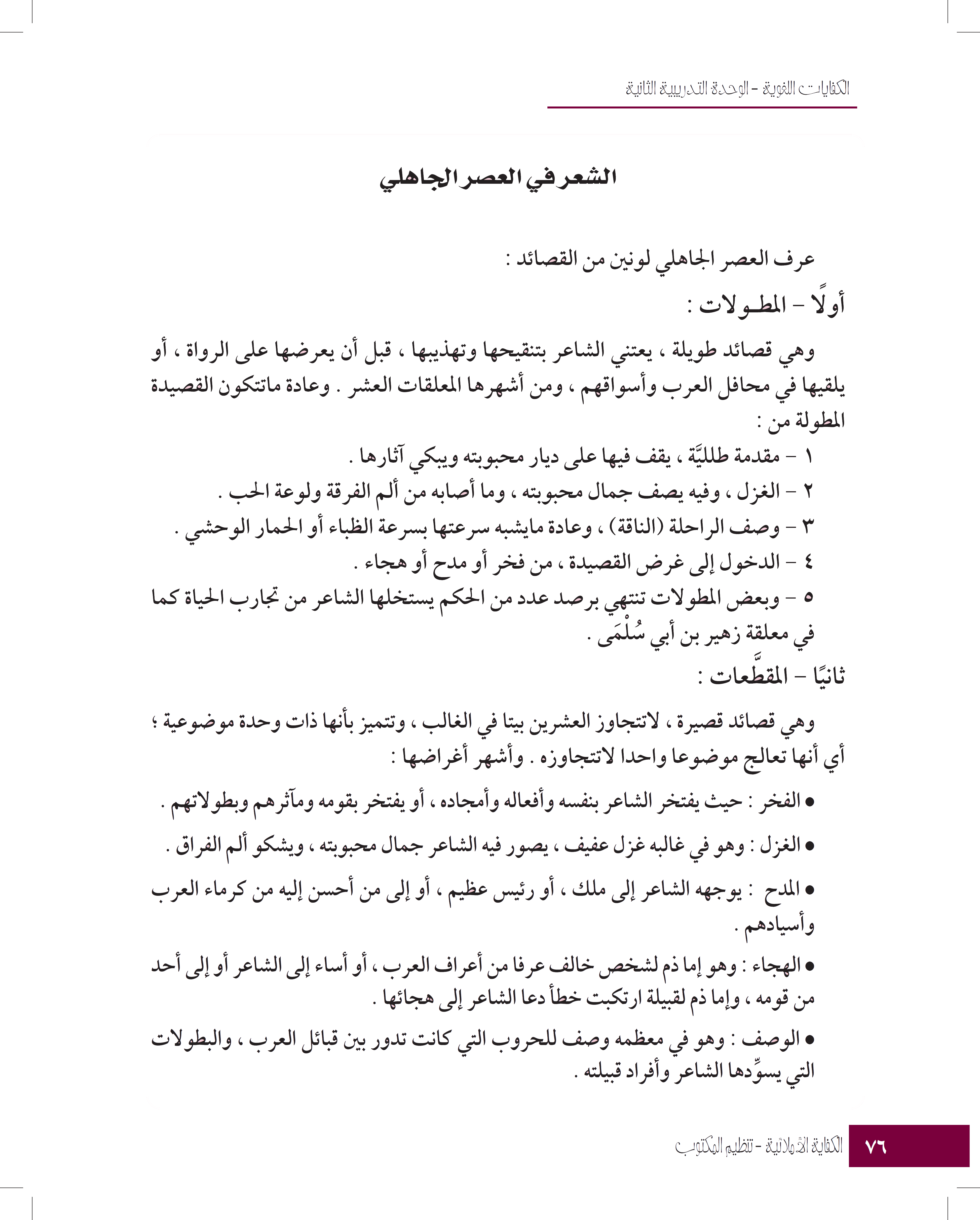 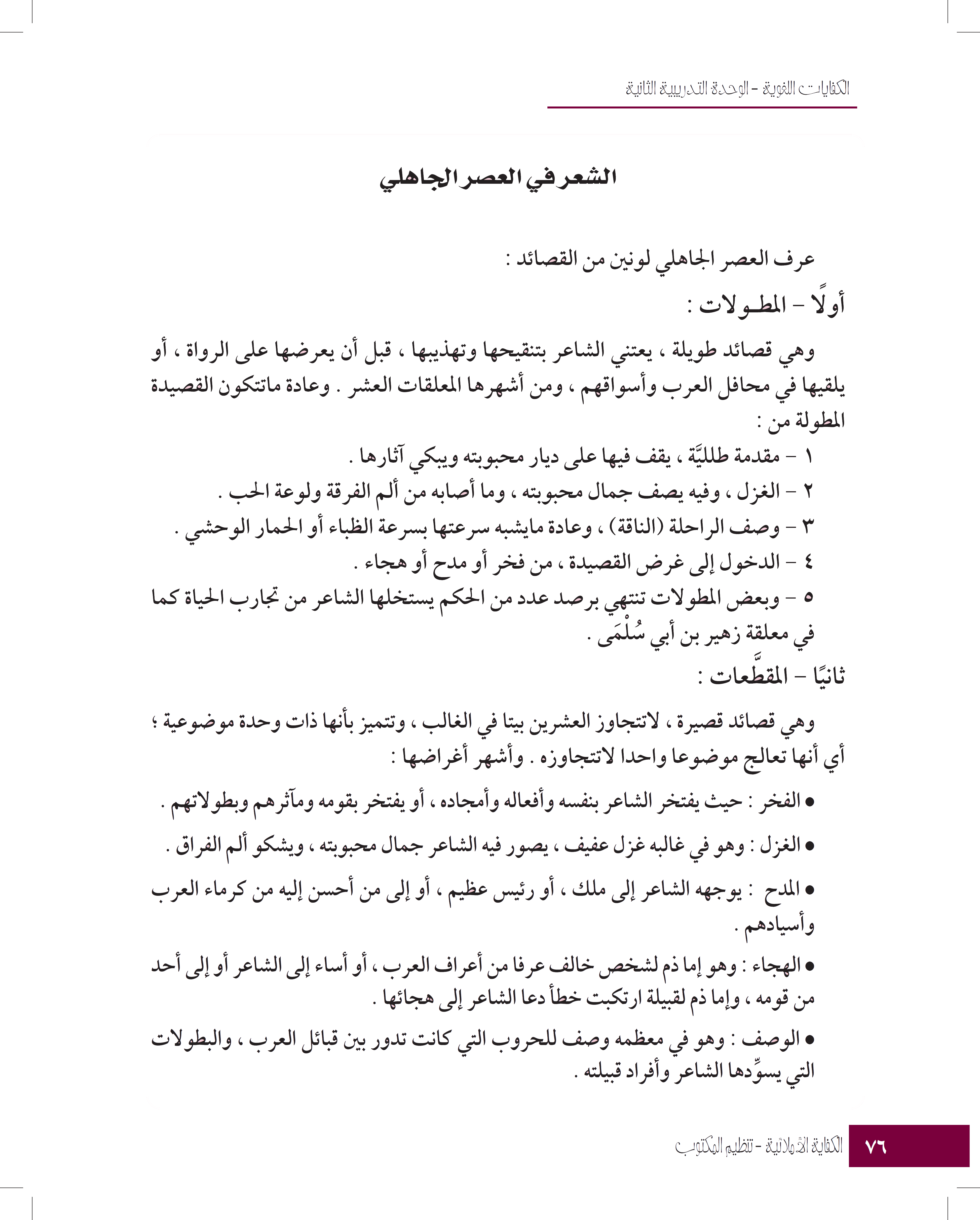 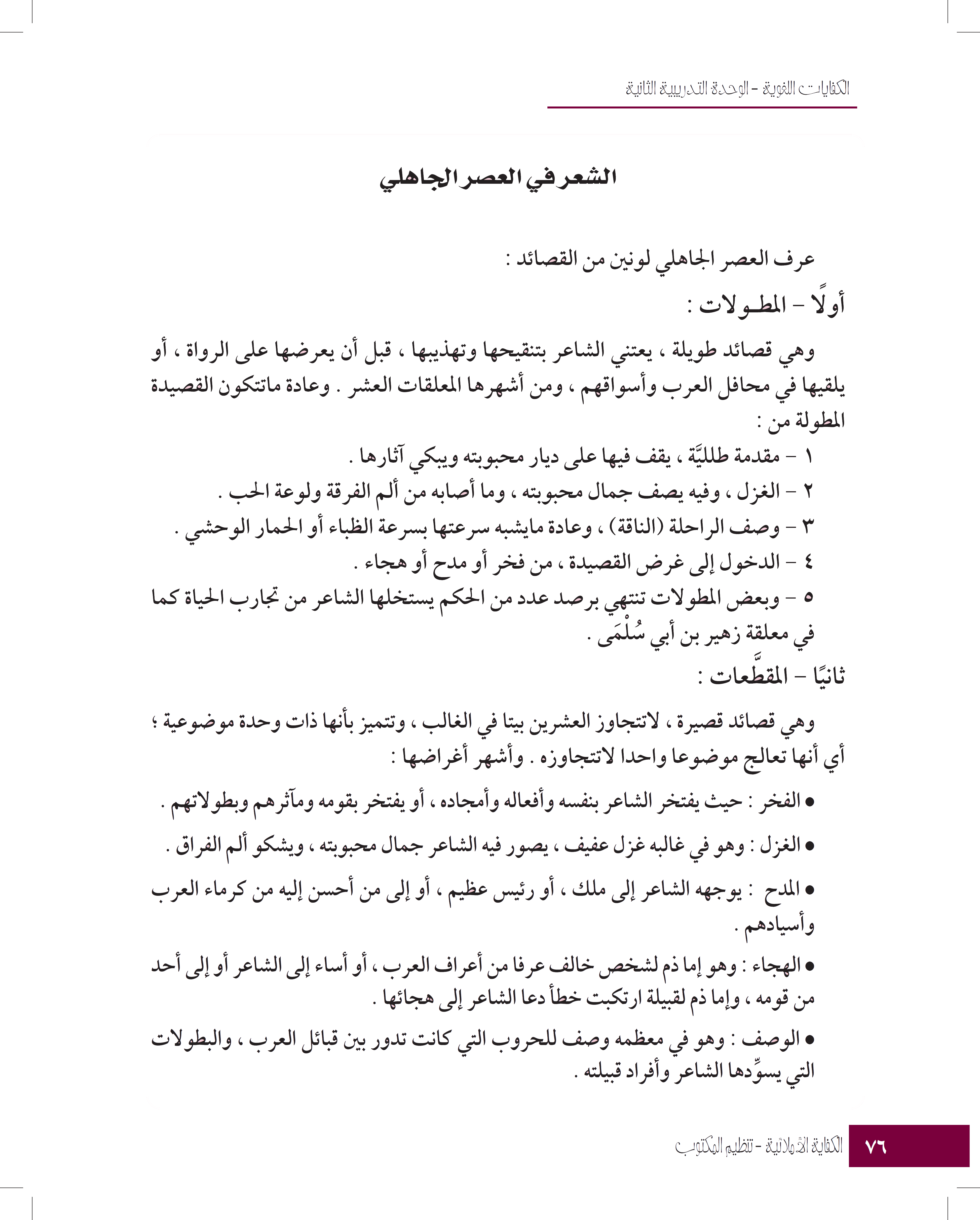 الاستنتاج
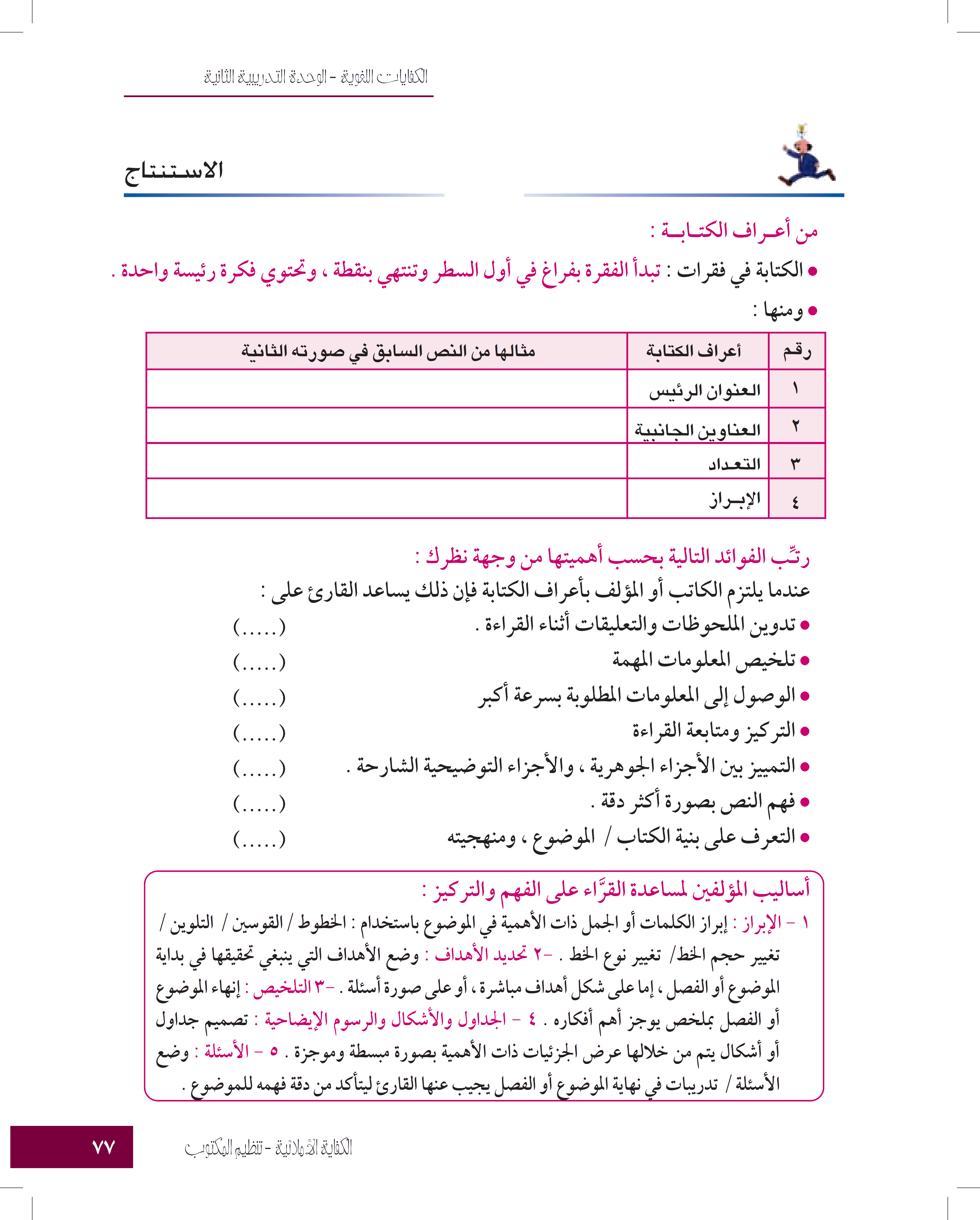 الشعر في العصر الجاهلي .
أولا: المطولات – ثانيًا: المقطعات .
الرقمي، النقطي، اللفظي
إظهار العنوان بخط بارز عن باقي النص.
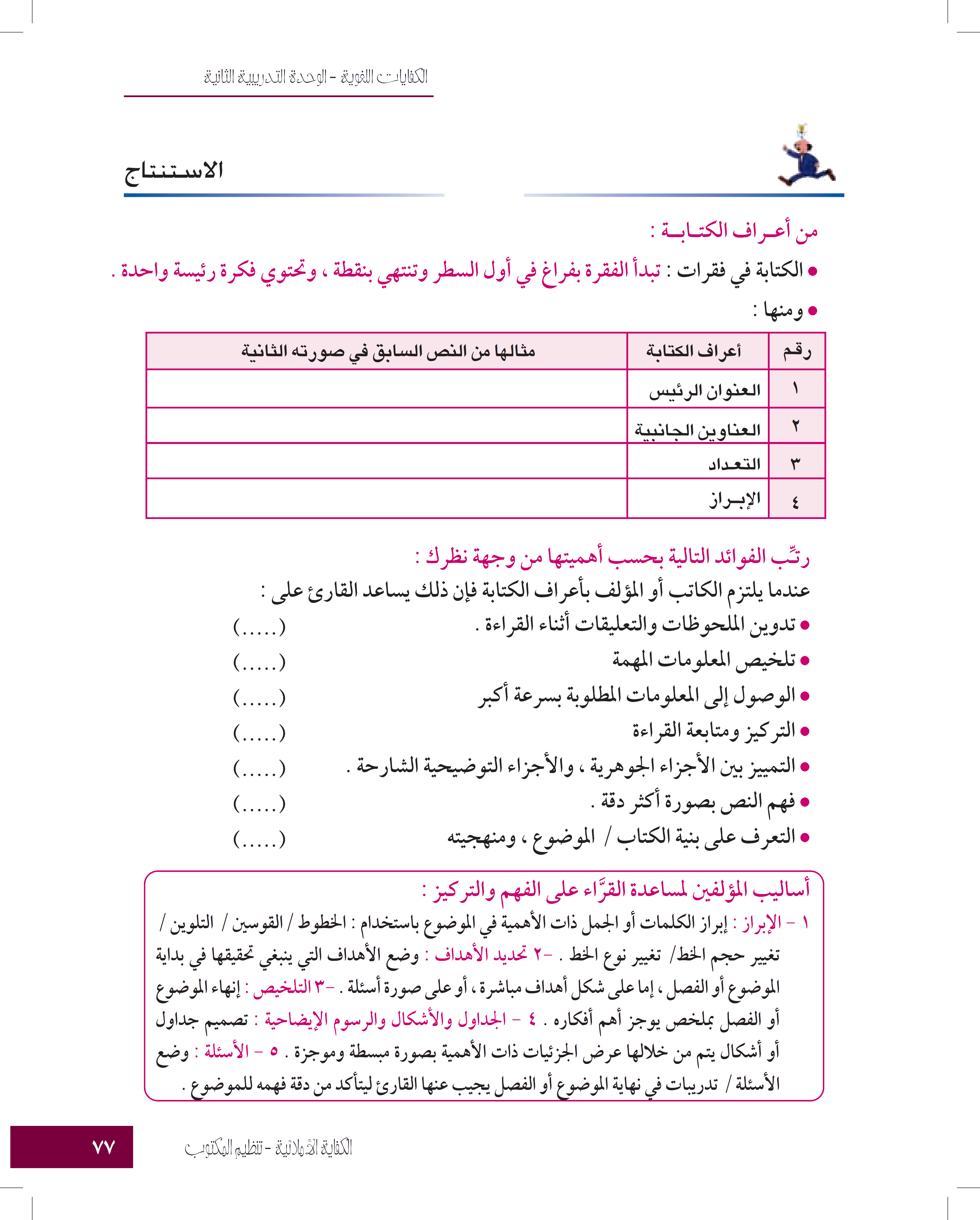 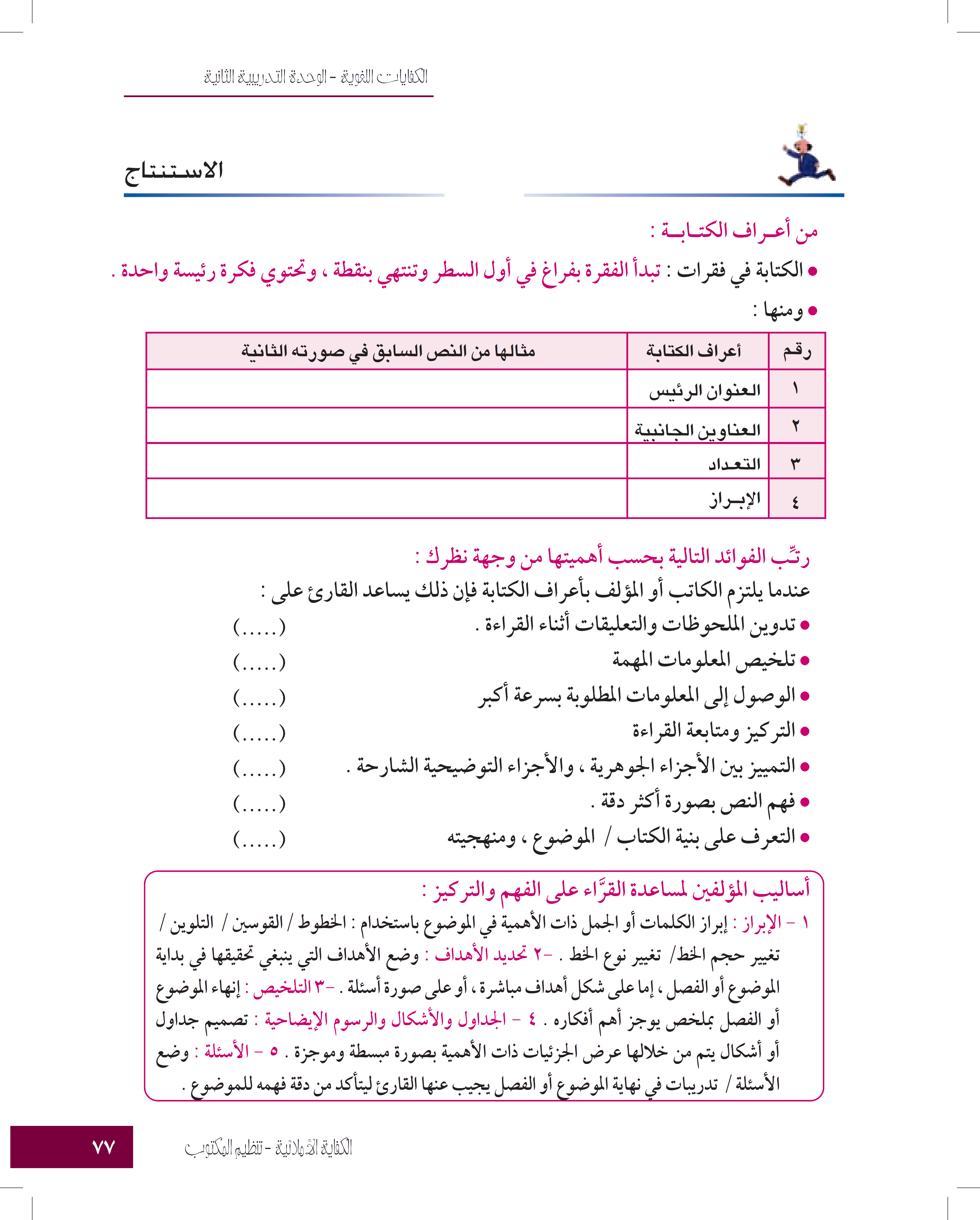 2
1
3
4
6
5
7
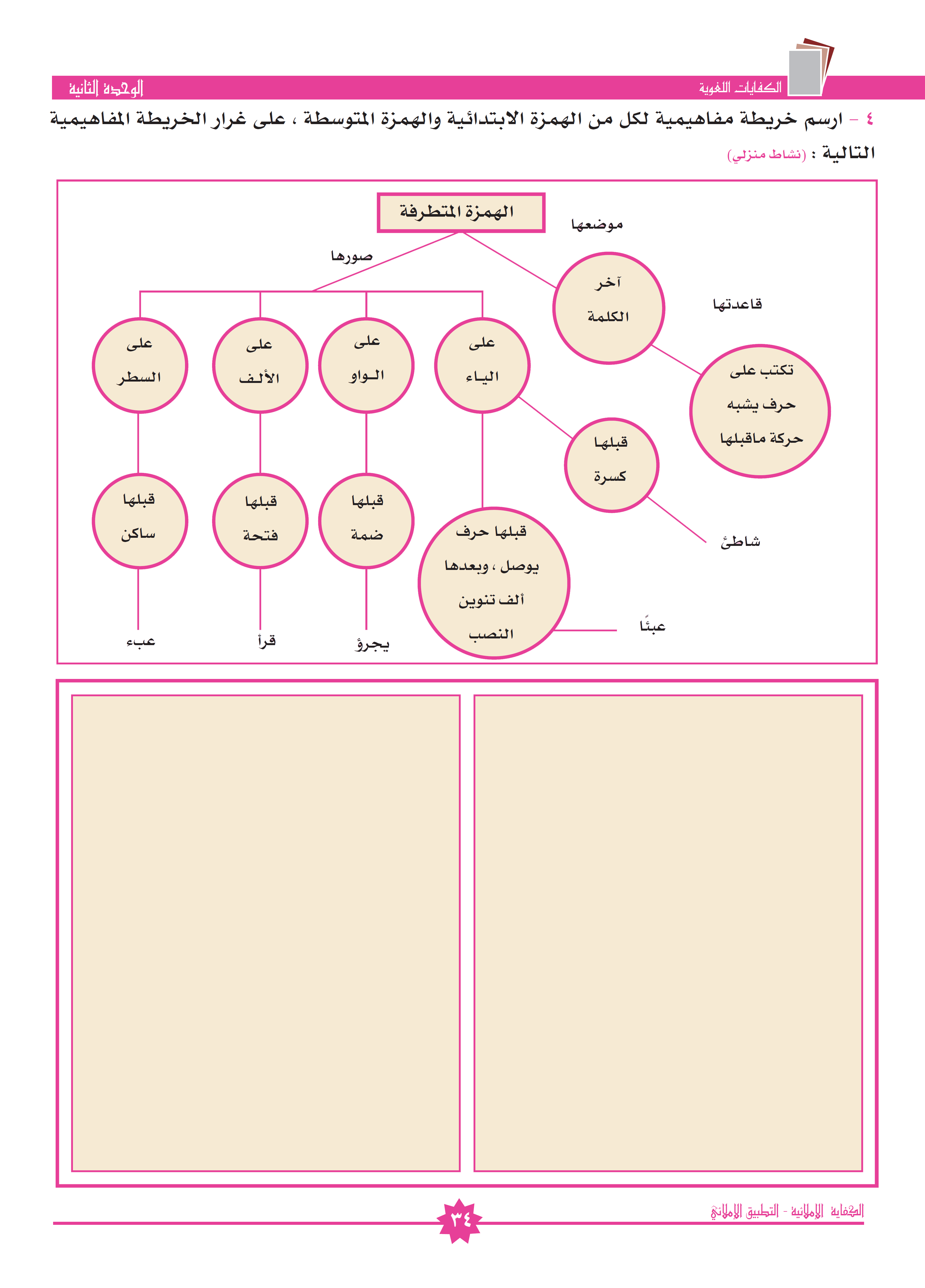 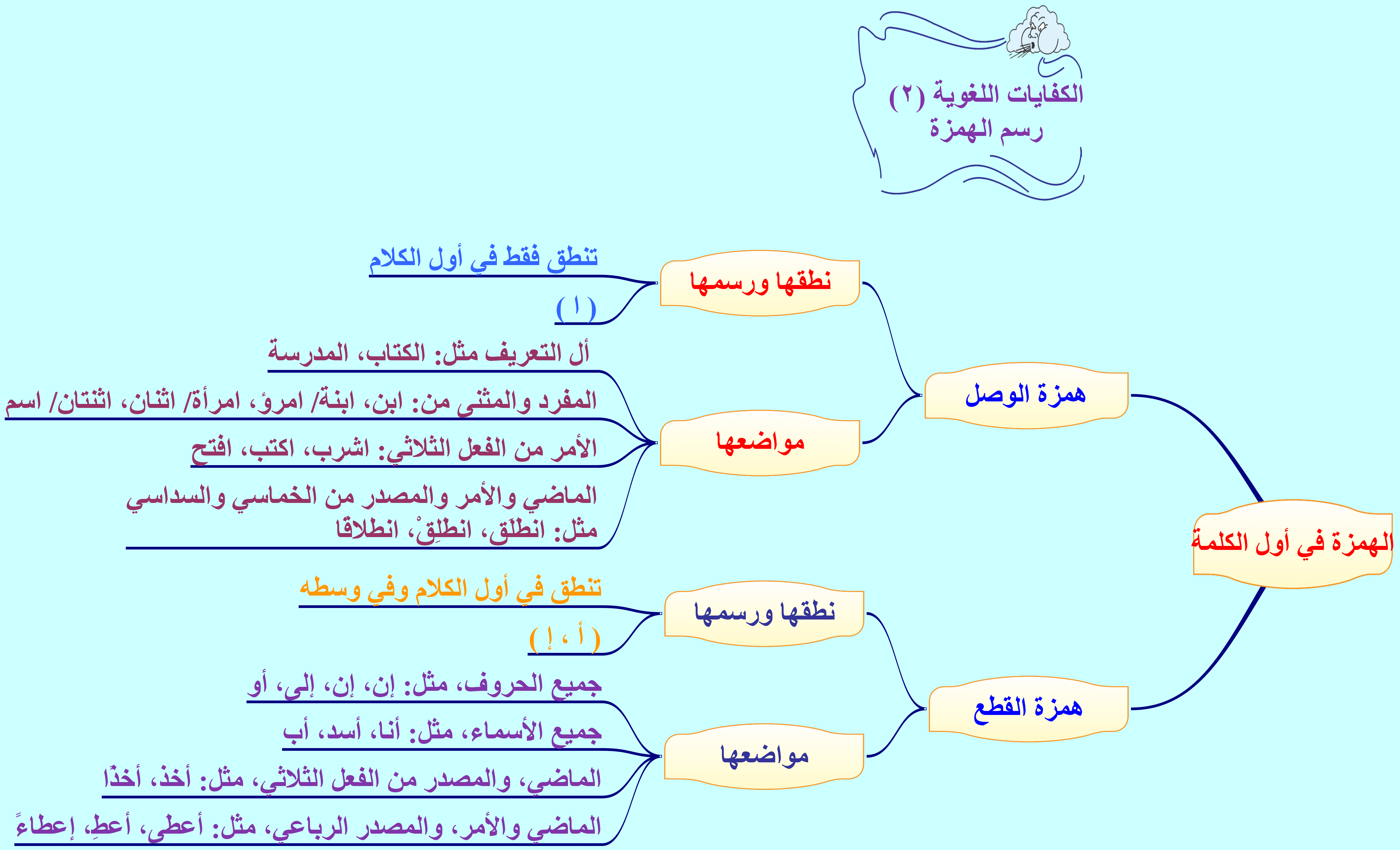 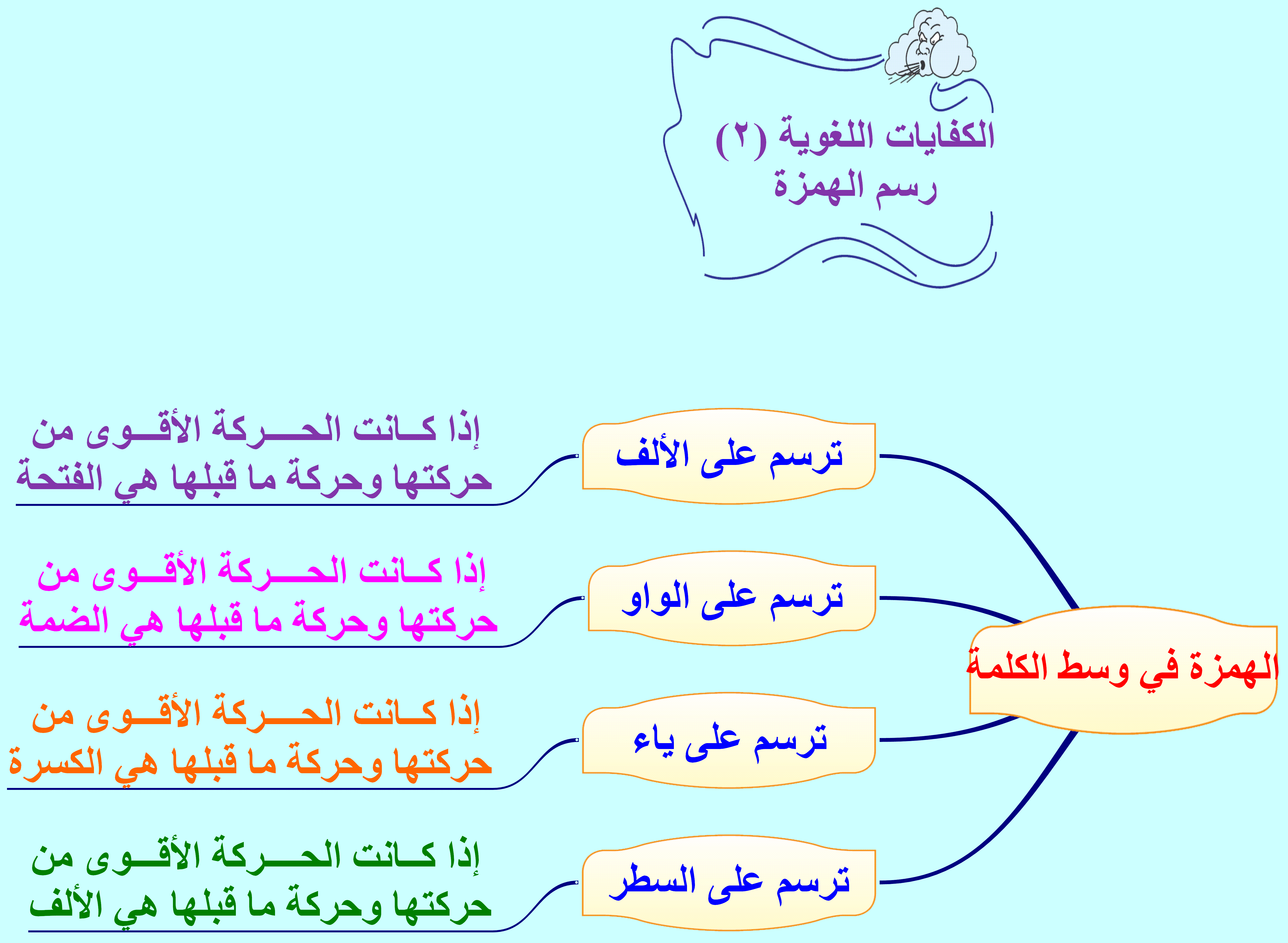 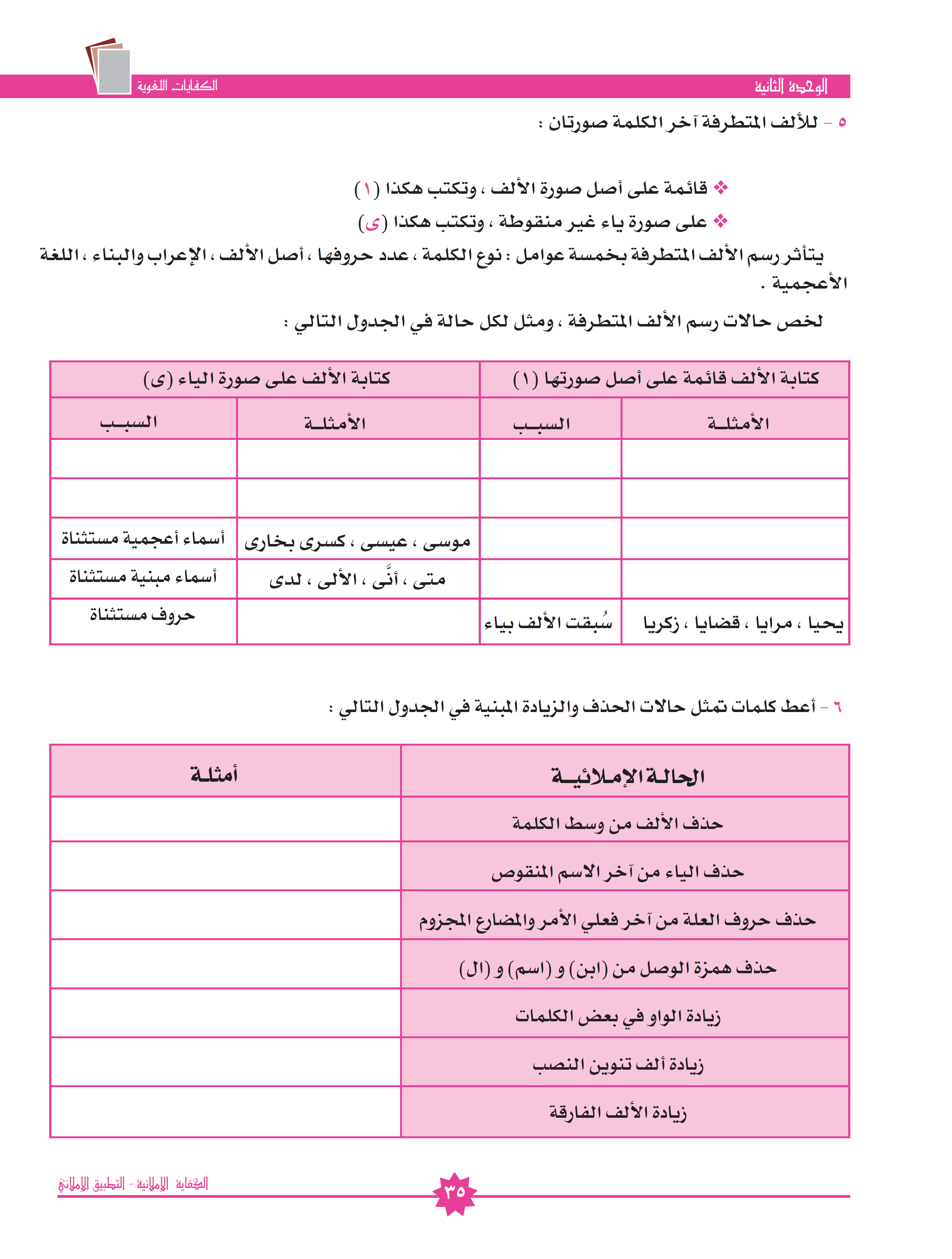 عدد حروفها أربعة أو أكثر
مسعى، ملهى، انتهى
ثلاثي أصله واو
دعا، نجا، عصا
هوى، رمى، سعى
أصل الألف ياء
كلمة أعجمية
أمريكا، طنطا، موسيقا
أسماء مبنية
أنا، هذا ، إذا
لا ، إلا ، أنا ، ما
جميع الحروف
إلى، على ، بلى ، حتى
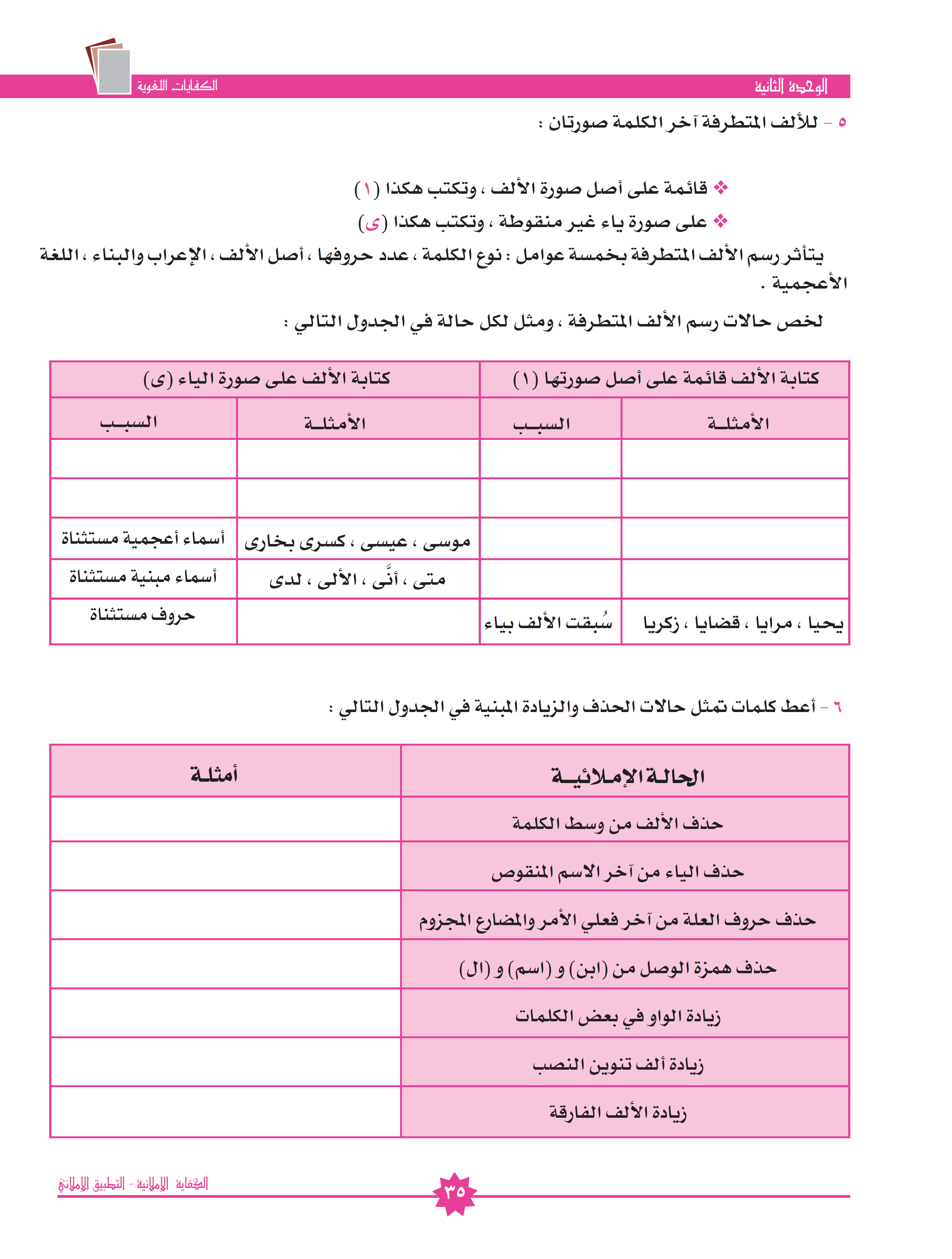 لكن، إله، هذا، الرحمن
قاضٍ، راعٍ.
لم يدع، اسعَ، ارمِ
بسم الله، للحم، محمد بن  عبد الله
عمرو، أؤلئك، أولاء
قرأت كتابًا مفيدًا
هؤلاء دعوا ربهم- لم يهملوا
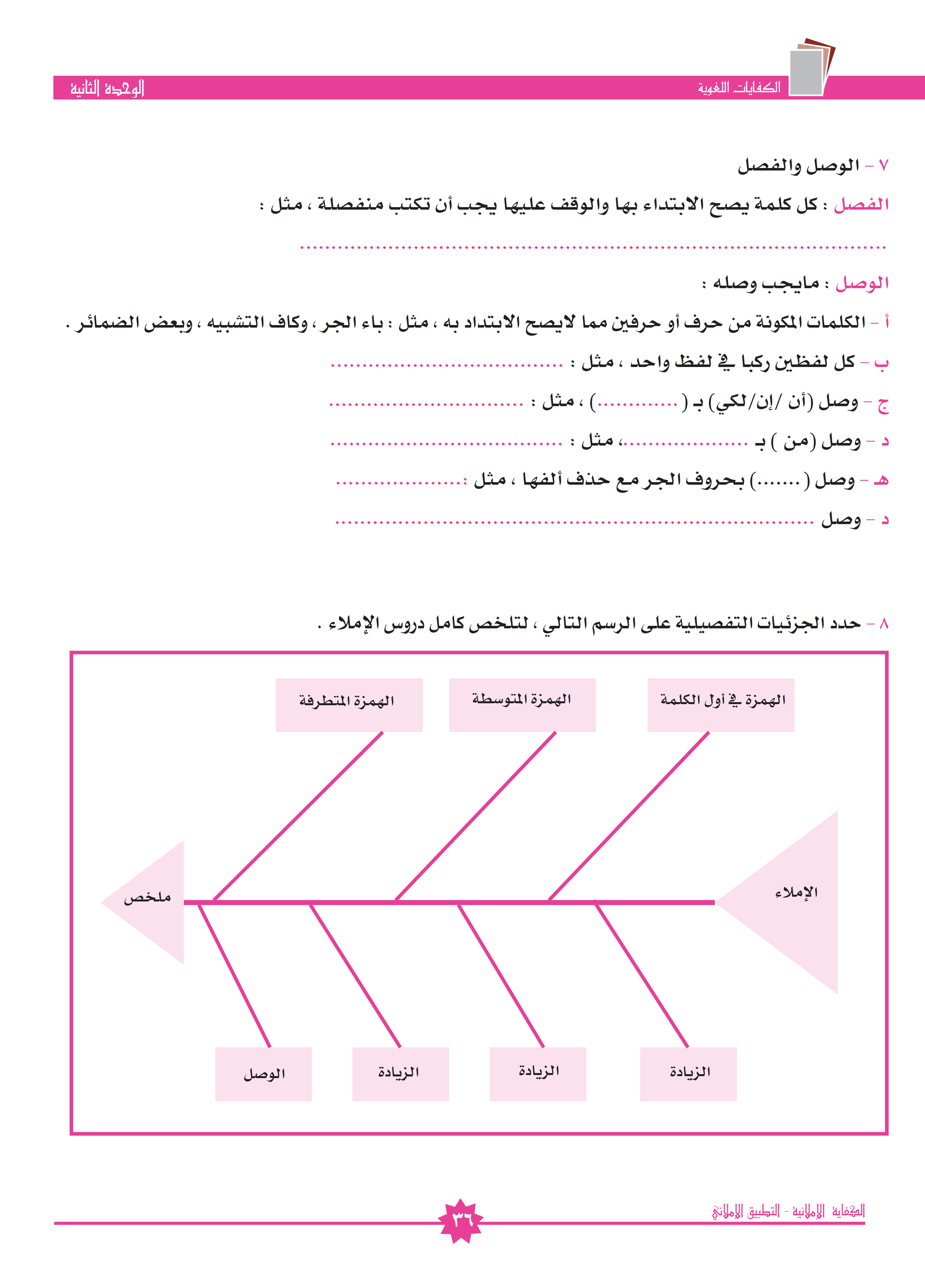 محمد طالب مجتهد.
بعلبك - حنابعل
ألا، إلا، لكيلا
لا
ما
مما - ممن
علامَ، إلامَ، بمَ، عما
ما
ما الغير الاستفهامية بأدوات الاستفهام وأسماء الشرط، أينما – كيفما- بينما- إنما- حسبما
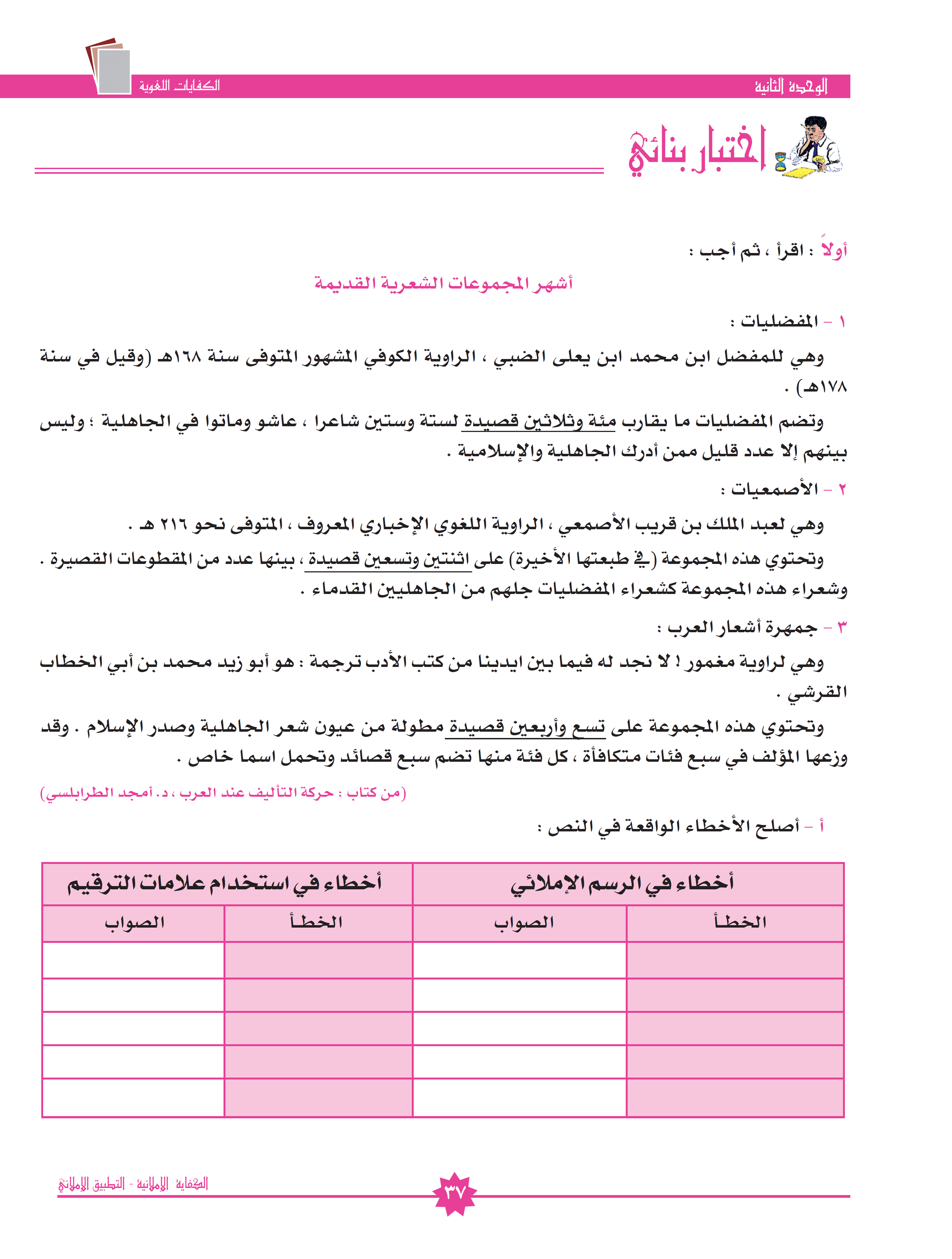 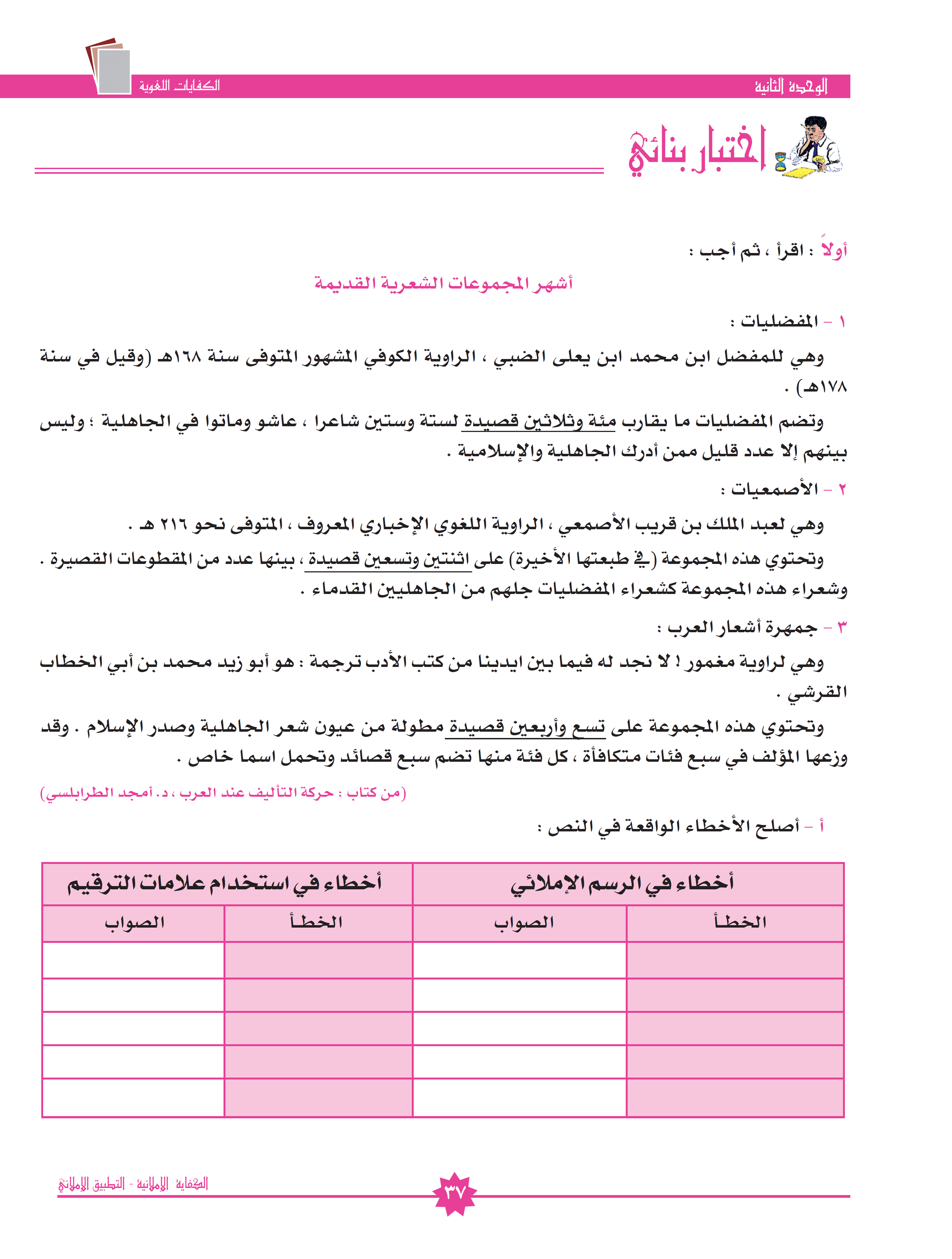 -في طبعتها الأخيرة-
(في طبعتها الأخيرة)
المفضل بن محمد
المفضل ابن محمد
مغمور ،
مغمور !
محمد بن يعلي
محمد ابن يعلي
ترجمة ؛
ترجمة:
عاشوا
عاشو
الإسلام،
الإسلام.
تسعة وأربعين قصيدة
تسع وأربعين قصيد
القصيرة،
القصيرة.
خاصًا
خاص
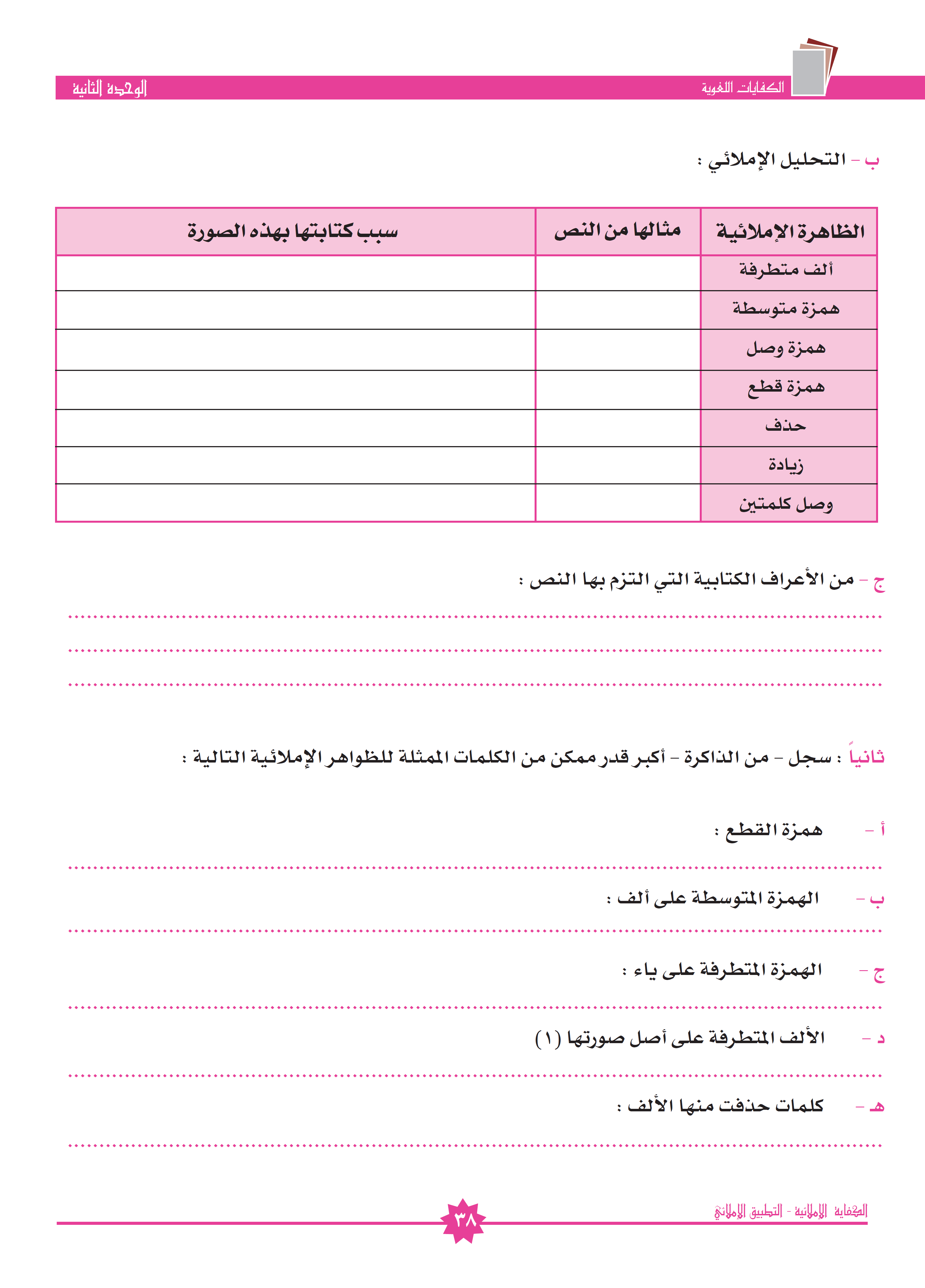 أصلها توفى – يتوفى – أكثر من ثلاثة
متوفى
لأنها مفتوحة وما قبلها مضموم.
مؤلف
من الأسماء التي تبدأ بهمزة وصل
اسم
لأنها اسم.
متوأشعارفى
لأنها متوسطة بين علمين.
المفضل بن محمد
لكي تفرق بين المفرد والجمع.
ماتوا
لا يصح الابتداء به، أو الوقوف عليه.
لعبد
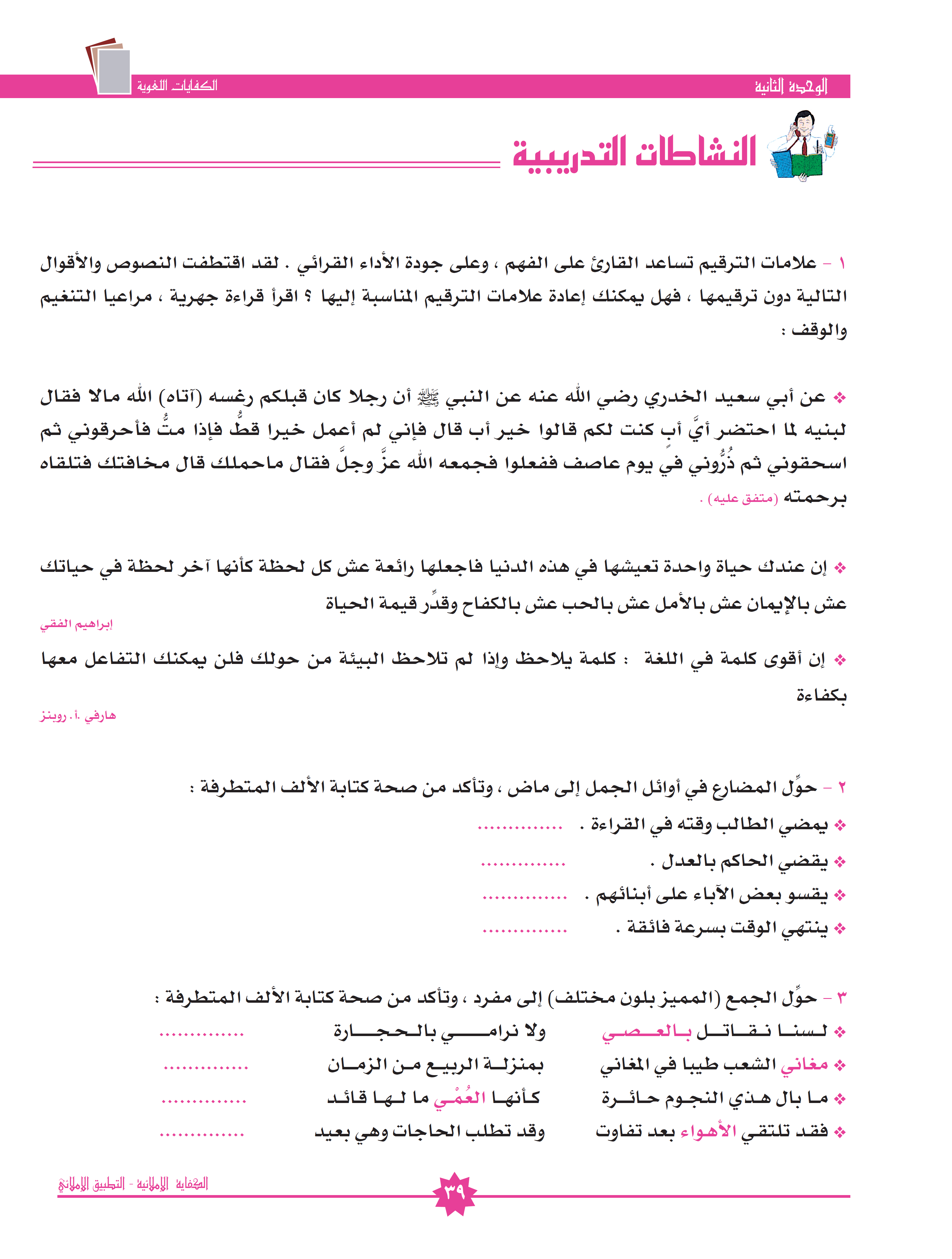 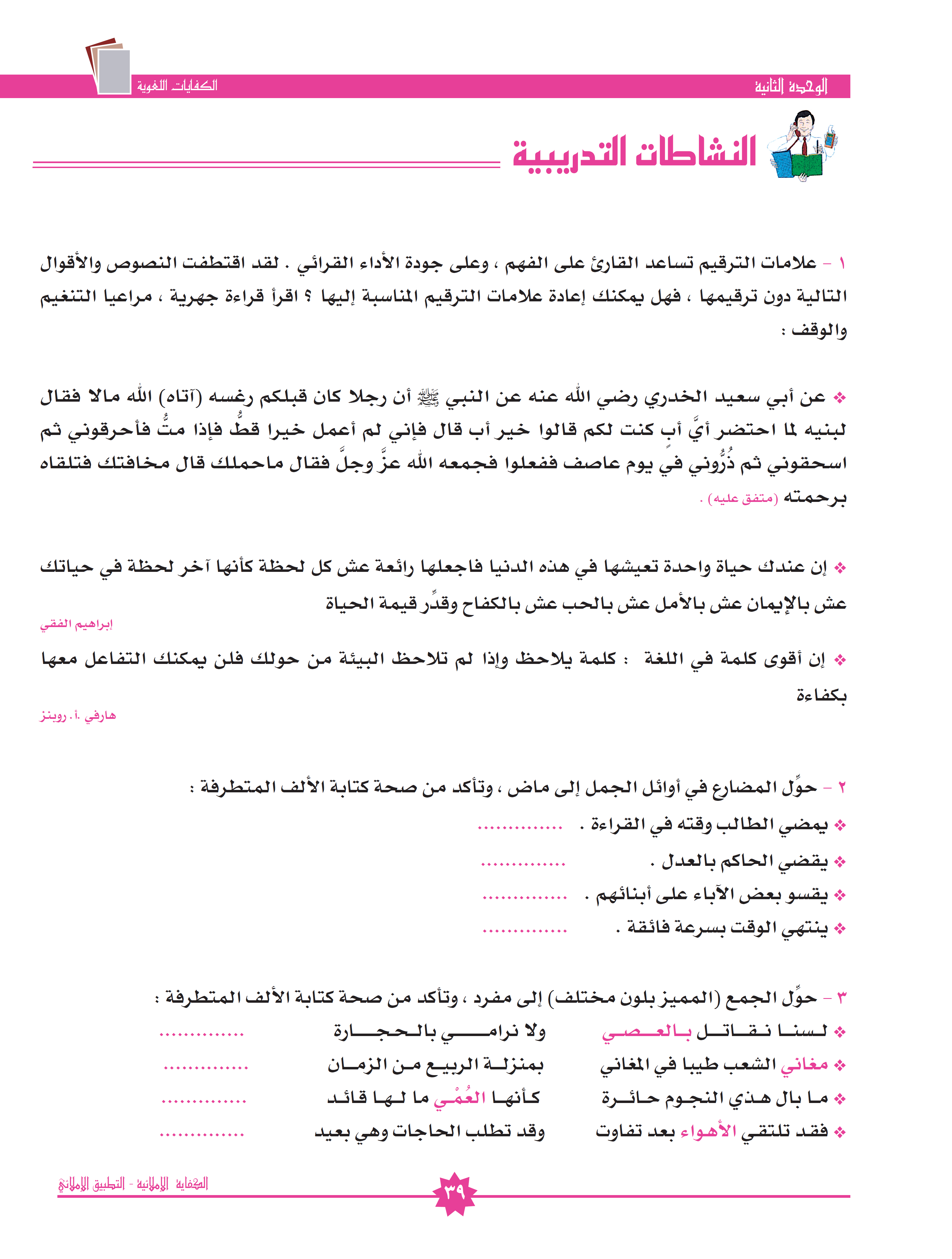 أمضى الطالب وقته في القراءة.
قضى الحاكم بالعدل.
قسى بعض الآباء على أبنائه.
انتهى الوقت بسرعة فائقة.
عصا
مغنى
أعمى
هوى
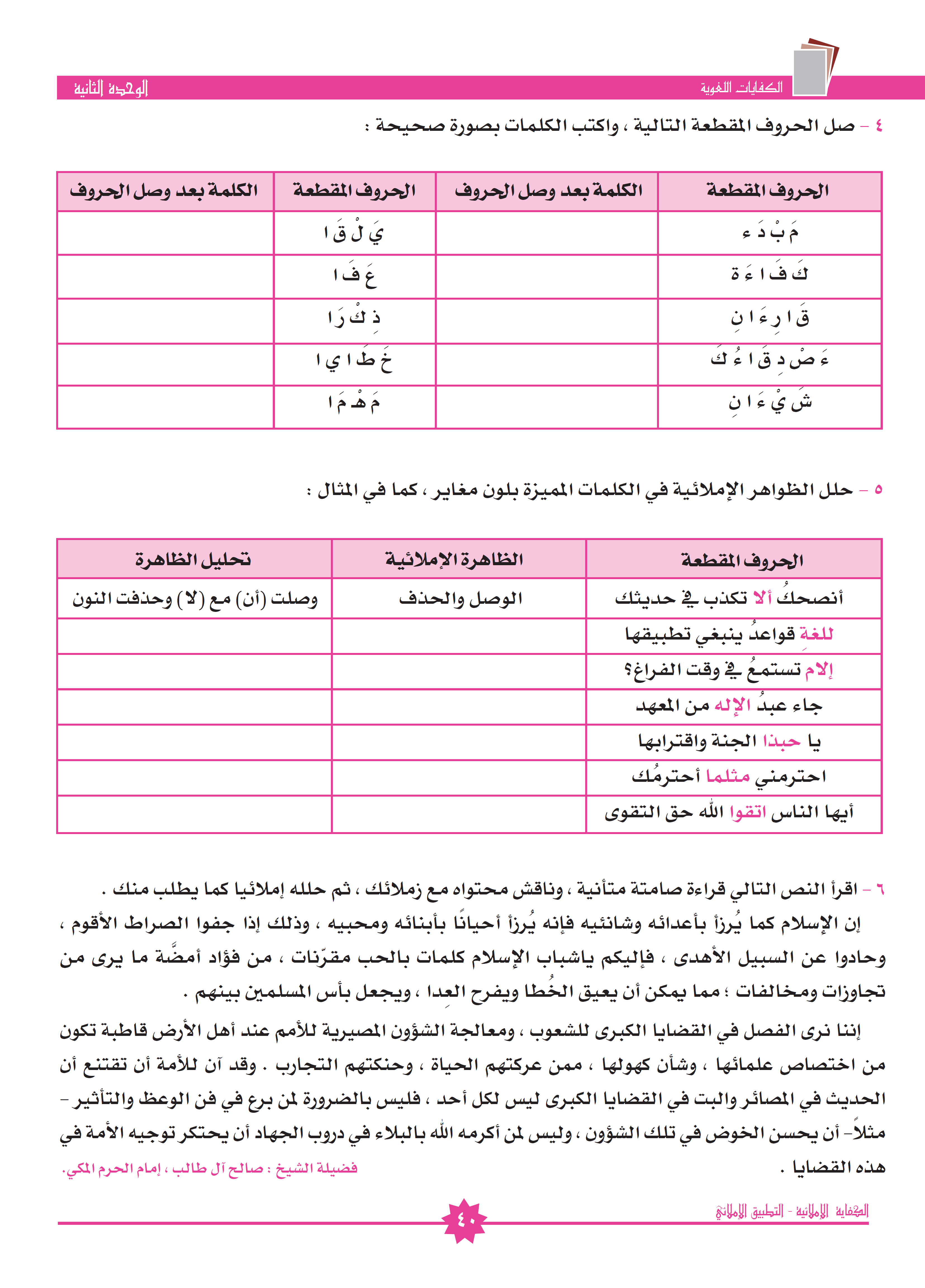 مبدأ
يلقى
كفاءة
عفى
قارئان
ذكرى
أصدقاؤك
خطايا
شيئان
مهما
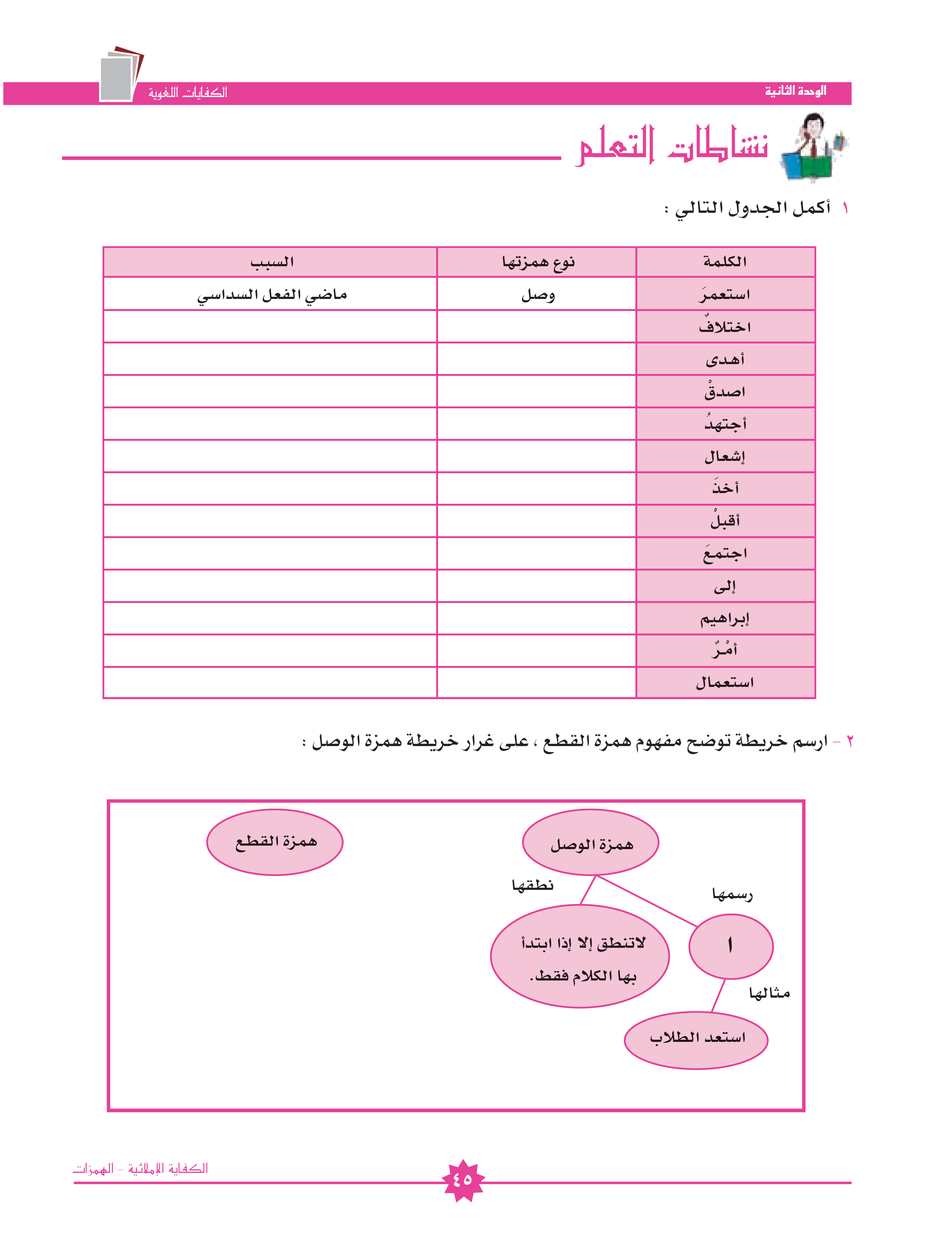 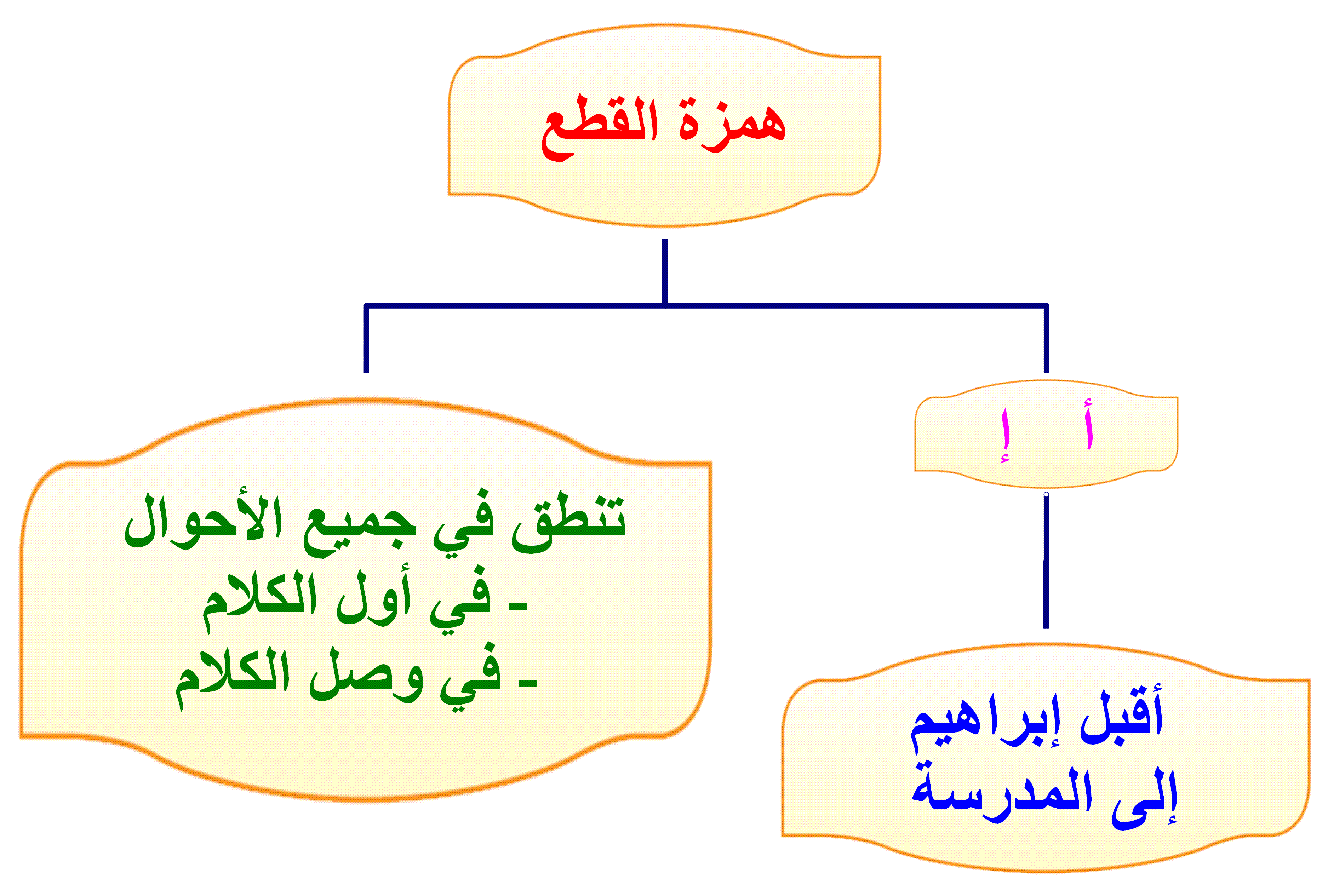 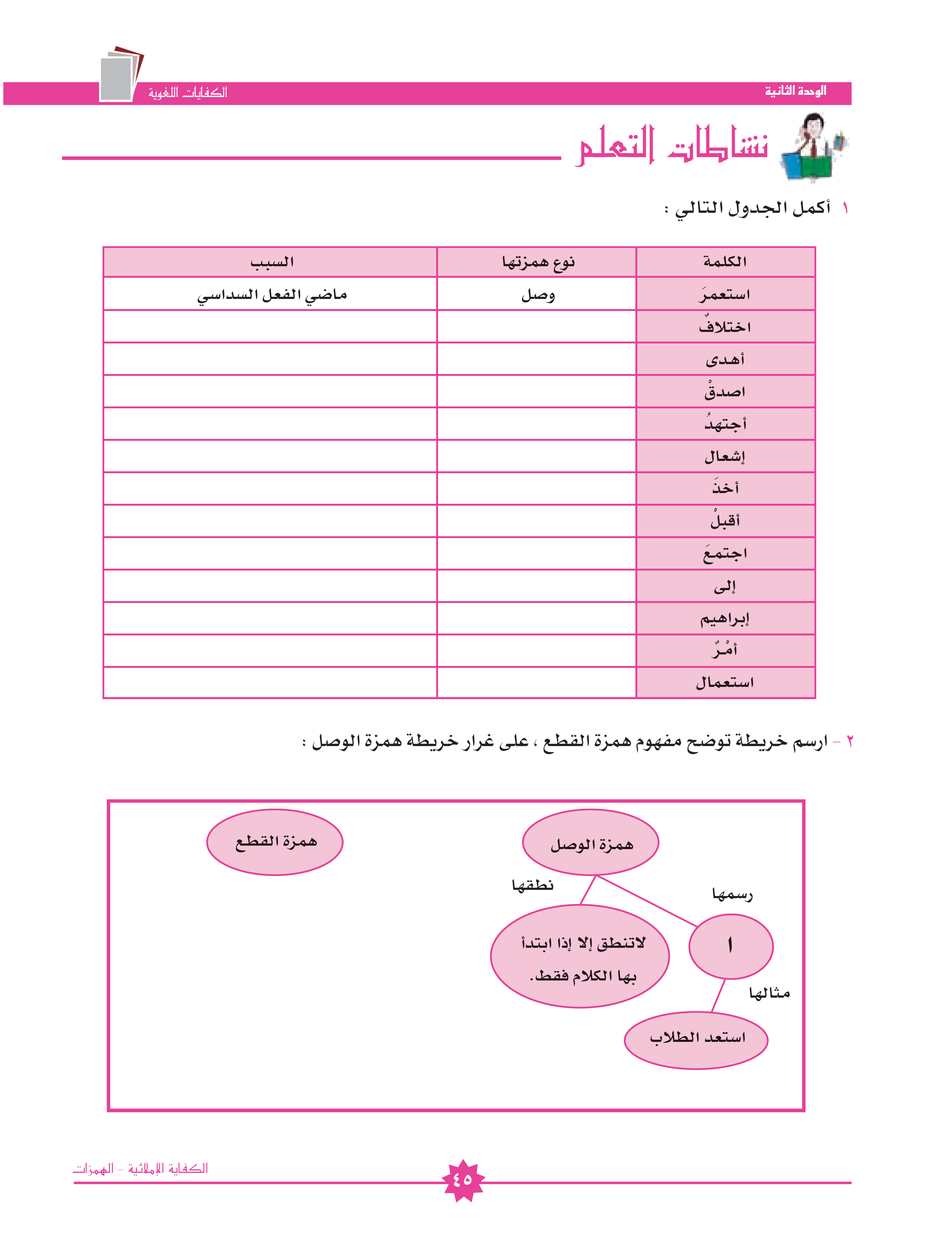 رسمها
نطقها
مثالها
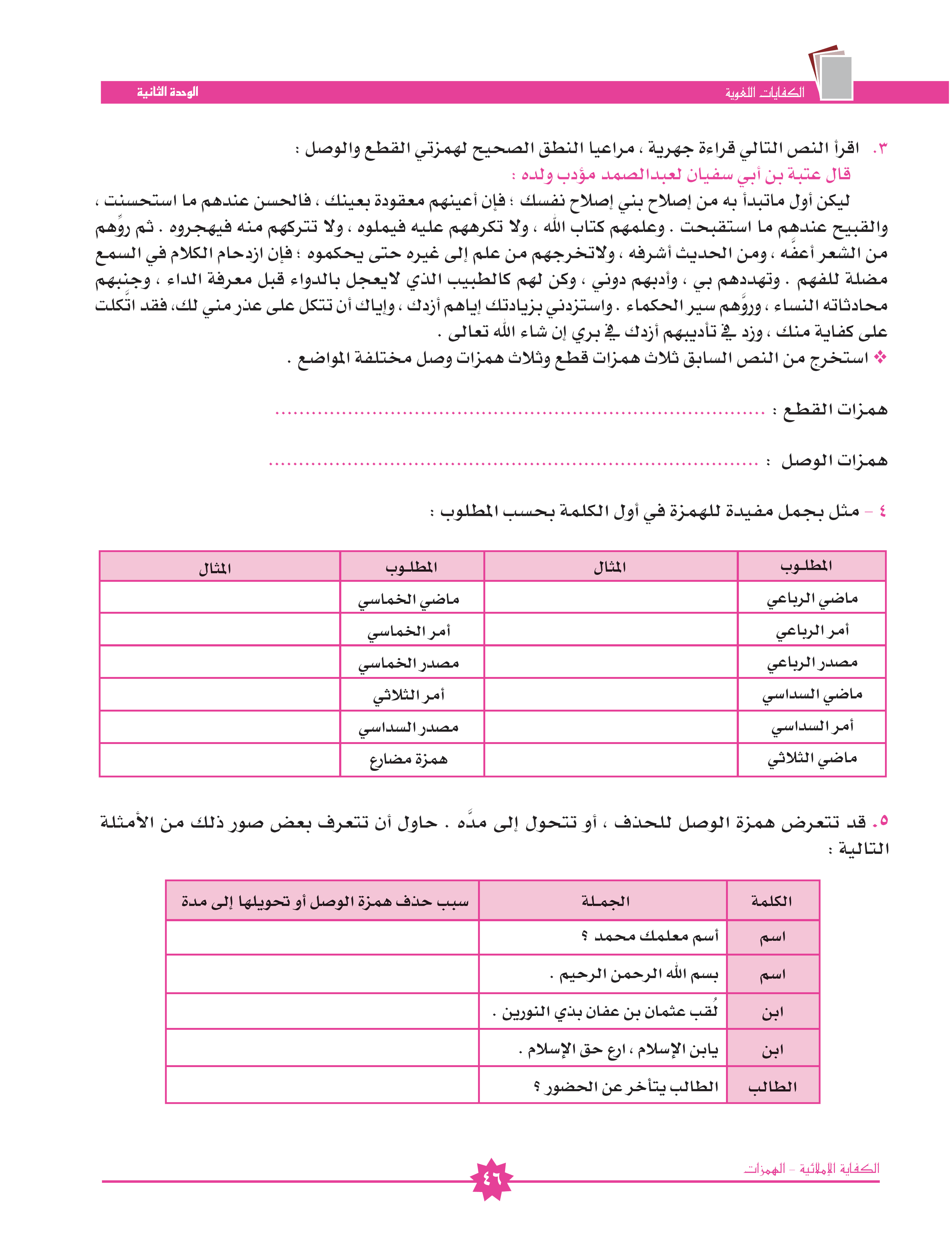 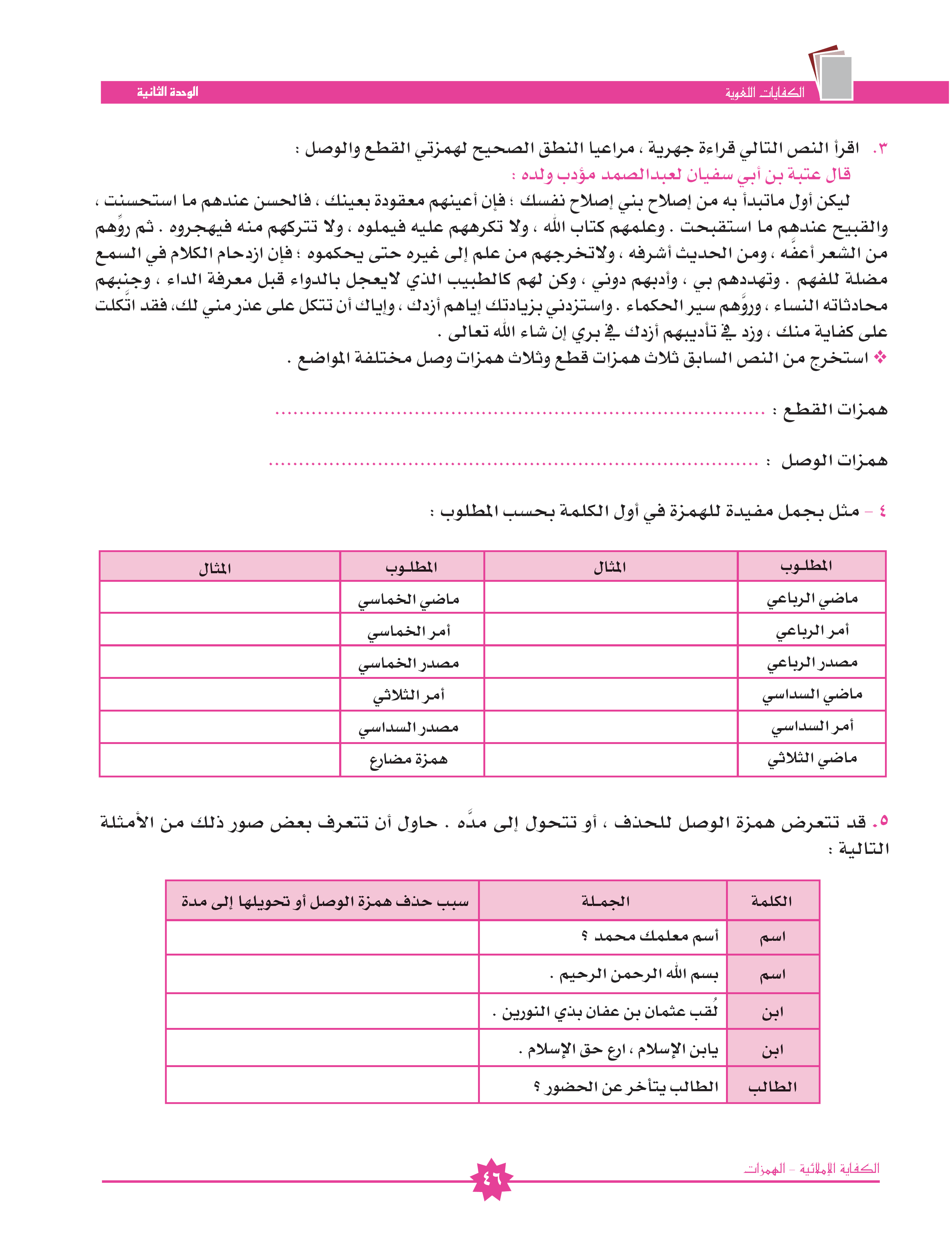 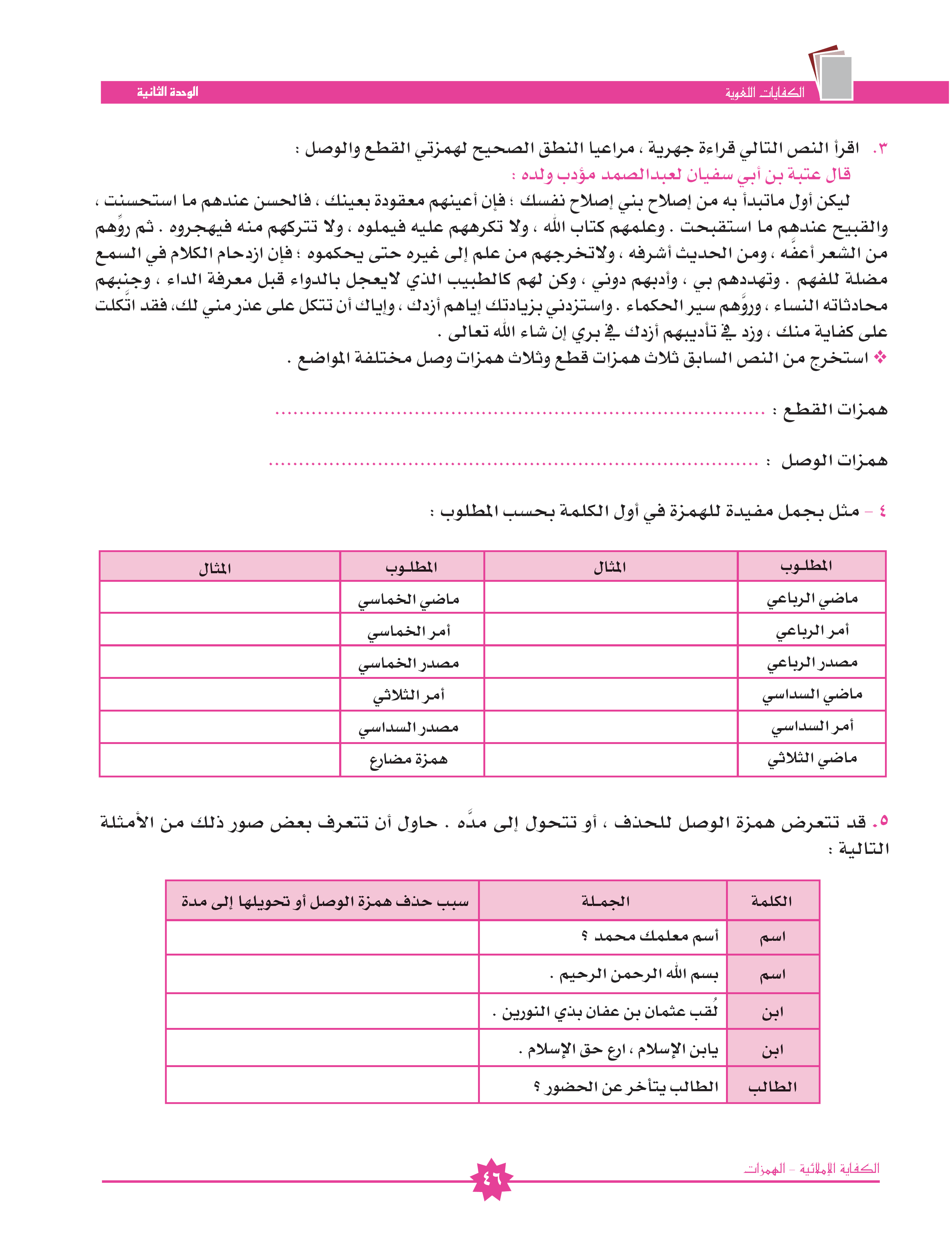 إصلاح – أعين – إن – أشرف .
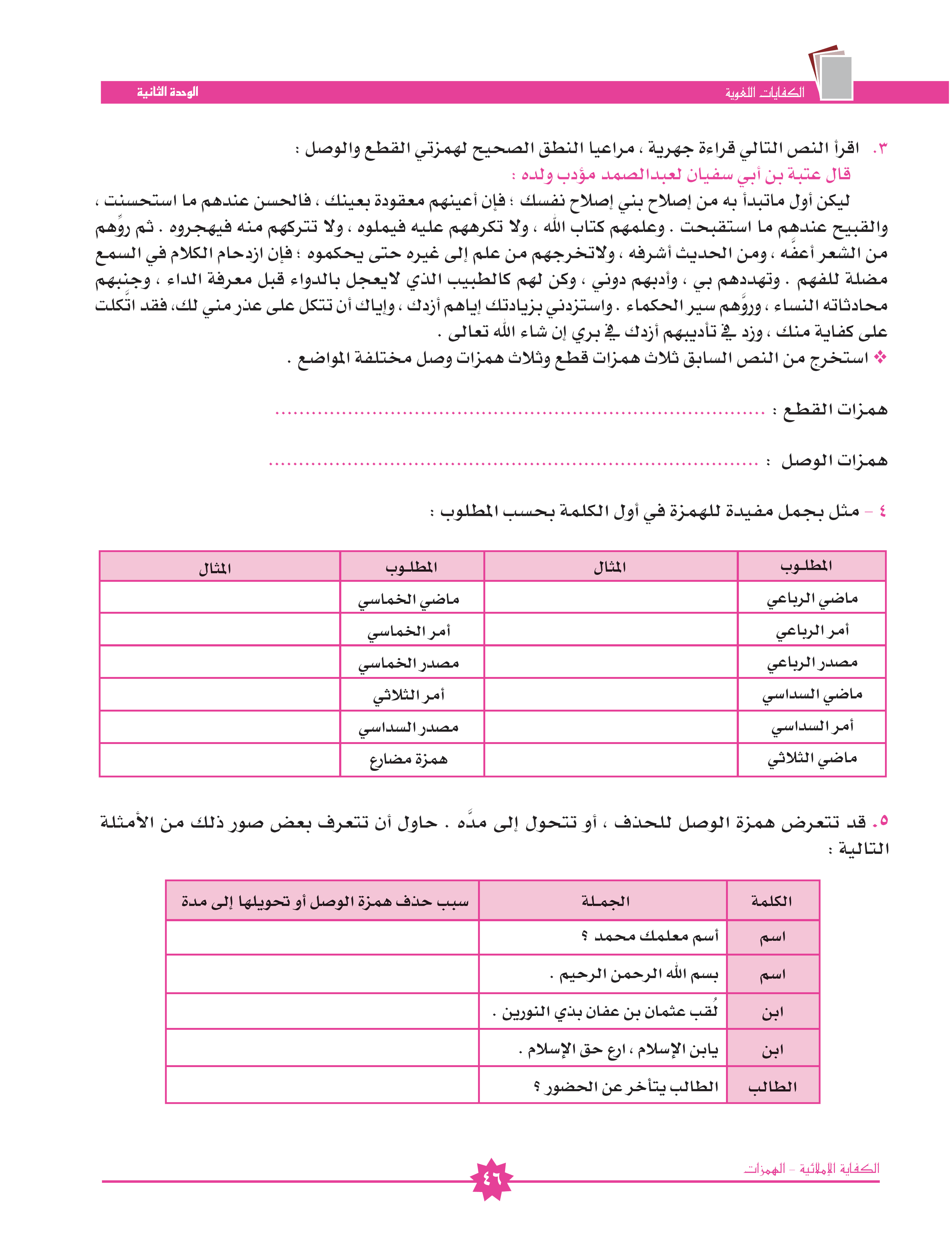 ابن – ازدحام – استزدني – استحسن.
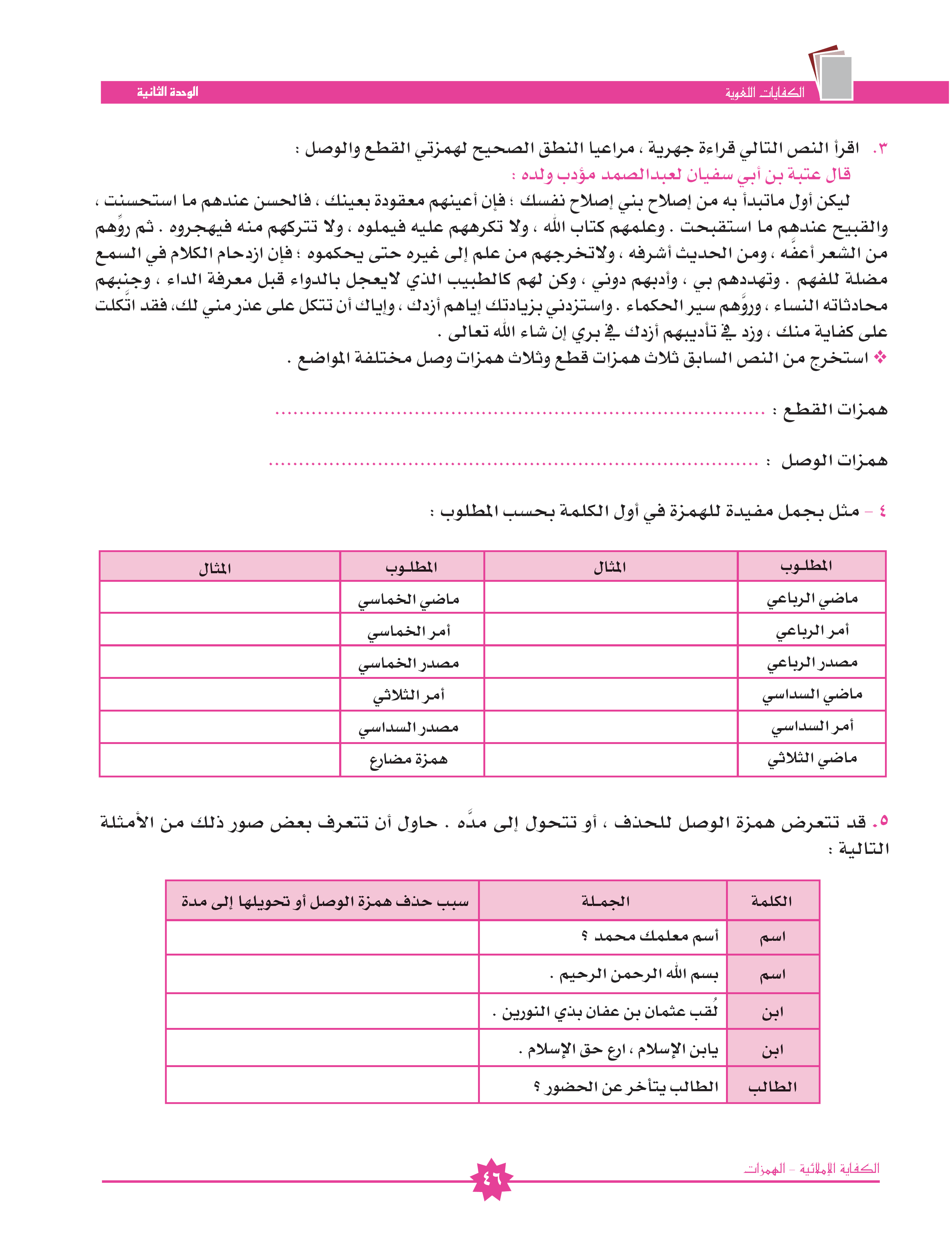 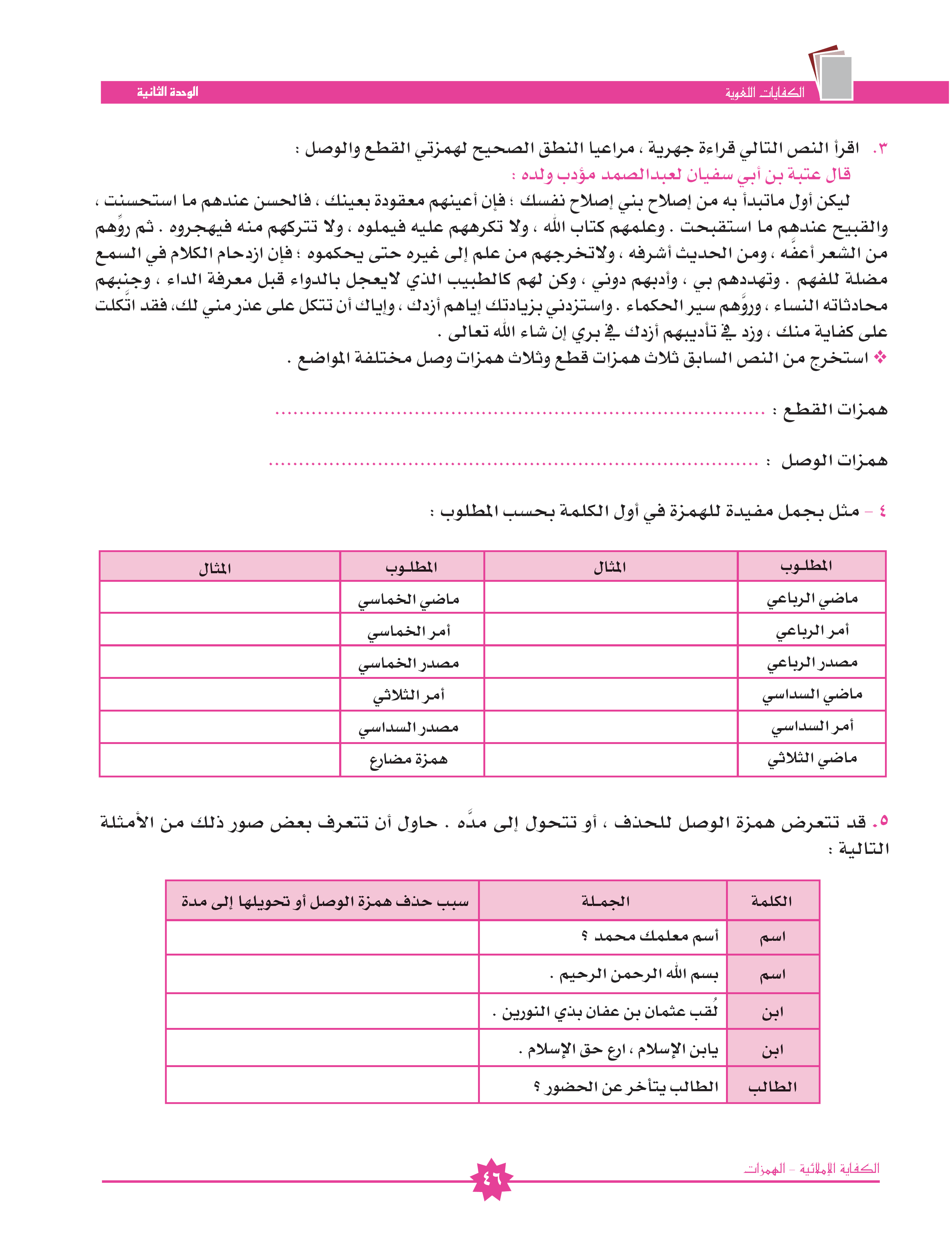 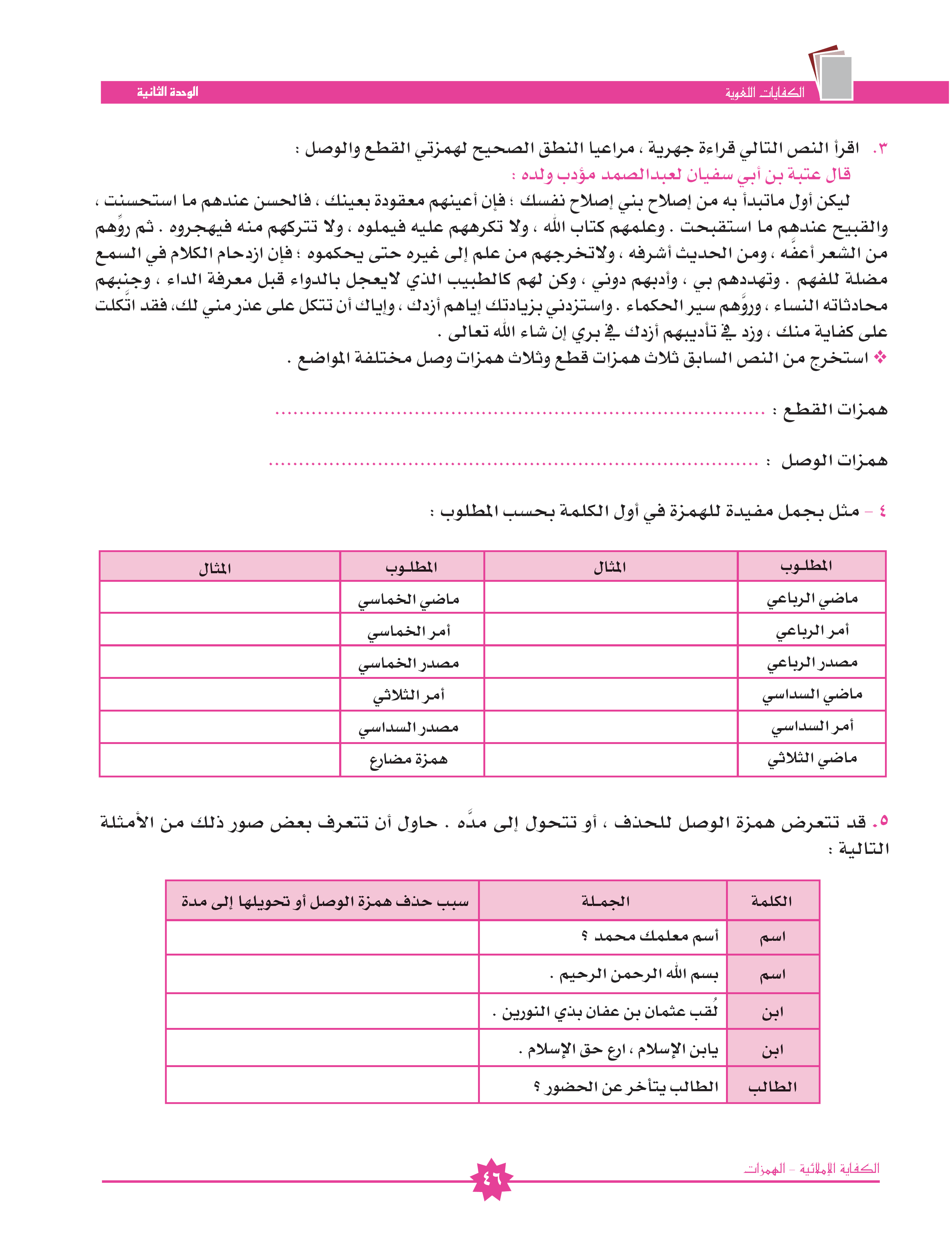 انكسر الزجاج.
أحْسَنَ الله إليك كما أحسنت إلي.
ابتهِجْ يوم نجاحك.
أكرمْ أباك وأمك.
الابتكار دليل على العبقرية.
إنجاز الأعمال في وقتها جيد.
ادن مني يا صديقي.
استغفر خالد ربه.
استهزاء العبد بالناس يغضب الله
استعدْ للامتحان.
أرغب في أن أكون الأول .
أمرَ الله بالقسط.
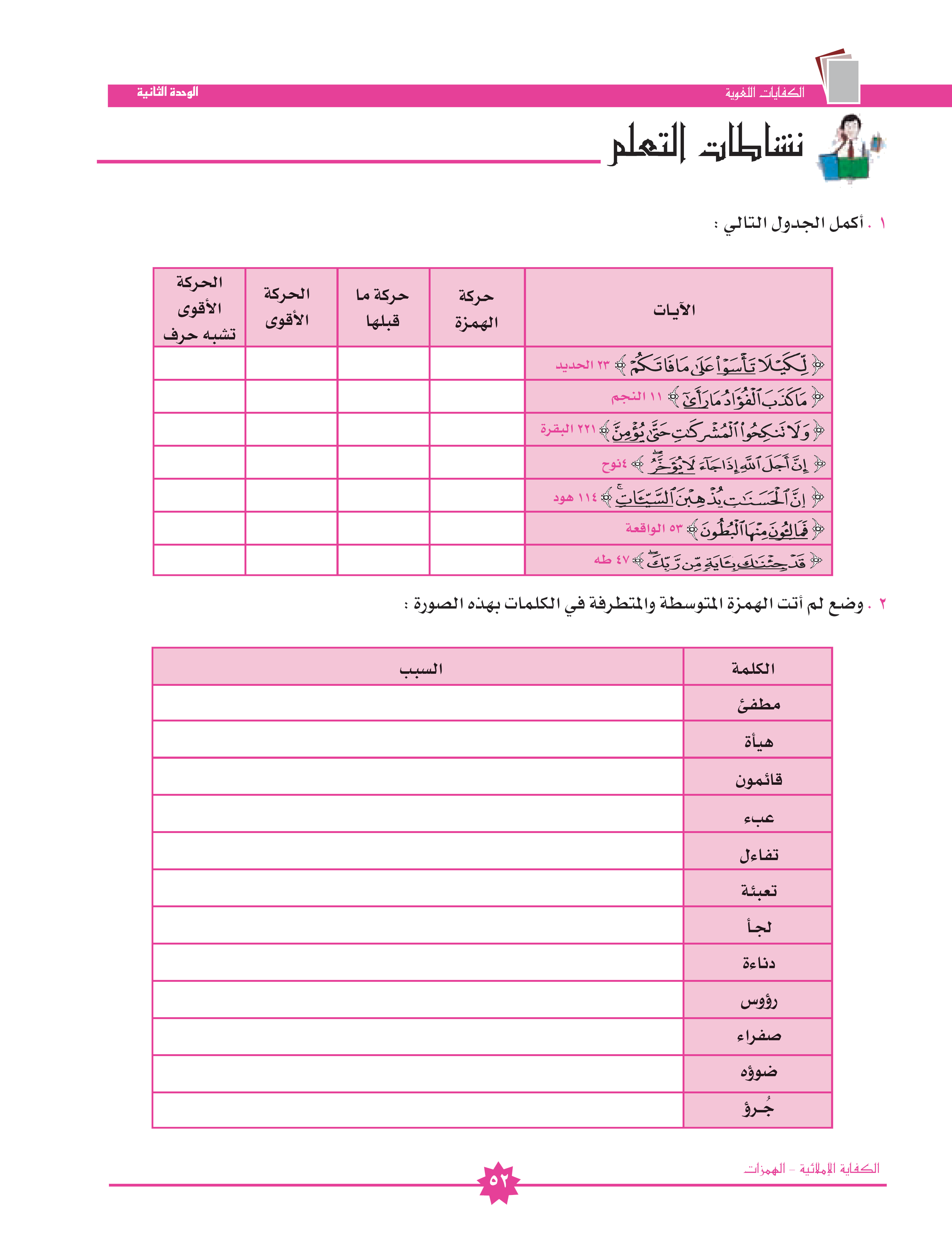 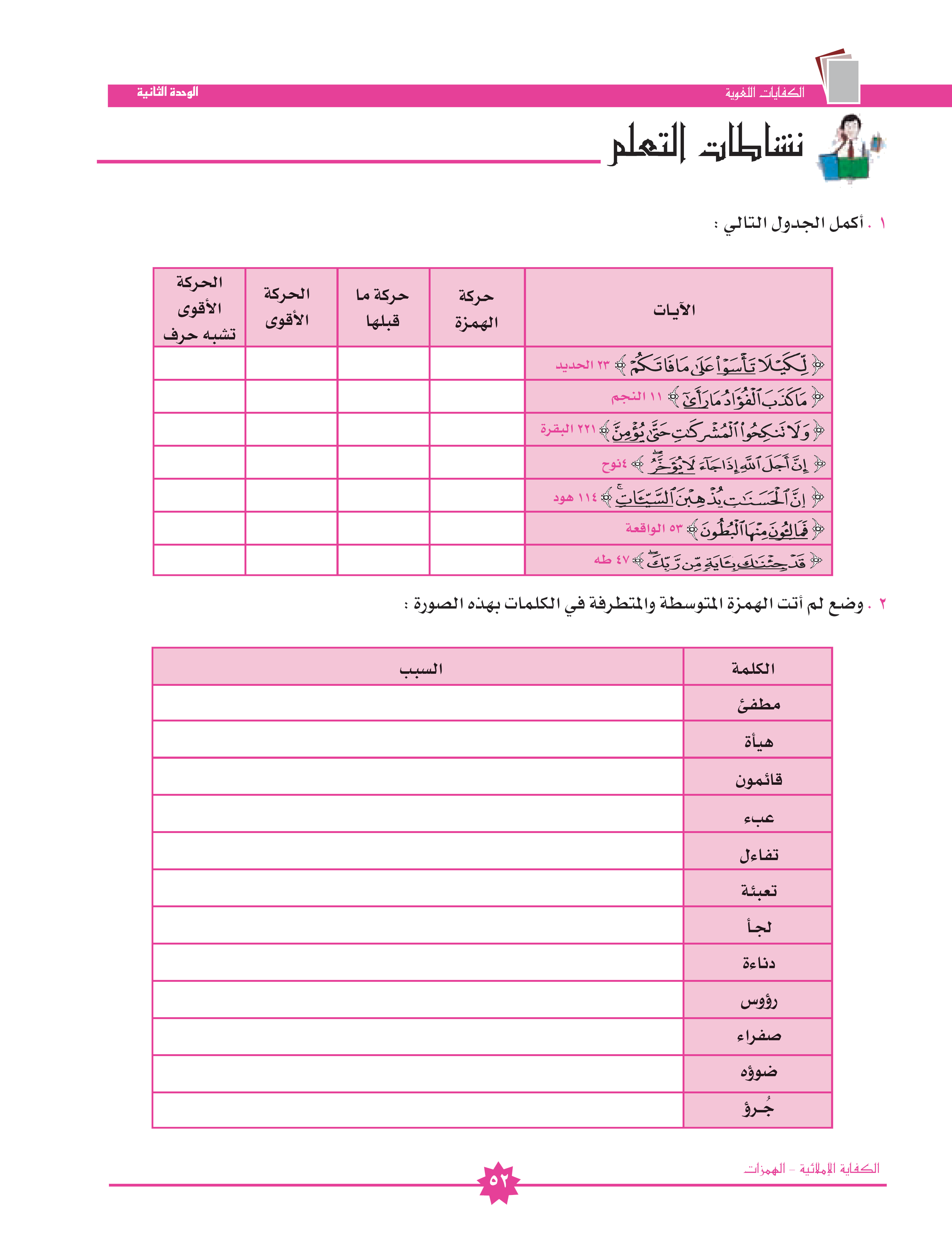 الفتح
السكون
الألف
الفتح
الضم
الفتح
الألف
الضم
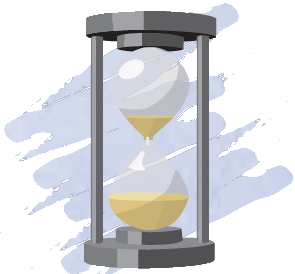 الضم
السكون
الواو
الضم
نشاطات التعلم
الضم
الفتح
الواو
الضم
الكسر
الفتح
الياء
الكسر
الكسر
الضم
الياء
الكسر
الكسر
السكون
الياء
الكسر
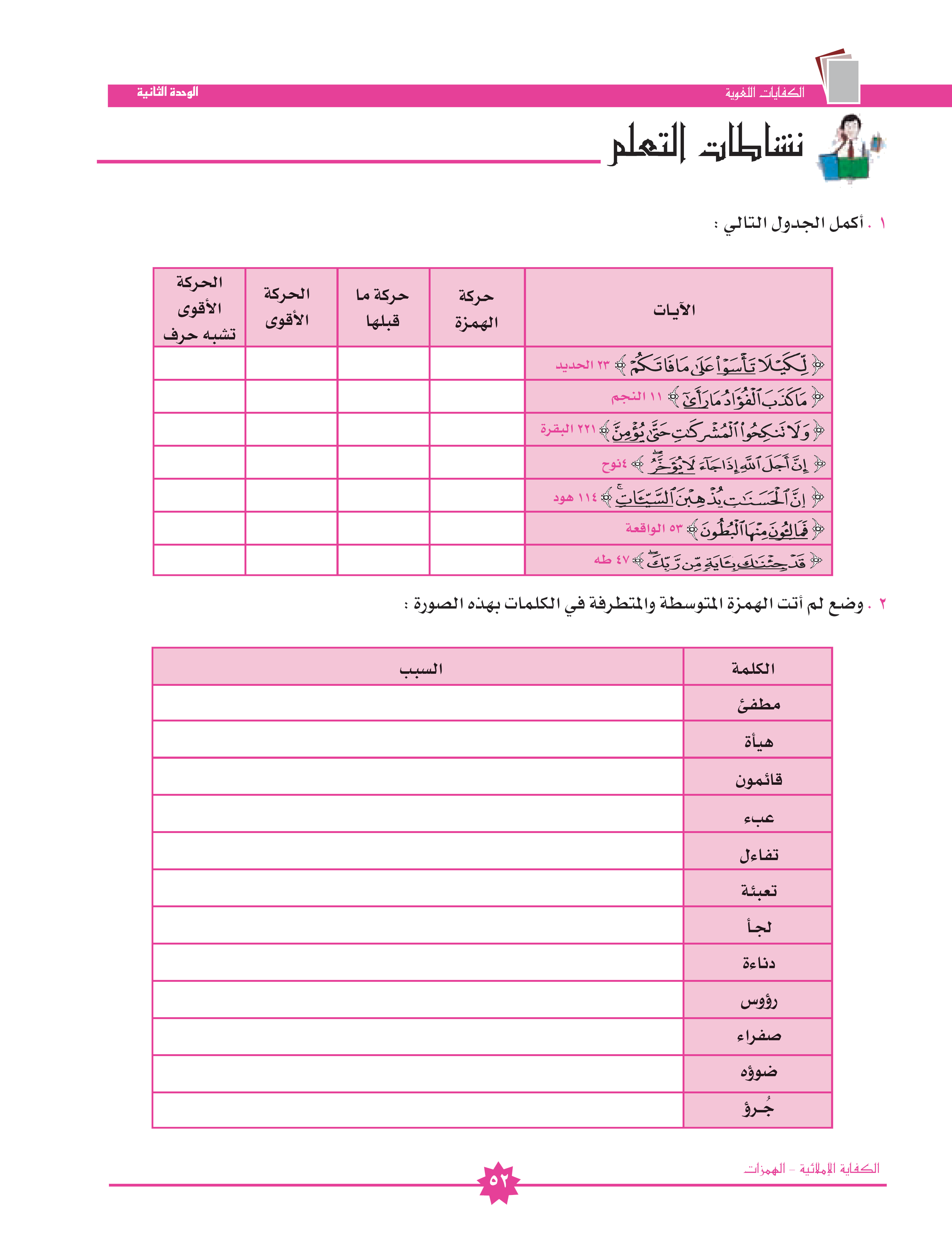 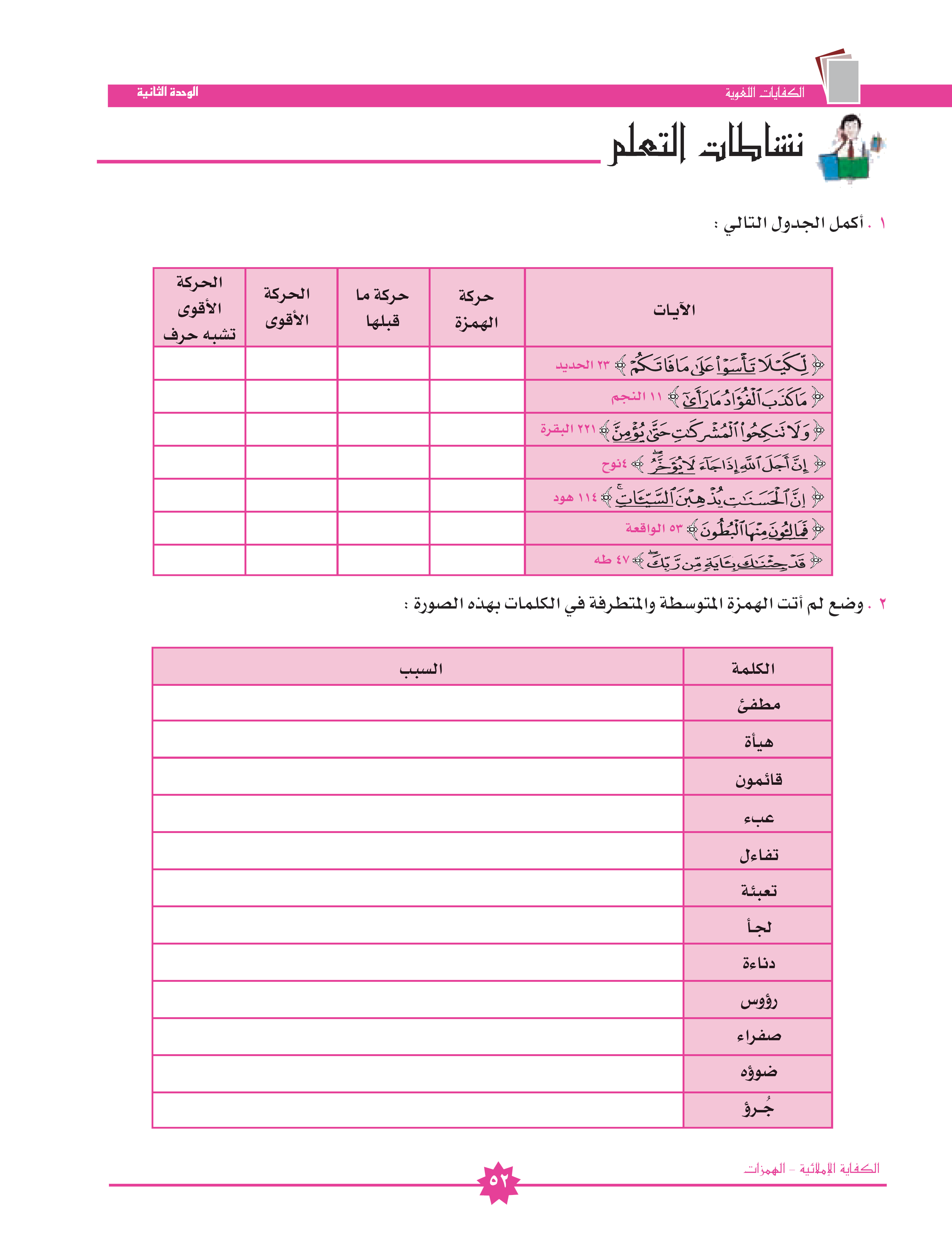 ما قبلها مكسور.
مفتوحة، وما قبلها ياء لين ساكنة.
مكسورة.
ما قبلها ساكن.
مفتوحة بعد ألف مد.
ما قبلها مكسور.
ما قبلها مفتوح
مفتوحة بعد ألف مد.
مضمومة وما قبلها مضموم.
ما قبلها ألف مد.
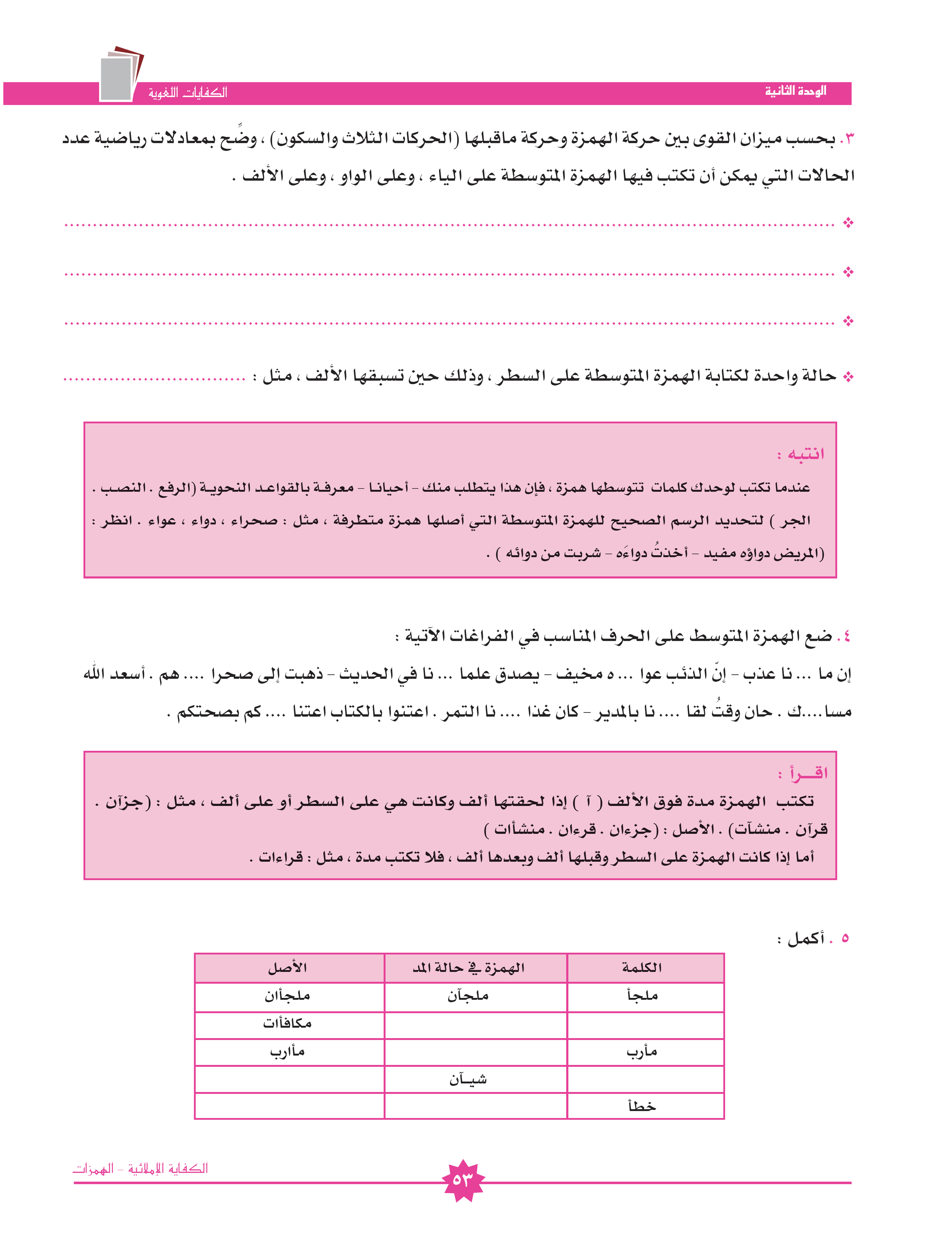 مرسومة على ياء = أن تكون مكسورة أو ما قبلها مكسور.
مرسومة على واو = أن تكون مضمومة +  ما قبلها مفتوح أو مضموم.
مرسومة على السطر= أن تكون مفتوحة +  ما قبلها ألف.
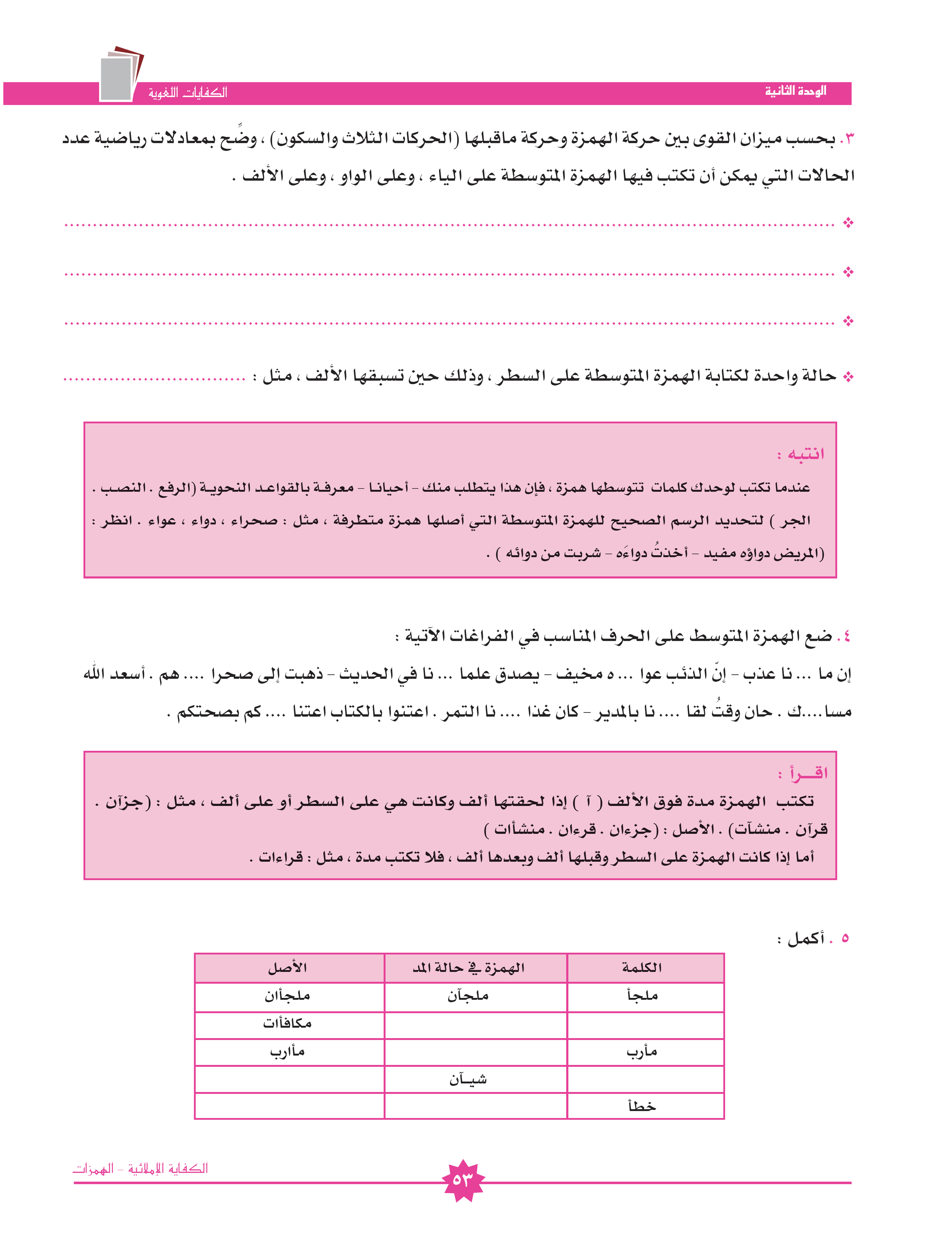 قراءة
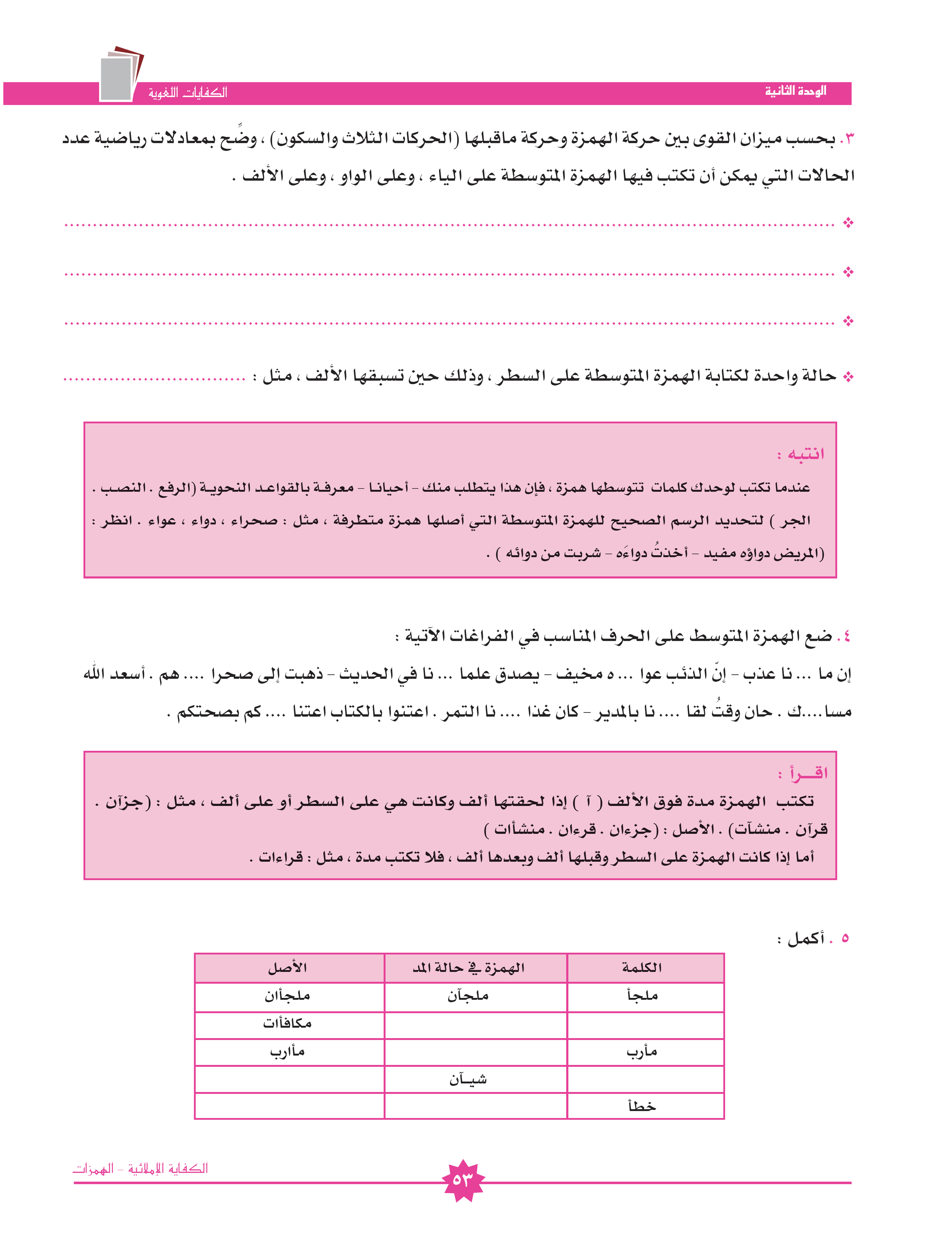 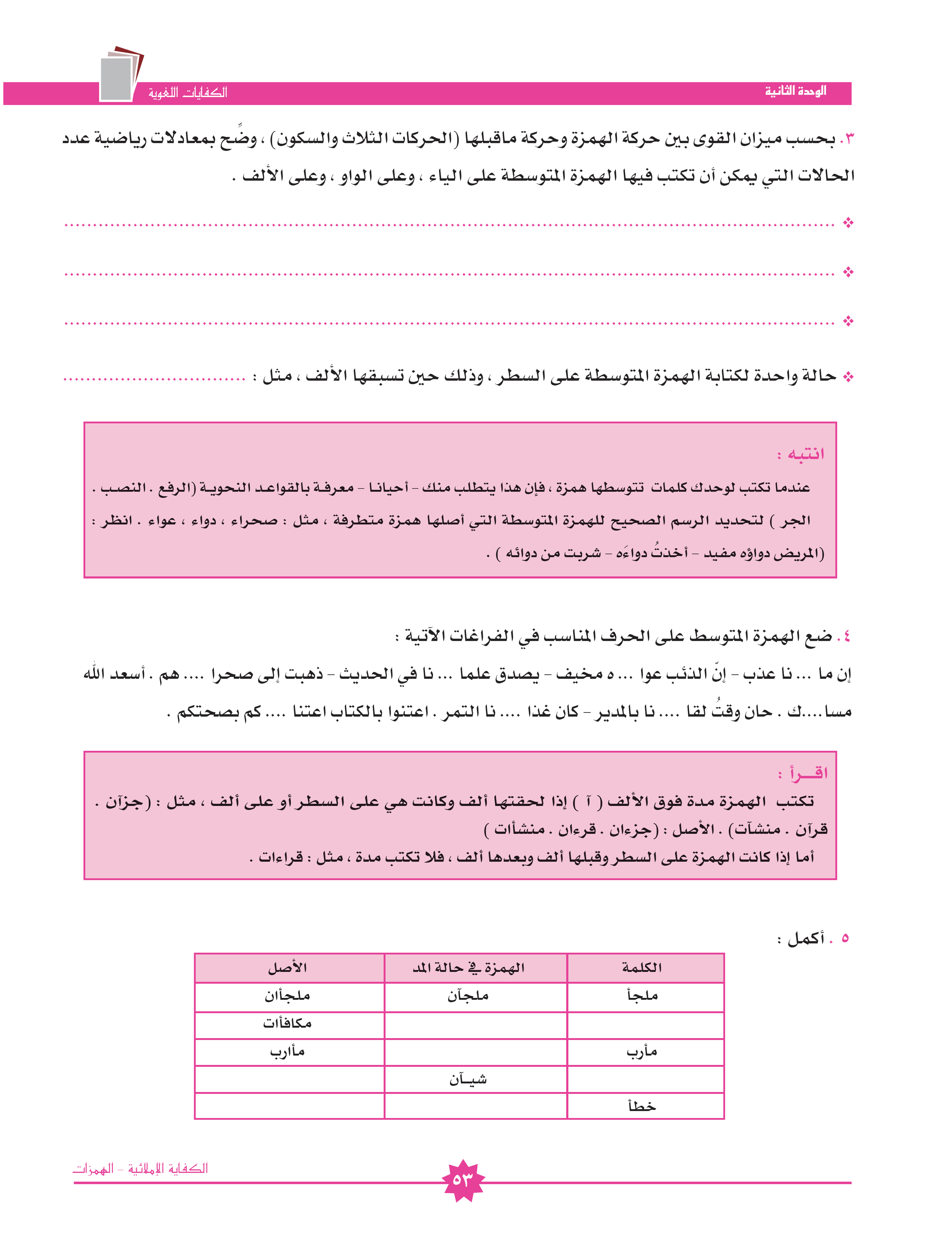 ئـ
ء
ؤ
ؤ
ء
ئــ
ء
ؤ
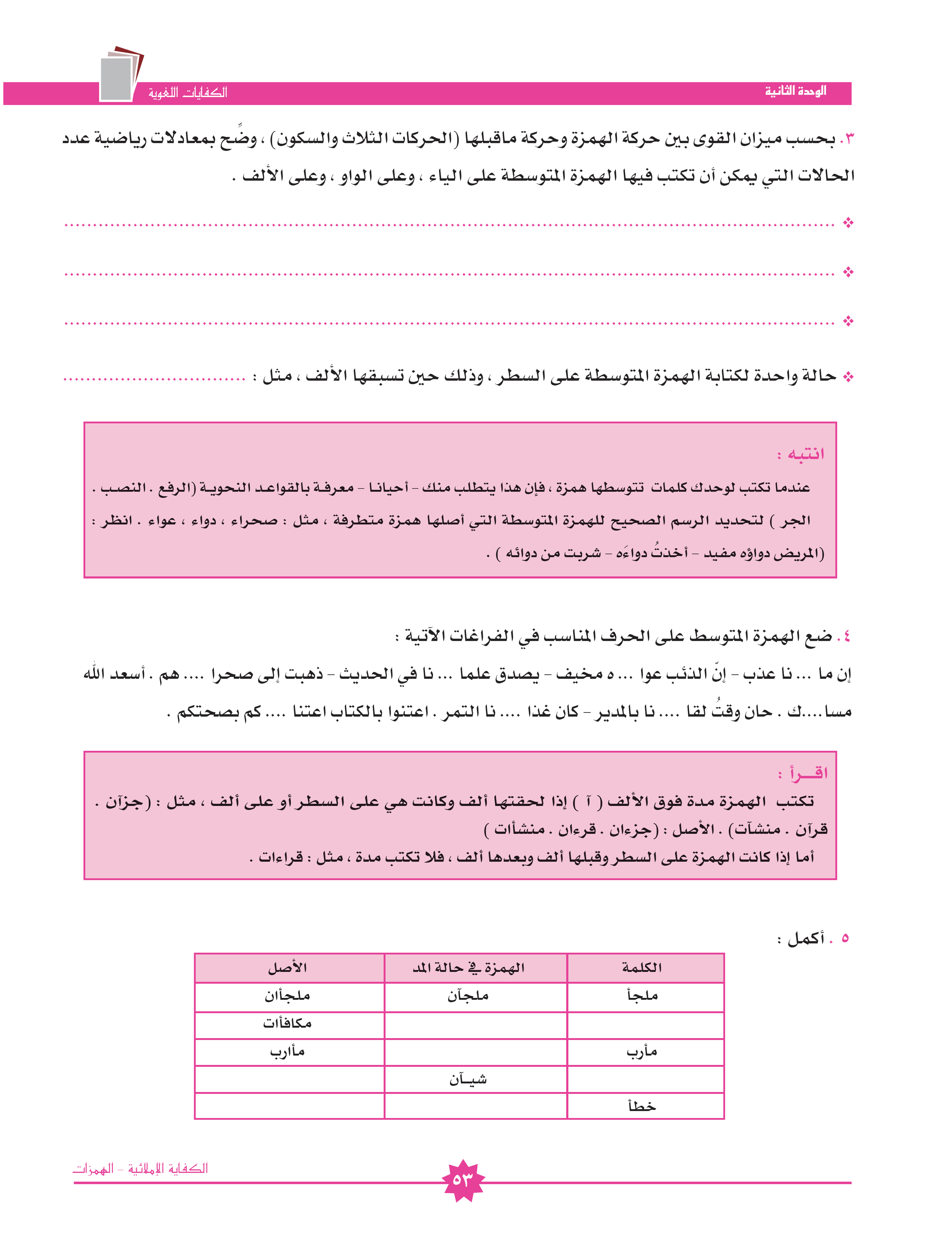 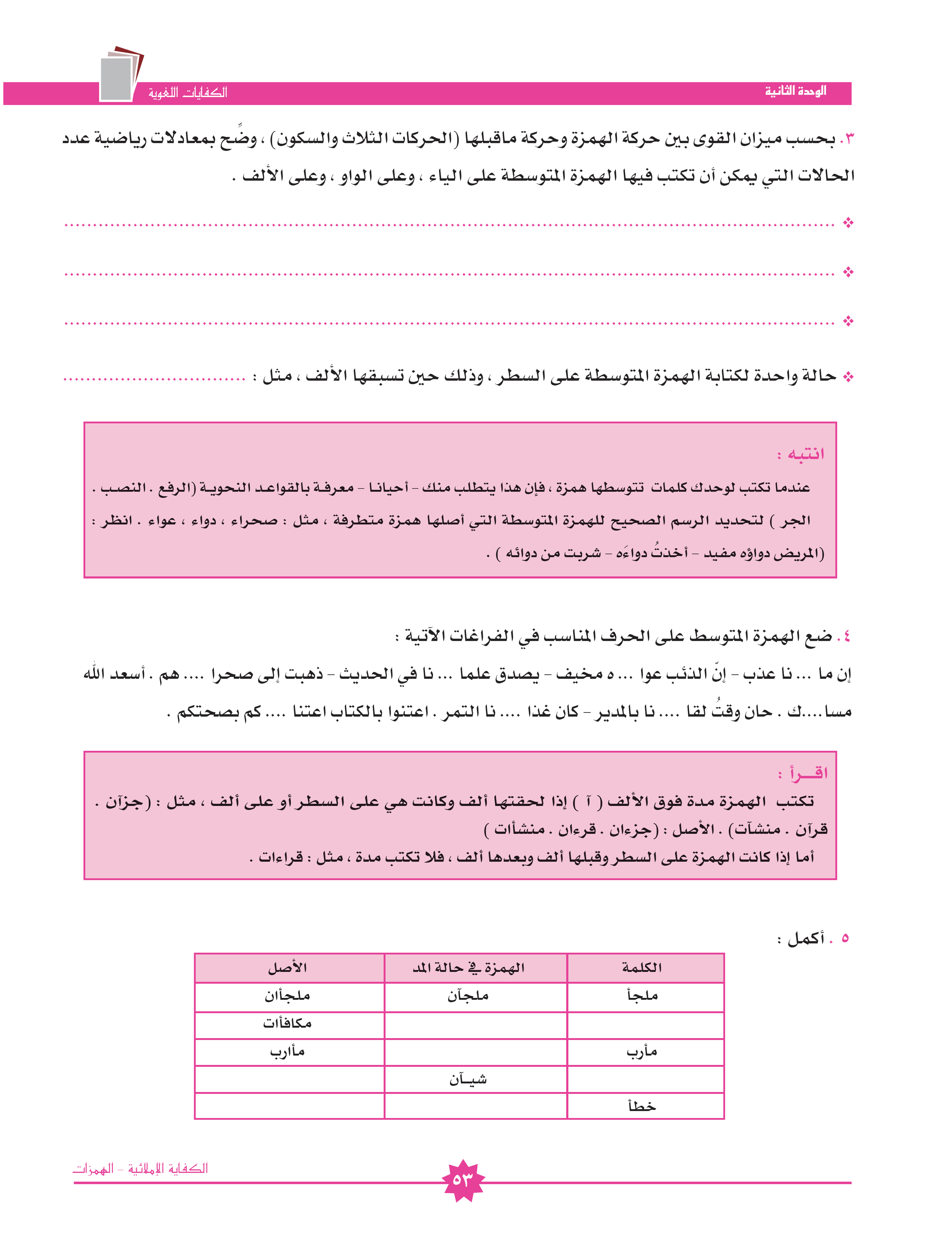 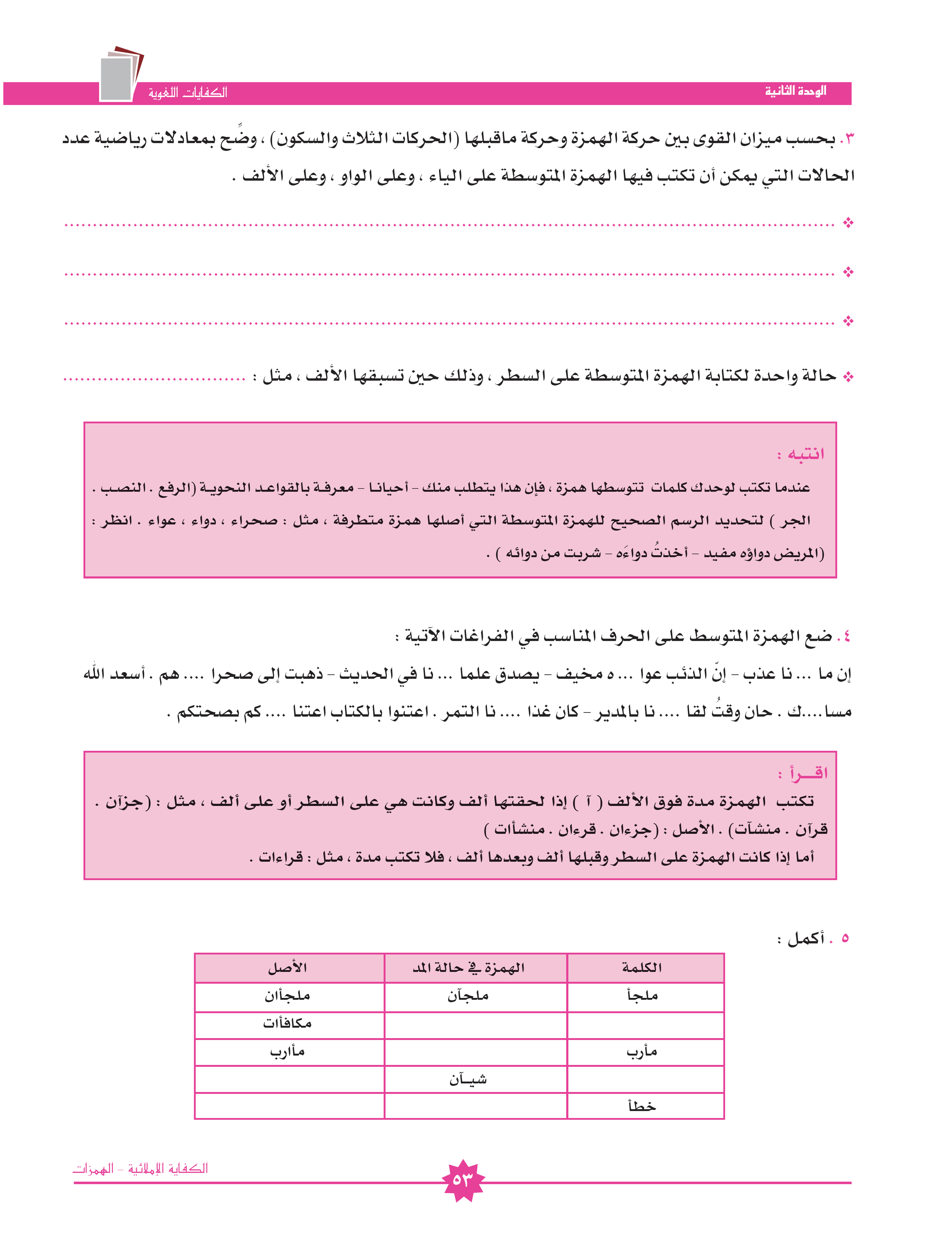 مكافآت
مكافأة
مآرب
شيء
شيءان
خطأان
خطآن
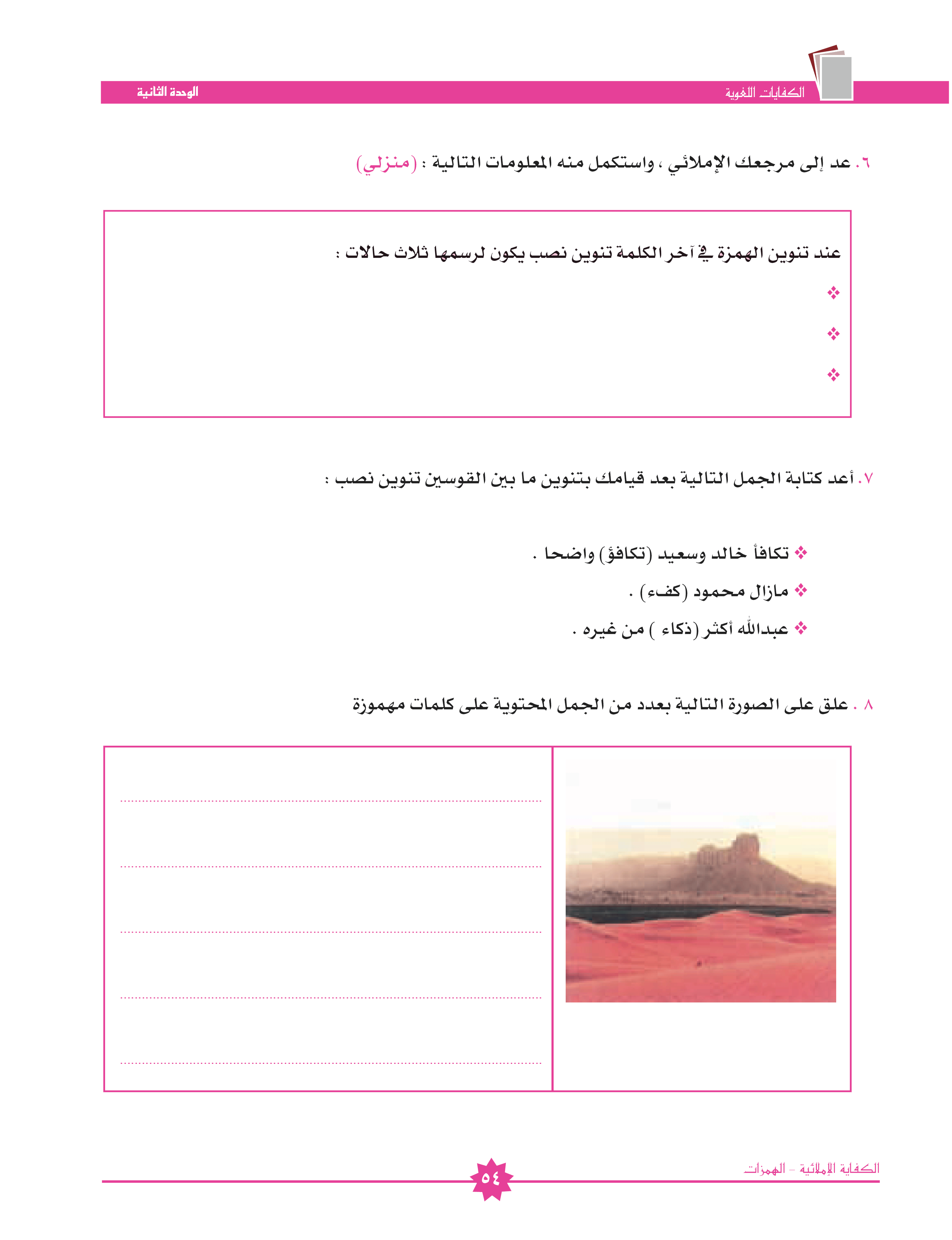 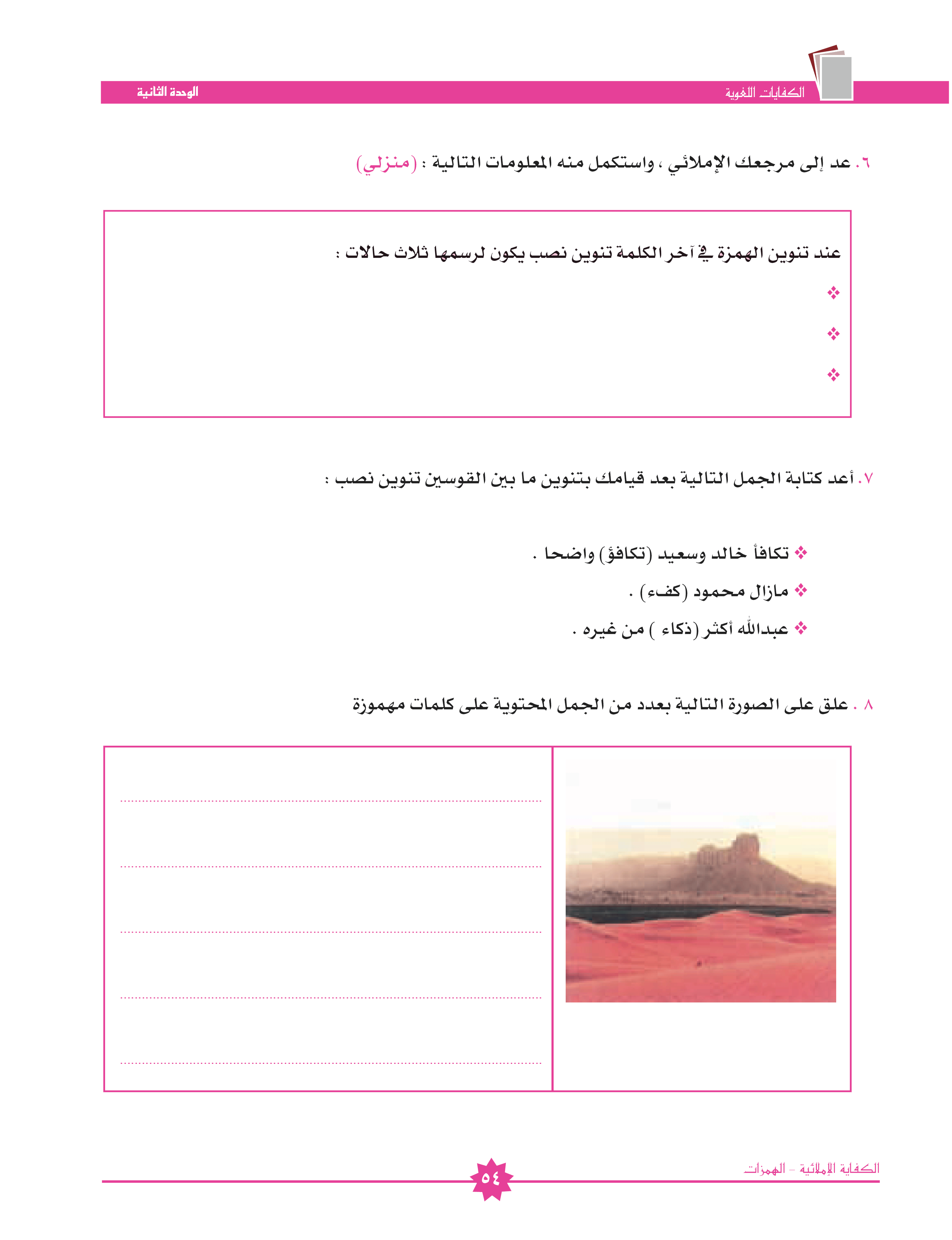 مرسومة على ياء: مثل شاطئ .... يتم رسمها عند التنوين : شاطئًا.
مرسومة على السطر وقبلها ألف: مثل سماء.... يتم رسمها عند التنوين : سماءً.
مرسومة على السطر وقبلها حرف ساكن: مثل بطء.... يتم رسمها عند التنوين : بطءًا.
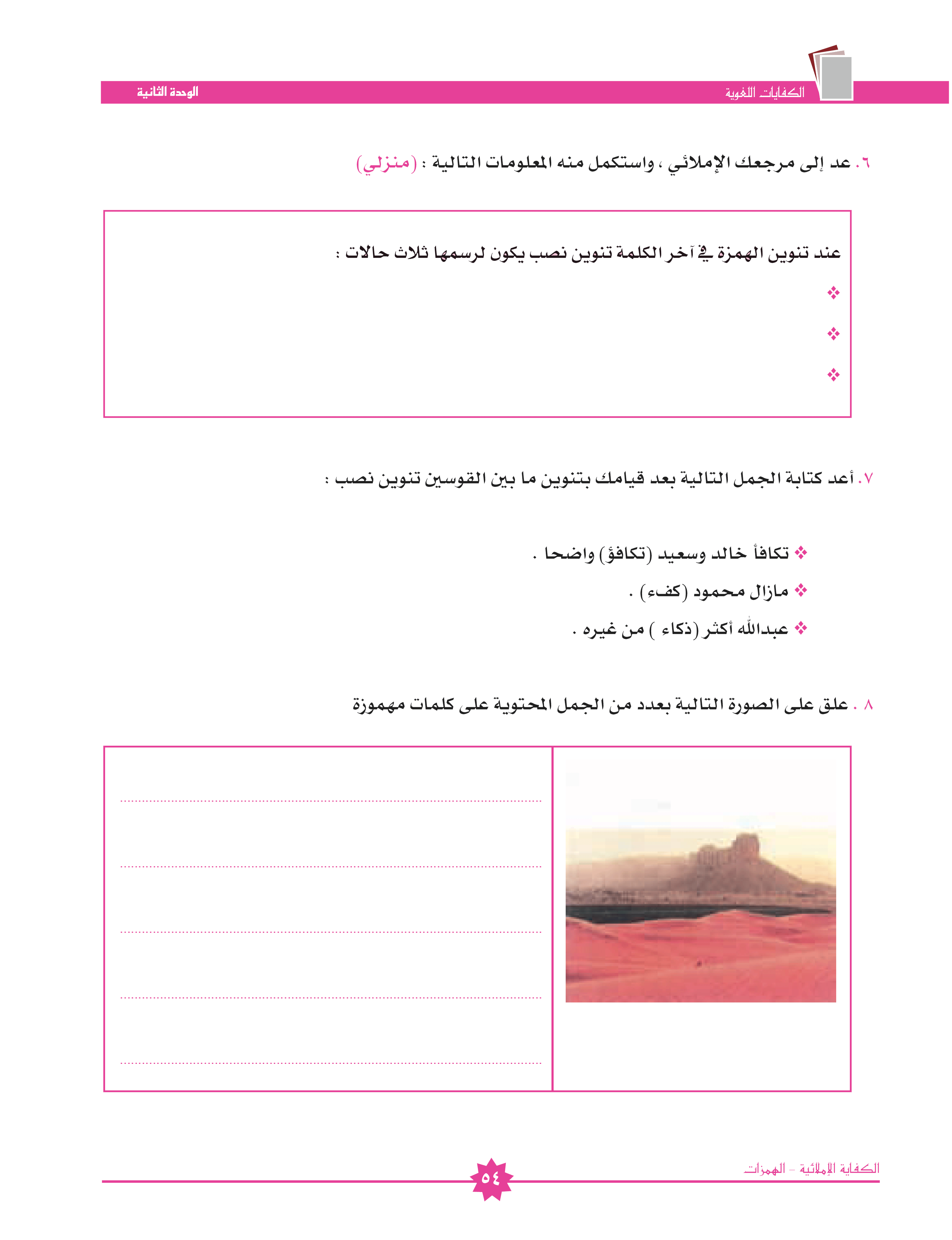 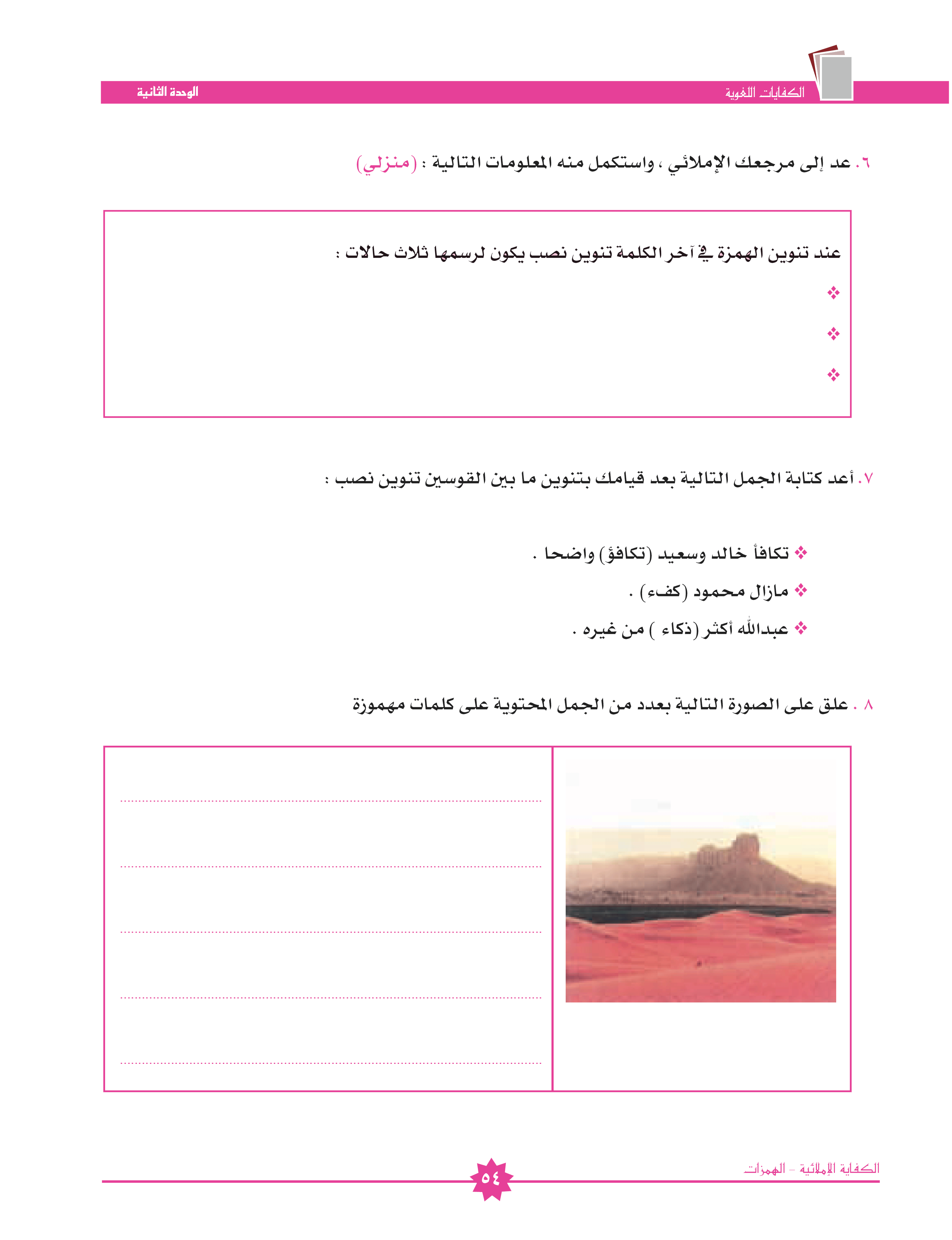 تكافأ خالد وسعيد تكافؤًا.
ما زال محمود كفئًا.
عبد الله أكثر ذكاءً من غيره.
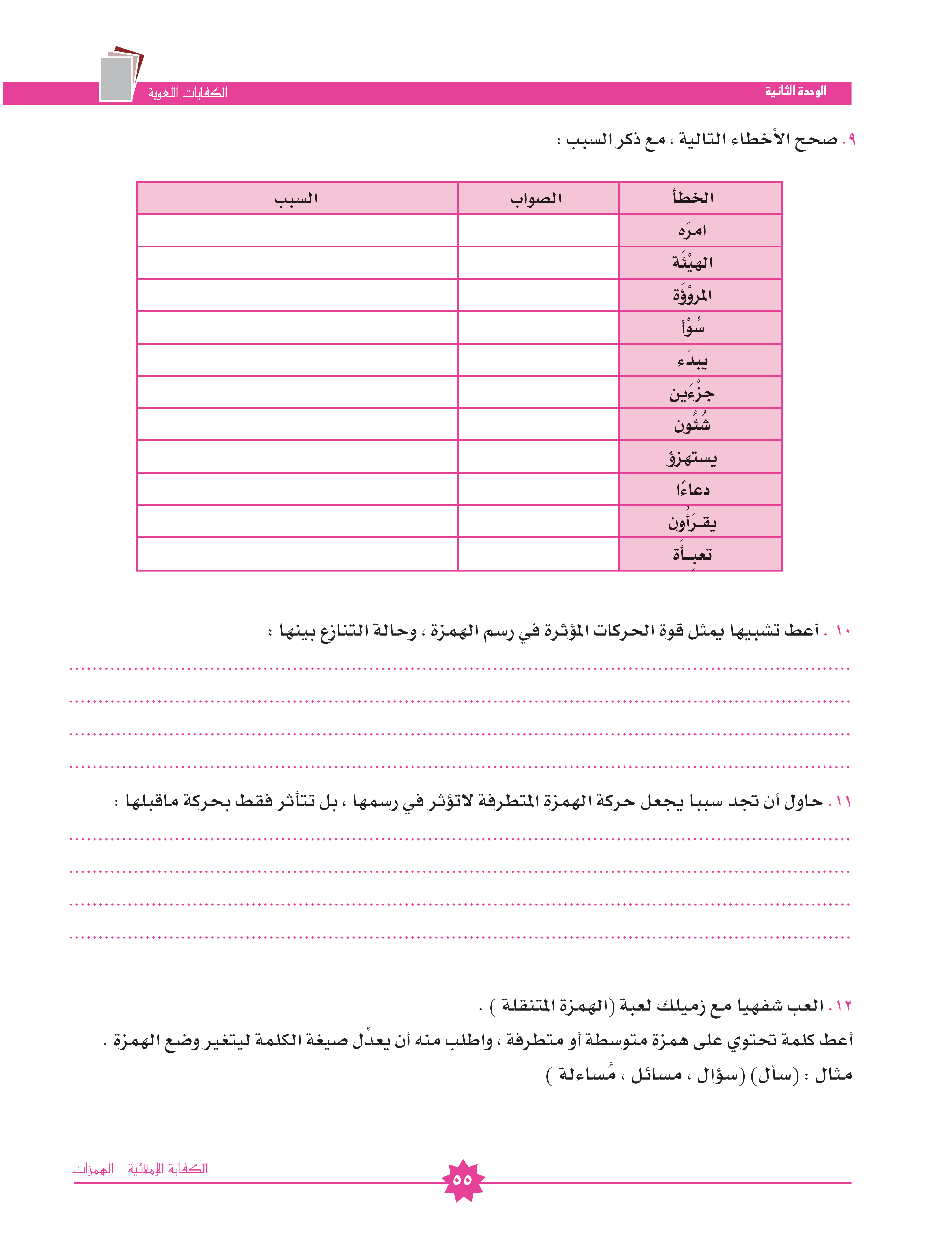 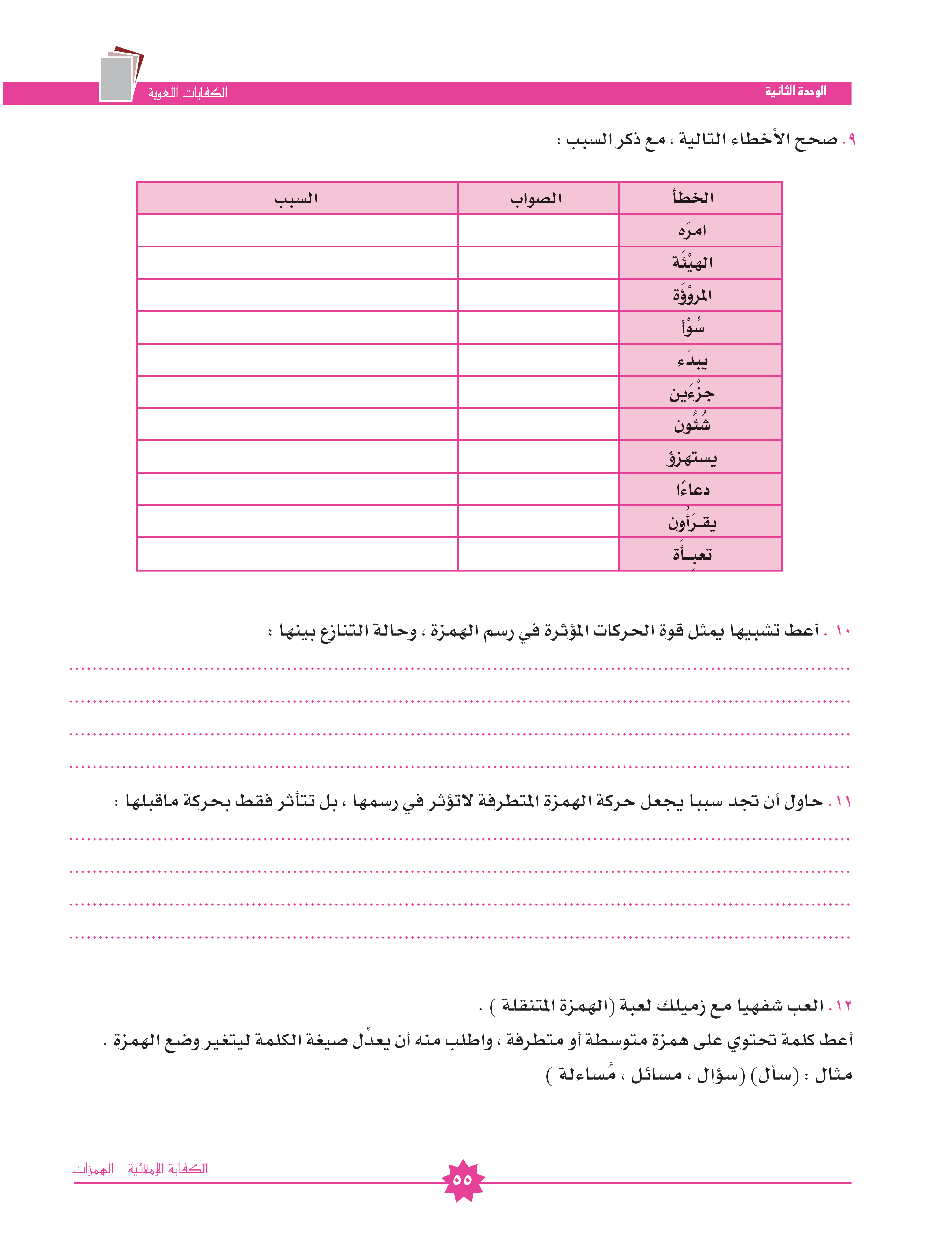 همزة قطع.
أَمَرَهُ
مفتوحة بعد ياء اللين الساكنة.
الهيأة
مفتوحة بعد واو المد.
المروءة
ما قبلها واو المد.
سوءًا
ما قبلها مفتوح.
يبدأ
مفتوحة بعد حرف صحيح ساكن.
جزأين
مضمومة وما قبلها مضموم.
شؤون
ما قبلها مكسور.
يستهزئون
قبلها ألف مد.
دعاءً
مضمومة وما قبلها مفتوح.
يقرؤون
ما قبلها مكسور.
تعبئة
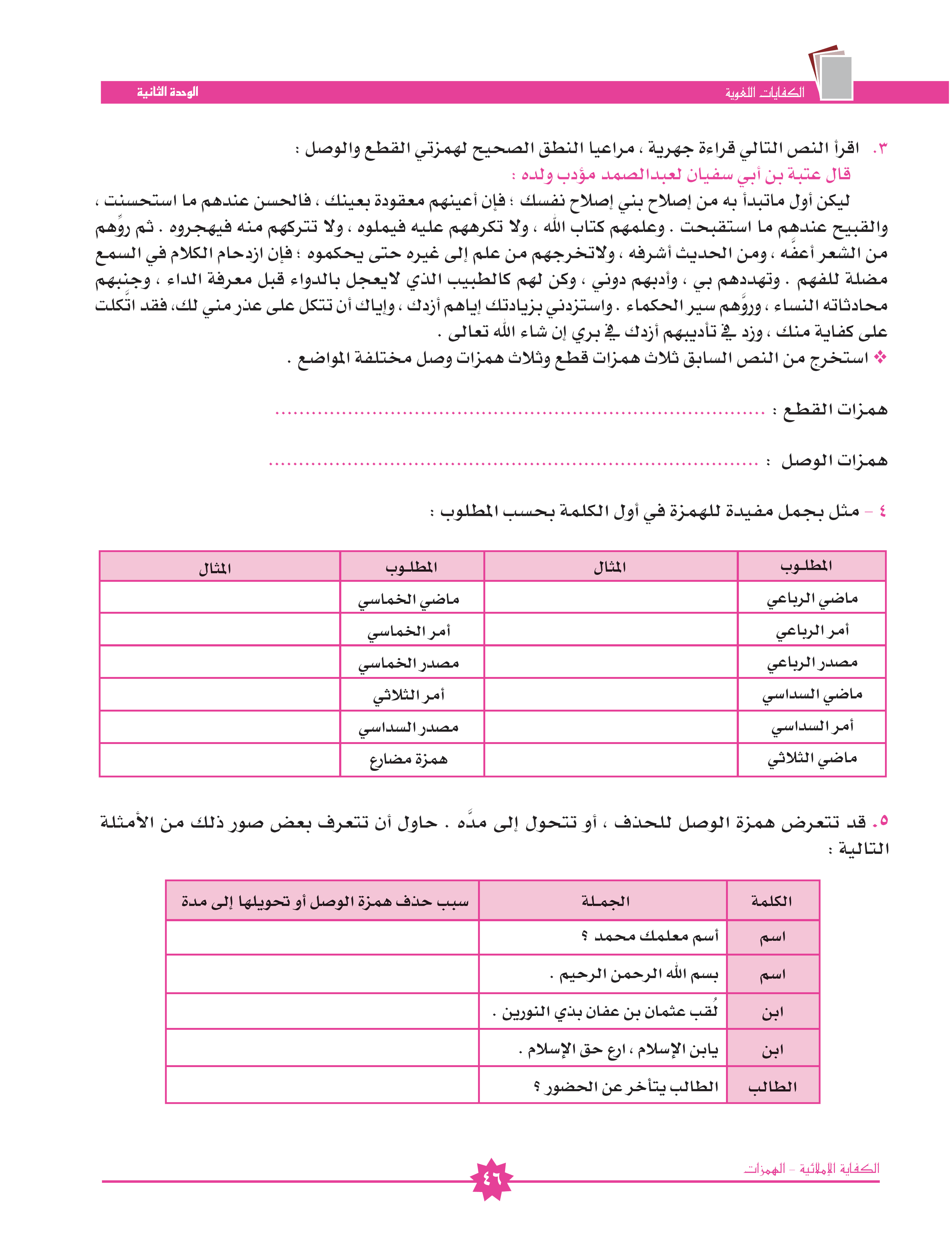 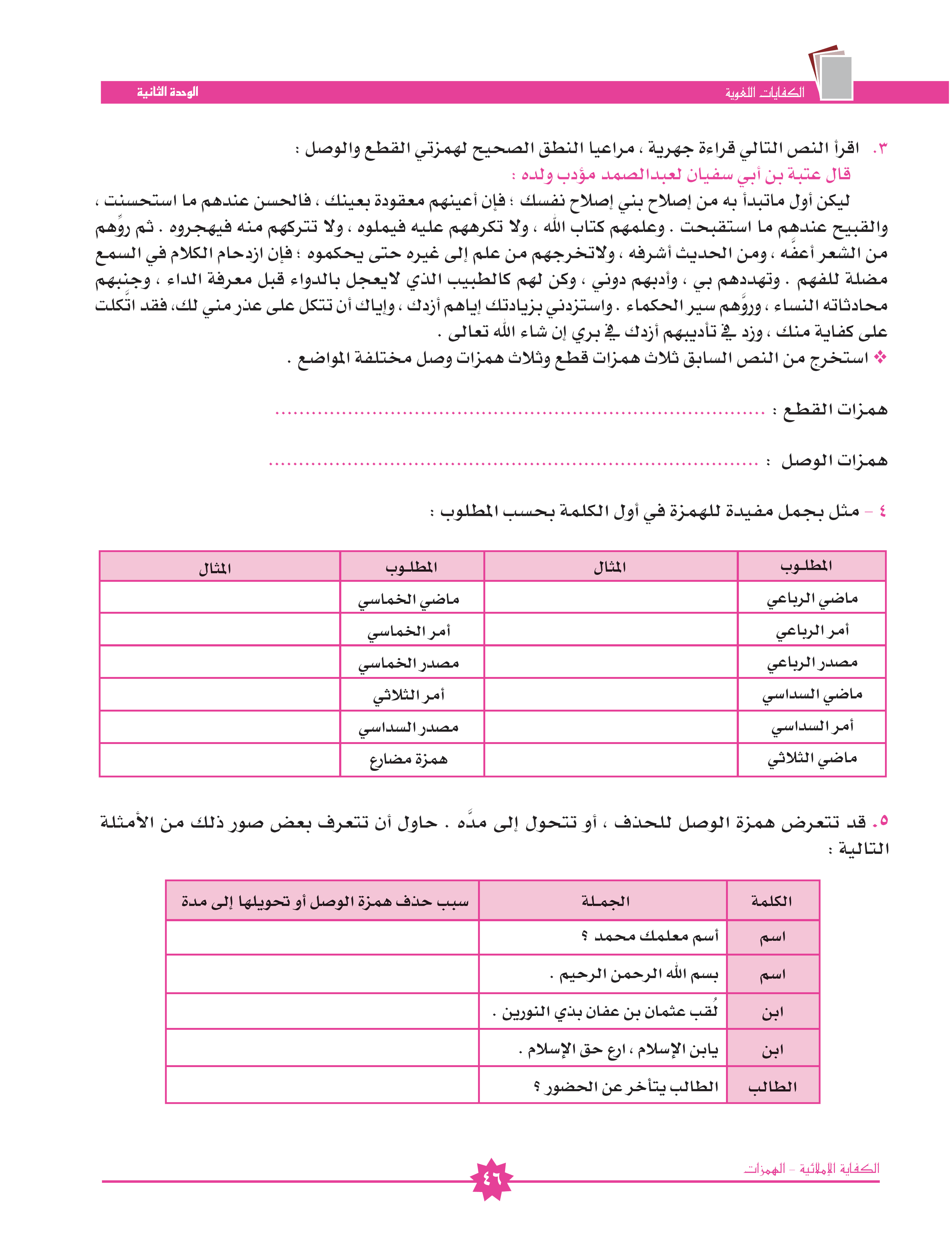 بدخول همزة الاستفهام عليها.
أنها في بسملة كاملة
لأنها وقعت بين علمين.
لأنها وقعت بعد ياء النداء.
لأنها همزة أل تتحول إلى (آ) مع همزة الاستفهام.
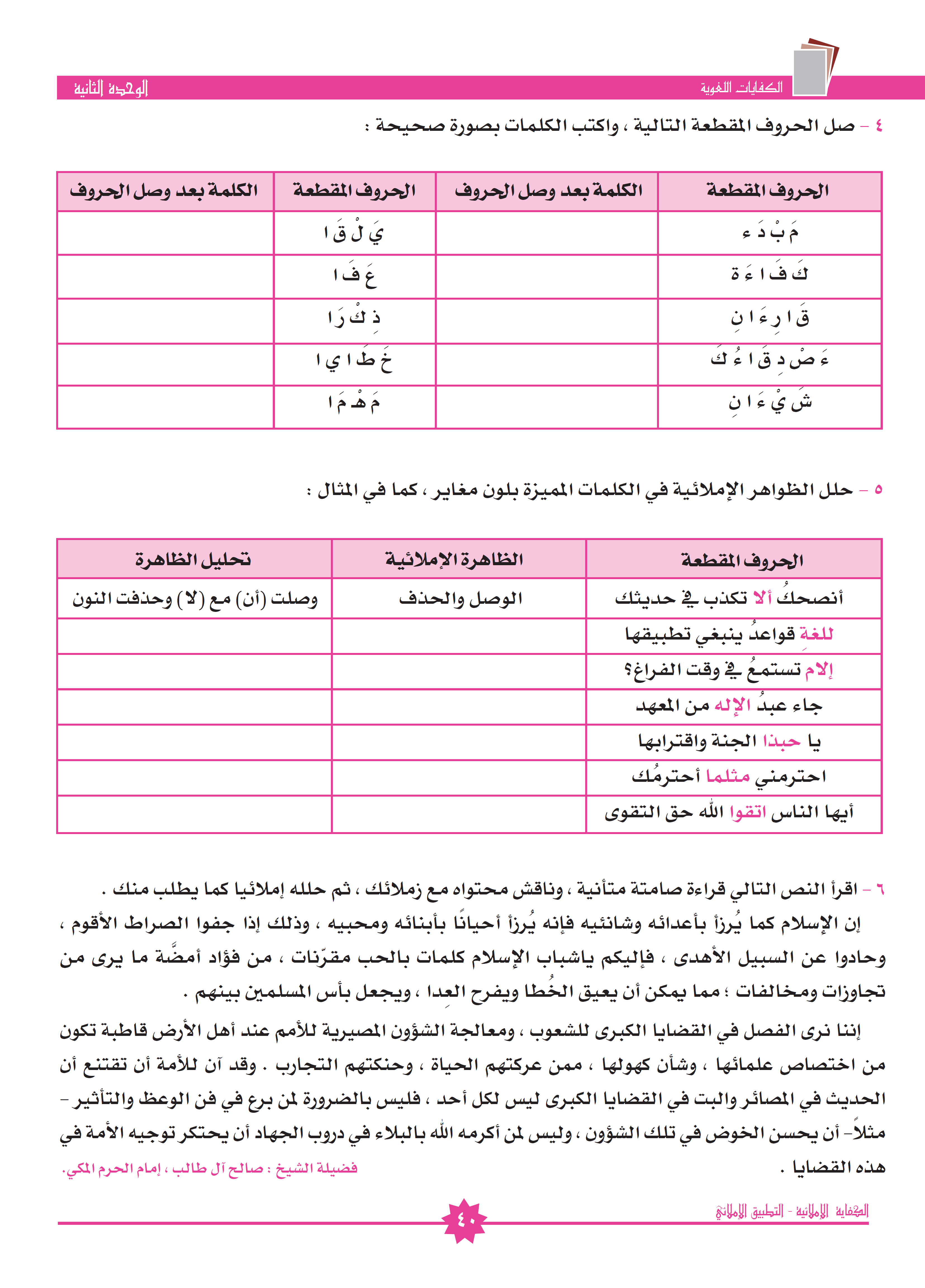 وصلت (أل) مع (لغة) وحذف اللام
الوصل والحذف
وصلت (إلى) مع (ما) وحذف الألف
الوصل والحذف
وصلت (أل) مع (إله)
وصل
وصلت (حب) مع (ذا)
وصل
وصلت (مثل) مع (ما)
وصل
وصلت (اتق) مع (وا)
وصل
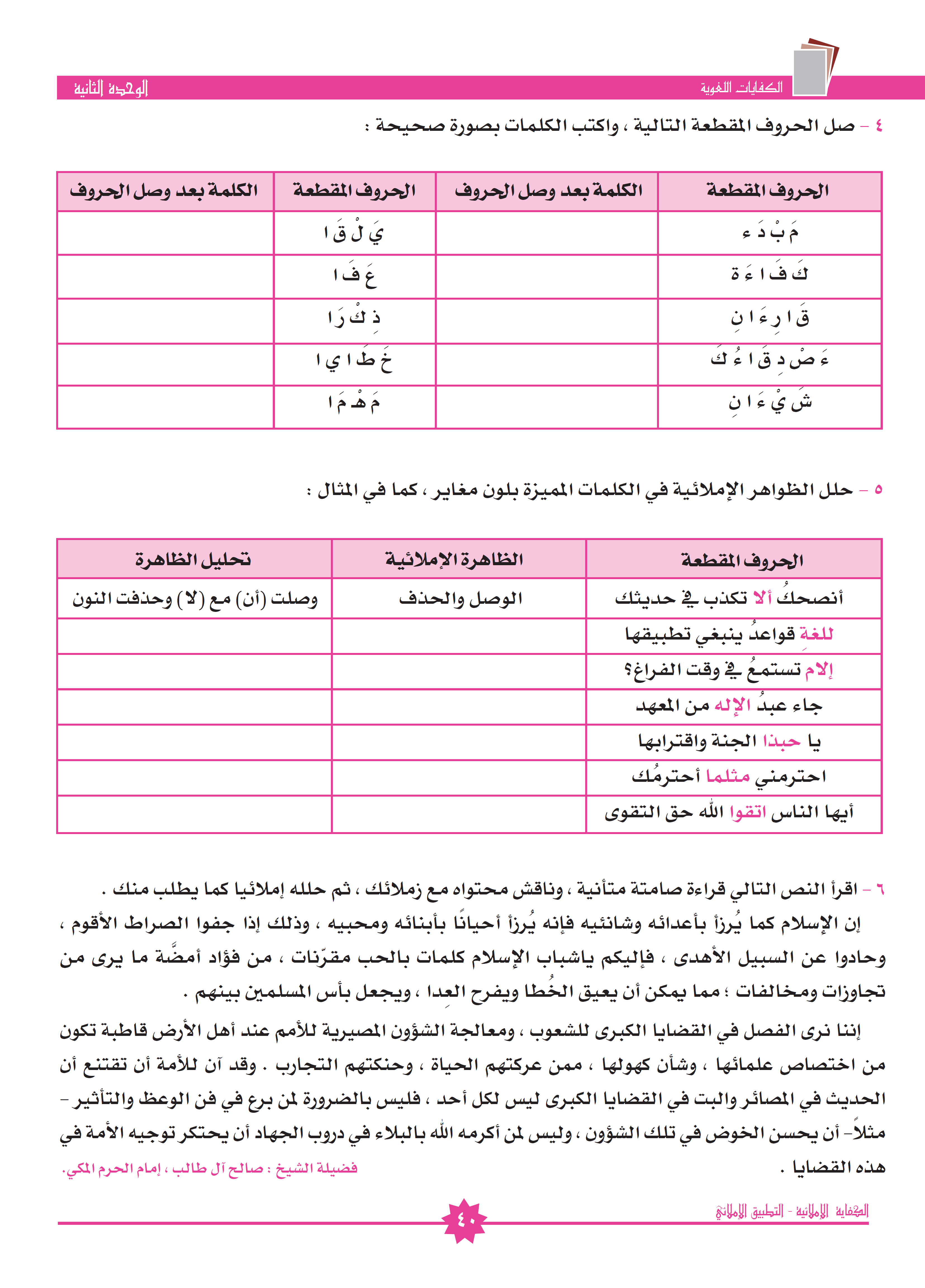 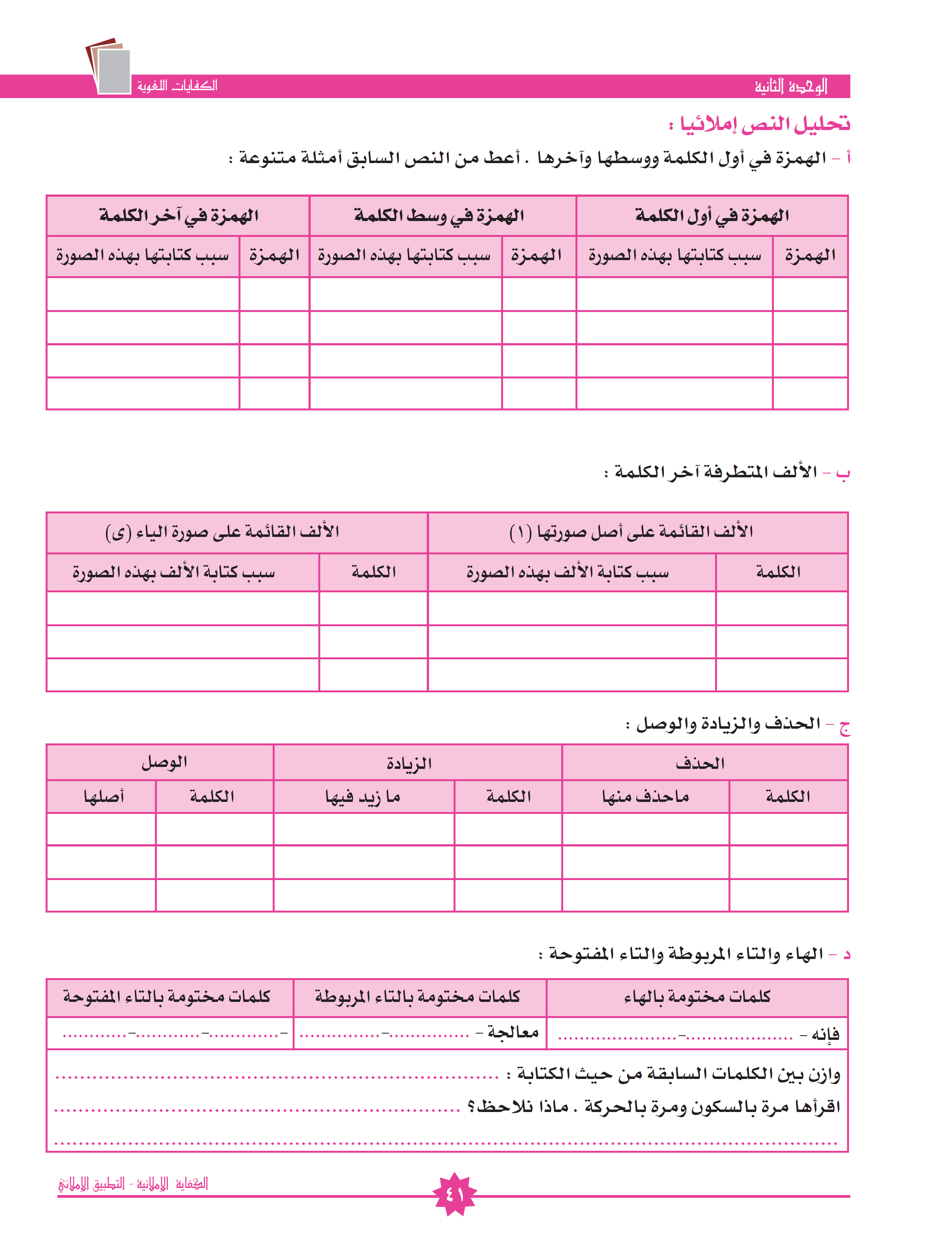 لأن ما قبلها مفتوح
يرزء
لأنها مكسورة
بأعدائه
حـــــــــرف
إن
لأن ما قبلها ساكن
البلاء
لأنها ساكنة وما قبلها مفتوح
بأس
اســـــــــــــــــــم
أحيانًا
لأنها مكسورة
علمائها
لأنها ساكنة وما قبلها مضموم
الشؤون
حـــــــــرف
إذا
لأنها مكسورة
بأعدائه
لأنها ساكنة وما قبلها مفتوح
التأثير
اسم
أهل
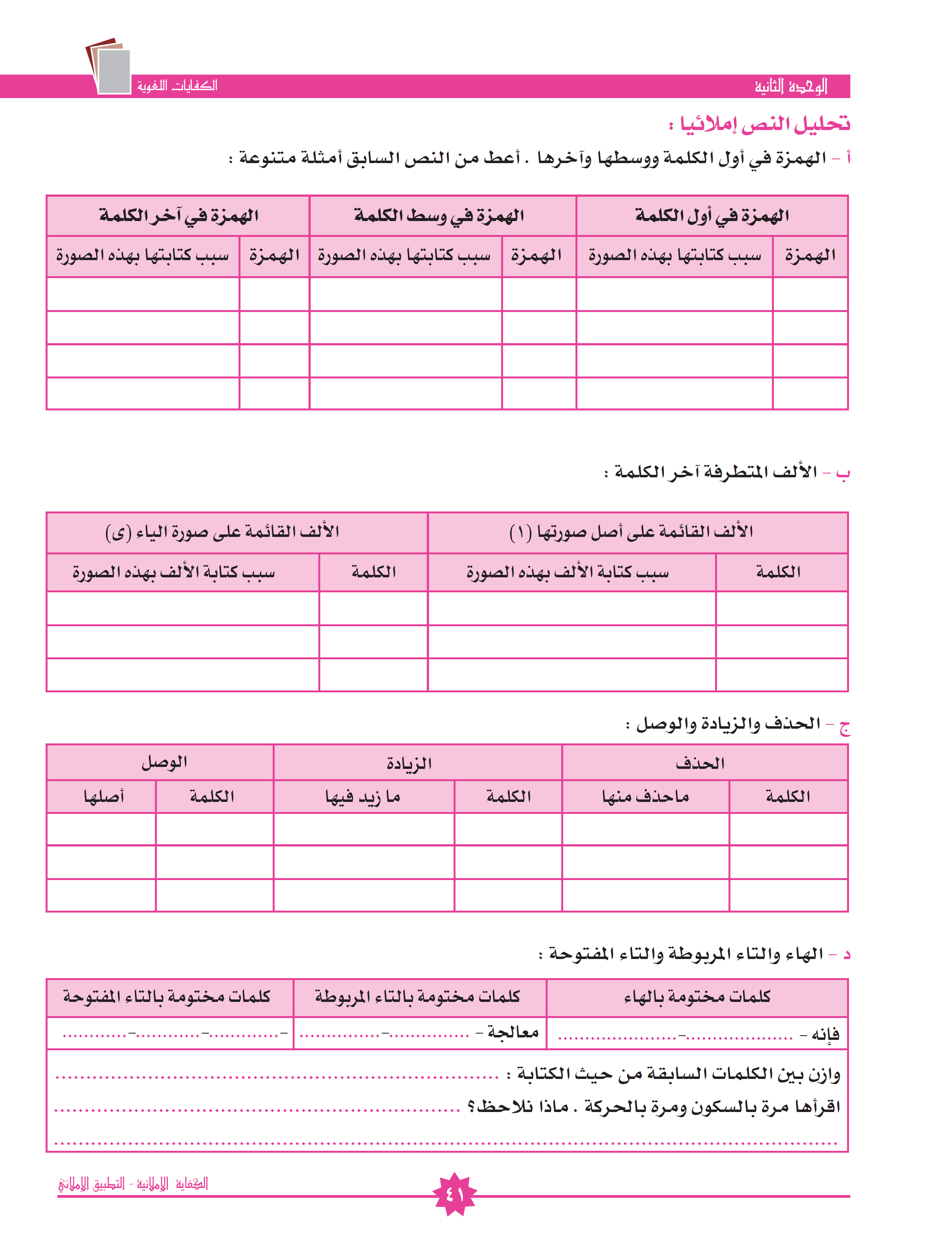 خطا
رأى
أصلها ياء
أصلها ثلاثة حروف
العدا
كبرى
أكثر من ثلاثة
أصلها ثلاث حروف
دنا
الأهدى
أكثر من ثلاثة
أصلها يدنو
للأم
كما
مثلا
ألف التنوين
حذف الألف
كــ + ما
للشعوب
مما
حادوا
ألف فارقة
حذف الألف
من + ما
ممن
ممن
جفوا
ألف فارقة
حذف النون
من + من
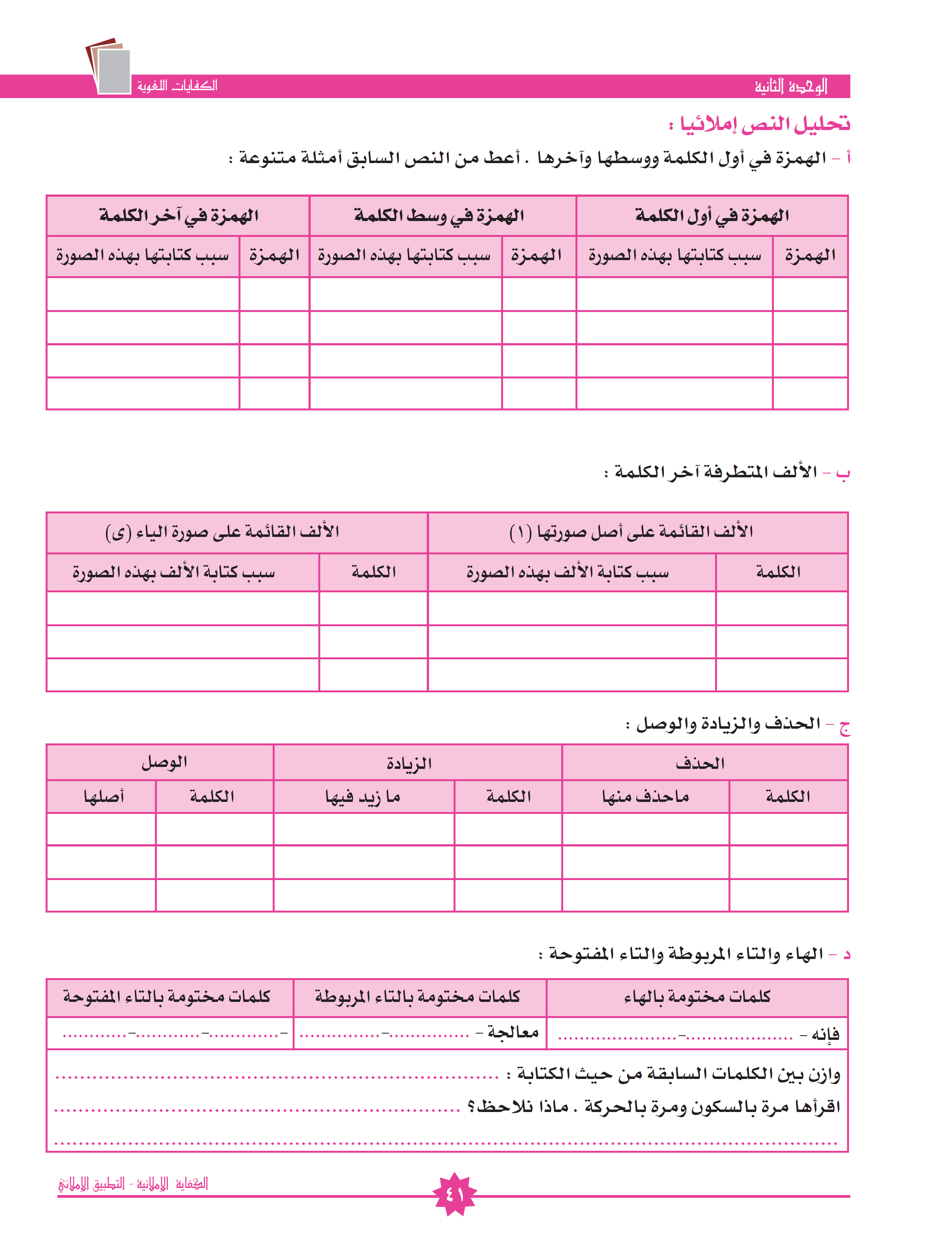 تجاوزات
قاطبة
المصيرية
محبيه
كلمات
مقترنات
بأعدائه
الهاء ليست منقوطة – التاء المربوطة هاء منقوطة
الهاء في حين السكت: هاء
التاء المربوطة: هاء
الهاء في حين الحركة.
التاء المربوطة: تاء.
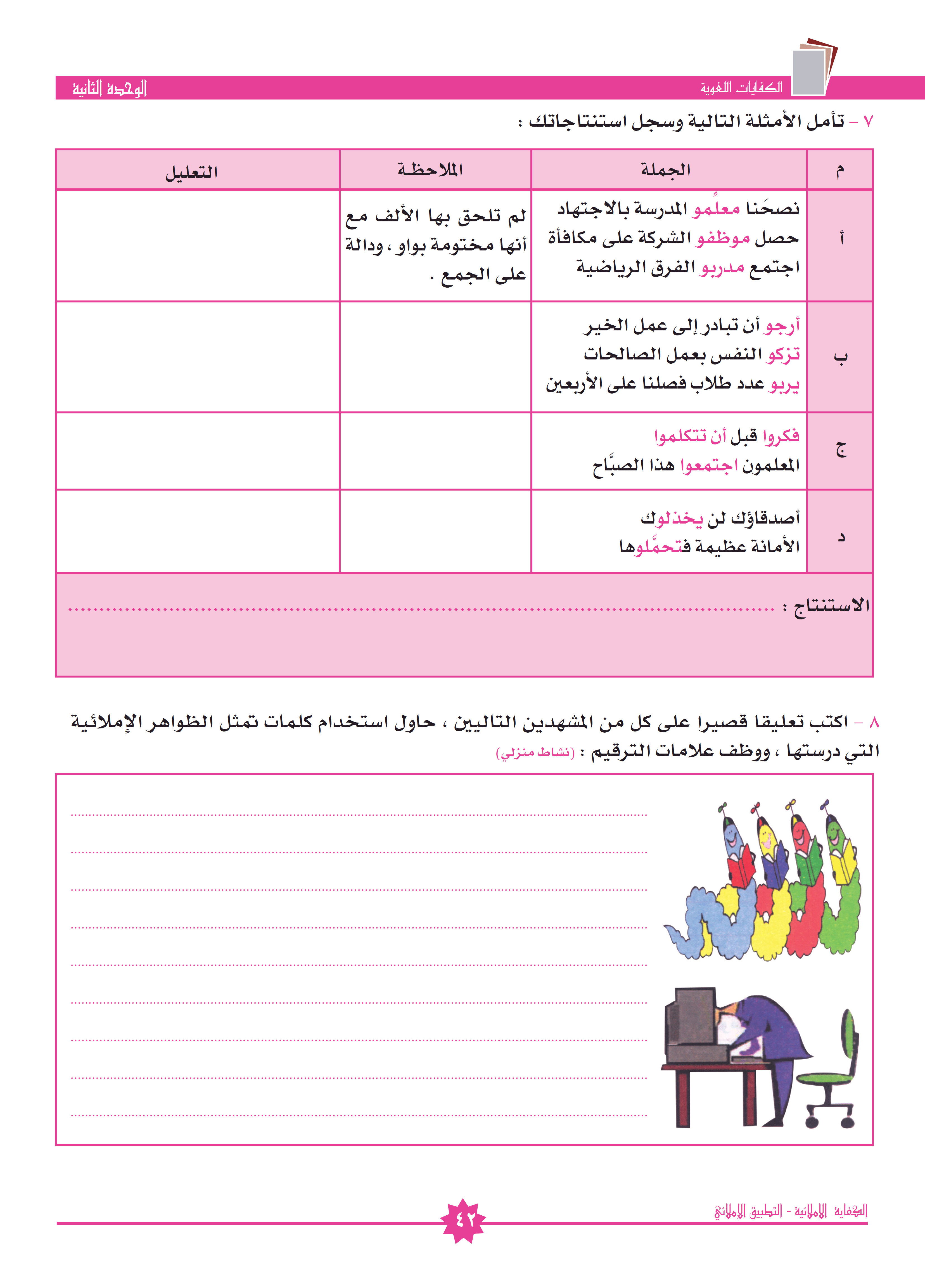 حذفت الألف بسبب الإضافة.
لم تلحق بها الألف مع أنها مختومة بواو.
لأن الفعل يدل على الواحد.
لحقت الألف بواو الجماعة
لأنها تدل على الجمع.
حذف الألف الفارقة.
بسبب الوصل
تحذف الألف الفارقة بسبب الإضافة والوصل بالضمير المتصل، وتثبت للتفريق بين الجمع والمفرد.
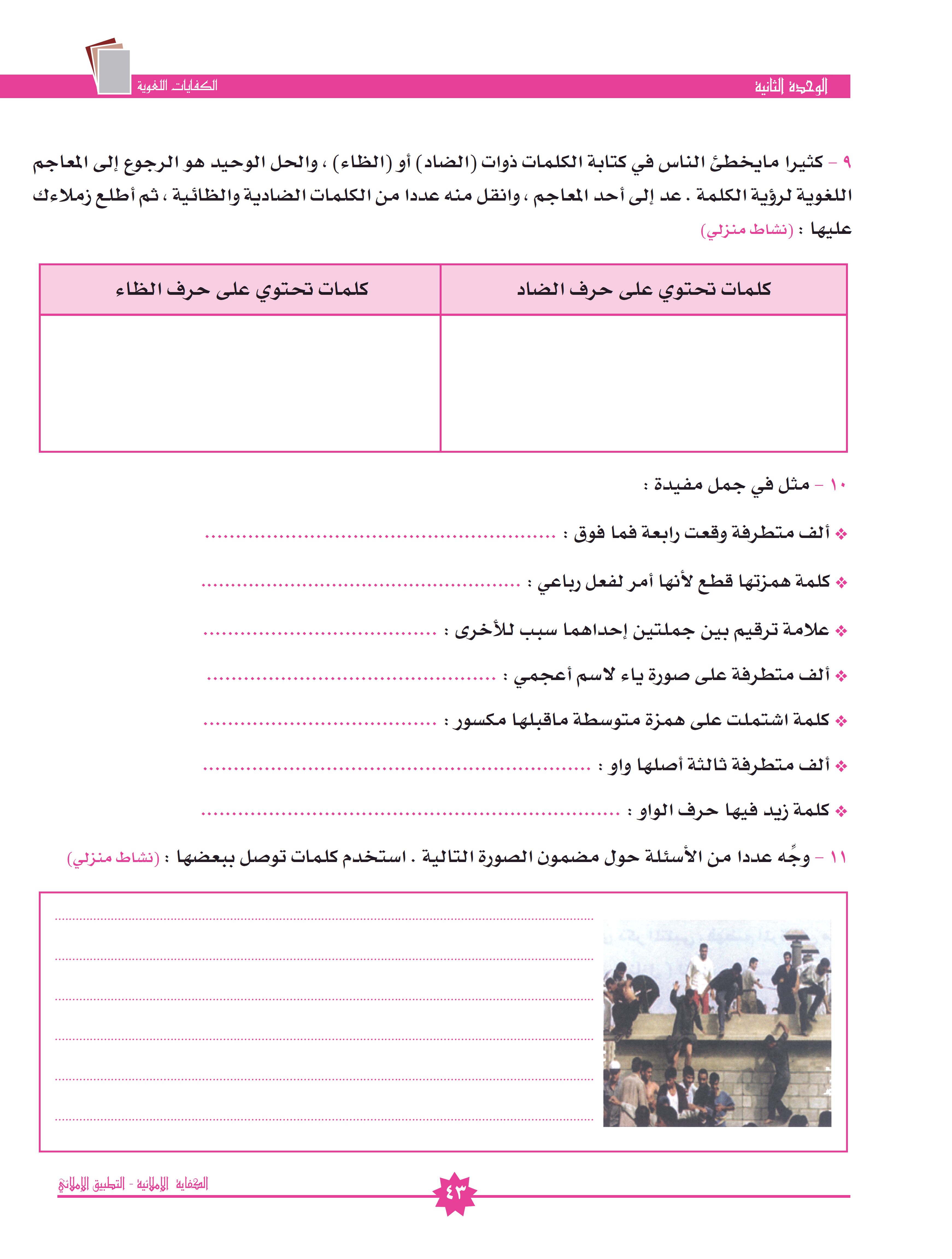 ظرف – ظهر – ظاهر – كاظم.
ضمير – الضالين – عضو – بيض- ضفدع – ضابط – ضياع.
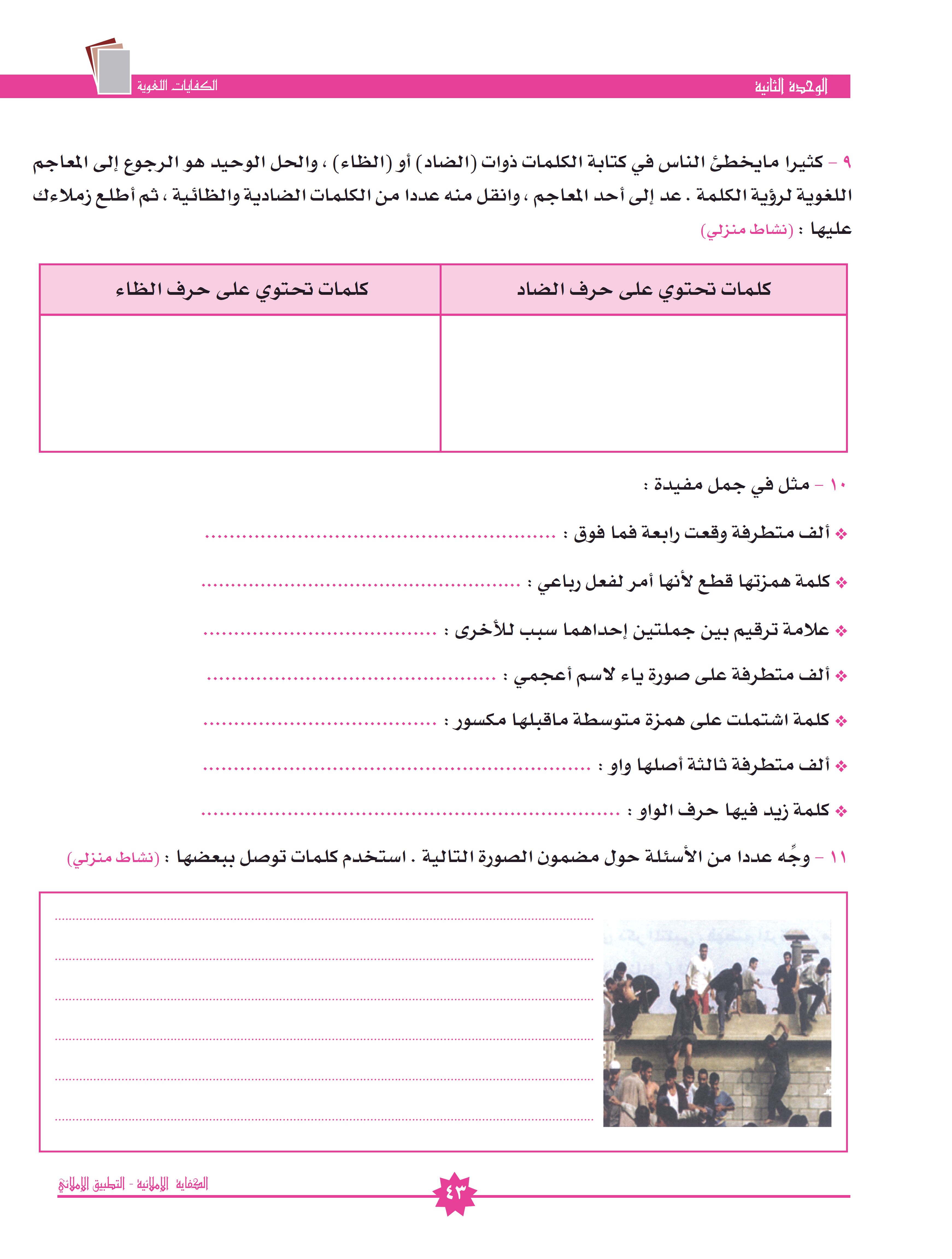 مصطفى
أخلص
ضربت محمد؛ لأنه كسول.
عيسى – موسى.
بيئة.
عصا
عمرو - أؤلئك
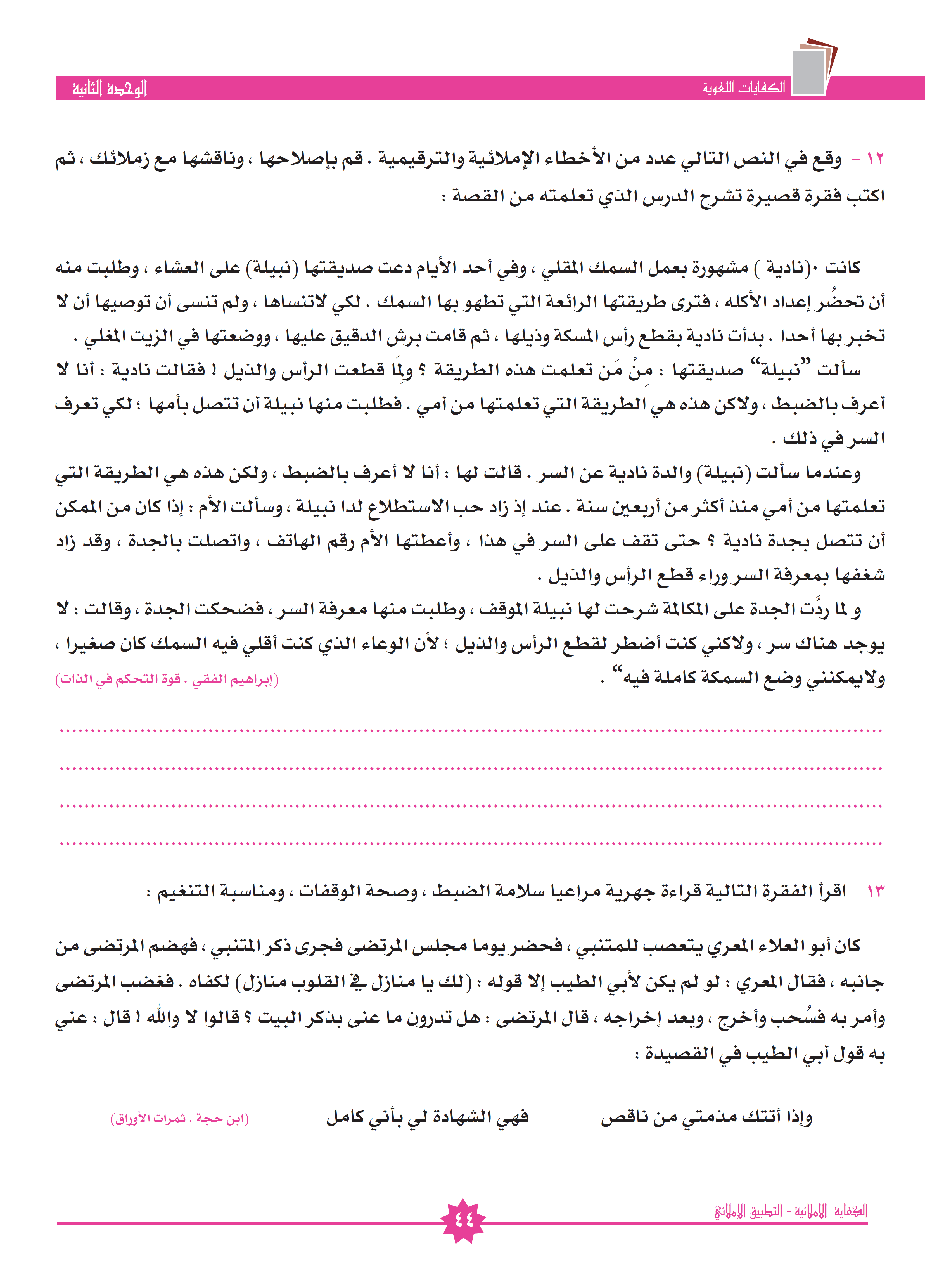 هناك أشياء تتناقل عبر التاريخ وعبر الأجيال ويأتي جيل مقلد لما قبله، ثم يأتي جيل مقدس لهذه الأشياء، ومن هذه الأشياء، بعض التماثيل والأصنام التي كان يعبدها العرب، فهي في الأصل تماثيل لأشخاص عظماء، فجاء جيل يوقرها، ثم جاء جيل يحترمها، ثم انتهى المطاف بجيل يعبدها.
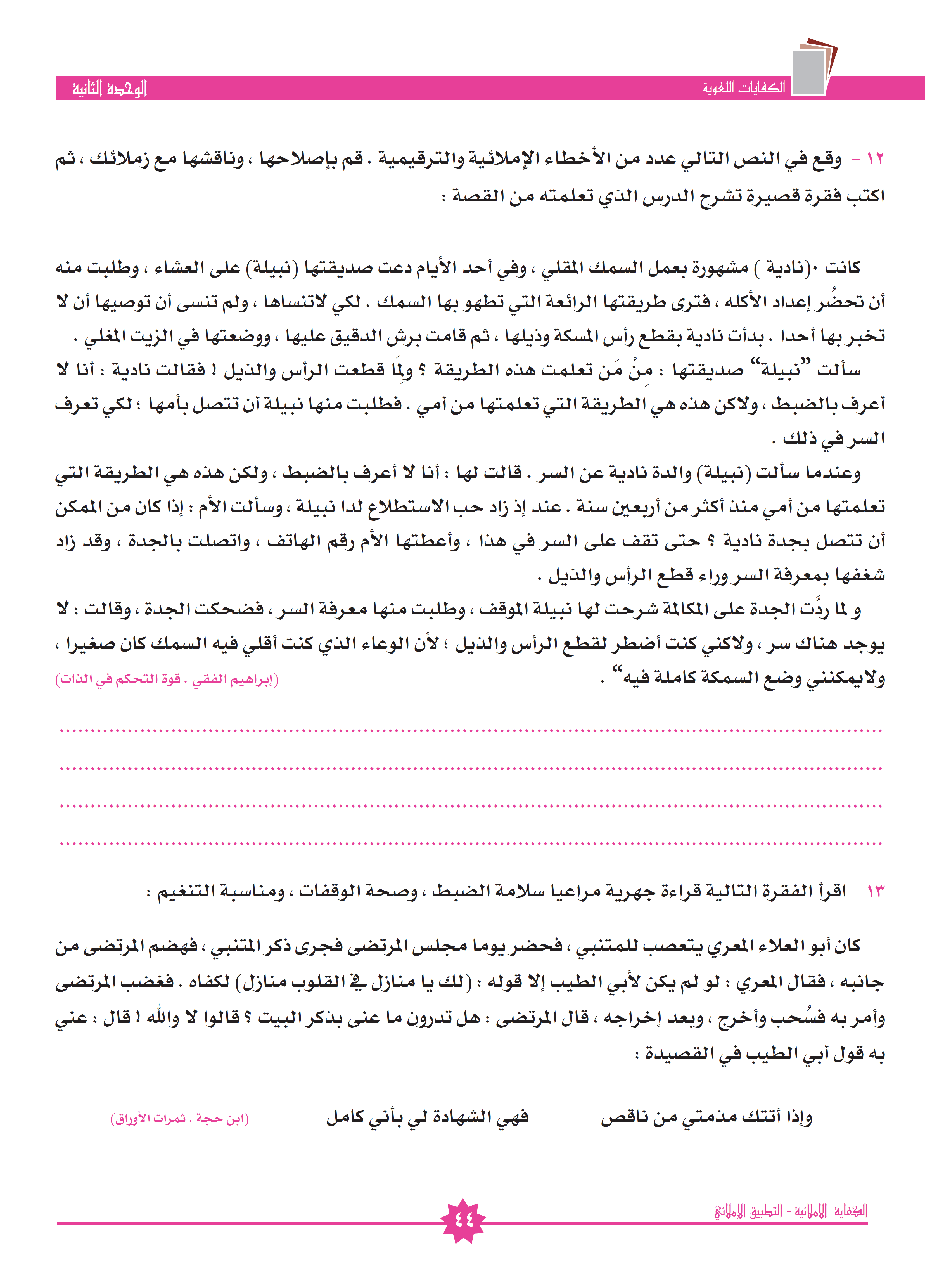 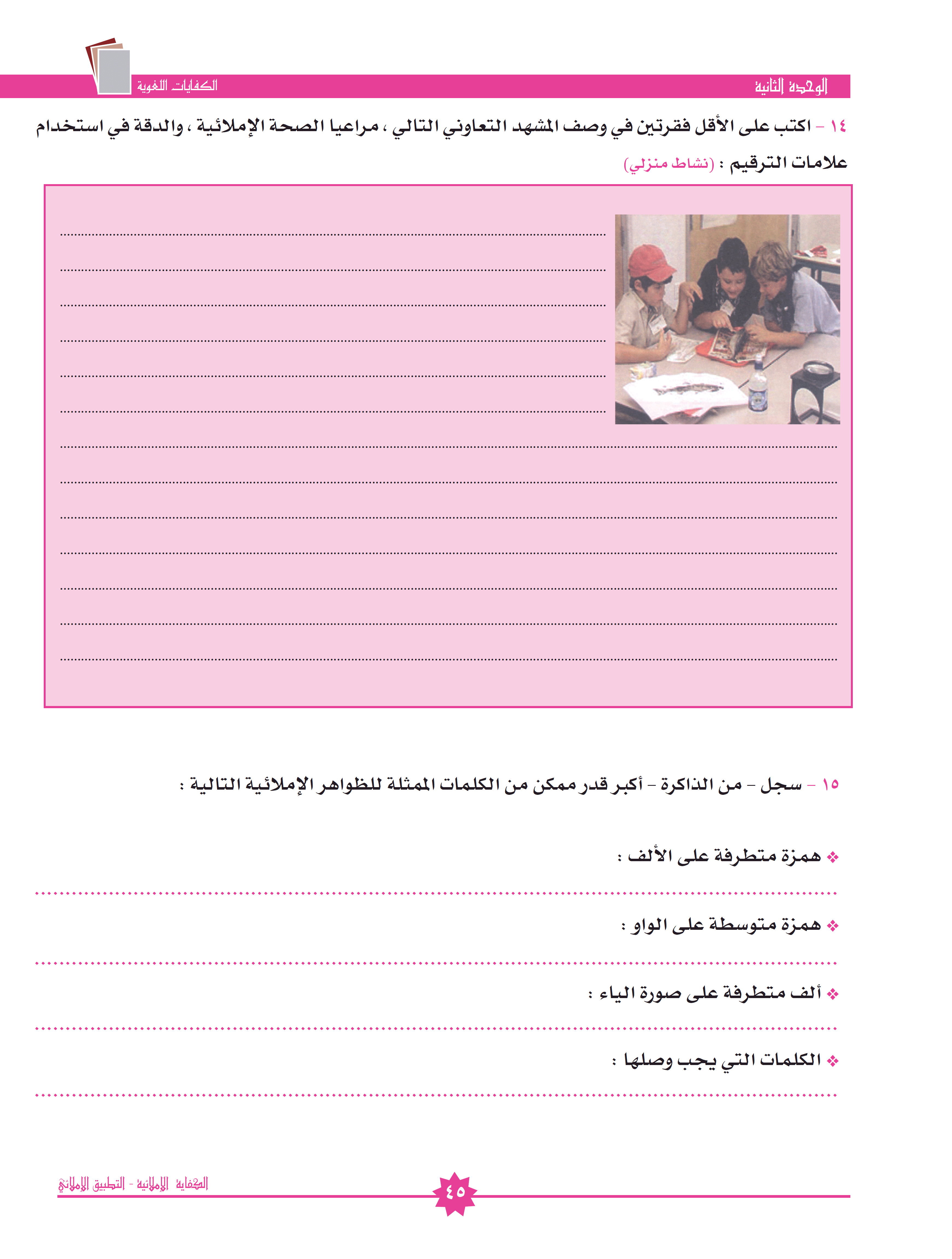 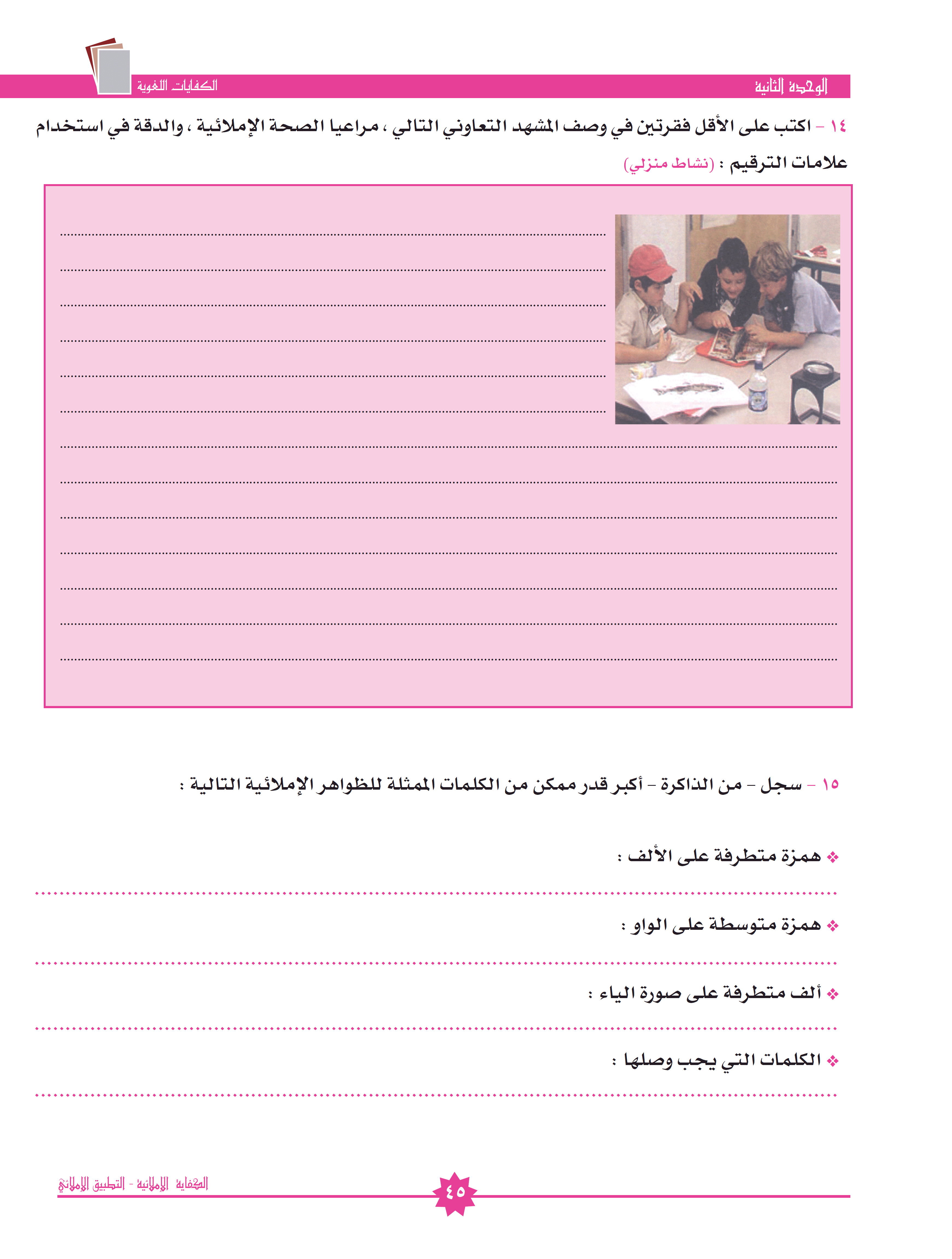 وطأ – بدأ - طأطأ
لؤلؤ – لؤى.
موسى – عيسى – متى – حتى- منى – رأى – رمى.
بعلبك – مما – ممن – مثلما – كلما – أينما – علامَ- إلامَ
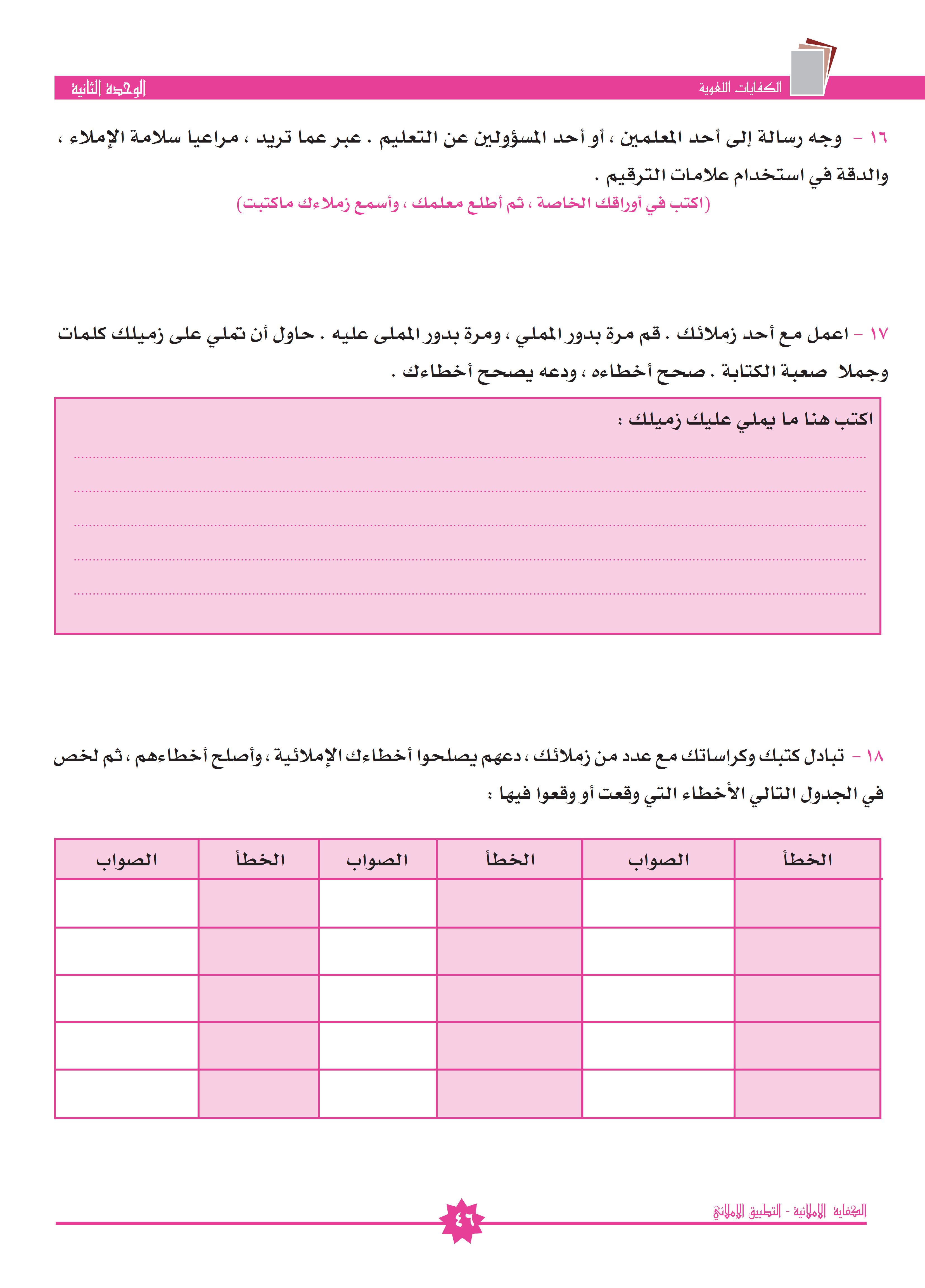 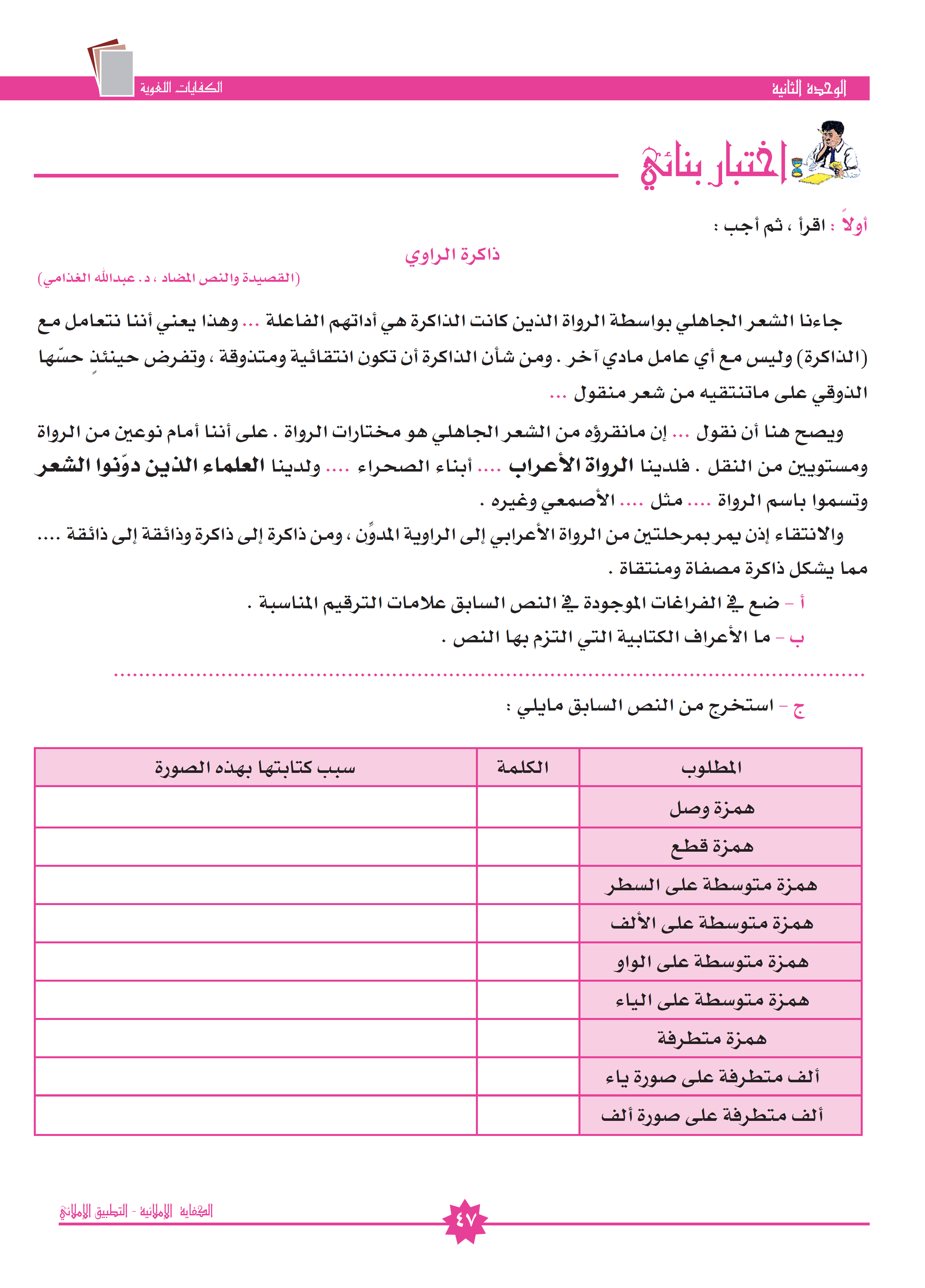 الفقرات – الإبراز – العنوان الرئيسي
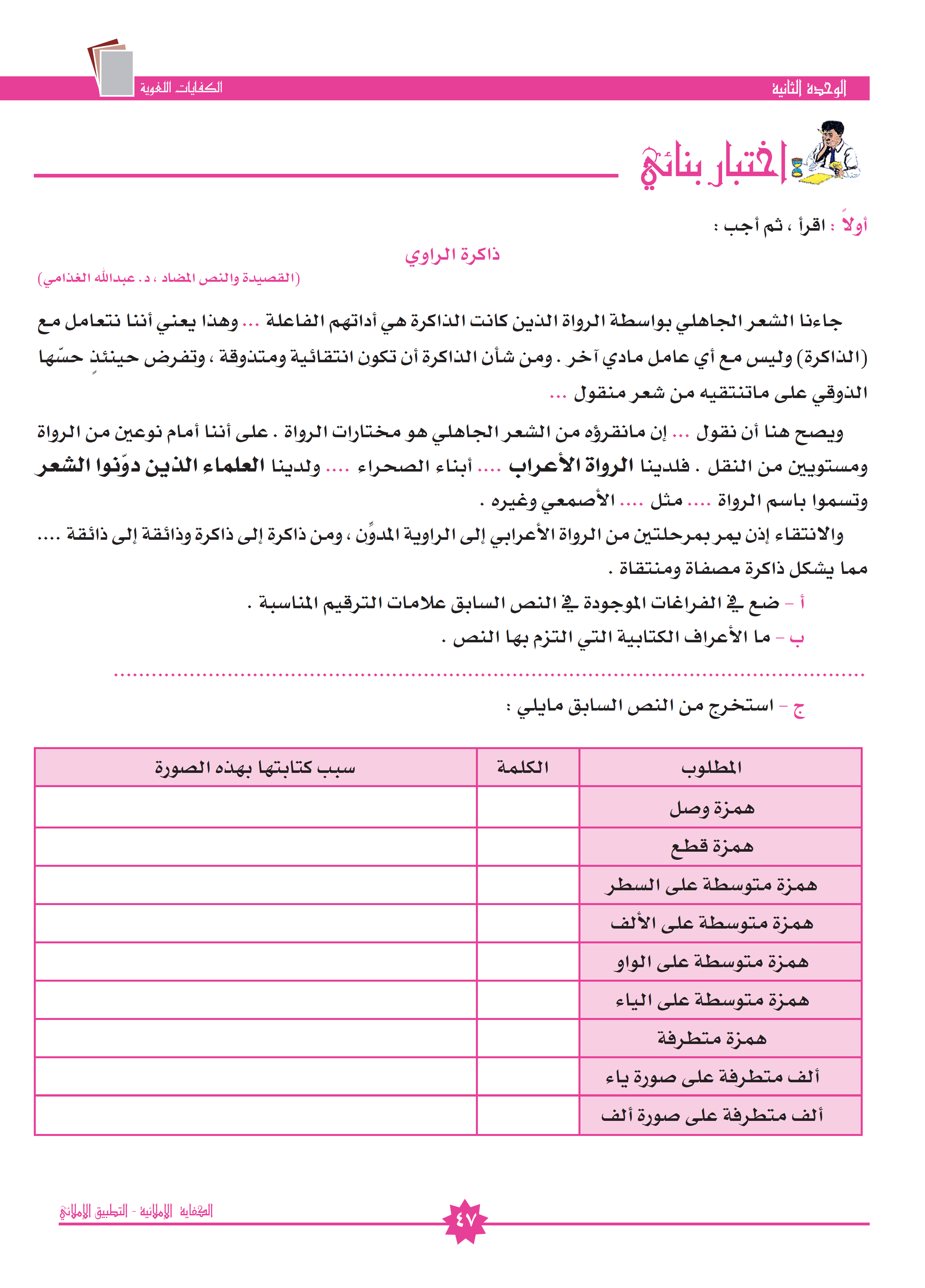 اســـــــــــم
انتقائية
حــــــــــرف
أننا
مفتوحة وقبلها ساكن ثم تم وصل ضمير
جاءنا
ساكنة وما قبلها مفتوح
شأن
مضمومة ومفتوح ما قبلها
نقرؤه
لأنها مكسورة
ذائقة
ما قبلها ساكن
علماء
حرف
إلى
اسم مبنى
هنا
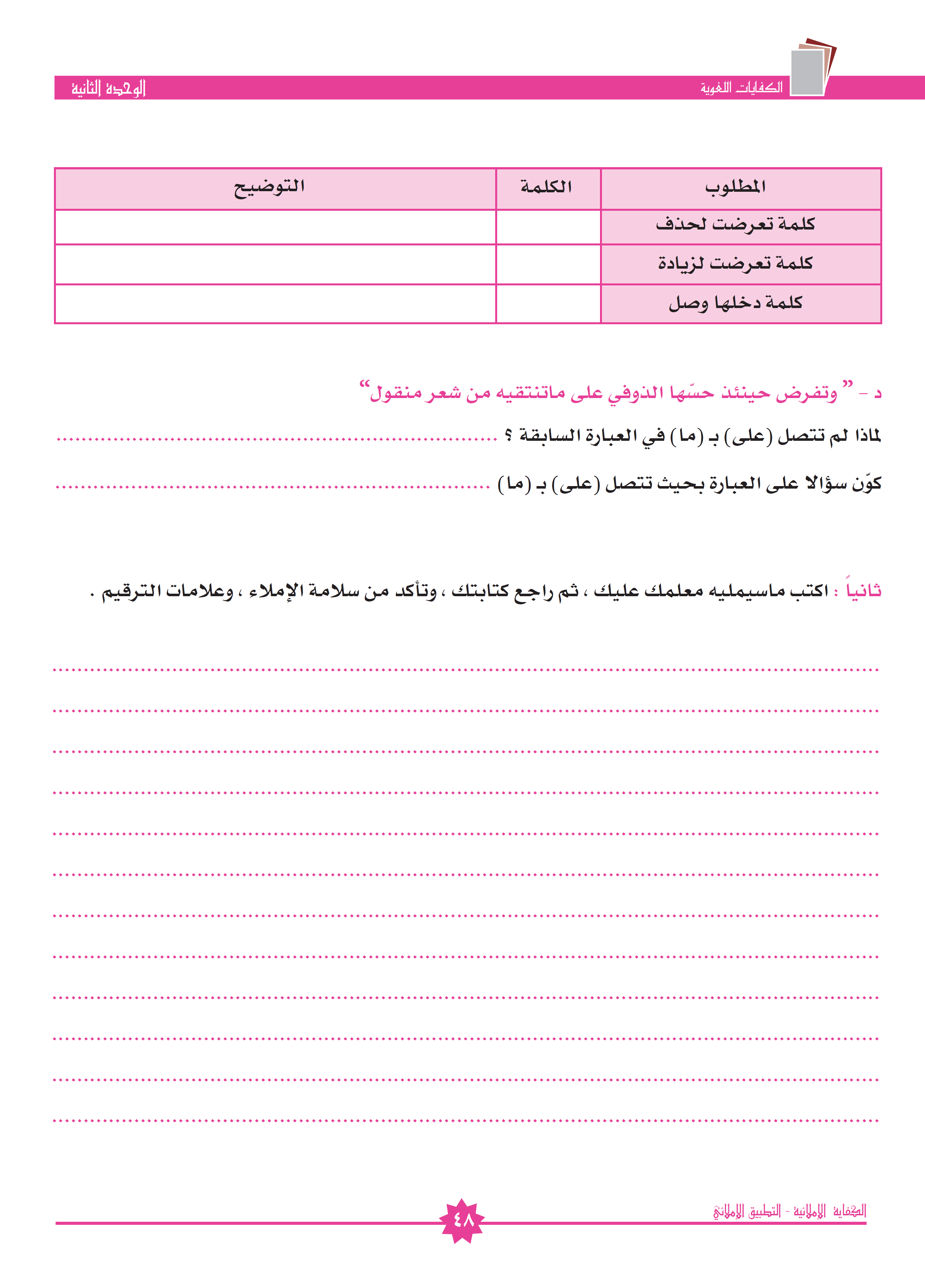 تم وصل من + ما، وحذفت النون
مما
تم زيادة نا إلى الفعل
جاءنا
تم وصل حين + إذن
حينئذ
لأنها ليست (ما) الاستفهامية، بل هي (ما) الوصل بمعني الذي.
علامَ يفرض الحس الذوقي ؟
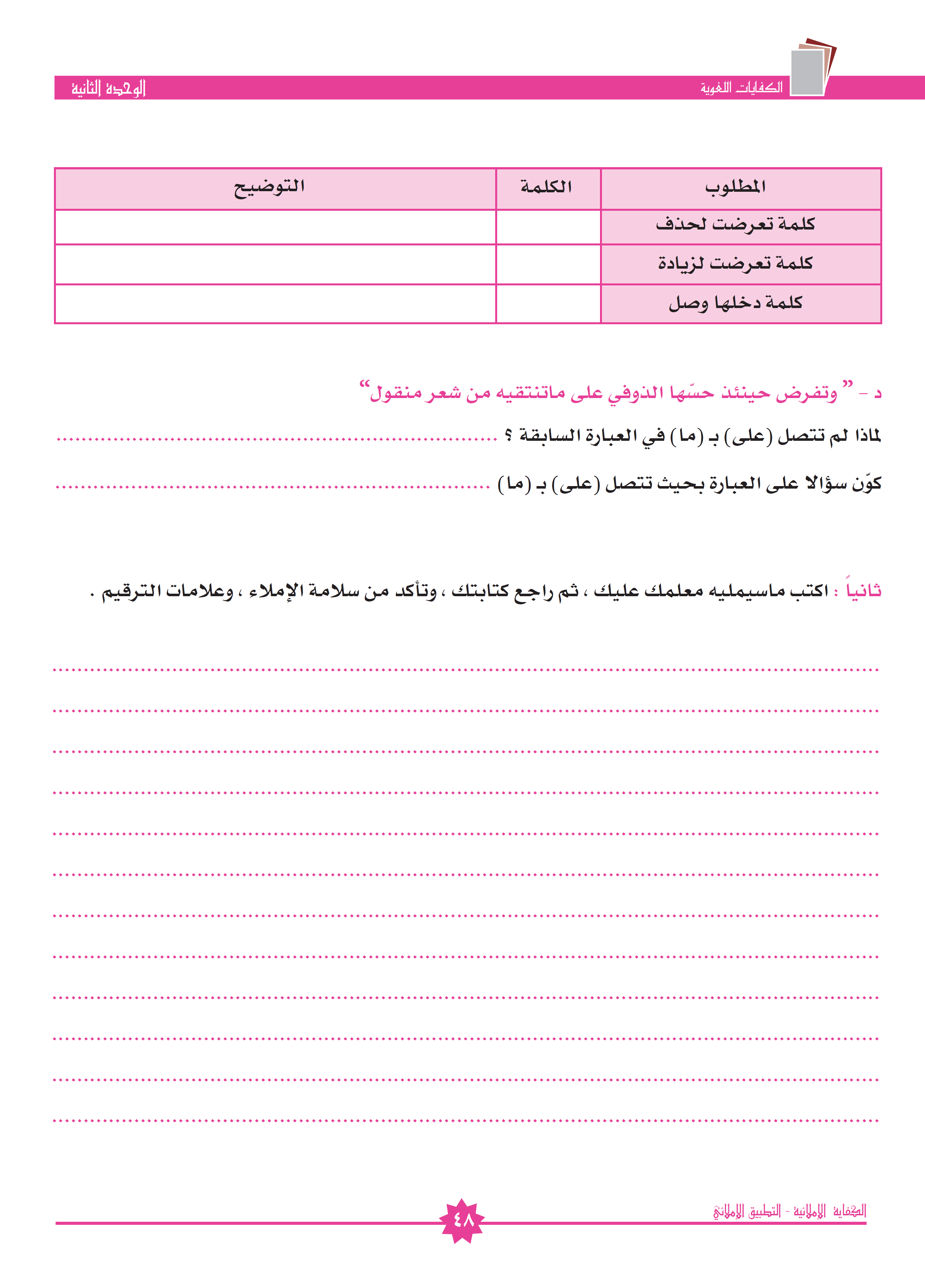 ثالثًا:
الكفاية القرائية
القراءة السريعة
أنواعـــــــــــــــها
إستراتيجياتــــــها
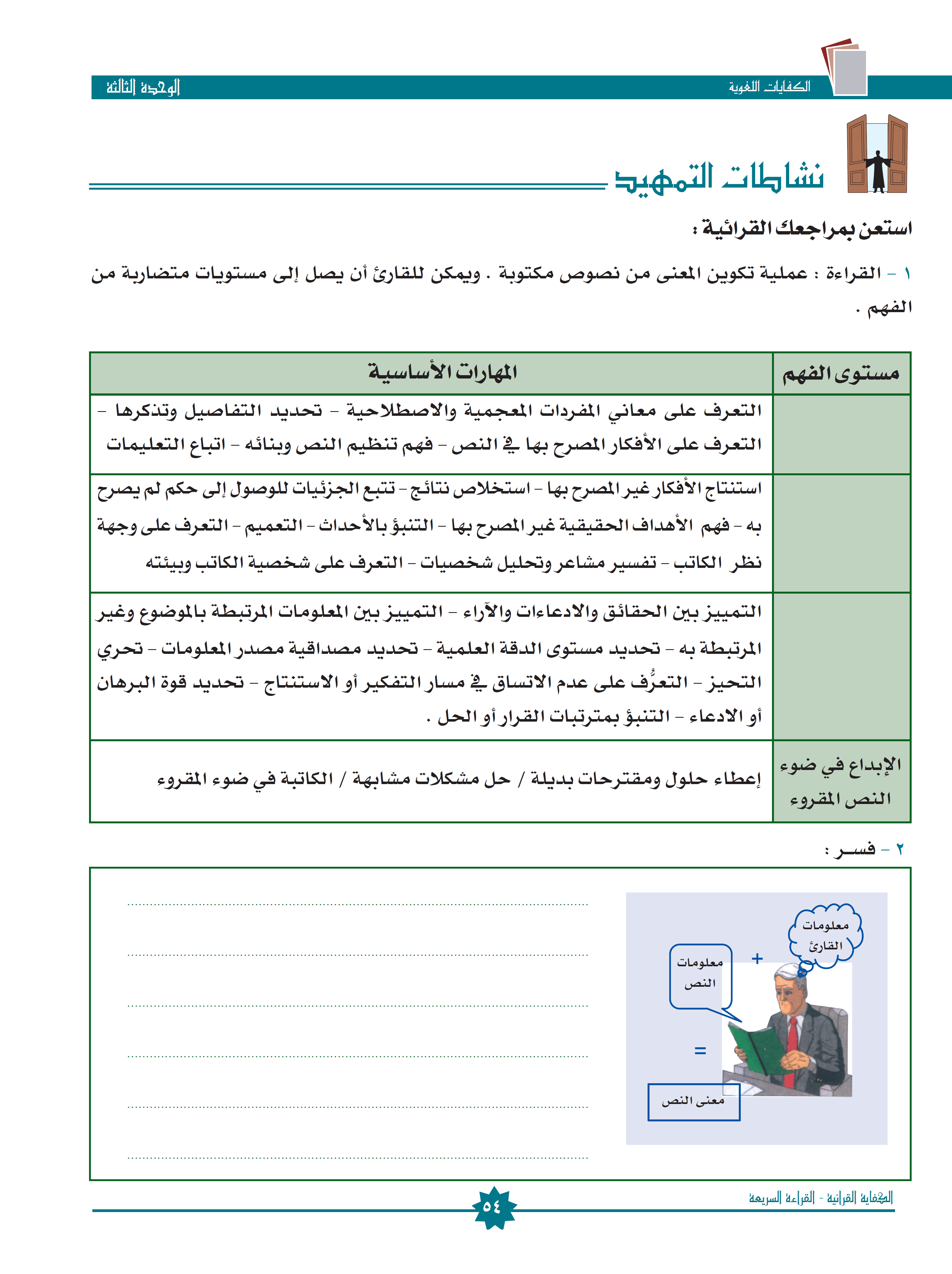 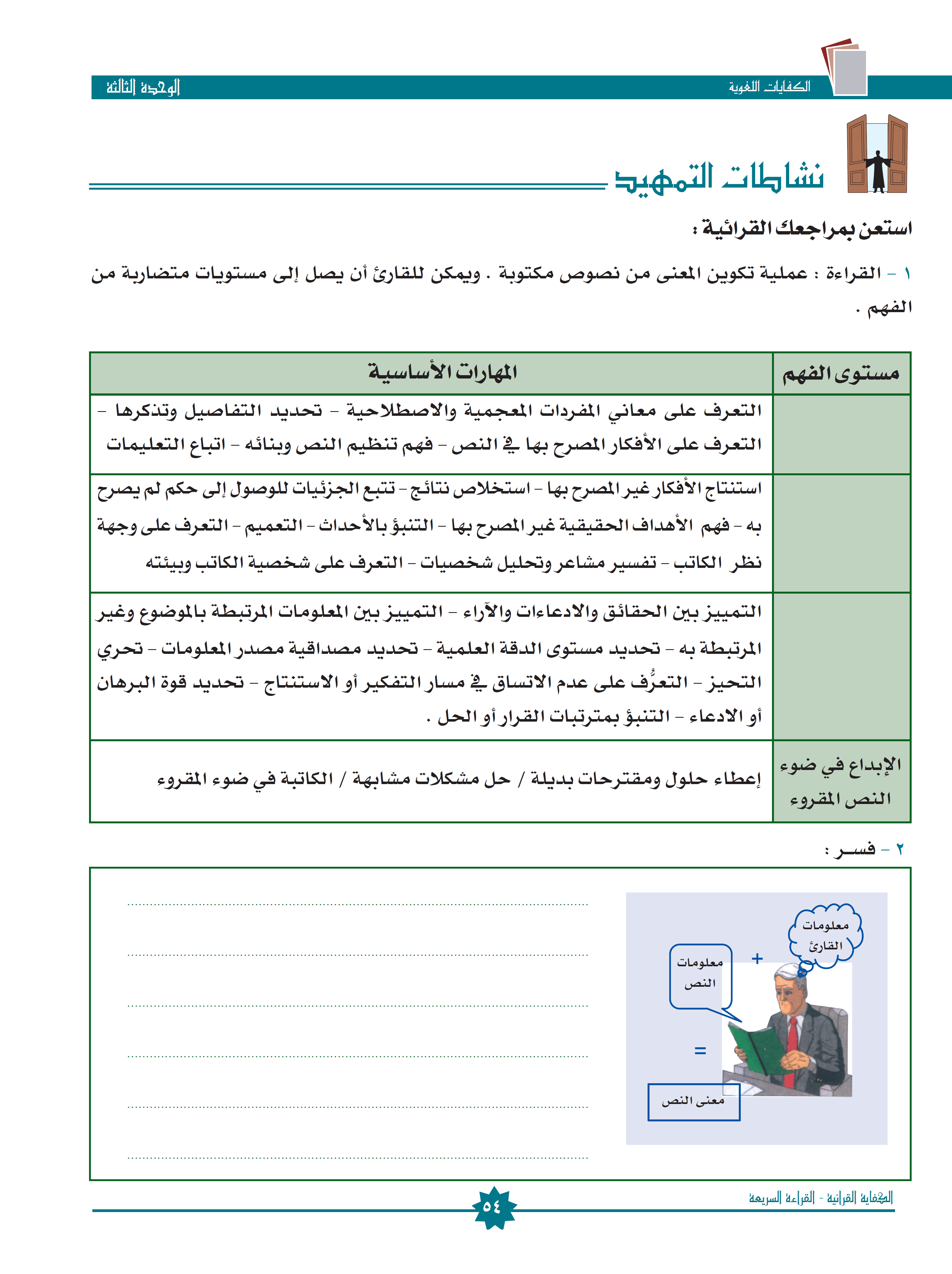 استطلاع النص
قراءة حول النص
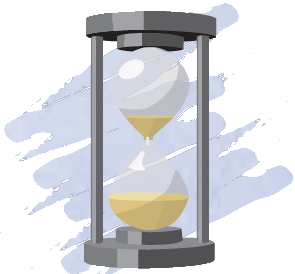 نشاطات تمهيدية
القراءة للفهم والتفسير
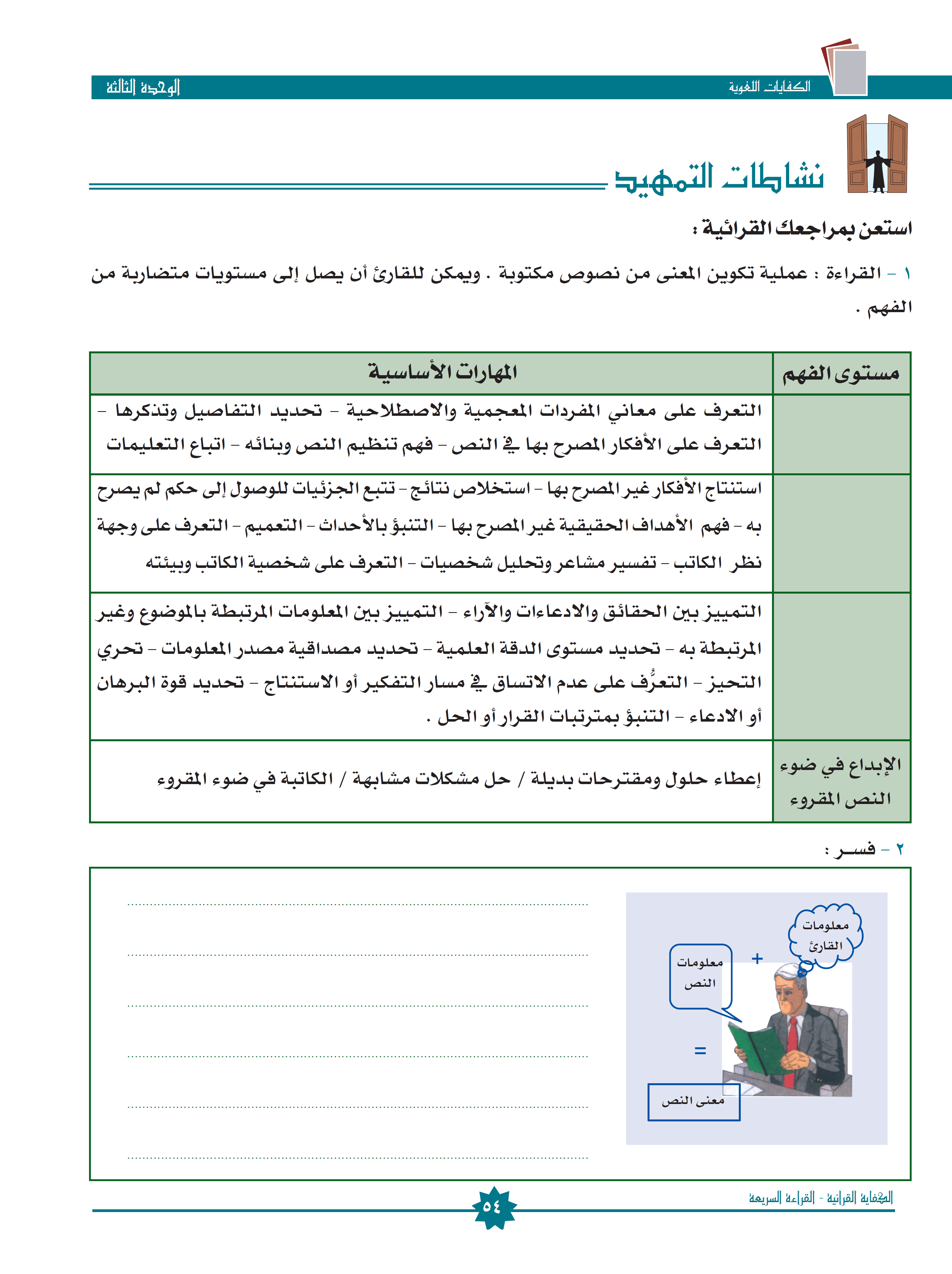 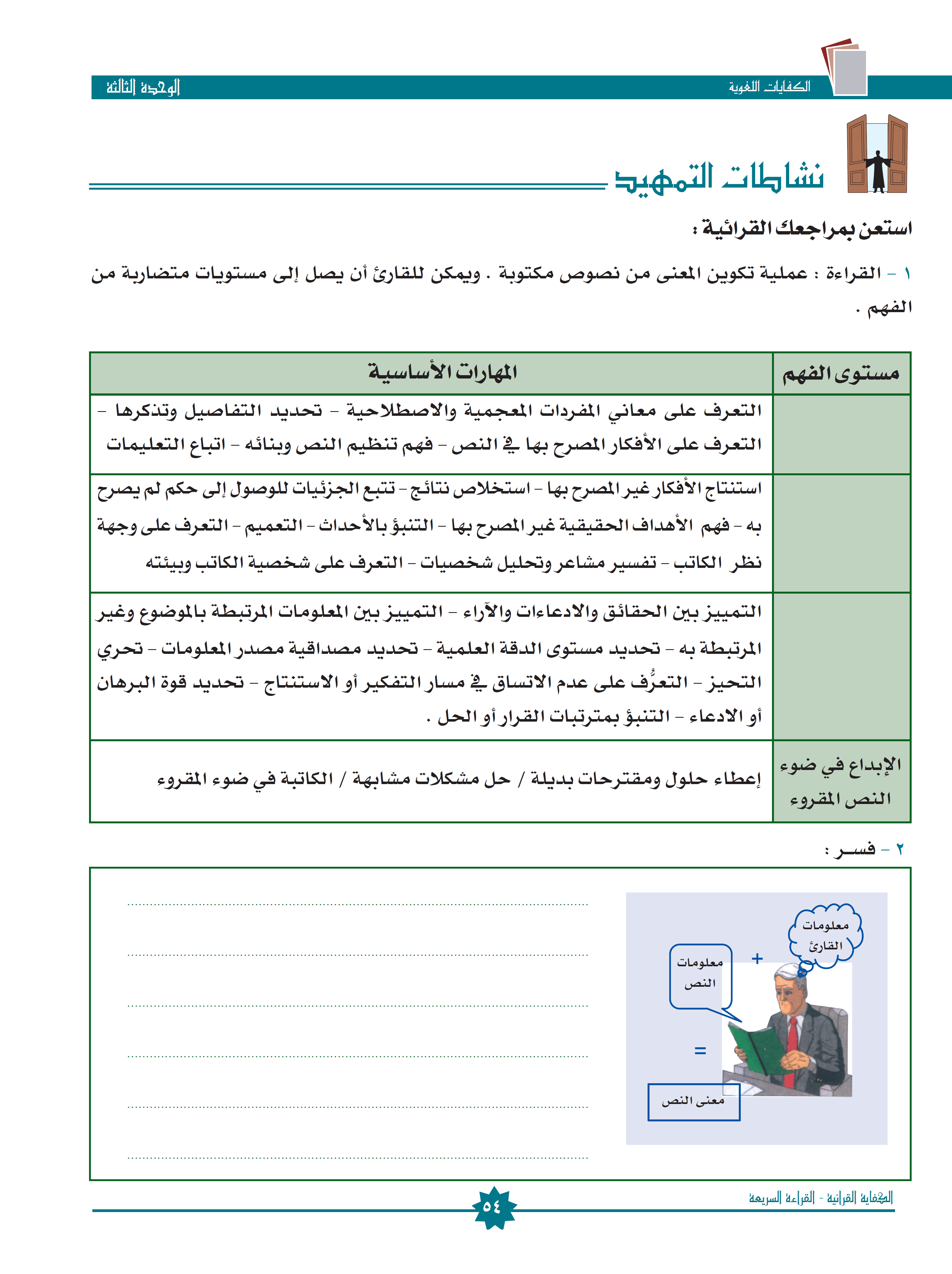 إن النص بما فيه من رموز وطلاسم لا يستطيع القارئ فكها من أول وهلة، بل لا بد له من الفحص والتمعن، وهنا نقول مهما تفحص وتمعن لن ولم ولما يفهم النص، كما يفهم القارئ الملم موضوعات النص من خبرات سابقة، فهنا يصل إليه معنى النص الصحيح كاملا.
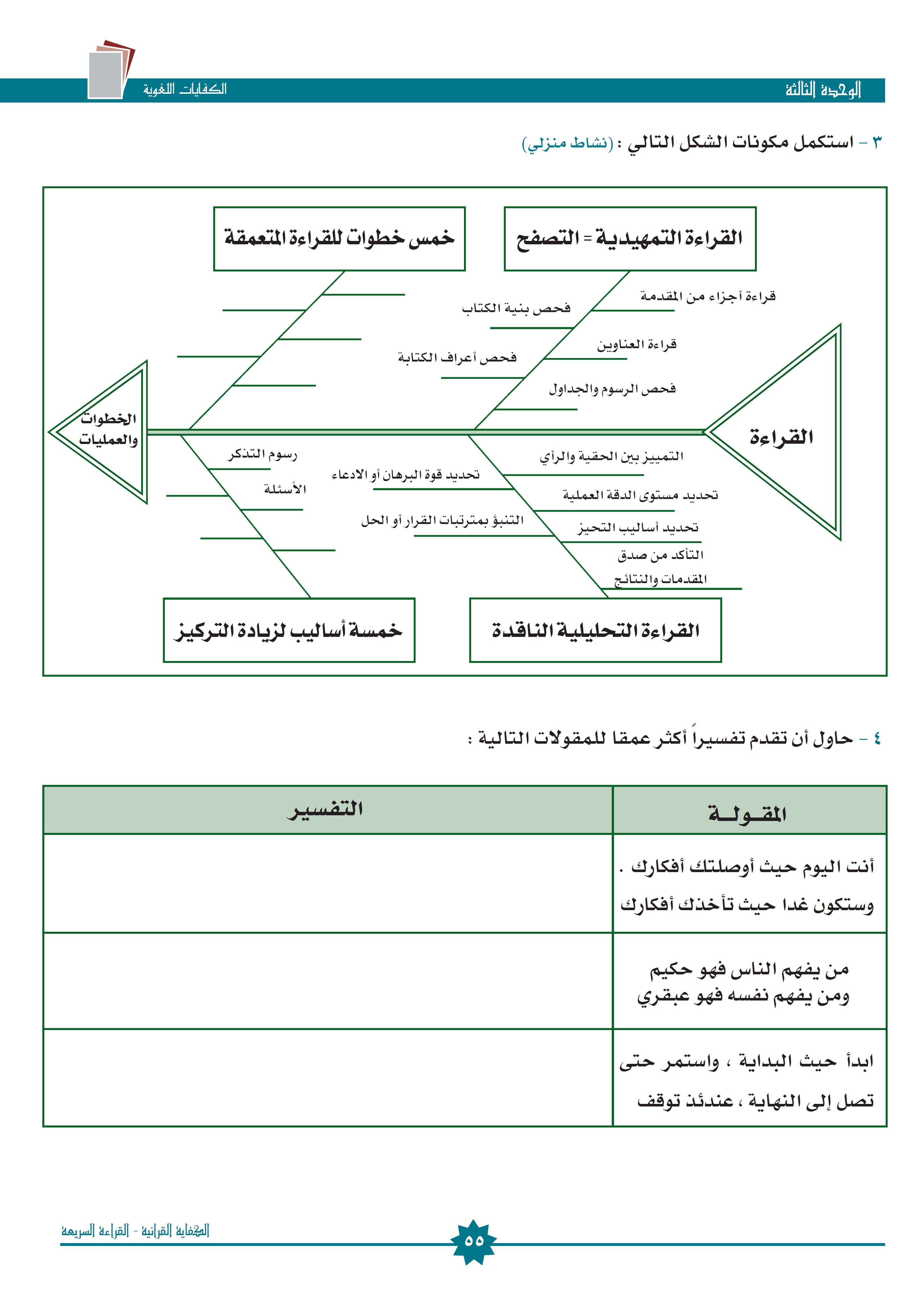 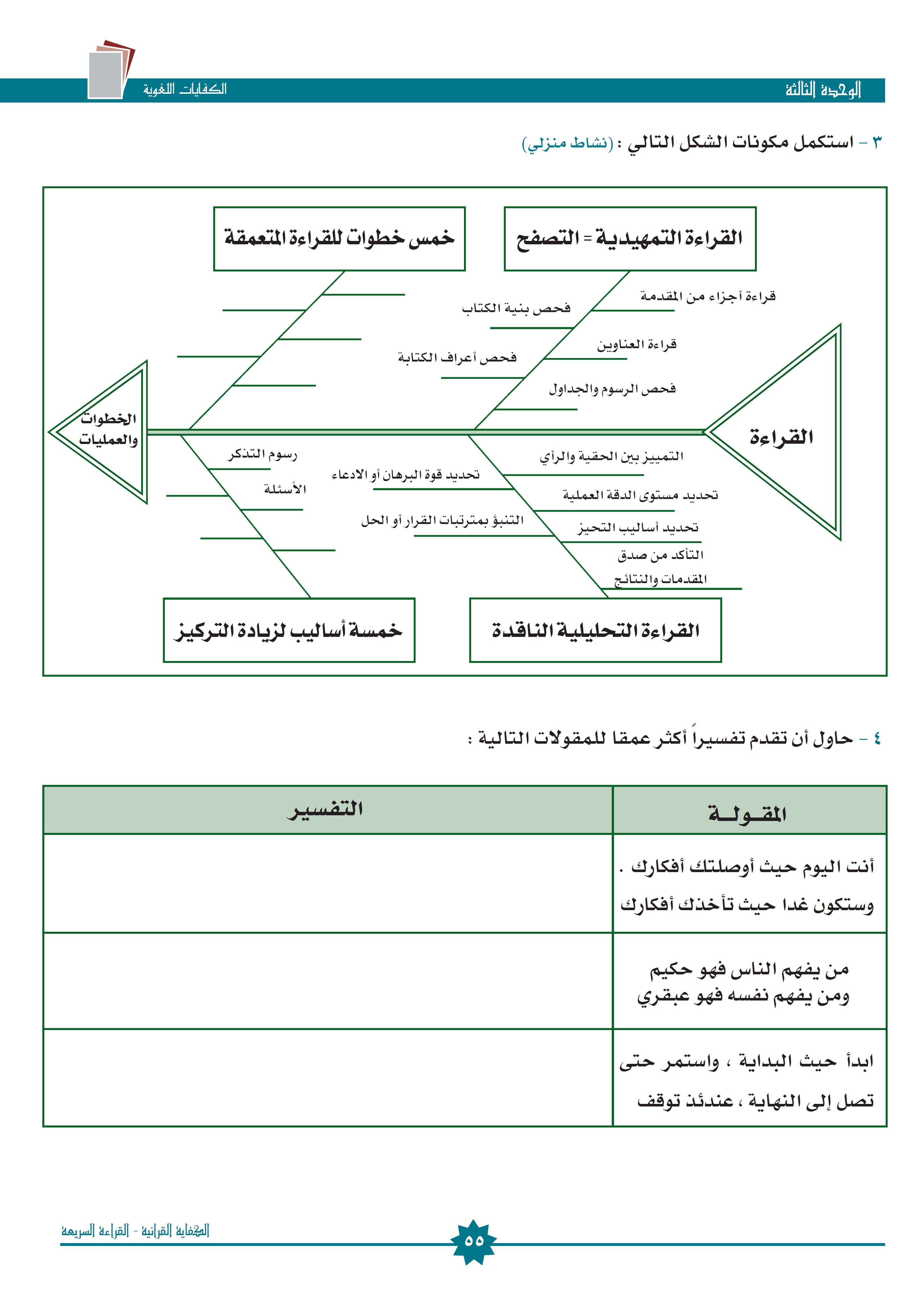 أستطلع
أجب
أسأل
أراجع
أقرأ
التسميع
التلخيص
الرموز
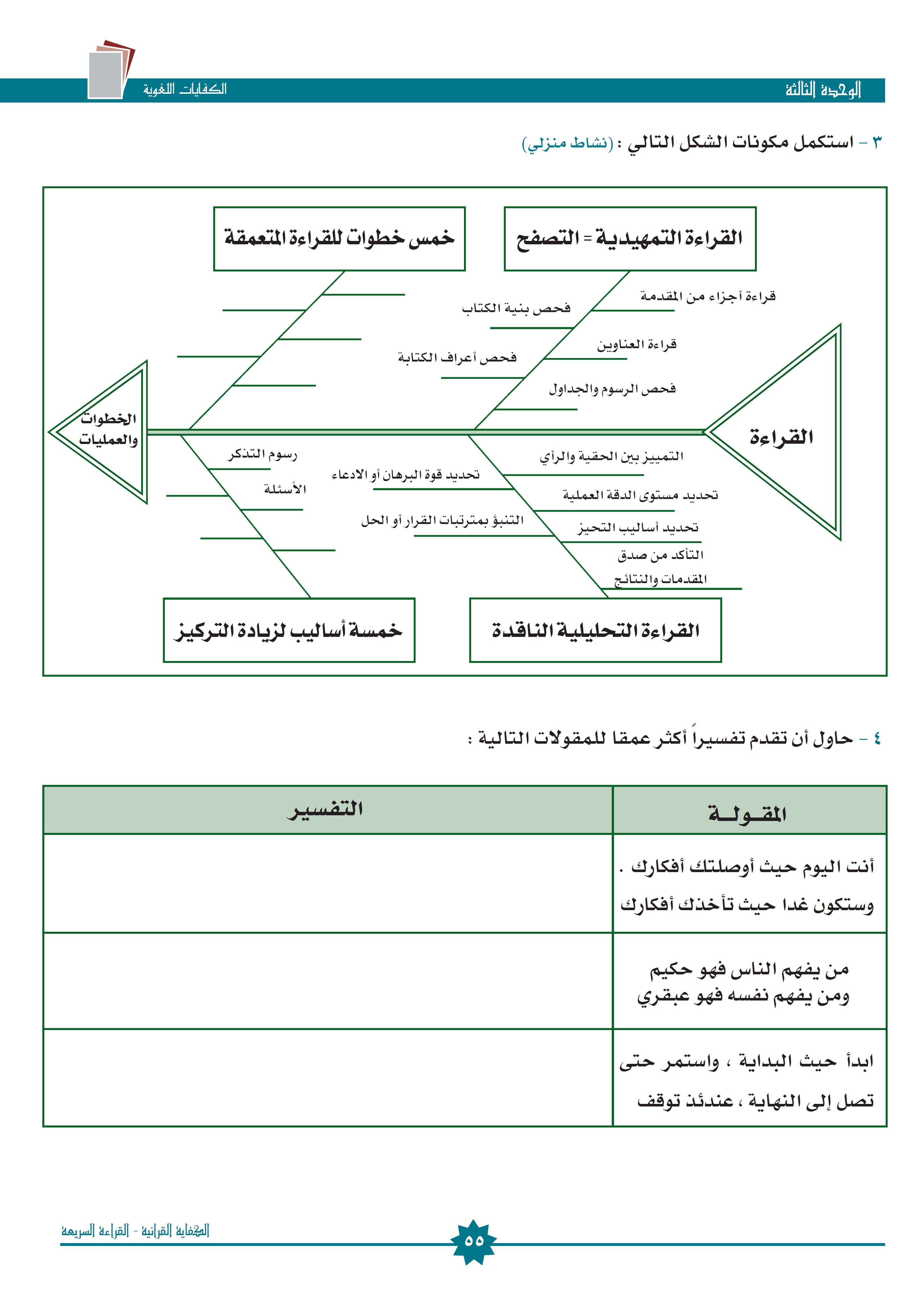 أن الإنسان يحيى بفكره فكلما كان فكره مرموقًا، كلما قاده وأخذه إلى الرقي والعلم.
أن فهم الناس وما يدور بخلجات أنفسهم، لا تأتي من فراغ، بل تأتي من النقاش
أن البداية هي نقطة الابتداء، فلا يمكن أن يجعلها أحد هي نقط النهاية
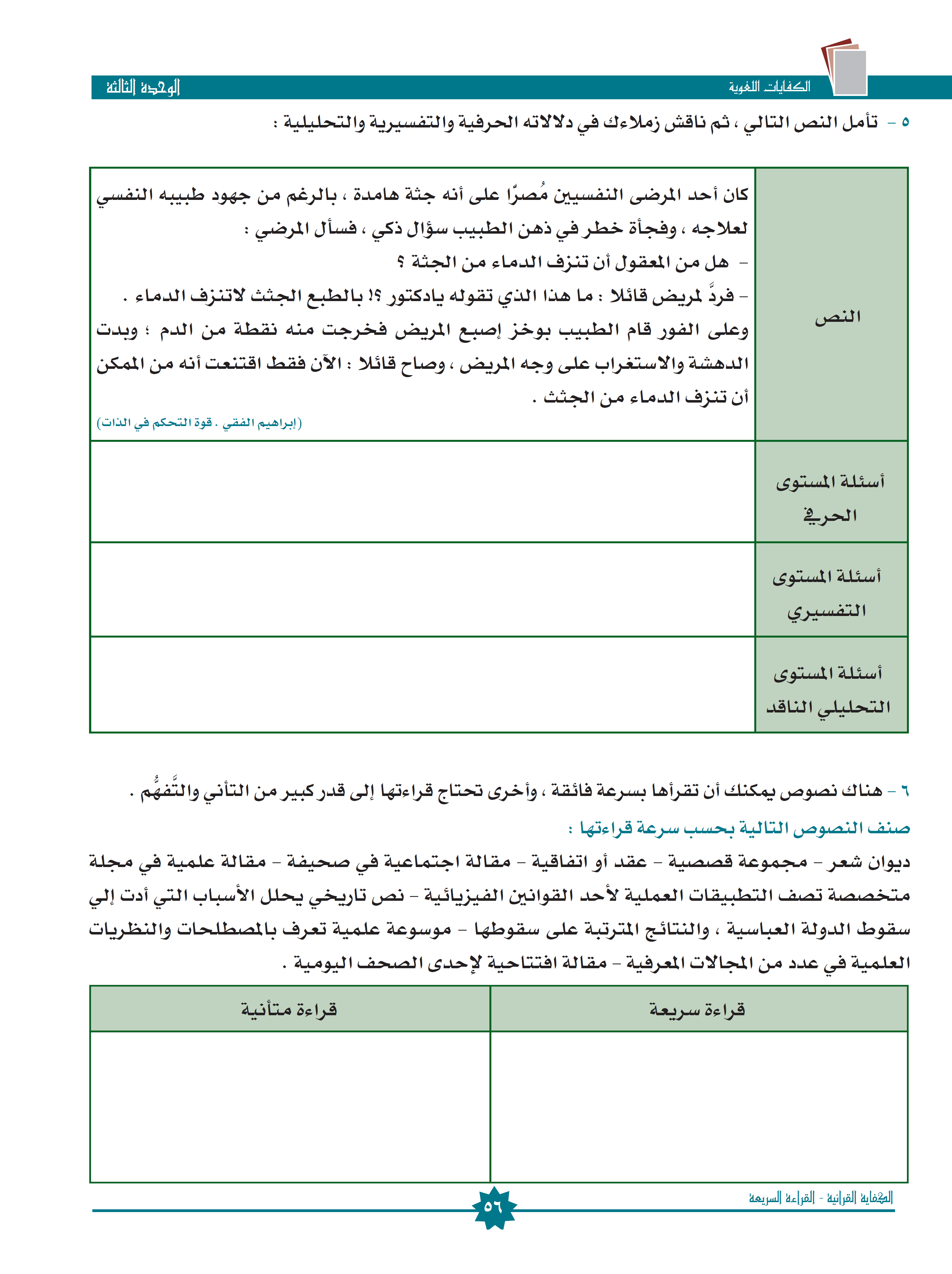 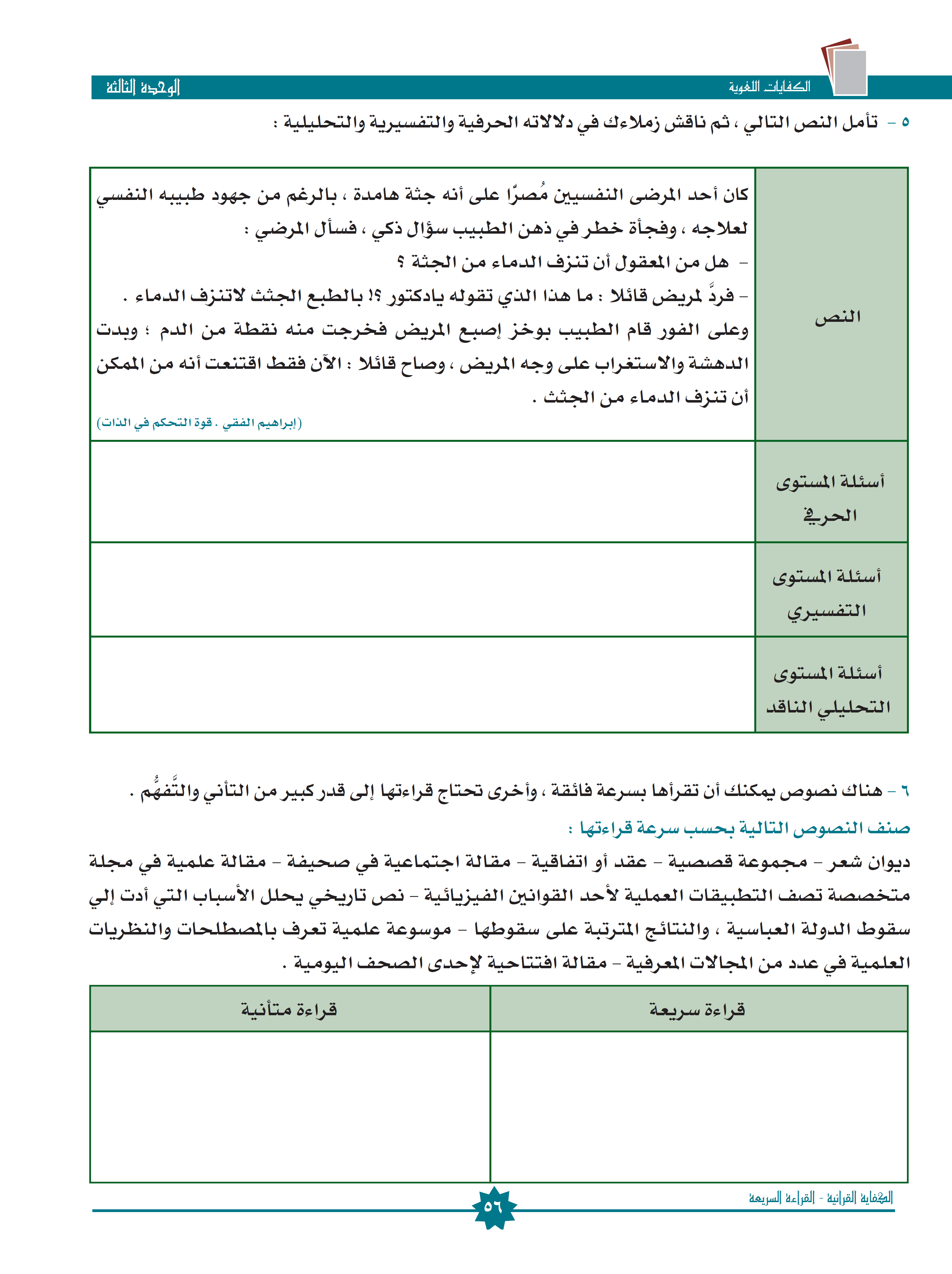 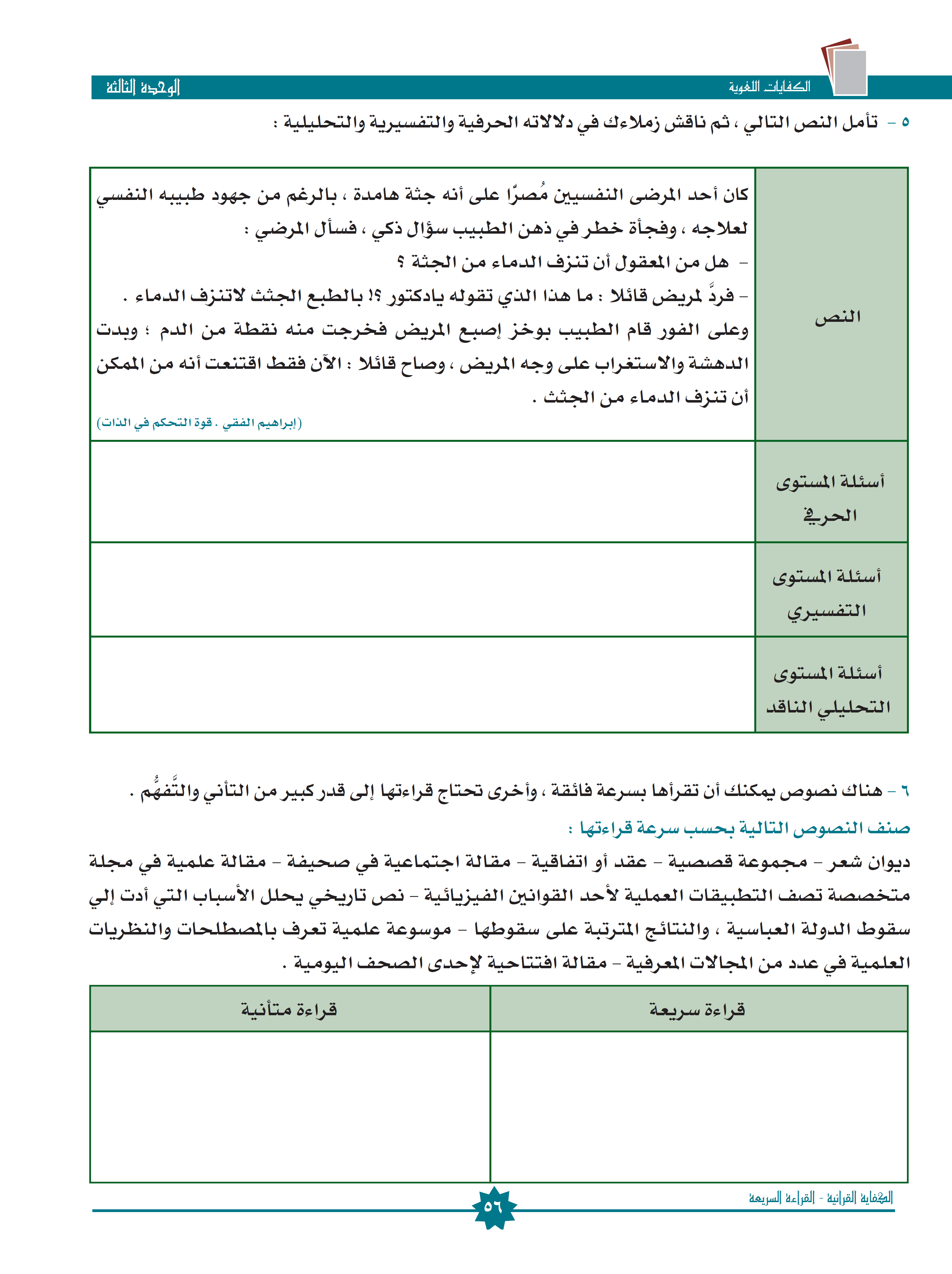 مجموعة قصصية – مقال اجتماعية في صحيفة
ديوان شعر – عقد أو اتفاق – مقالة علمية في مجلة – نص تاريخي يحلل الأسباب
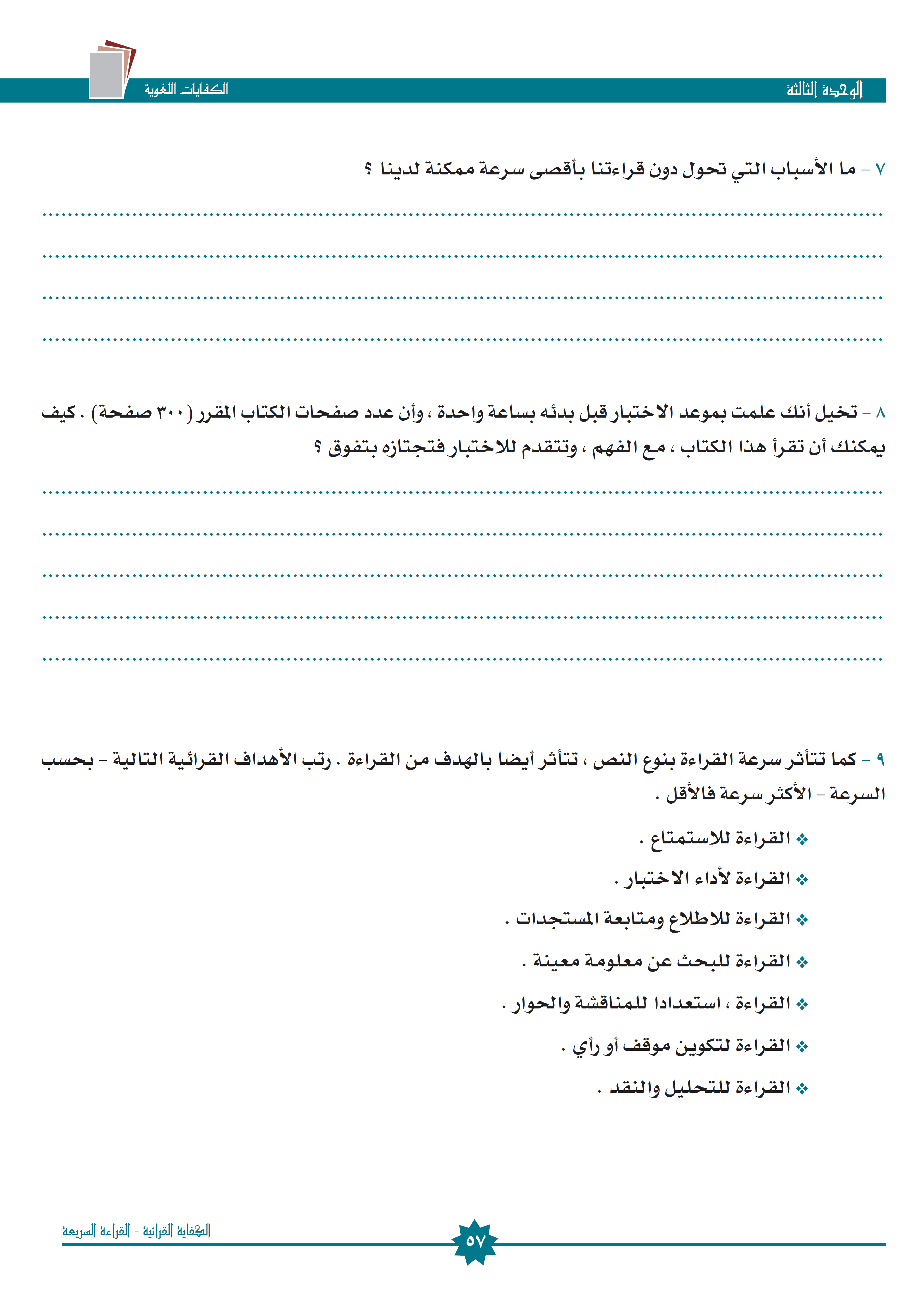 حينما نسعى إلى تحليل النص وتقويمه والحكم على ألفاظه، وأساليبه النحوية، والسعي وراء الوزن الشعري، والتوازن بين أطوال الجمل النثرية، والتكرار، والتقارب الصوتي، وكذلك البحث عن الألفاظ المتضادة، والتشبيهات والرموز، كل هذا يجعل من قراءتنا قراءة متأنية
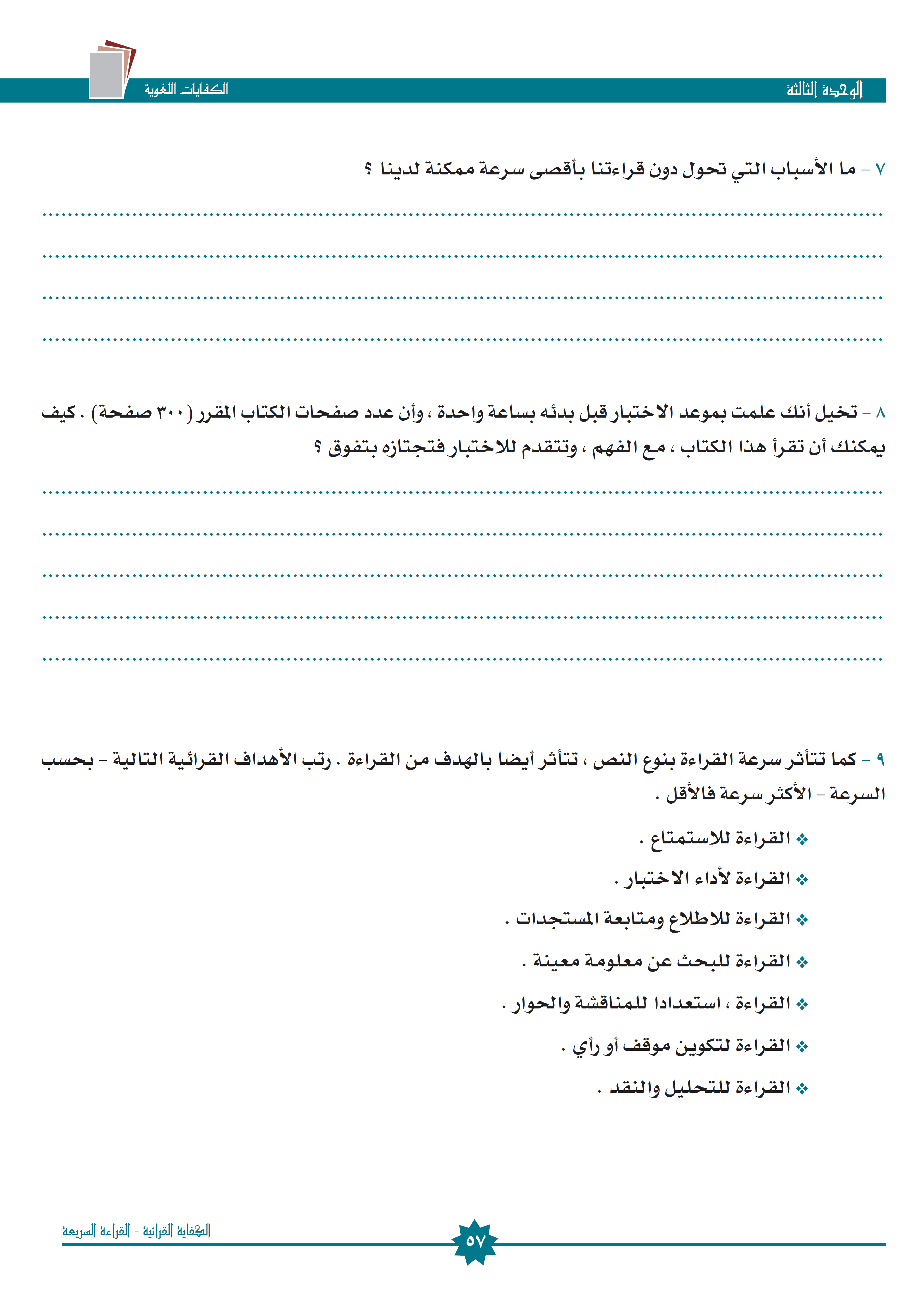 أولا: أقوم بالتركيز على العناوين الرئيسية في الموضوع، والتركيز على النقاط الفرعية، ثم القراءة قراءة سريعة لما هو أسفل هذه العناصر الفرعية، حتى ألم إلمامًا سريعا بجوانب الموضوع، وأركز في قراءتي على الخبرات السابقة وخاصة وقت الإجابة، ففي الإجابة أقوم بذكر العنوان الرئيس ثم العناوين الفرعية وأتكلم عنها من خلال خبراتي السابقة.
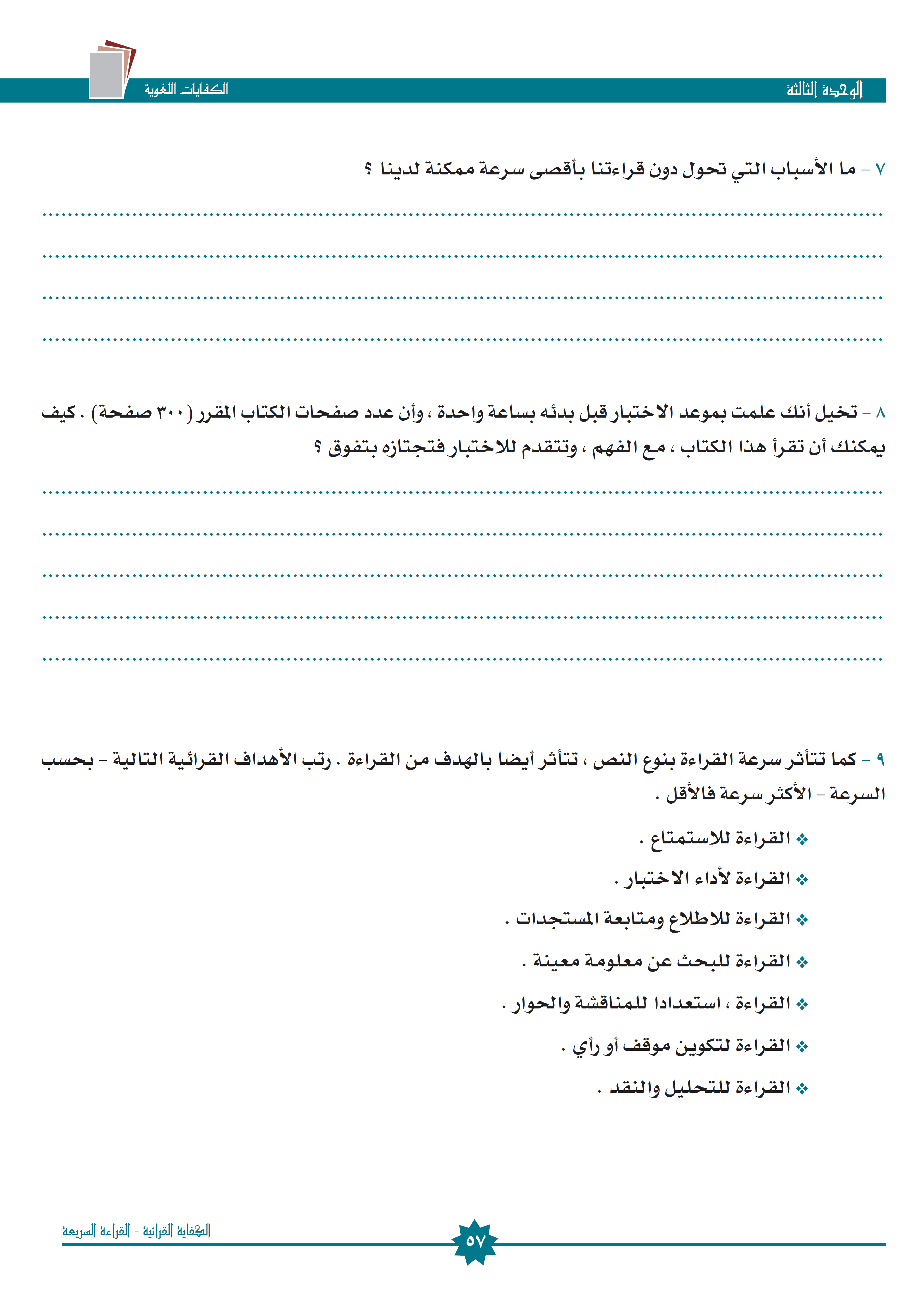 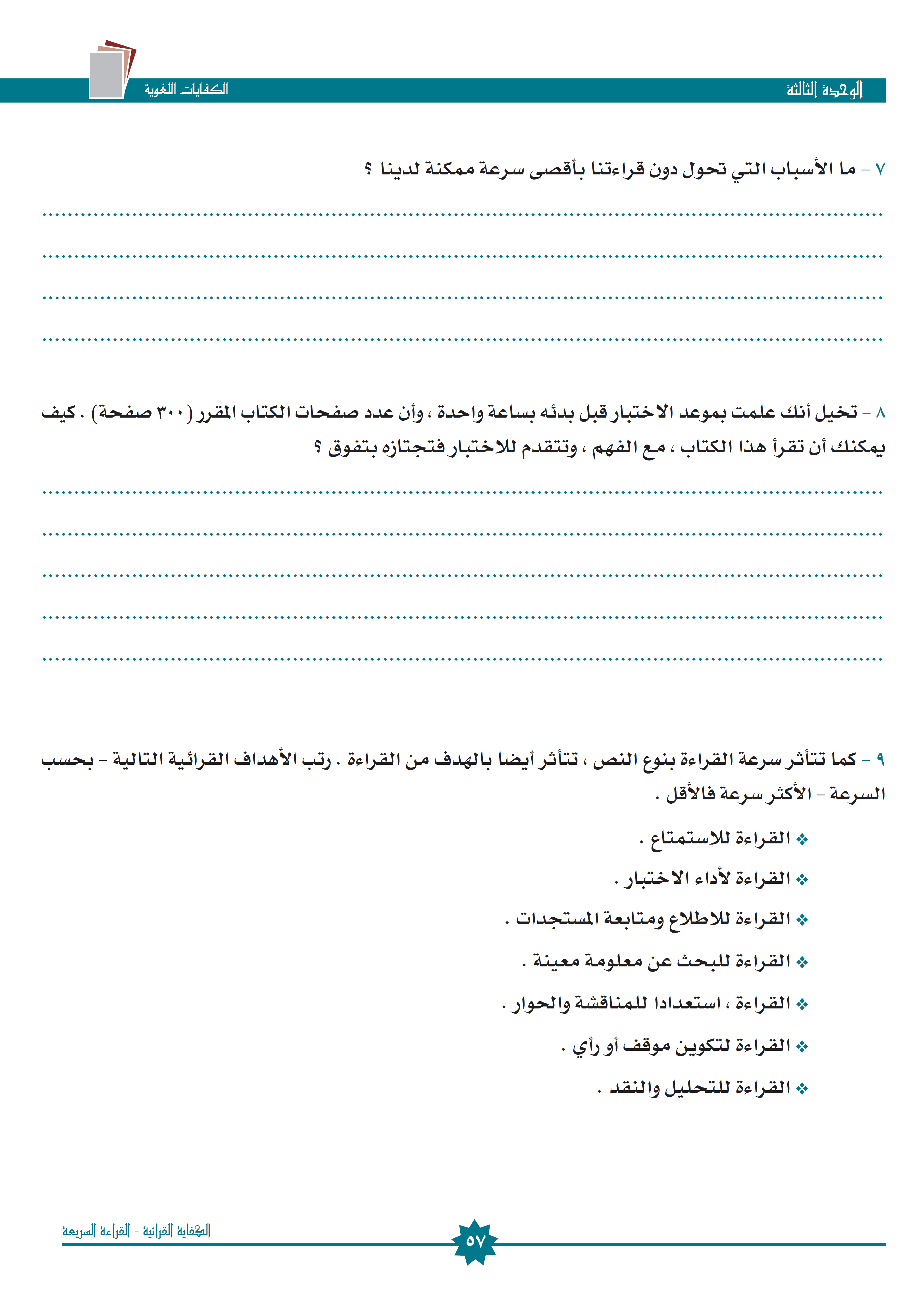 1
7
2
3
4
5
6
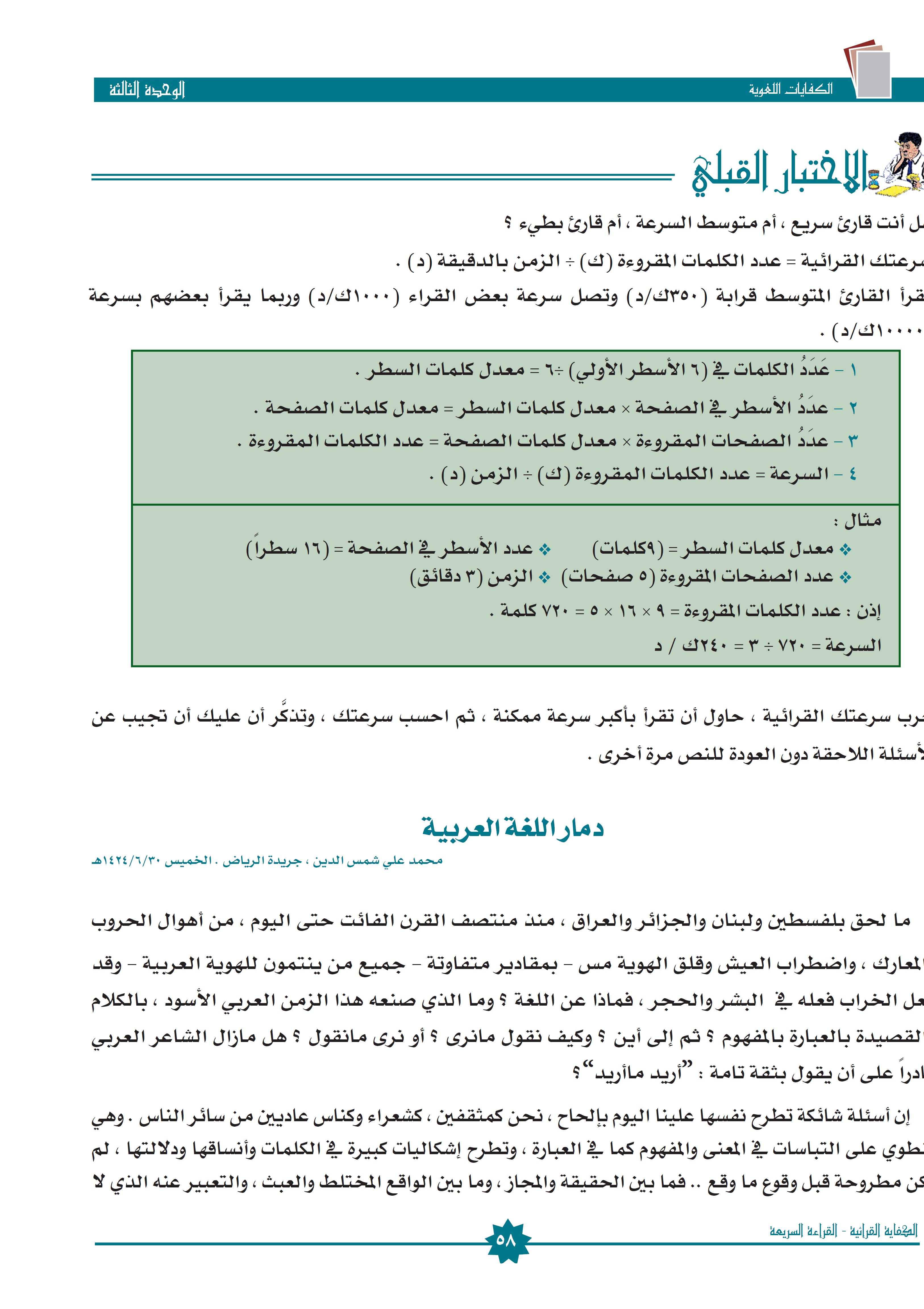 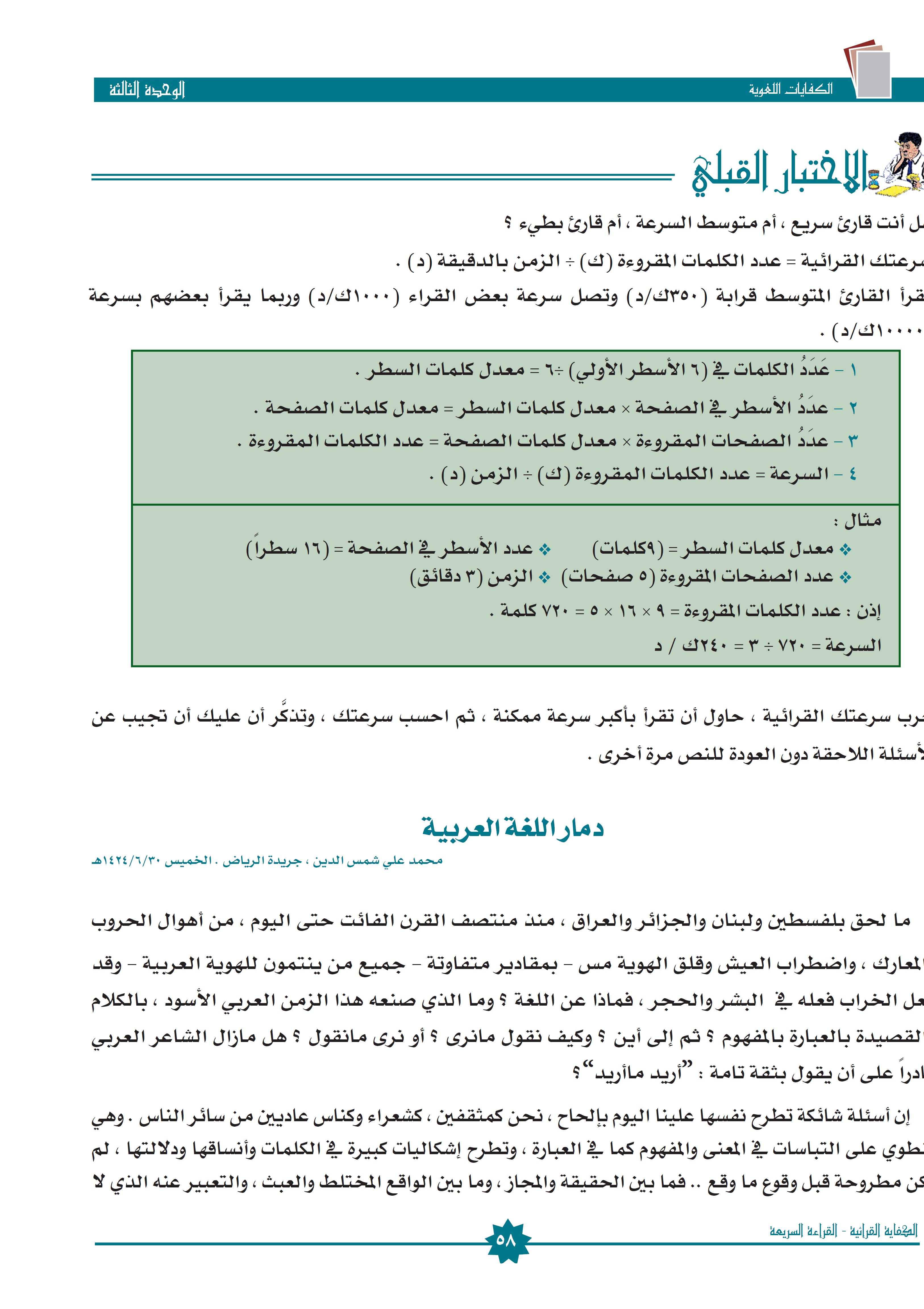 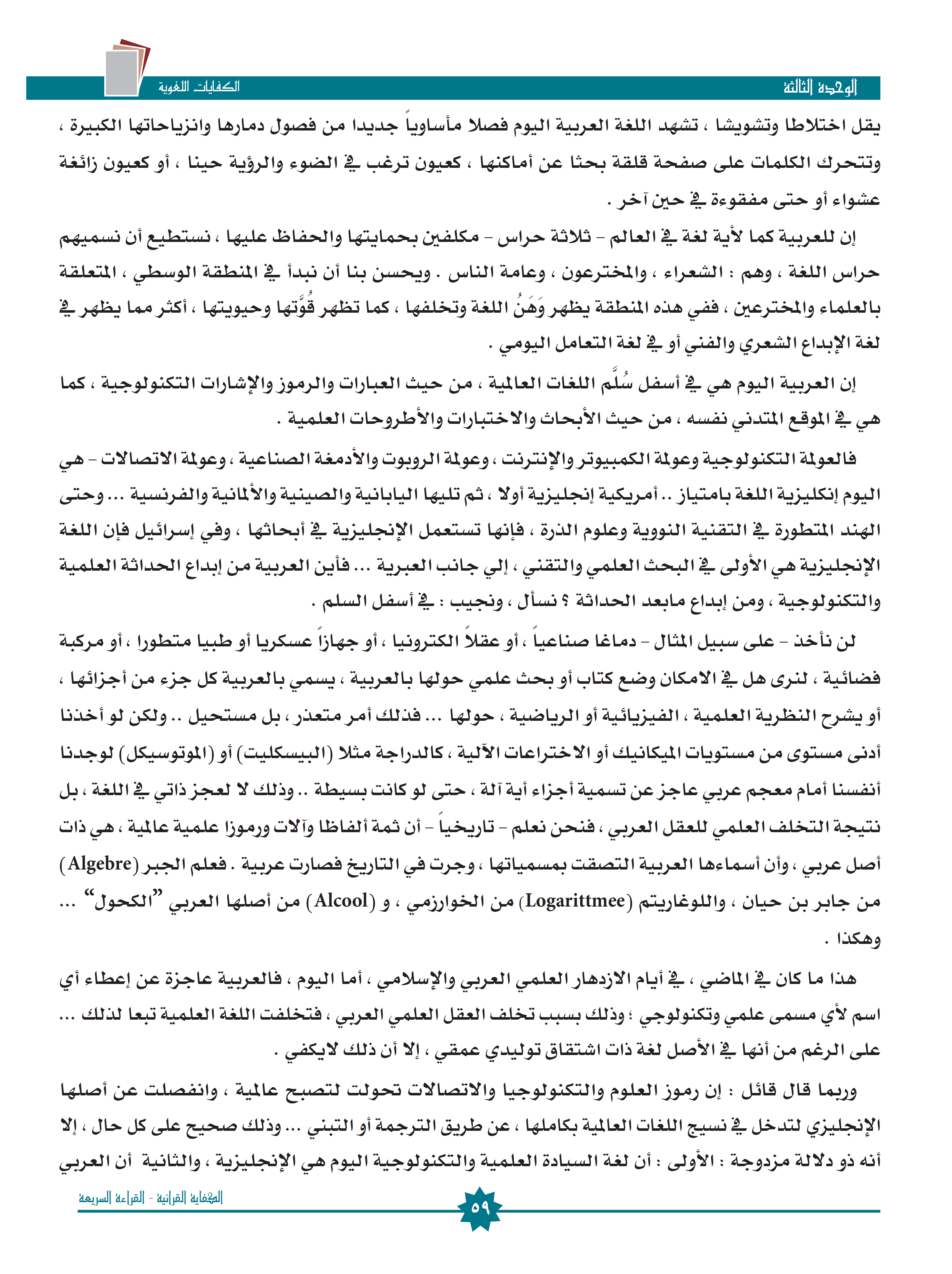 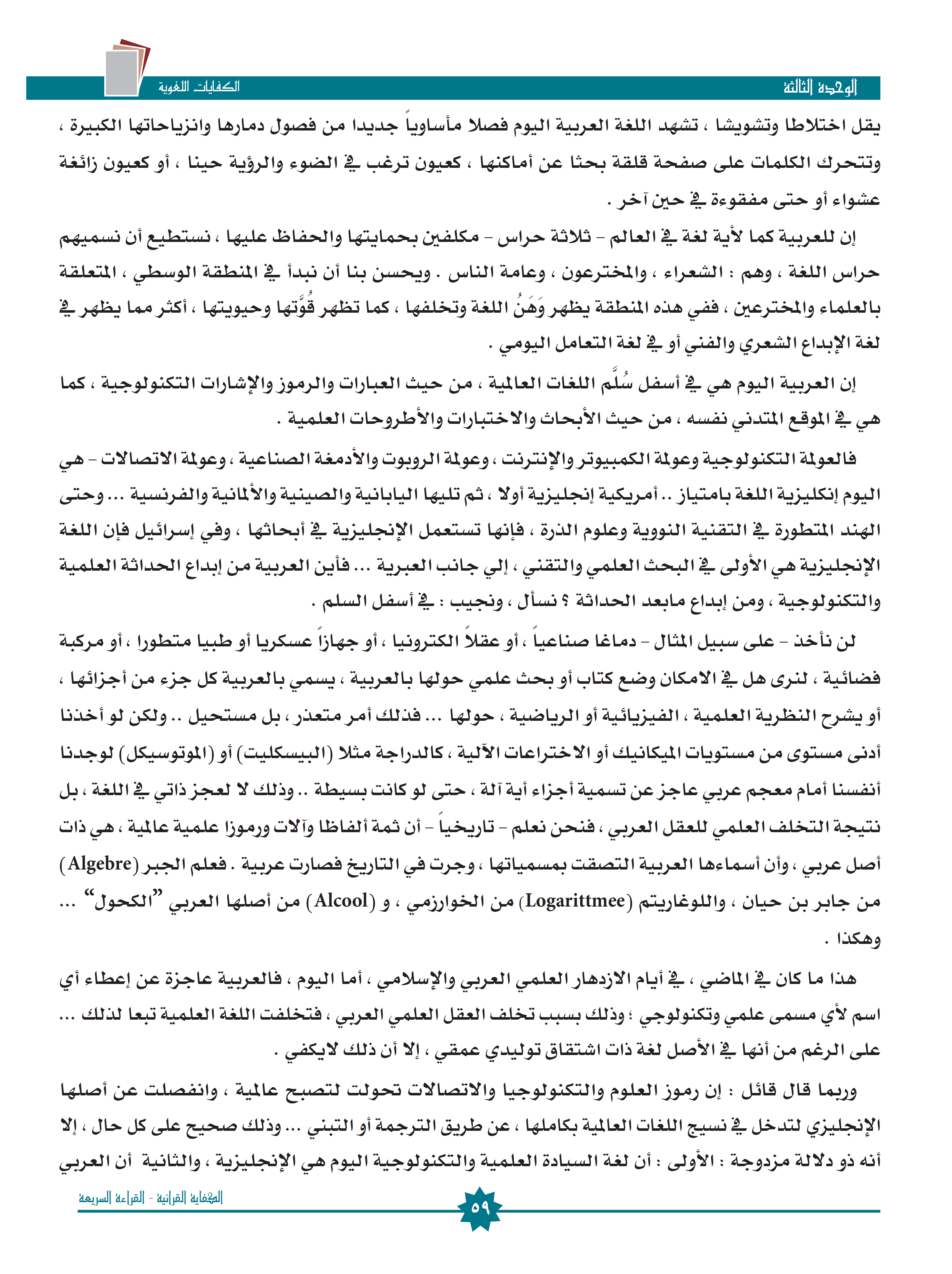 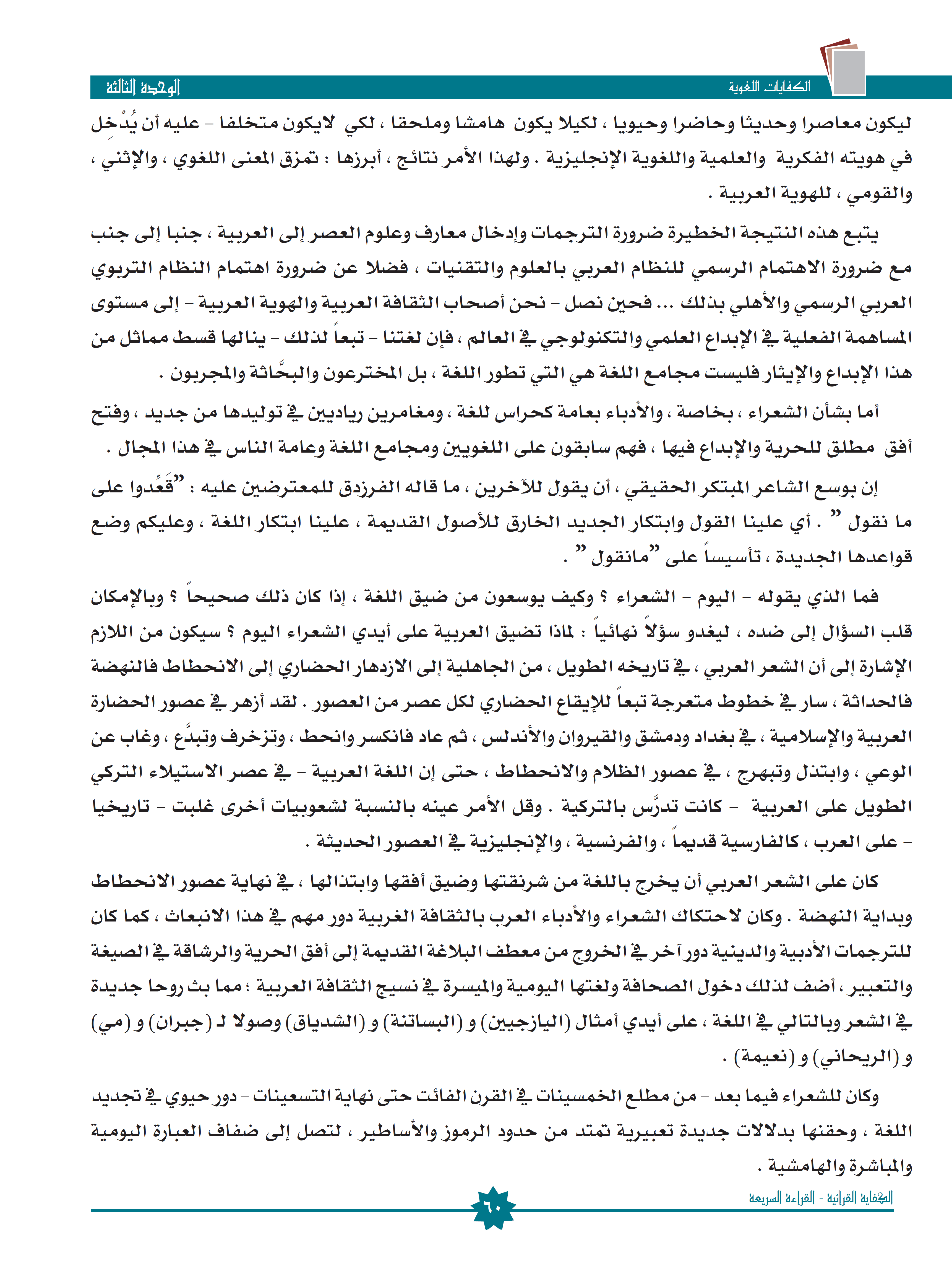 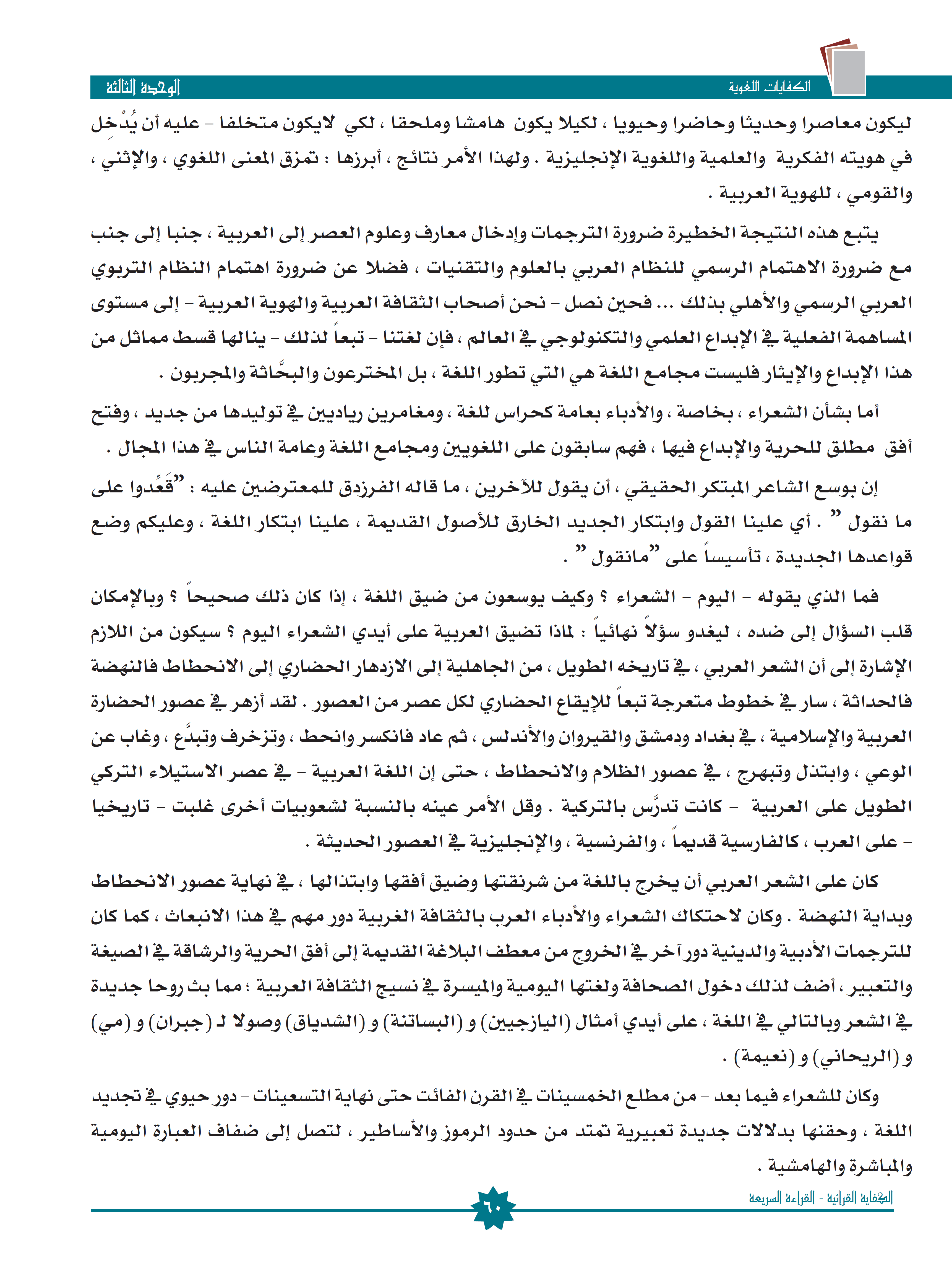 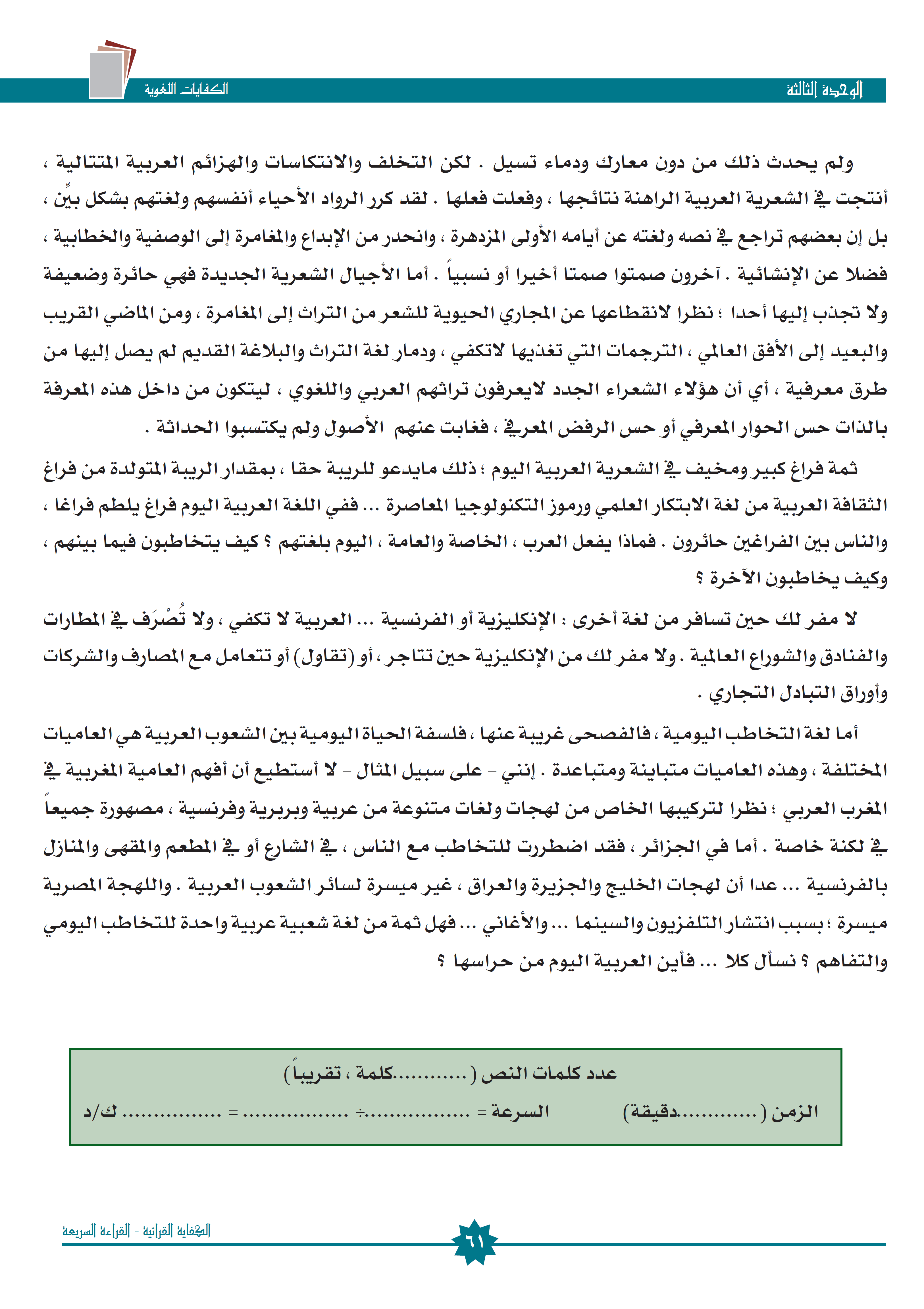 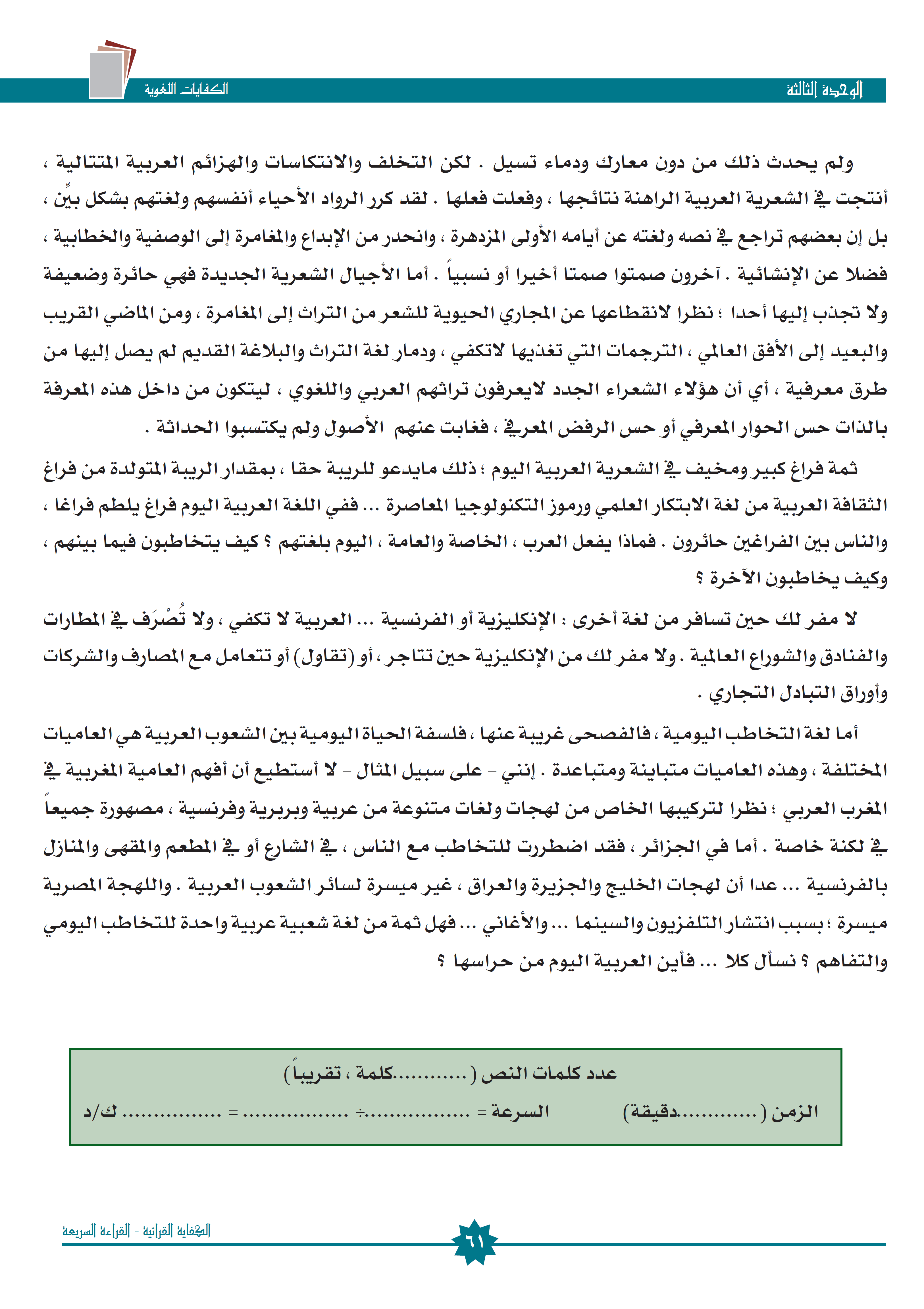 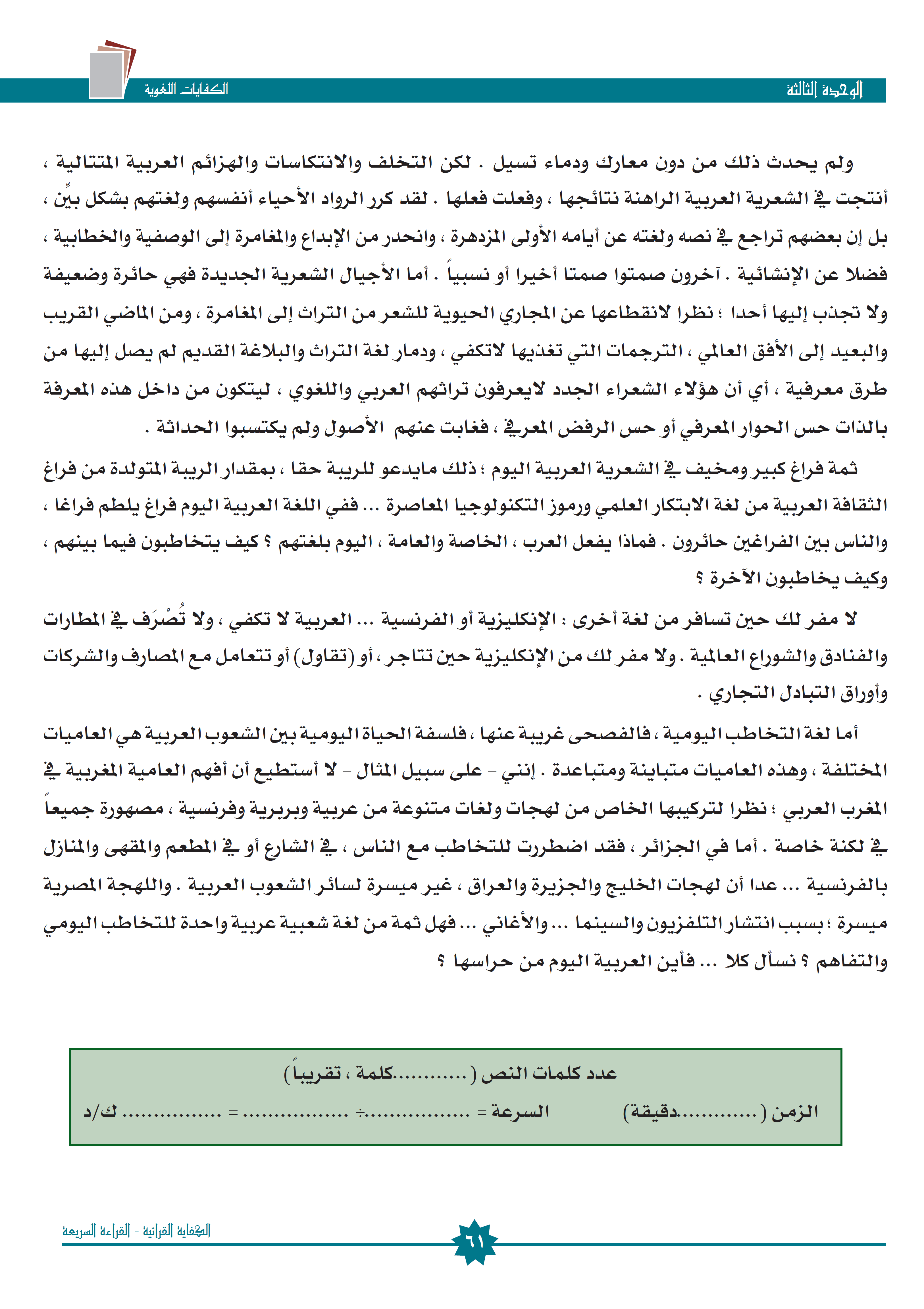 1.350
1.350
270
5
5
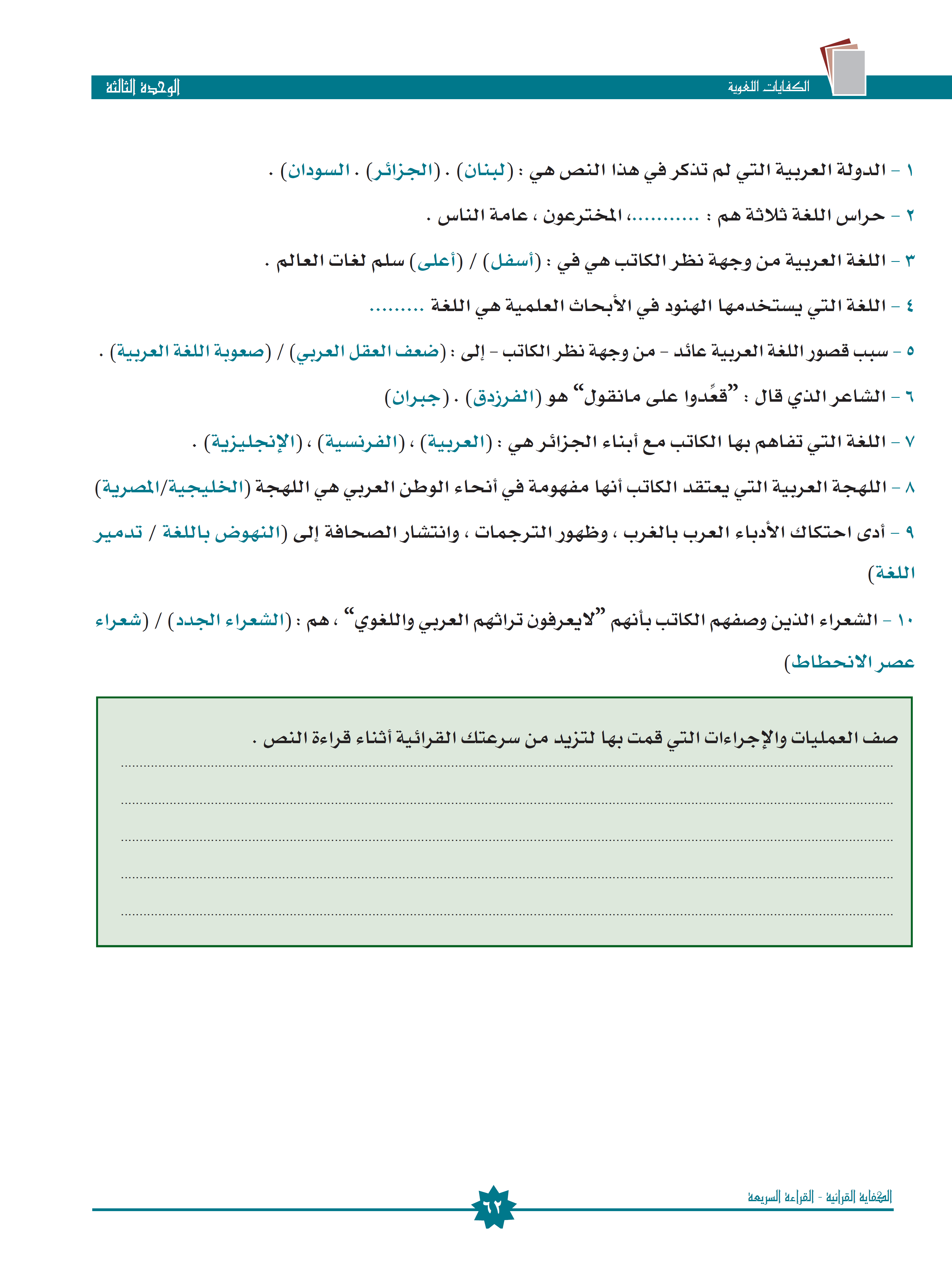 الشعراء
الانجليزية
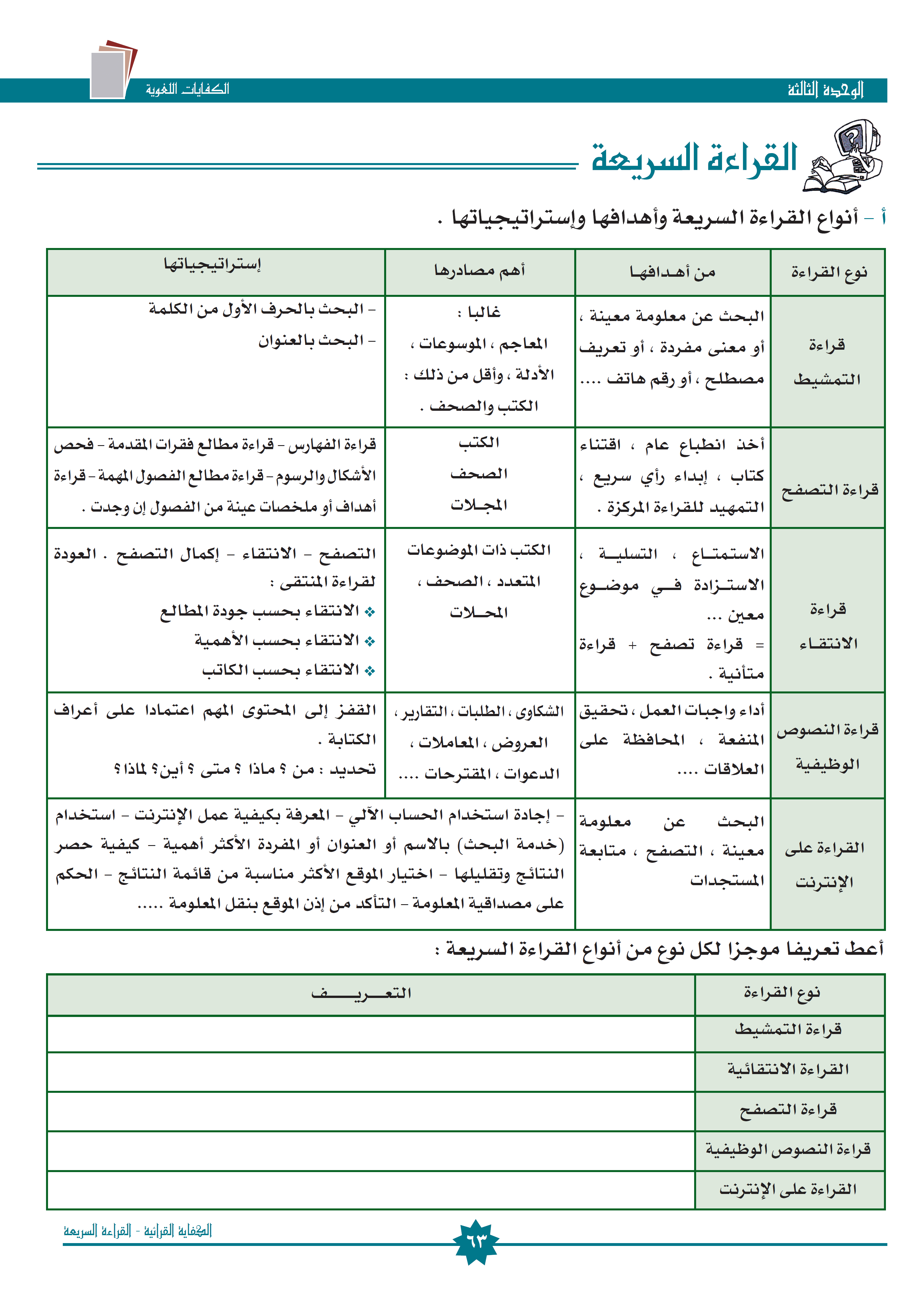 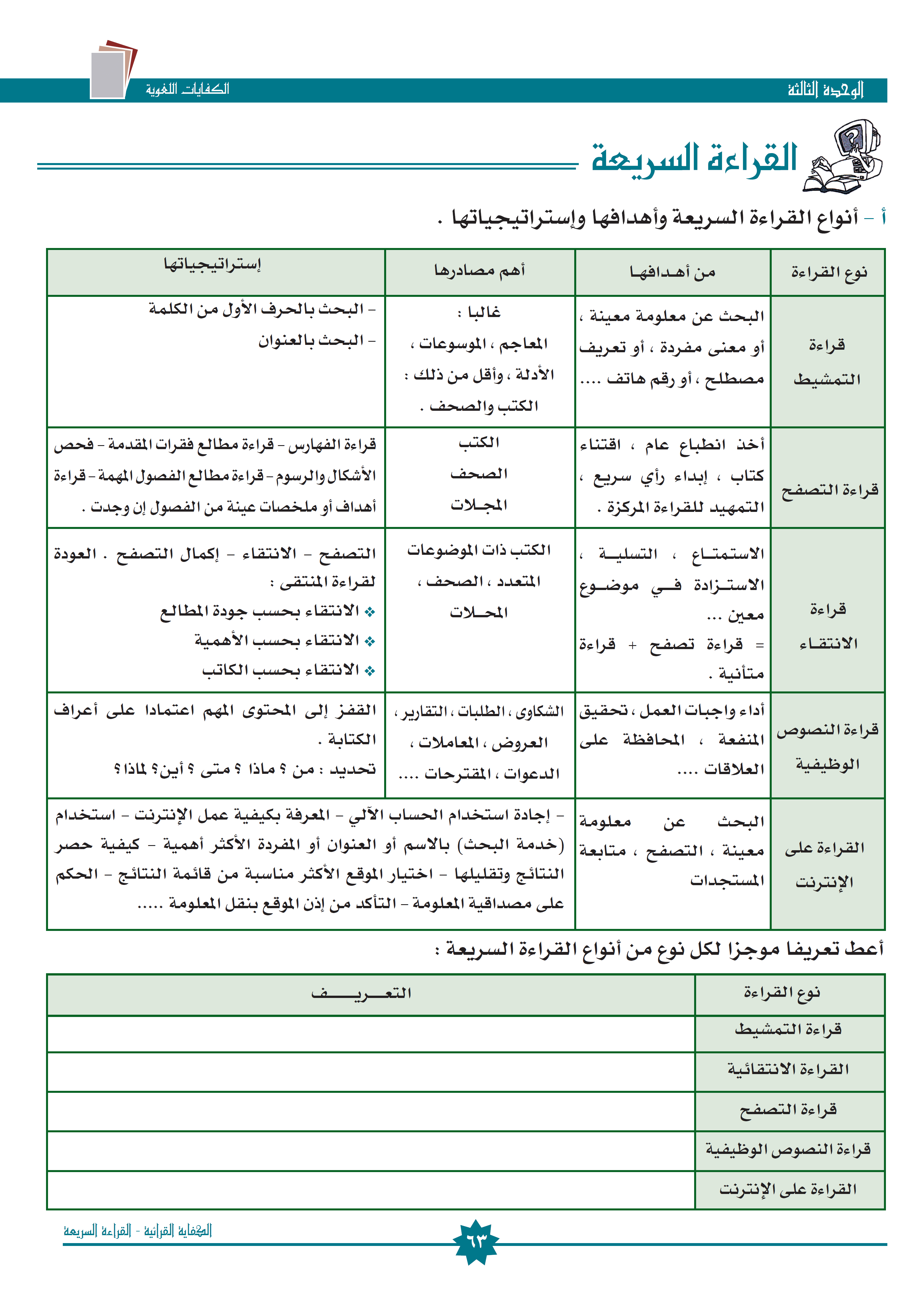 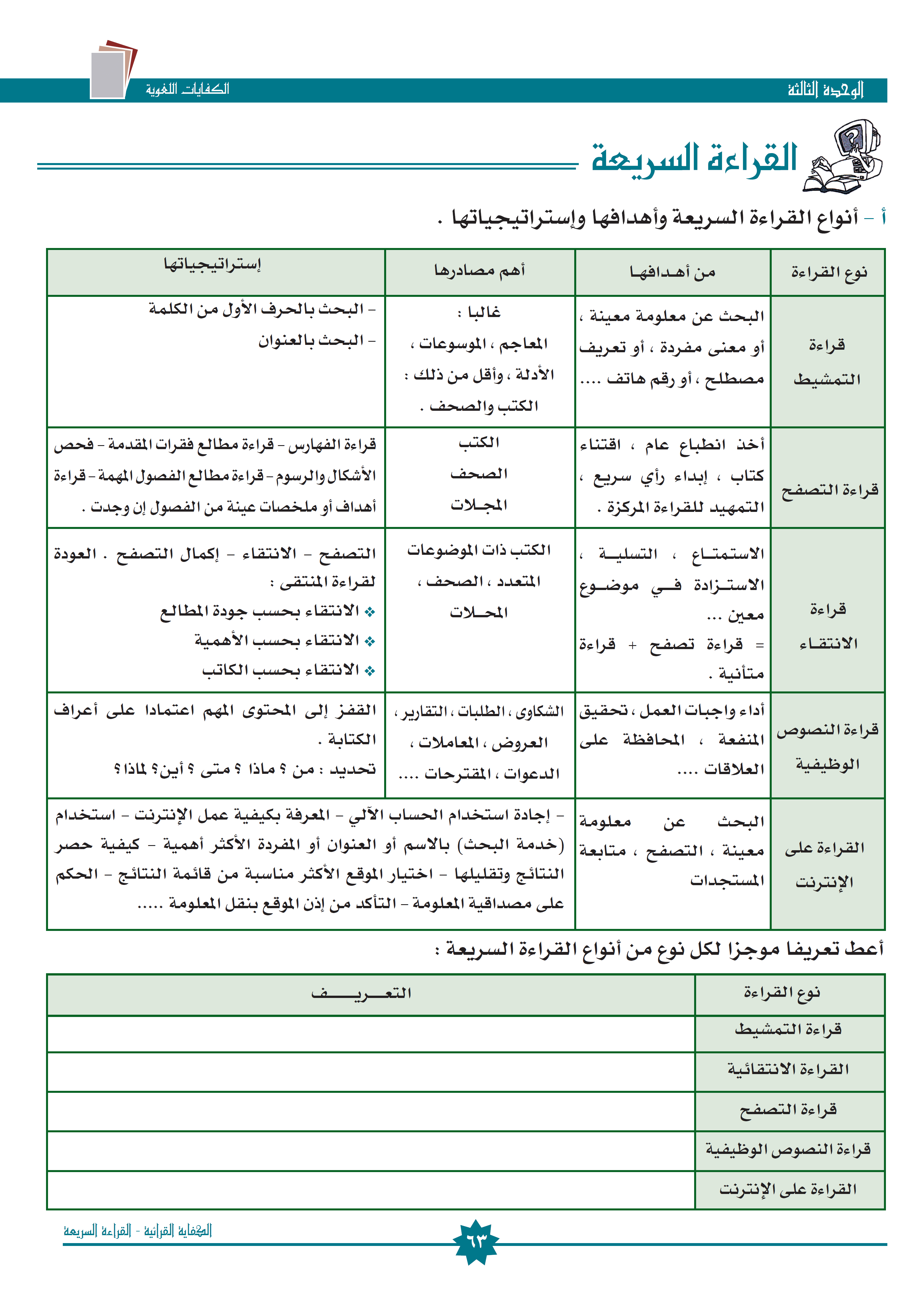 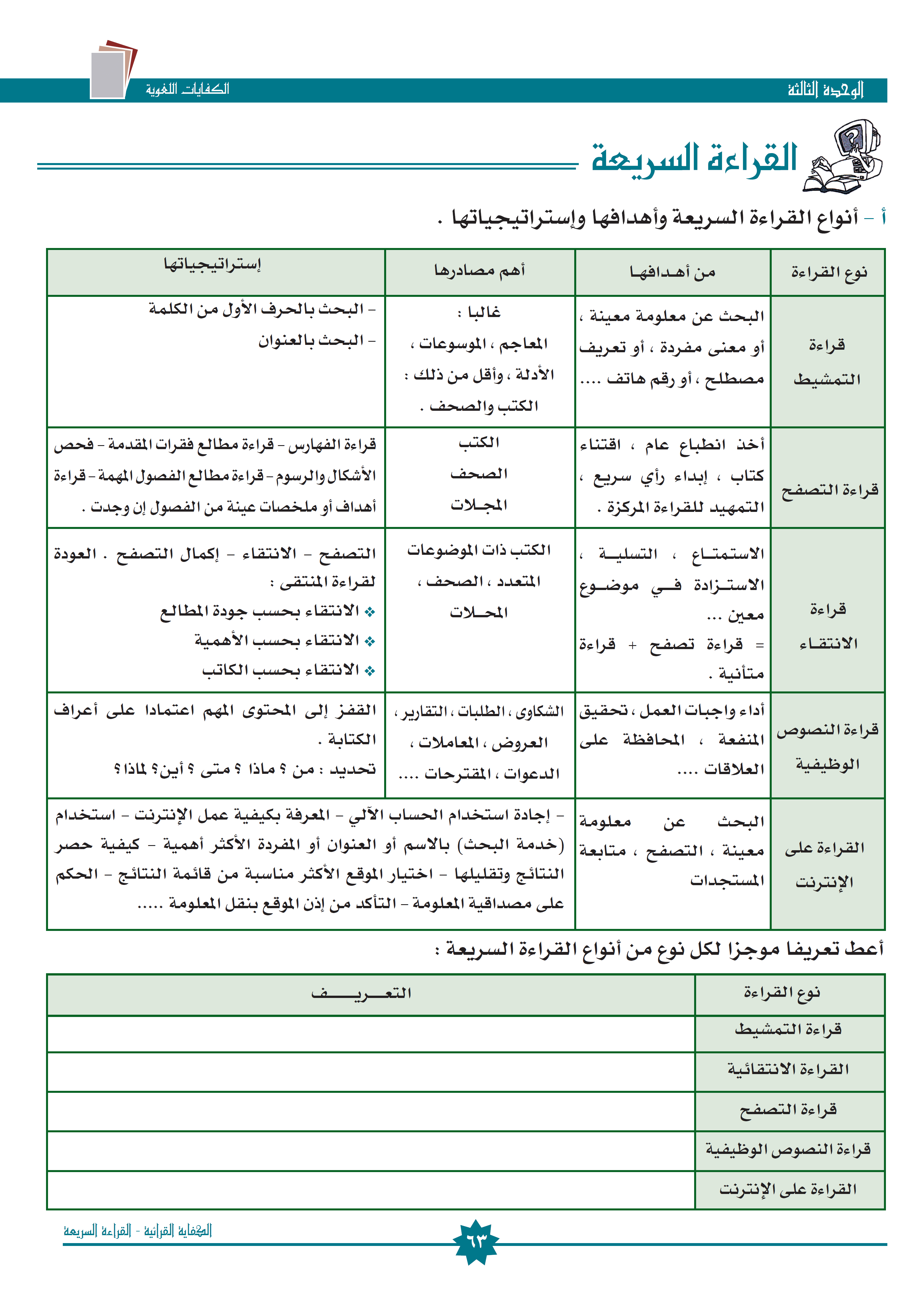 البحث عن معلومة معينة، أو كلية بالبحث عن الحرف الأول أو العنوان
انتقاء القارئ للموضوع بحسب المطلع أو الكاتب أو الأهمية.
قراءة فهارس الكتب، لأخذ انطباع عام .
القفز إلى المحتوى المهم اعتمادًا على أعراف الكتابة
البحث عن معلومة متصفحًا الانترنت
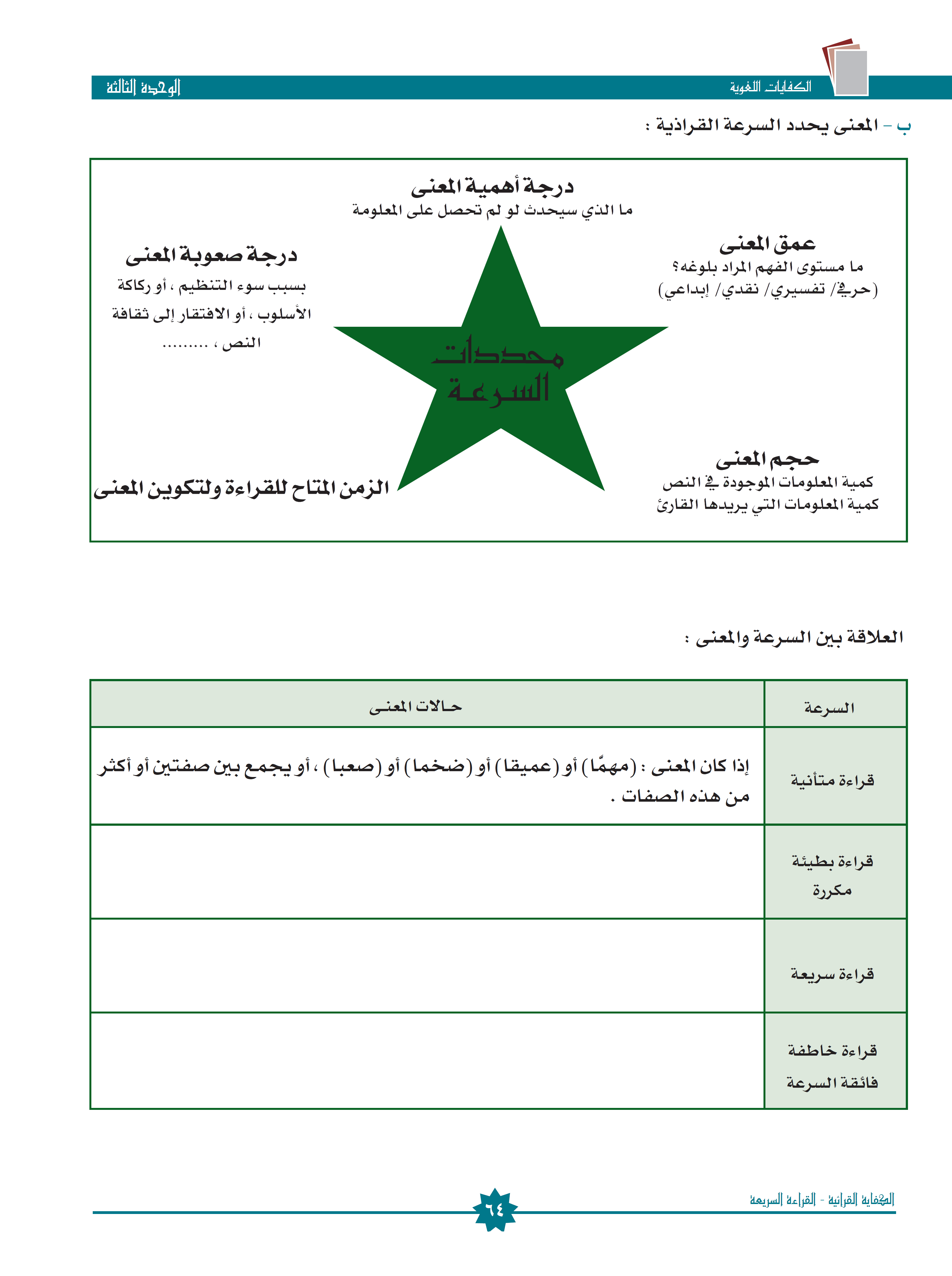 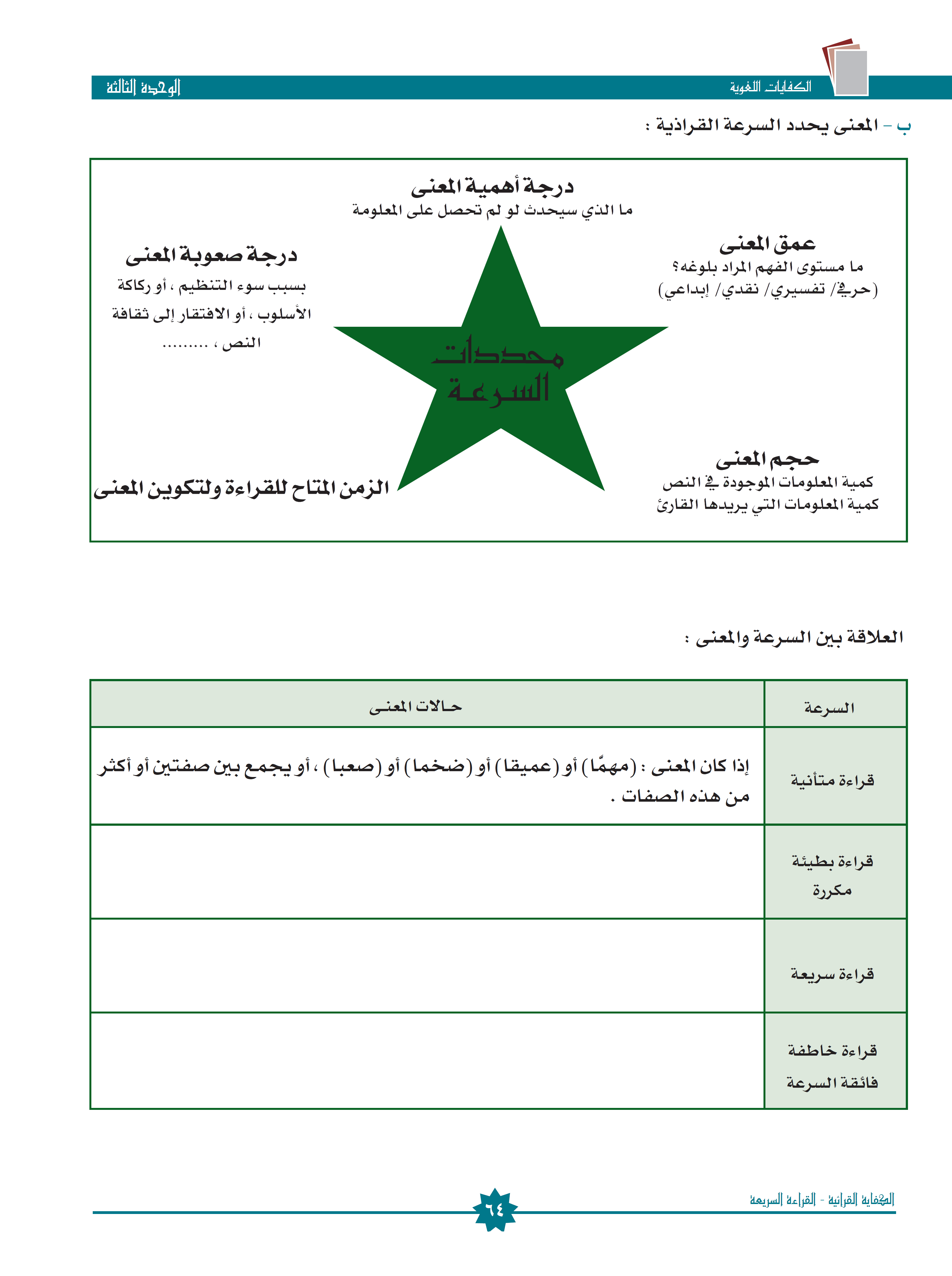 إذا كان المعنى مهمًا، أو صعب أو أحد هاتين الصفتين.
إذا كان المعنى مفهومًا، وغير صعب.
إذا كان المعنى لم يكن هناك أهمية للمعنى
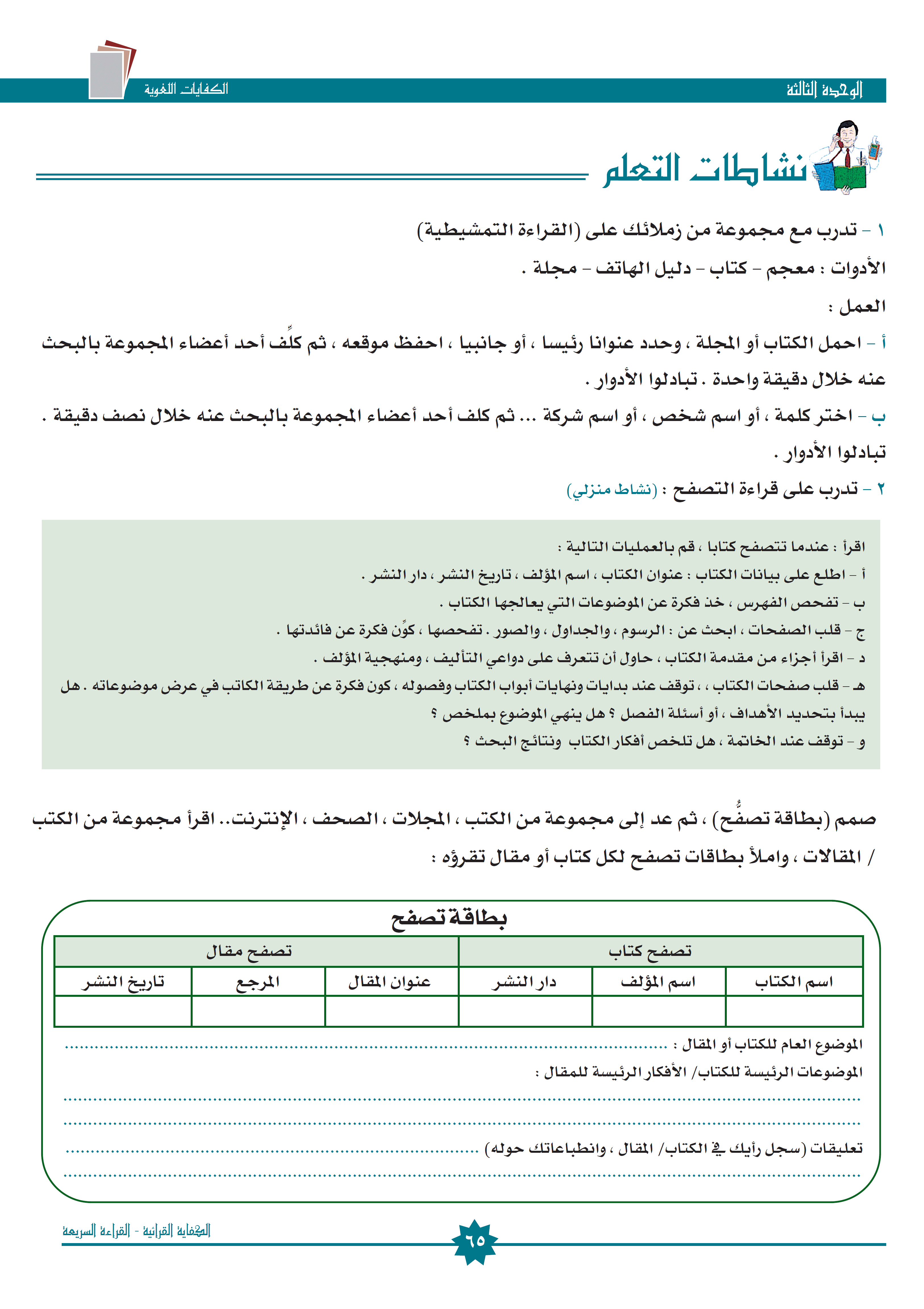 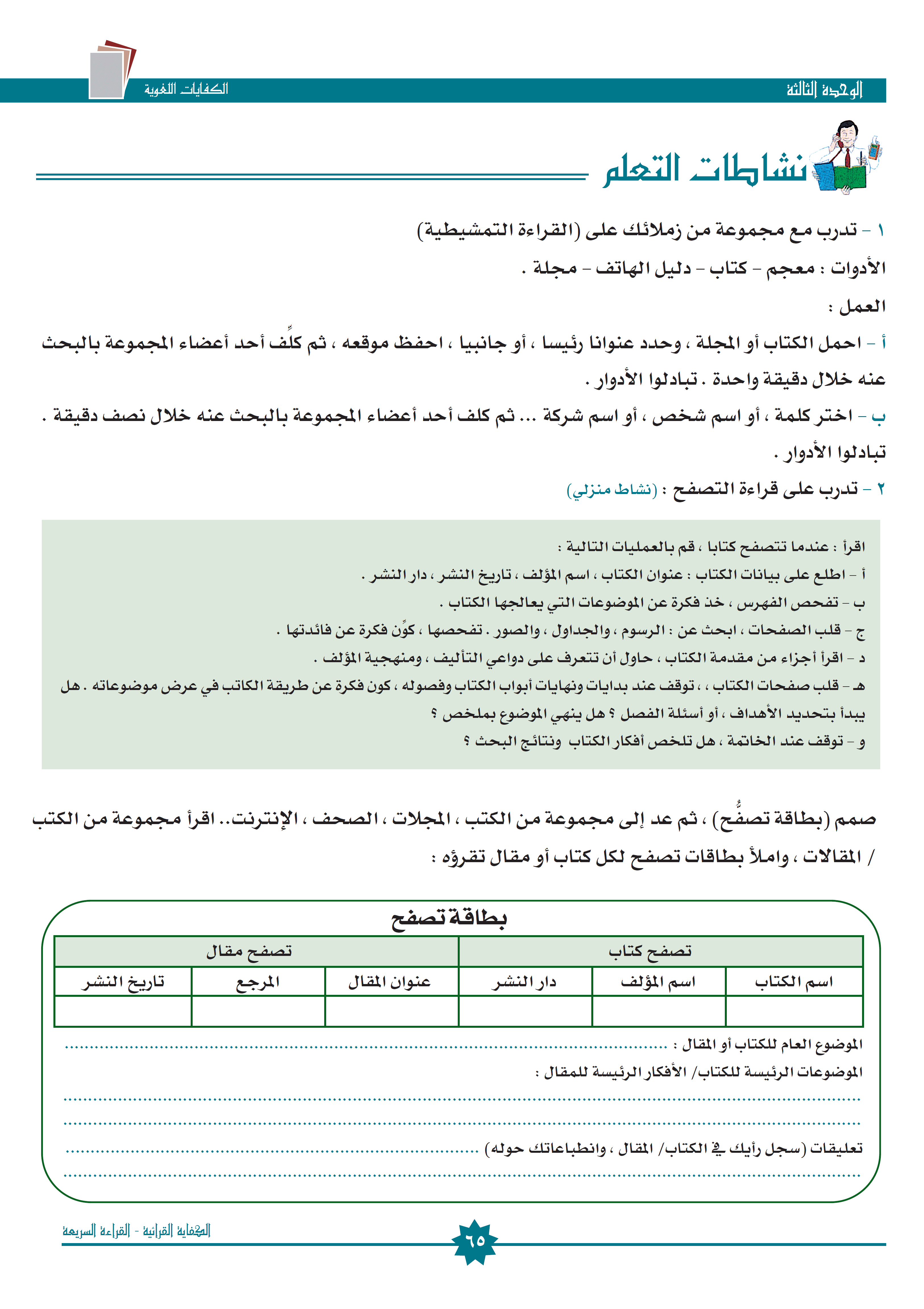 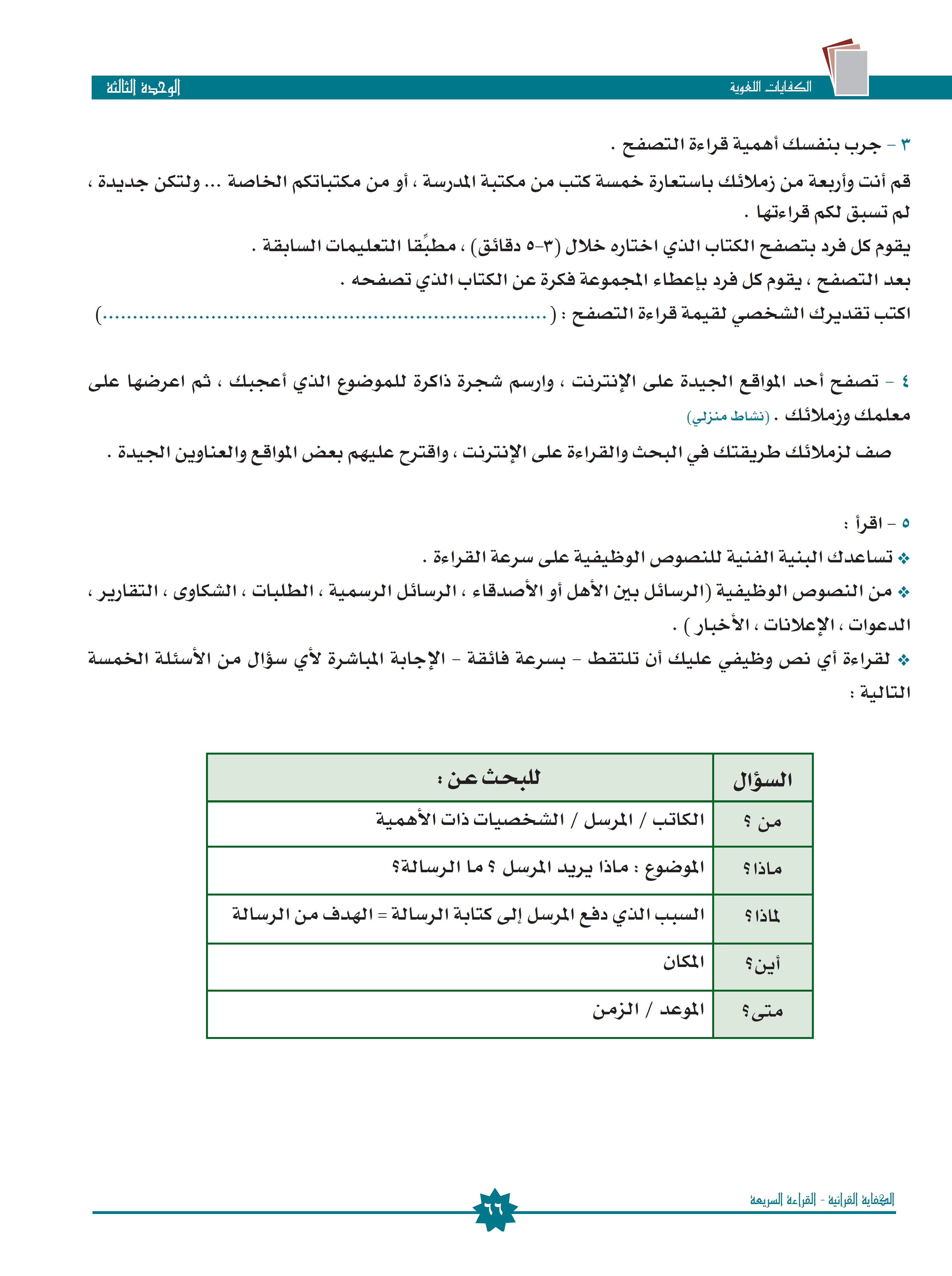 هي تمهيد للقراءة المركزة للدخول في الموضوع
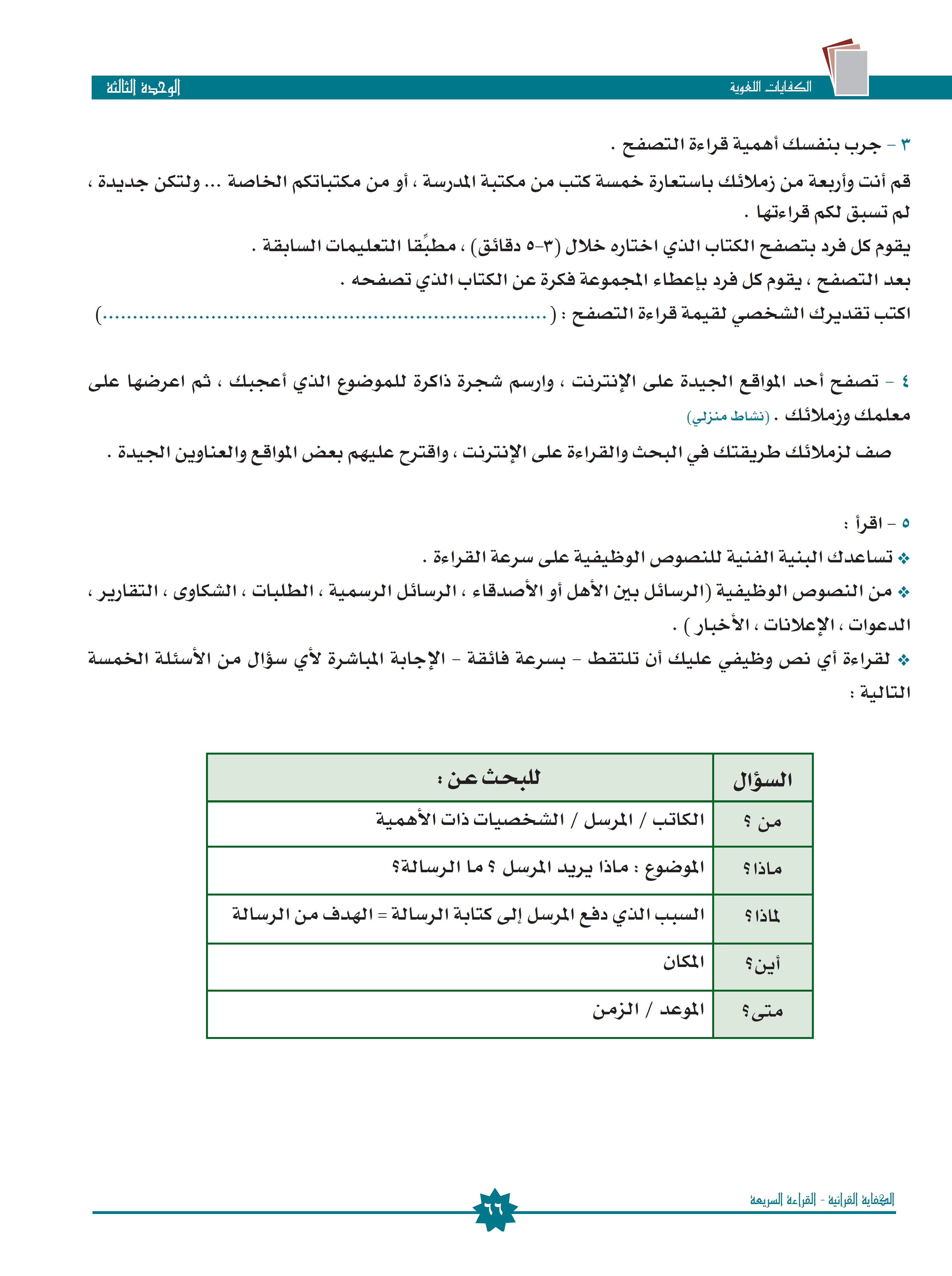 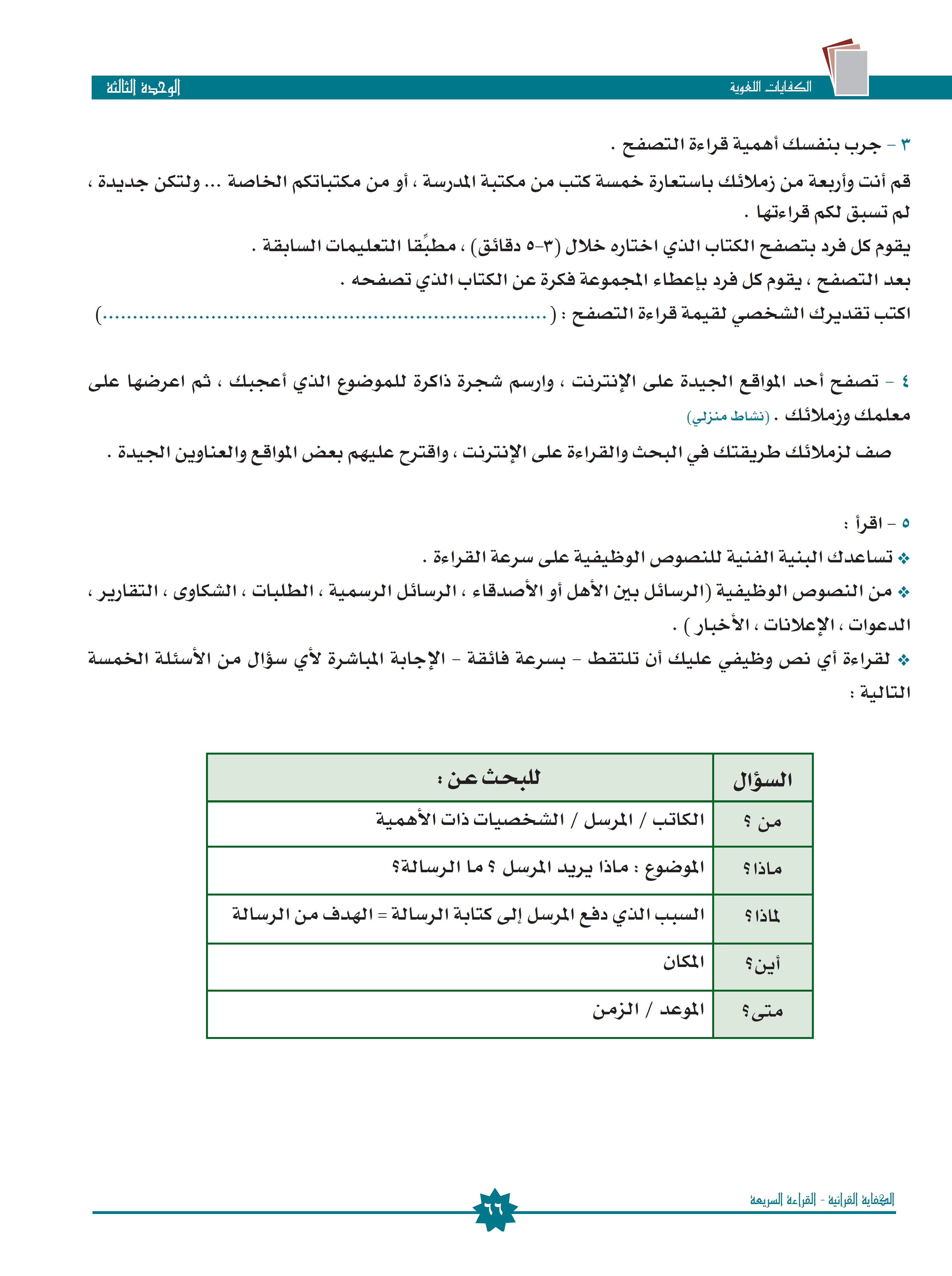 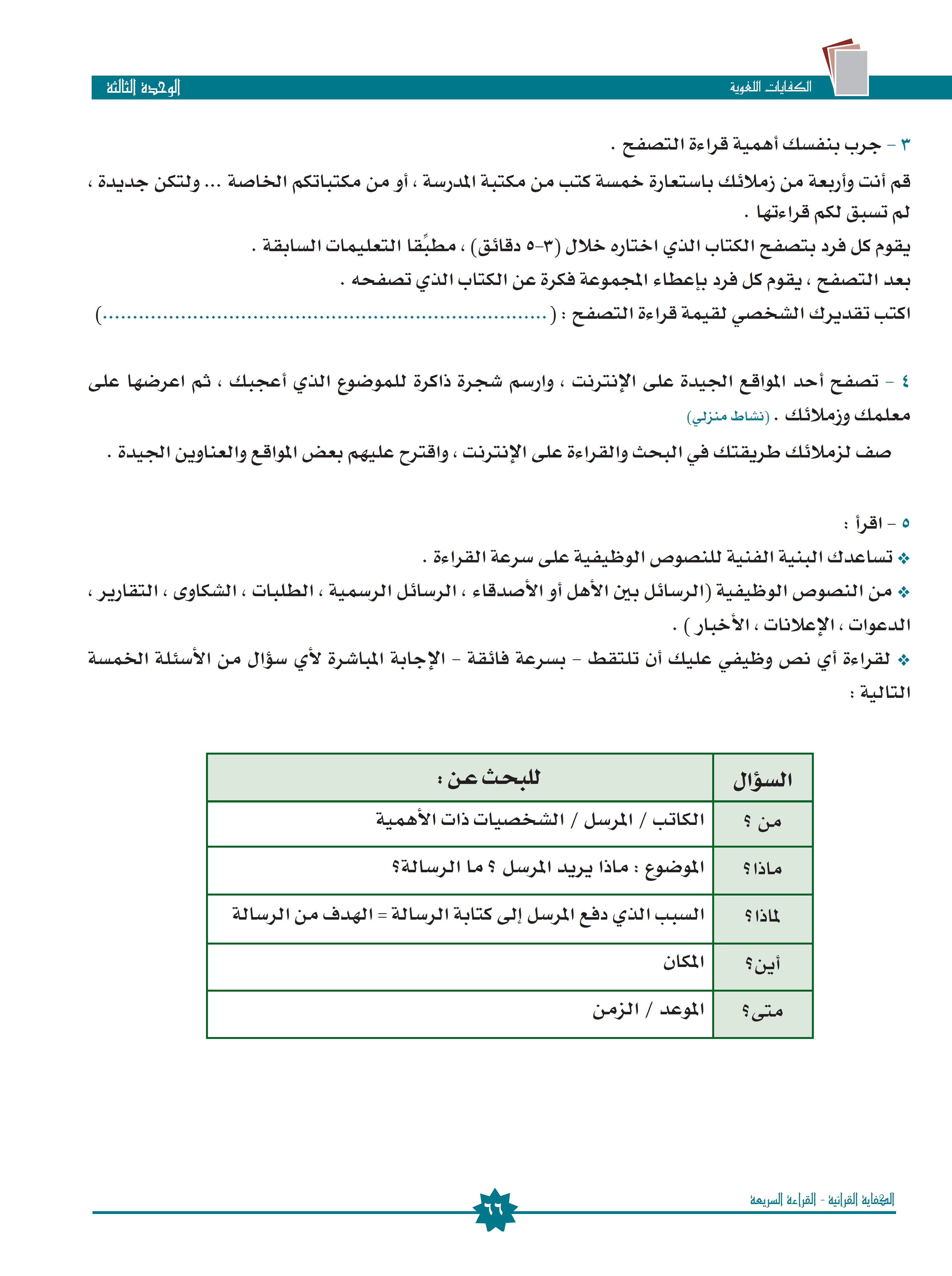 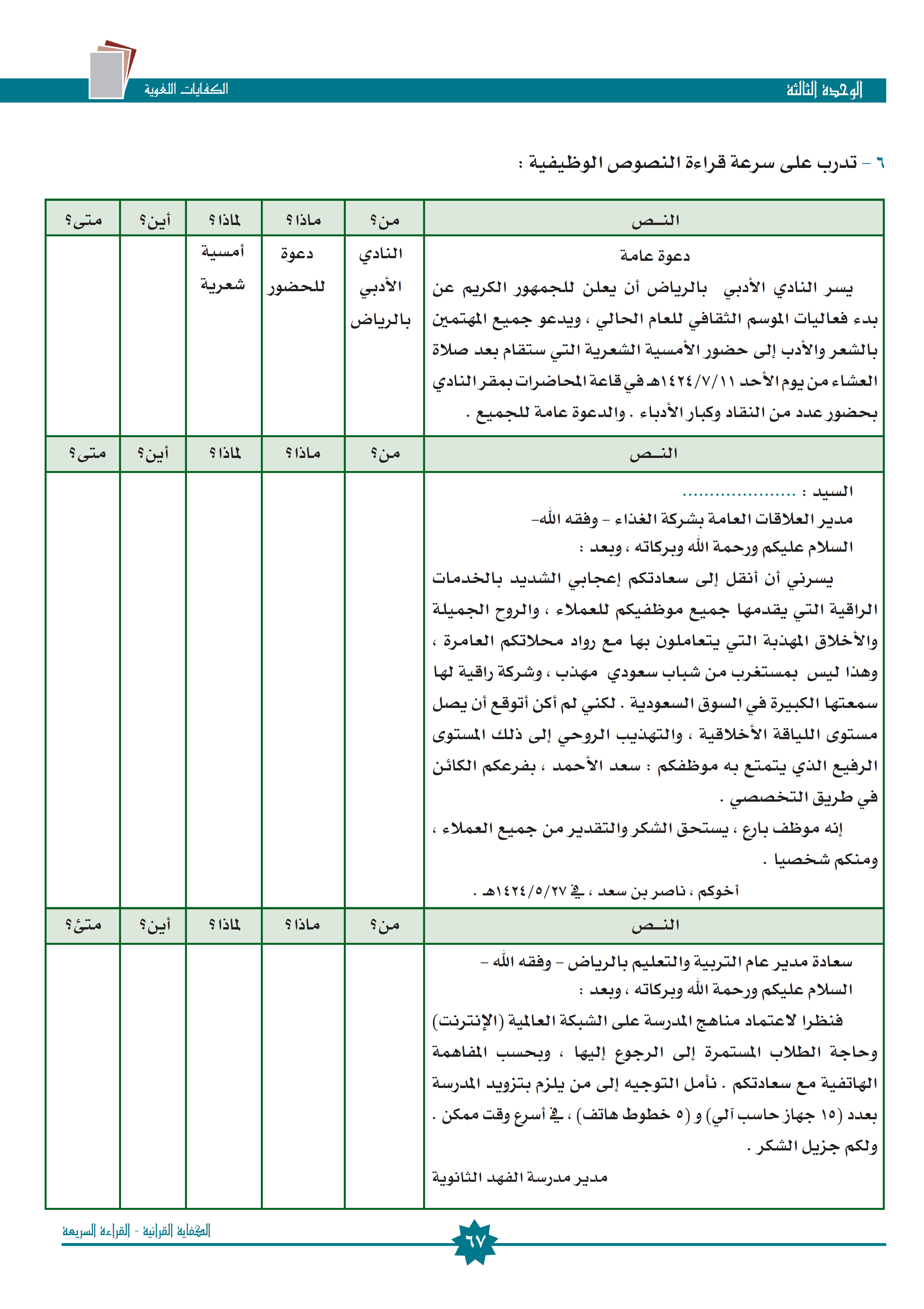 بعد صلاة العشاء يوم الأحد 11-7-1424 هـ
قاعة المحاضرات بمقر النادي
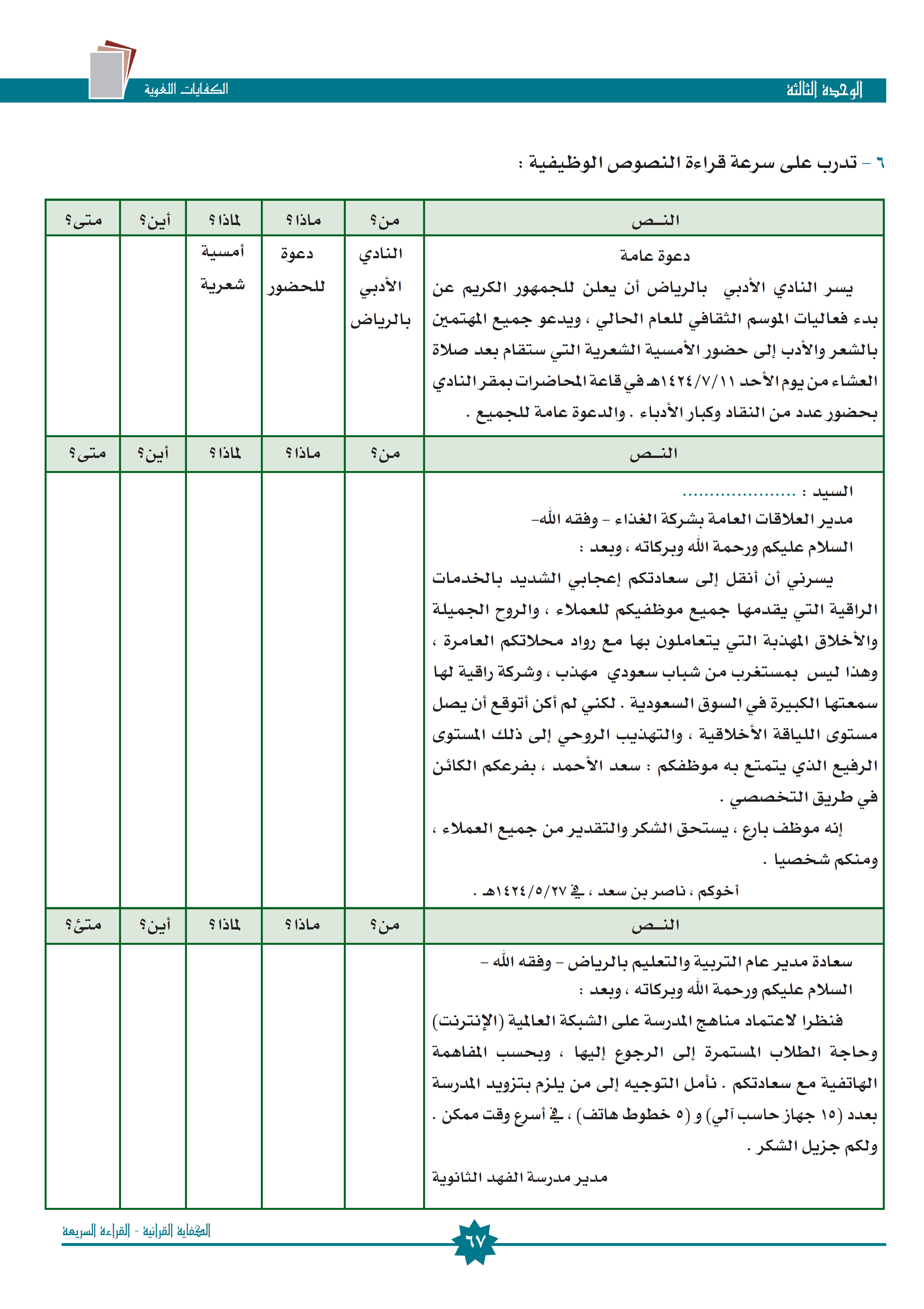 شركة سعودية راقية لها سمعتها في السوق
اللياقة الأخلاقية والتهذيب الروحي
شكر وتقدير
ناصر بن سعد
27-5-1423 هــ
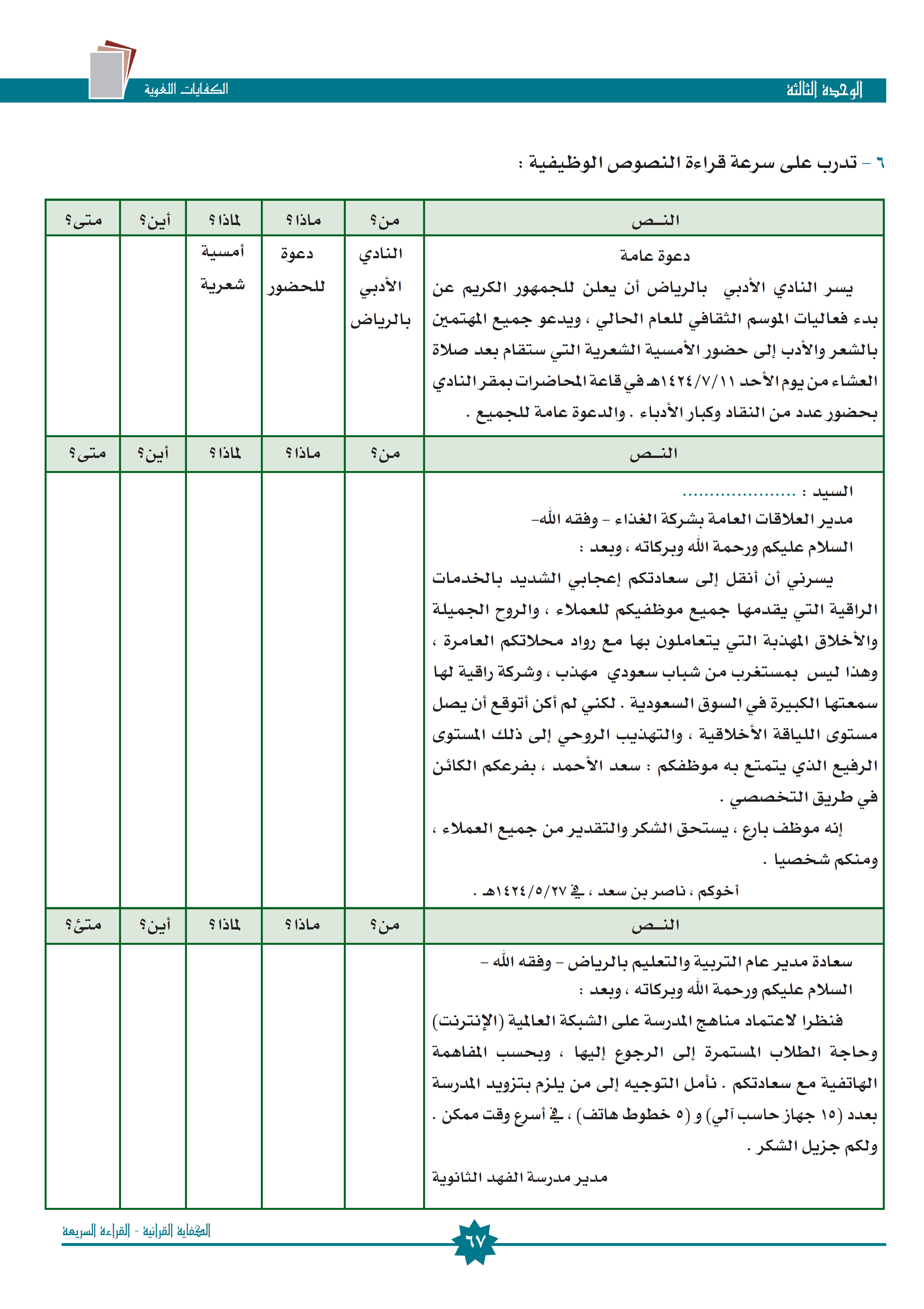 التربية والتعليم
لتزويد المدرسة بـ15 جهاز حاسب آلي و 5 خطوط هاتف
طلب
مدير مدرسة الفهد الثانوية
أسرع وقت ممكن
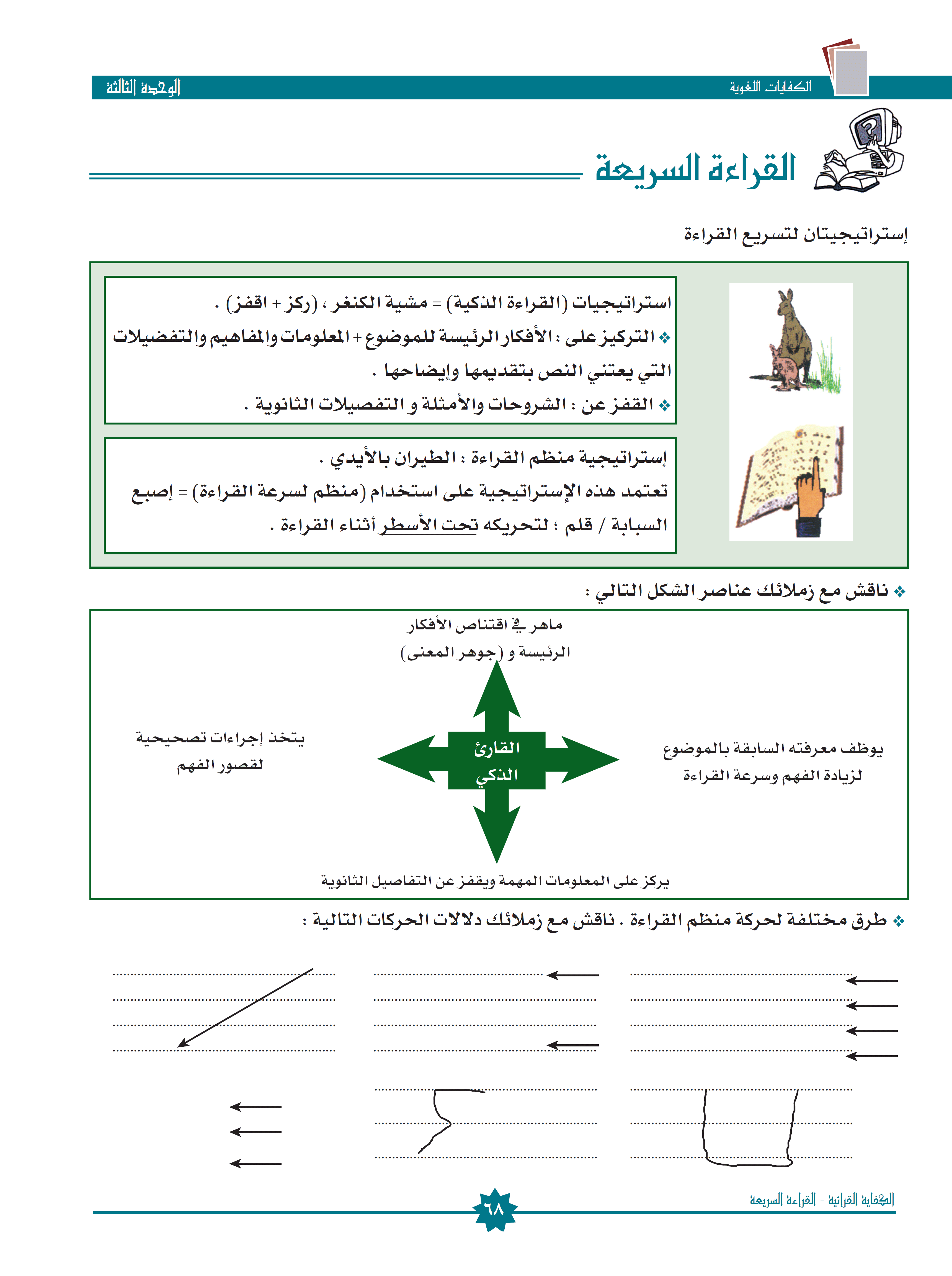 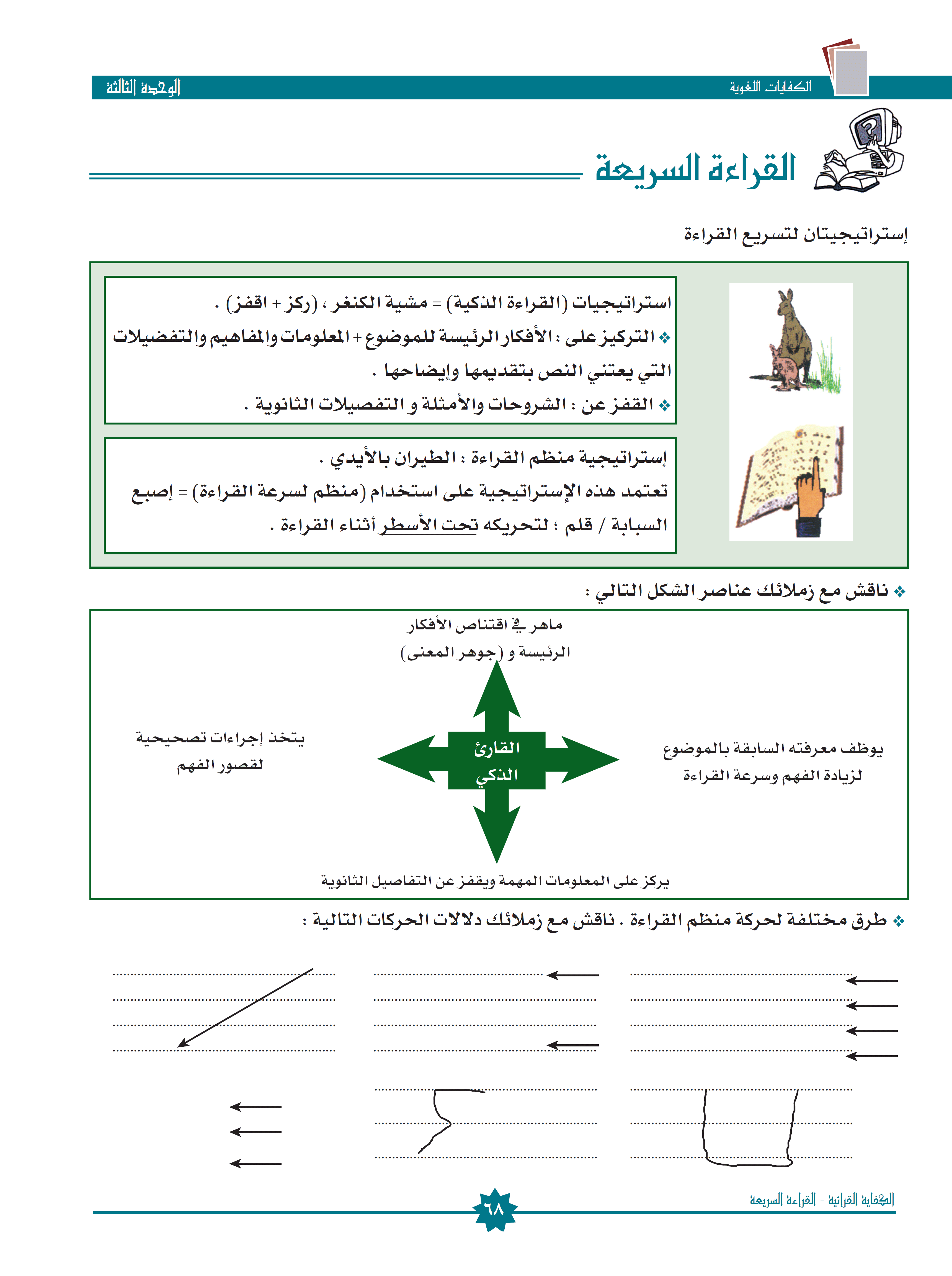 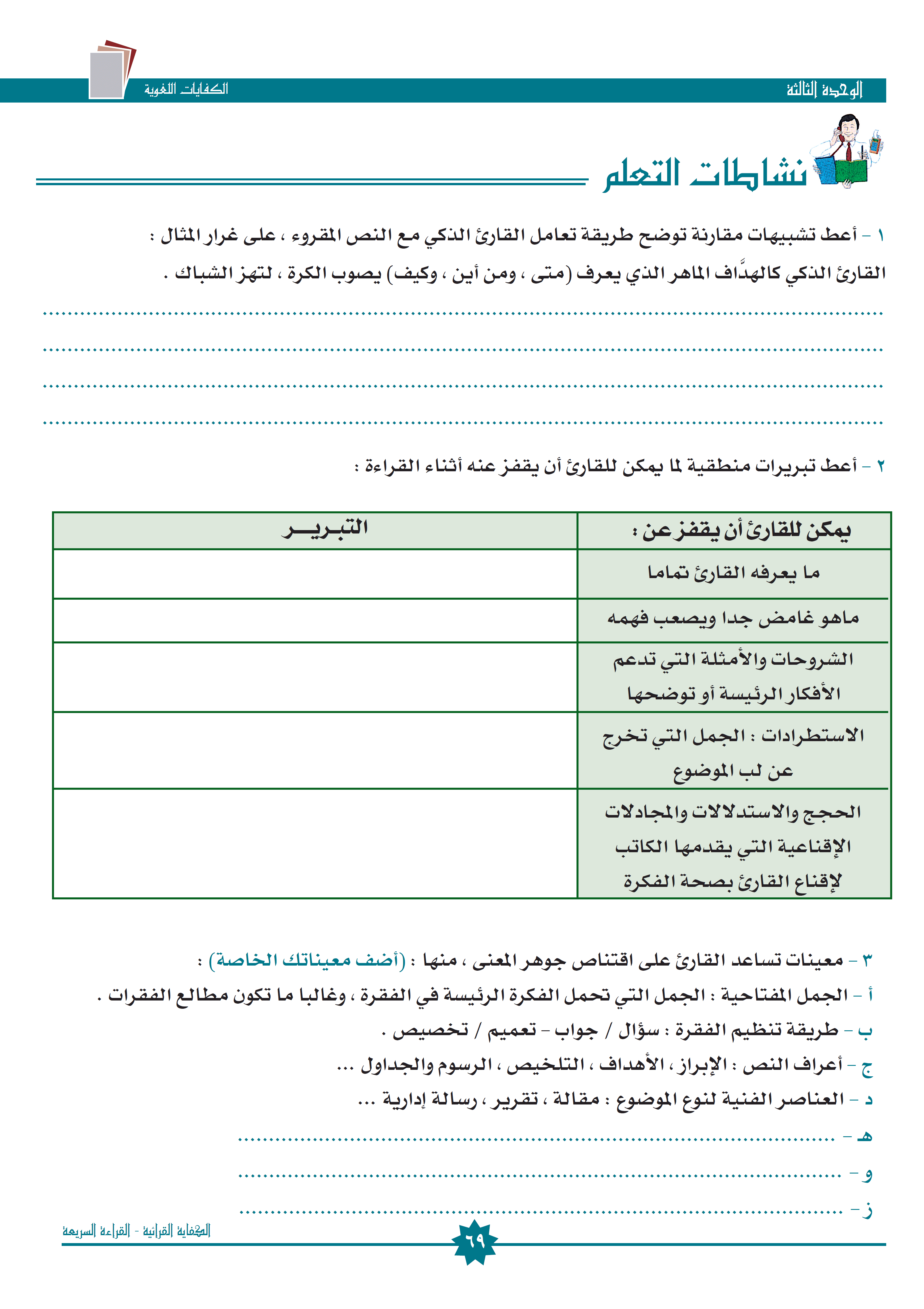 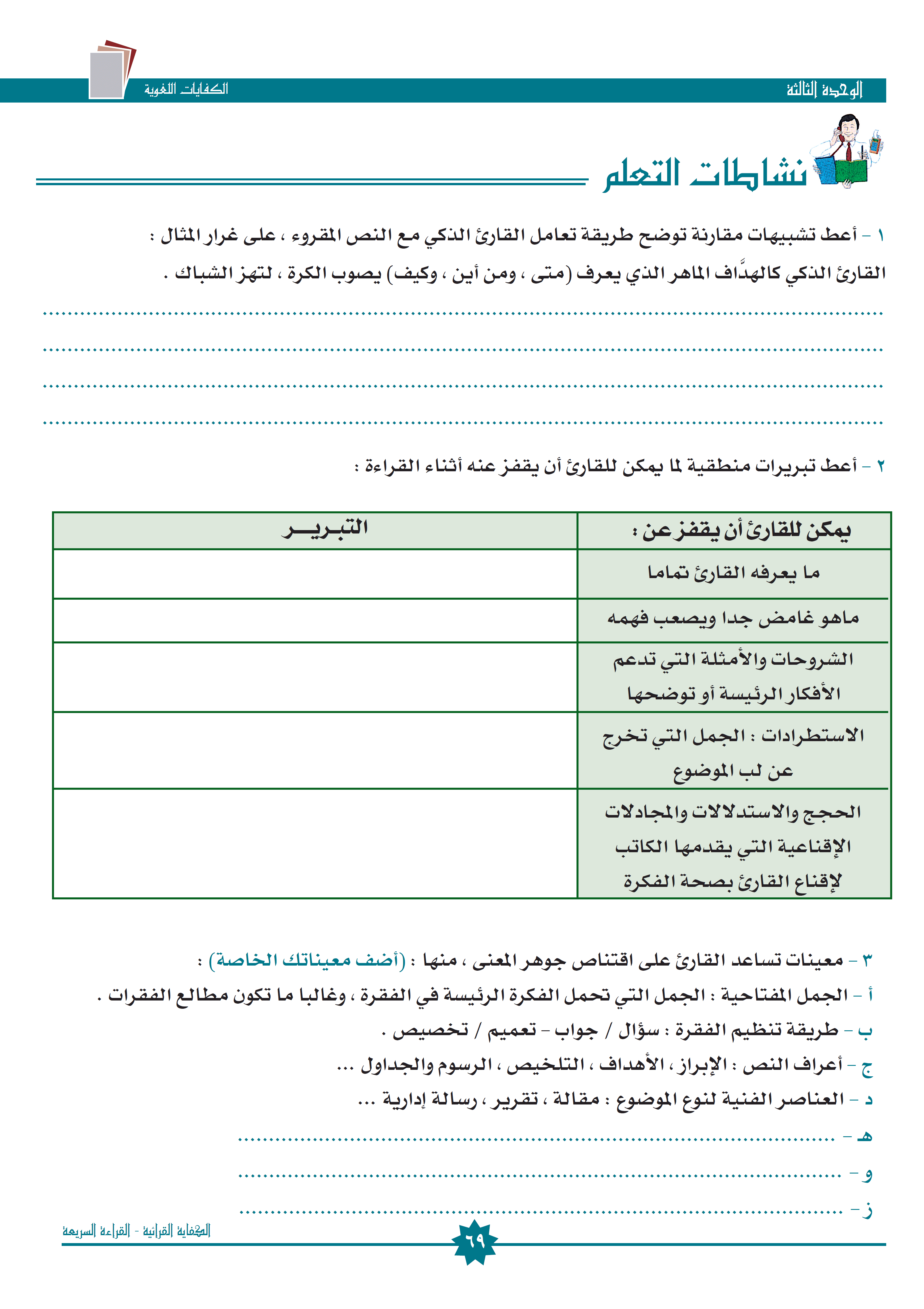 الخبرة السابقة
استغلال الوقت في فهم ما هو غامض مما هو واضح
لأنه تم الفهم من العنوان الرئيسي .
لا فائدة لها
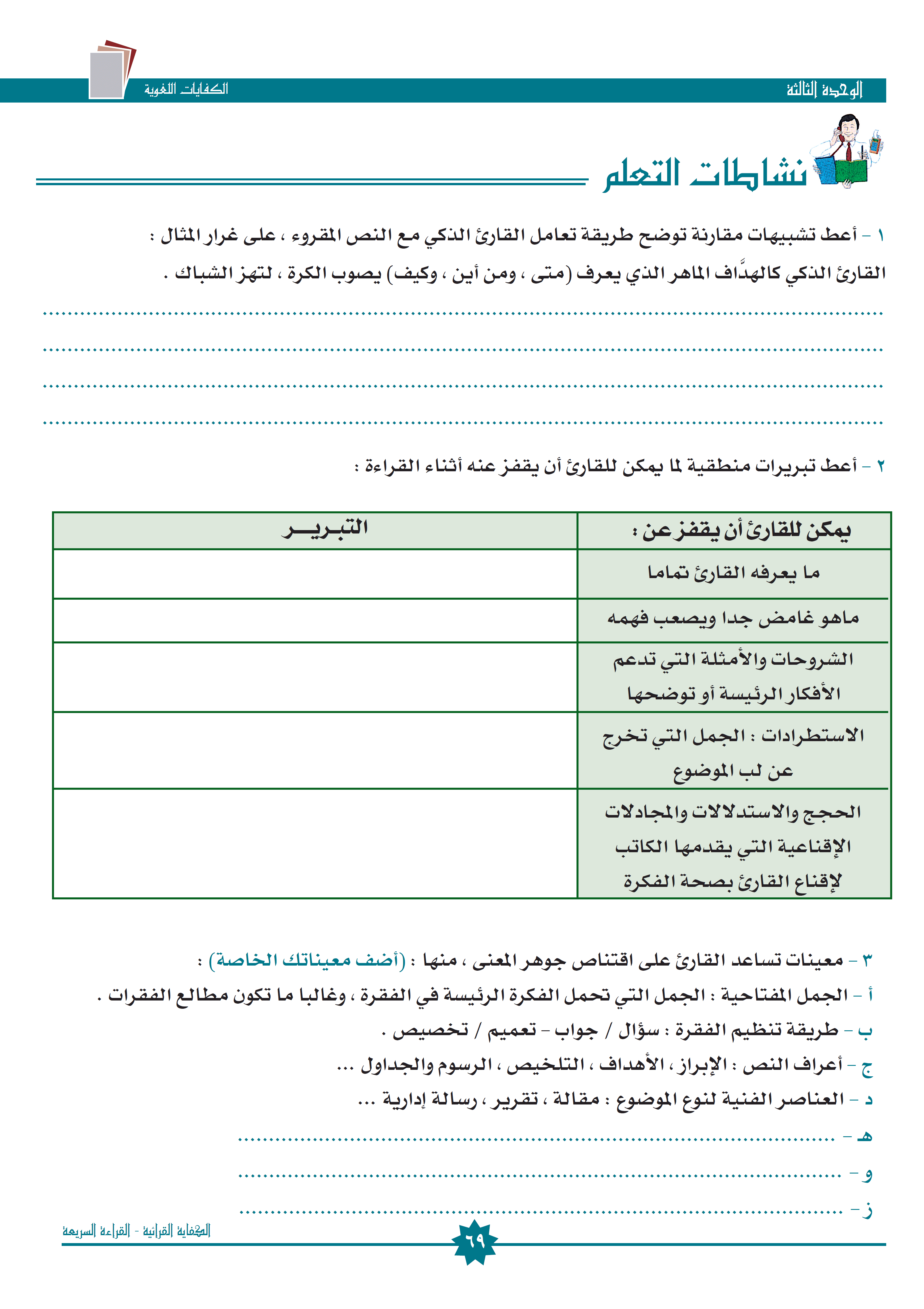 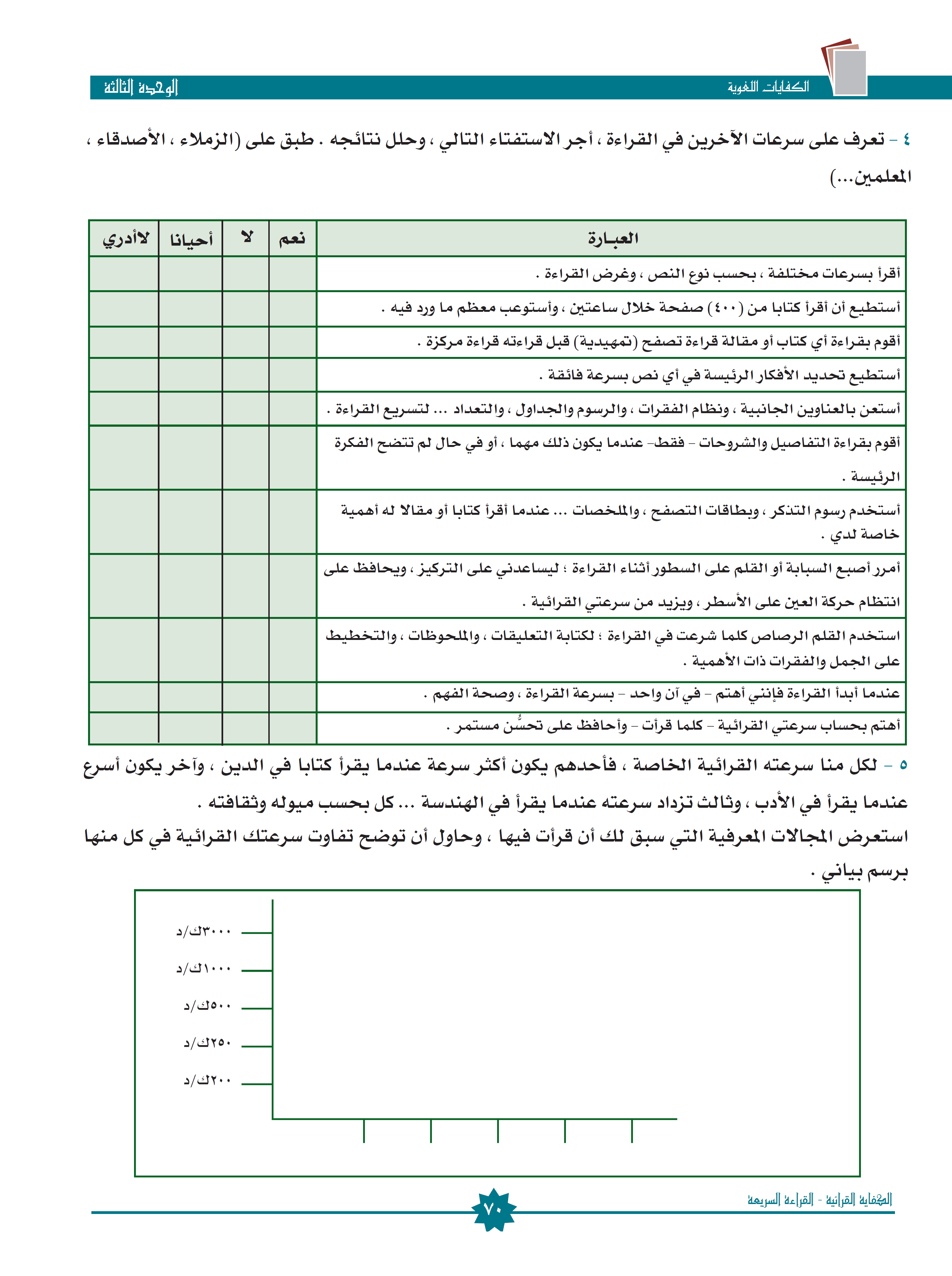 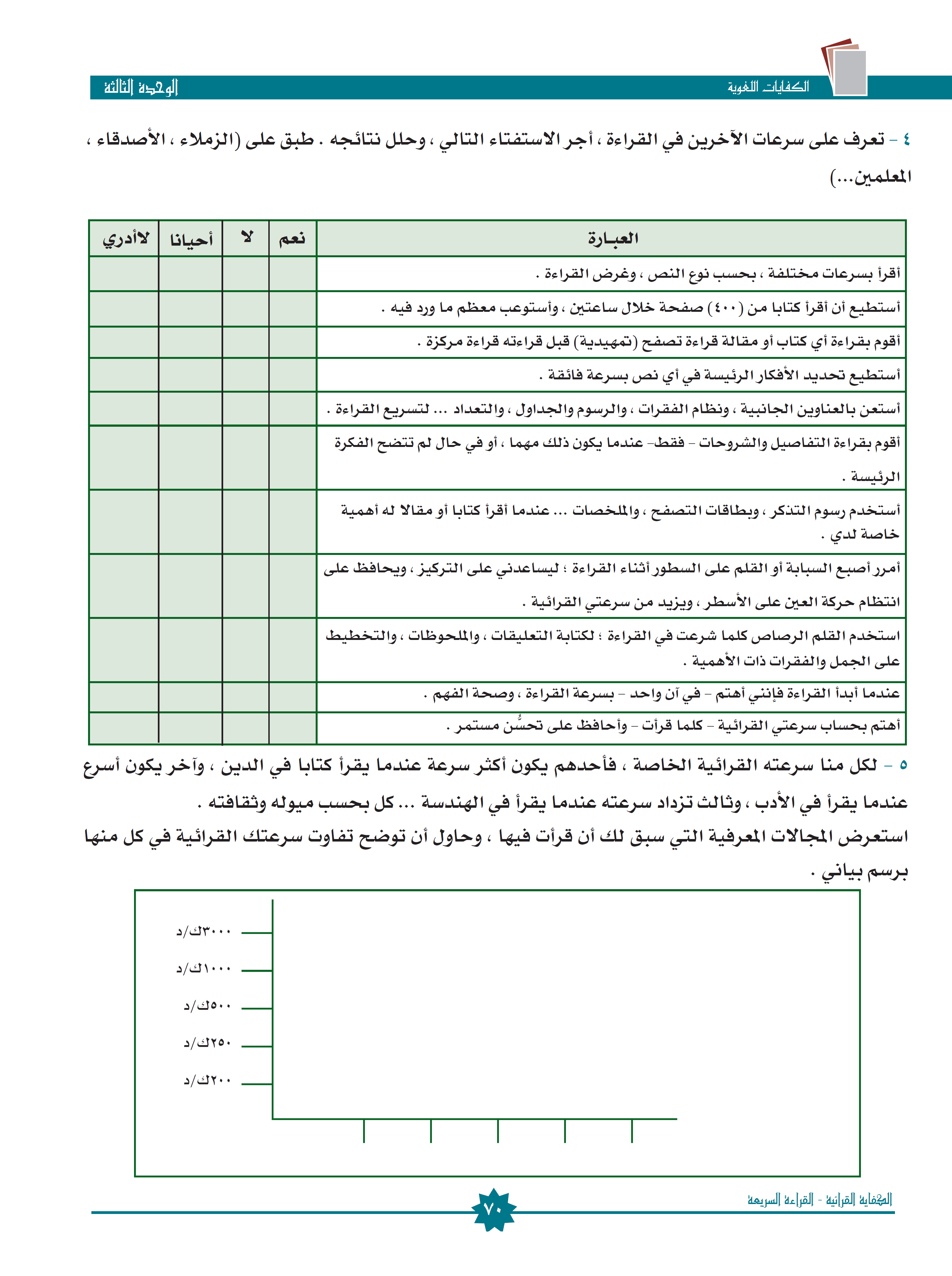 √
√
√
√
√
√
√
√
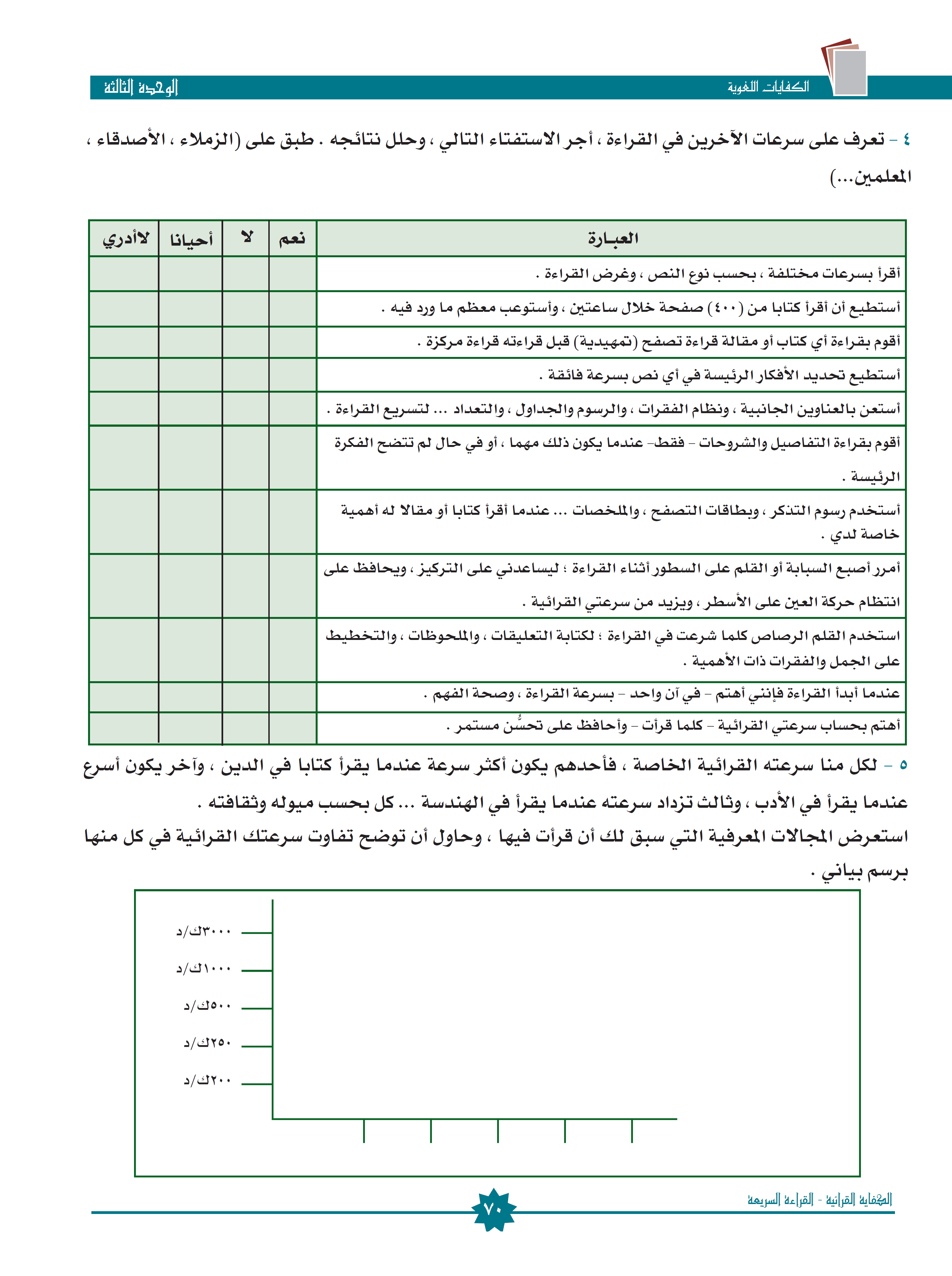 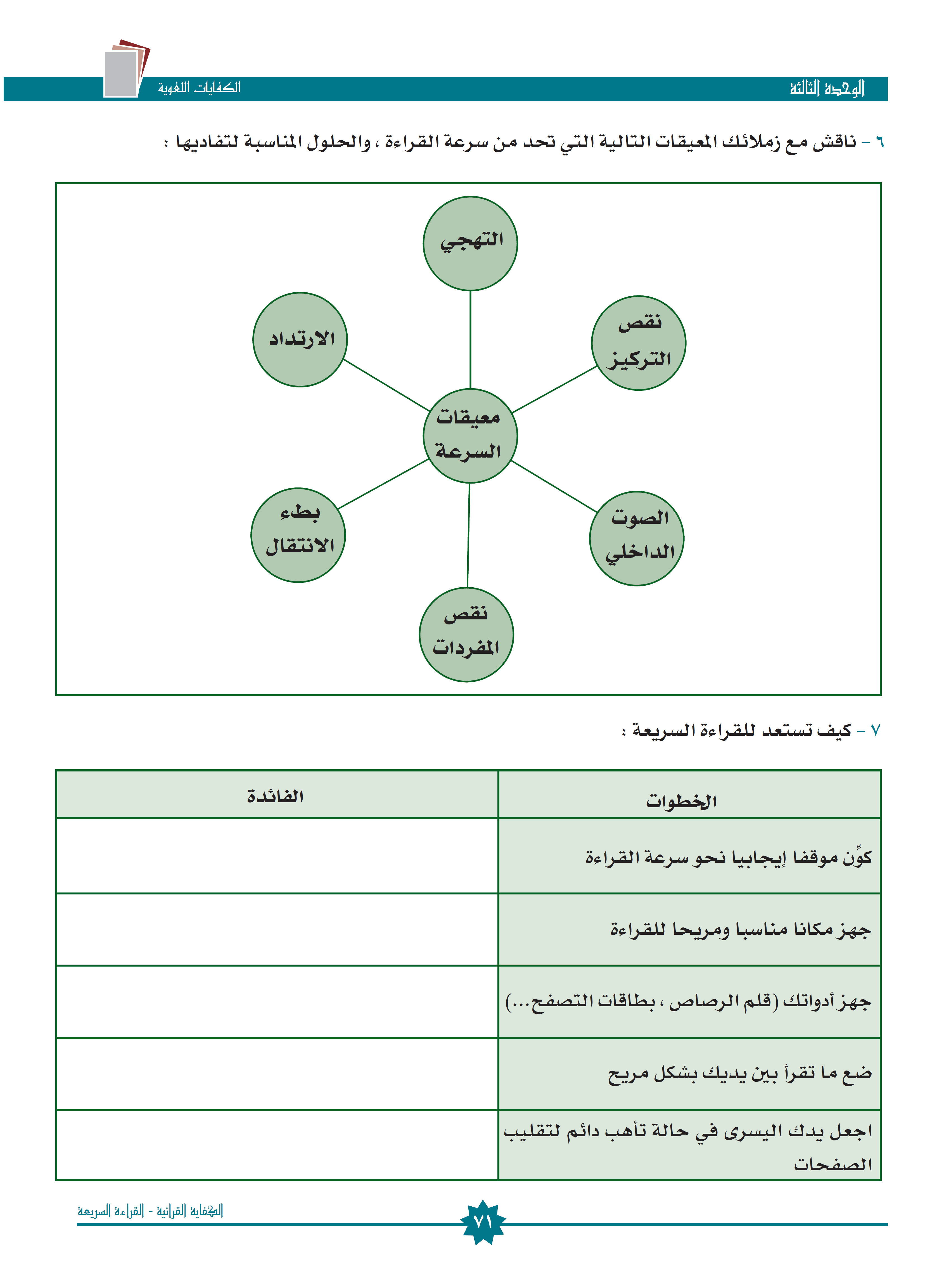 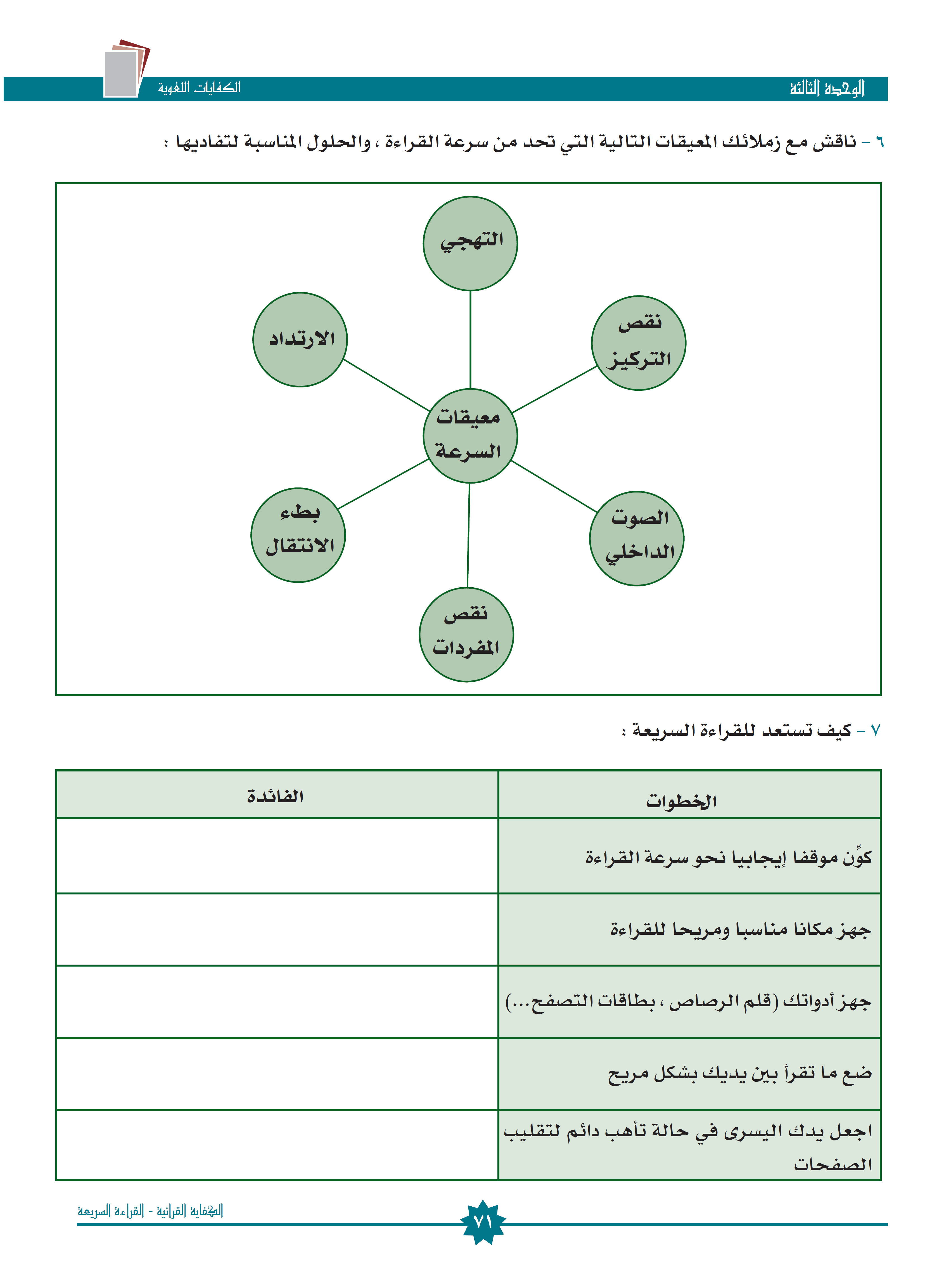 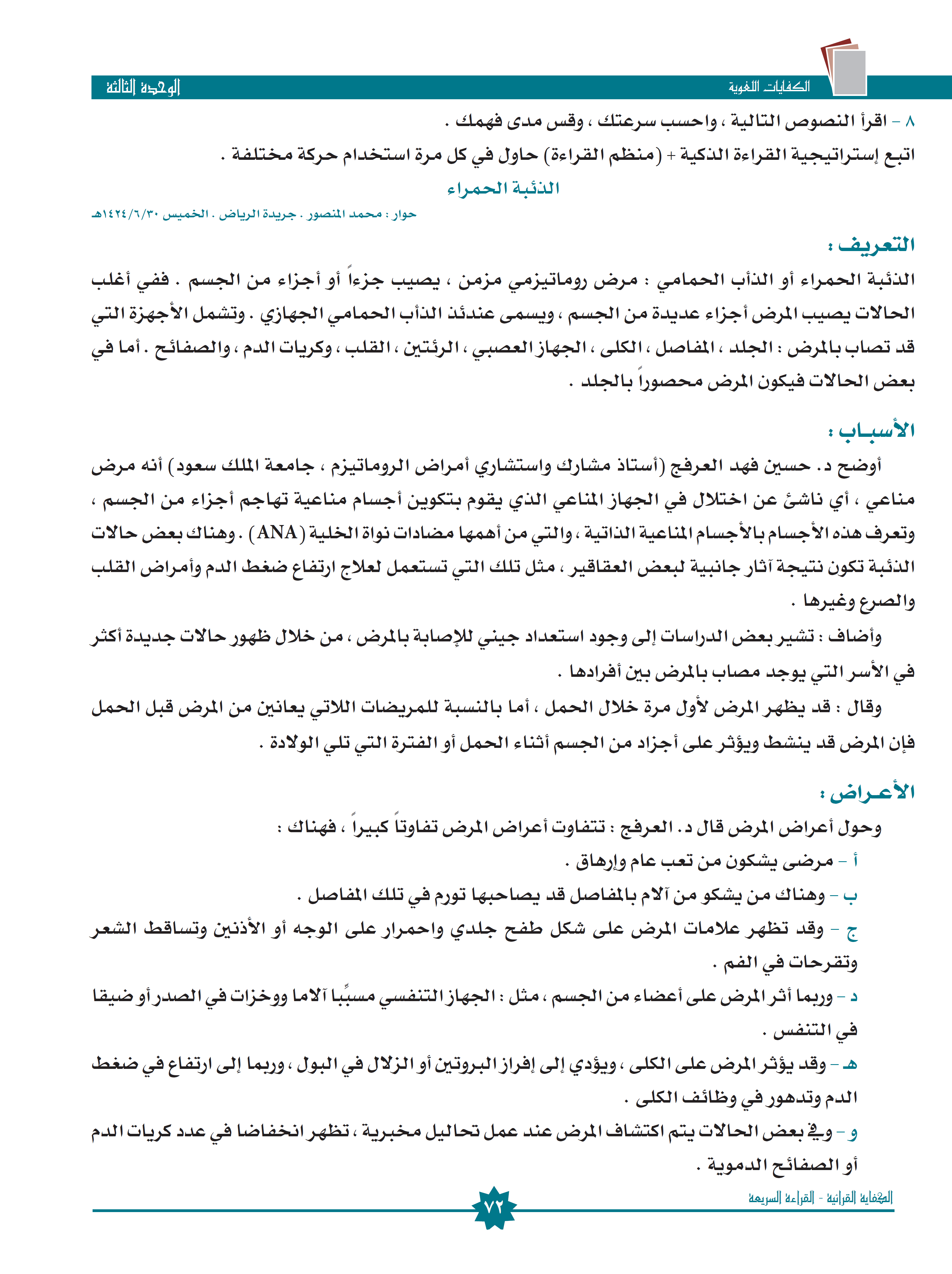 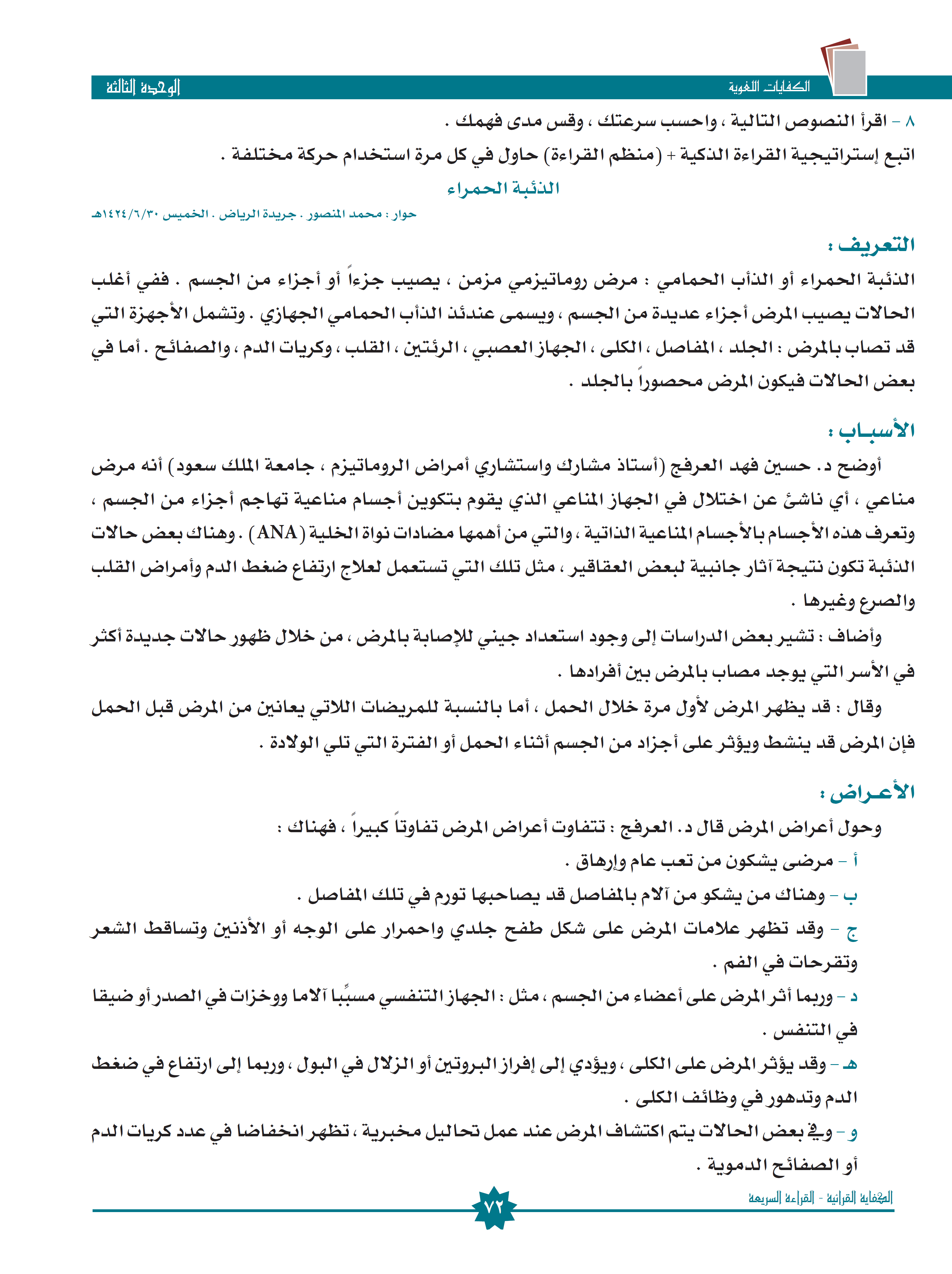 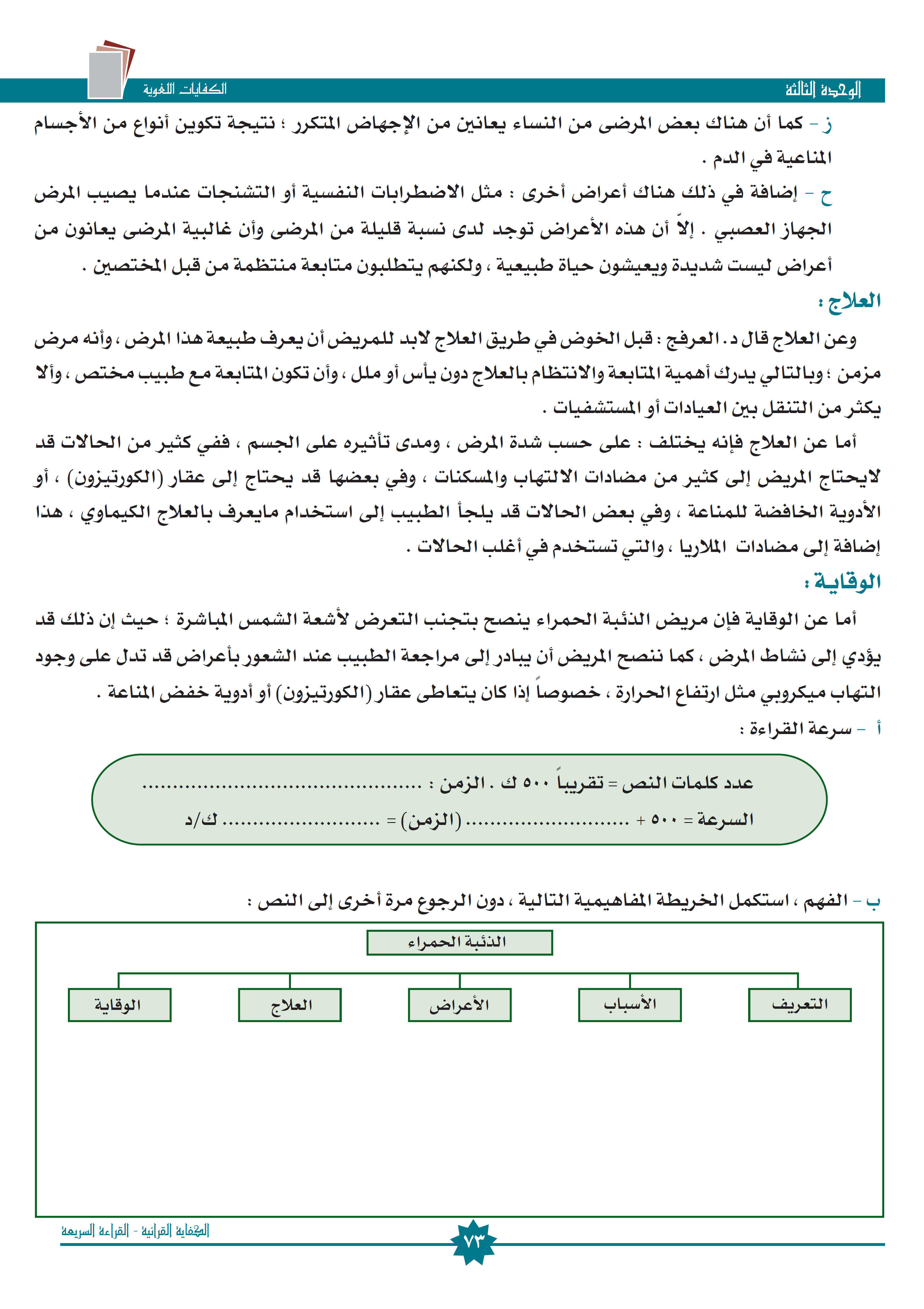 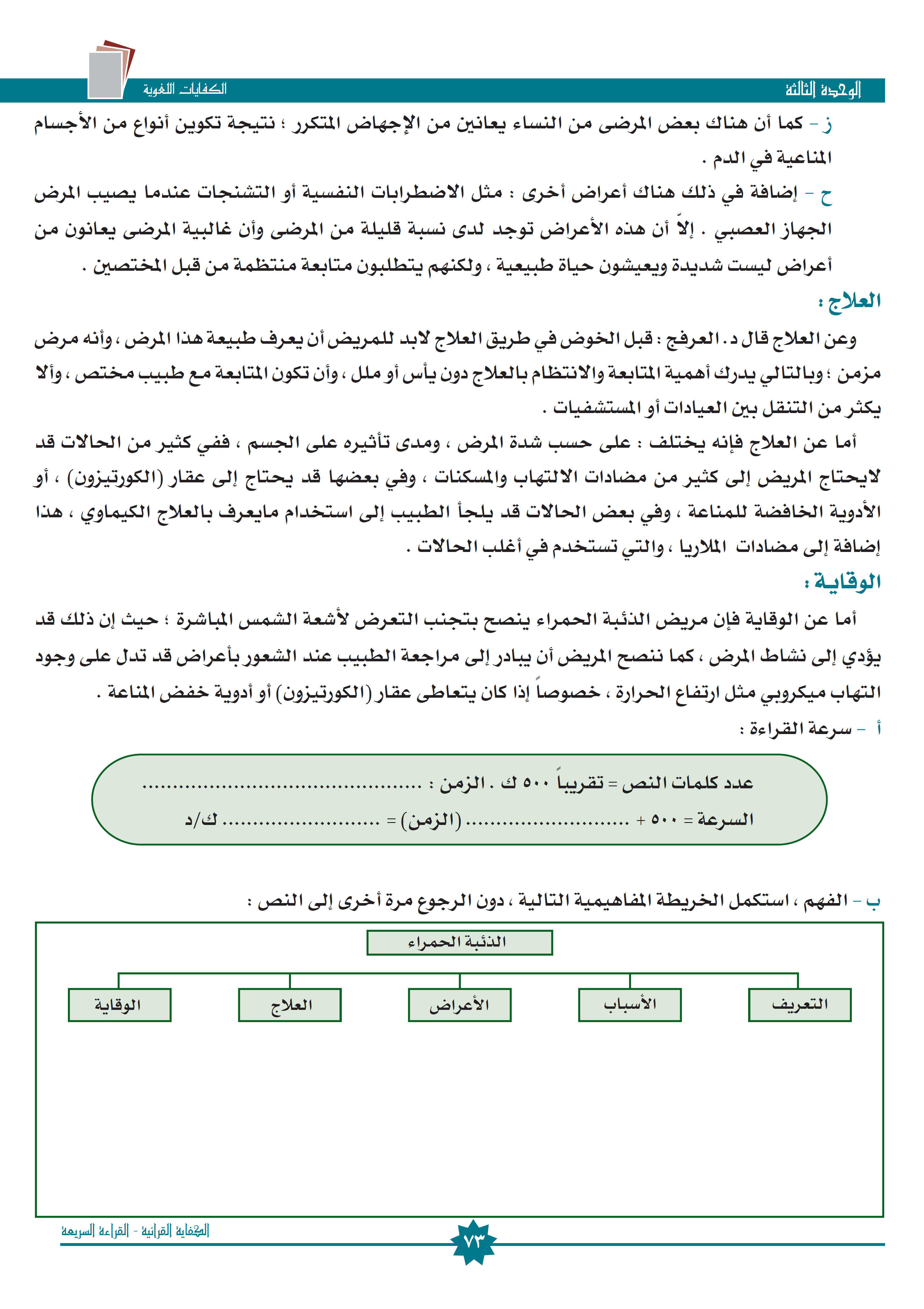 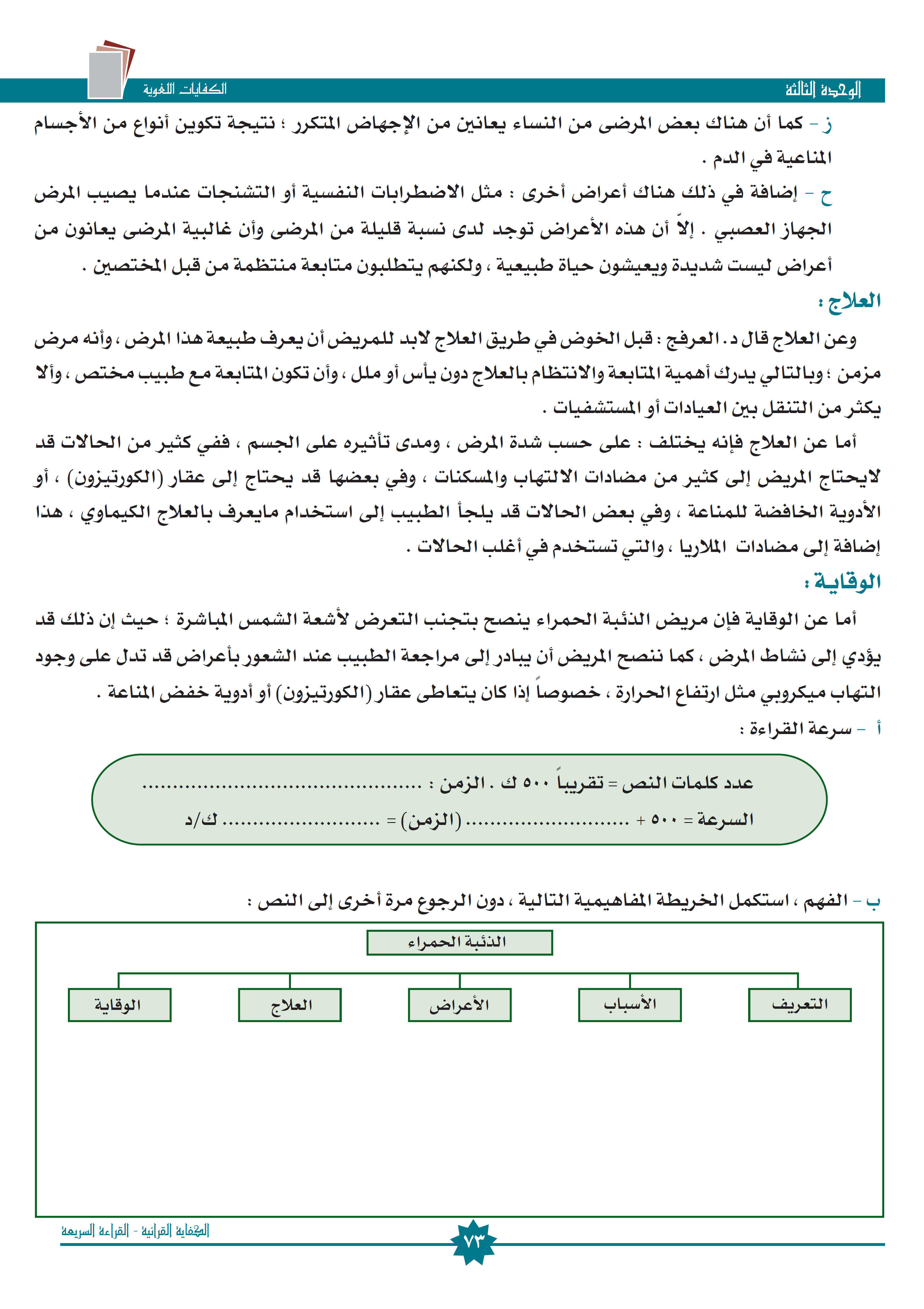 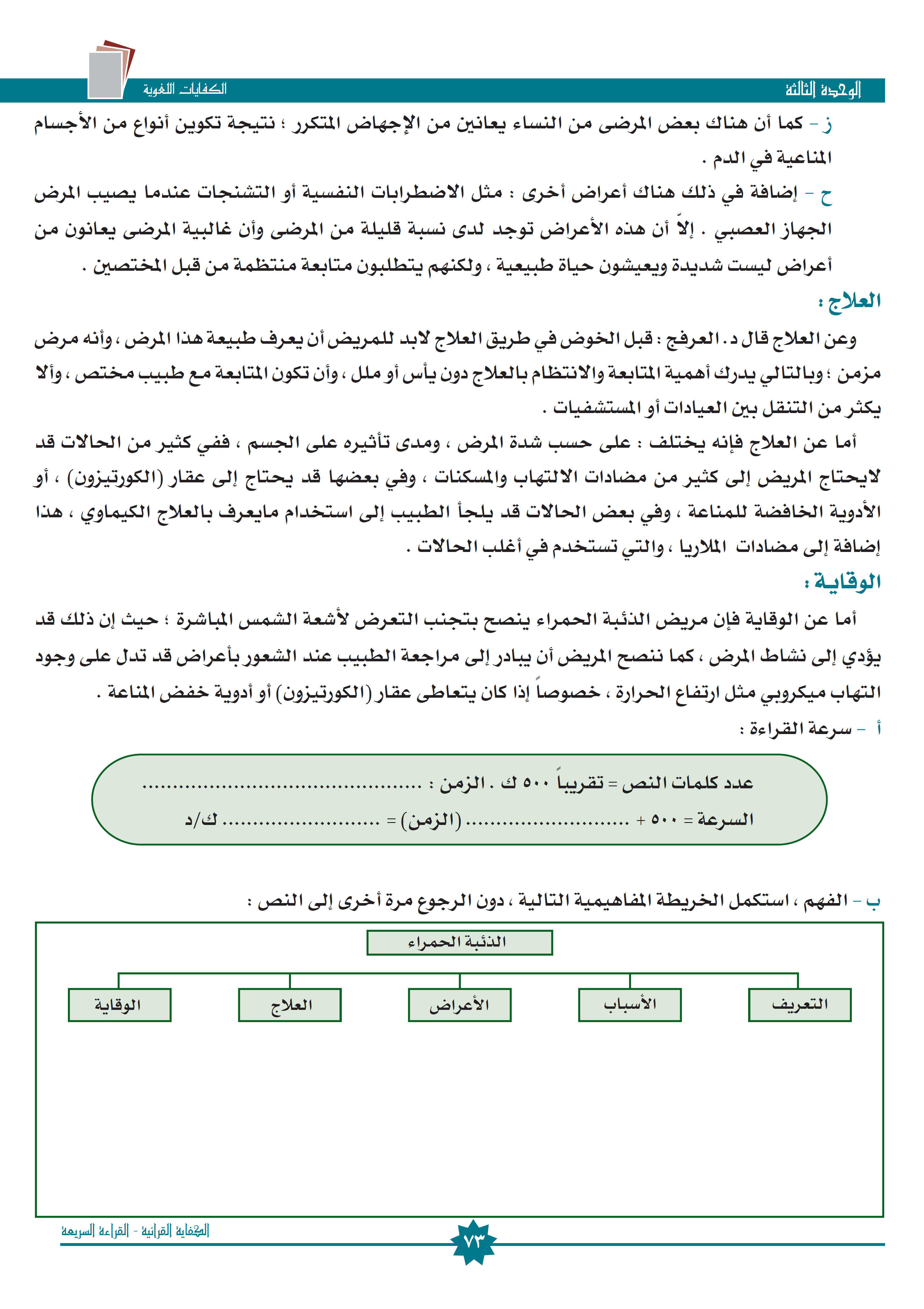 اختلاف الجهاز المناعي.
نتيجة آثار جانبية لبعض العقاقير
مرض روماتزمي مزمن يصيب جزءًا أو أجزاء من الجسم
ظهور طفح جلدي واحمرار على الوجه أو الأذنين، وتساقط الشعر
استخدام عقار الكرتزول أو الأدوية الخافضة للمناعة
تجنب التعرض لأشعة الشمس المباشرة،
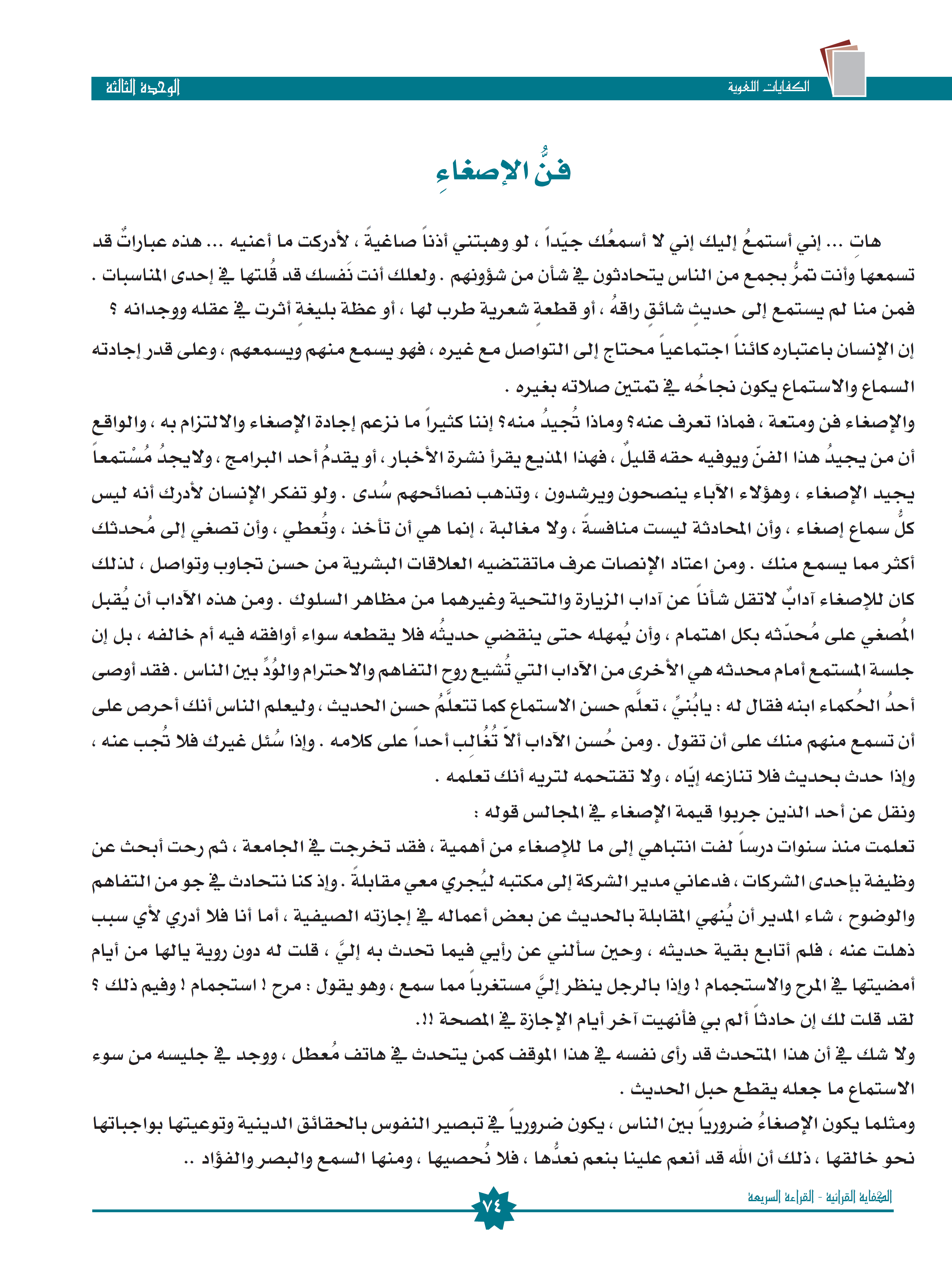 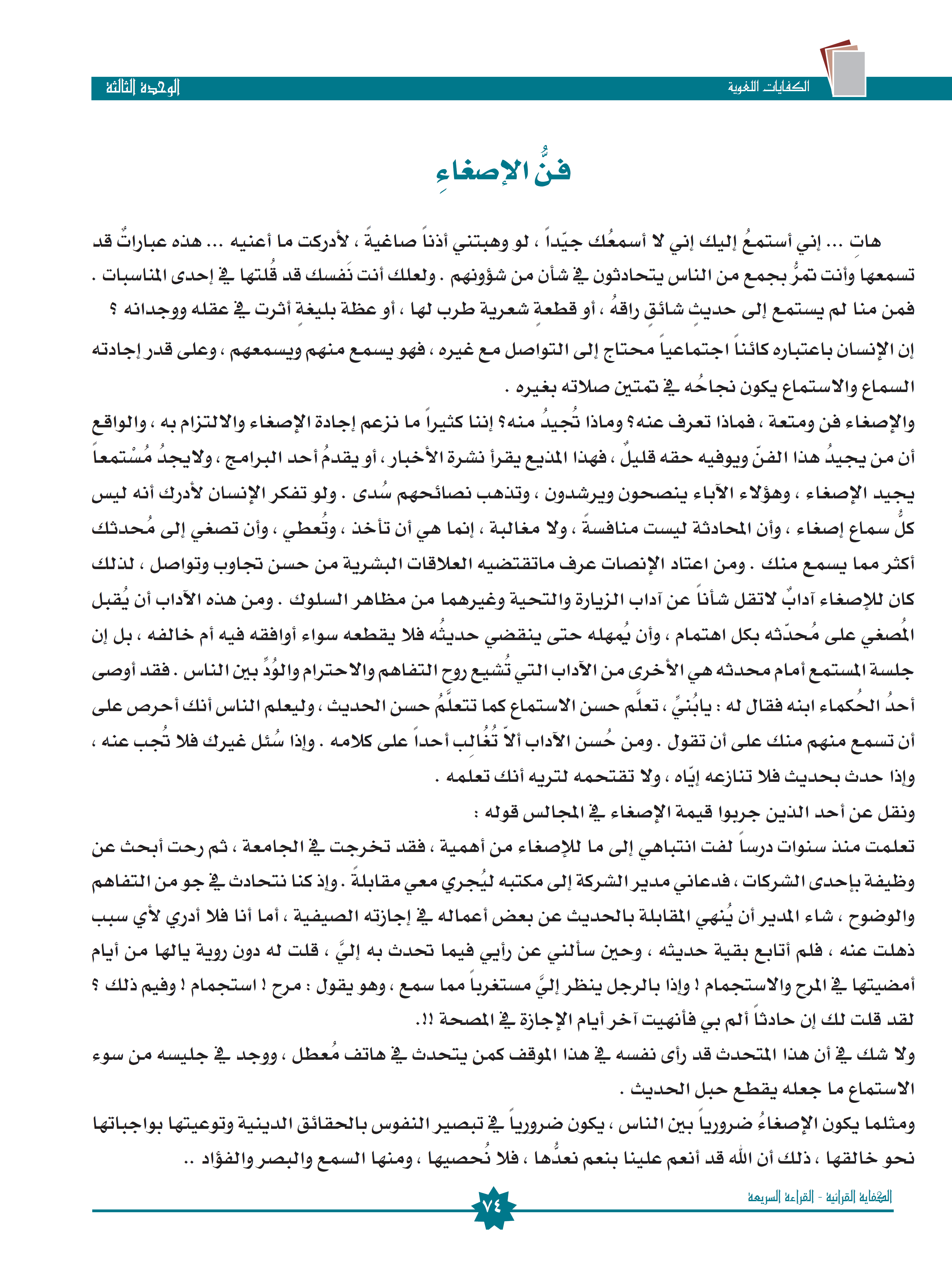 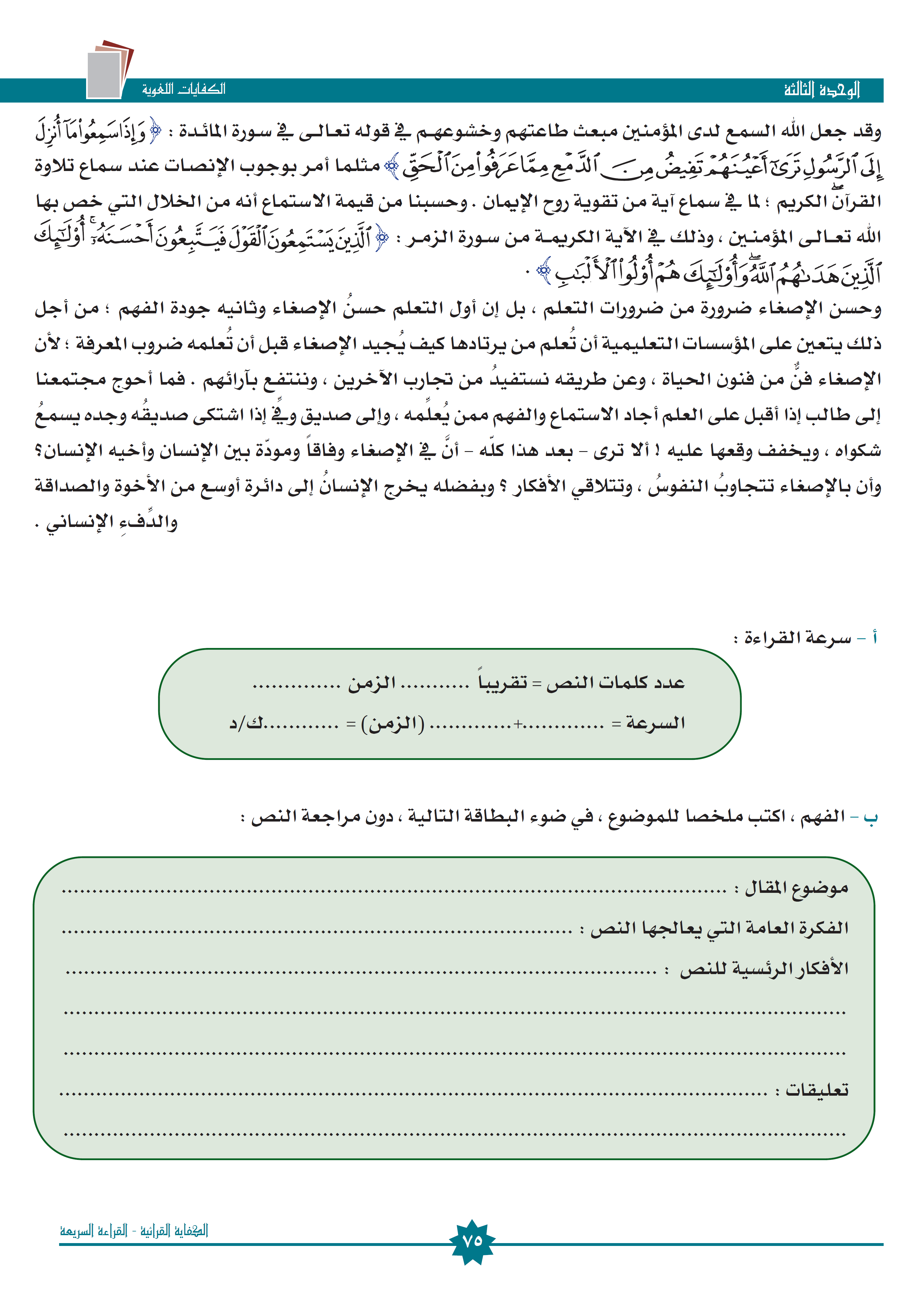 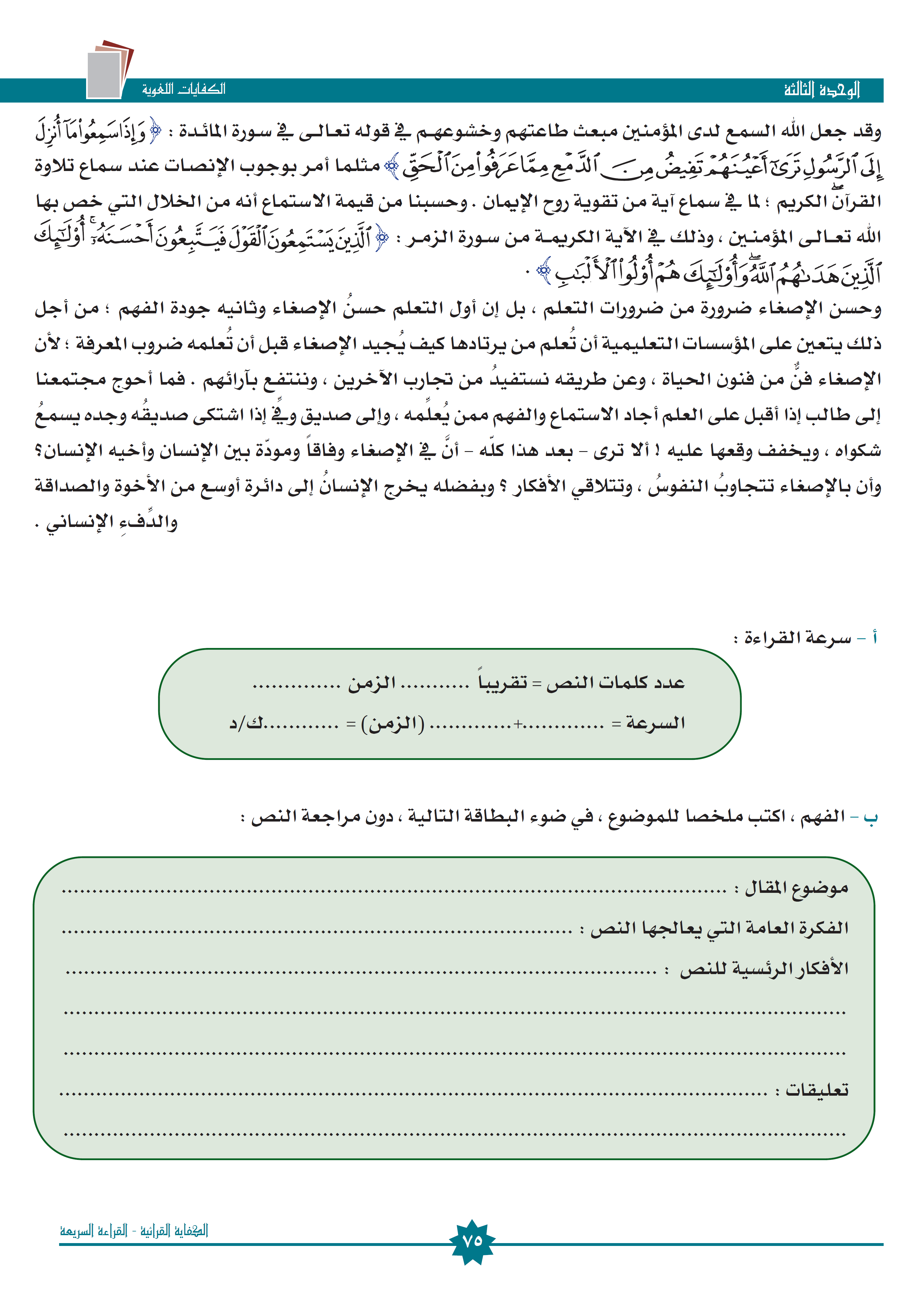 1000
10
1000
10
100
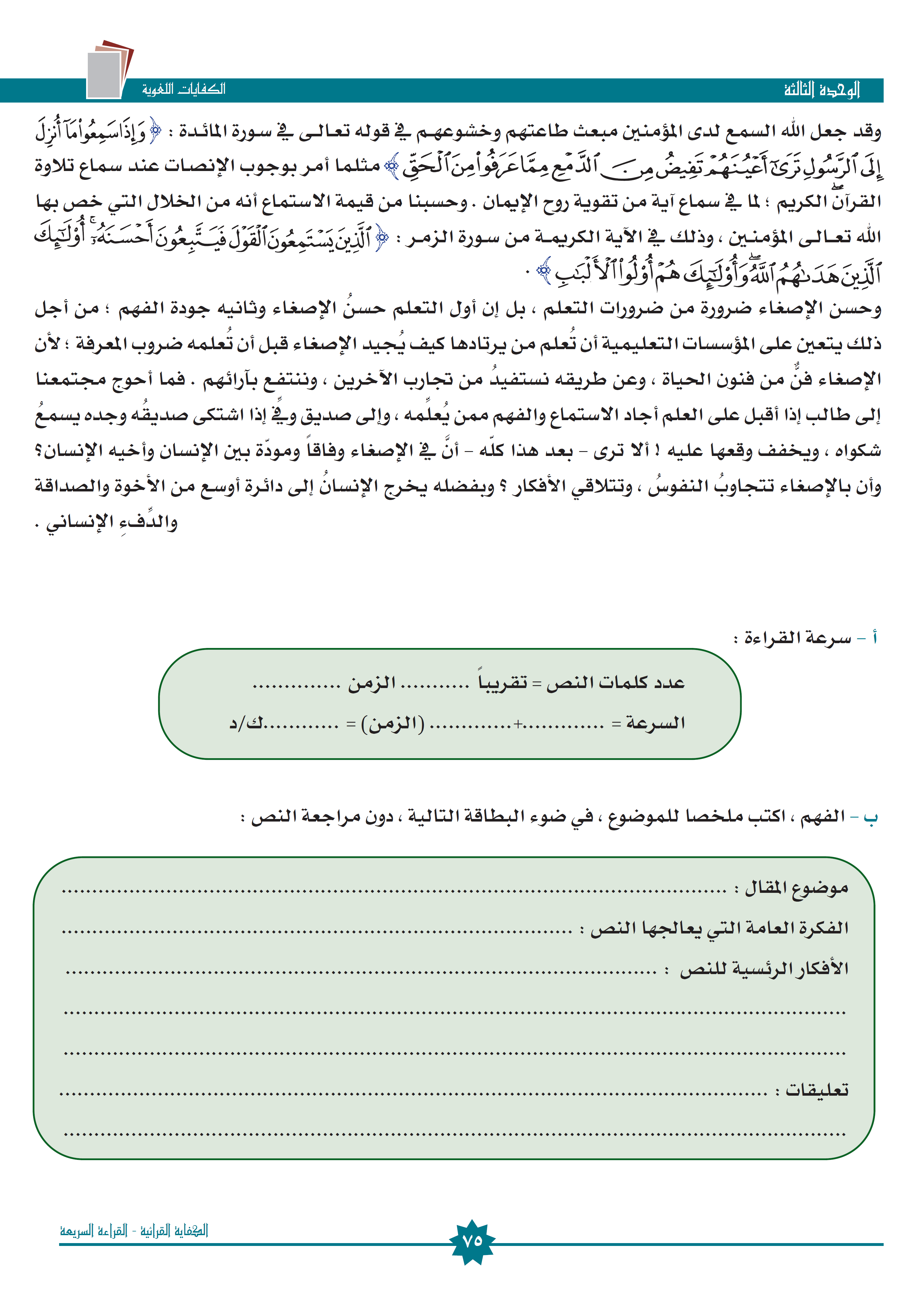 فن الإصغاء
تعلم الحوار، والإصغاء للآخر
الإصغاء ضرورة بين الناس
الإصغاء يبصر النفوس بالحقائق الدينية
الإصغاء ضرورة من ضرورات التعلم
- -
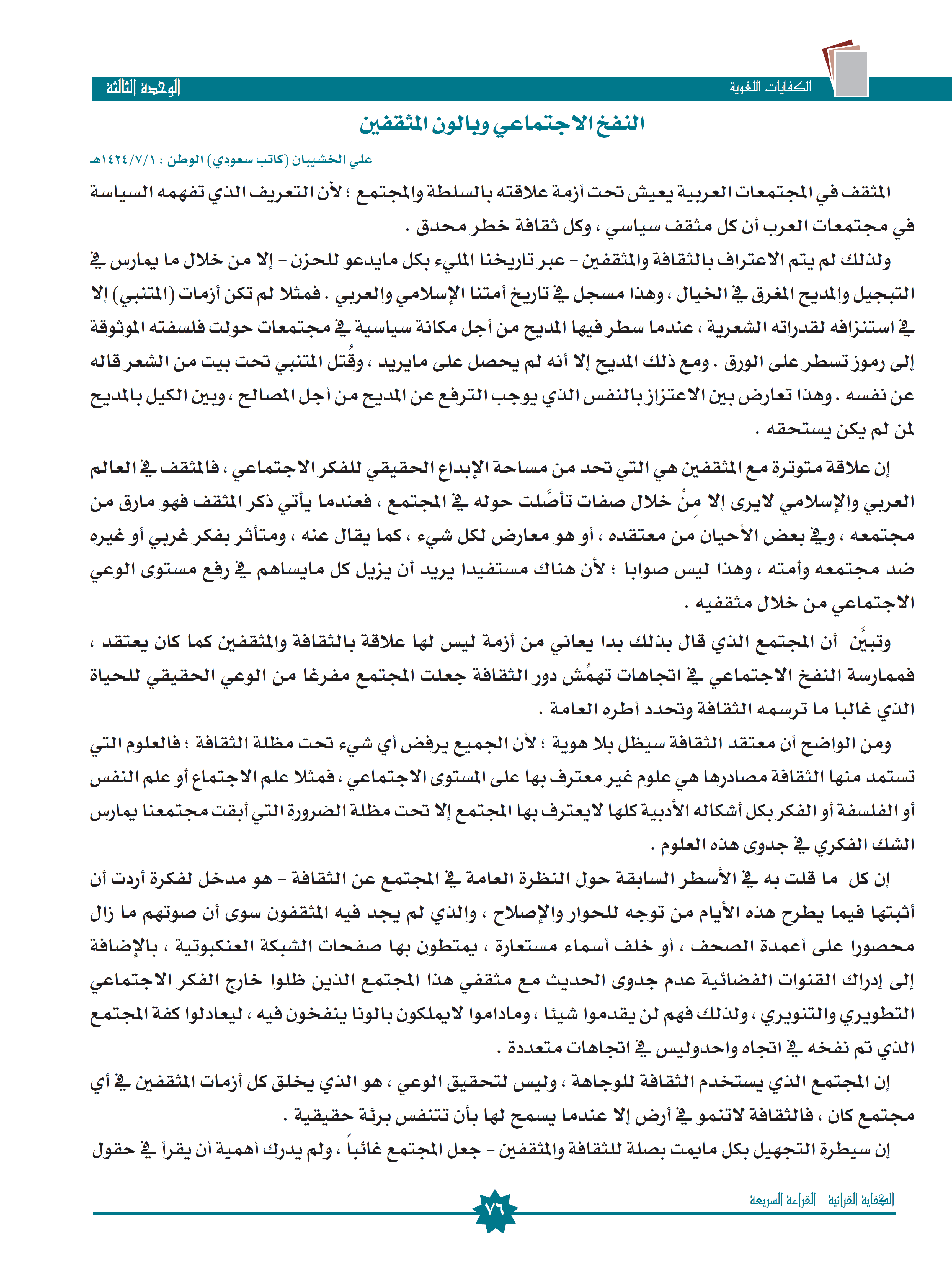 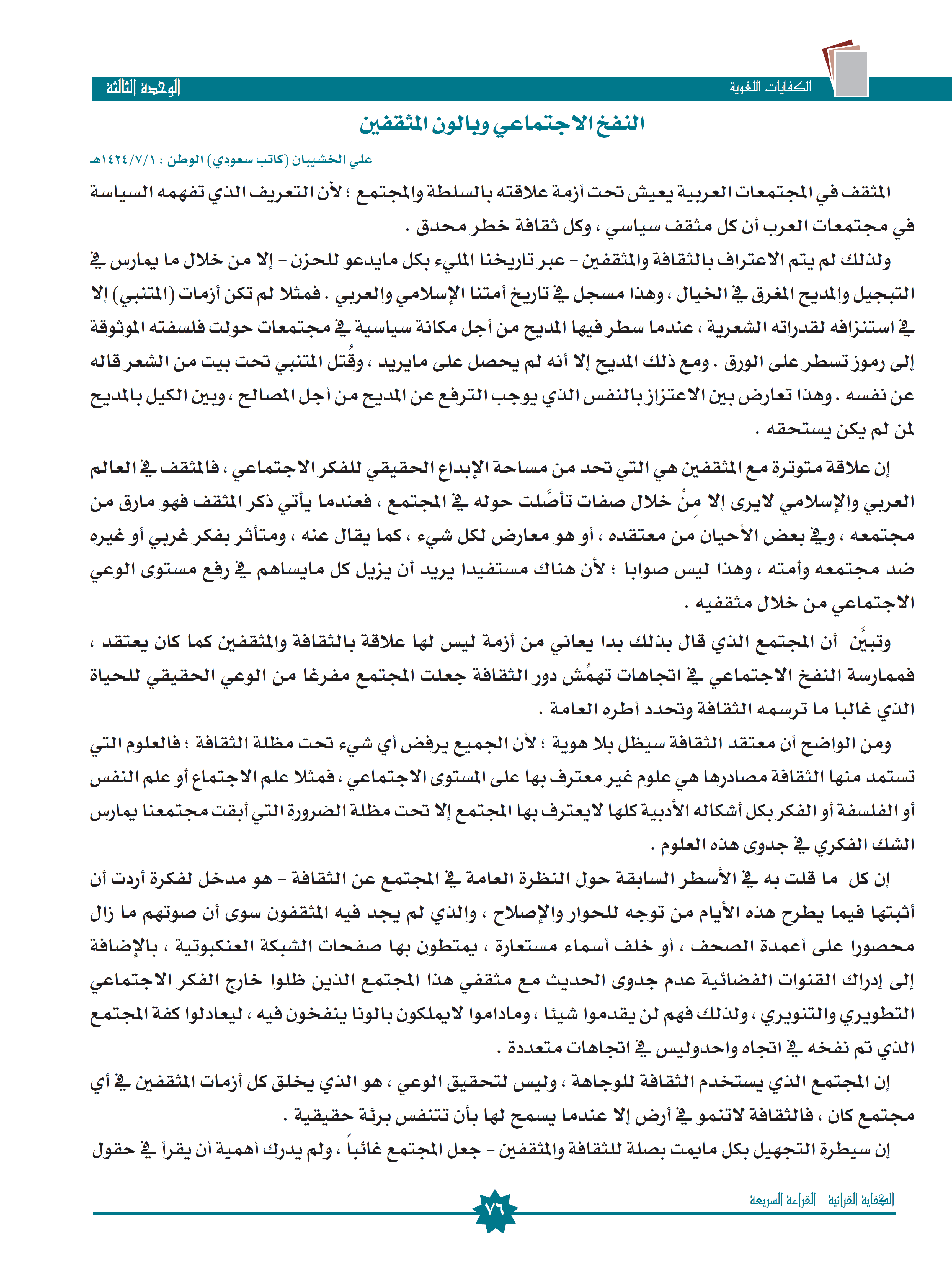 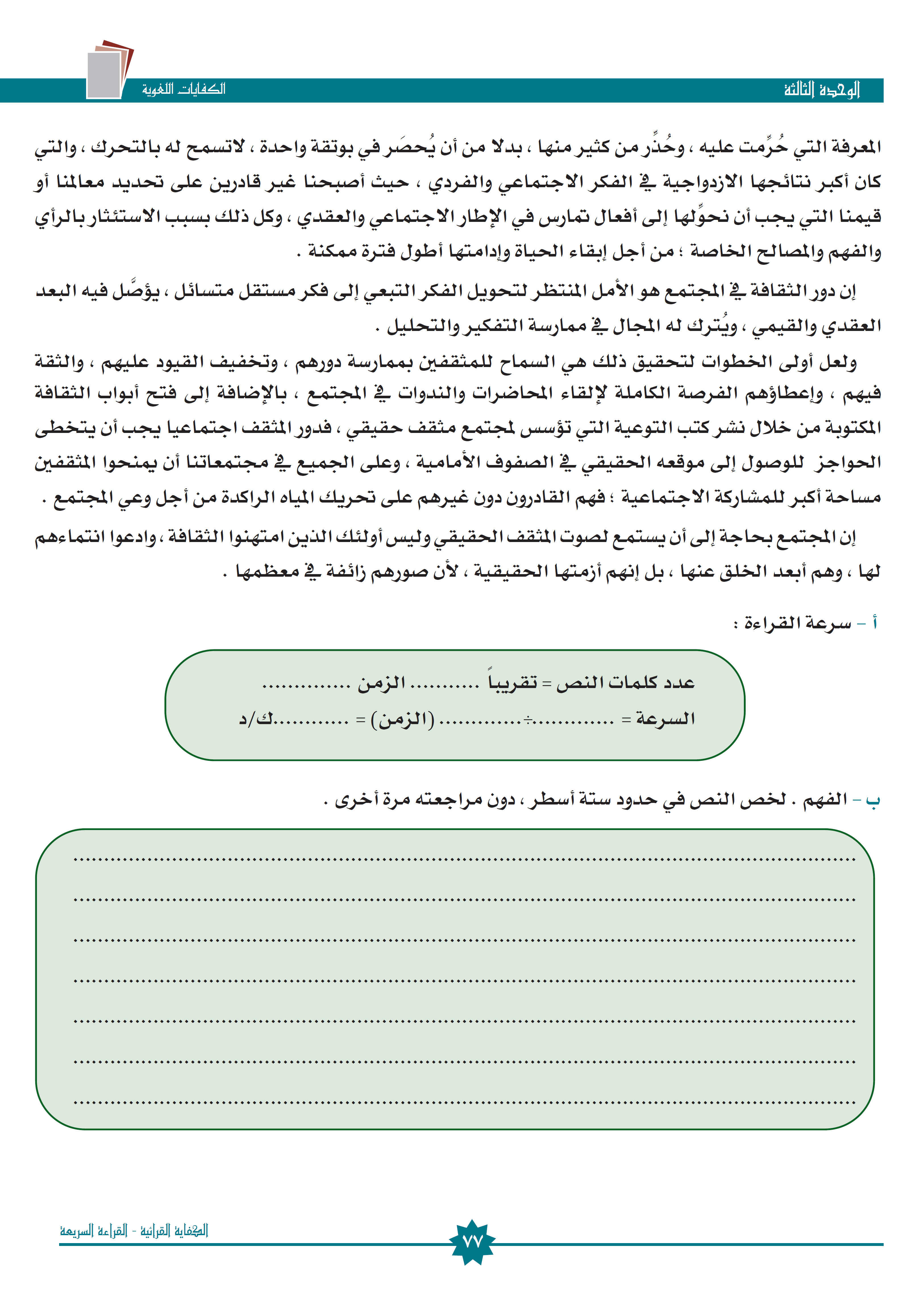 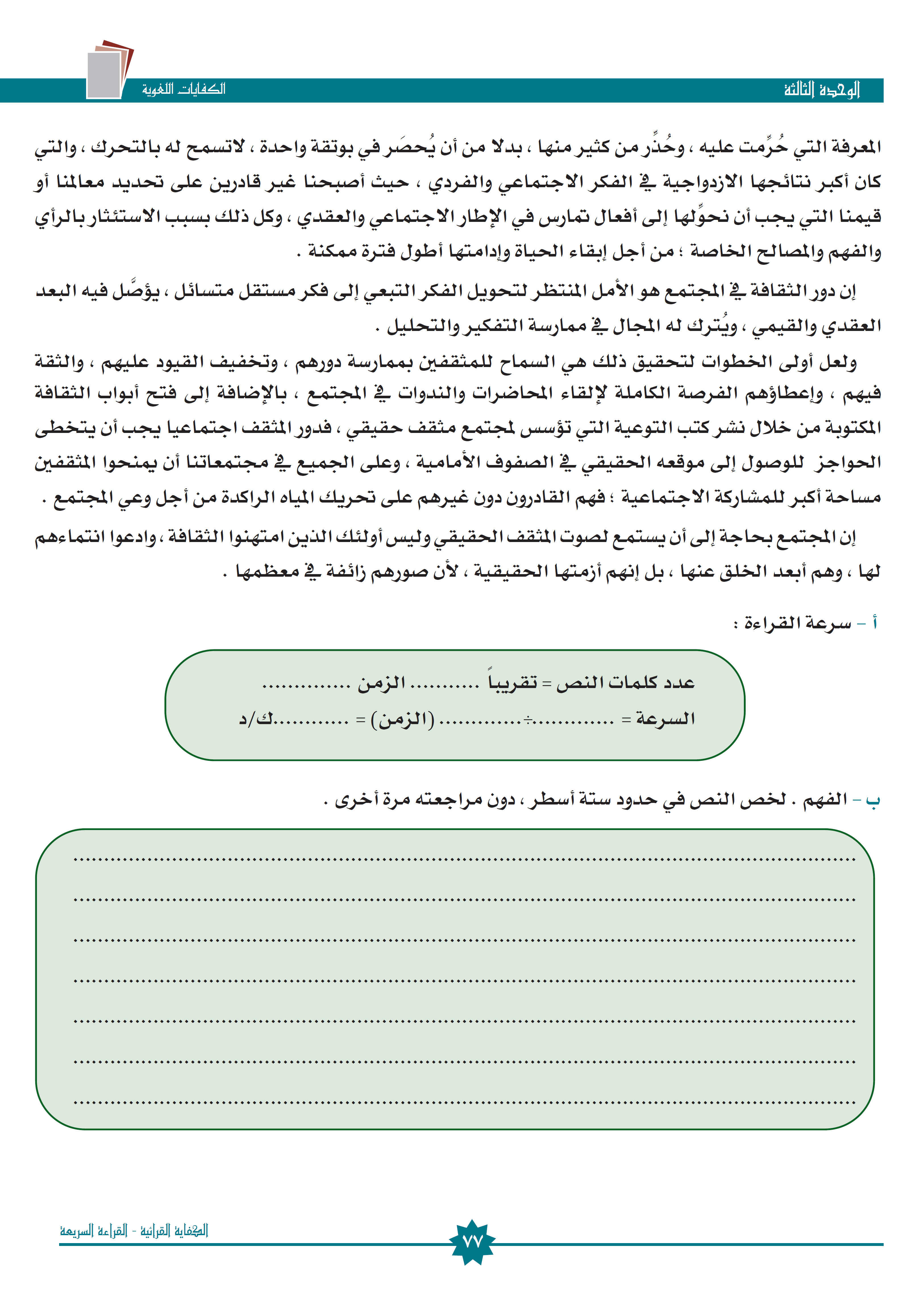 1000
10
1000
10
100
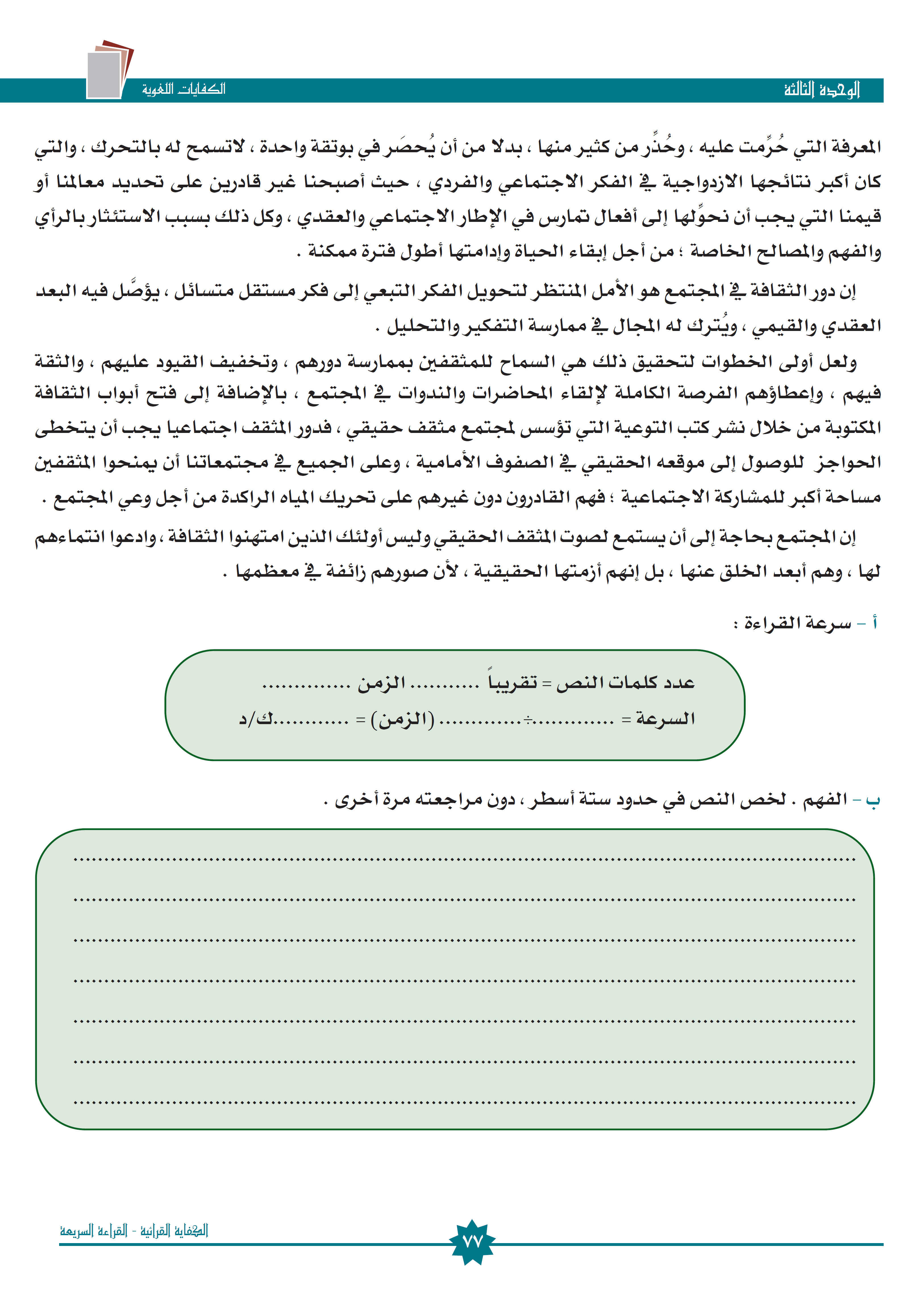 المثقف في العالم العربي والإسلامي لا يرى إلا من خلال صفات تأصلت حوله في المجتمع، فعندما يأتي كر المثقف فهو مارق من مجتمع. وفي بعض الأحيان من معتقده، أو هو معارض لكل شيء، كما يقال عنه، ومتأثر بالفكر الغربي أو غيره ضد مجتمعه وأمته، وهذا ليس صوابًا؛ لأن هناك مستفيدًا يريد أن يزيل كل ما يساهم في رفع مستوى الوعي الاجتماعي من خلال مثقفيه.
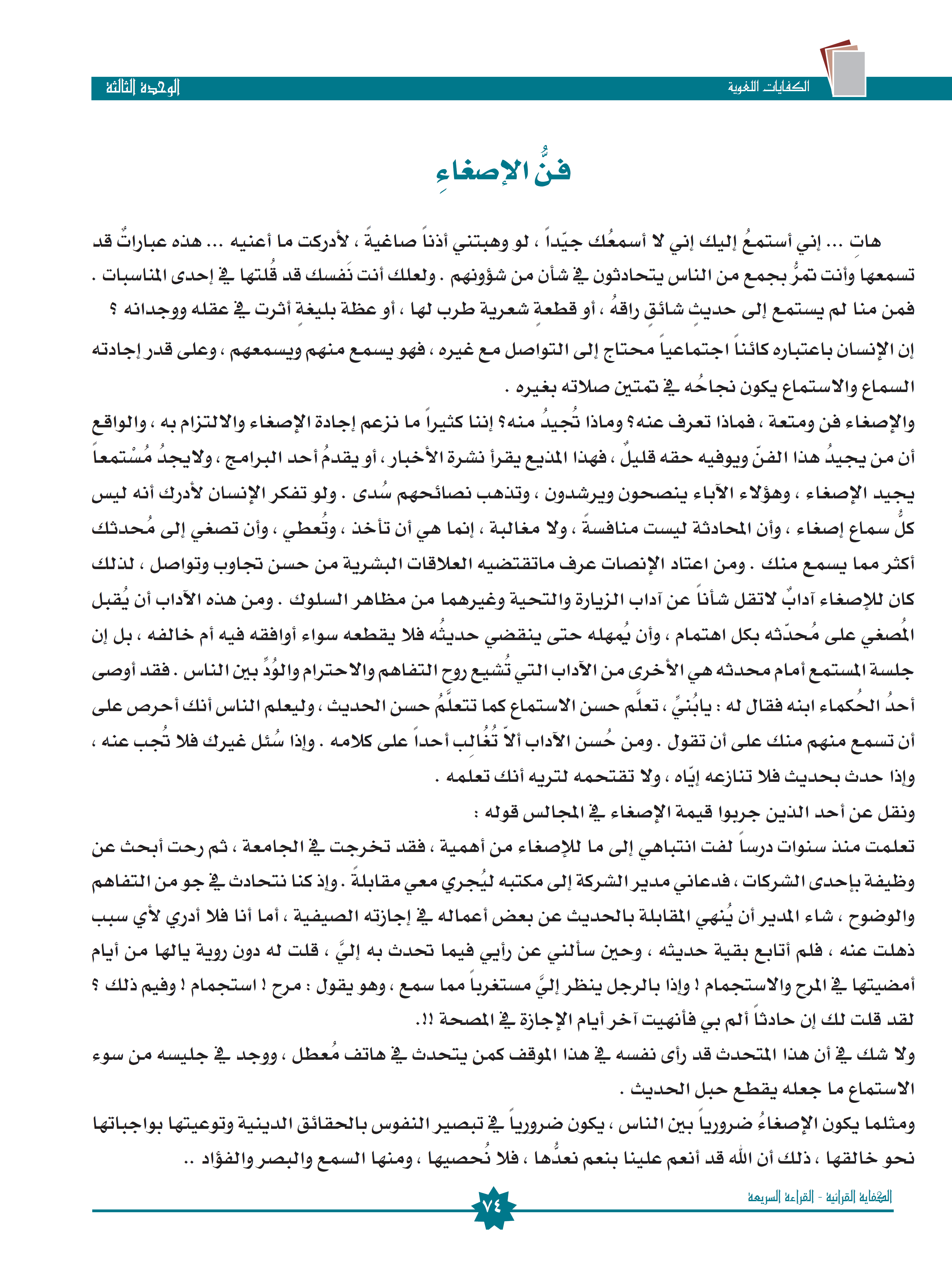 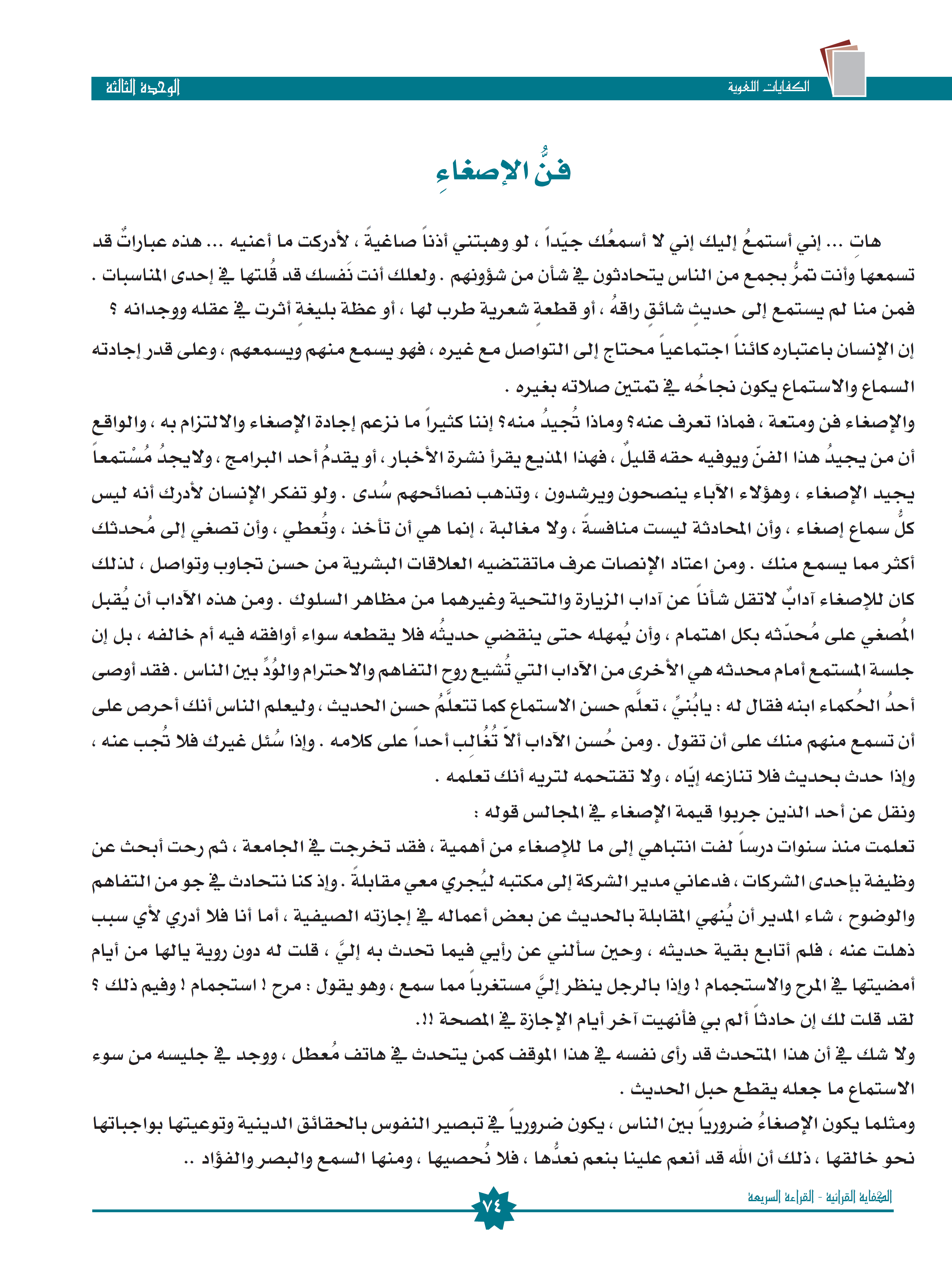 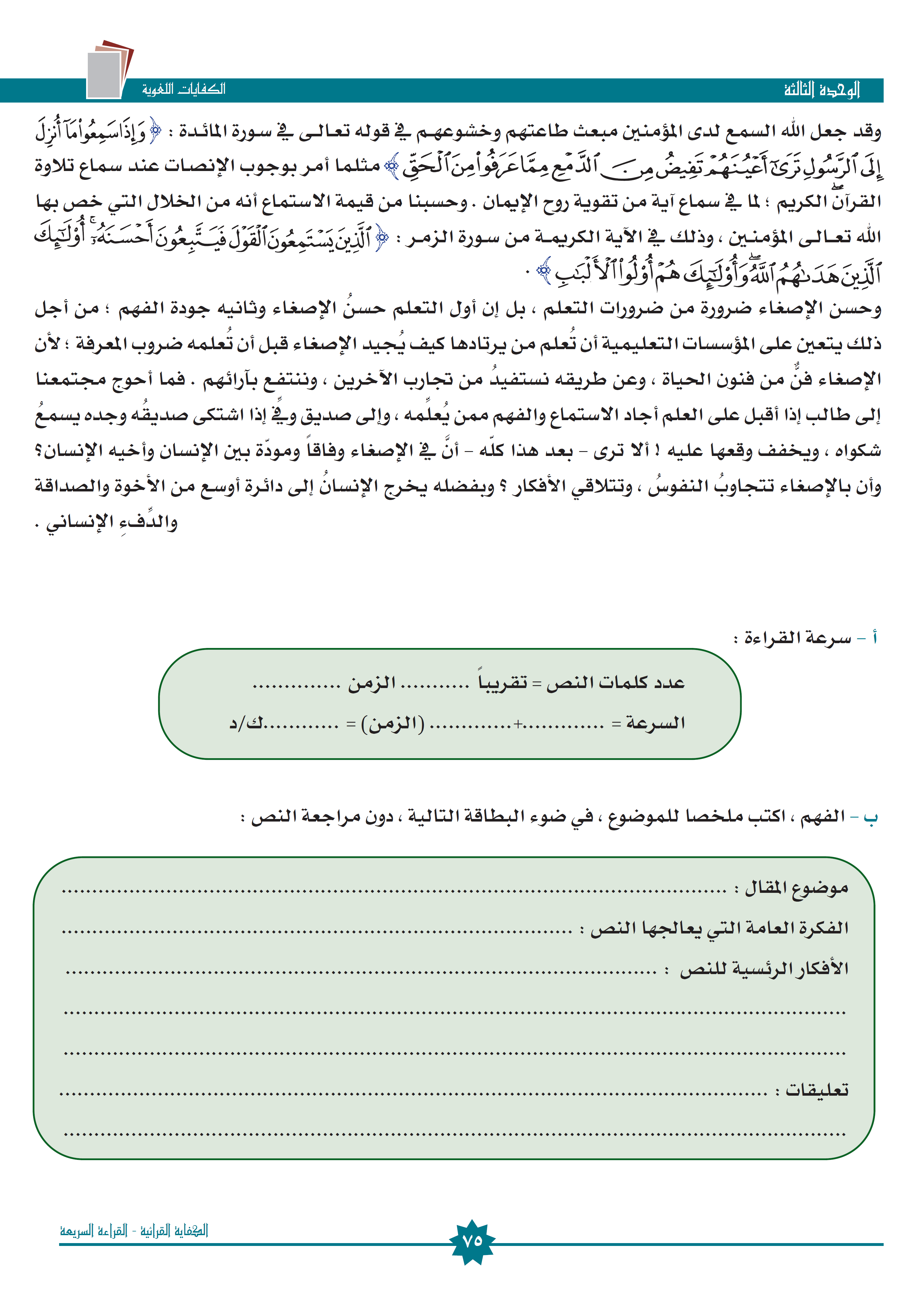 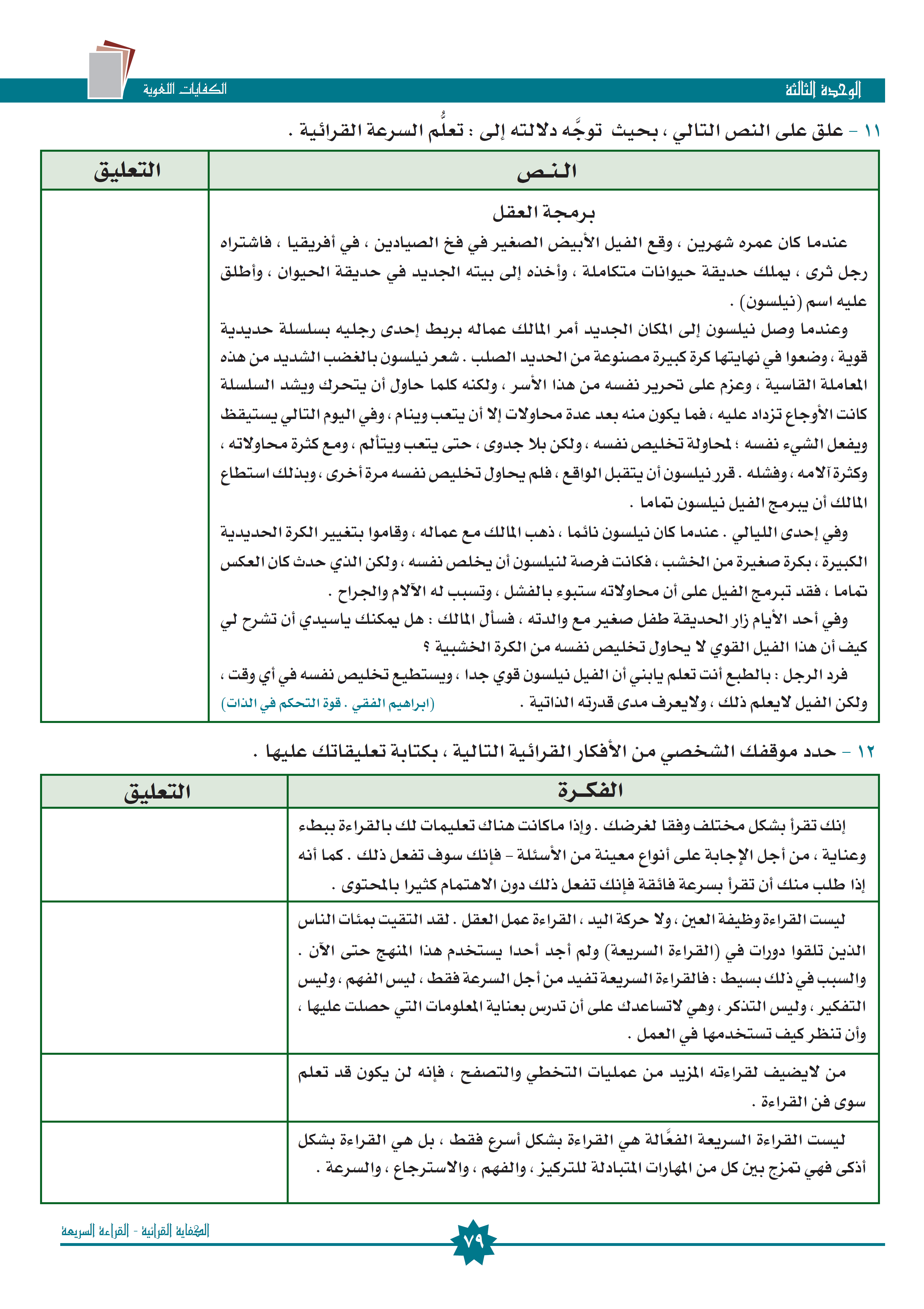 إن العقل هو الذي يصنع أما الإنسان العقبات، فقد تكون هذه العقبات التي تحول بينه وبين التفوق، هي عقبات وهمية من صنع الخيال.
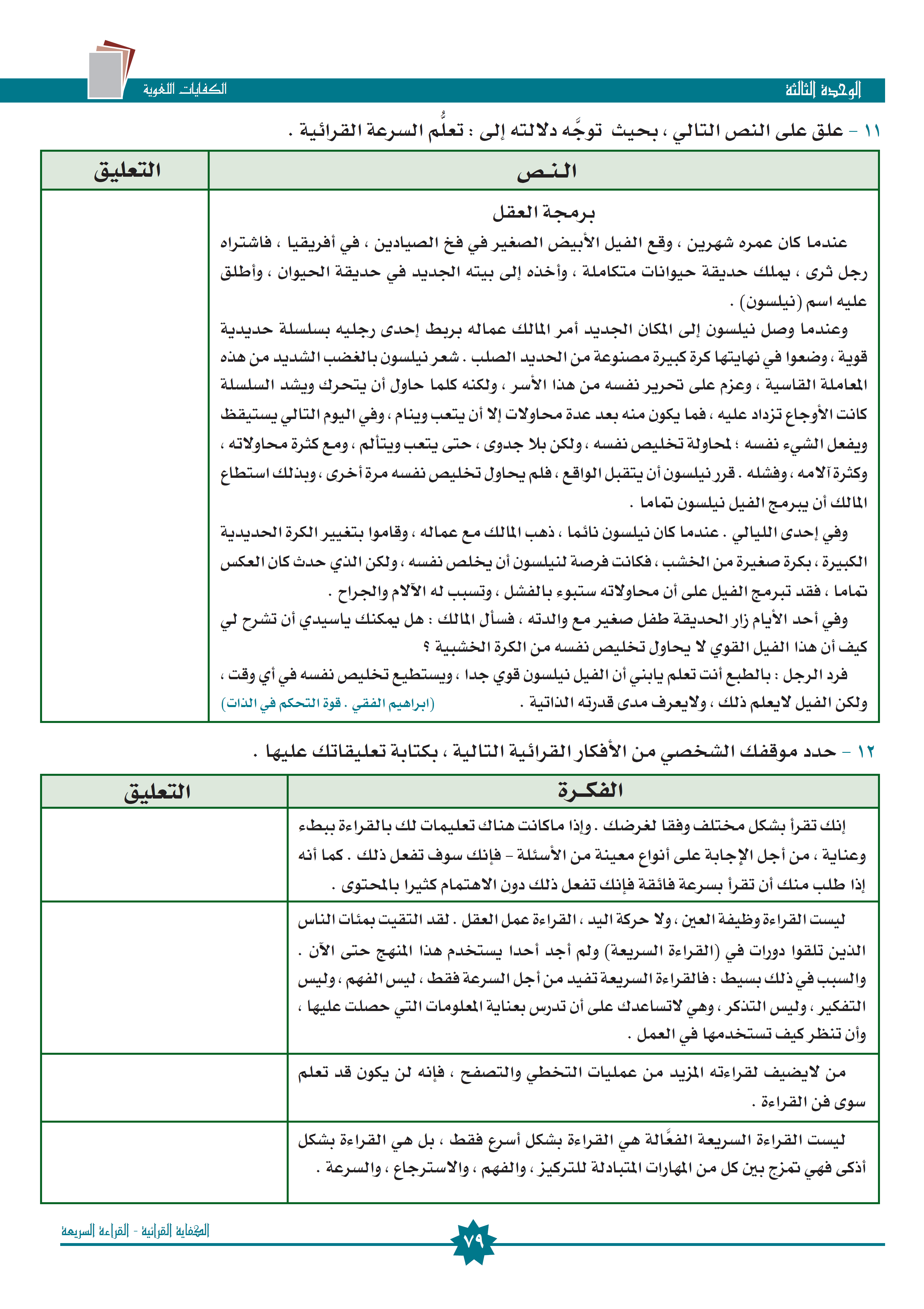 هذا يحدث بالفعل، فلكل موضوع نوع القراءة خاصة به
القراءة السريعة هي تركيز عقلي على العناوين وأعراف الكتابة.
اقرأ كي تعلم وتساير الآخرون.
القراءة السريعة تجعلك تشغل الوقت في اكتساب خبرات أكثر.
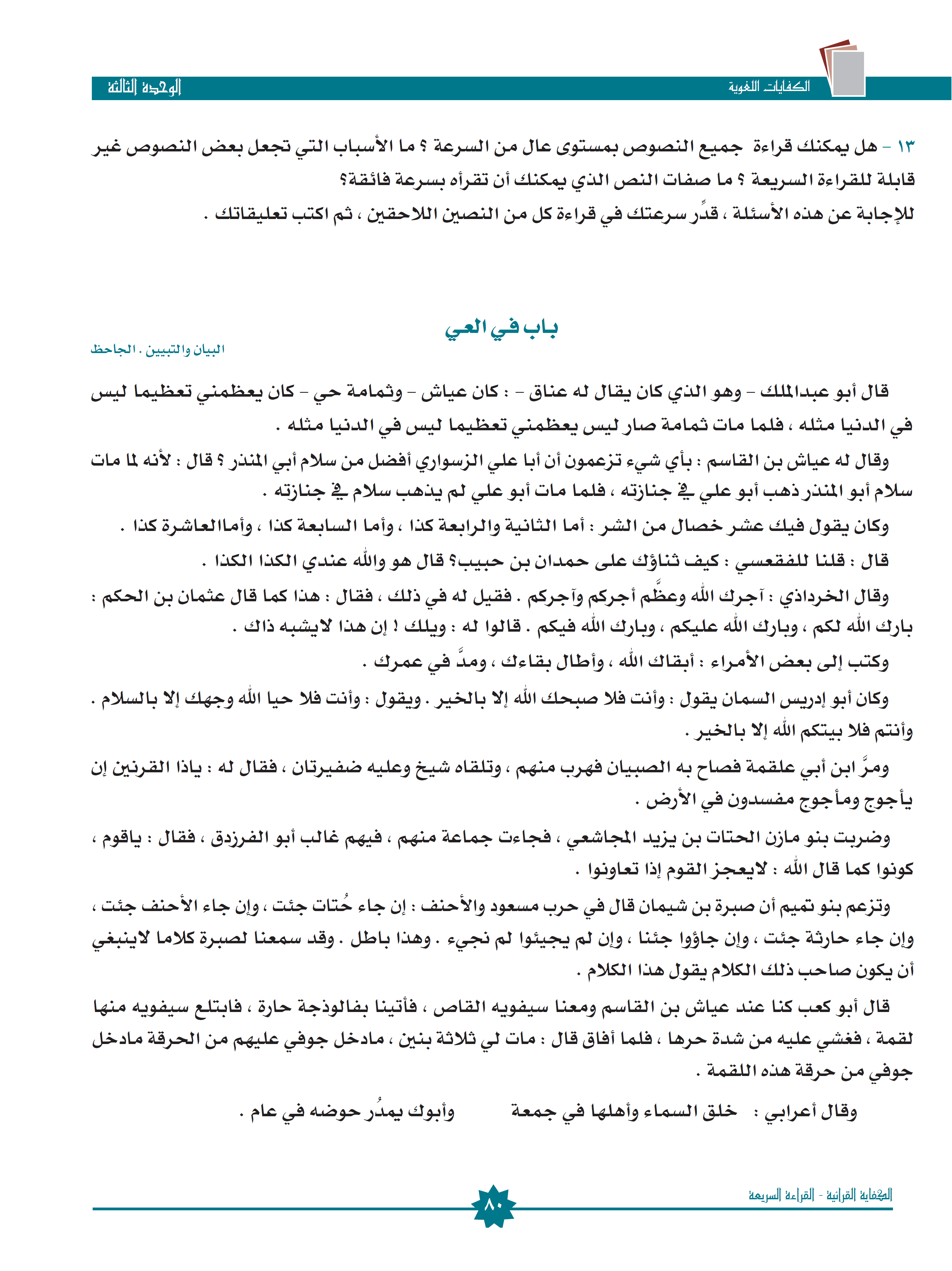 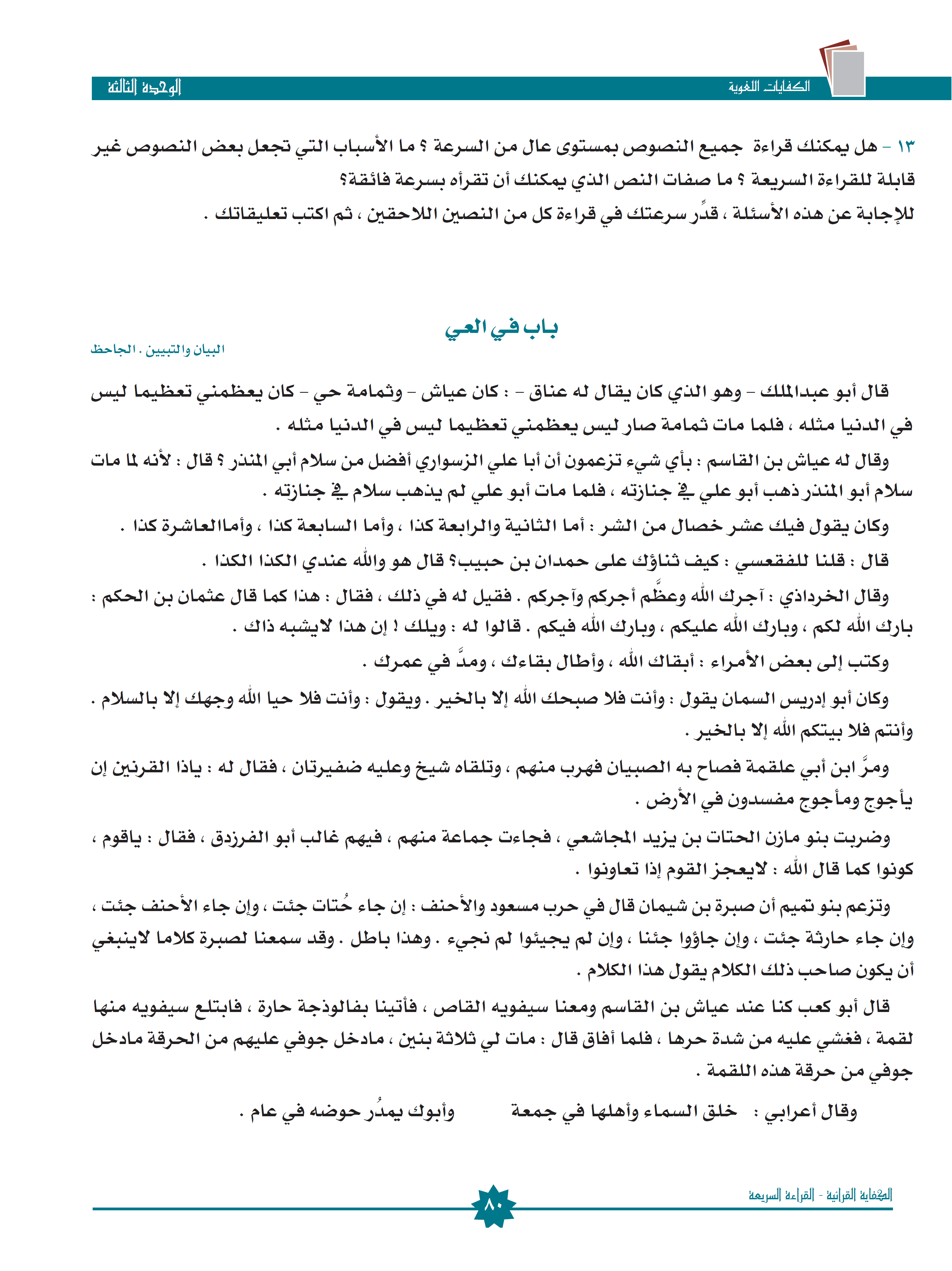 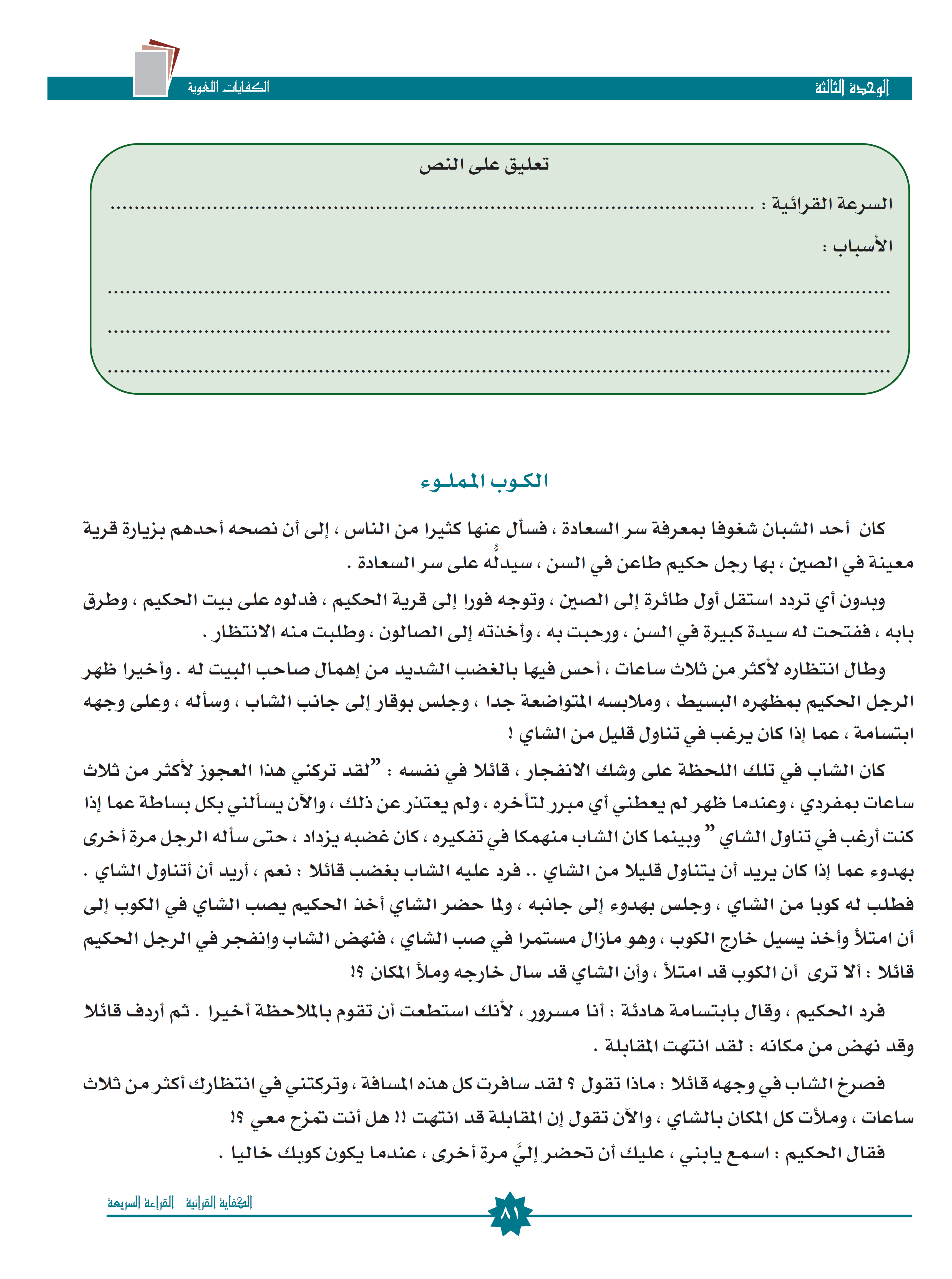 100 كلمة في الدقيقة
لأن الموضوع يعتبر موضوع قصصي مسل]
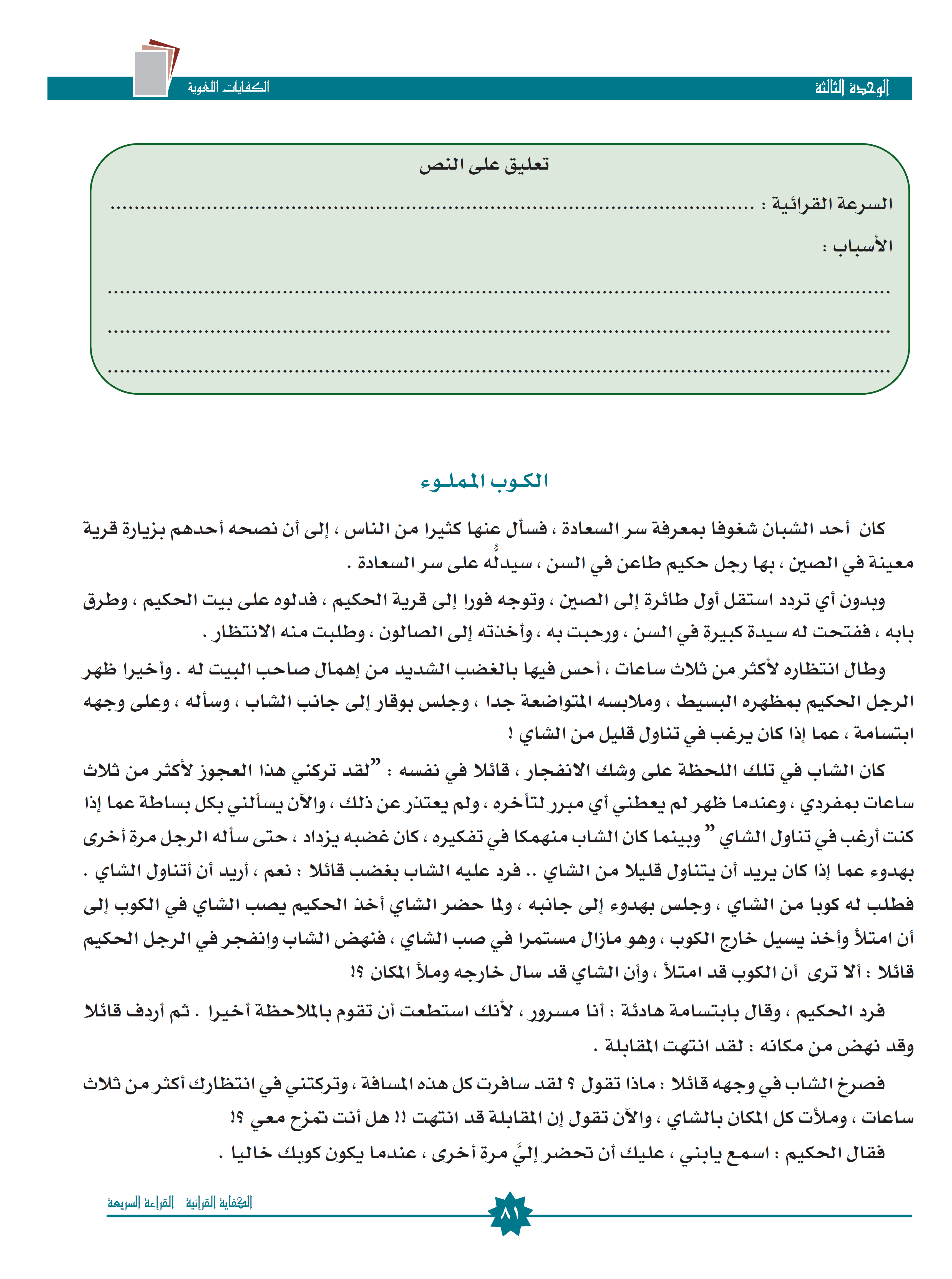 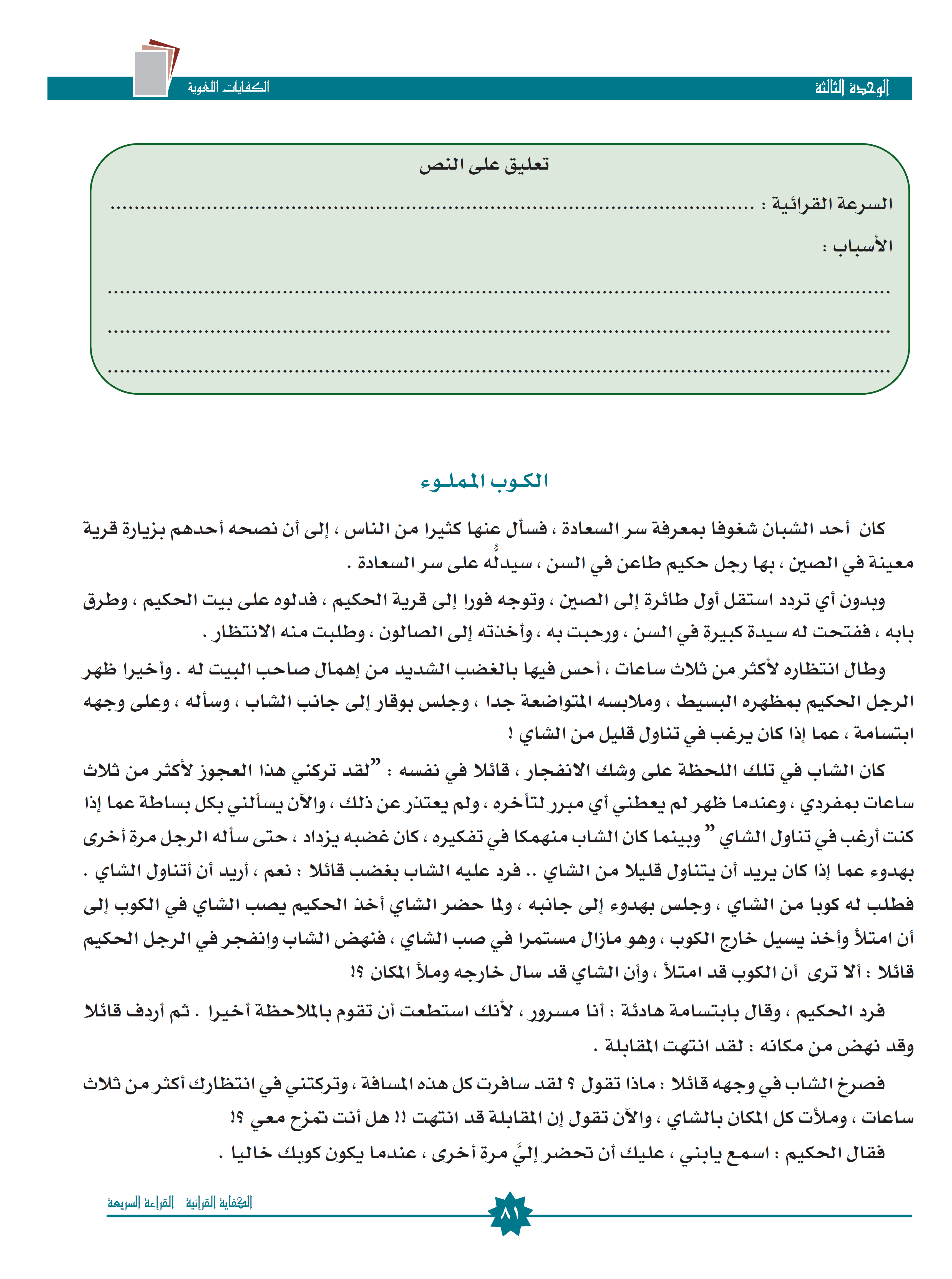 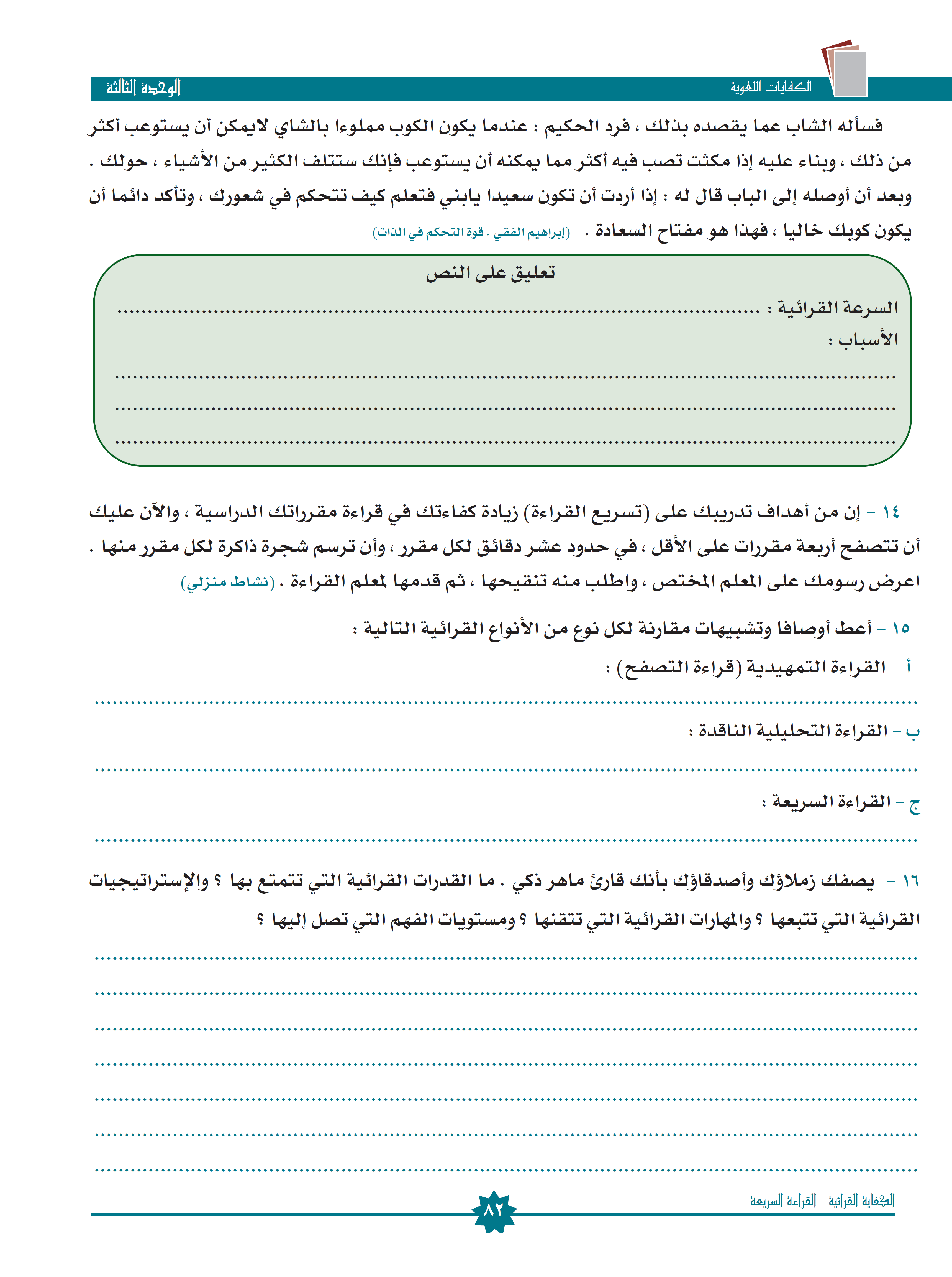 50 كلمة في الدقيقة
لأن الموضوع يدور حول تبادل الخبرات، فيحتاج هذا مزيد من التركيز لاكتساب الخبرات
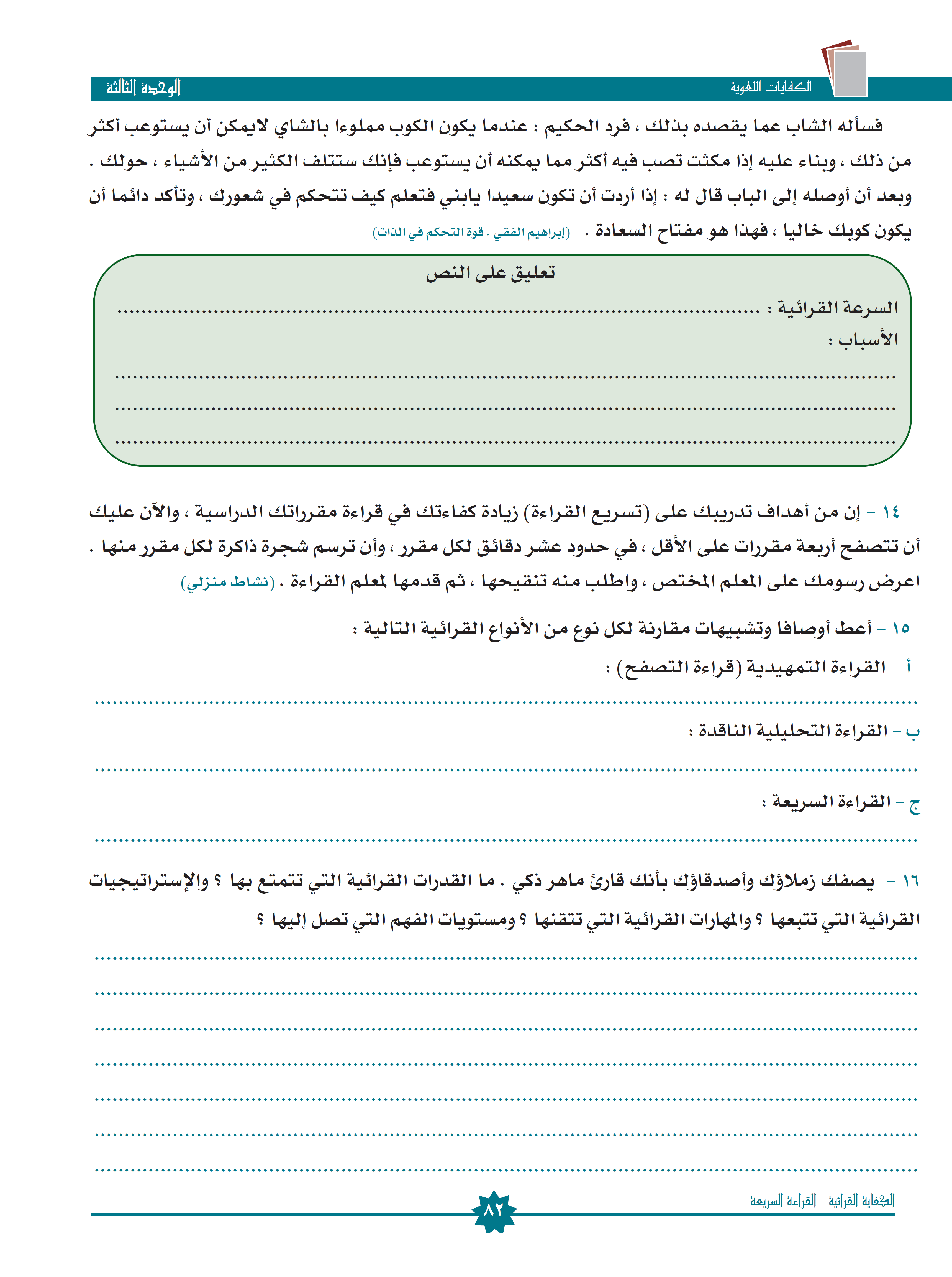 مثل نبش الطائر في الأرض بحثًا عن الطعام
مثل الحفر في الصحراء بحثًا عن الماء
مثل السير بمركب فوق مياه البحر.
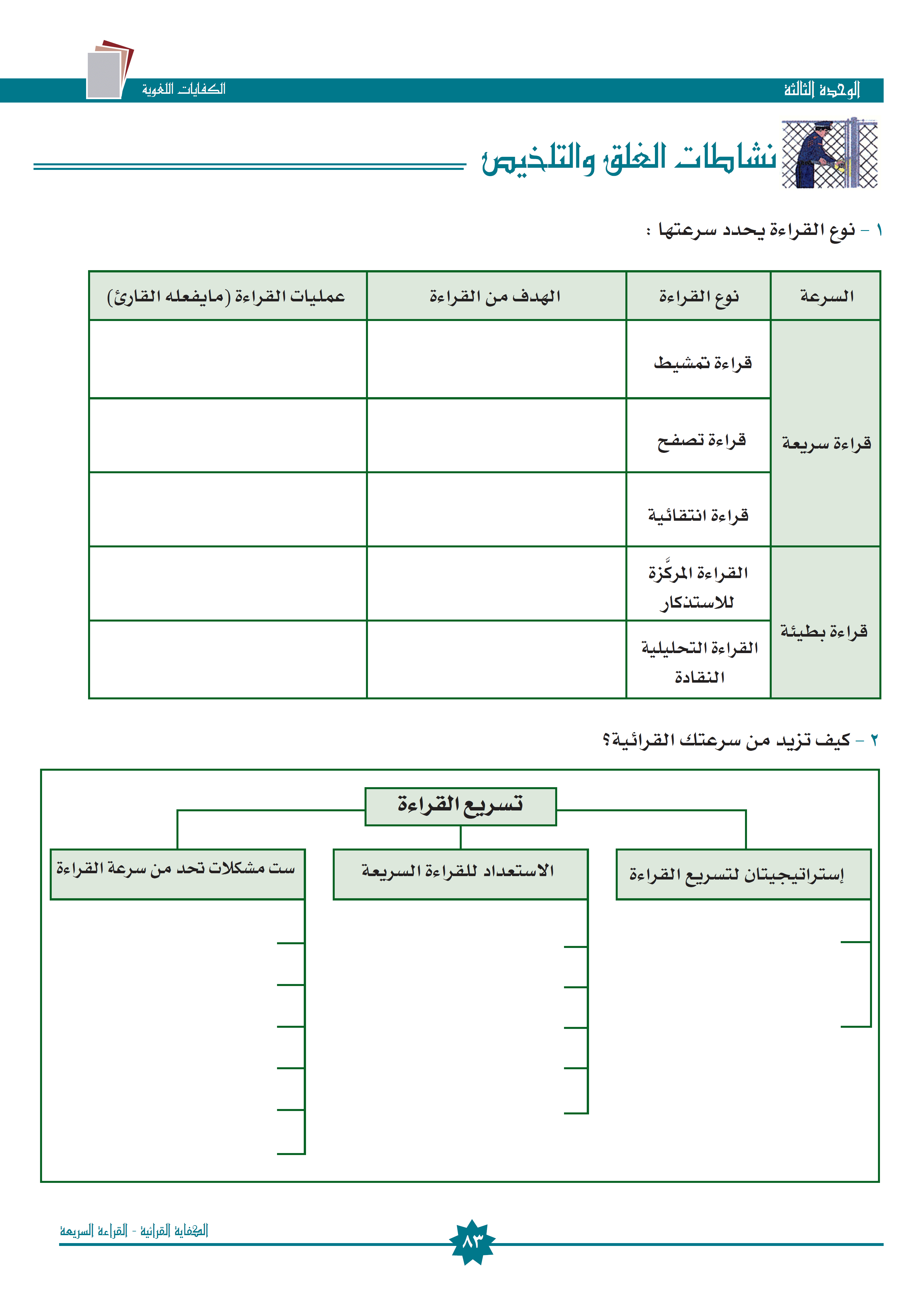 البحث عن معلومات صغيرة ومحددة.
البحث عن رقم هاتف أو البحث عن كلمة في قاموس.
لإبداء الرأي في مادة مكتوبة.
الاطلاع على قائمة الفهارس.
مثل انتقاء ديوان شعر أو مجلة.
البحث عن مادة مناسبة ينتقيها القارئ.
يقوم بوضع رموز وأسئلة حول الفقر لتسهل التذكرة.
هي وضع رموز وعلامات للاستذكار حول النص
البحث عن الألفاظ ودراستها.
التحليل والنقد والتعقيب على جودة النص.
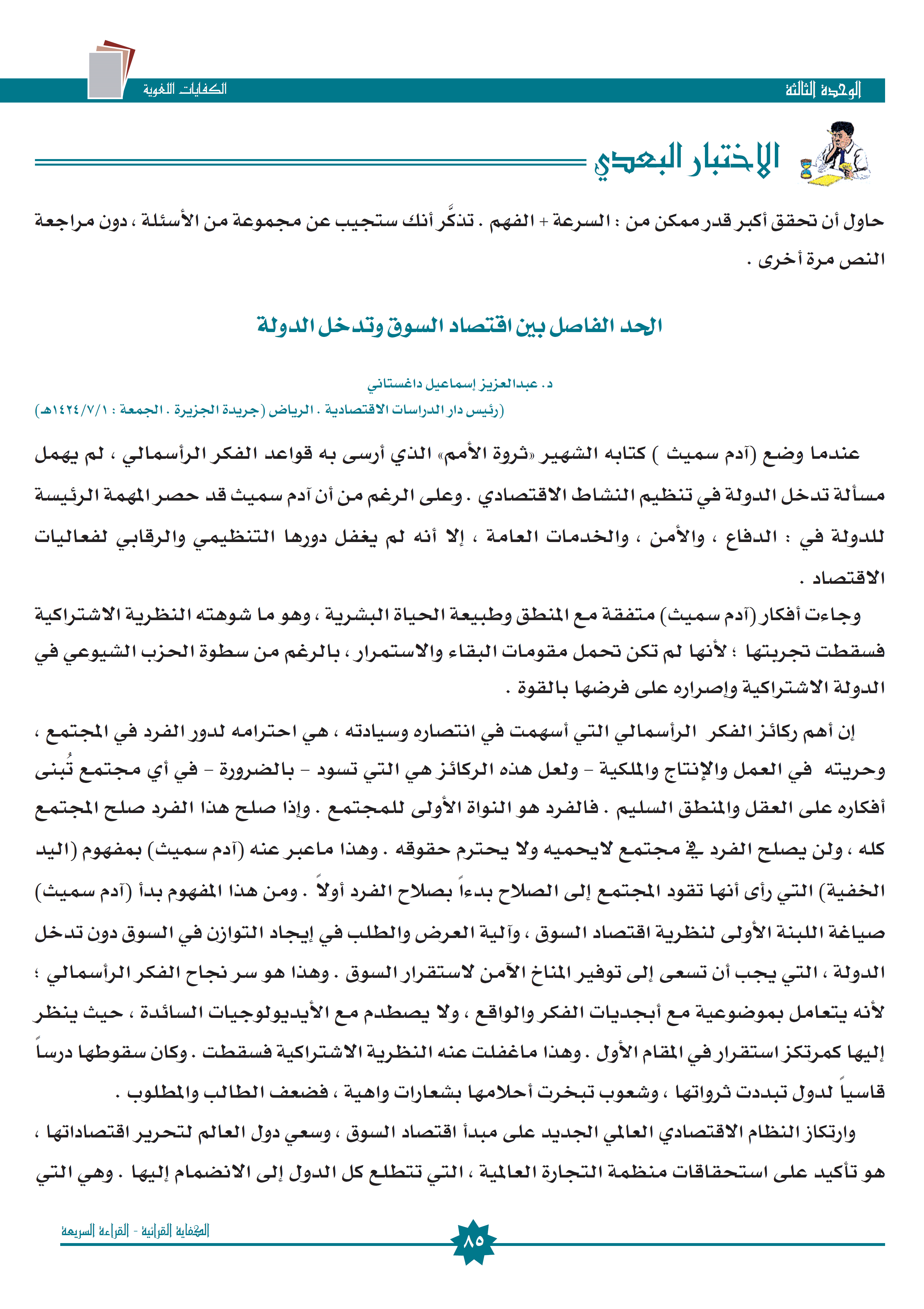 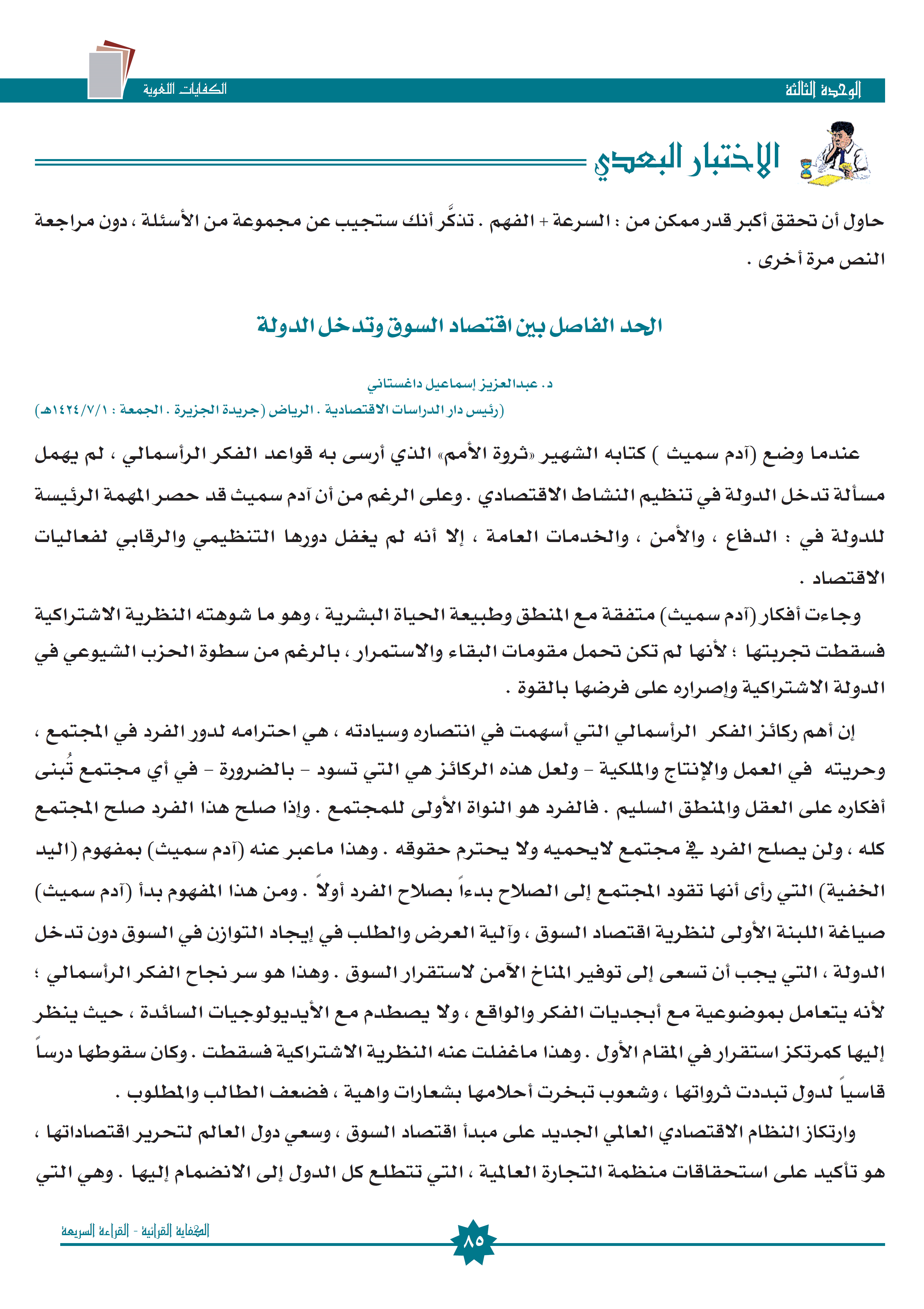 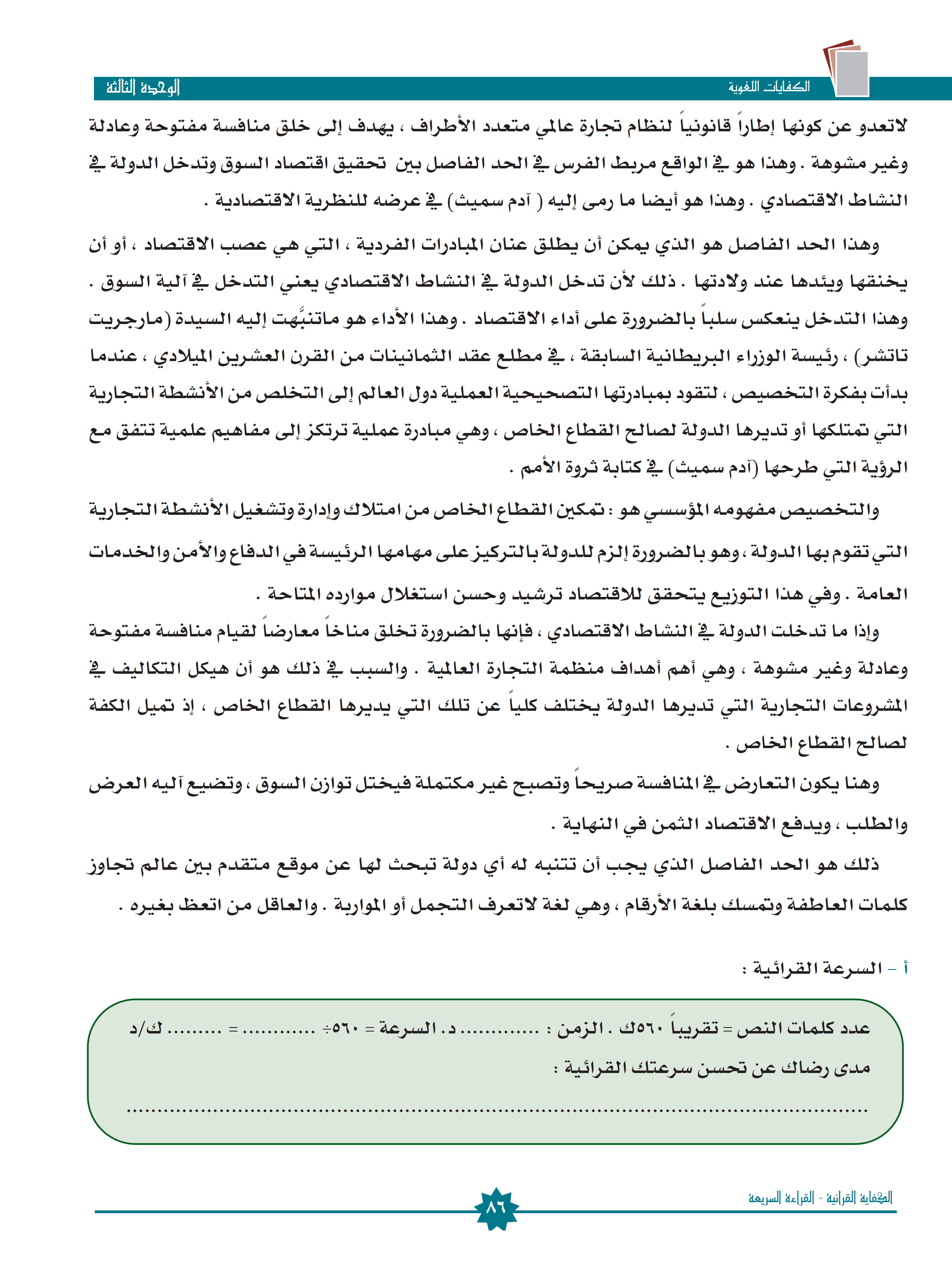 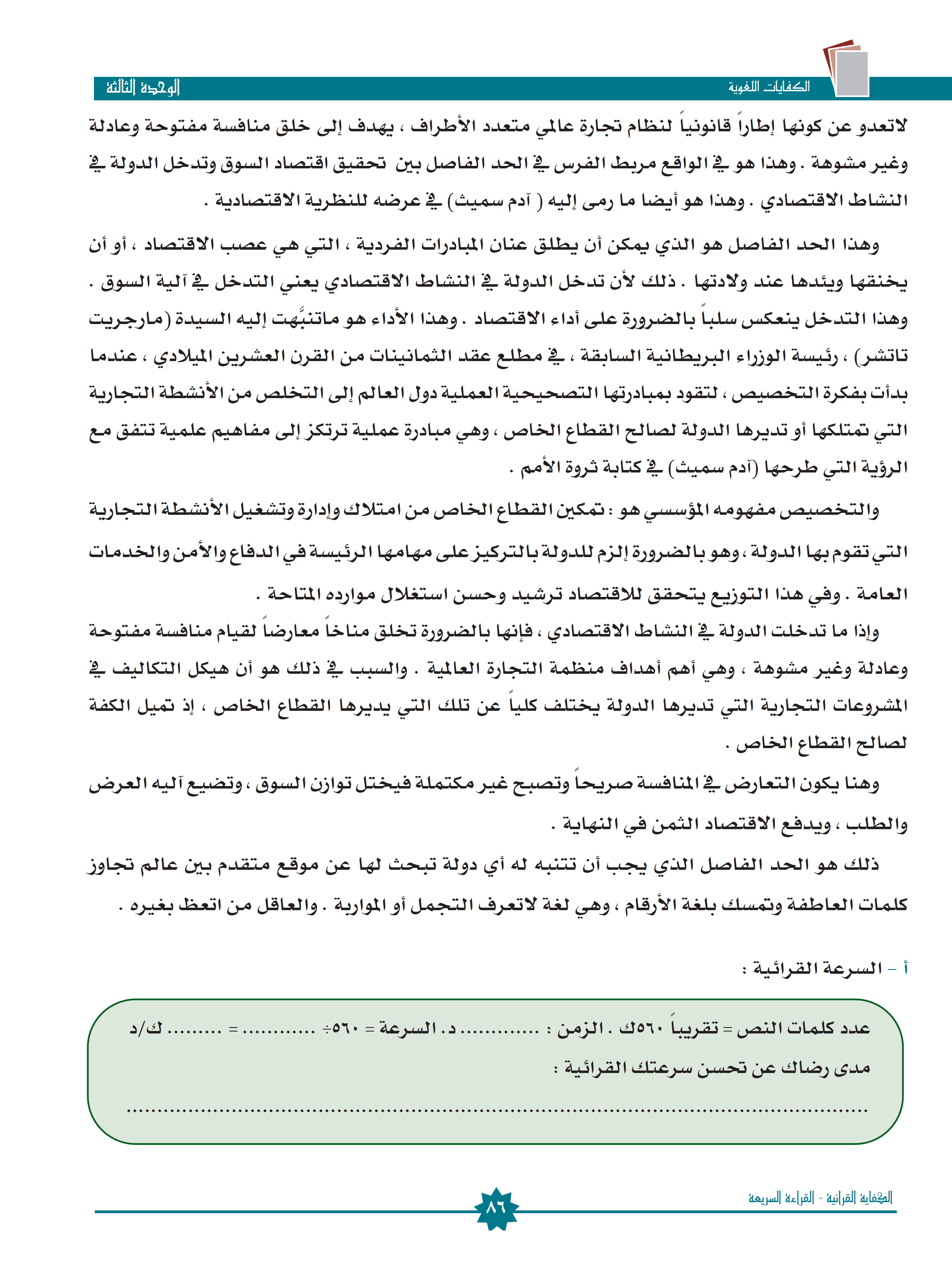 112
5
5
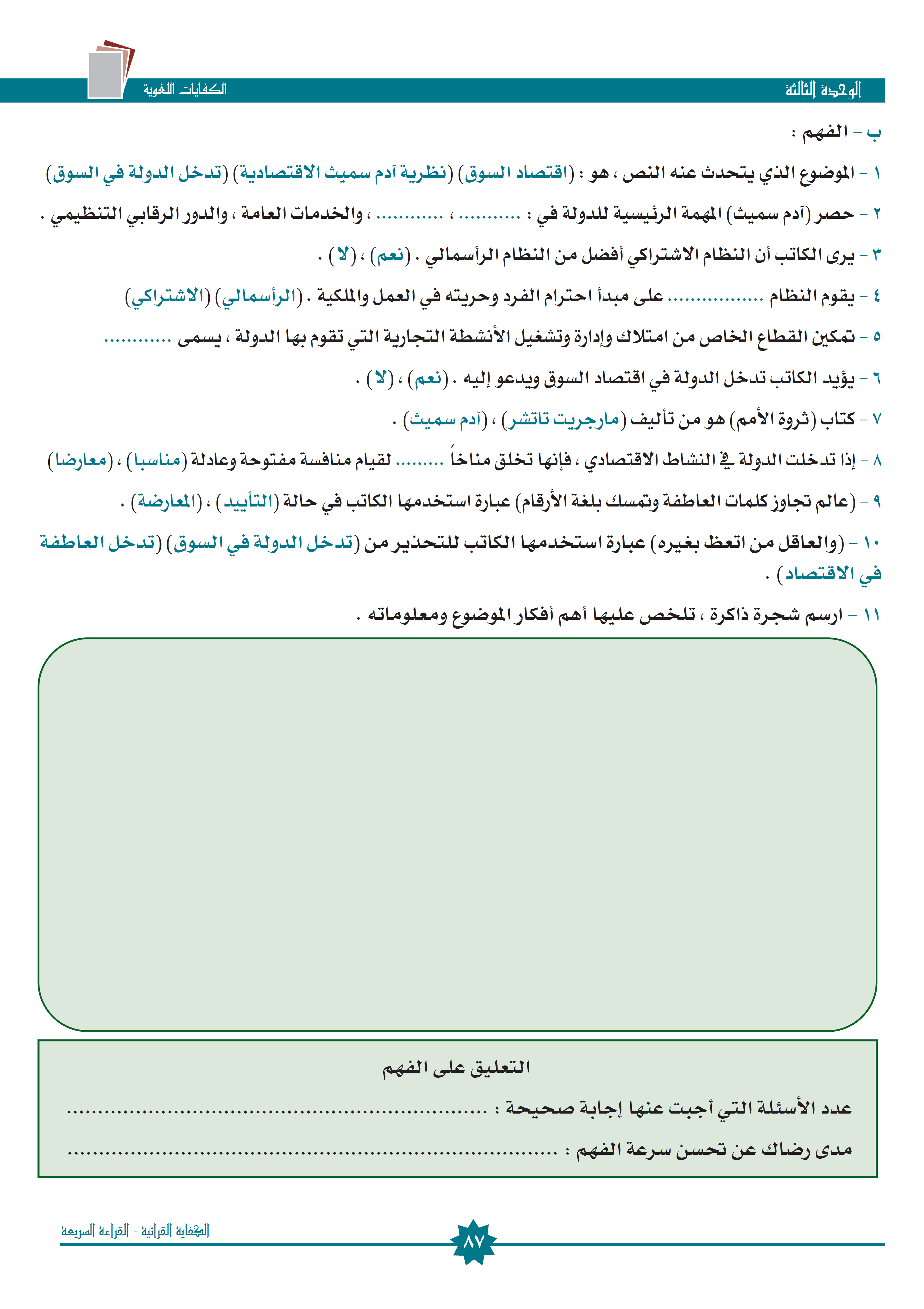 الأمن
الدفاع
الرأسمالي
الاشتراكية
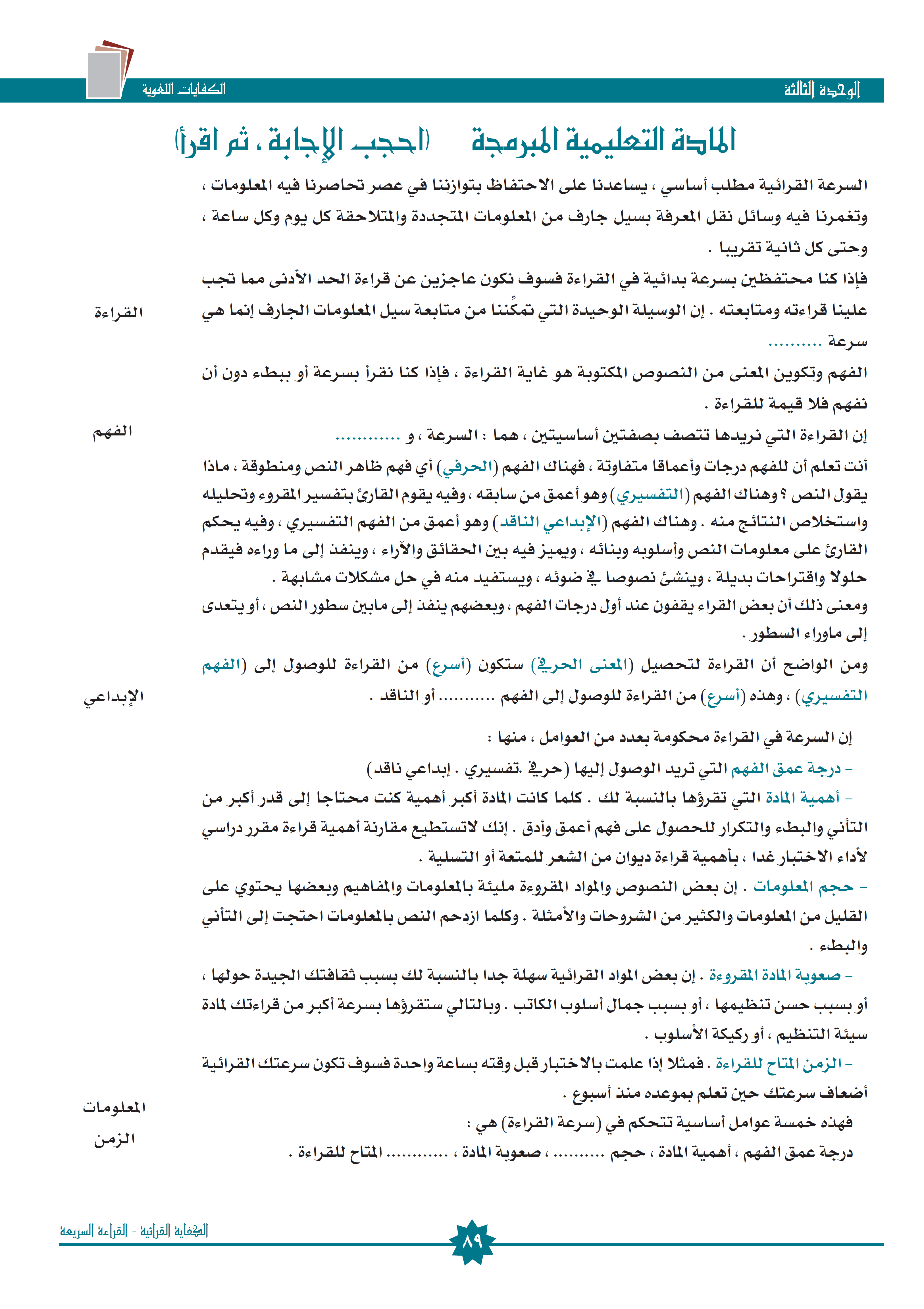 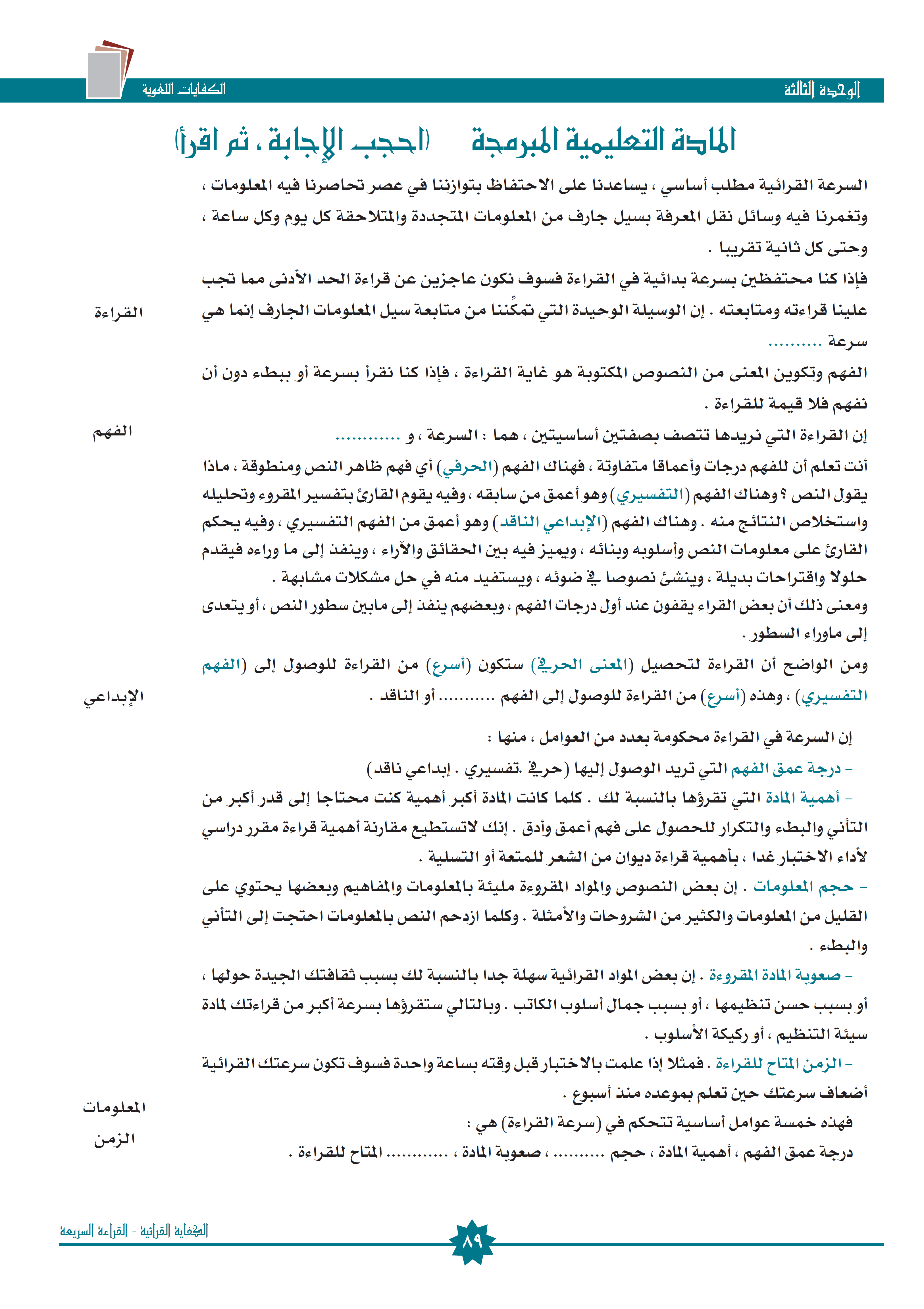 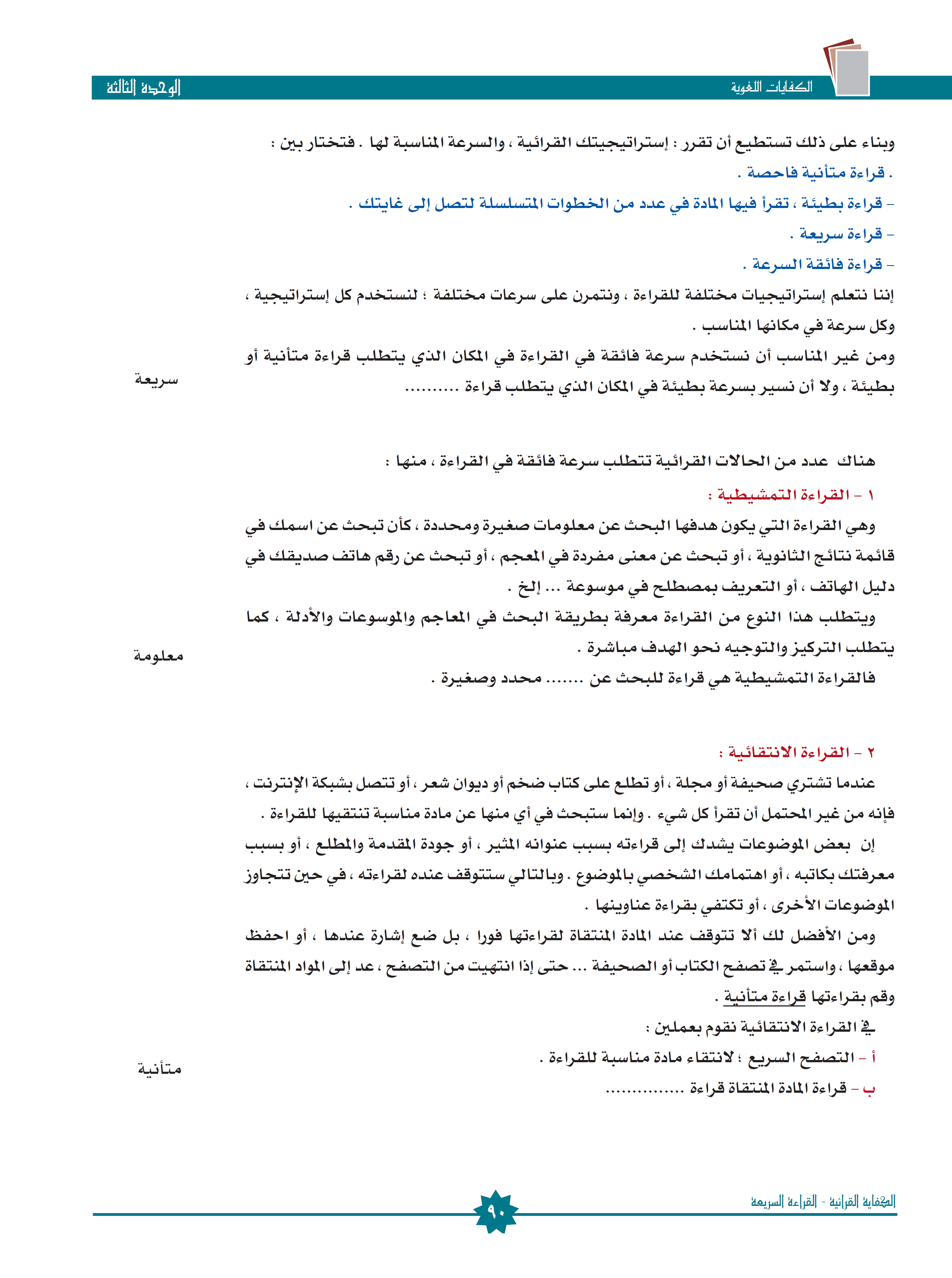 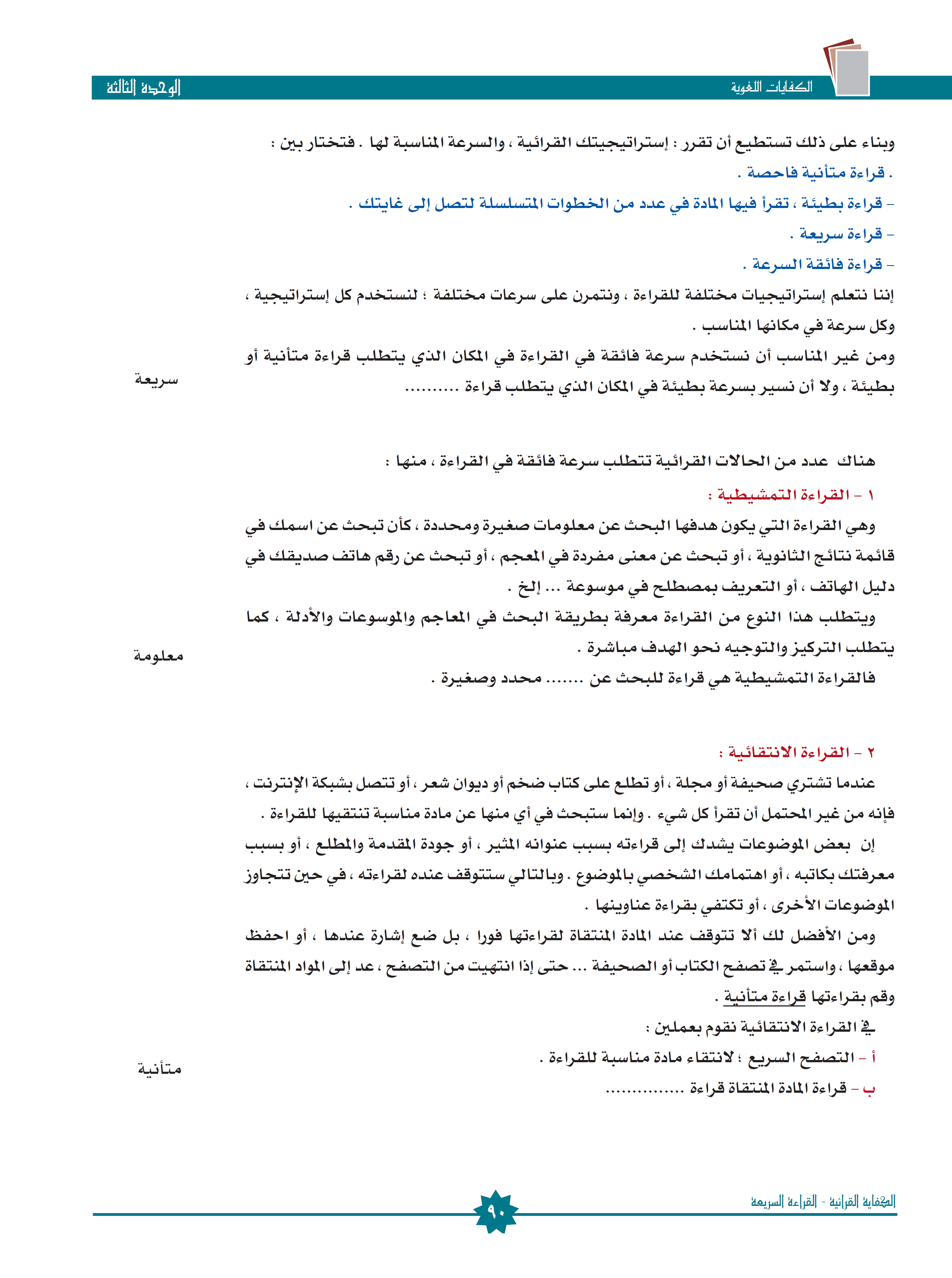 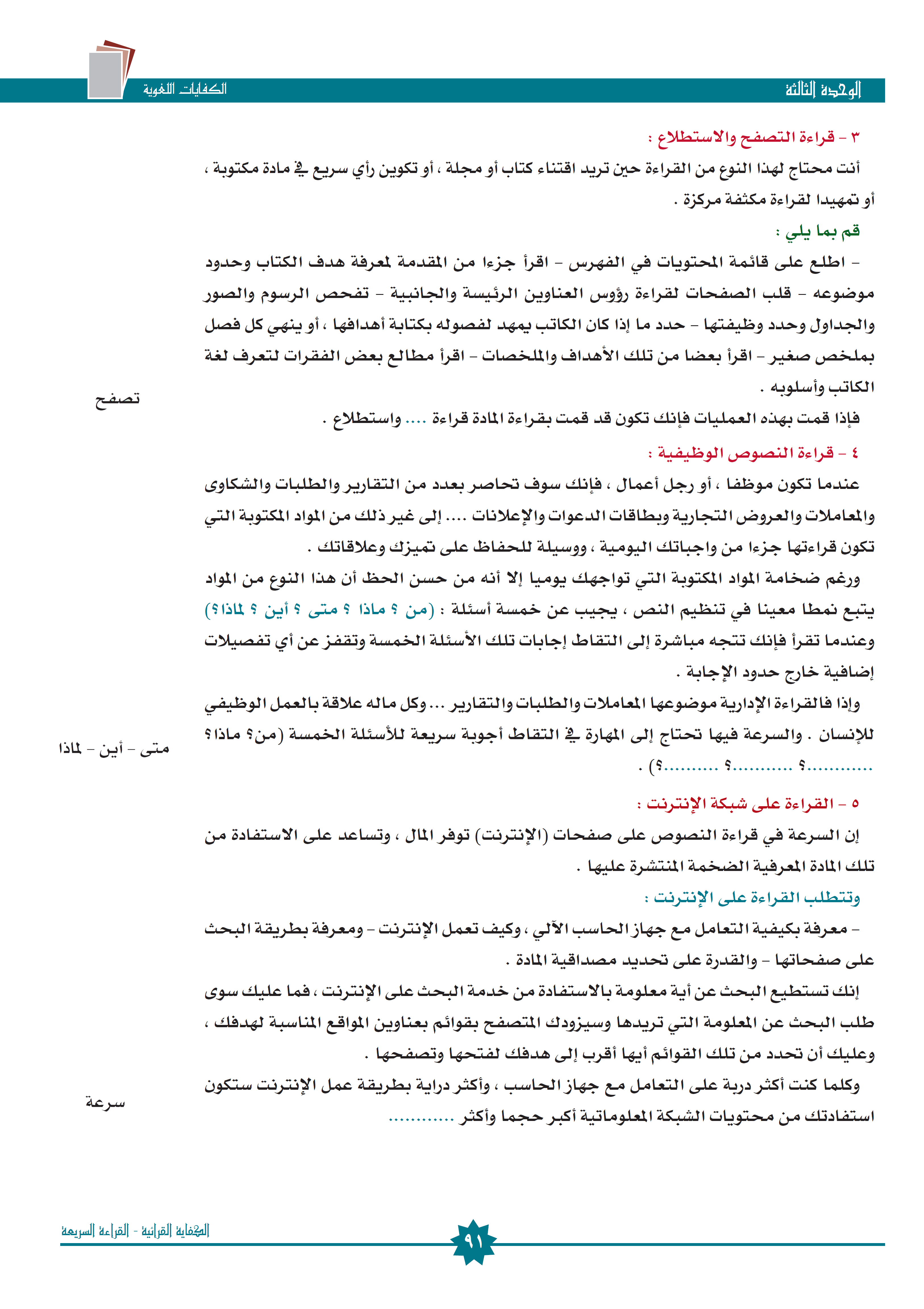 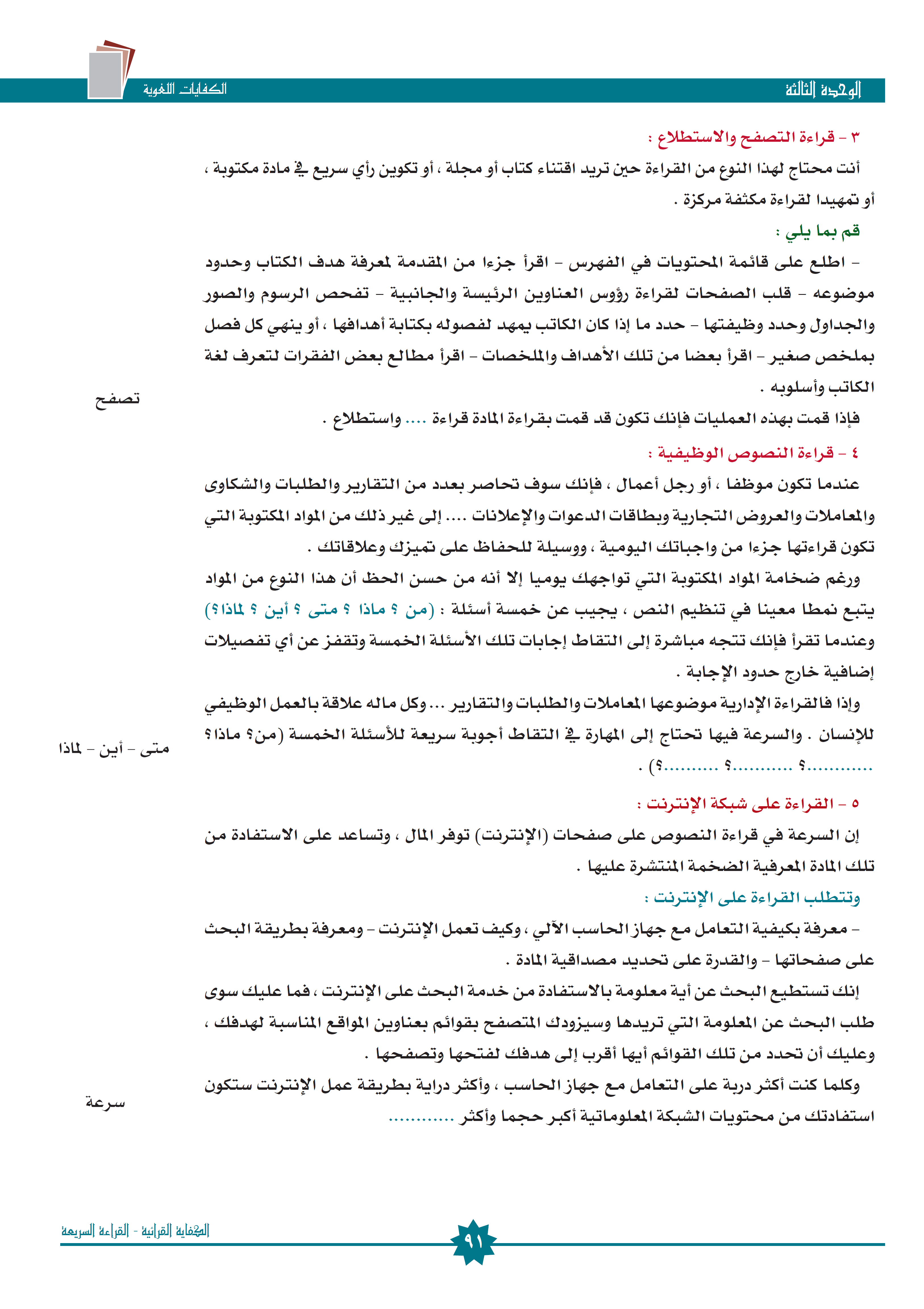 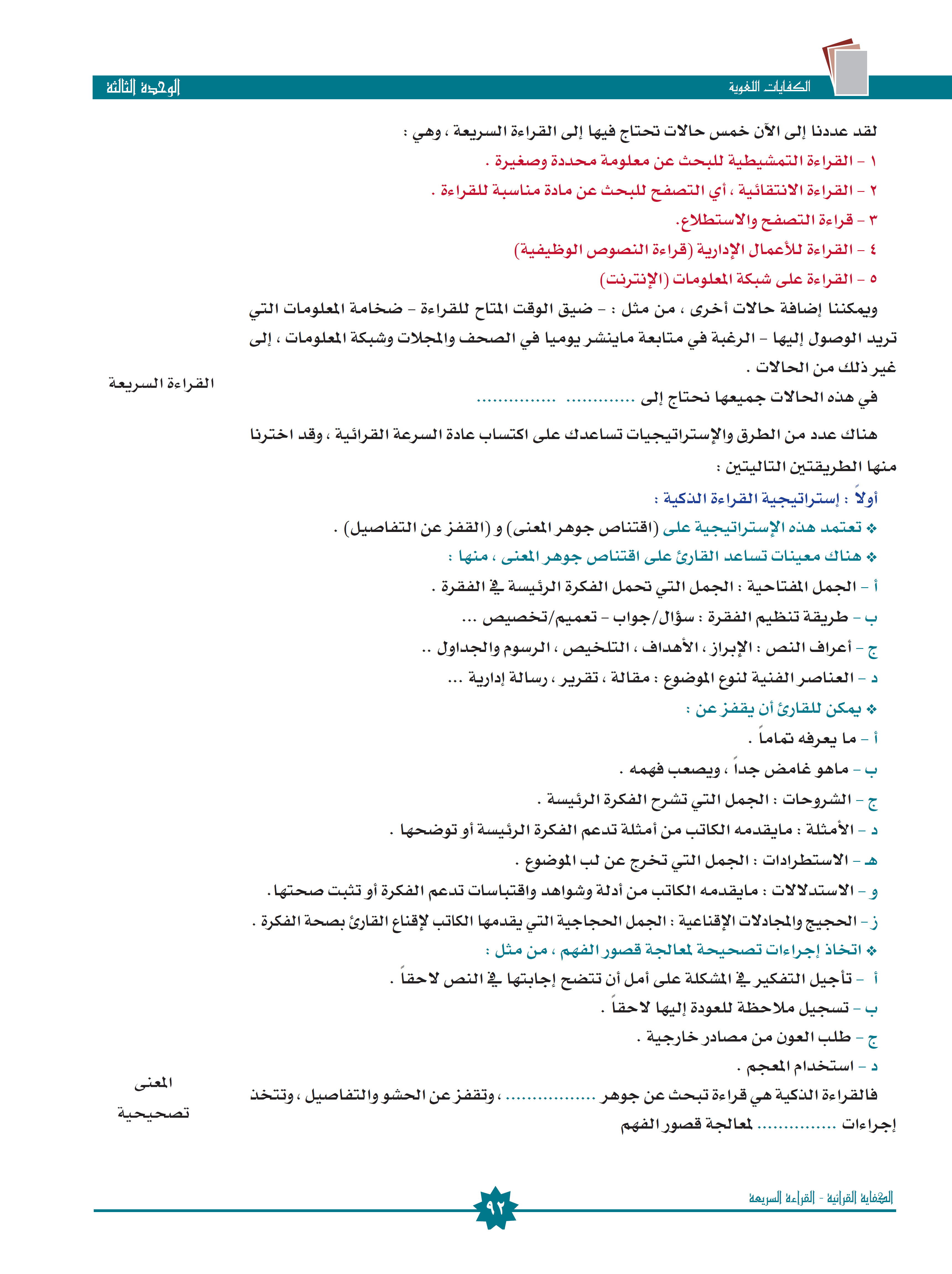 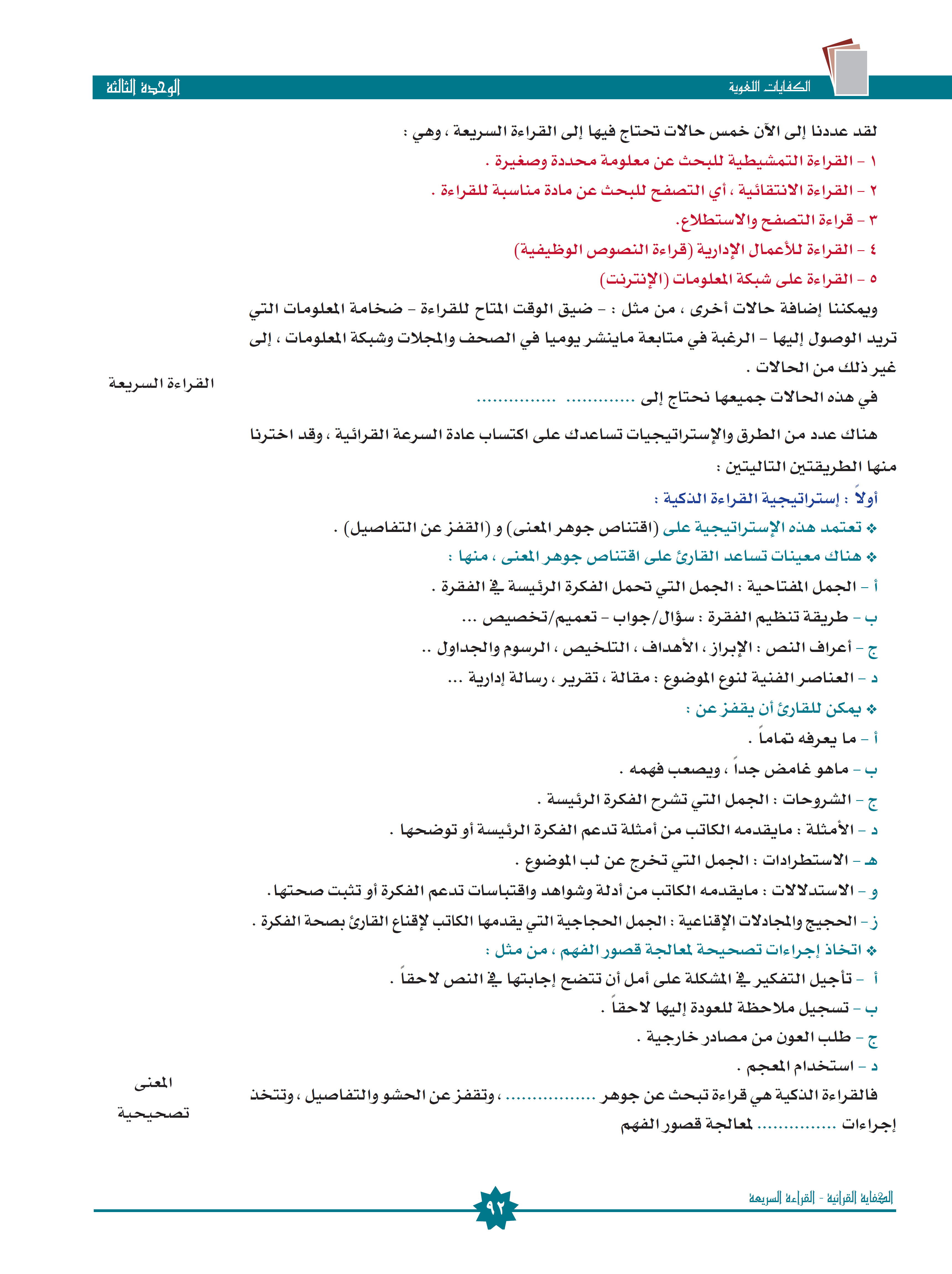 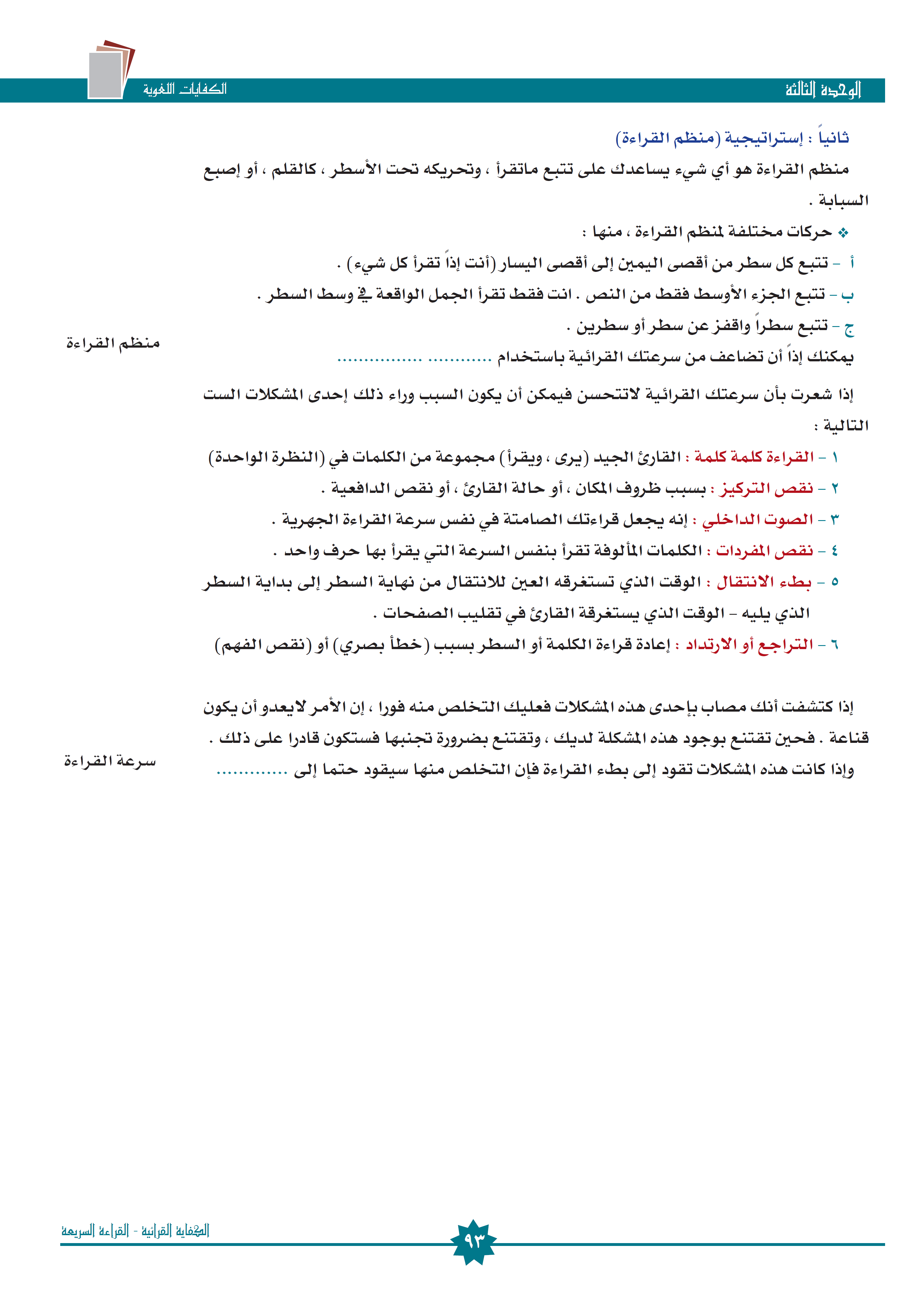 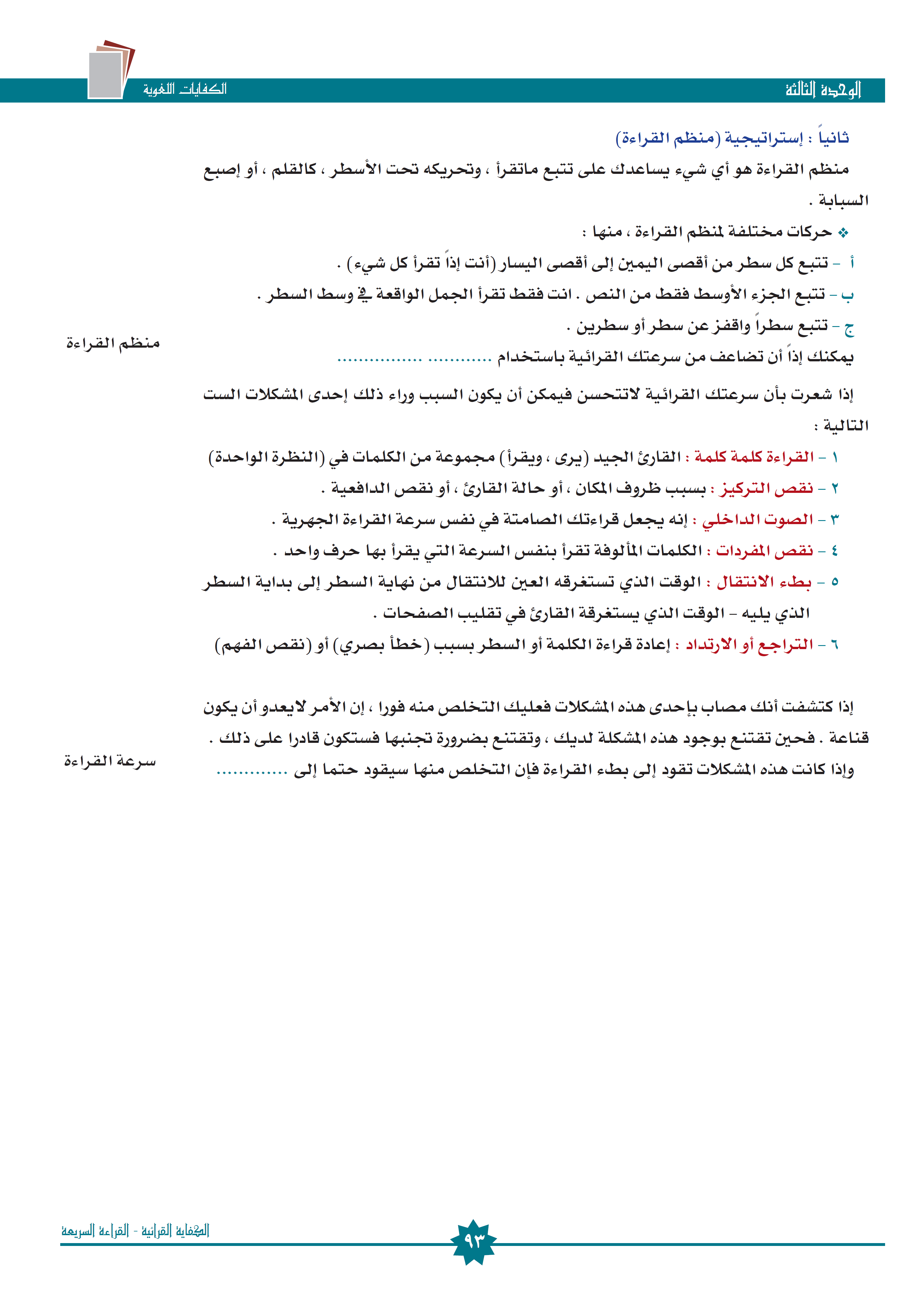 رابعًا:
كفاية الاتصال الكتابي
الرسائل الإدارية
التقارير والمحاضر
الإعلانات والعروض
الخطابة المحفلية
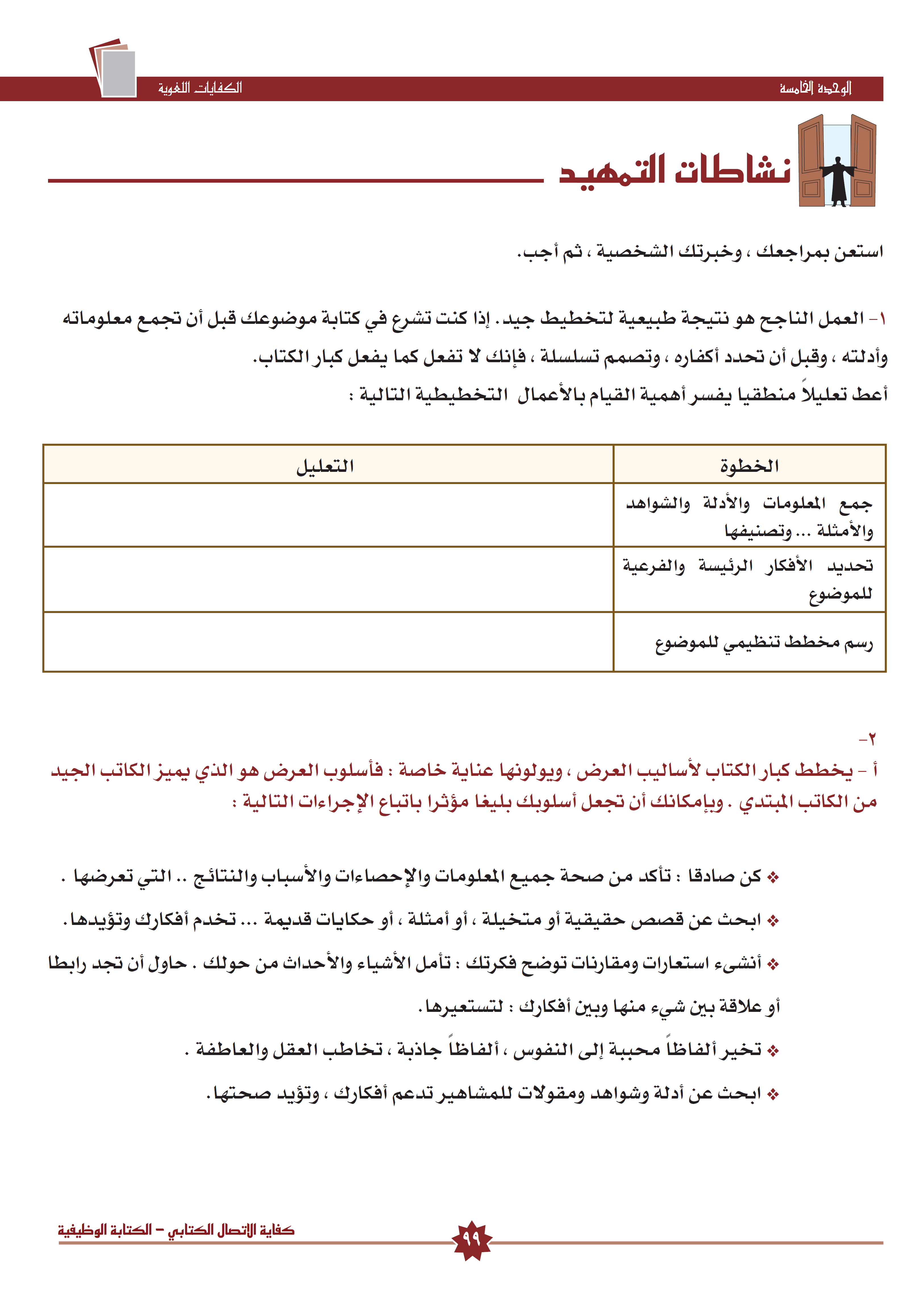 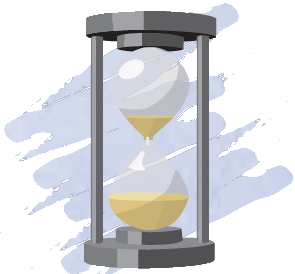 نشاطات تمهيدية
حتى يتم الكتابة حول الموضوع، وأنا ملم به.
حتى يتم تنظيم الأفكار، حتى يصل مضمونه للمتلقي.
حتى يتعلق الموضوع بالذهن ويسهل تذكره.
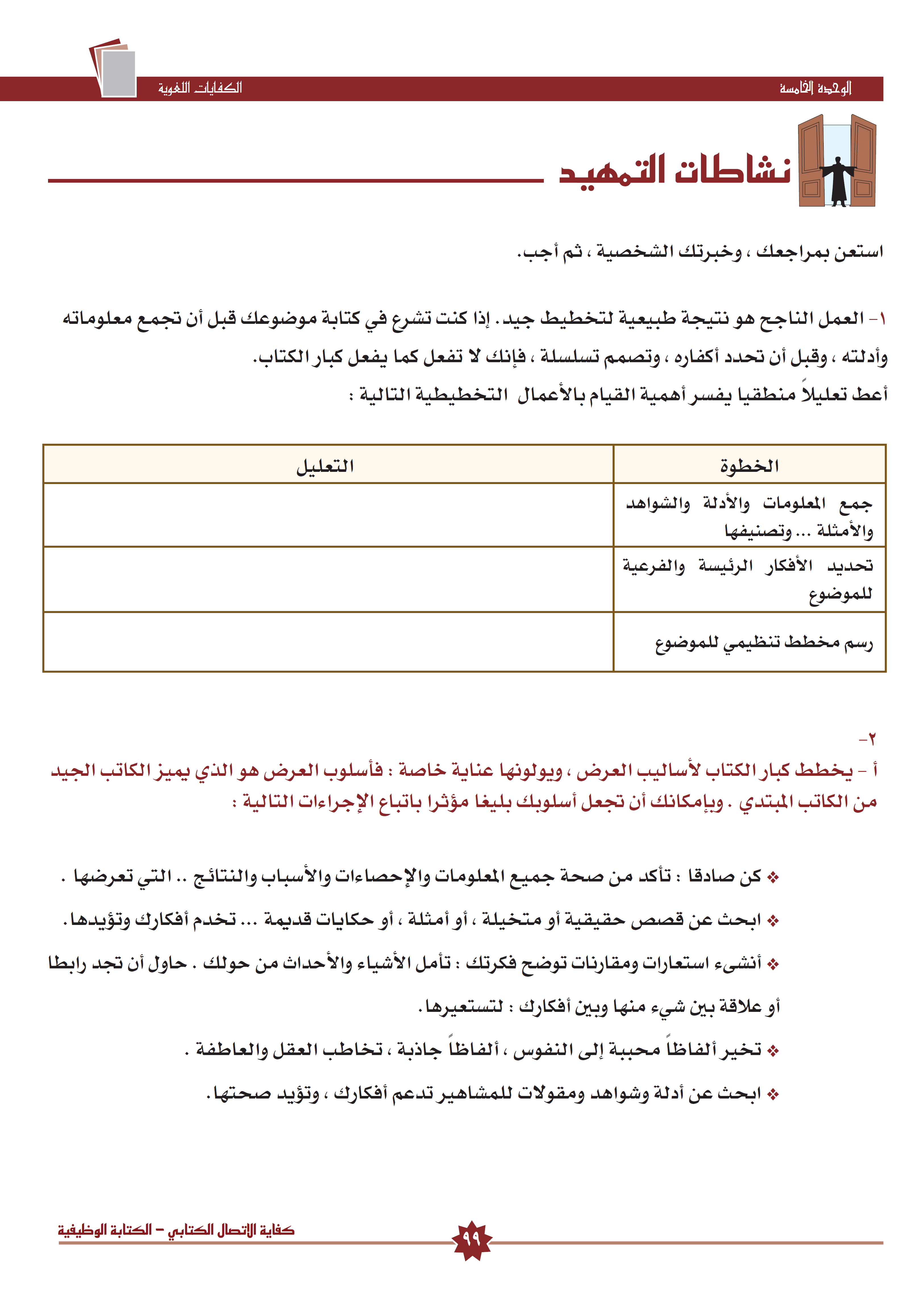 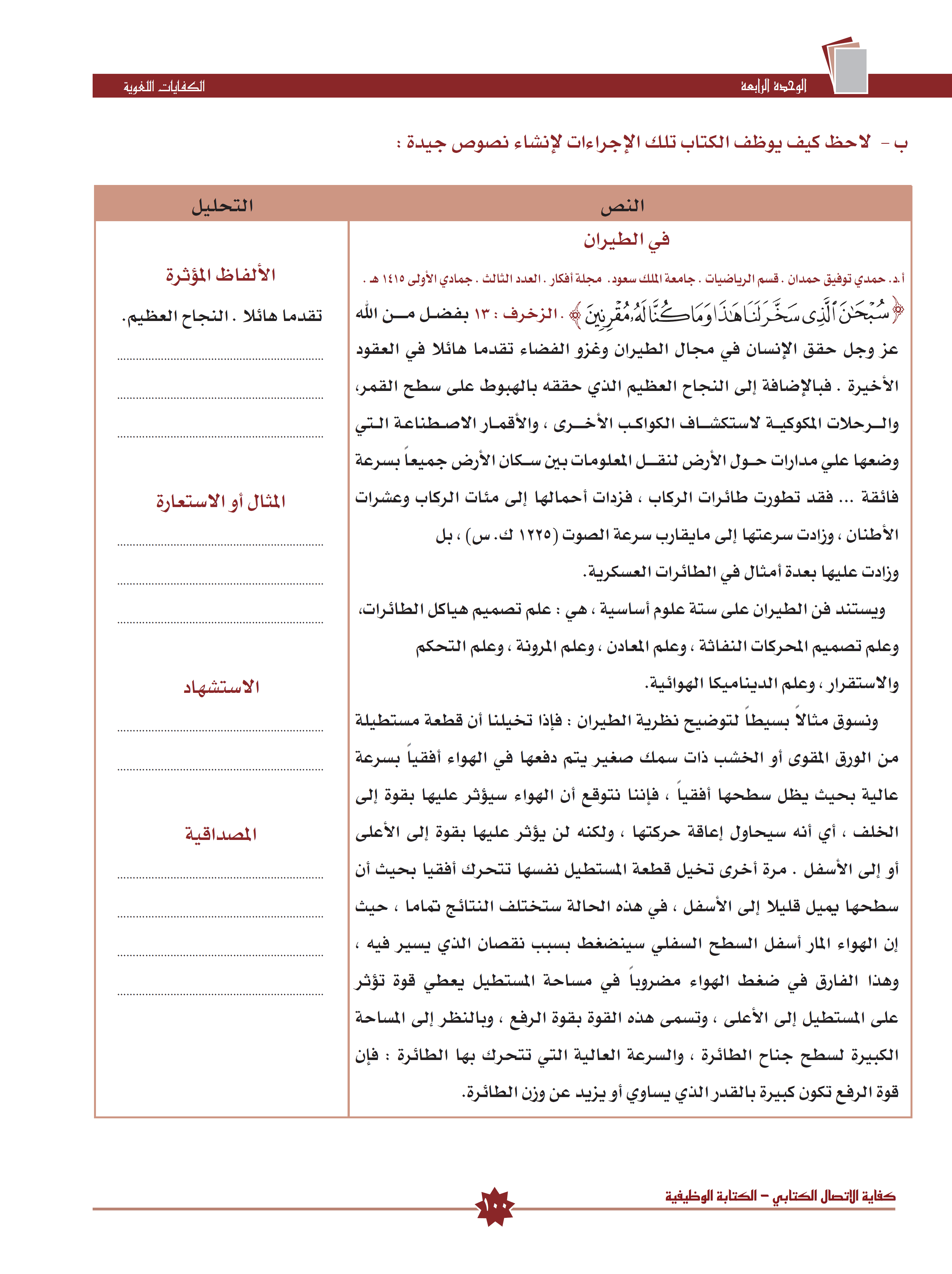 غزو الفضاء- استكشاف الكواكب- سرعة فائقة -
قطع من الورق المقوى أو الخشب ذات سمك صغير
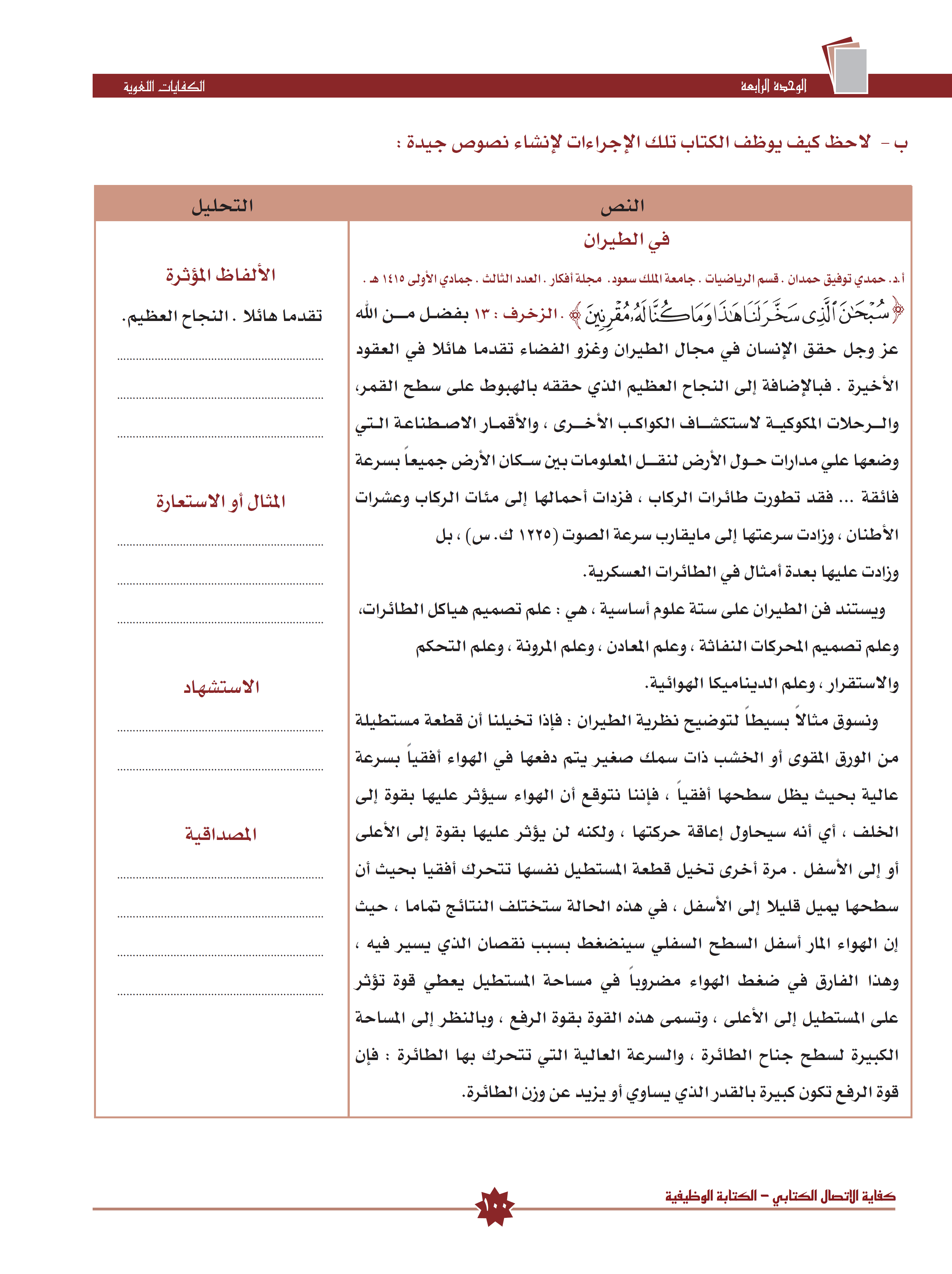 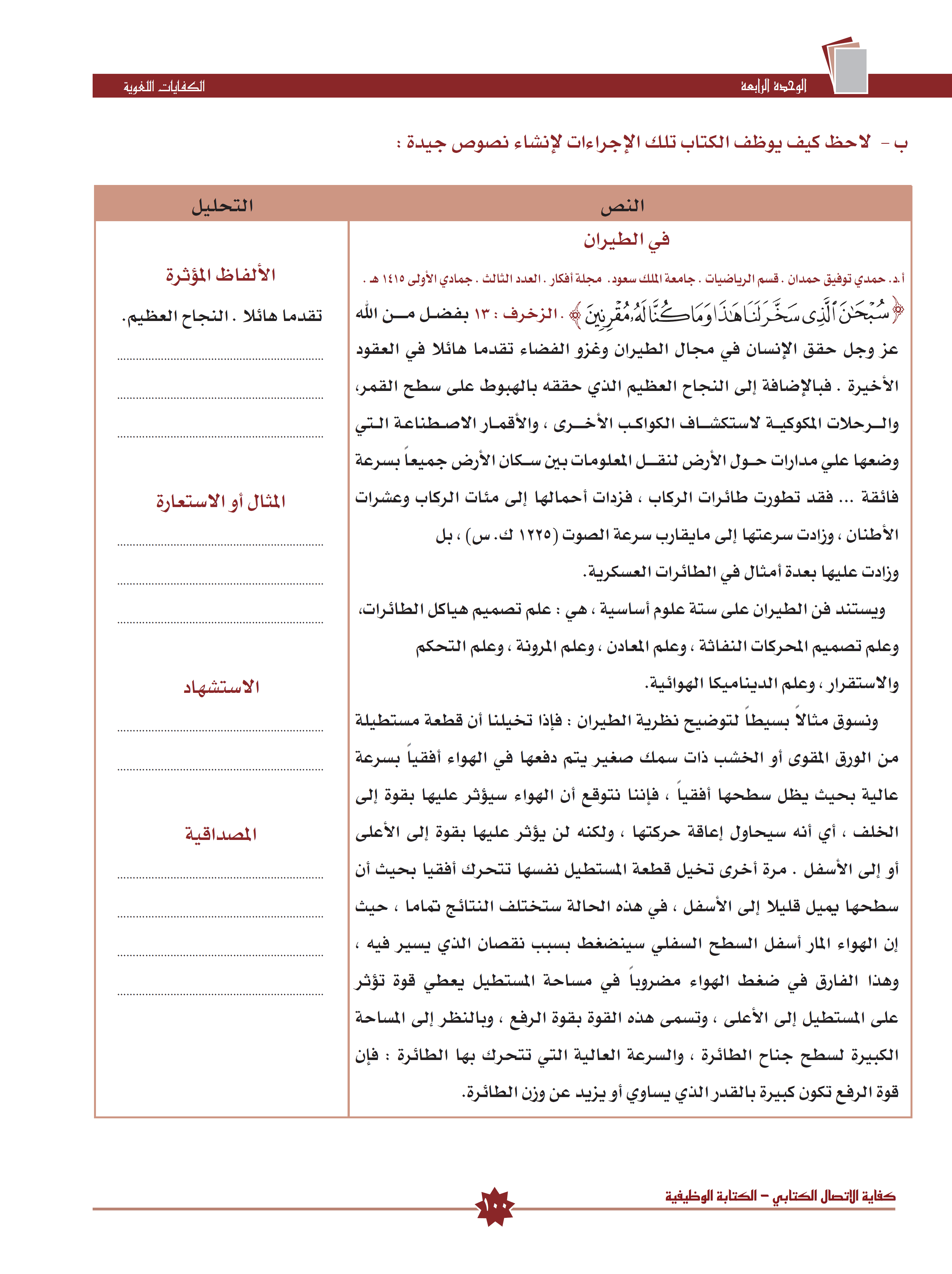 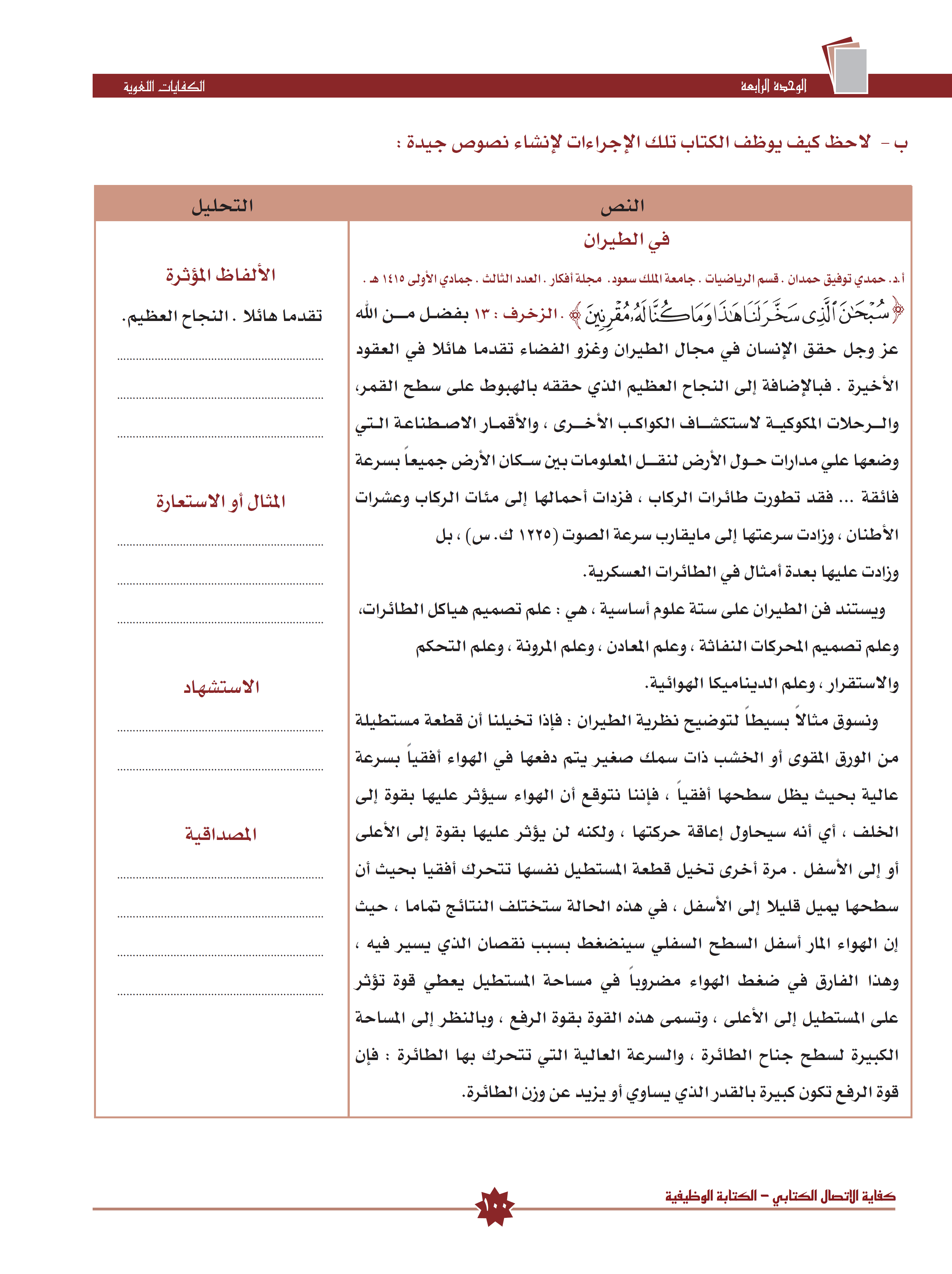 سبحان الذي سخر لنا هذا وما كنا له مقرنين.
أن قطعة الورق المقوى إذا تم دفعها في الهواء أفقيًا وكان سطحها يميل من الخلف، فإنه مع قوة الدفع سوف تطير الورقة.
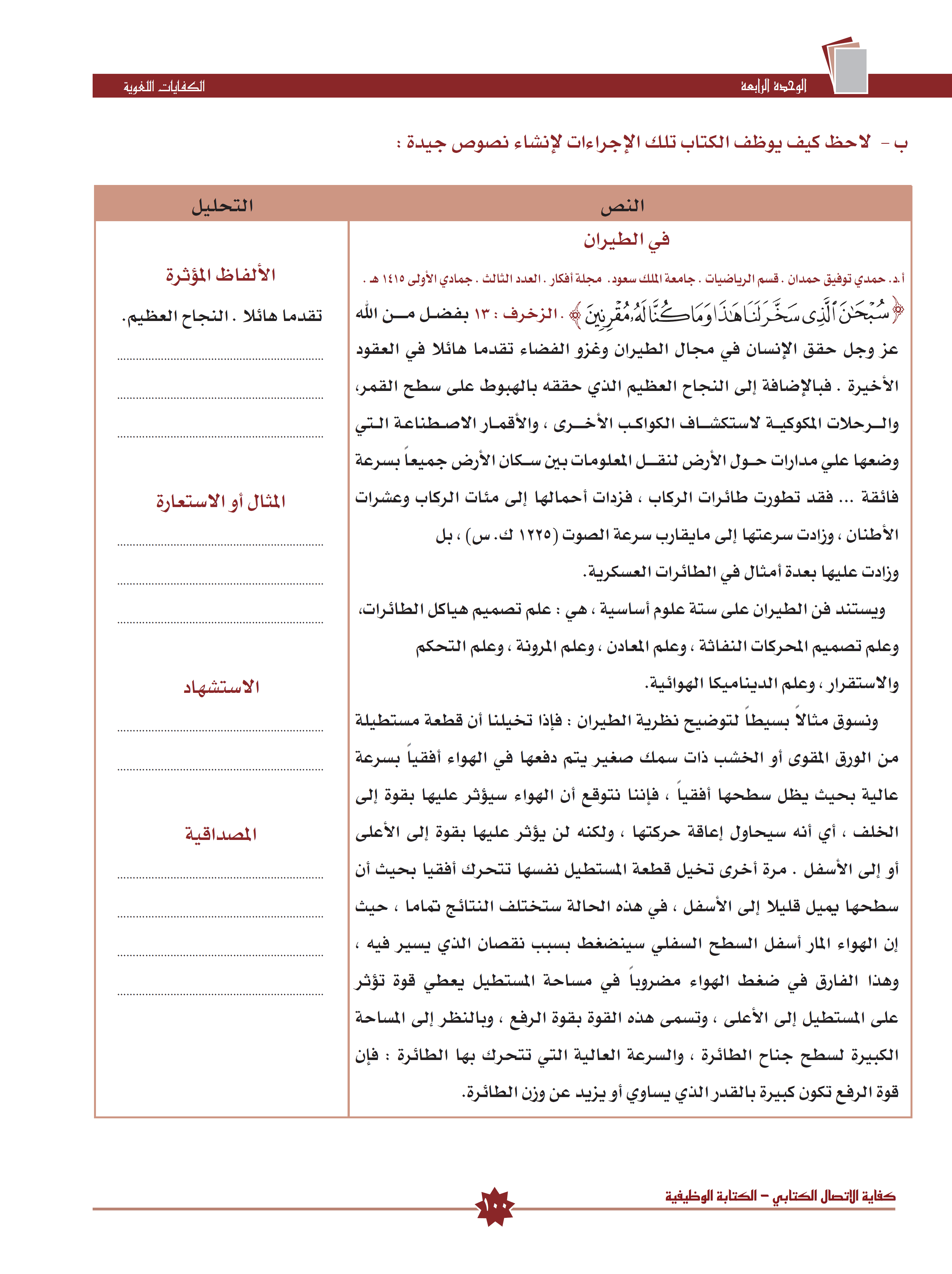 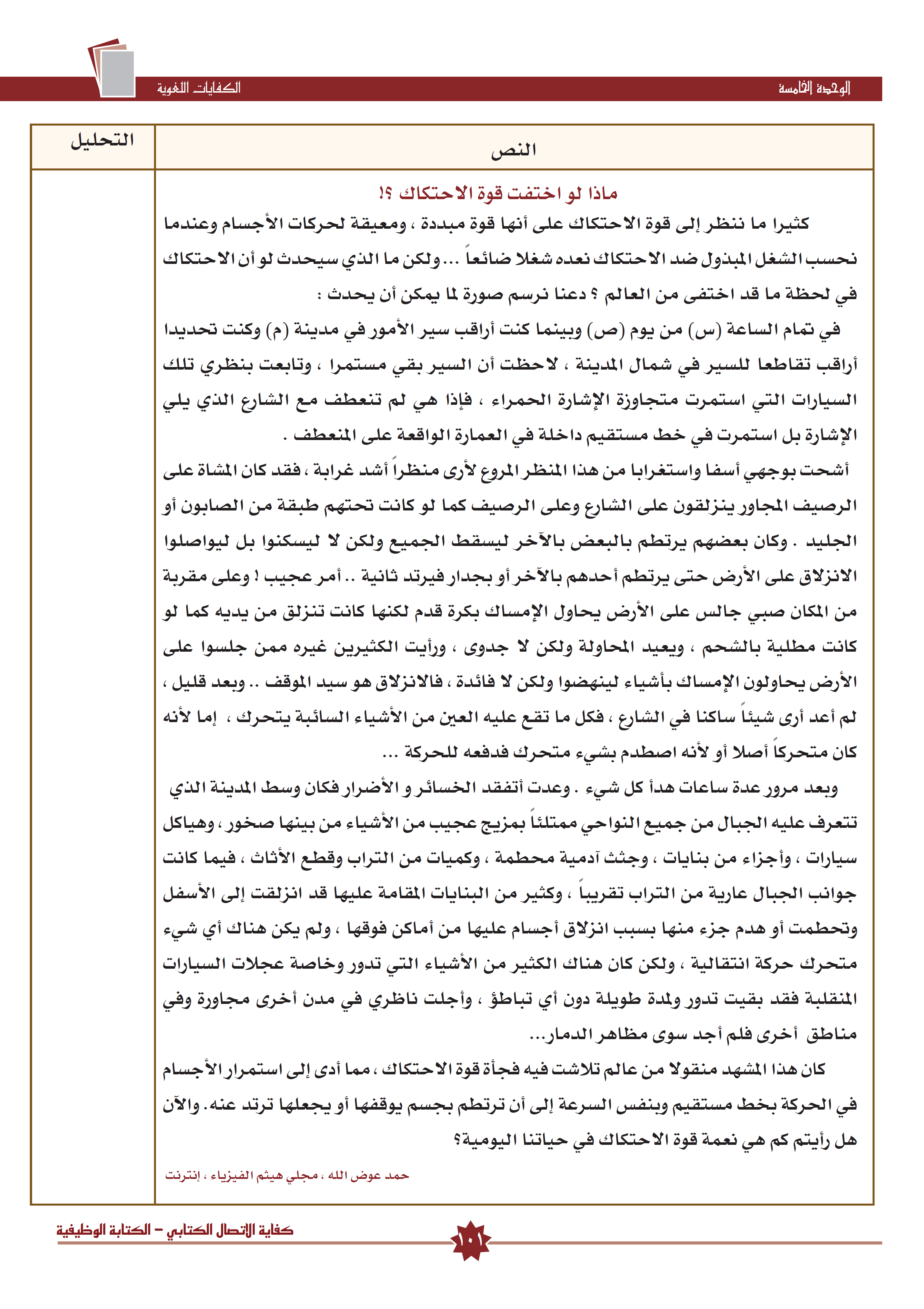 الألفاظ المؤثرة:
السير بقى مستمرًا، المنظر المروع، يرتطم ببعض، الانزلاق هو سيد الموقف
المثال أو الاستعارة:
1. المشاة على الرصيف المجاور
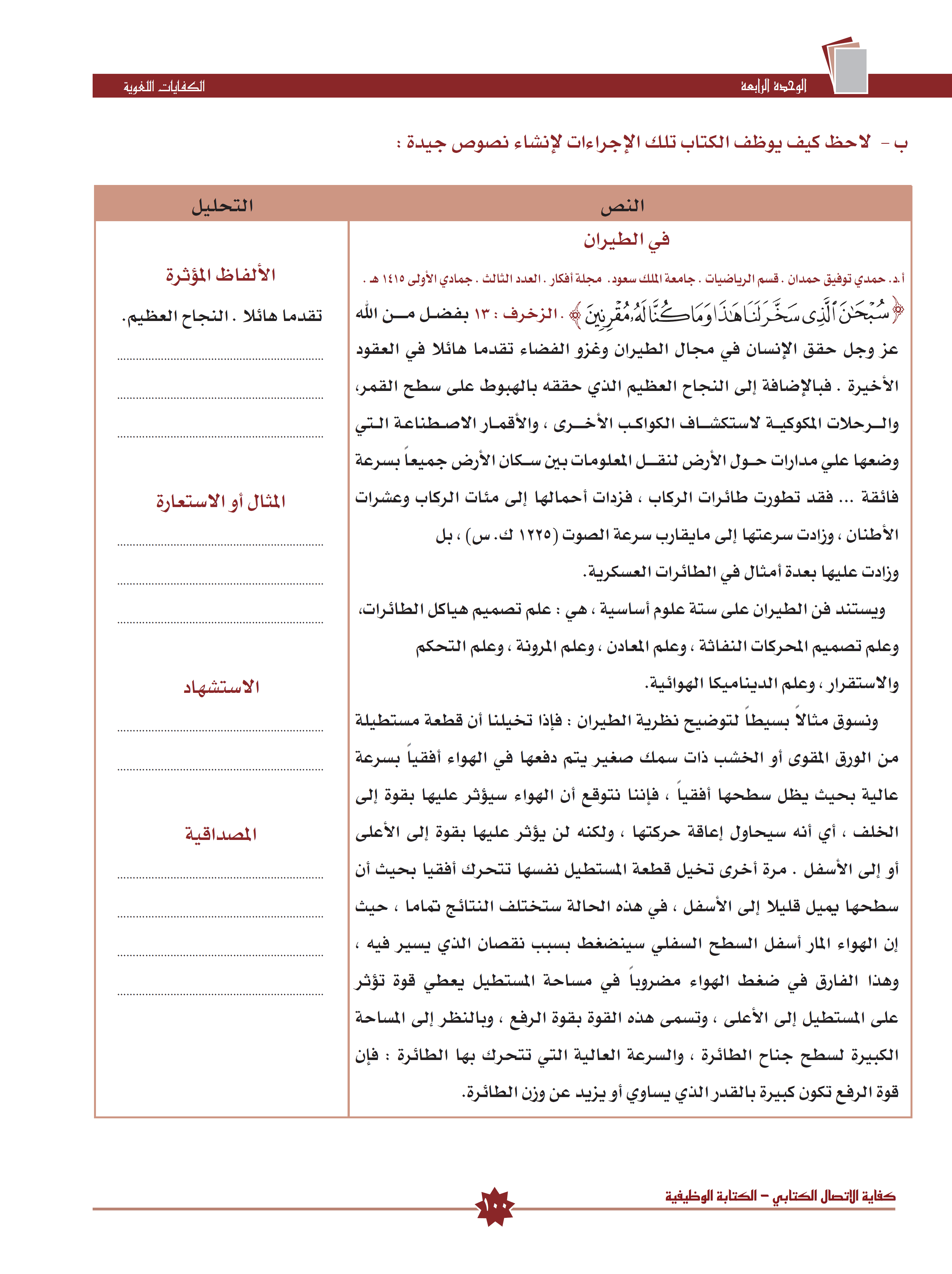 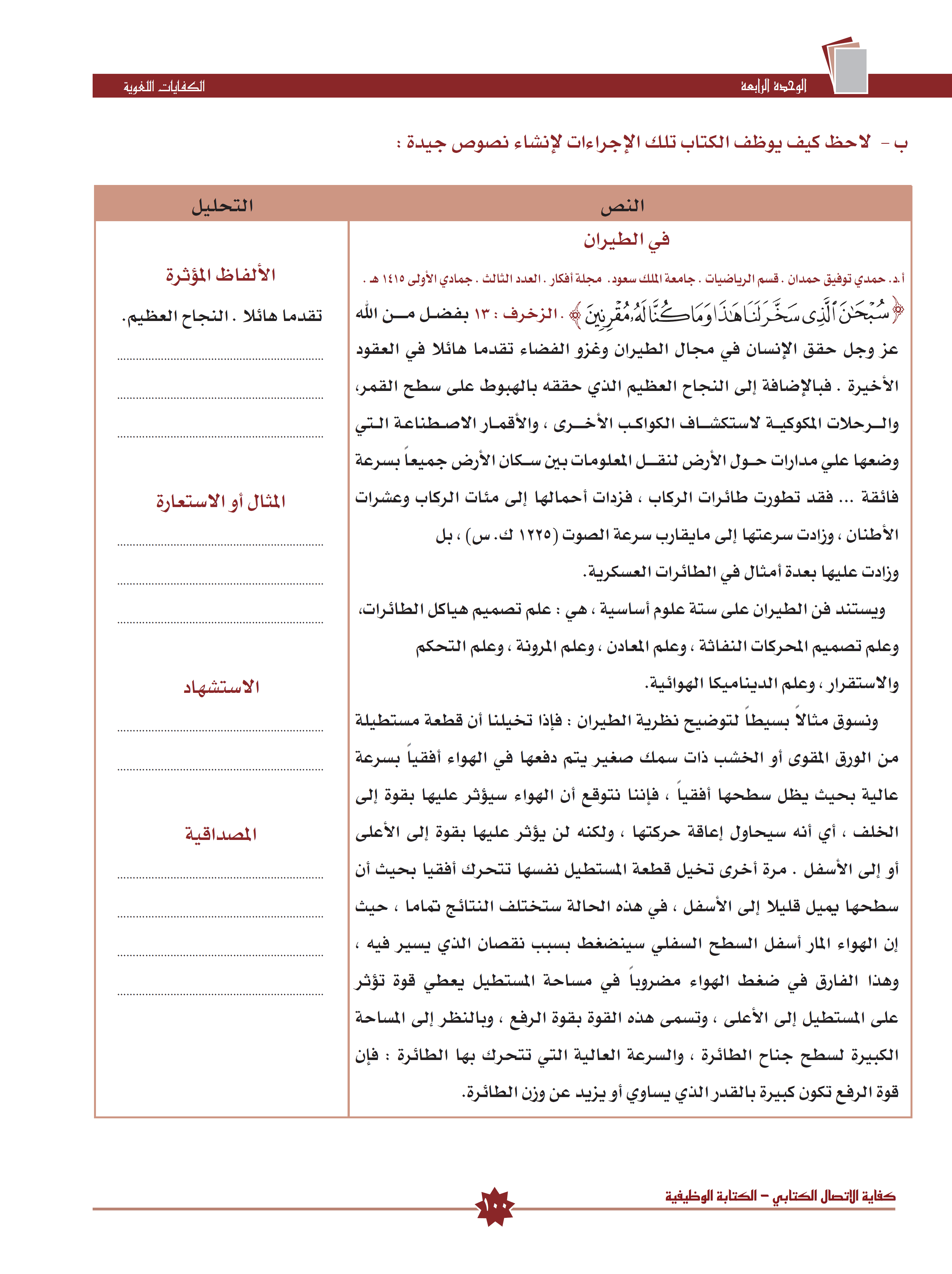 ينزلقون على الشارع وعلى رصيف كما لو كانت تحتهم طبقة من الصابون أو الجليد.
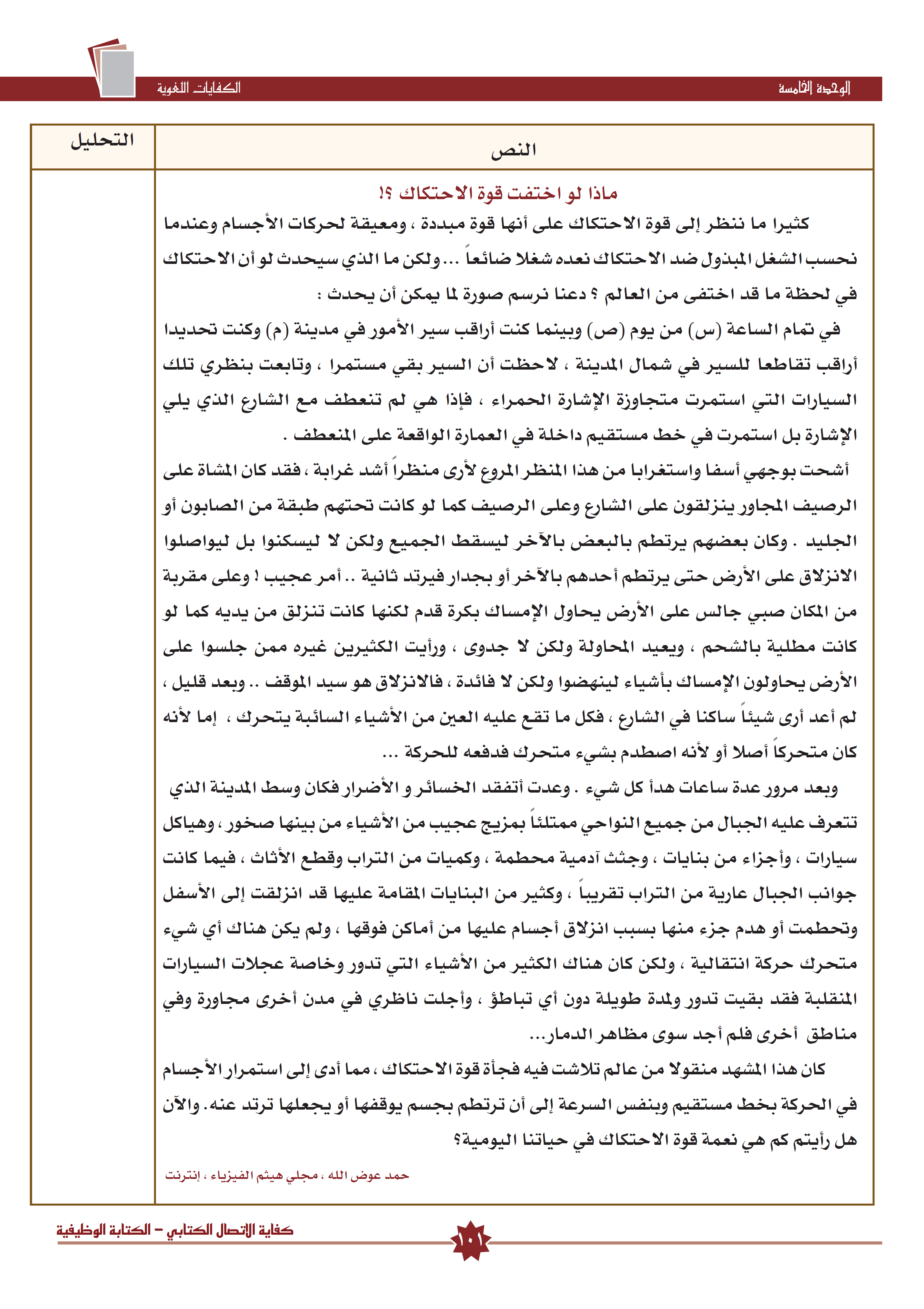 المصداقية:
أن قوة الاحتكاك لا يمكن الاستغناء عنها، سواء أحببناها أو لم نحب.
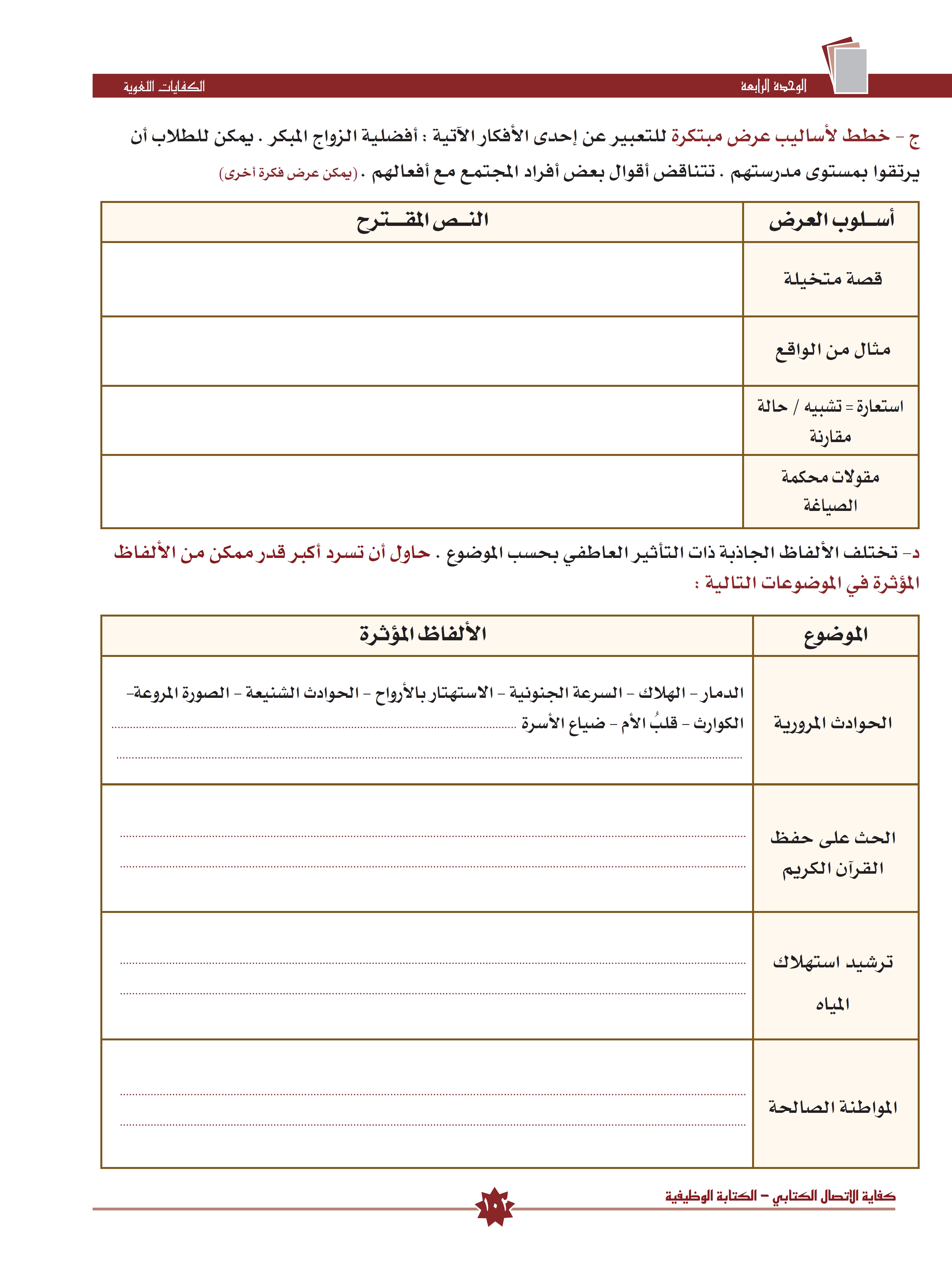 في بلد من البلدان صدر قانون تأخير سن والزواج بين الشباب والشابات لسن الثلاثون، فرأينا أن القانون يعيق الشرع ويلقى بمجتمعه لمنبع الفواحش.
تزوج (م) في سن العشرين فلم أنجب طفلاً اتخذه خليلا له وكانت العلاقة بينهما علاقة صداقة، لا علاقة أب بابنه فقط.
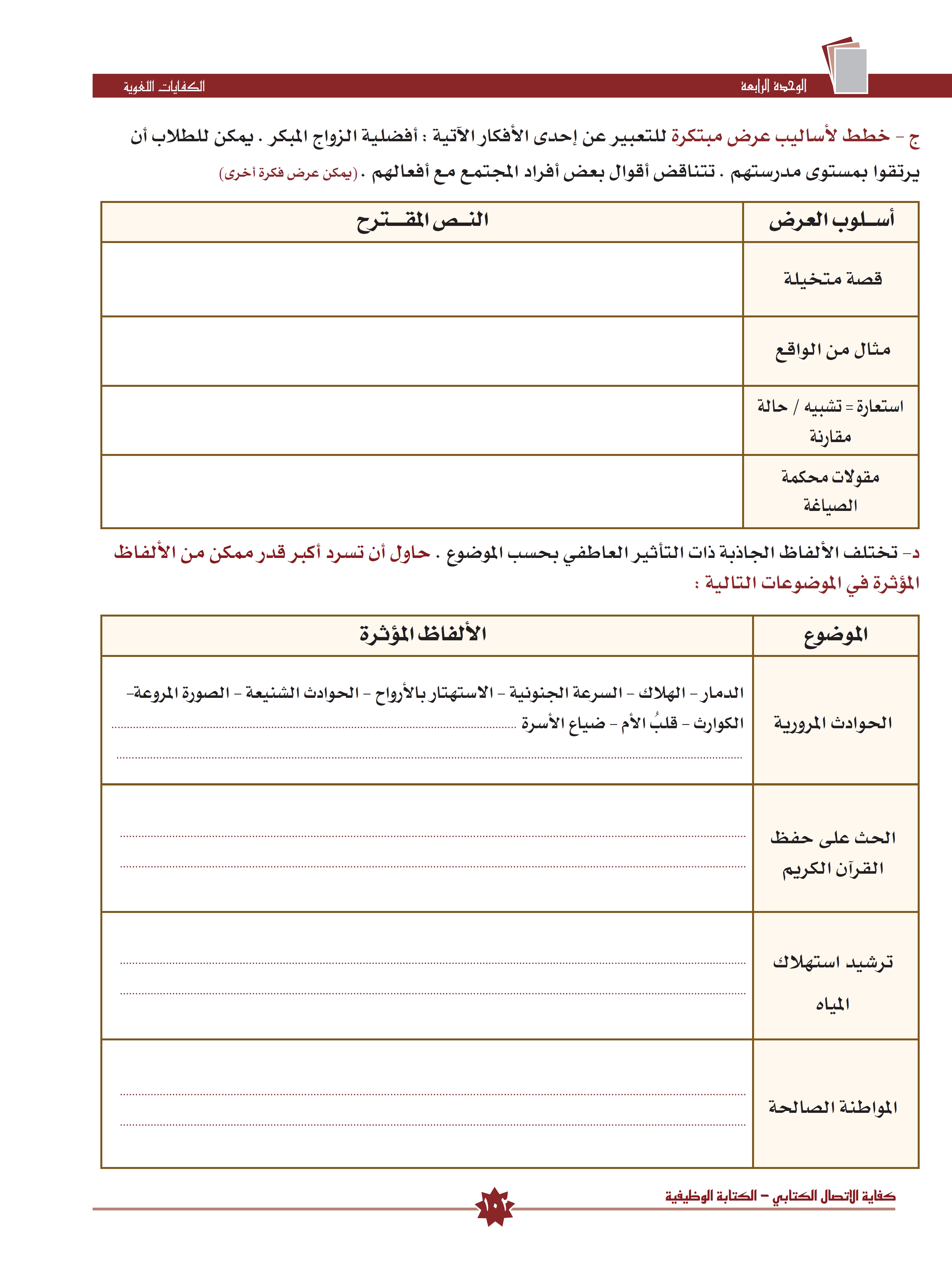 قتل الأبرياء – طيش الشباب- الإفراط في السرعة – انقلاب السيارات – الموت – الهلاك.
مفيد – منفعة – خيركم من تعلم القرآن وعلمه – قرآننا دستورنا – كلام الله
قطرة – حياة – تحي ميت – تحي الأرض – تزين الأرض بما تخرجه من نباتات.
تعاون – اشتراك – حب – مودة – دفع البغض والكره – التقارب – التأخي.
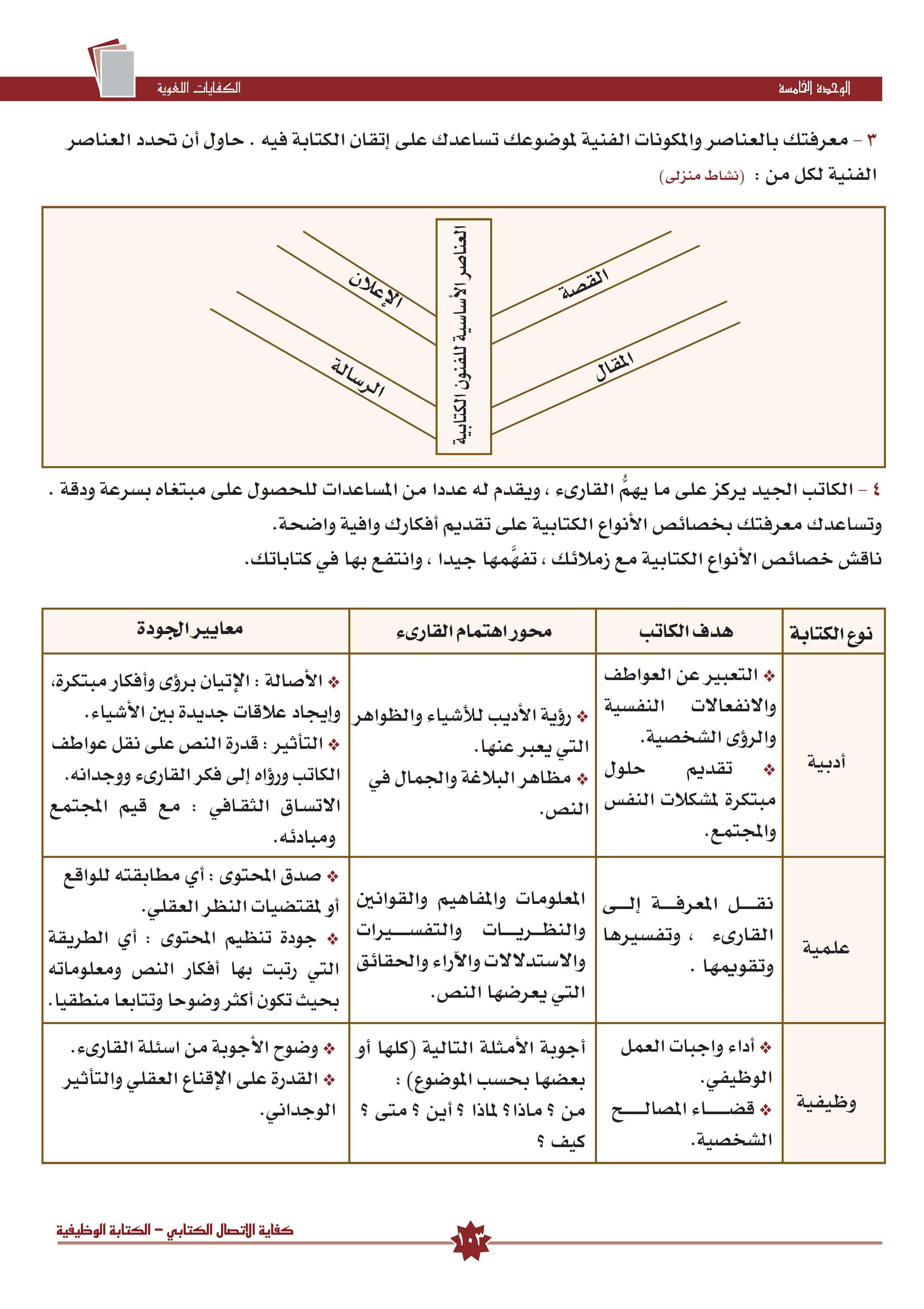 فكرة
شخصيات – أحداث
زمان - مكان
مقدمة - خاتمة
تحيز - مراسل
مرسل – الموضوع - توقيع
فكرة - أحداث
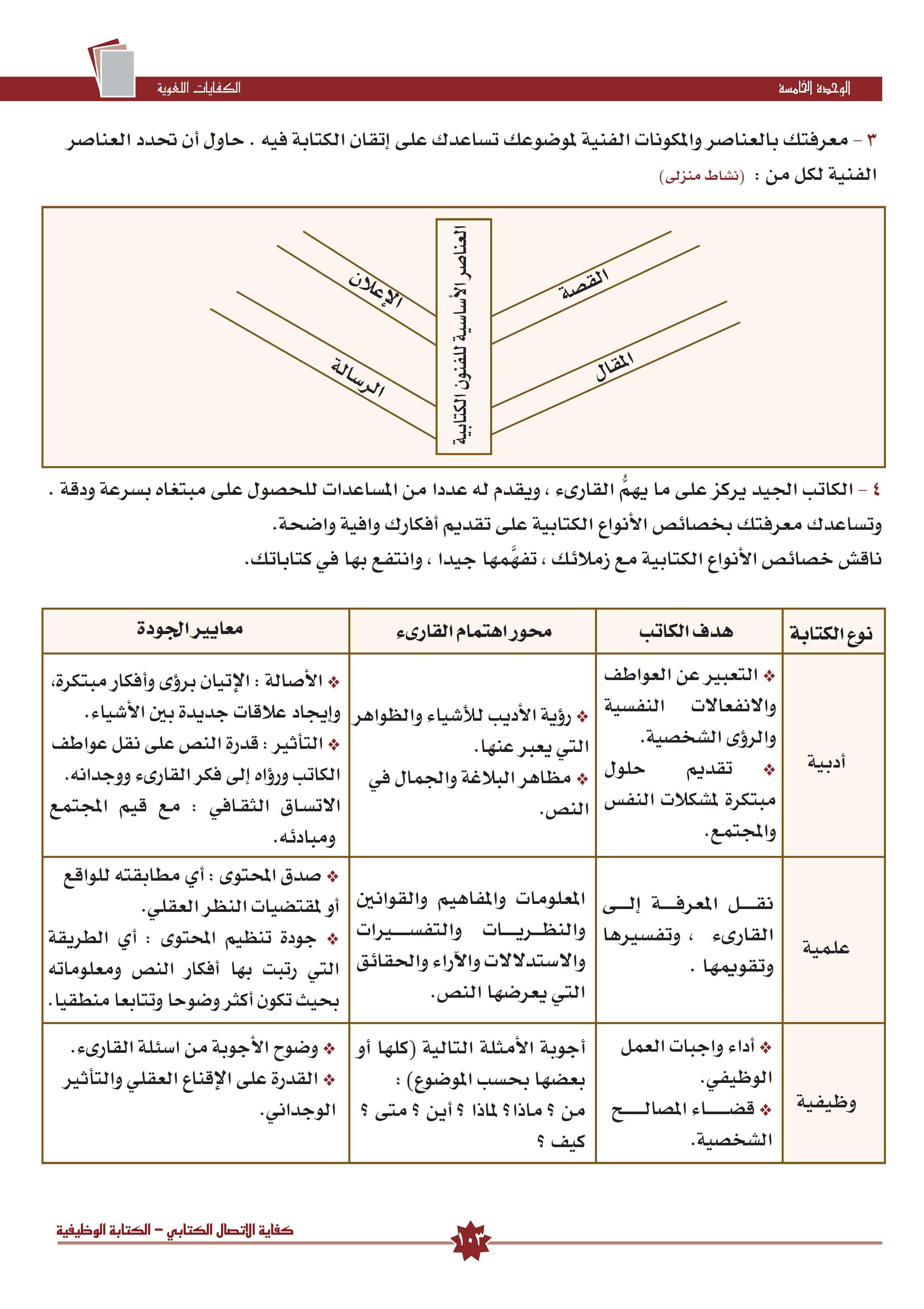 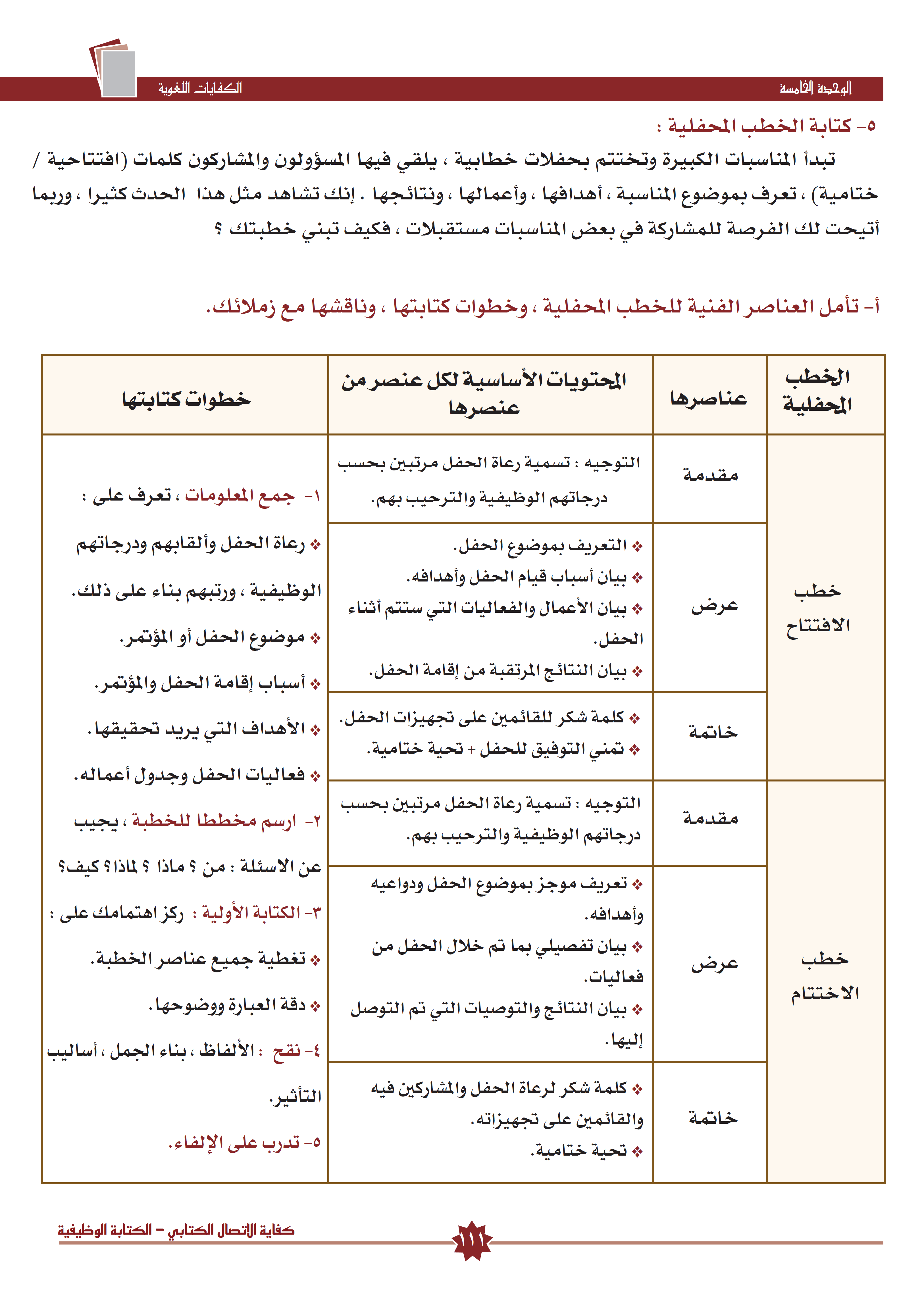 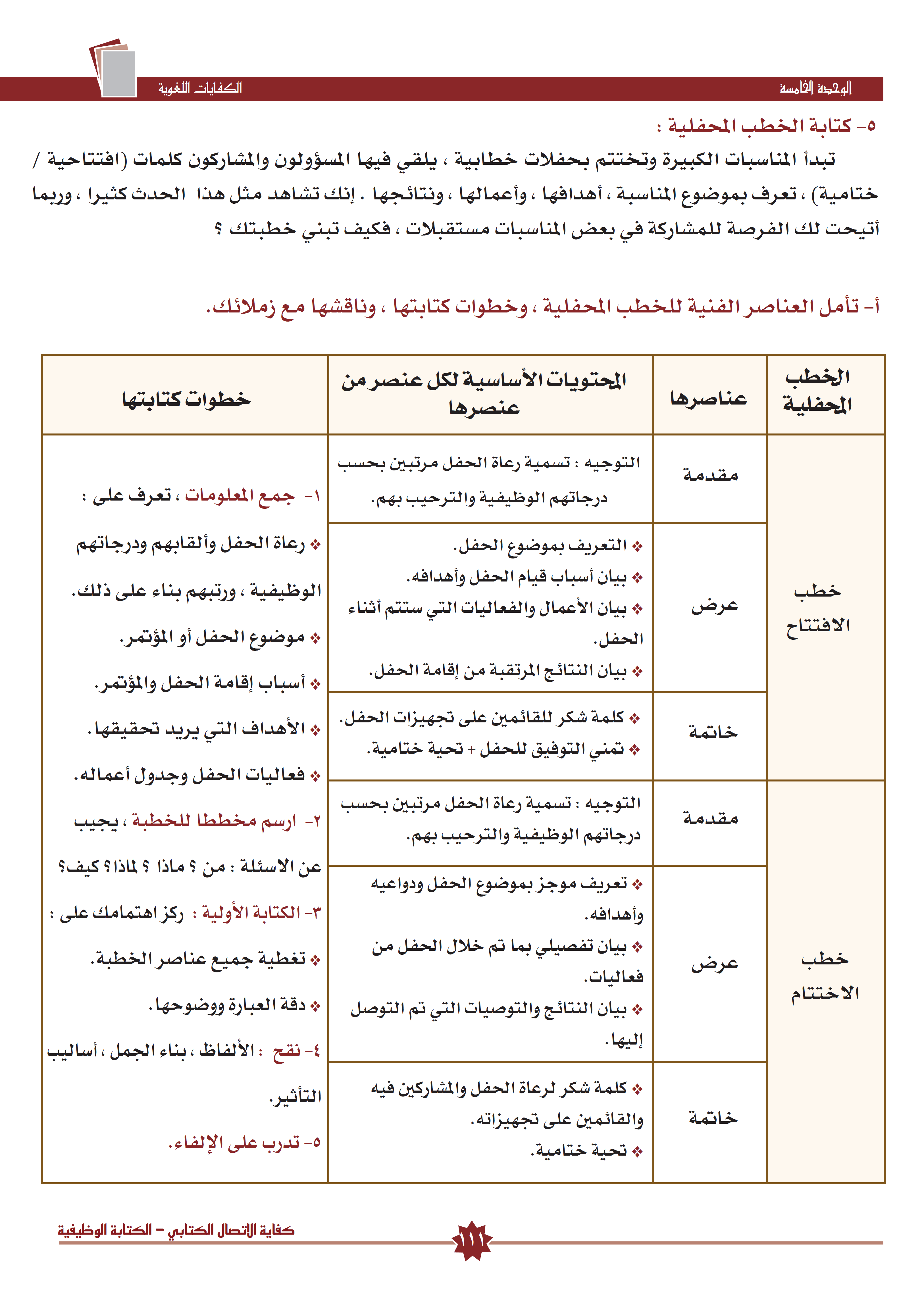 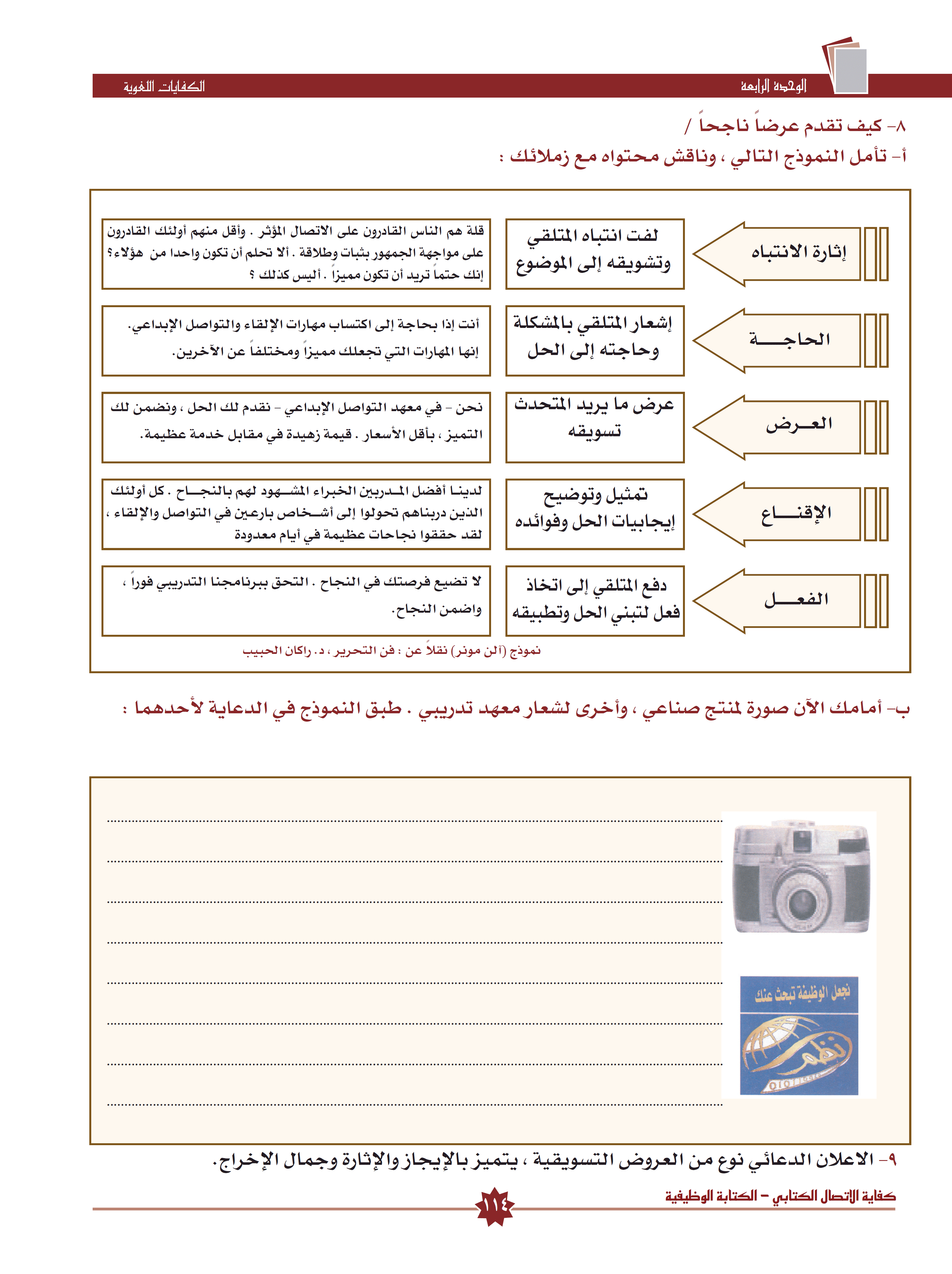 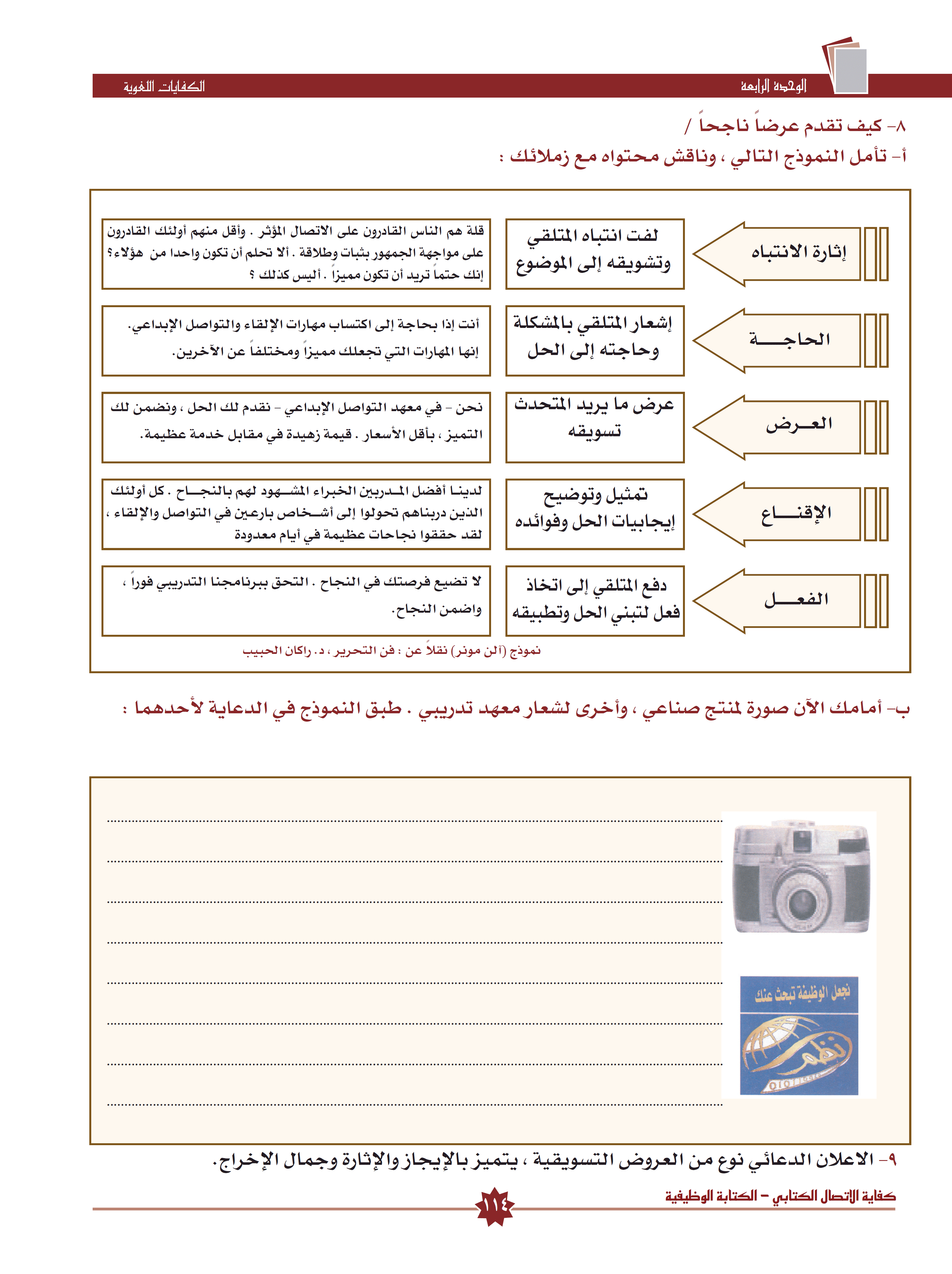 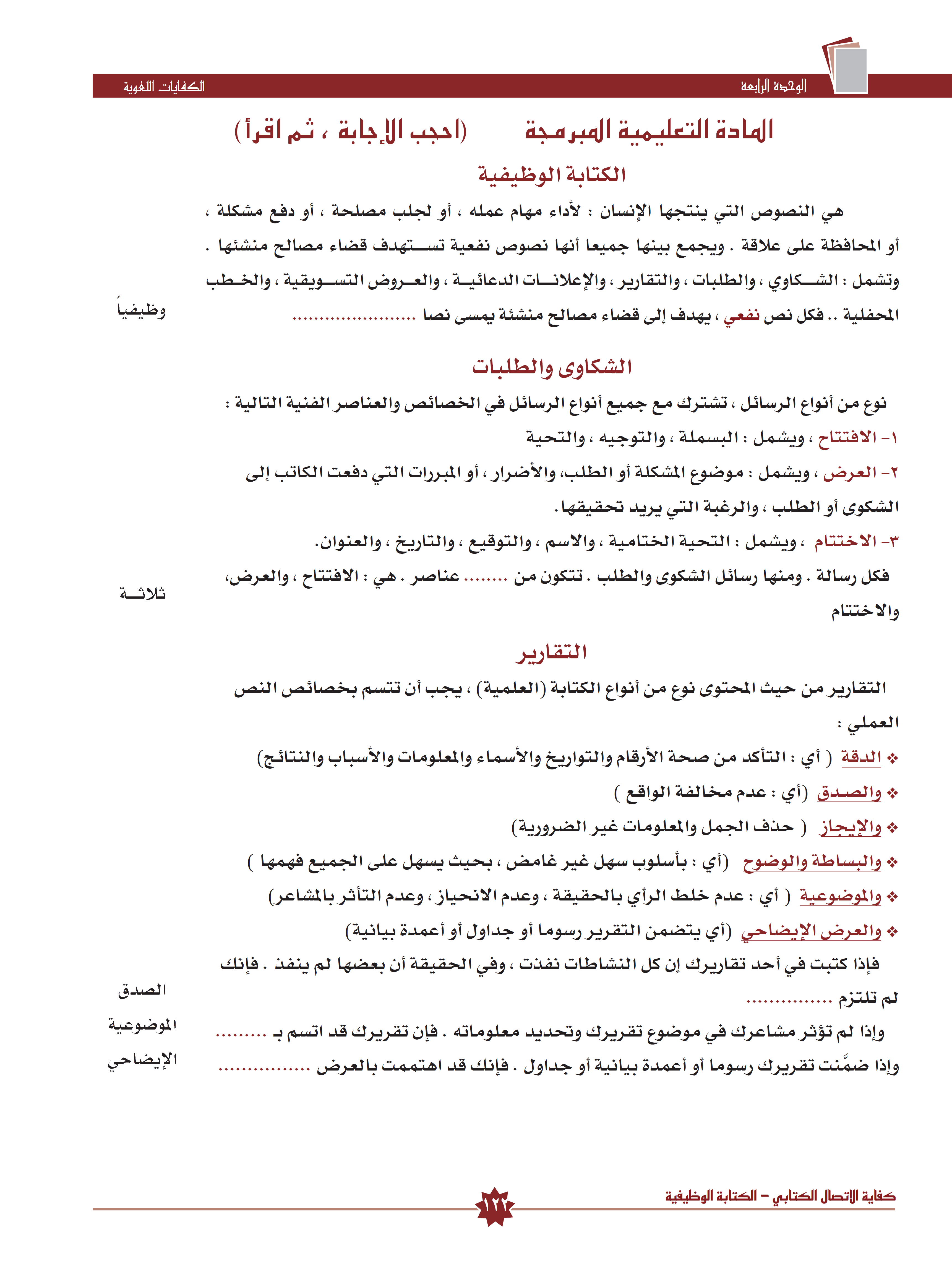 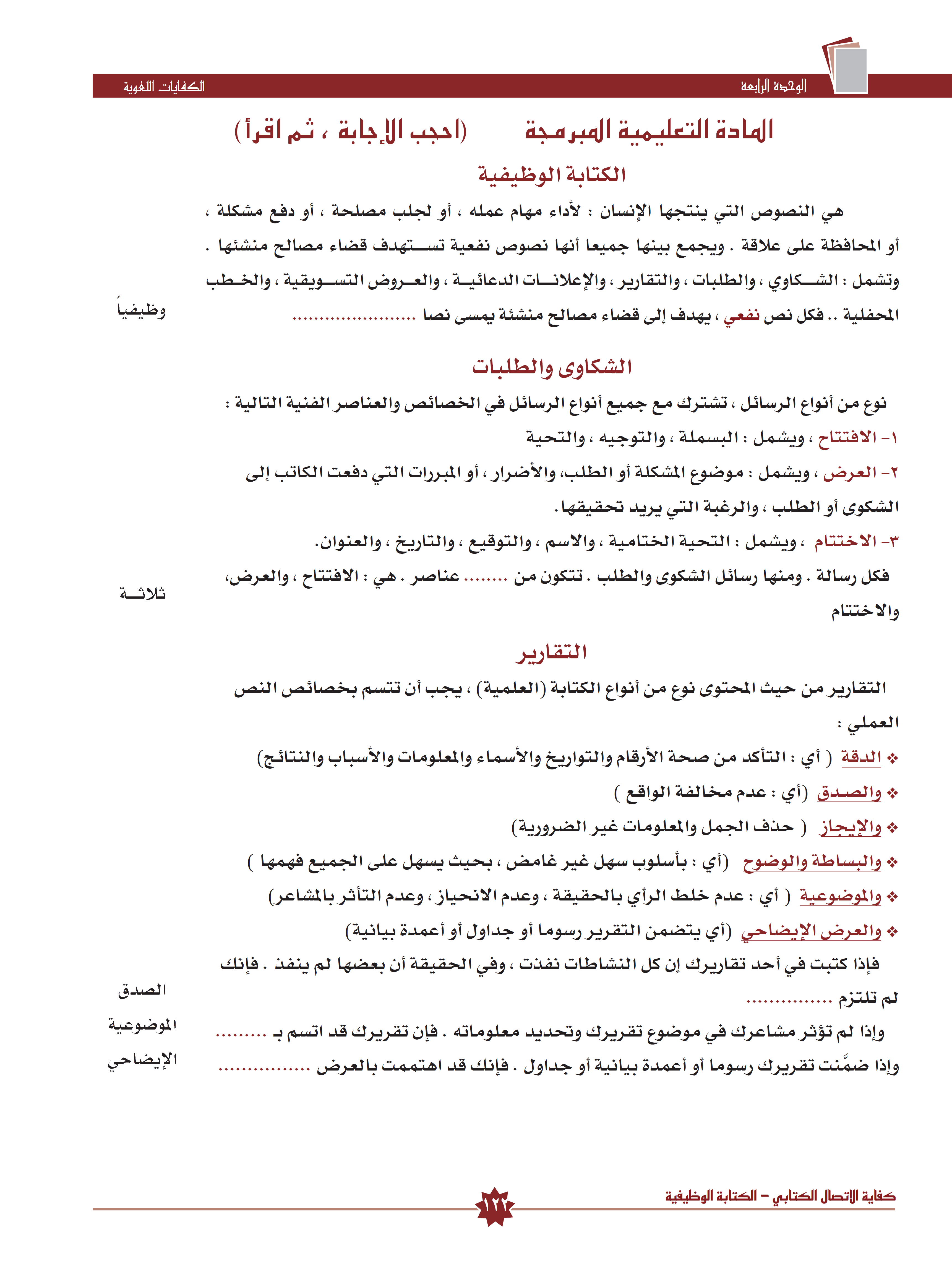 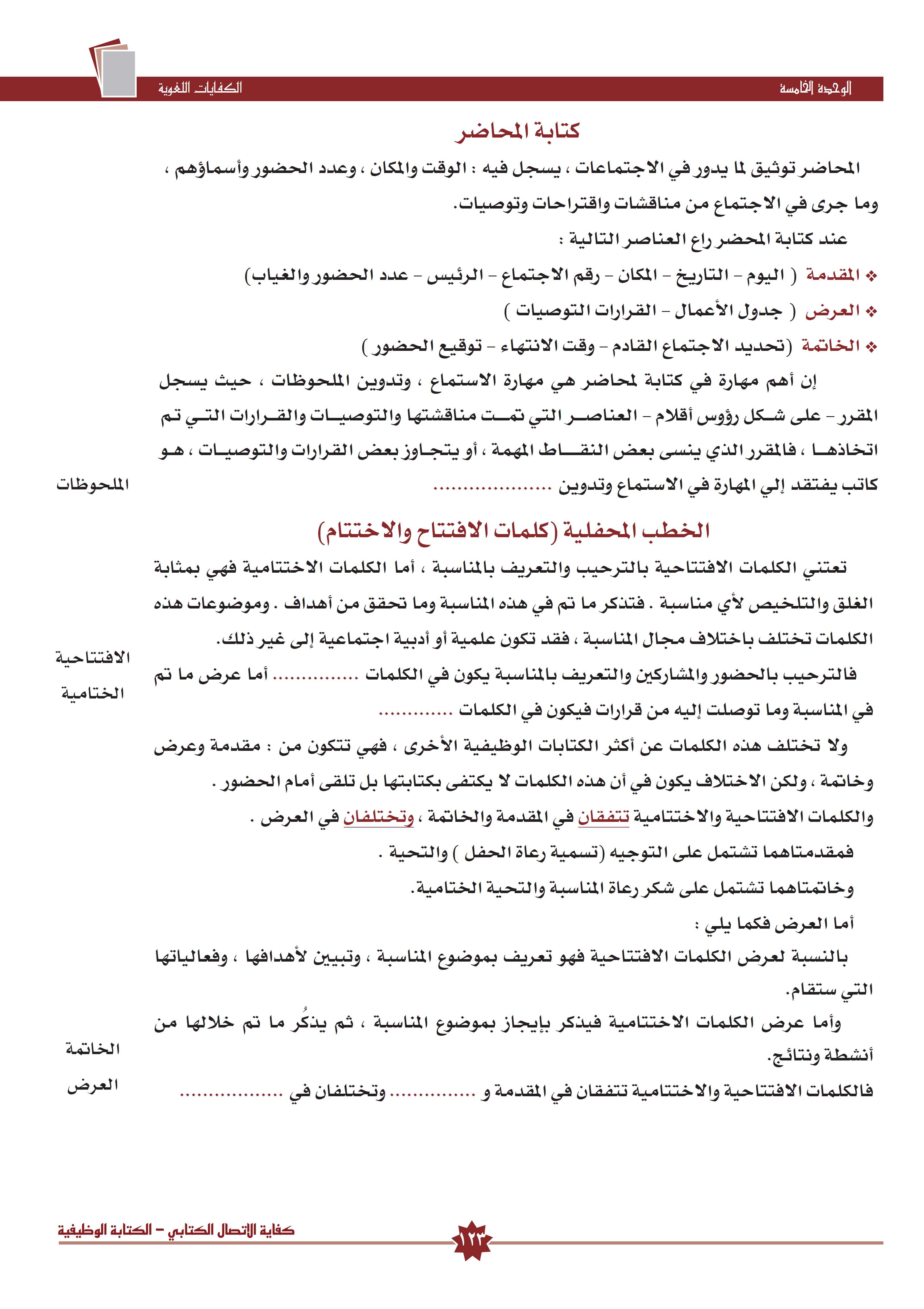 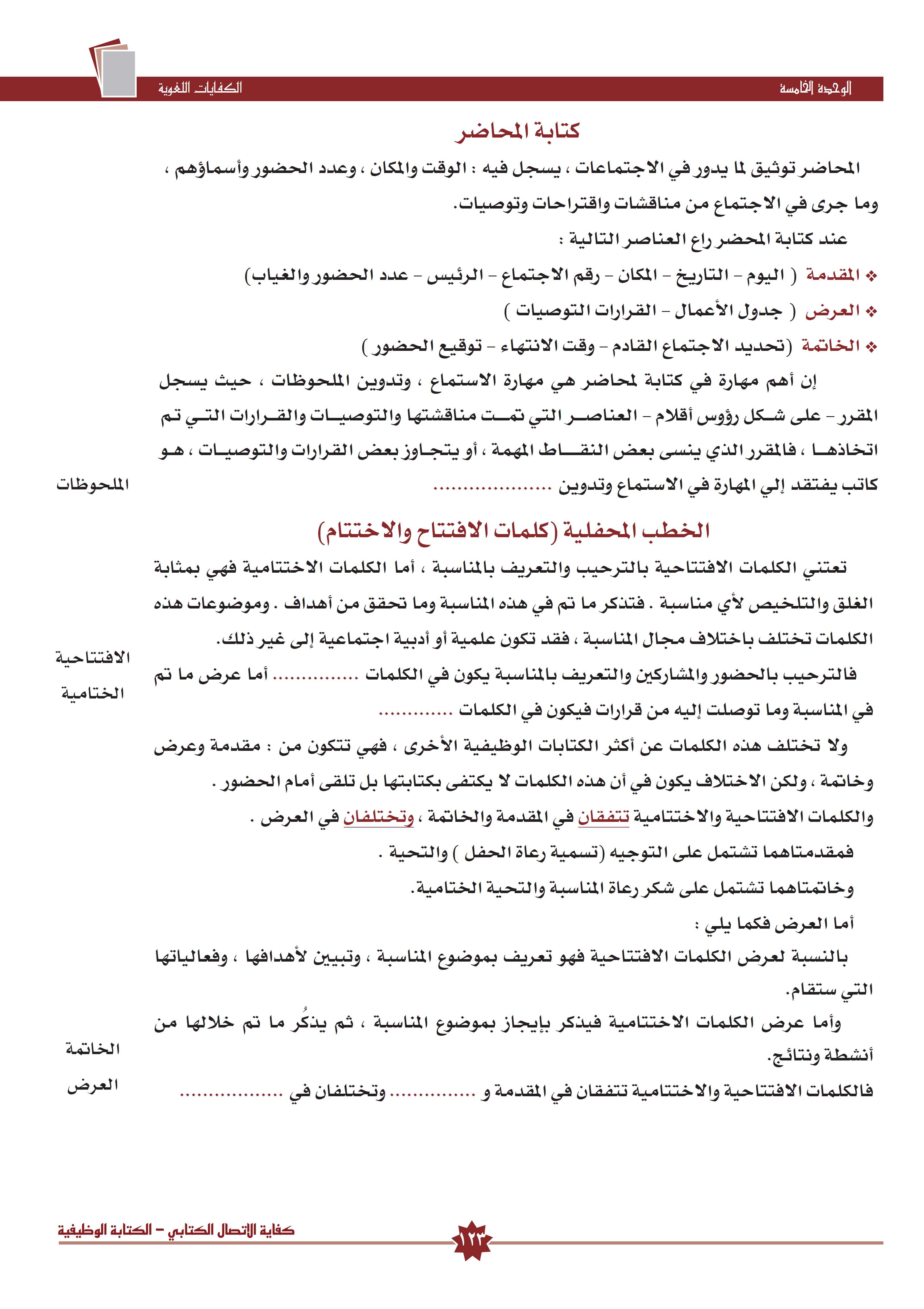 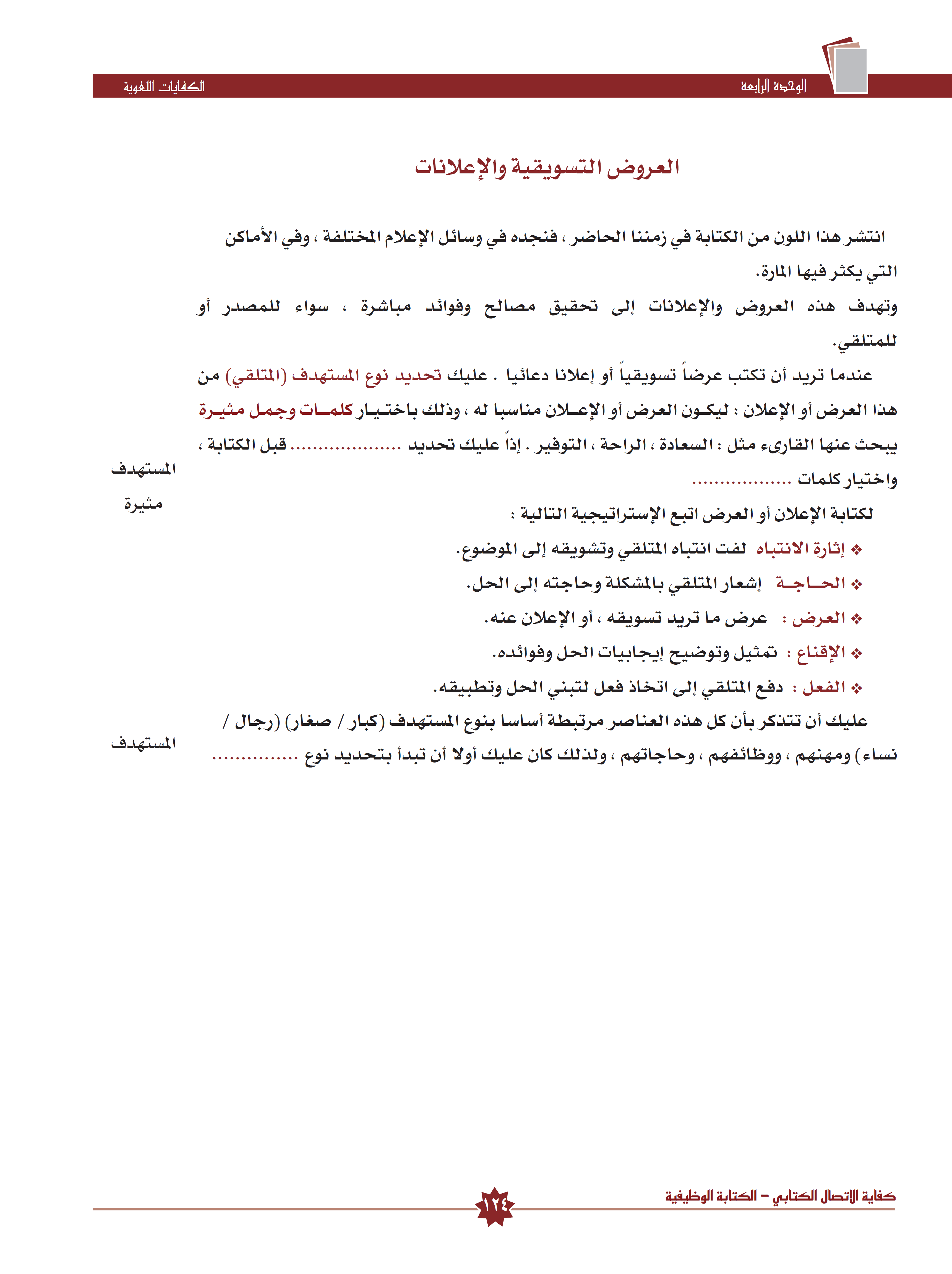 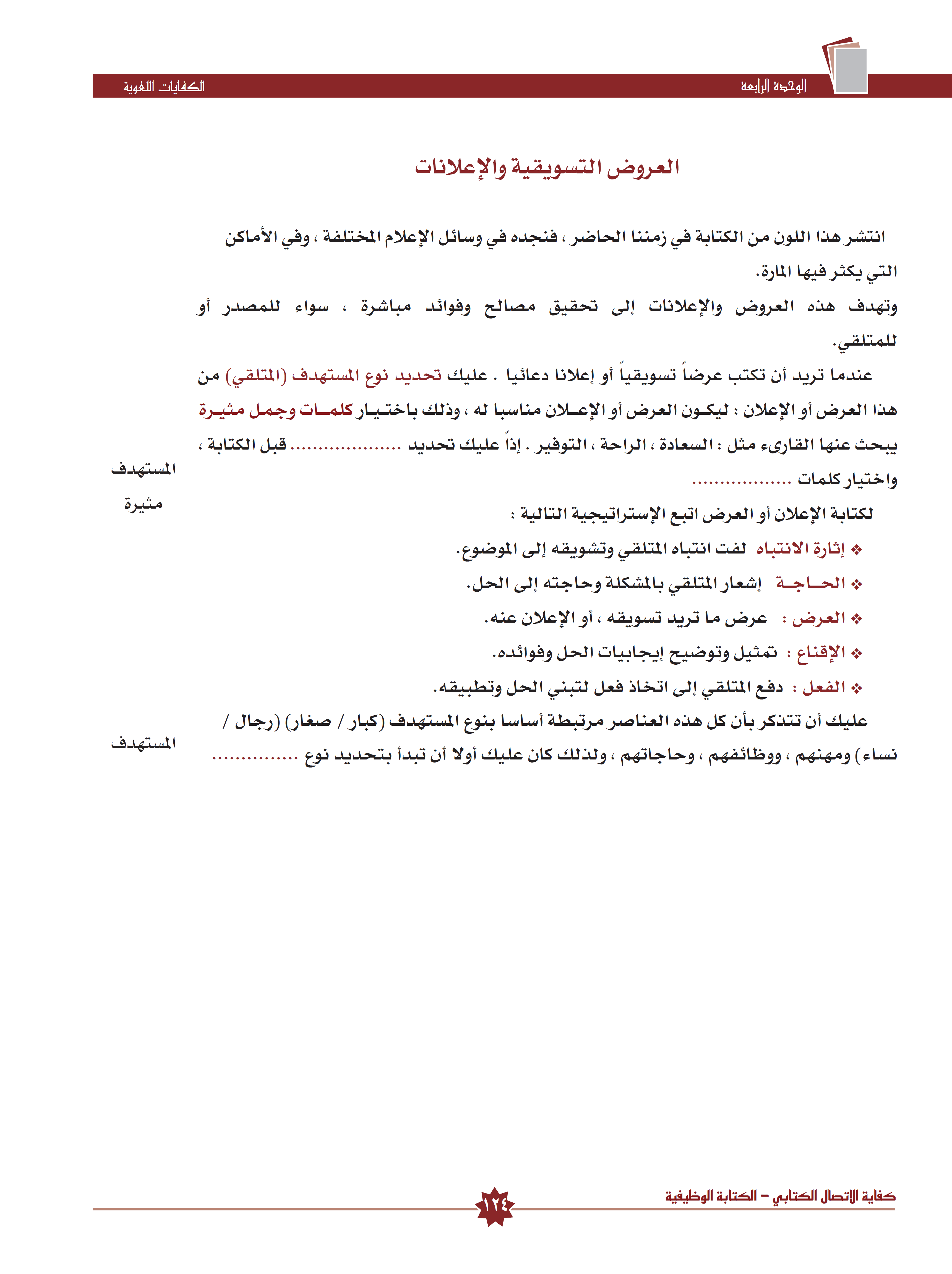 خامسًا:
كفاية التواصل الشفهي
مهارات الخطابة
مهارات الإلقاء
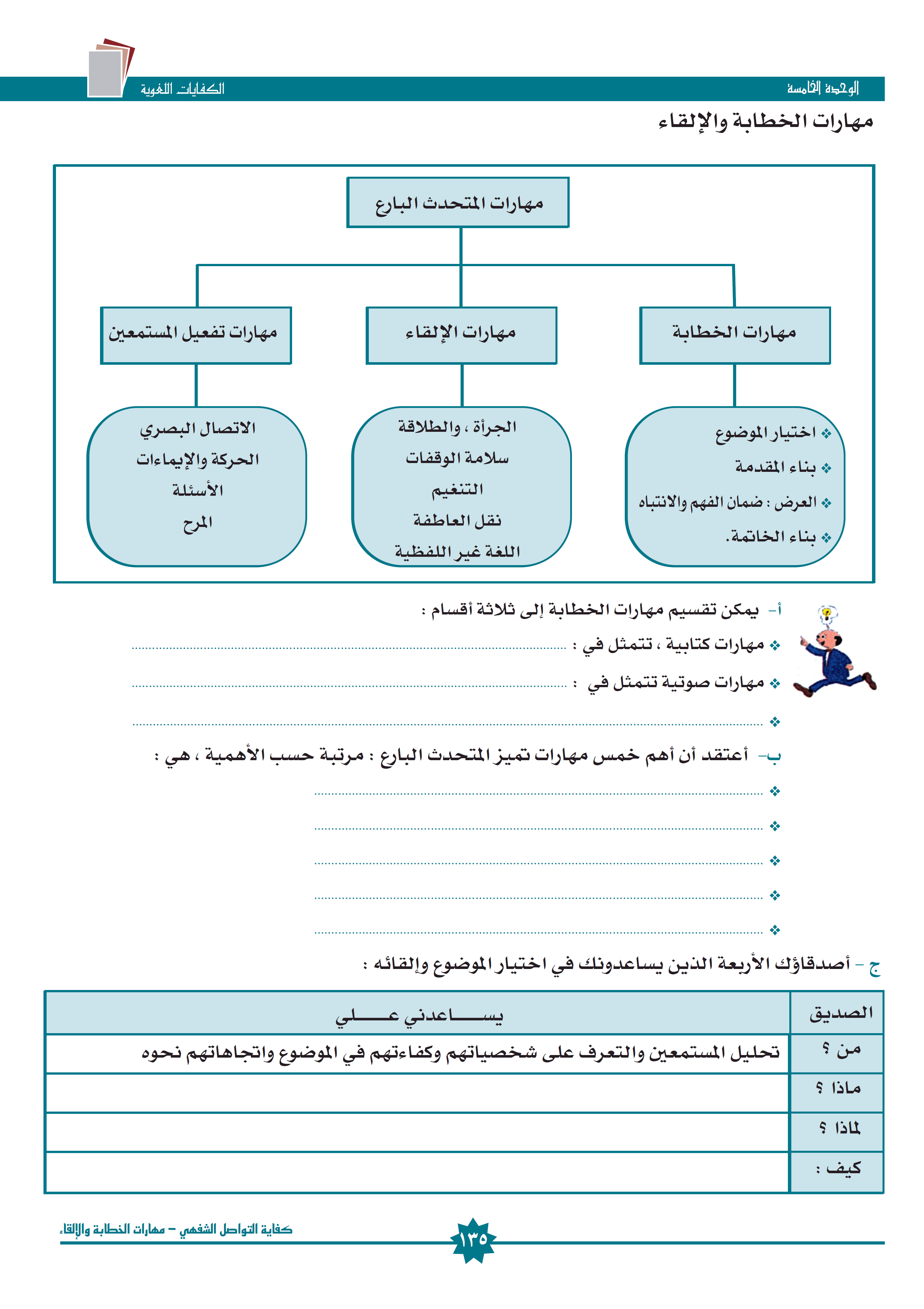 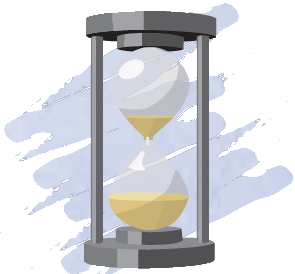 نشاطات تمهيدية
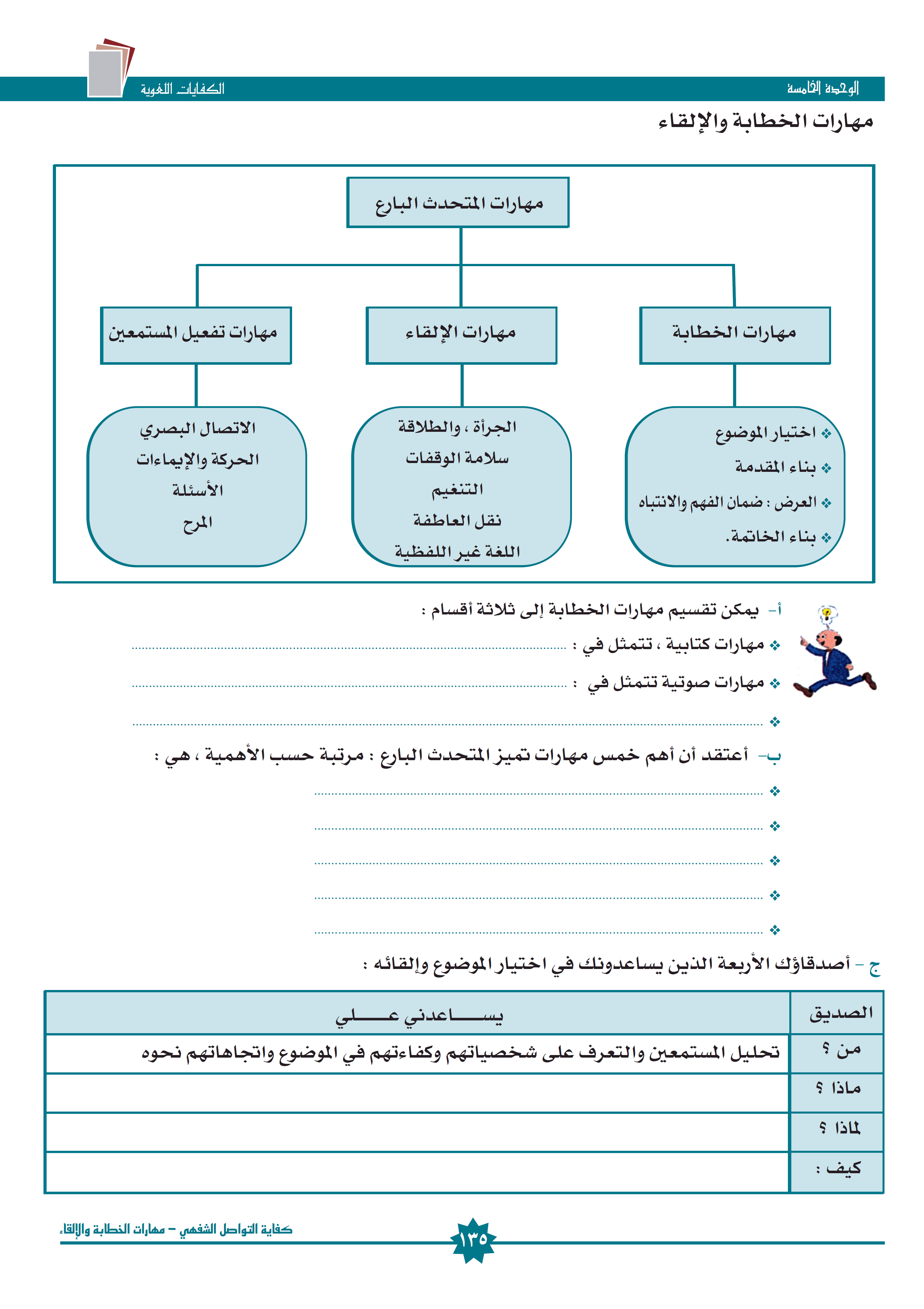 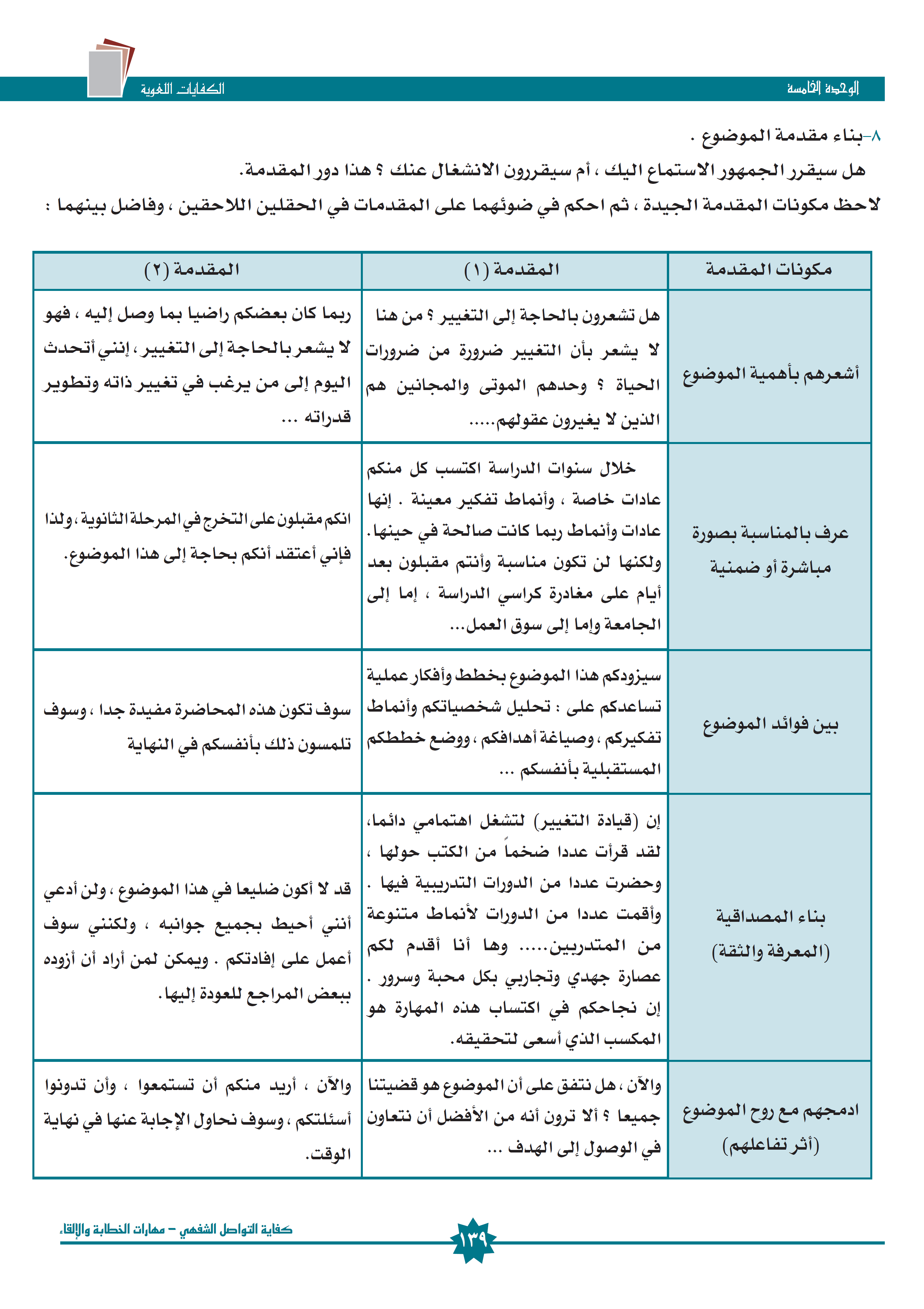 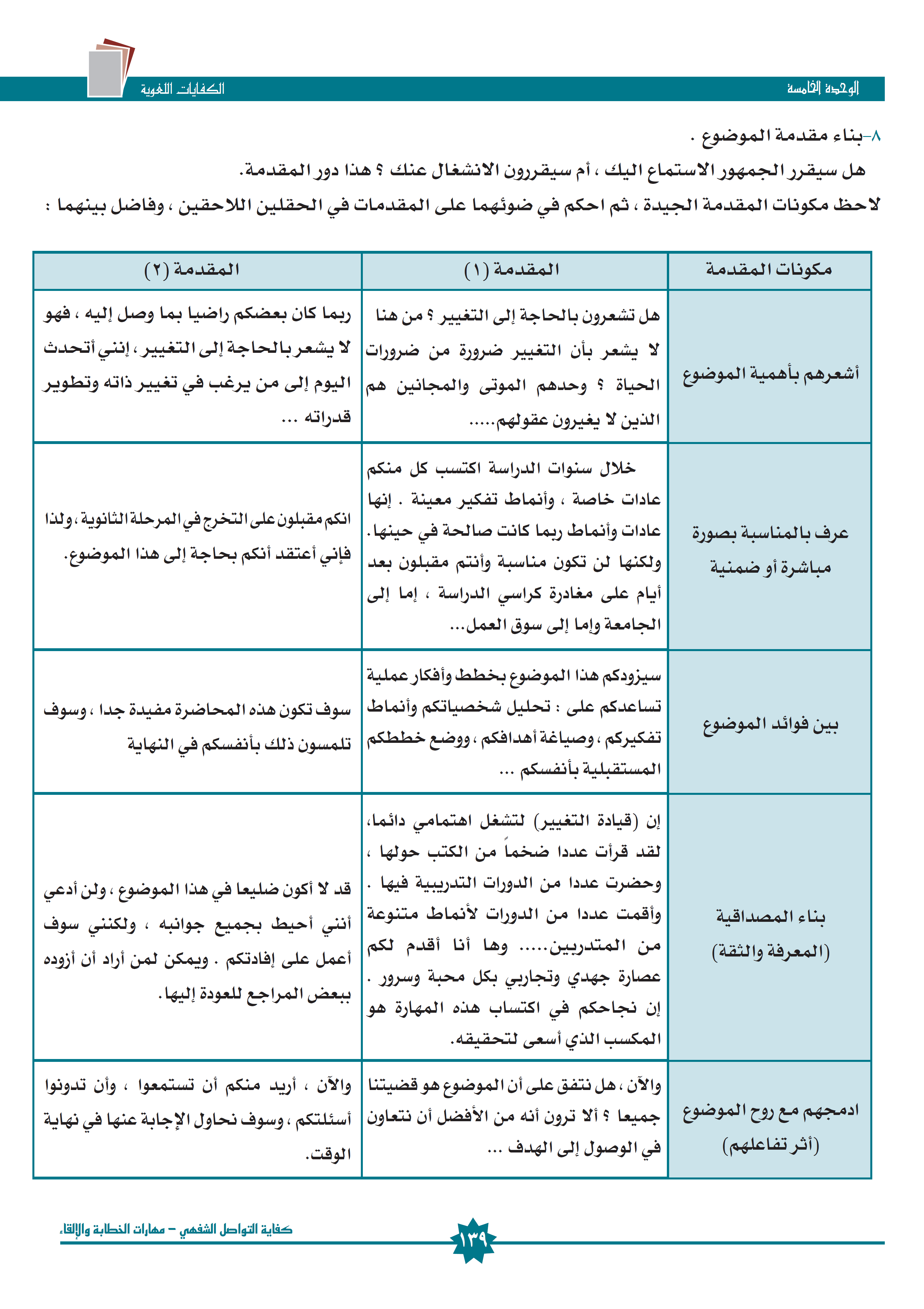 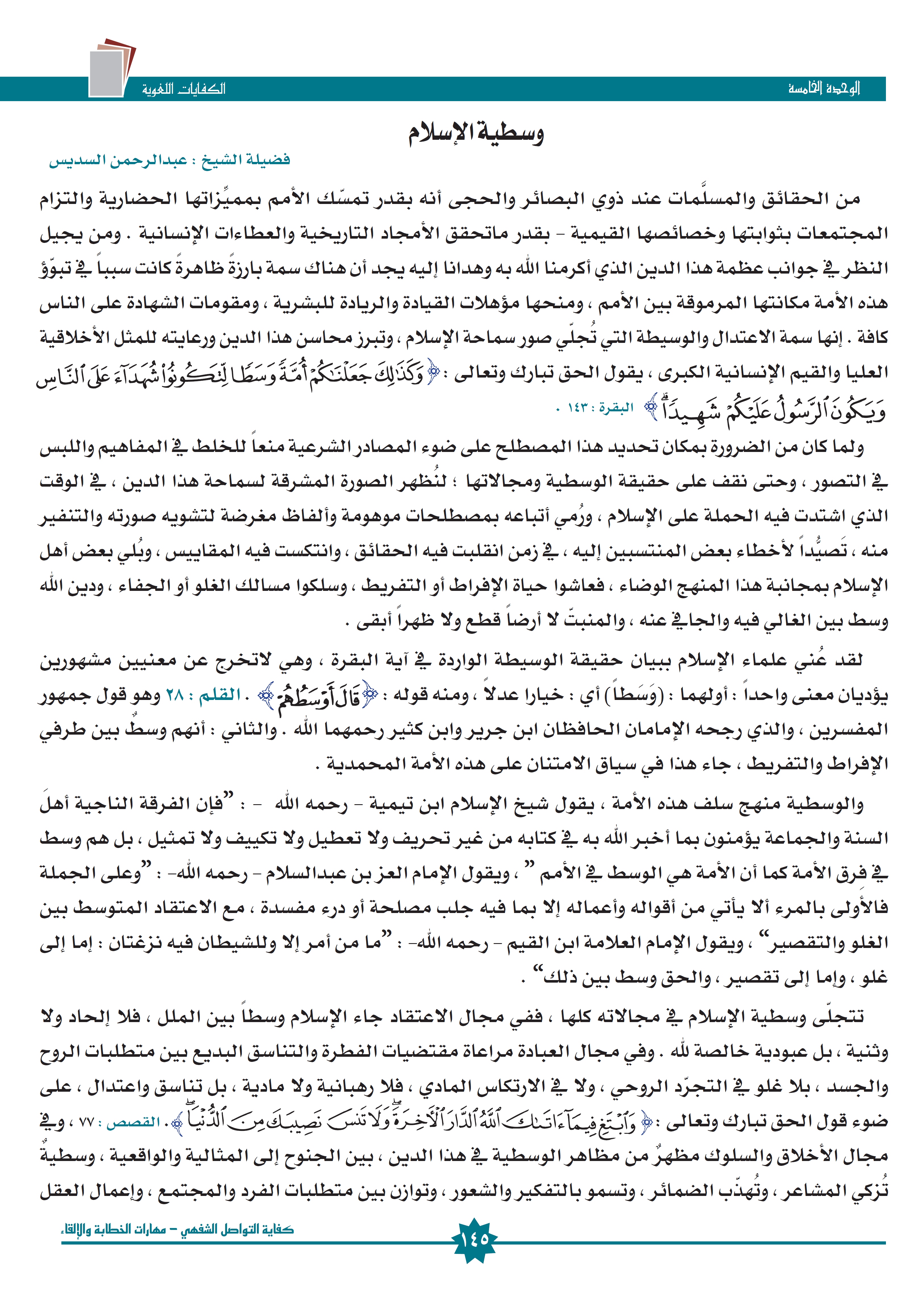 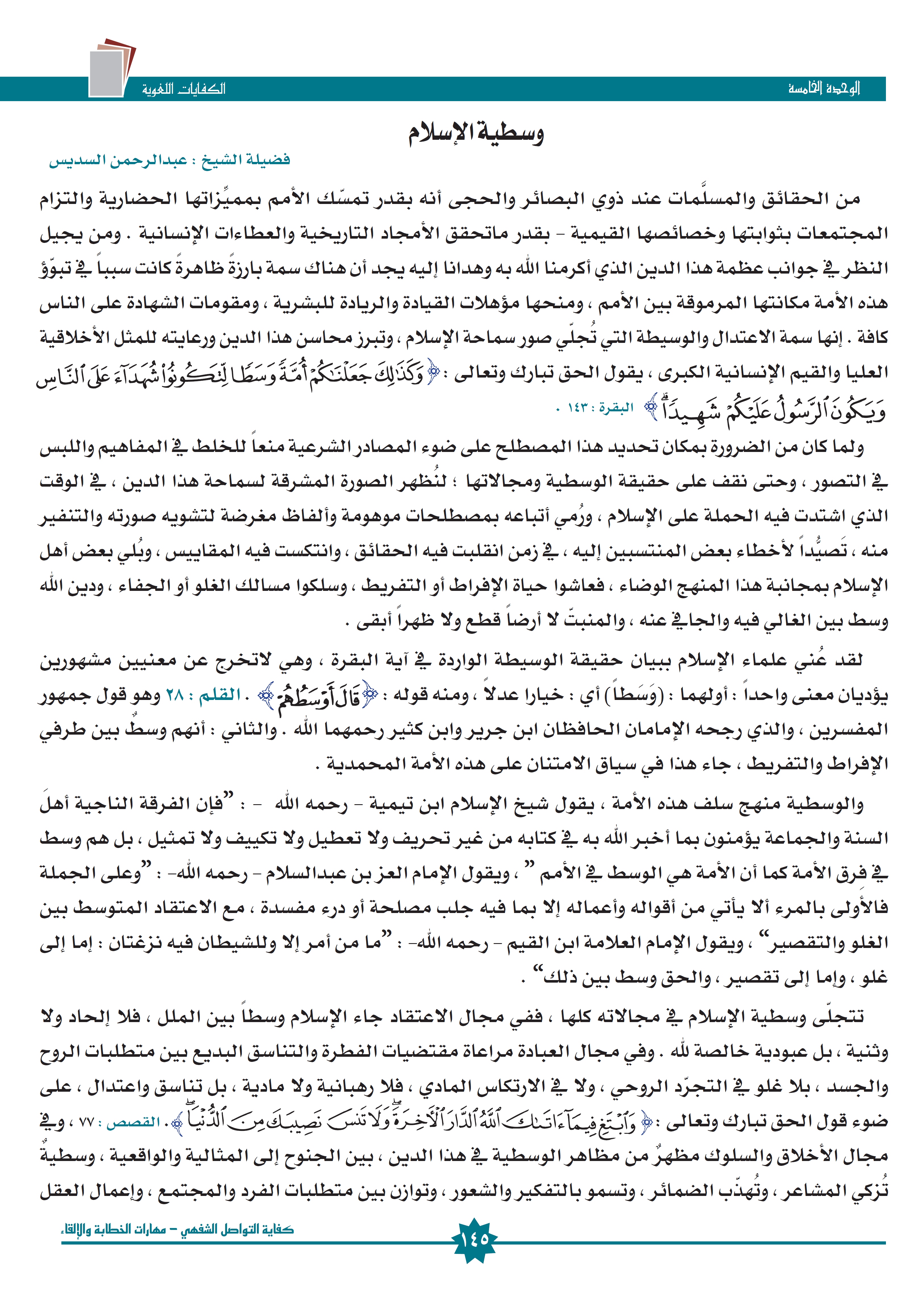 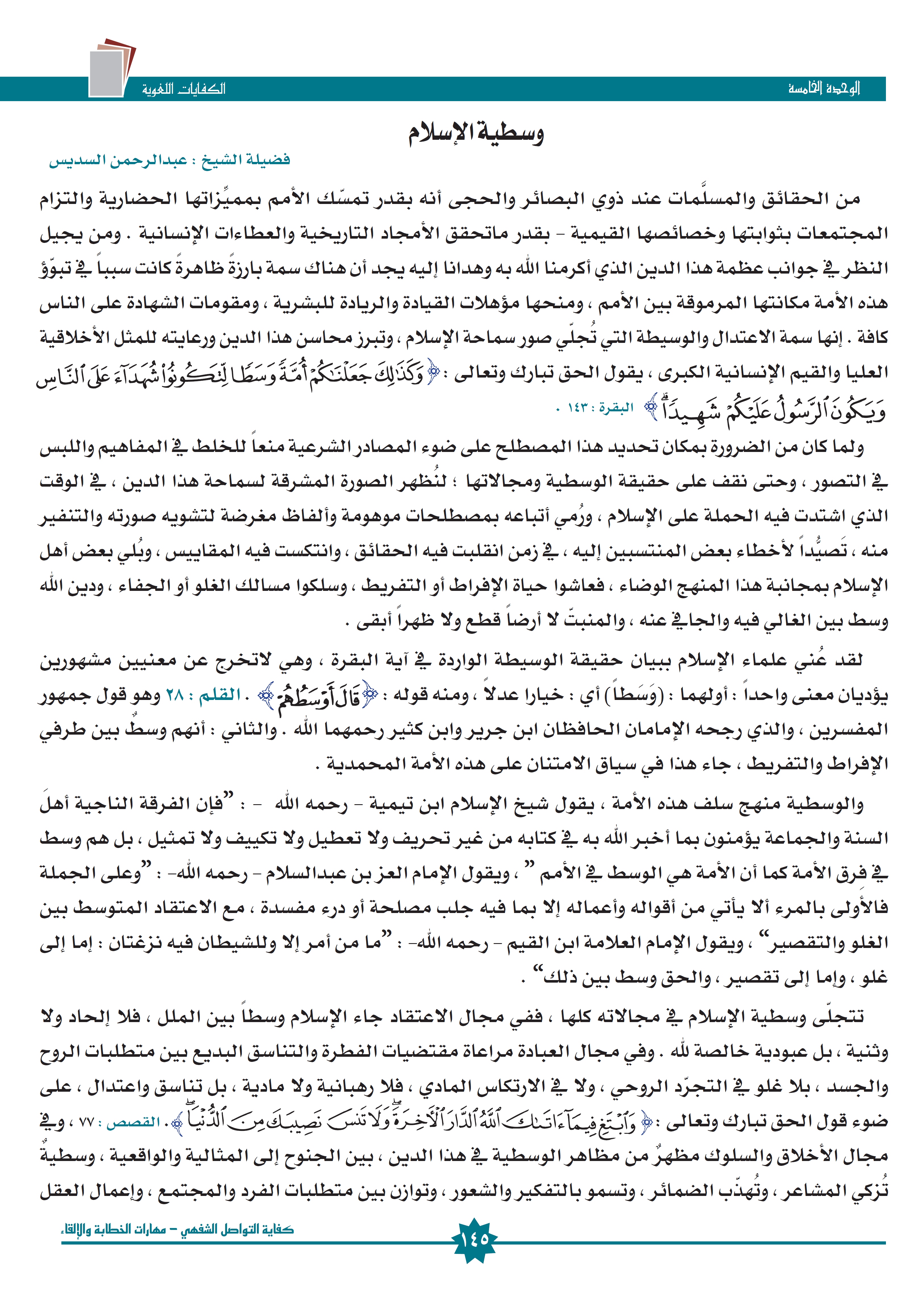 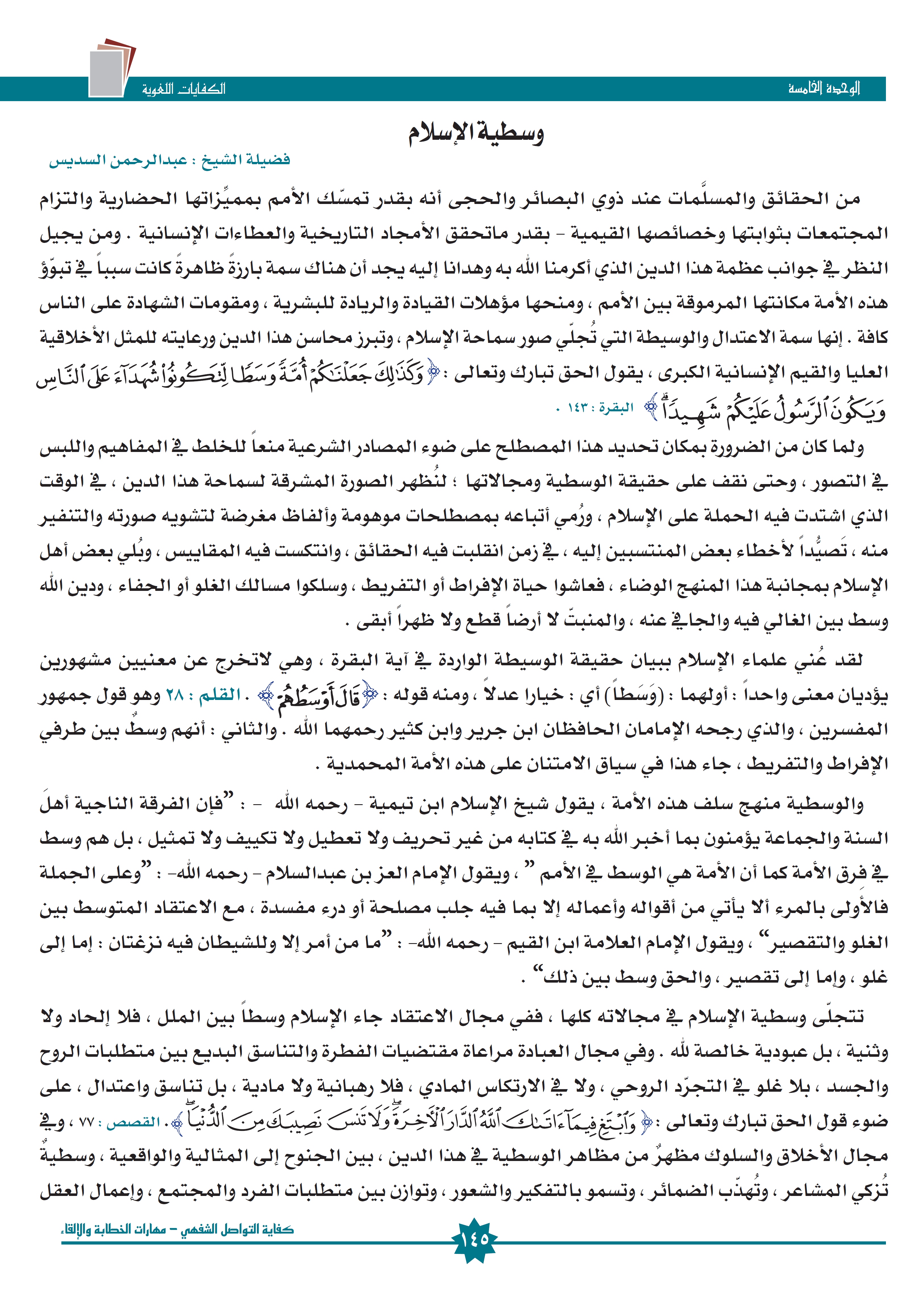 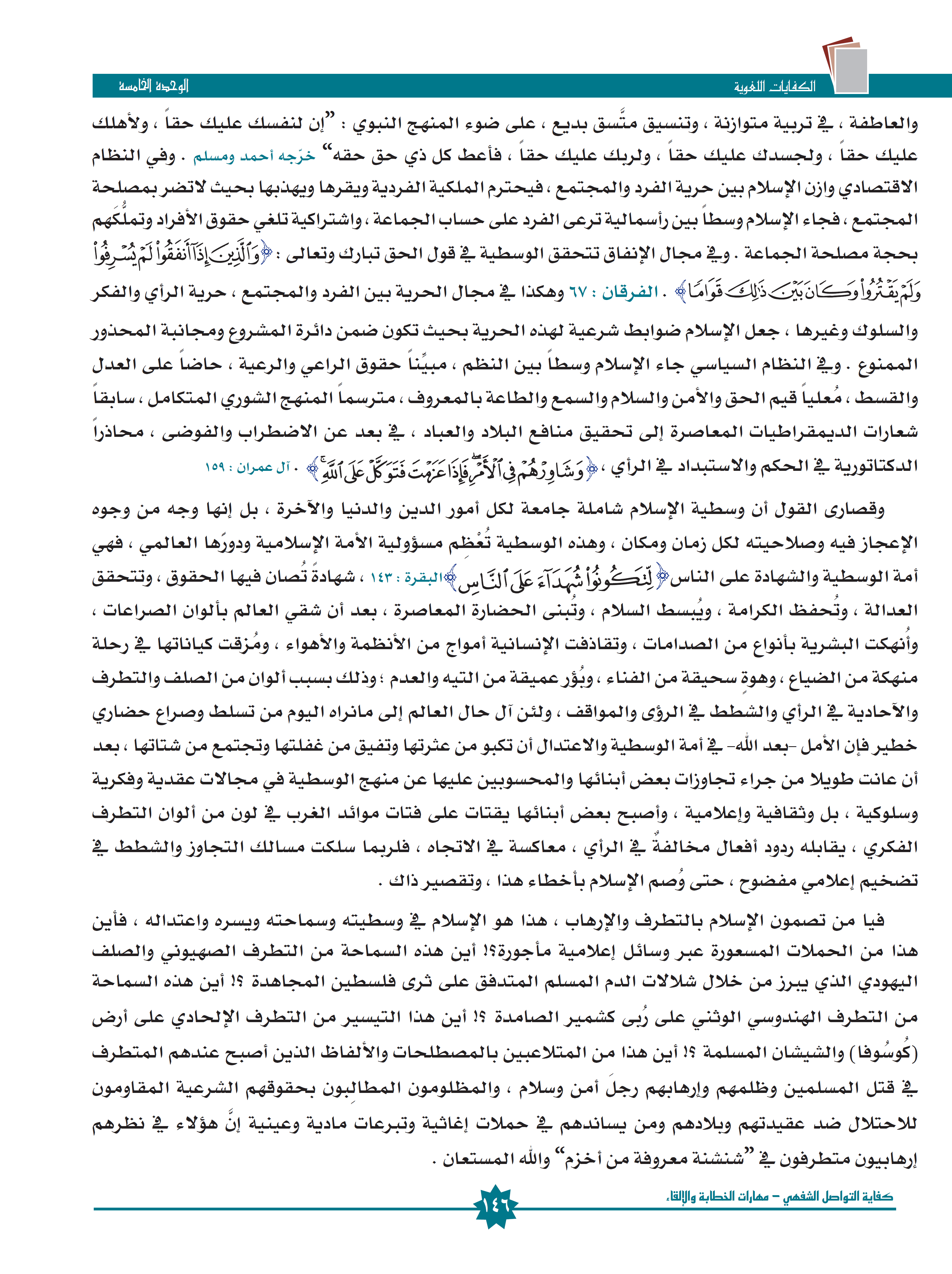 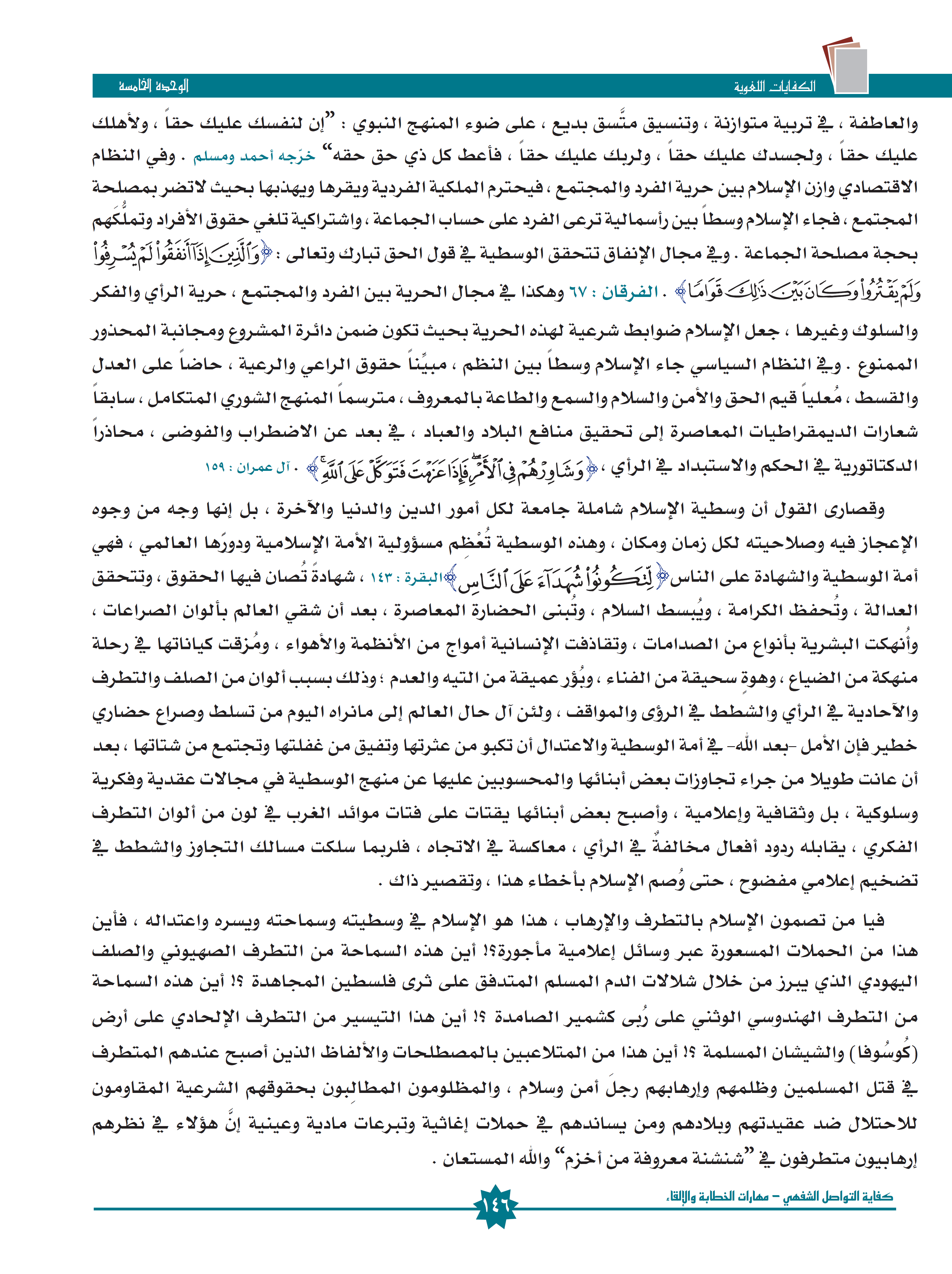 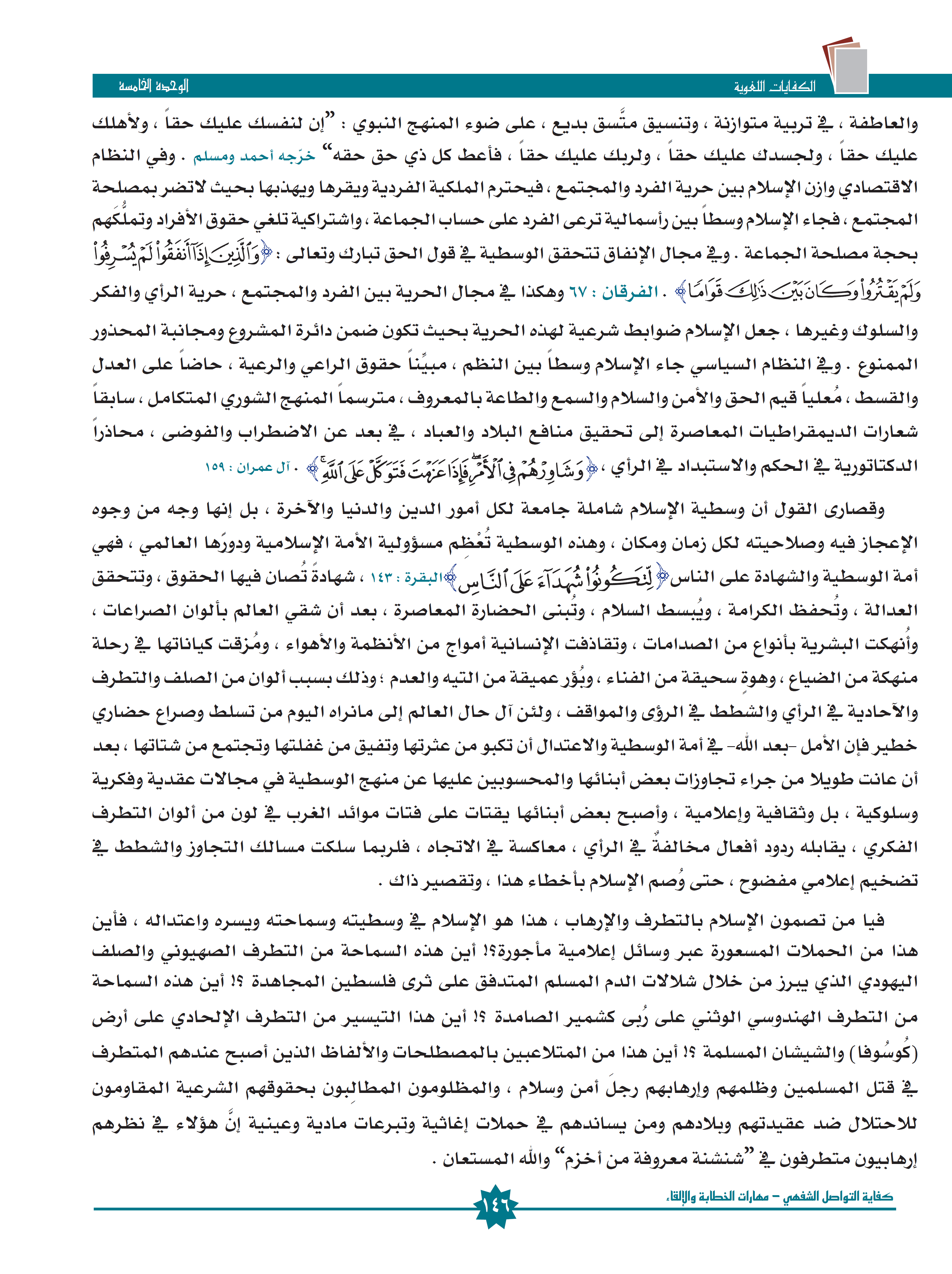 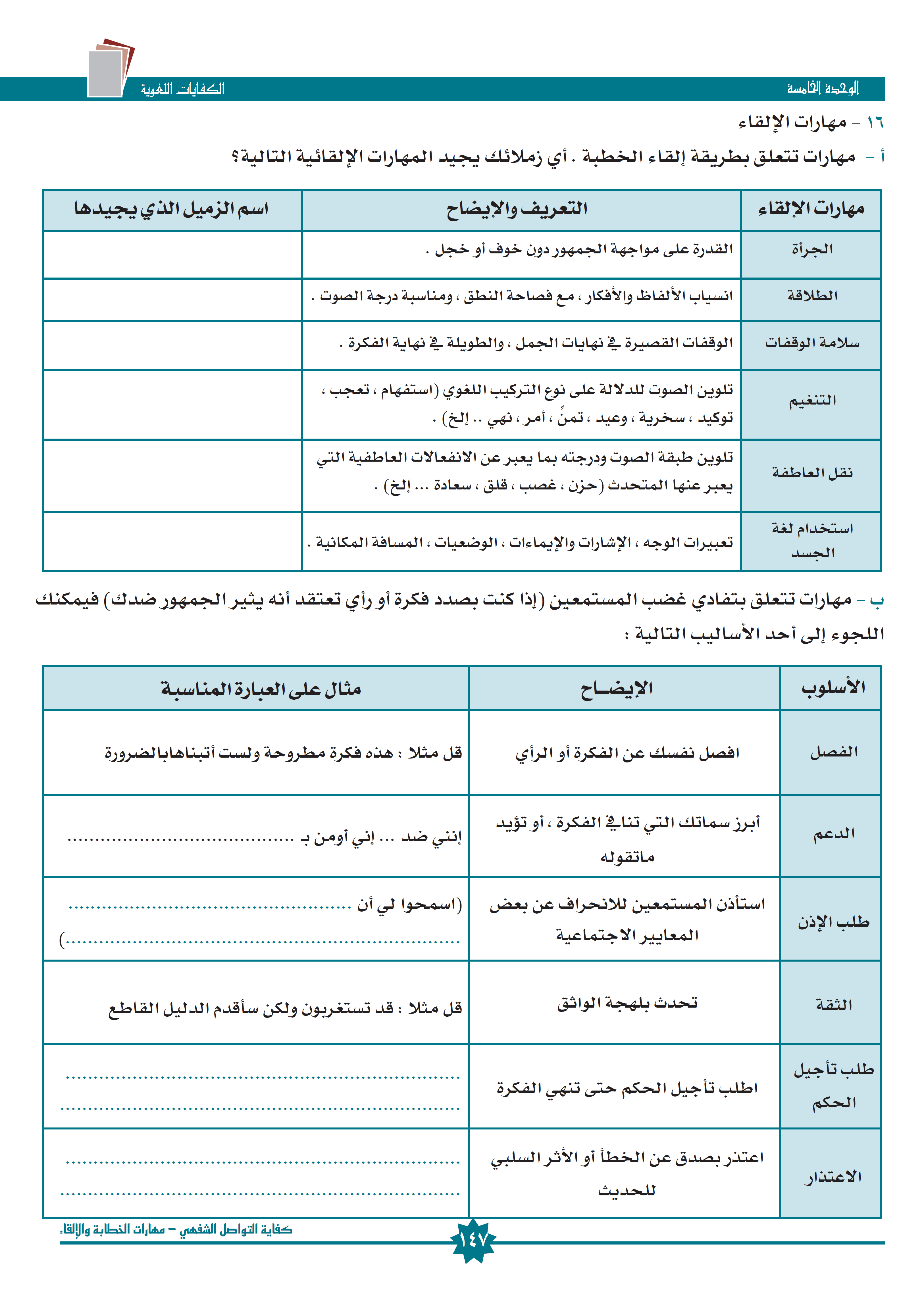 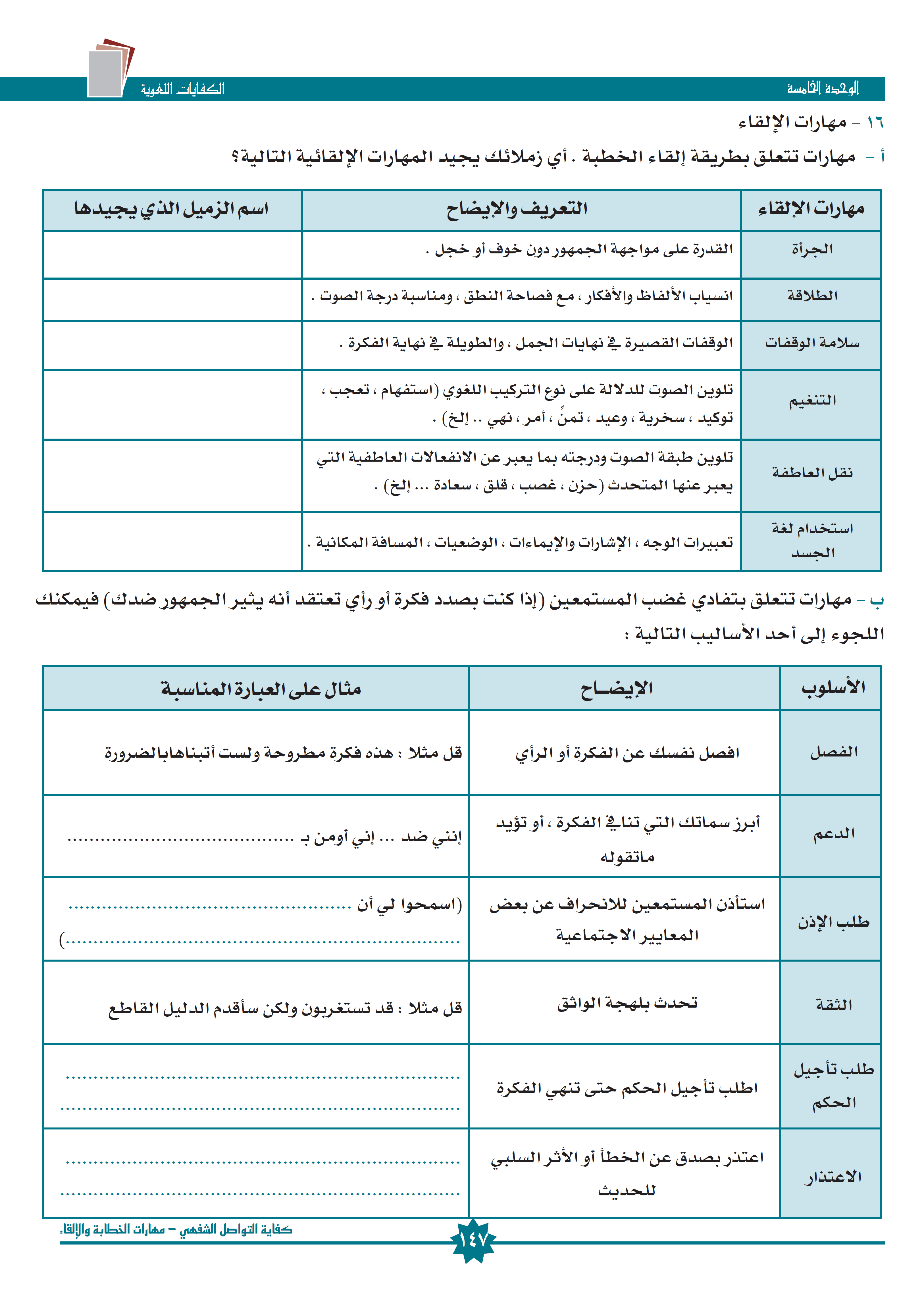 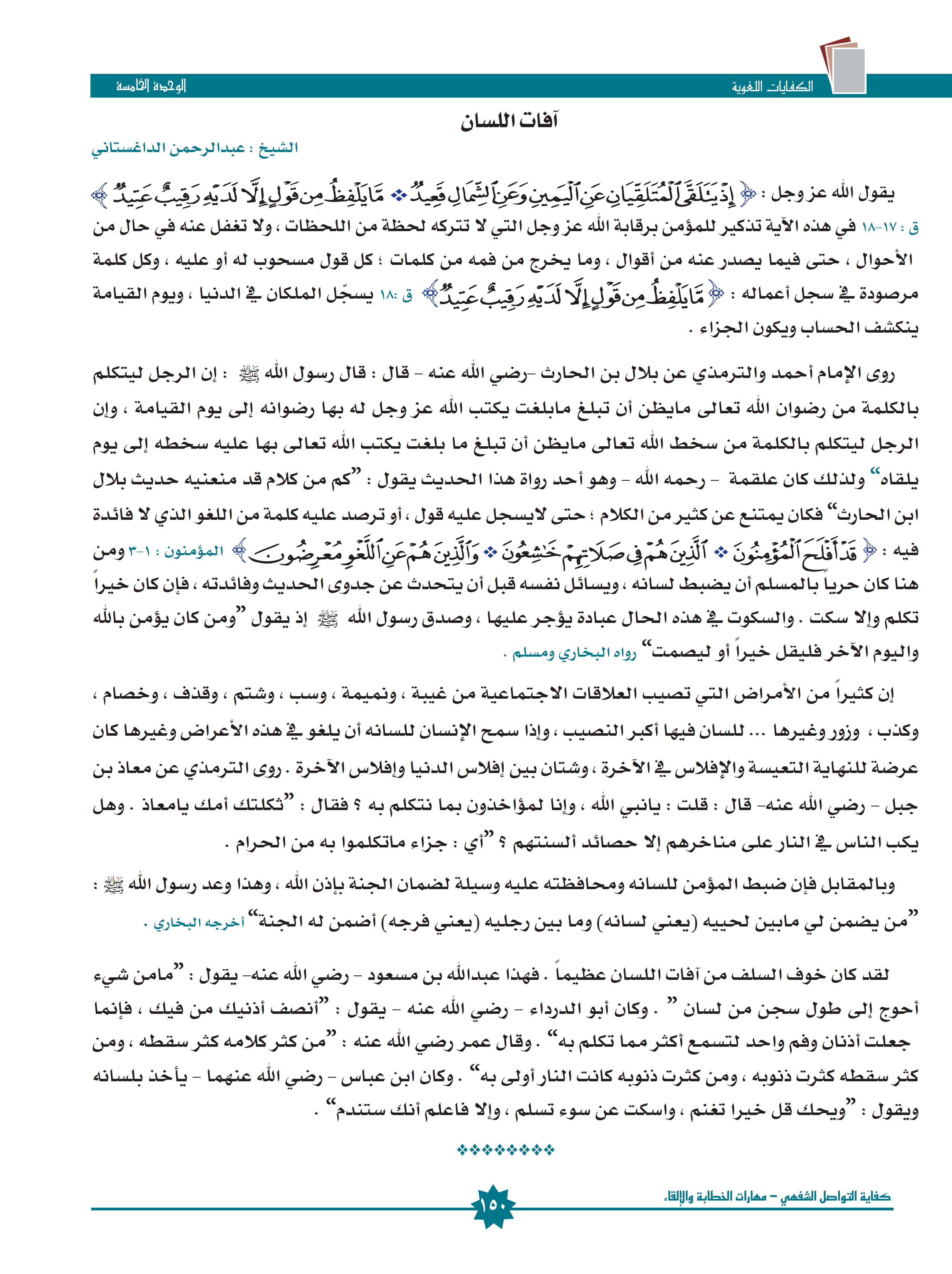 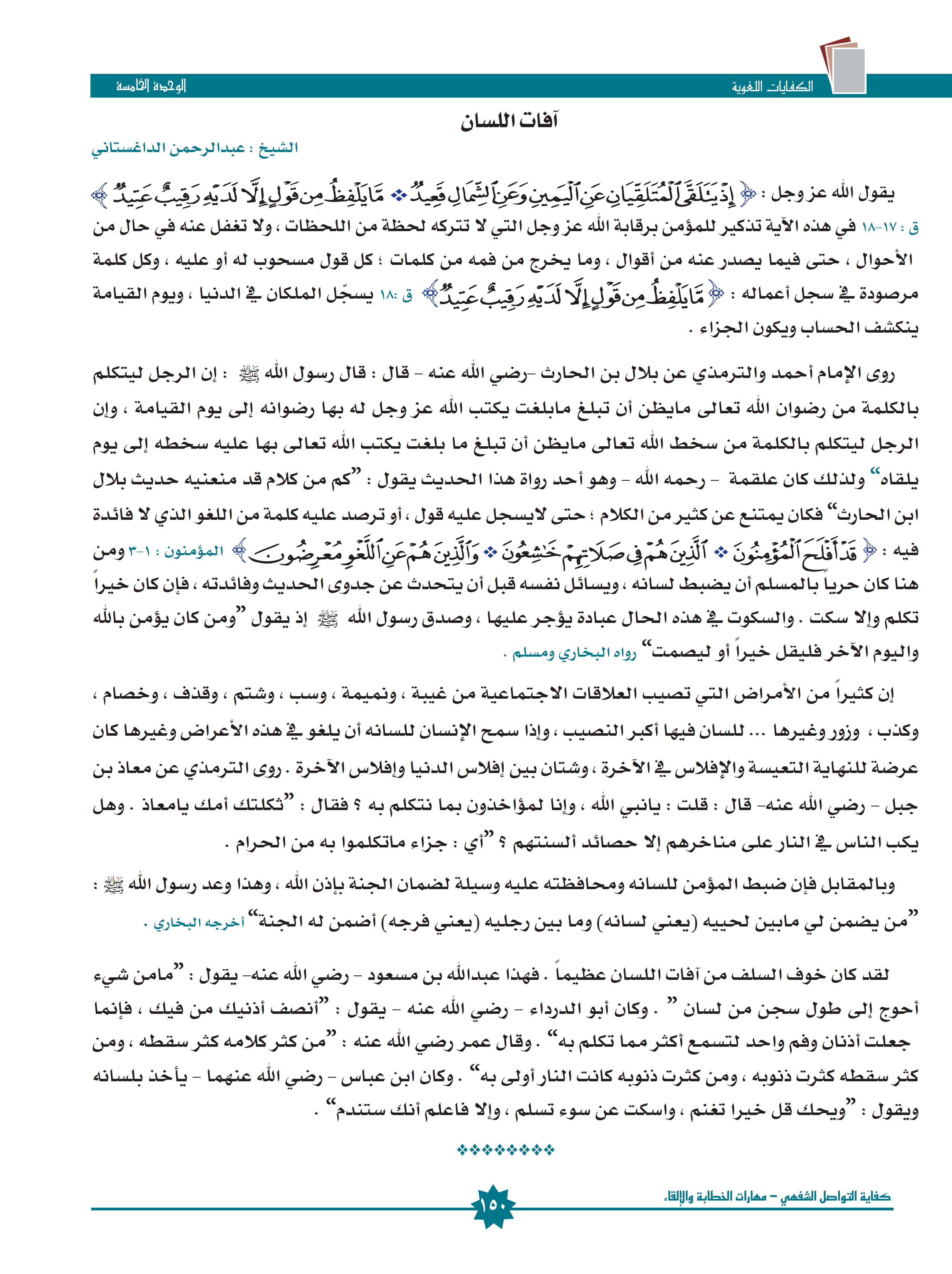 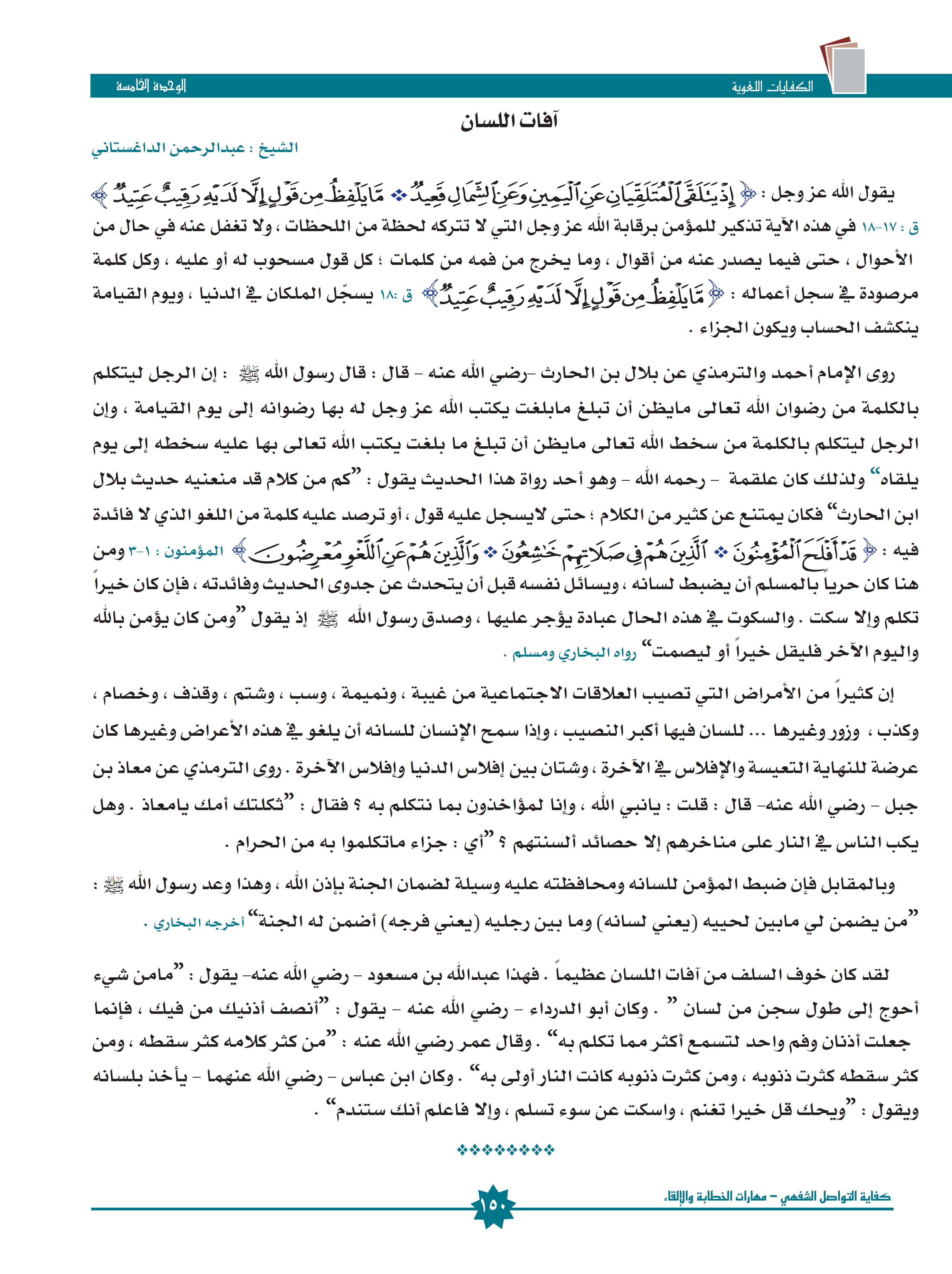 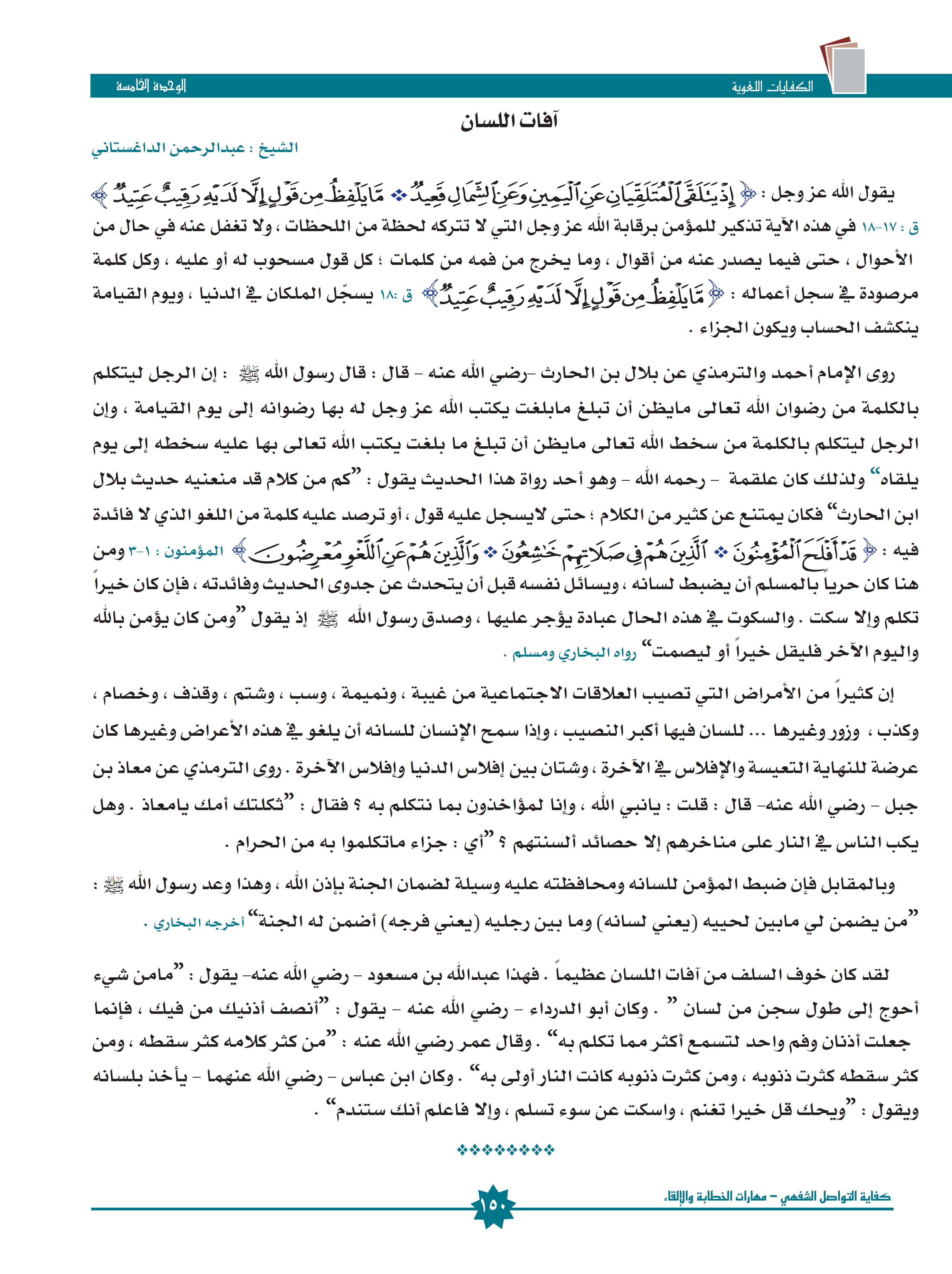 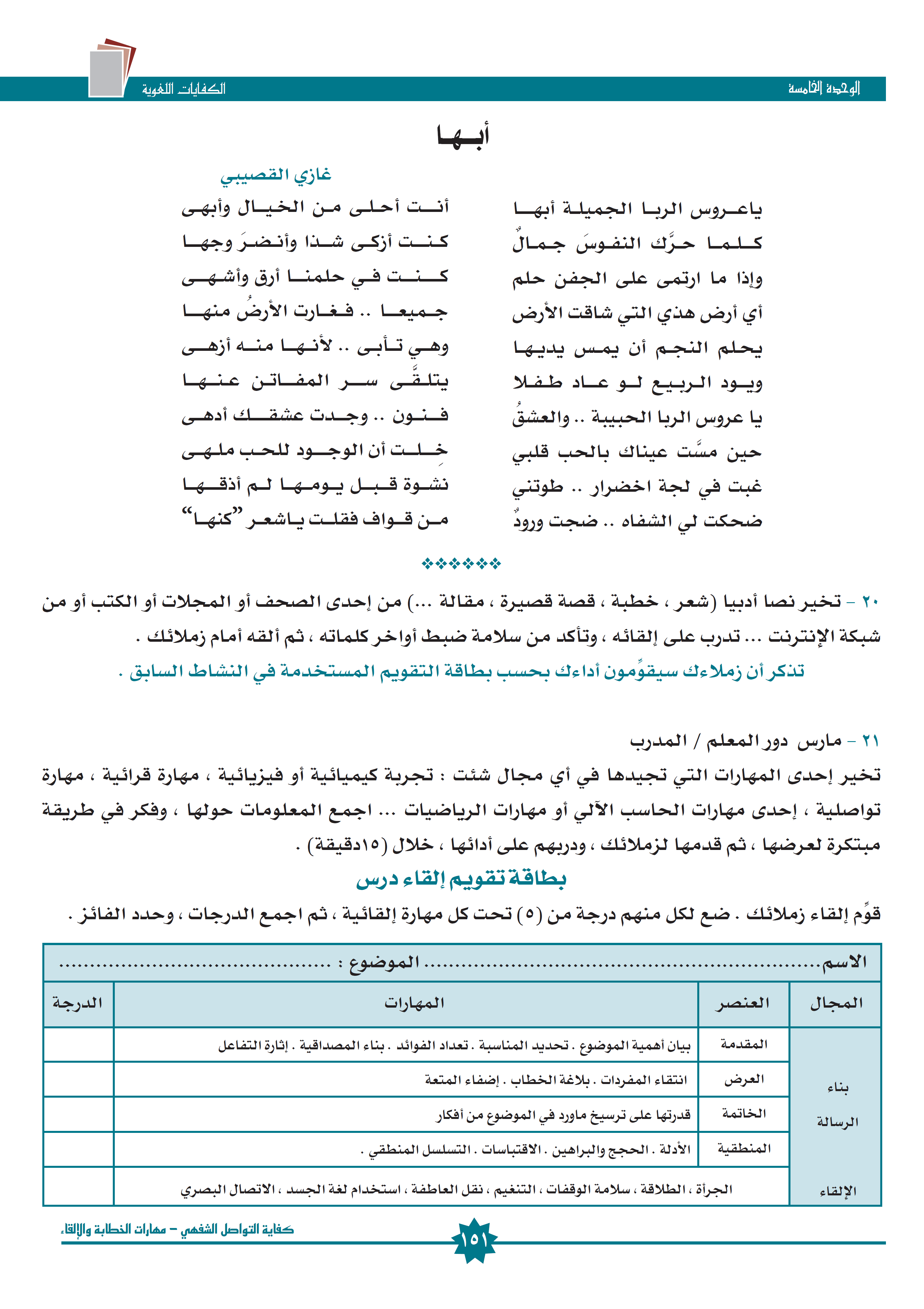 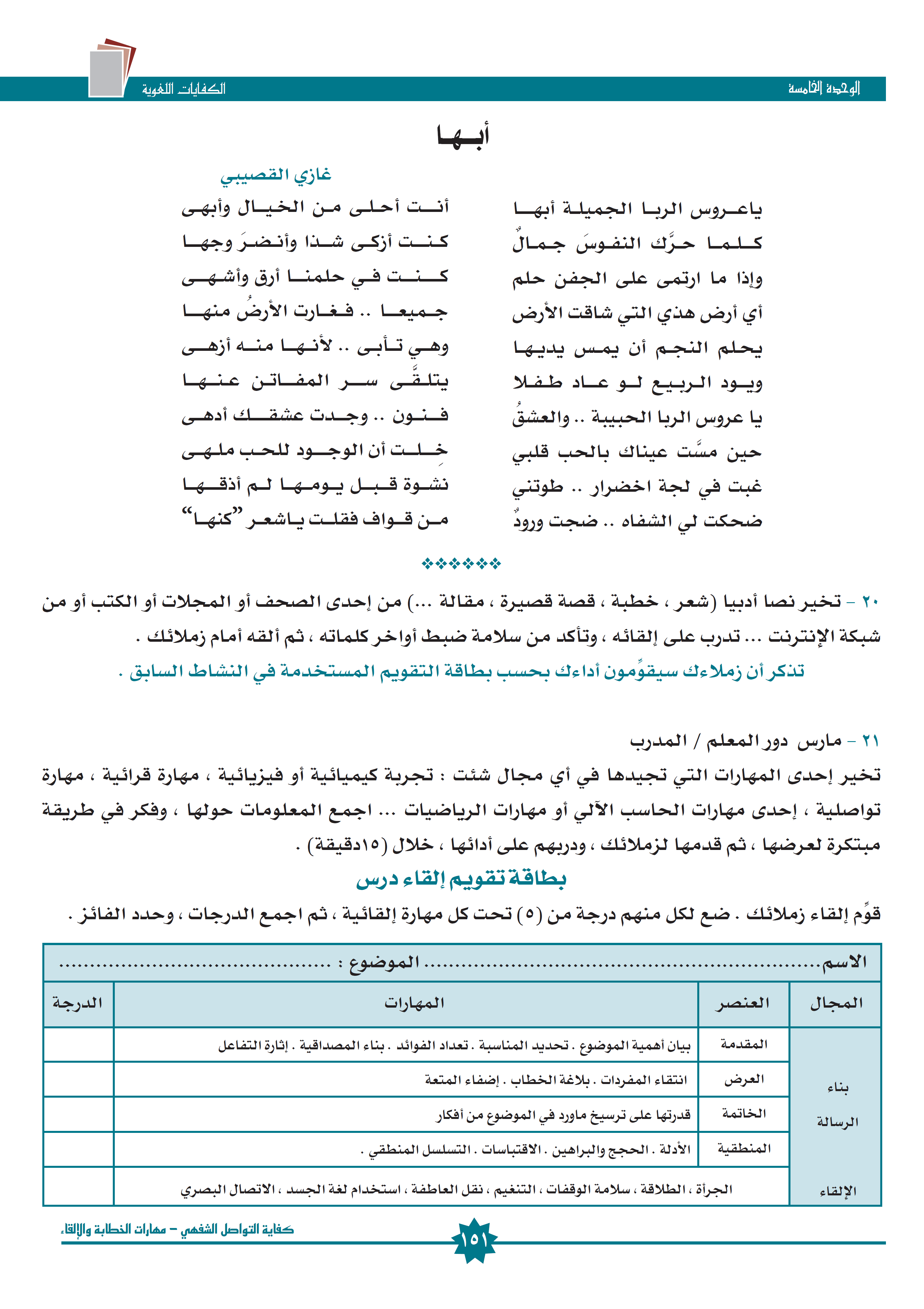 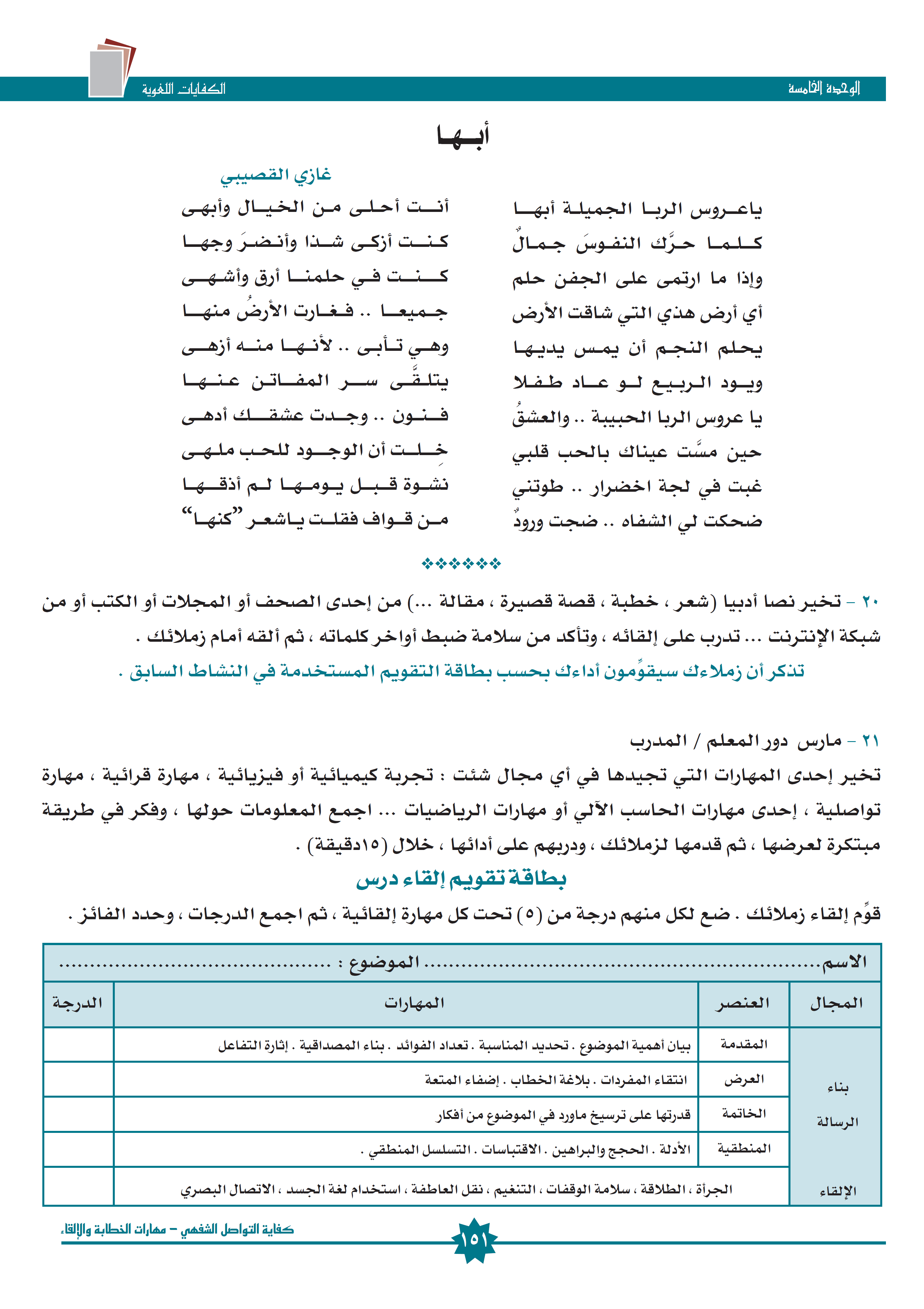 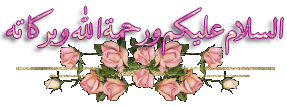